IRS R2B LISS-IV Imagery 23-12-2017
IRS R2B LISS-IV Imagery 27-02-2019
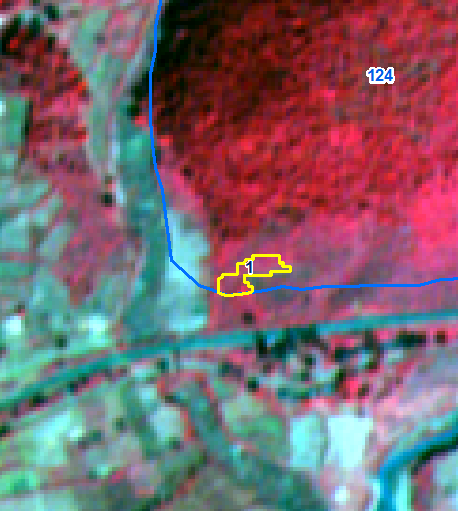 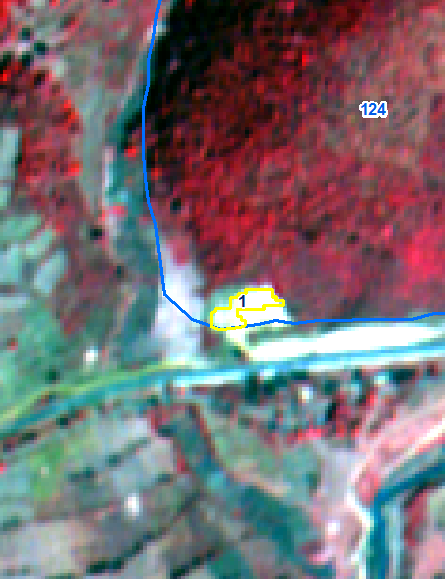 IRS R2B LISS-IV Imagery 23-12-2017
IRS R2B LISS-IV Imagery 27-02-2019
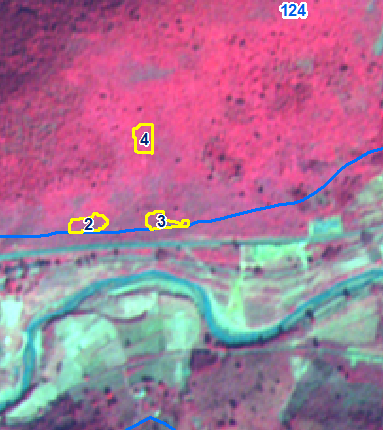 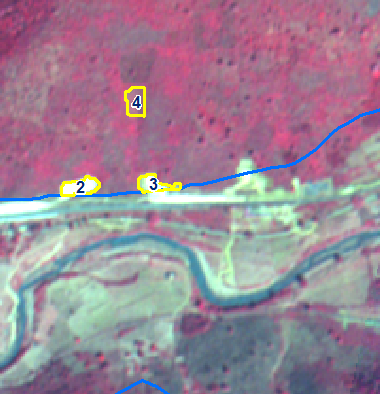 IRS R2B LISS-IV Imagery 23-12-2017
IRS R2B LISS-IV Imagery 27-02-2019
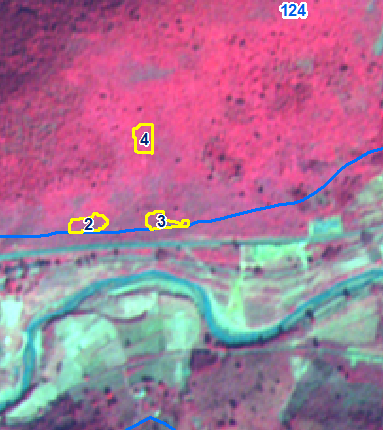 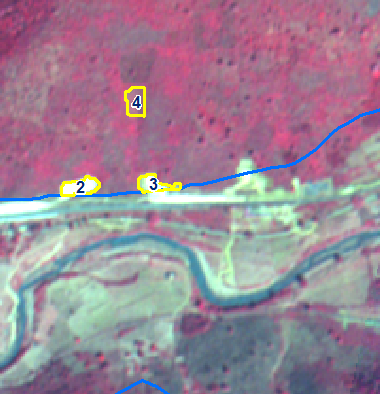 IRS R2B LISS-IV Imagery 23-12-2017
IRS R2B LISS-IV Imagery 27-02-2019
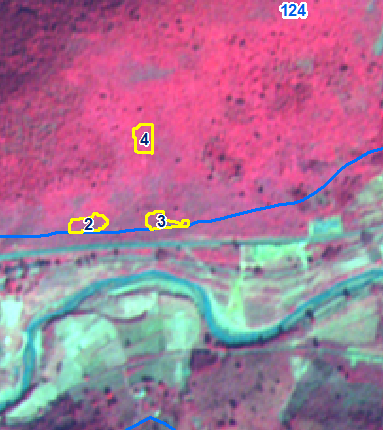 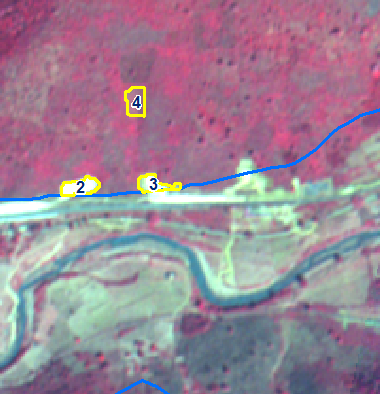 IRS R2B LISS-IV Imagery 23-12-2017
IRS R2B LISS-IV Imagery 27-02-2019
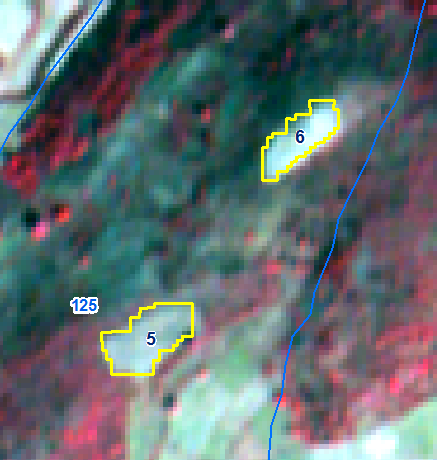 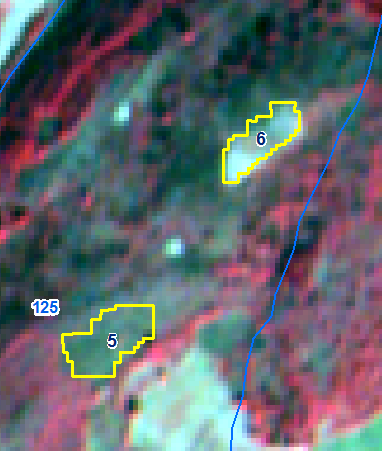 IRS R2B LISS-IV Imagery 23-12-2017
IRS R2B LISS-IV Imagery 27-02-2019
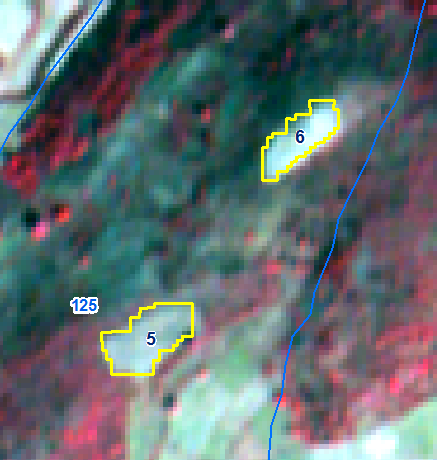 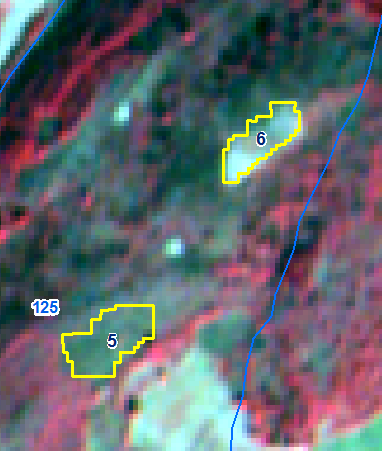 IRS R2B LISS-IV Imagery 23-12-2017
IRS R2B LISS-IV Imagery 27-02-2019
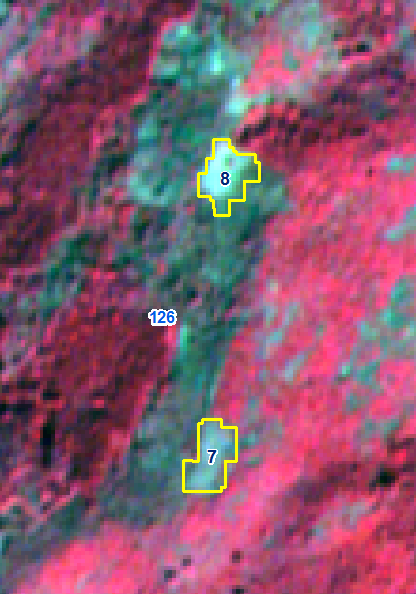 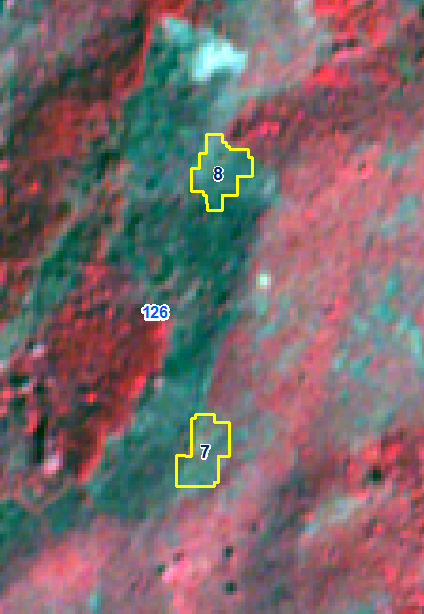 IRS R2B LISS-IV Imagery 23-12-2017
IRS R2B LISS-IV Imagery 27-02-2019
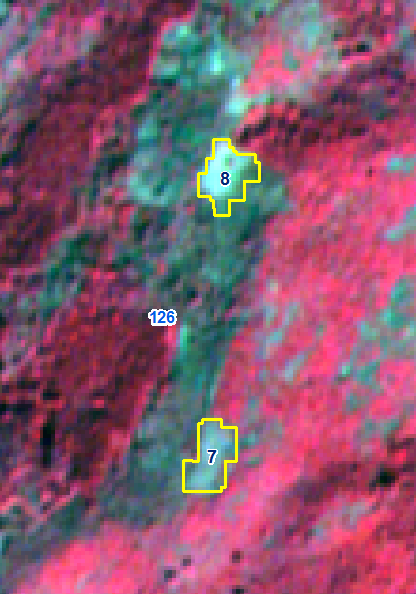 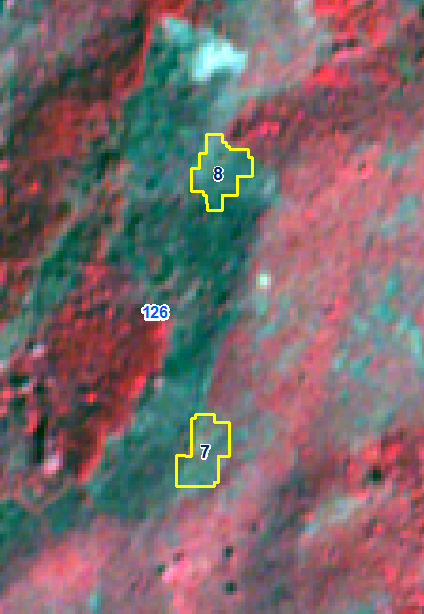 IRS R2B LISS-IV Imagery 23-12-2017
IRS R2B LISS-IV Imagery 27-02-2019
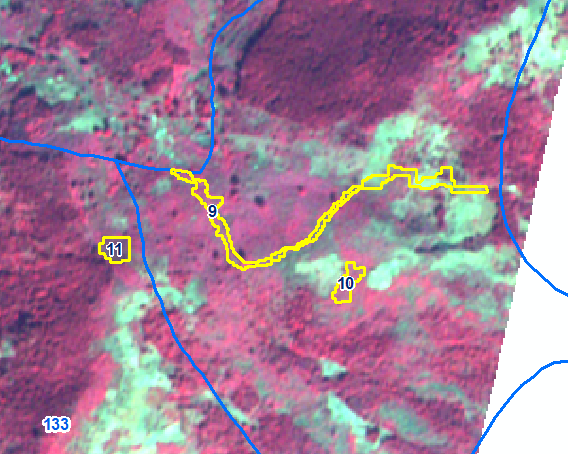 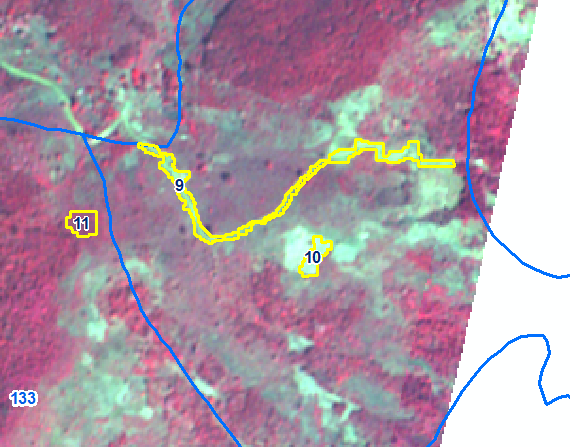 IRS R2B LISS-IV Imagery 23-12-2017
IRS R2B LISS-IV Imagery 27-02-2019
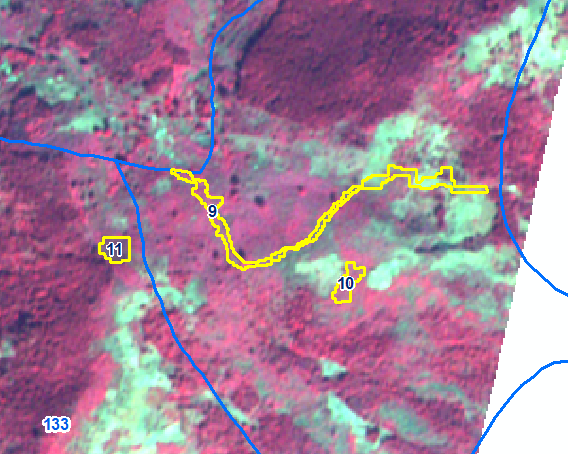 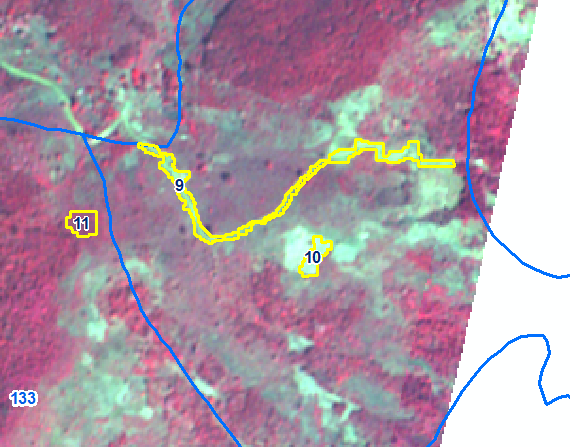 IRS R2B LISS-IV Imagery 23-12-2017
IRS R2B LISS-IV Imagery 27-02-2019
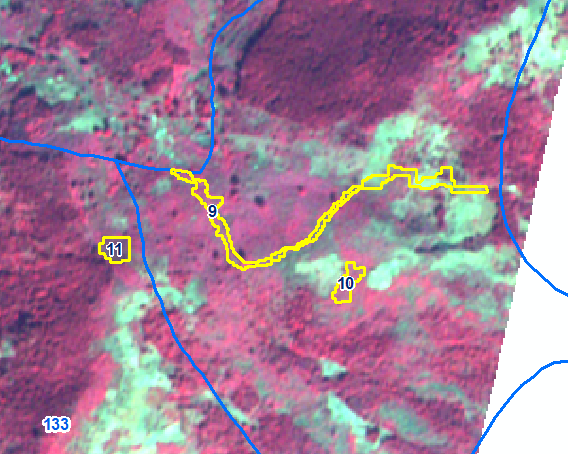 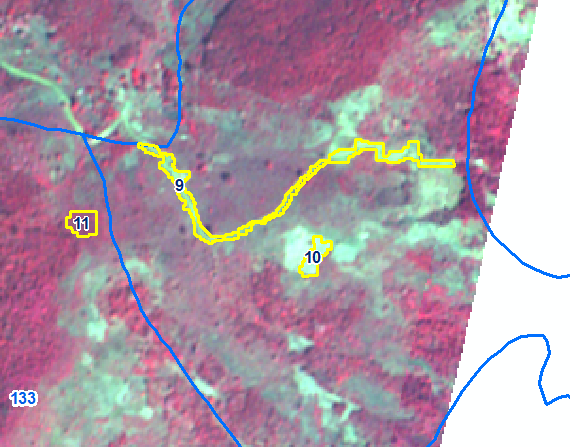 IRS R2B LISS-IV Imagery 23-12-2017
IRS R2B LISS-IV Imagery 27-02-2019
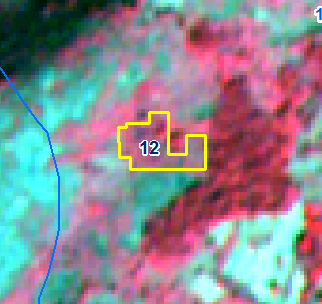 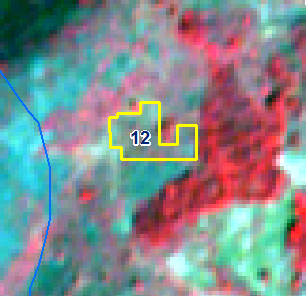 IRS R2B LISS-IV Imagery 23-12-2017
IRS R2B LISS-IV Imagery 27-02-2019
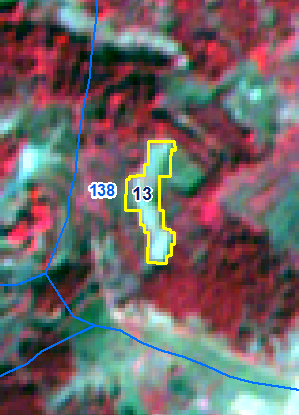 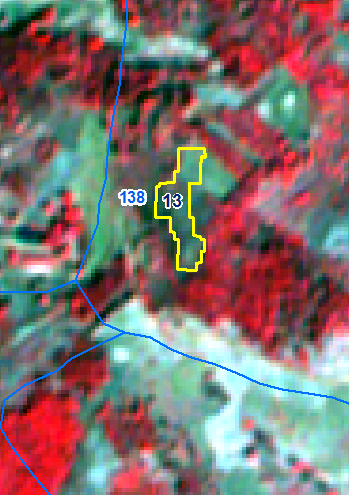 IRS R2B LISS-IV Imagery 23-12-2017
IRS R2B LISS-IV Imagery 27-02-2019
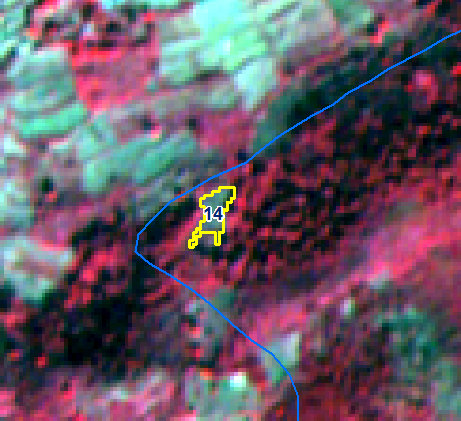 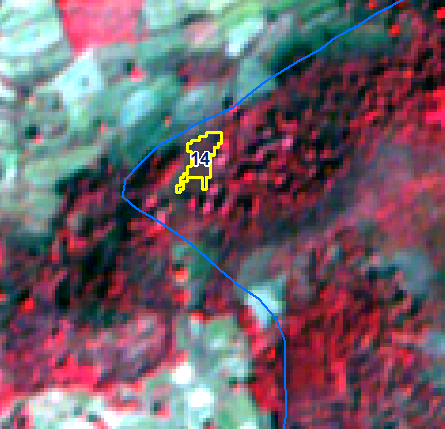 IRS R2B LISS-IV Imagery 23-12-2017
IRS R2B LISS-IV Imagery 27-02-2019
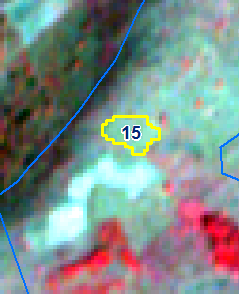 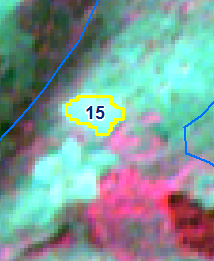 IRS R2B LISS-IV Imagery 23-12-2017
IRS R2B LISS-IV Imagery 27-02-2019
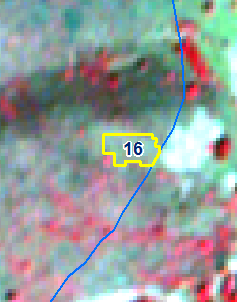 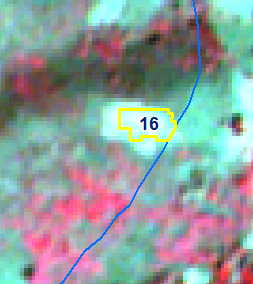 IRS R2B LISS-IV Imagery 23-12-2017
IRS R2B LISS-IV Imagery 27-02-2019
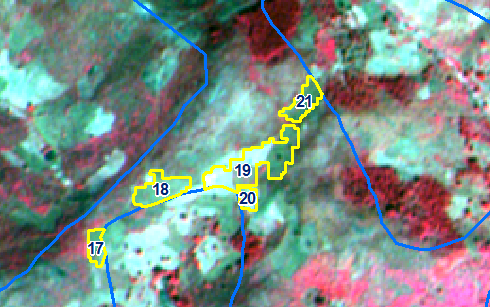 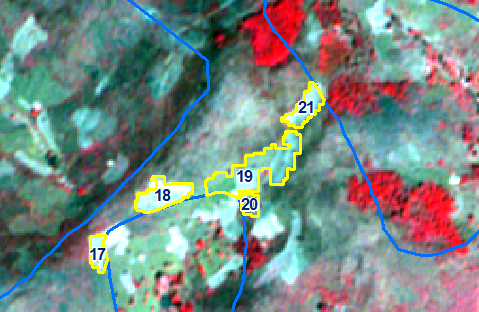 IRS R2B LISS-IV Imagery 23-12-2017
IRS R2B LISS-IV Imagery 27-02-2019
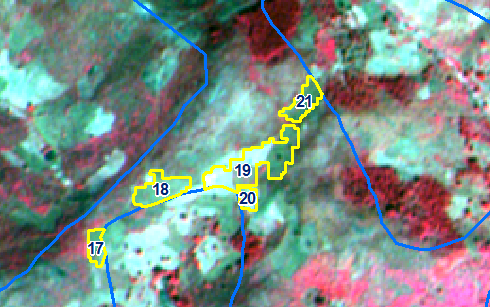 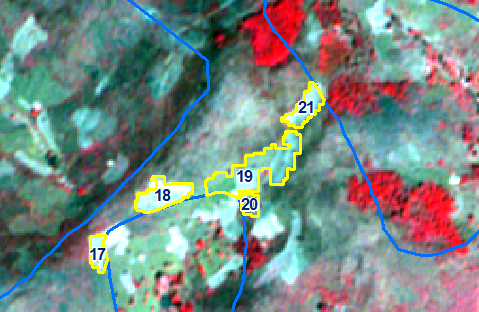 IRS R2B LISS-IV Imagery 23-12-2017
IRS R2B LISS-IV Imagery 27-02-2019
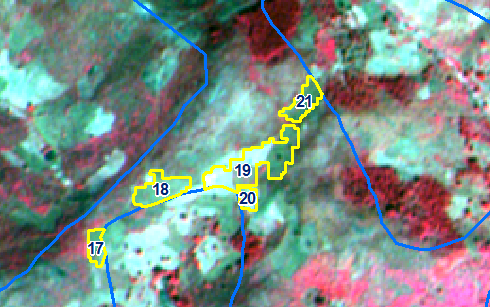 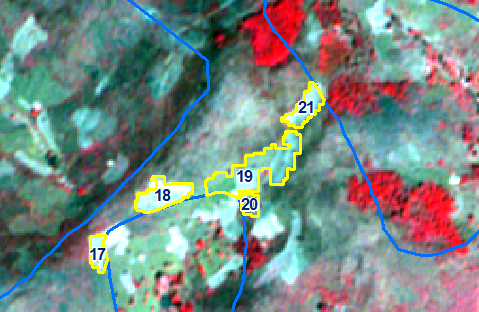 IRS R2B LISS-IV Imagery 23-12-2017
IRS R2B LISS-IV Imagery 27-02-2019
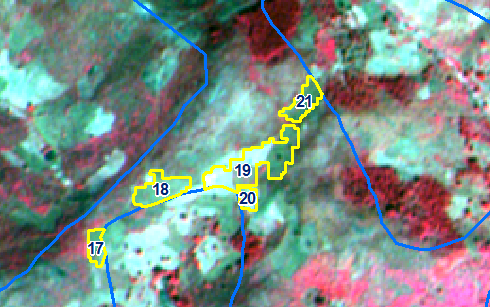 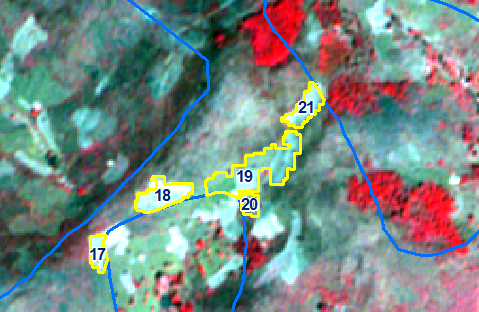 IRS R2B LISS-IV Imagery 23-12-2017
IRS R2B LISS-IV Imagery 27-02-2019
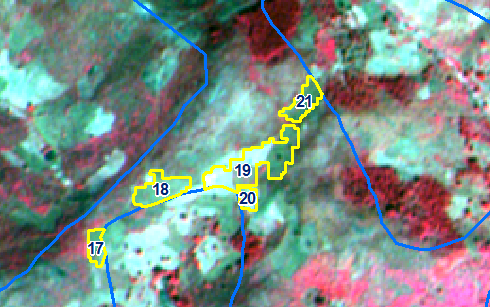 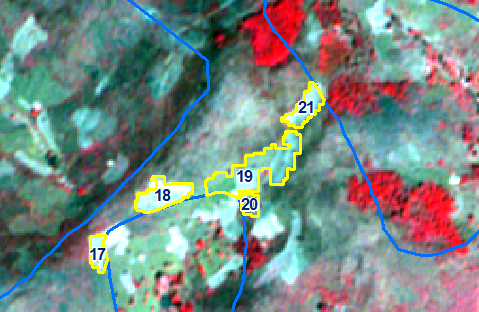 IRS R2B LISS-IV Imagery 23-12-2017
IRS R2B LISS-IV Imagery 27-02-2019
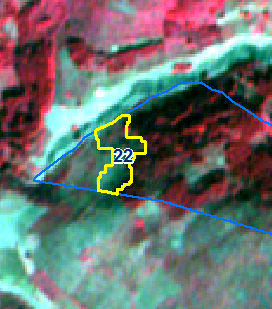 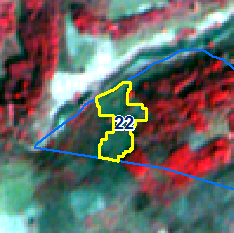 IRS R2B LISS-IV Imagery 23-12-2017
IRS R2B LISS-IV Imagery 27-02-2019
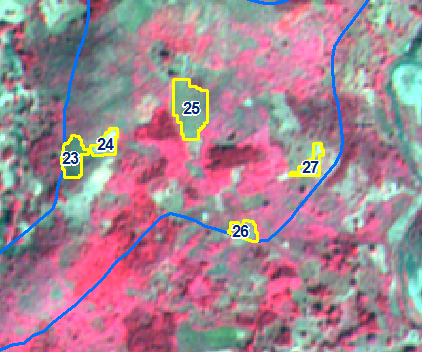 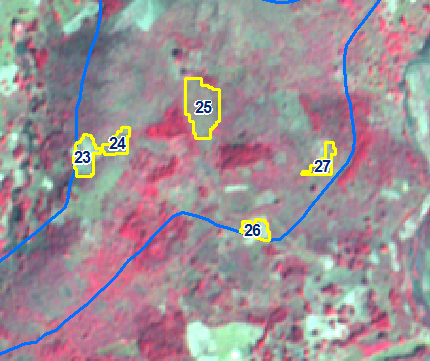 IRS R2B LISS-IV Imagery 23-12-2017
IRS R2B LISS-IV Imagery 27-02-2019
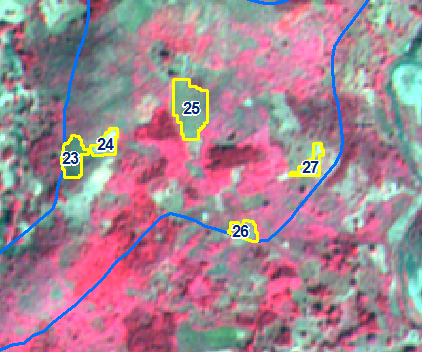 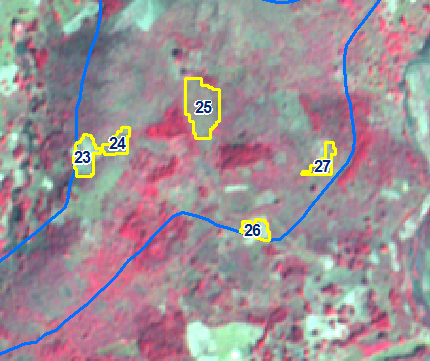 IRS R2B LISS-IV Imagery 23-12-2017
IRS R2B LISS-IV Imagery 27-02-2019
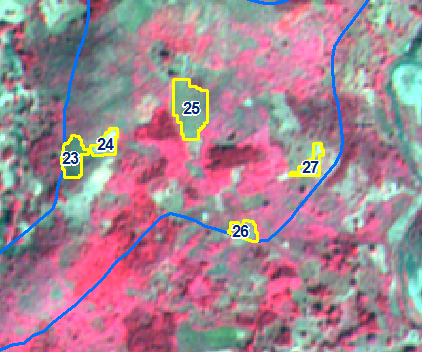 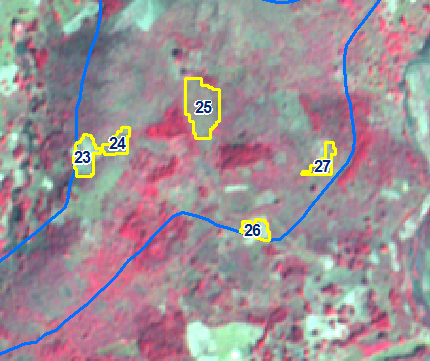 IRS R2B LISS-IV Imagery 23-12-2017
IRS R2B LISS-IV Imagery 27-02-2019
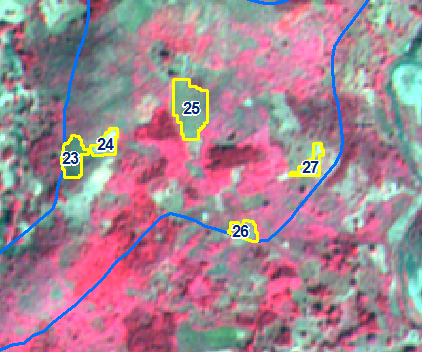 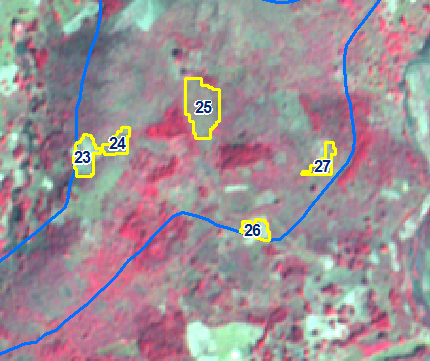 IRS R2B LISS-IV Imagery 23-12-2017
IRS R2B LISS-IV Imagery 27-02-2019
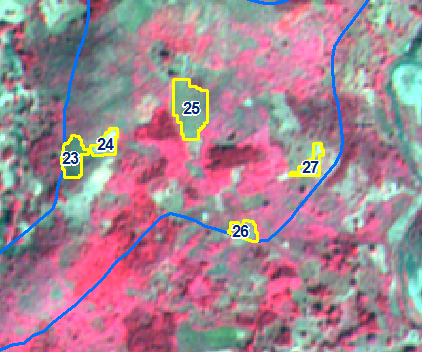 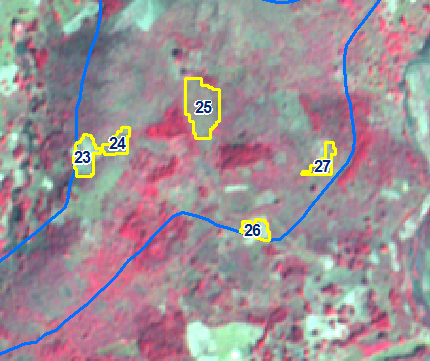 IRS R2B LISS-IV Imagery 23-12-2017
IRS R2B LISS-IV Imagery 27-02-2019
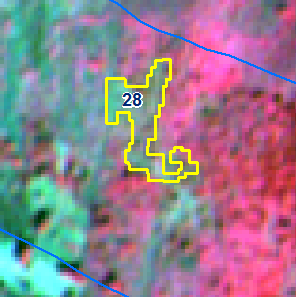 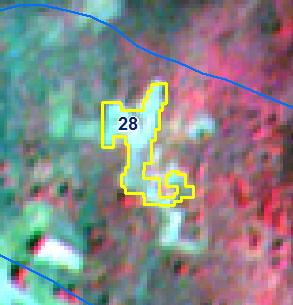 IRS R2B LISS-IV Imagery 23-12-2017
IRS R2B LISS-IV Imagery 27-02-2019
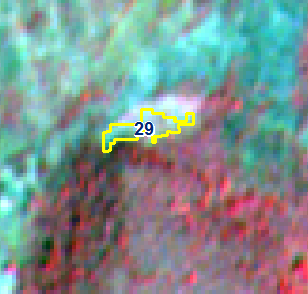 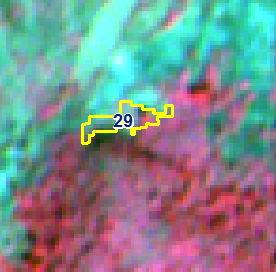 IRS R2B LISS-IV Imagery 23-12-2017
IRS R2B LISS-IV Imagery 27-02-2019
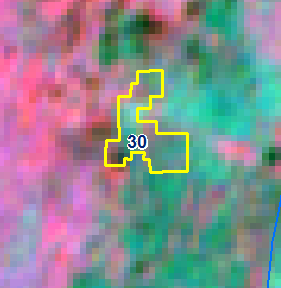 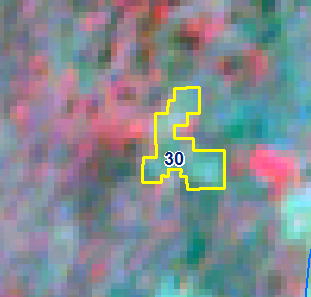 IRS R2B LISS-IV Imagery 23-12-2017
IRS R2B LISS-IV Imagery 27-02-2019
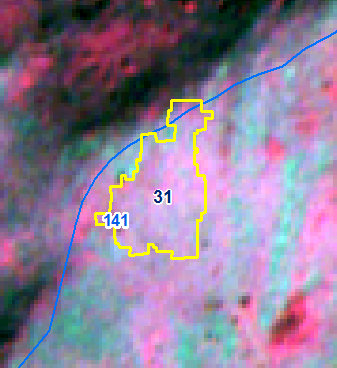 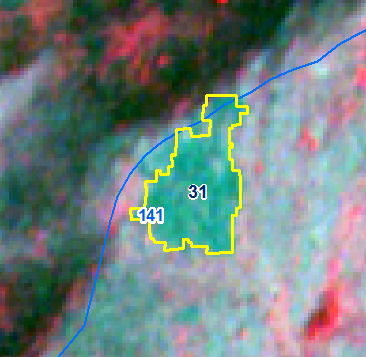 IRS R2B LISS-IV Imagery 23-12-2017
IRS R2B LISS-IV Imagery 27-02-2019
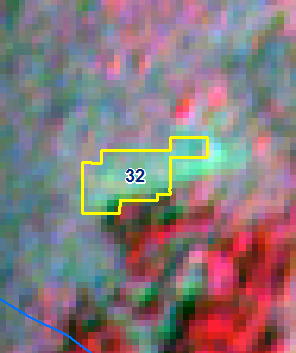 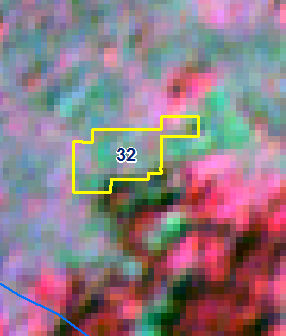 IRS R2B LISS-IV Imagery 23-12-2017
IRS R2B LISS-IV Imagery 27-02-2019
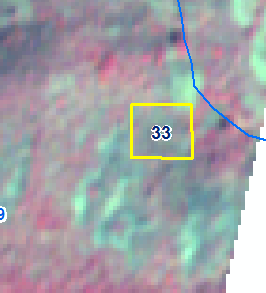 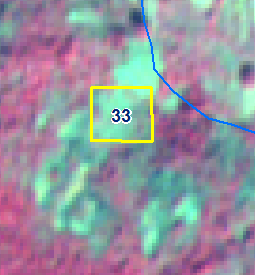 IRS R2B LISS-IV Imagery 23-12-2017
IRS R2B LISS-IV Imagery 27-02-2019
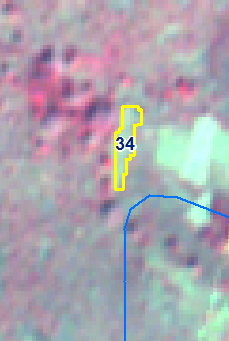 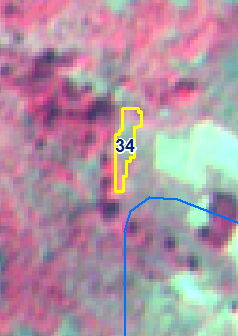 IRS R2B LISS-IV Imagery 23-12-2017
IRS R2B LISS-IV Imagery 27-02-2019
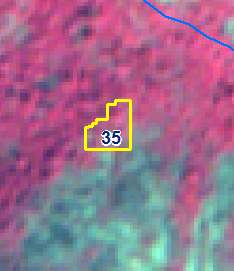 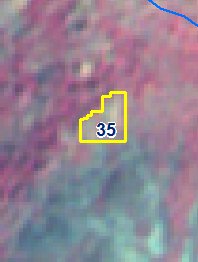 IRS R2B LISS-IV Imagery 23-12-2017
IRS R2B LISS-IV Imagery 27-02-2019
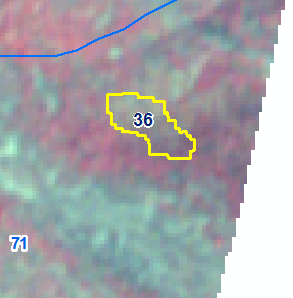 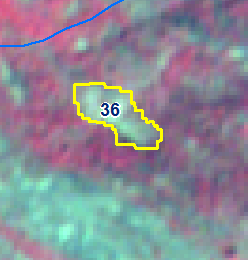 IRS R2B LISS-IV Imagery 23-12-2017
IRS R2B LISS-IV Imagery 27-02-2019
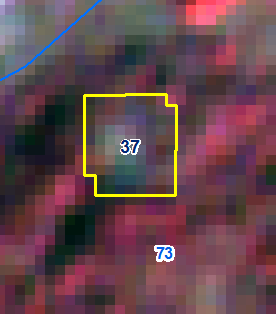 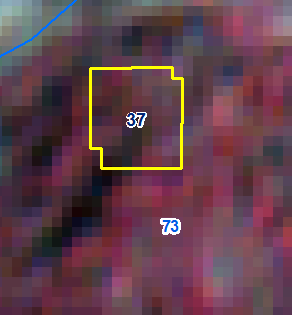 IRS R2B LISS-IV Imagery 23-12-2017
IRS R2B LISS-IV Imagery 27-02-2019
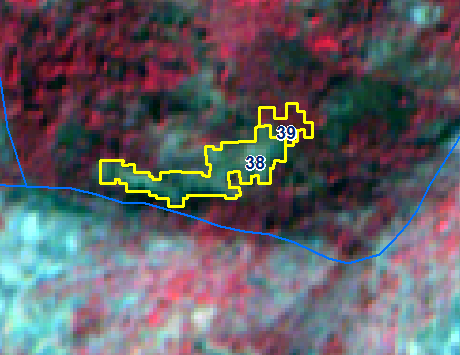 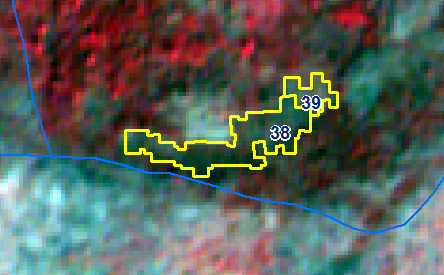 IRS R2B LISS-IV Imagery 23-12-2017
IRS R2B LISS-IV Imagery 27-02-2019
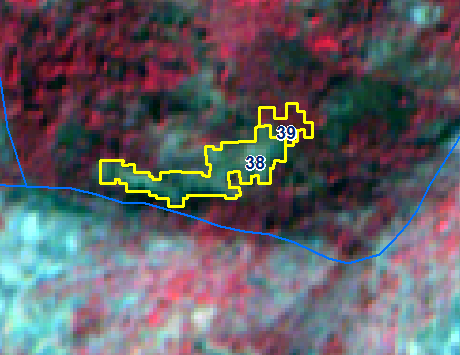 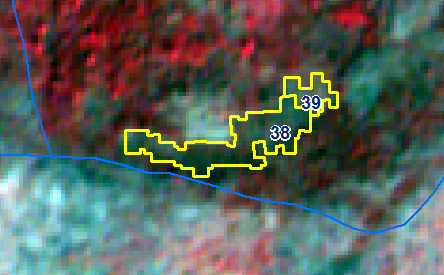 IRS R2B LISS-IV Imagery 23-12-2017
IRS R2B LISS-IV Imagery 27-02-2019
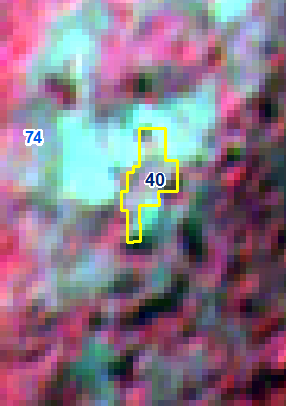 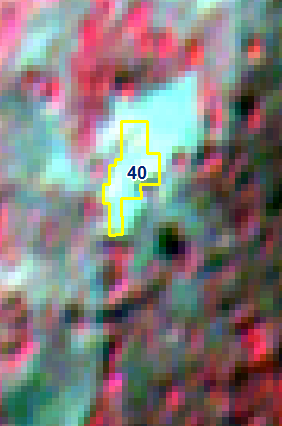 IRS R2B LISS-IV Imagery 23-12-2017
IRS R2B LISS-IV Imagery 27-02-2019
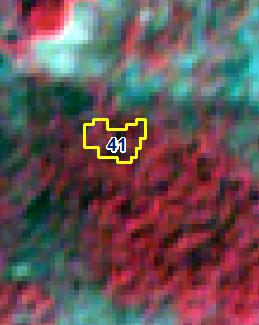 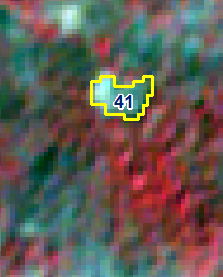 IRS R2B LISS-IV Imagery 23-12-2017
IRS R2B LISS-IV Imagery 27-02-2019
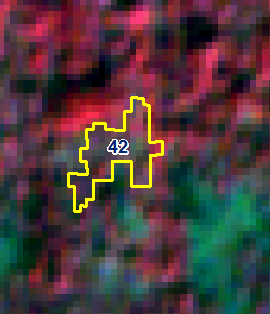 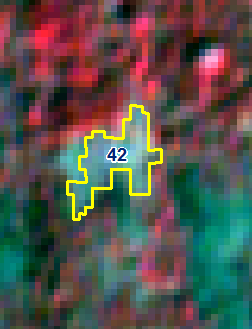 IRS R2B LISS-IV Imagery 23-12-2017
IRS R2B LISS-IV Imagery 27-02-2019
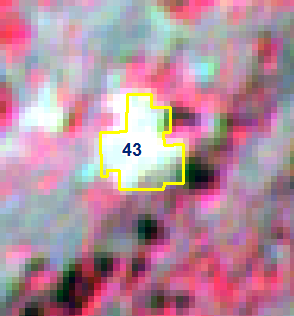 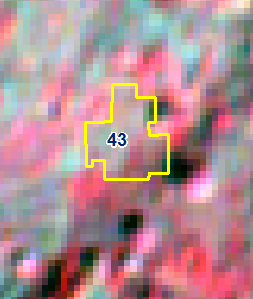 IRS R2B LISS-IV Imagery 23-12-2017
IRS R2B LISS-IV Imagery 27-02-2019
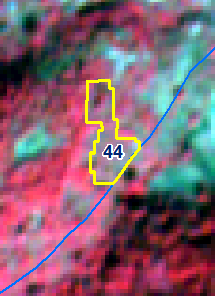 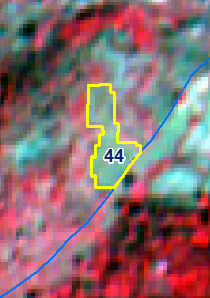 IRS R2B LISS-IV Imagery 23-12-2017
IRS R2B LISS-IV Imagery 27-02-2019
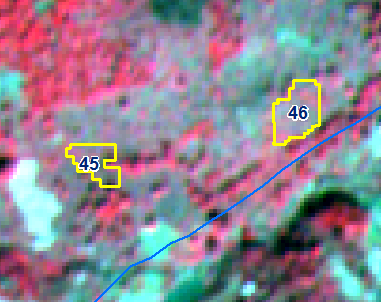 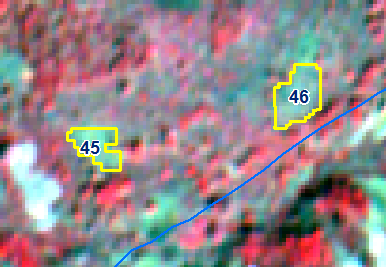 IRS R2B LISS-IV Imagery 23-12-2017
IRS R2B LISS-IV Imagery 27-02-2019
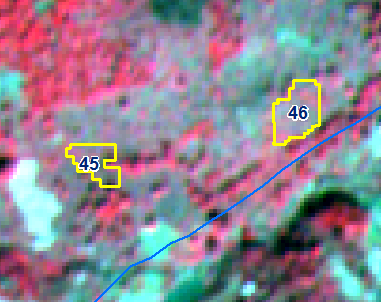 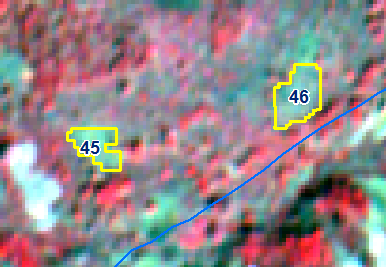 IRS R2B LISS-IV Imagery 23-12-2017
IRS R2B LISS-IV Imagery 27-02-2019
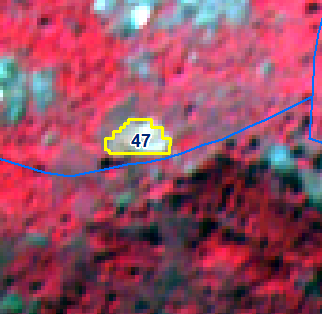 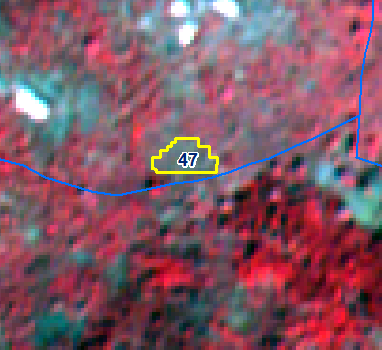 IRS R2B LISS-IV Imagery 23-12-2017
IRS R2B LISS-IV Imagery 27-02-2019
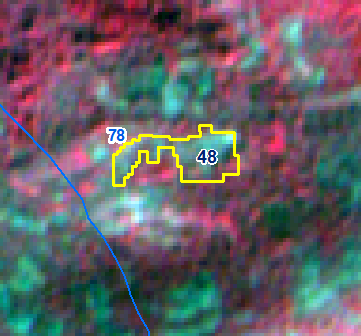 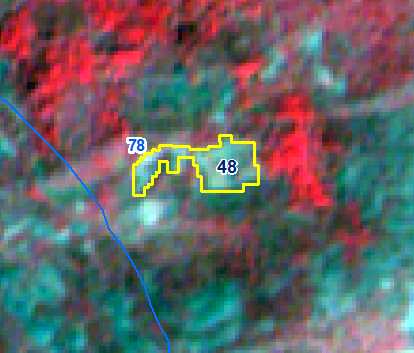 IRS R2B LISS-IV Imagery 23-12-2017
IRS R2B LISS-IV Imagery 27-02-2019
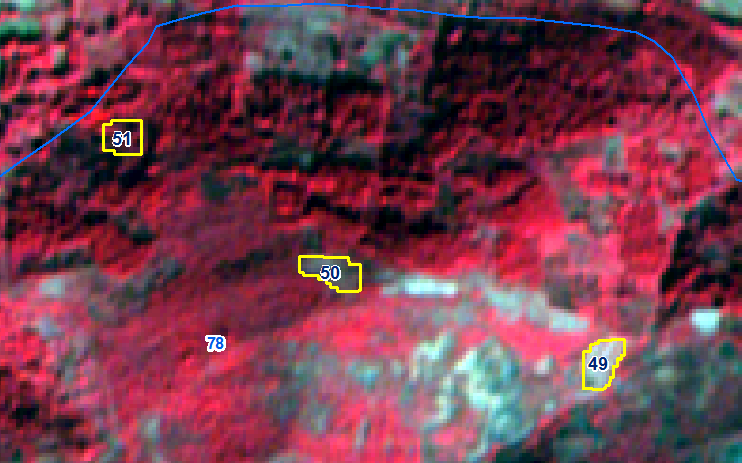 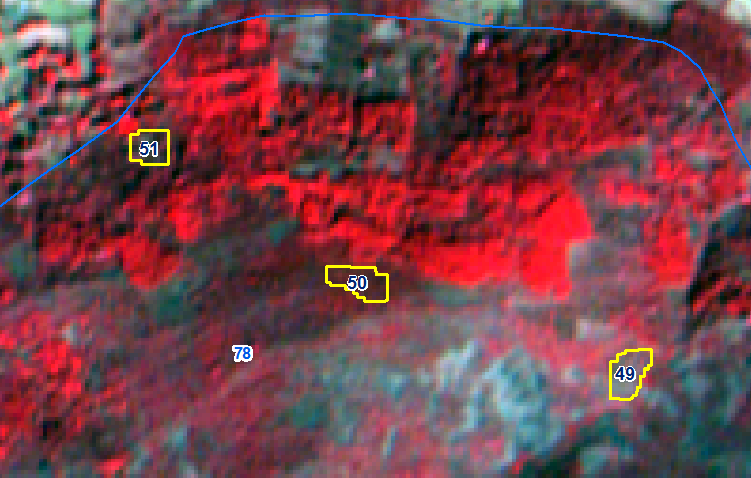 IRS R2B LISS-IV Imagery 23-12-2017
IRS R2B LISS-IV Imagery 27-02-2019
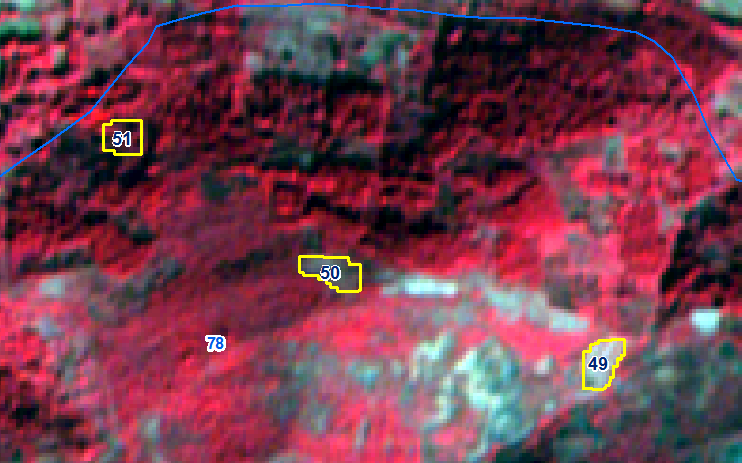 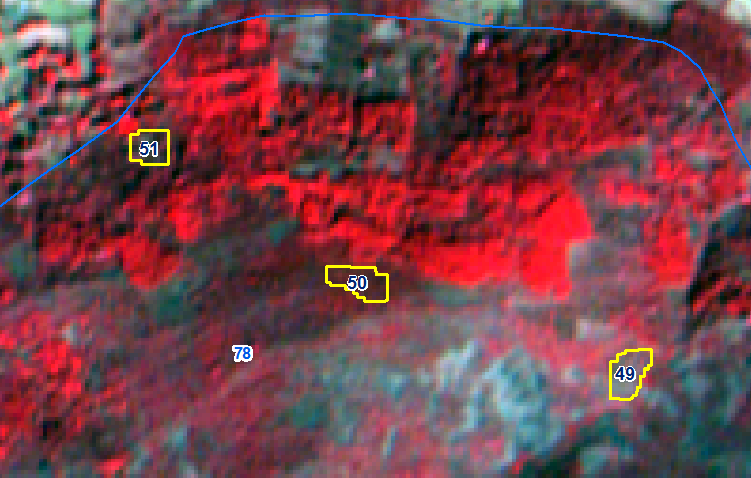 IRS R2B LISS-IV Imagery 23-12-2017
IRS R2B LISS-IV Imagery 27-02-2019
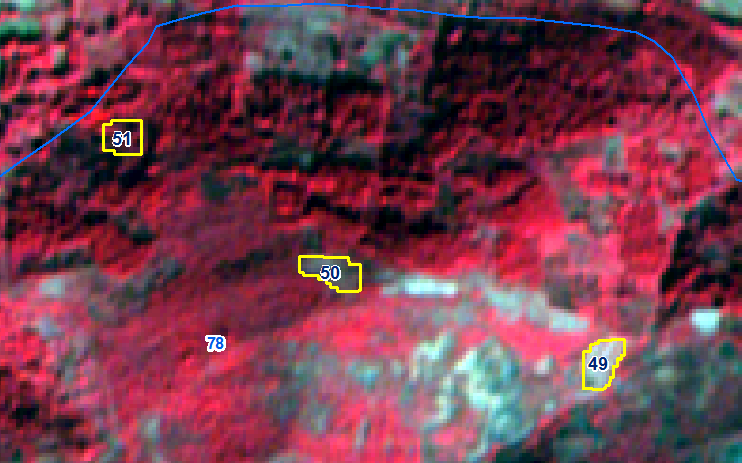 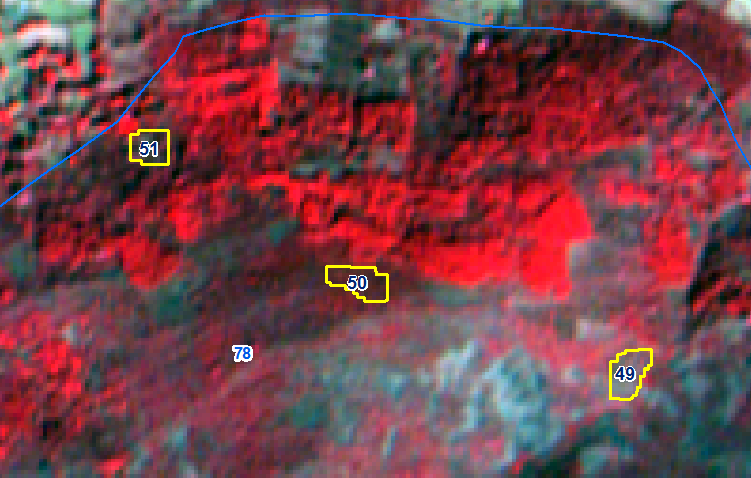 IRS R2B LISS-IV Imagery 23-12-2017
IRS R2B LISS-IV Imagery 27-02-2019
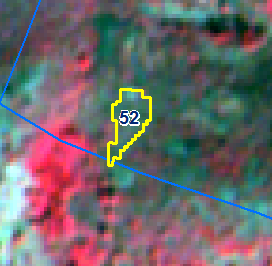 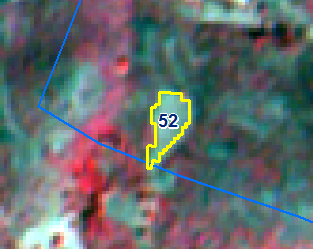 IRS R2B LISS-IV Imagery 23-12-2017
IRS R2B LISS-IV Imagery 27-02-2019
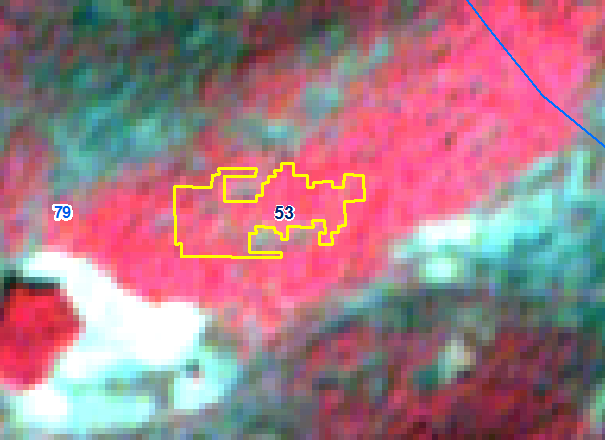 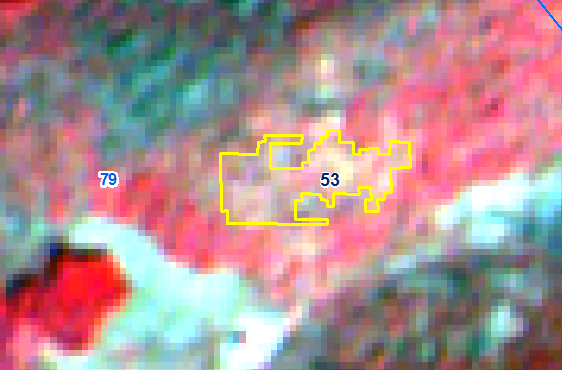 IRS R2B LISS-IV Imagery 23-12-2017
IRS R2B LISS-IV Imagery 27-02-2019
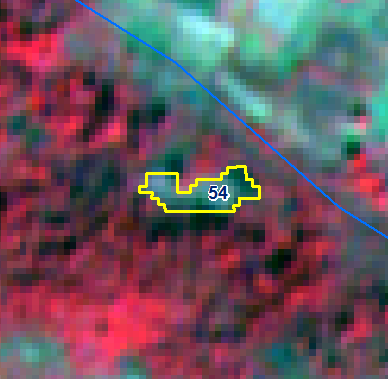 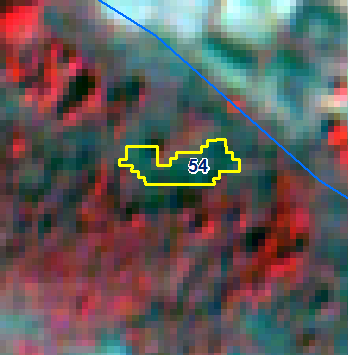 IRS R2B LISS-IV Imagery 23-12-2017
IRS R2B LISS-IV Imagery 27-02-2019
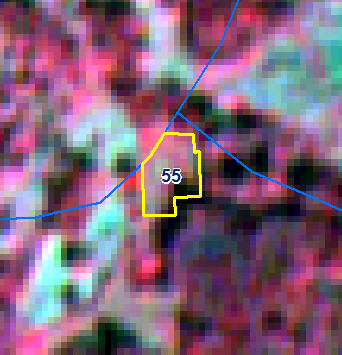 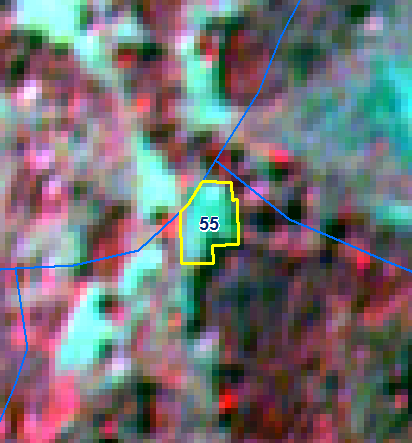 IRS R2B LISS-IV Imagery 23-12-2017
IRS R2B LISS-IV Imagery 27-02-2019
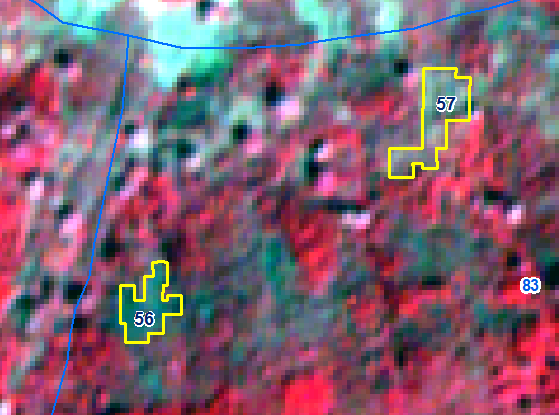 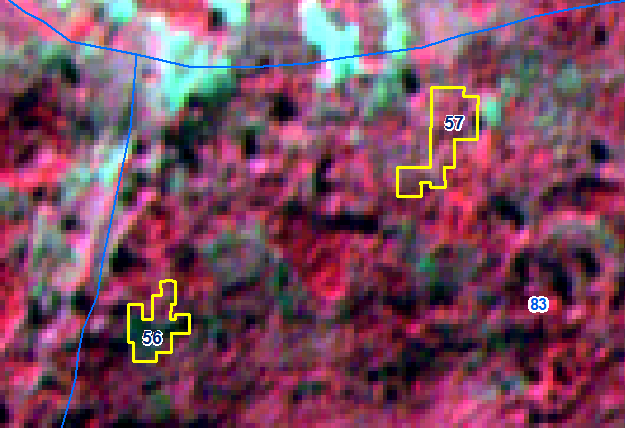 IRS R2B LISS-IV Imagery 23-12-2017
IRS R2B LISS-IV Imagery 27-02-2019
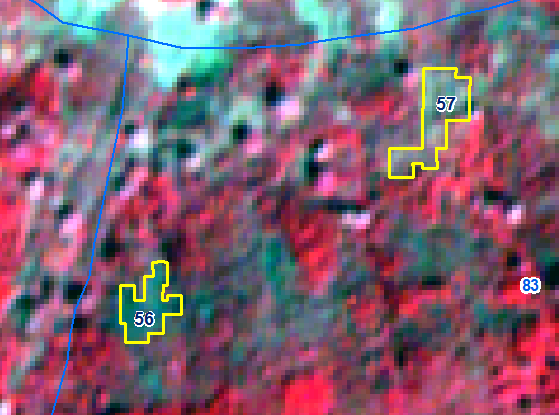 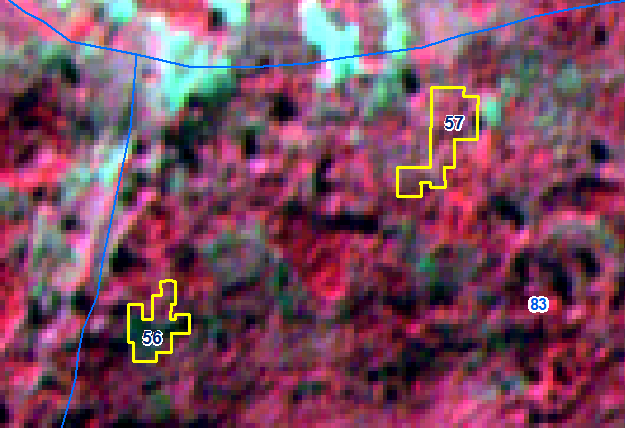 IRS R2B LISS-IV Imagery 23-12-2017
IRS R2B LISS-IV Imagery 27-02-2019
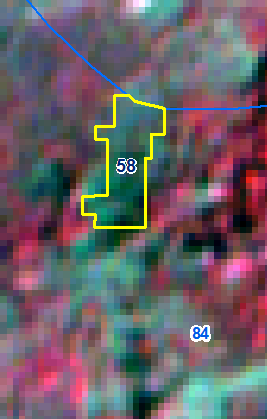 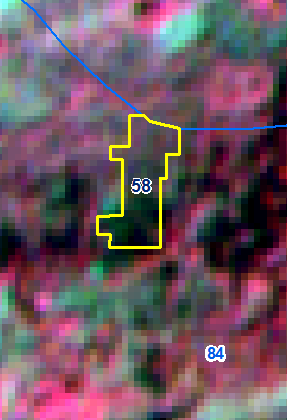 IRS R2B LISS-IV Imagery 23-12-2017
IRS R2B LISS-IV Imagery 27-02-2019
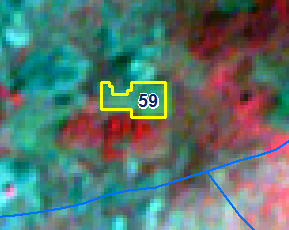 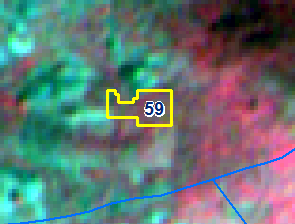 IRS R2B LISS-IV Imagery 23-12-2017
IRS R2B LISS-IV Imagery 27-02-2019
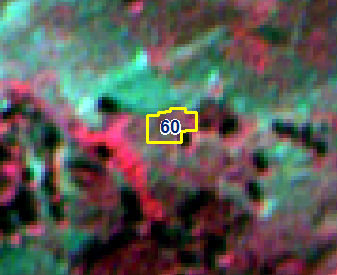 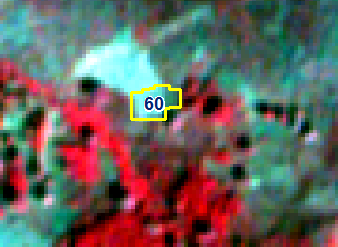 IRS R2B LISS-IV Imagery 23-12-2017
IRS R2B LISS-IV Imagery 27-02-2019
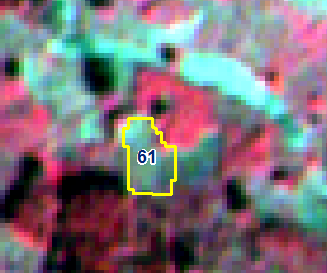 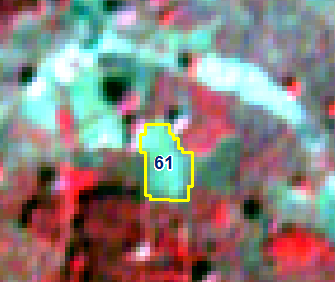 IRS R2B LISS-IV Imagery 23-12-2017
IRS R2B LISS-IV Imagery 27-02-2019
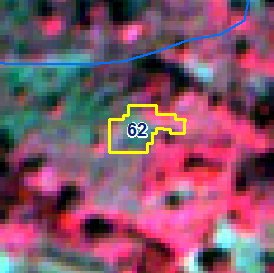 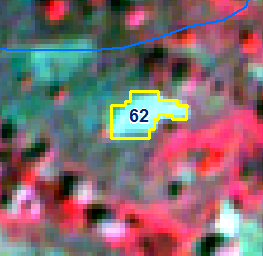 IRS R2B LISS-IV Imagery 23-12-2017
IRS R2B LISS-IV Imagery 27-02-2019
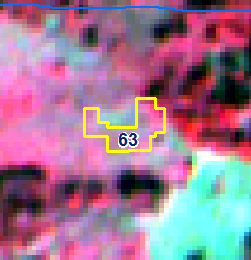 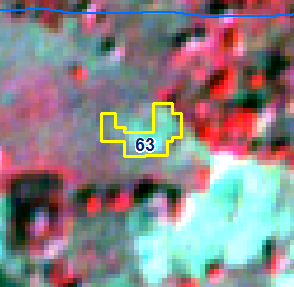 IRS R2B LISS-IV Imagery 23-12-2017
IRS R2B LISS-IV Imagery 27-02-2019
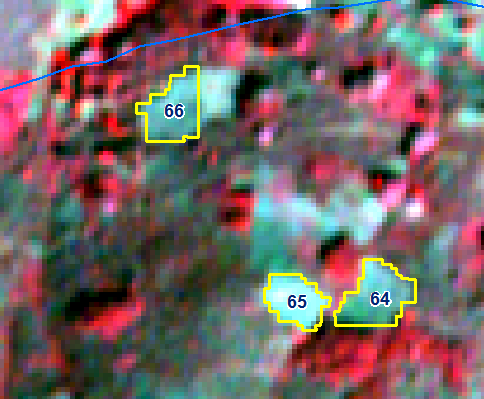 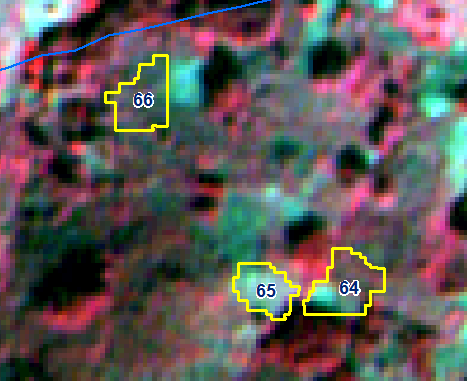 IRS R2B LISS-IV Imagery 23-12-2017
IRS R2B LISS-IV Imagery 27-02-2019
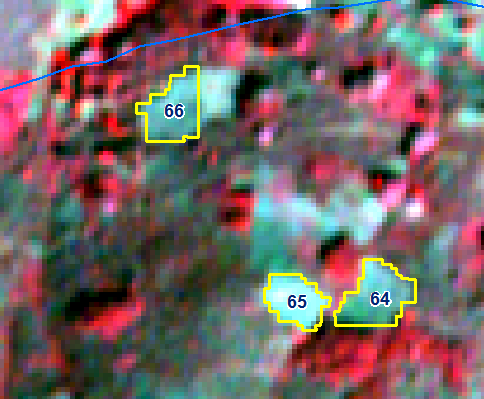 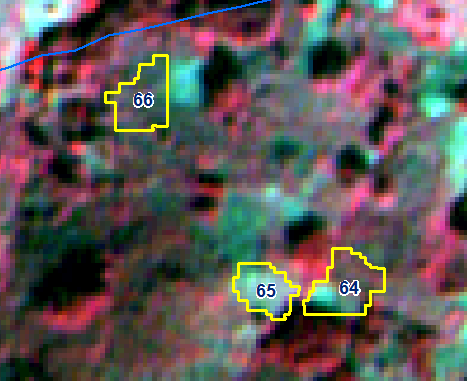 IRS R2B LISS-IV Imagery 23-12-2017
IRS R2B LISS-IV Imagery 27-02-2019
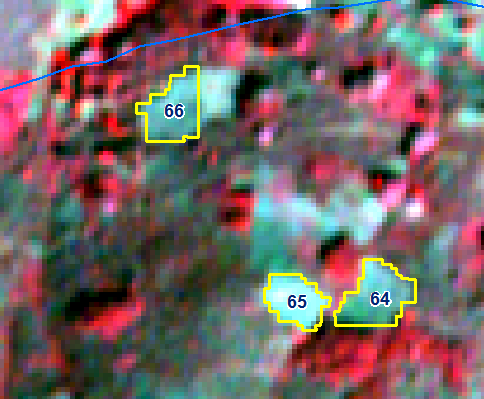 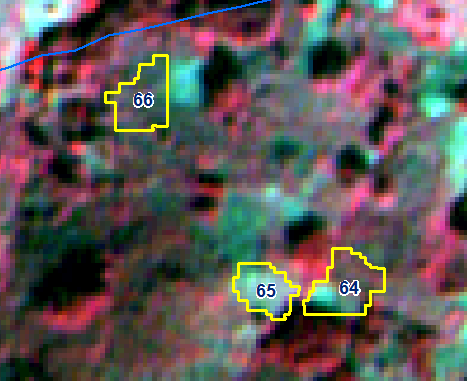 IRS R2B LISS-IV Imagery 23-12-2017
IRS R2B LISS-IV Imagery 27-02-2019
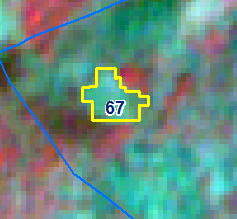 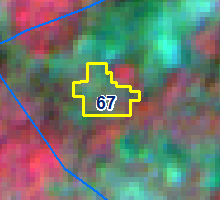 IRS R2B LISS-IV Imagery 23-12-2017
IRS R2B LISS-IV Imagery 27-02-2019
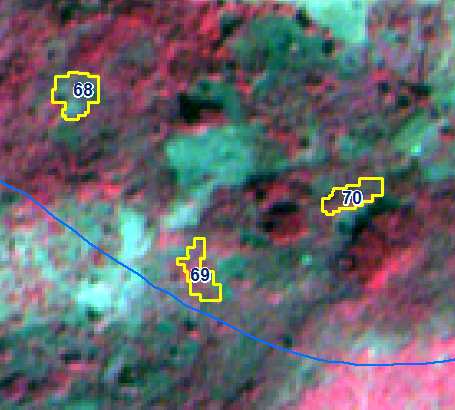 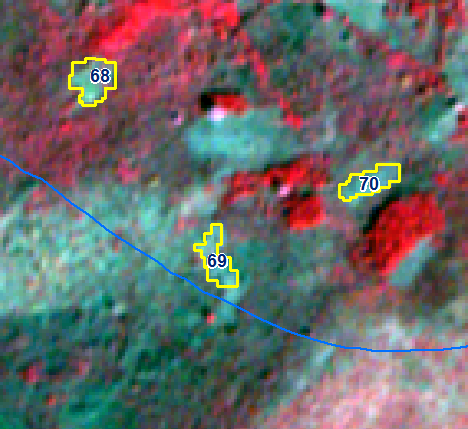 IRS R2B LISS-IV Imagery 23-12-2017
IRS R2B LISS-IV Imagery 27-02-2019
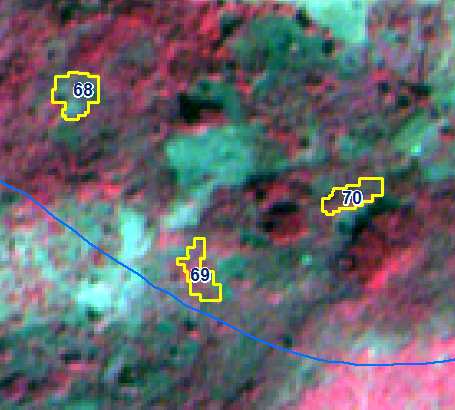 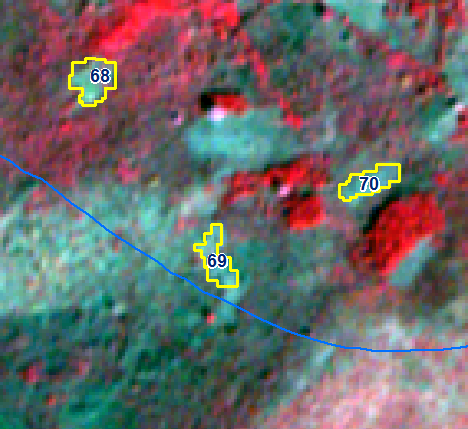 IRS R2B LISS-IV Imagery 23-12-2017
IRS R2B LISS-IV Imagery 27-02-2019
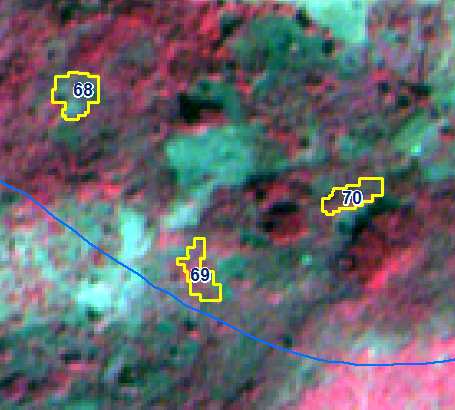 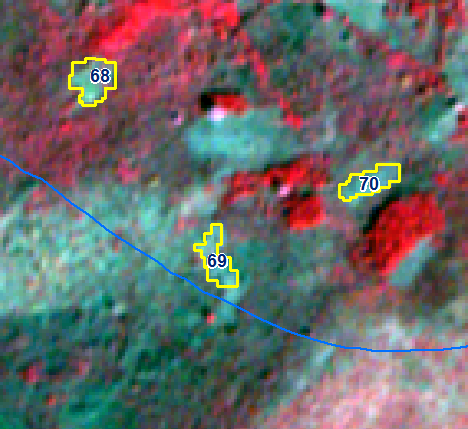 IRS R2B LISS-IV Imagery 23-12-2017
IRS R2B LISS-IV Imagery 27-02-2019
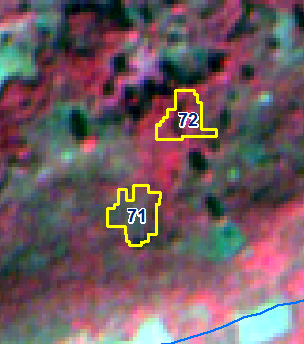 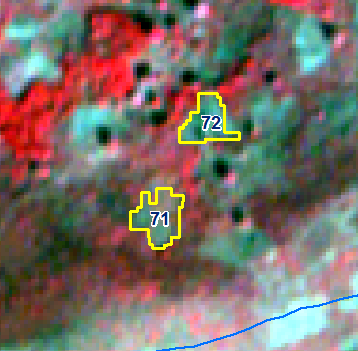 IRS R2B LISS-IV Imagery 23-12-2017
IRS R2B LISS-IV Imagery 27-02-2019
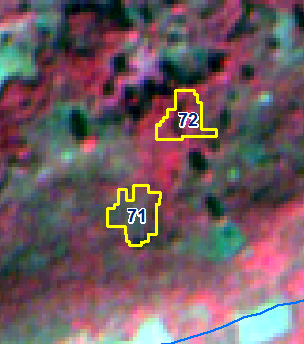 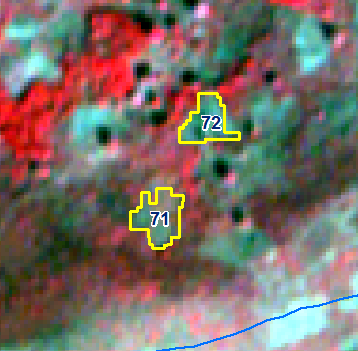 IRS R2B LISS-IV Imagery 23-12-2017
IRS R2B LISS-IV Imagery 27-02-2019
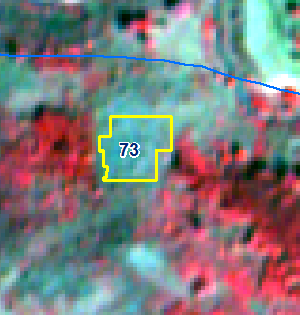 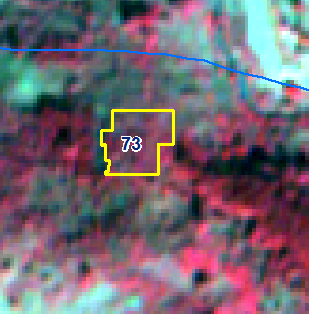 IRS R2B LISS-IV Imagery 23-12-2017
IRS R2B LISS-IV Imagery 27-02-2019
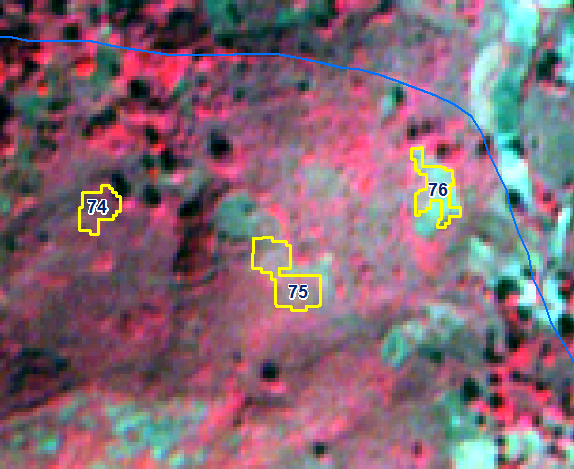 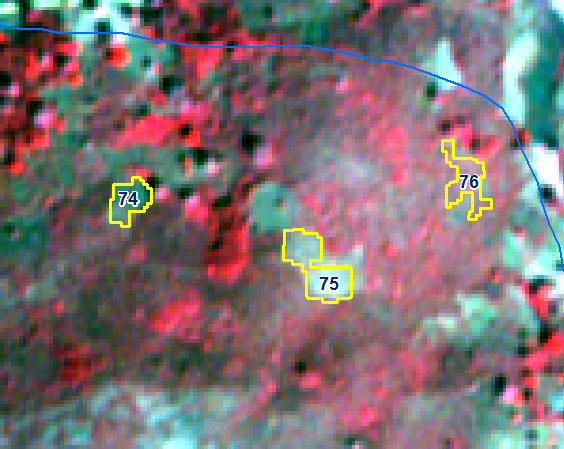 IRS R2B LISS-IV Imagery 23-12-2017
IRS R2B LISS-IV Imagery 27-02-2019
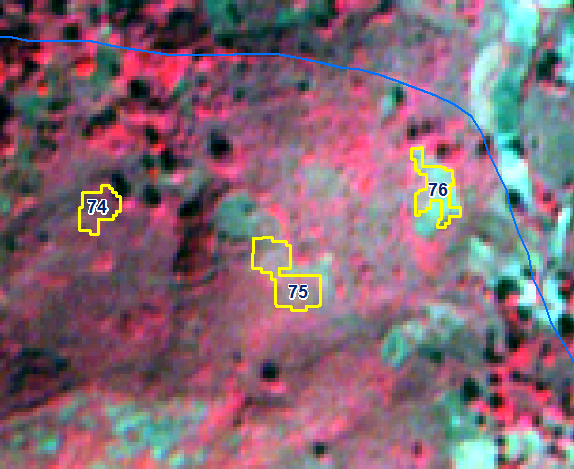 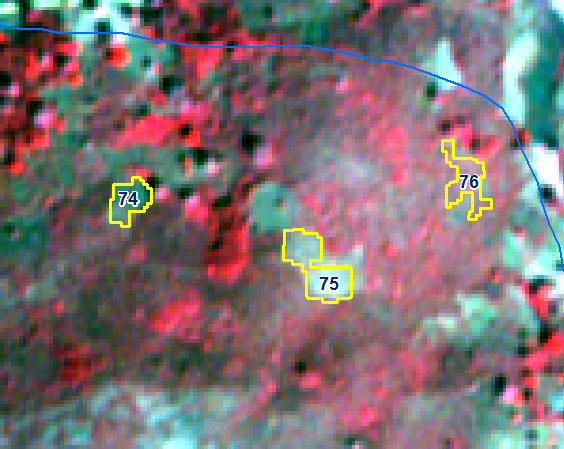 IRS R2B LISS-IV Imagery 23-12-2017
IRS R2B LISS-IV Imagery 27-02-2019
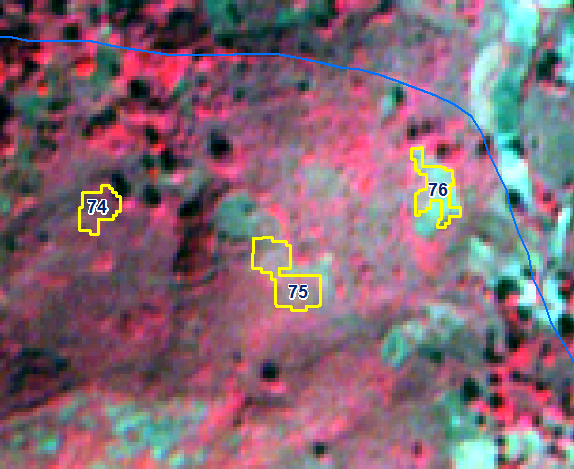 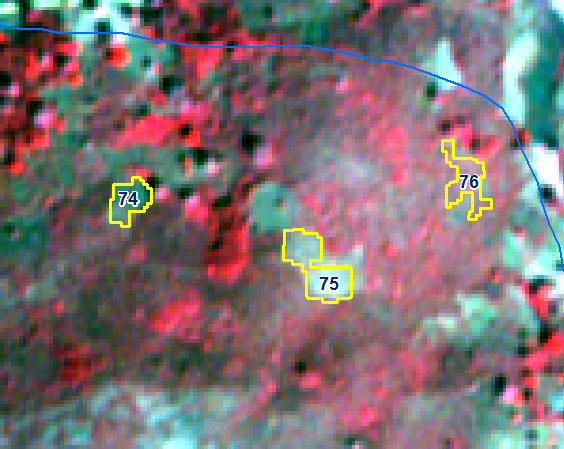 IRS R2B LISS-IV Imagery 23-12-2017
IRS R2B LISS-IV Imagery 27-02-2019
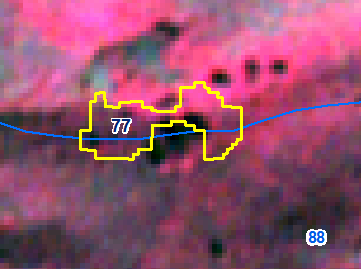 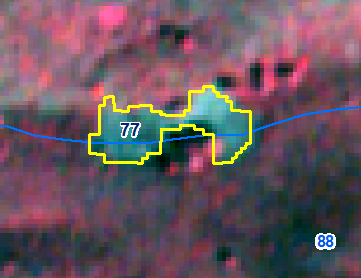 IRS R2B LISS-IV Imagery 23-12-2017
IRS R2B LISS-IV Imagery 27-02-2019
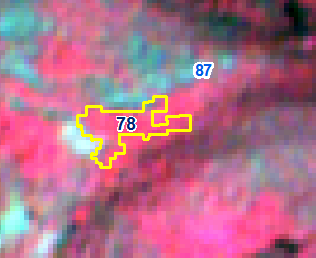 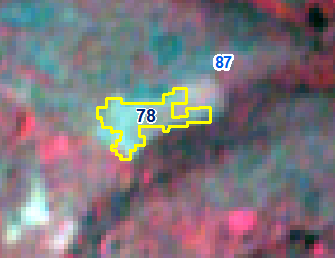 IRS R2B LISS-IV Imagery 23-12-2017
IRS R2B LISS-IV Imagery 27-02-2019
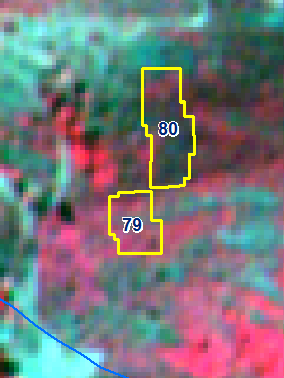 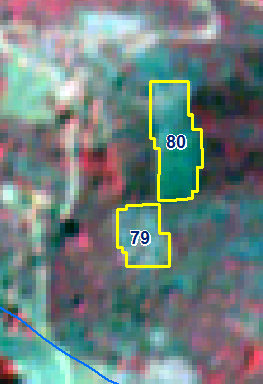 IRS R2B LISS-IV Imagery 23-12-2017
IRS R2B LISS-IV Imagery 27-02-2019
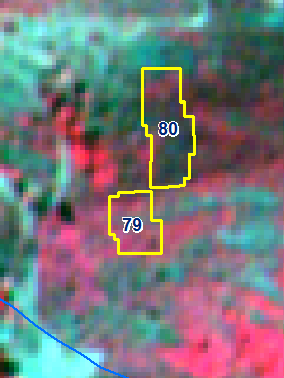 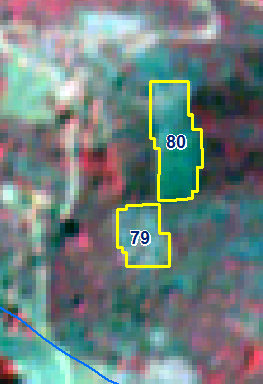 IRS R2B LISS-IV Imagery 23-12-2017
IRS R2B LISS-IV Imagery 27-02-2019
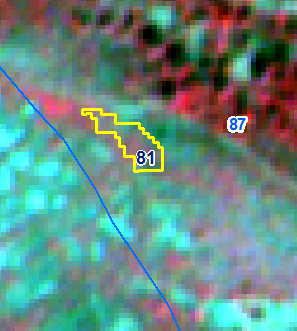 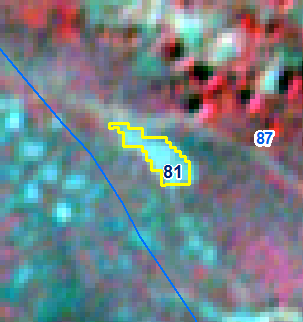 IRS R2B LISS-IV Imagery 23-12-2017
IRS R2B LISS-IV Imagery 27-02-2019
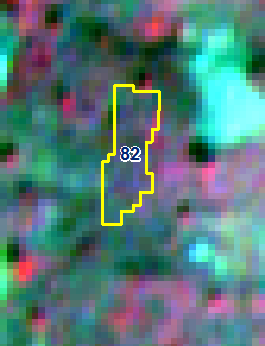 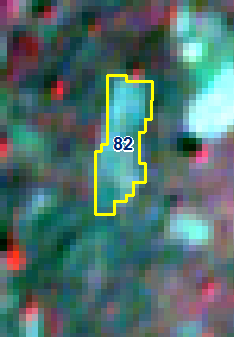 IRS R2B LISS-IV Imagery 23-12-2017
IRS R2B LISS-IV Imagery 27-02-2019
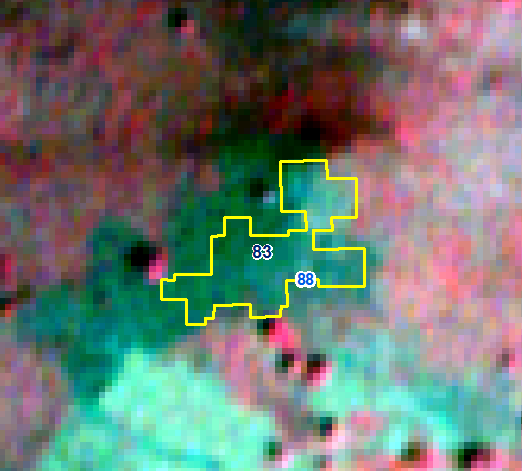 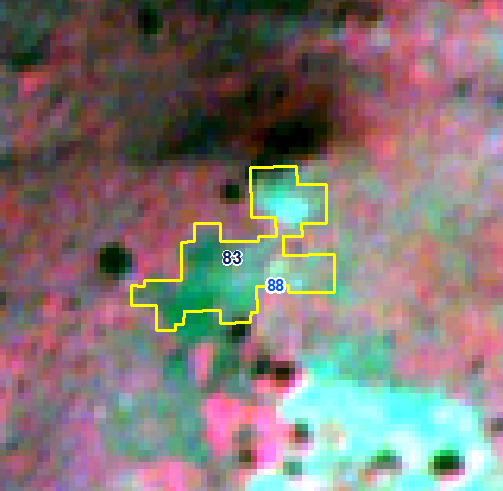 IRS R2B LISS-IV Imagery 23-12-2017
IRS R2B LISS-IV Imagery 27-02-2019
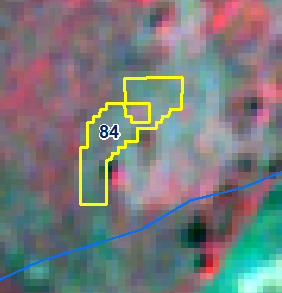 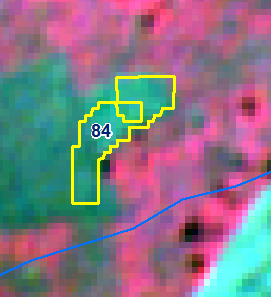 IRS R2B LISS-IV Imagery 23-12-2017
IRS R2B LISS-IV Imagery 27-02-2019
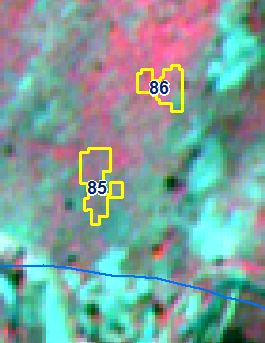 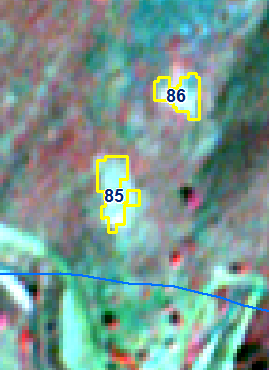 IRS R2B LISS-IV Imagery 23-12-2017
IRS R2B LISS-IV Imagery 27-02-2019
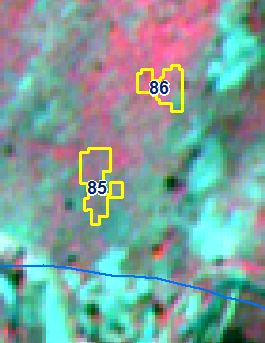 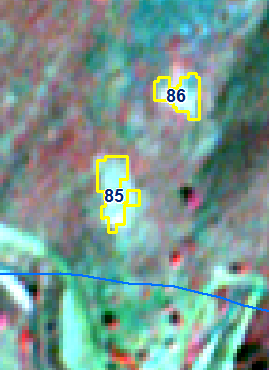 IRS R2B LISS-IV Imagery 23-12-2017
IRS R2B LISS-IV Imagery 27-02-2019
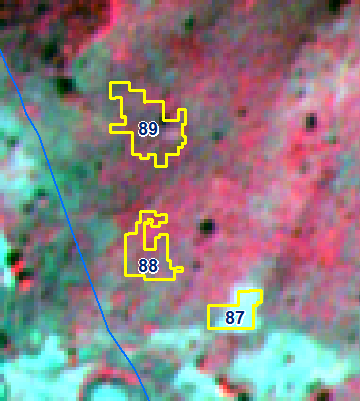 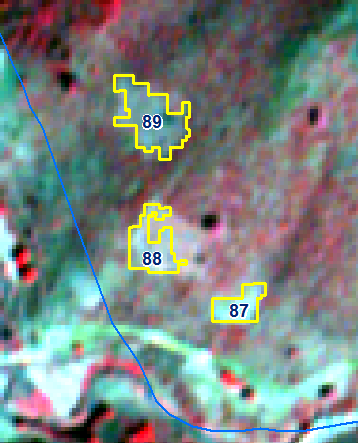 IRS R2B LISS-IV Imagery 23-12-2017
IRS R2B LISS-IV Imagery 27-02-2019
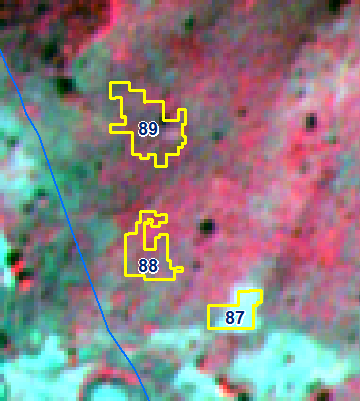 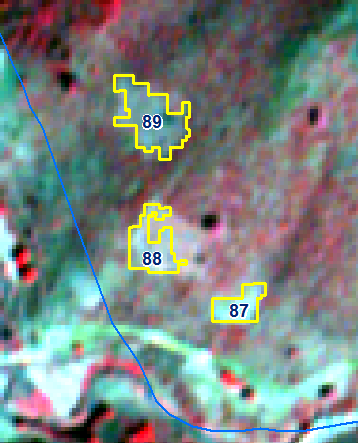 IRS R2B LISS-IV Imagery 23-12-2017
IRS R2B LISS-IV Imagery 27-02-2019
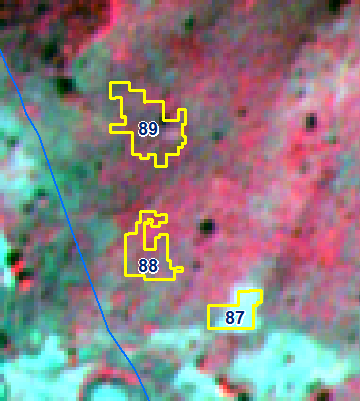 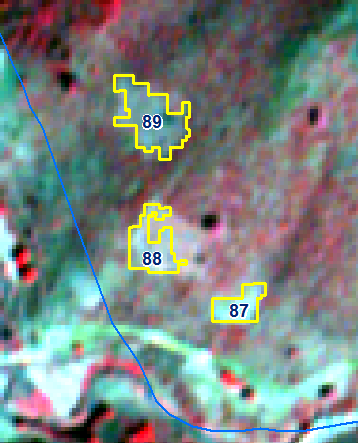 IRS R2B LISS-IV Imagery 23-12-2017
IRS R2B LISS-IV Imagery 27-02-2019
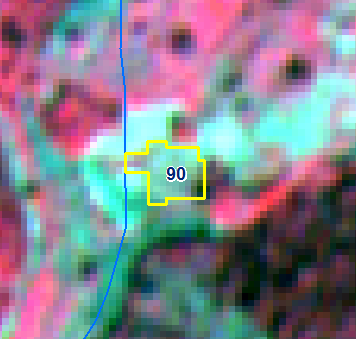 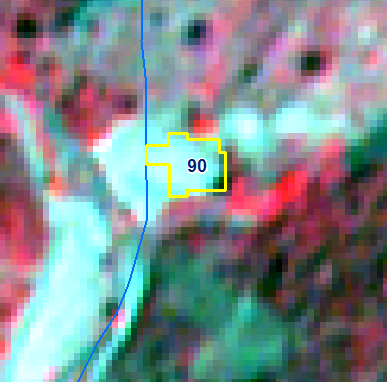 IRS R2B LISS-IV Imagery 23-12-2017
IRS R2B LISS-IV Imagery 27-02-2019
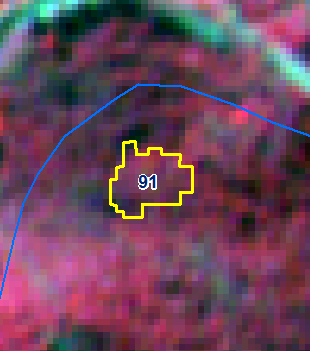 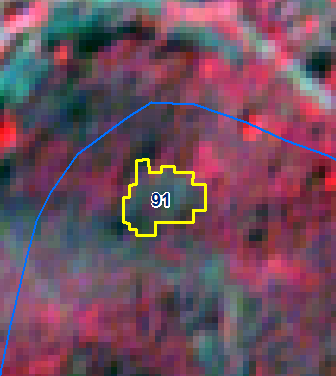 IRS R2B LISS-IV Imagery 23-12-2017
IRS R2B LISS-IV Imagery 27-02-2019
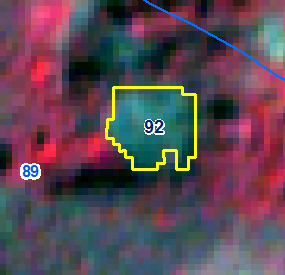 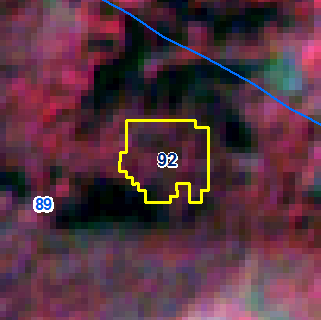 IRS R2B LISS-IV Imagery 23-12-2017
IRS R2B LISS-IV Imagery 27-02-2019
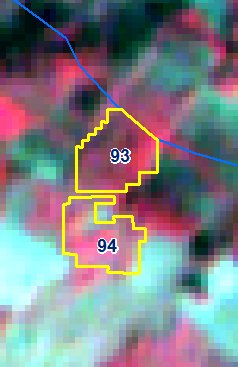 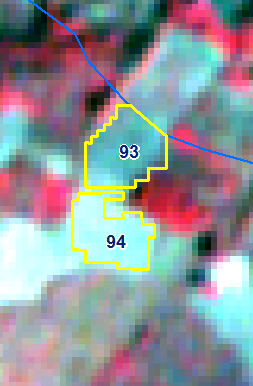 IRS R2B LISS-IV Imagery 23-12-2017
IRS R2B LISS-IV Imagery 27-02-2019
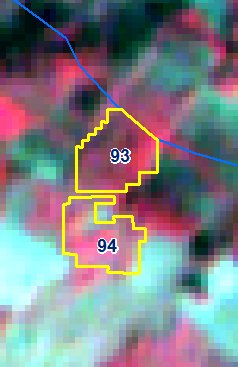 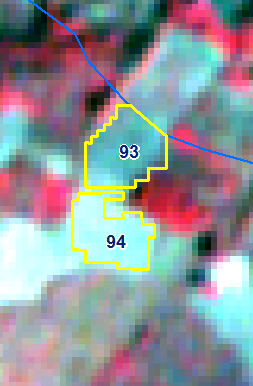 IRS R2B LISS-IV Imagery 23-12-2017
IRS R2B LISS-IV Imagery 27-02-2019
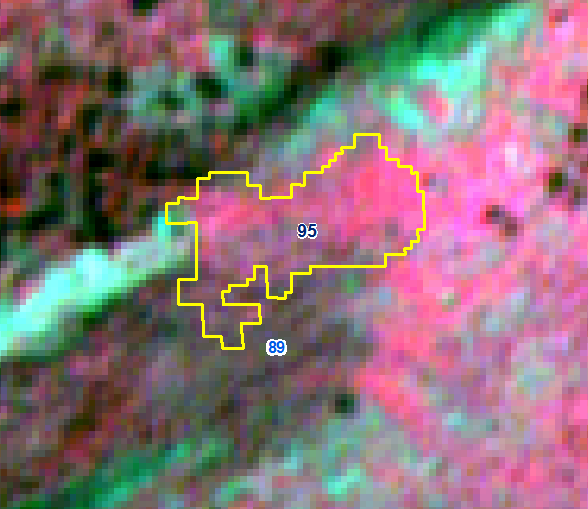 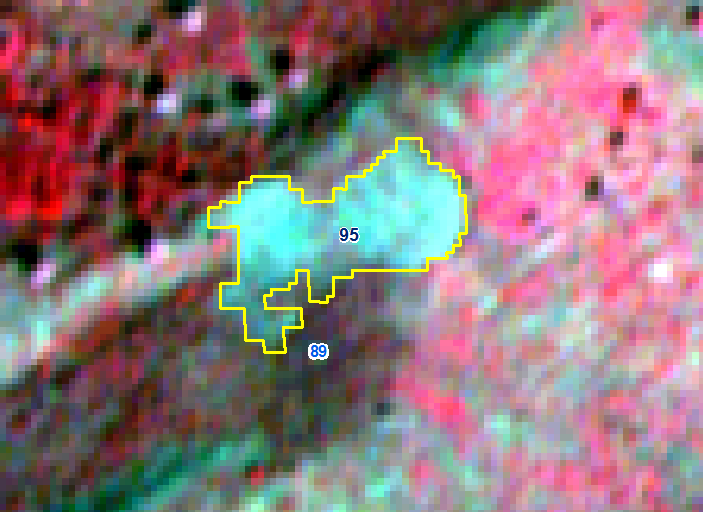 IRS R2B LISS-IV Imagery 23-12-2017
IRS R2B LISS-IV Imagery 27-02-2019
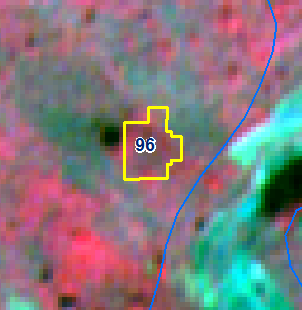 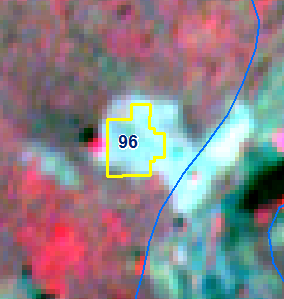 IRS R2B LISS-IV Imagery 23-12-2017
IRS R2B LISS-IV Imagery 27-02-2019
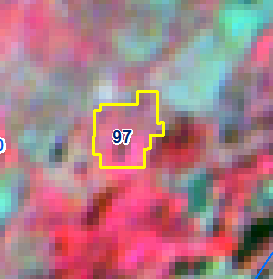 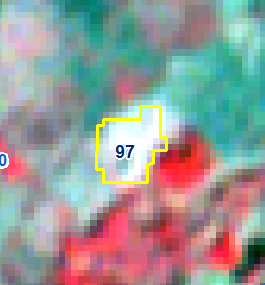 IRS R2B LISS-IV Imagery 23-12-2017
IRS R2B LISS-IV Imagery 27-02-2019
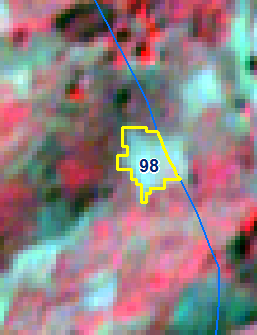 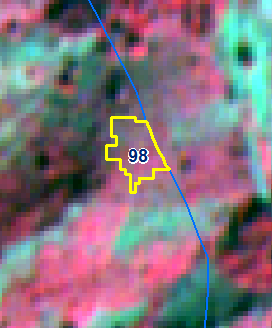 IRS R2B LISS-IV Imagery 23-12-2017
IRS R2B LISS-IV Imagery 27-02-2019
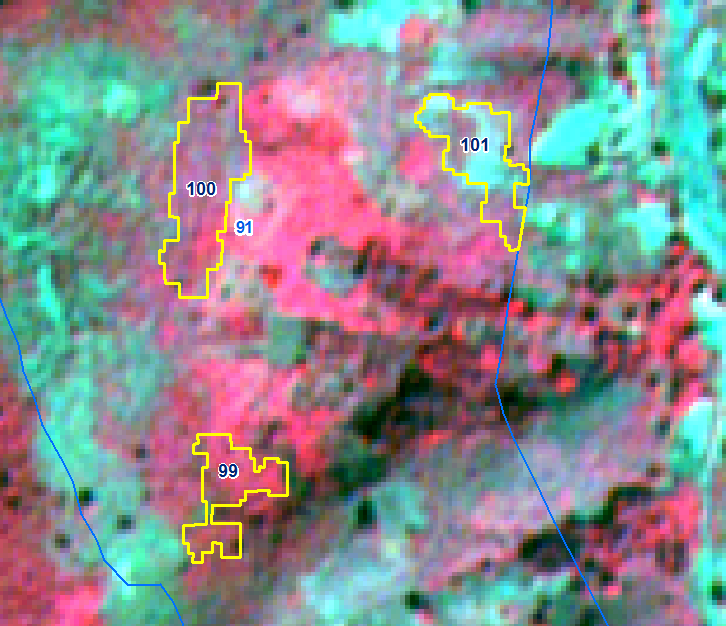 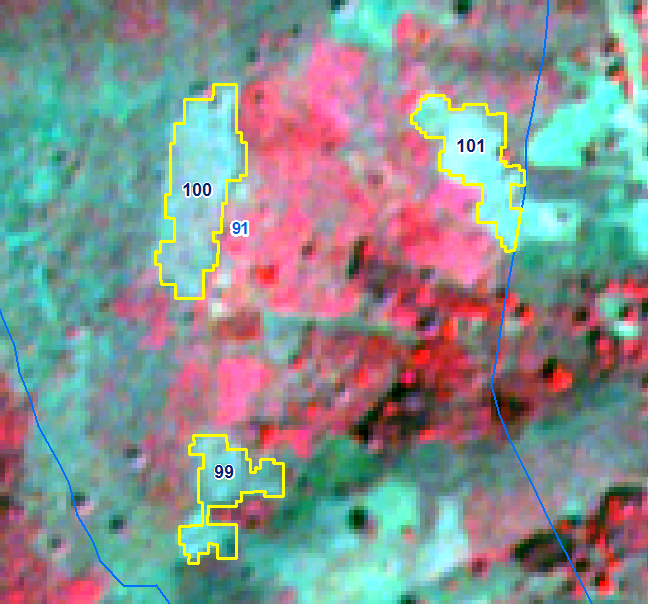 IRS R2B LISS-IV Imagery 23-12-2017
IRS R2B LISS-IV Imagery 27-02-2019
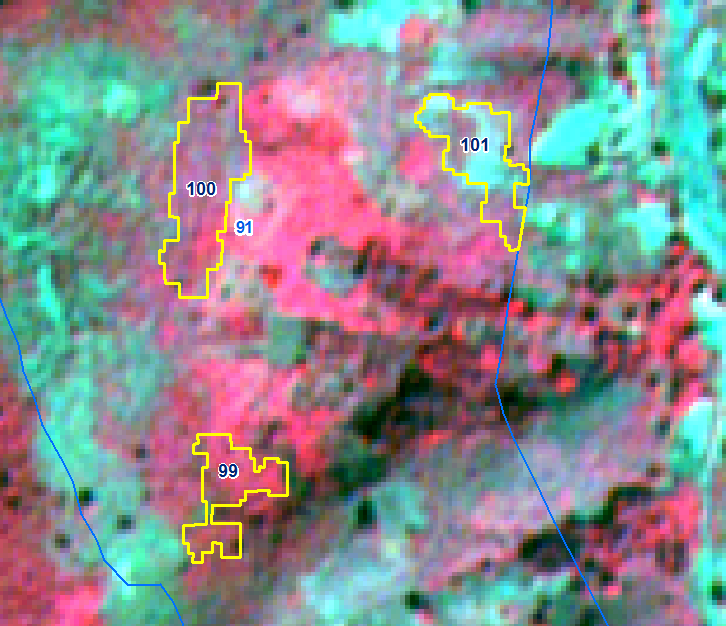 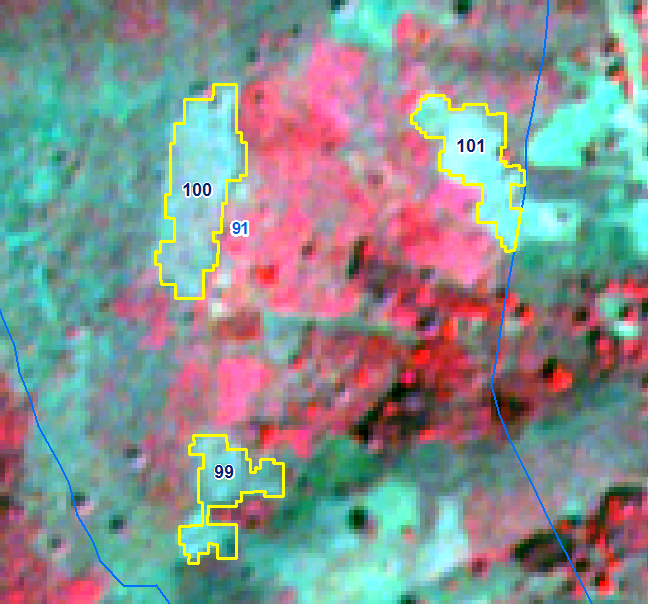 IRS R2B LISS-IV Imagery 23-12-2017
IRS R2B LISS-IV Imagery 27-02-2019
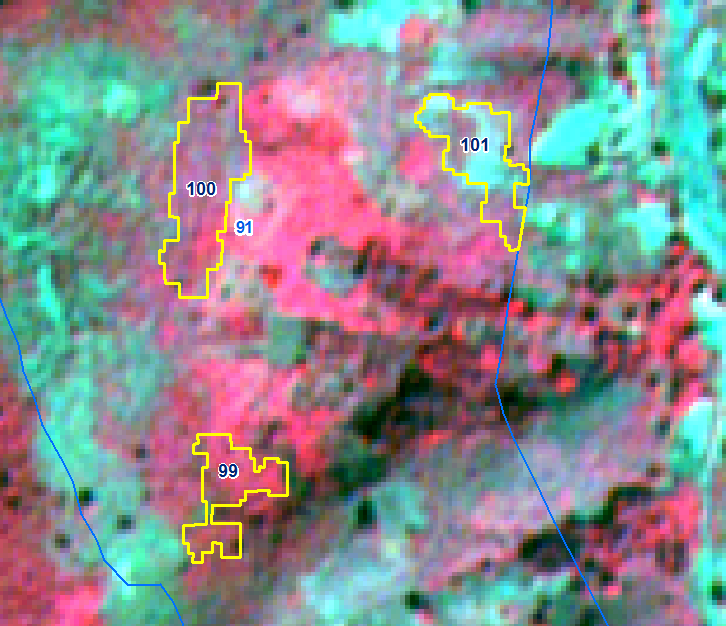 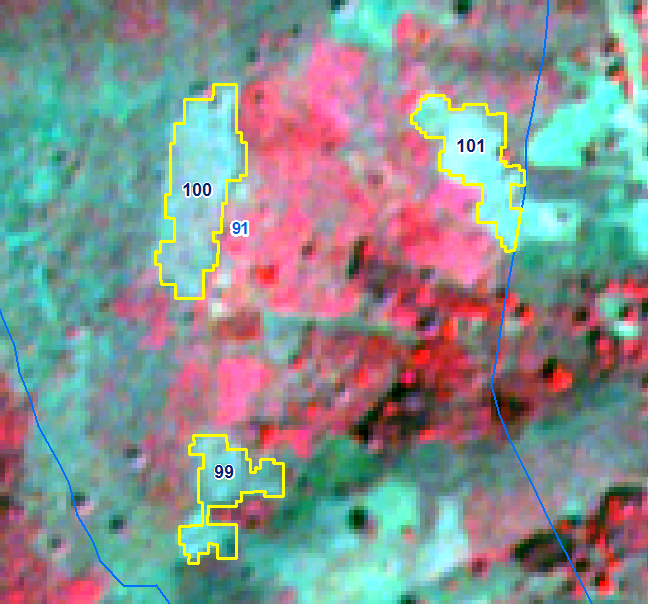 IRS R2B LISS-IV Imagery 23-12-2017
IRS R2B LISS-IV Imagery 27-02-2019
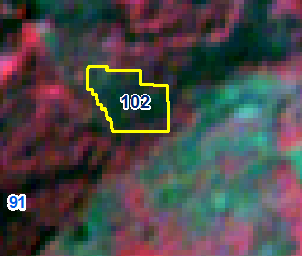 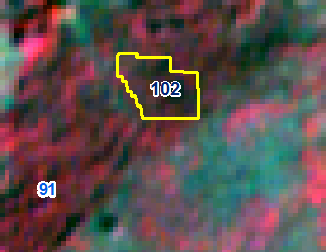 IRS R2B LISS-IV Imagery 23-12-2017
IRS R2B LISS-IV Imagery 27-02-2019
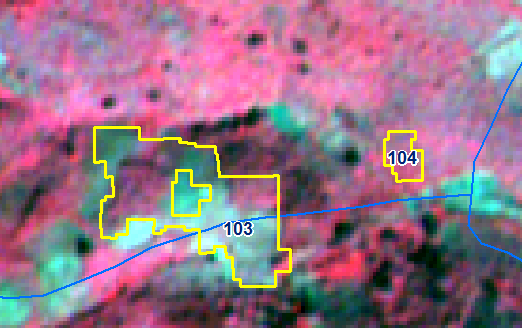 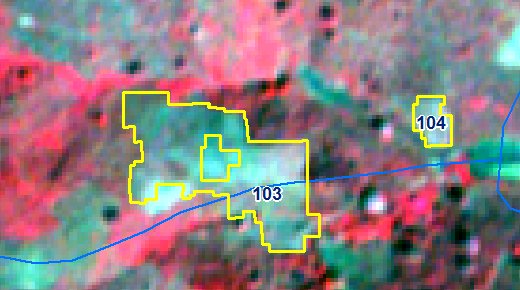 IRS R2B LISS-IV Imagery 23-12-2017
IRS R2B LISS-IV Imagery 27-02-2019
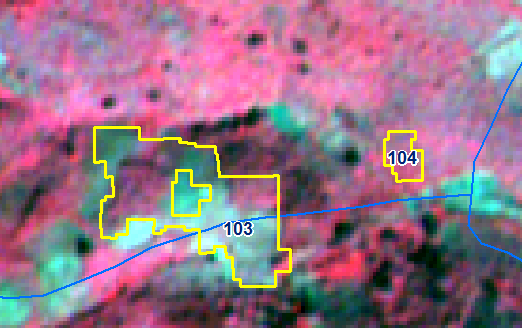 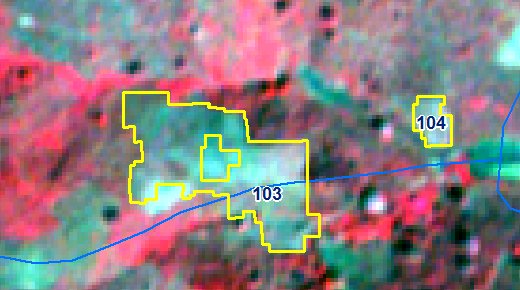 IRS R2B LISS-IV Imagery 23-12-2017
IRS R2B LISS-IV Imagery 27-02-2019
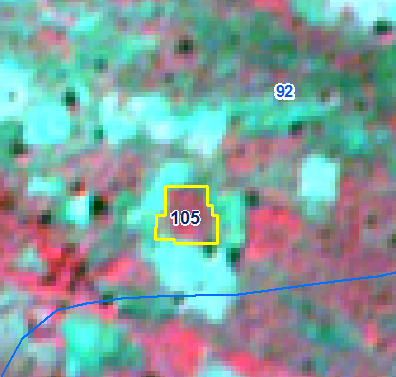 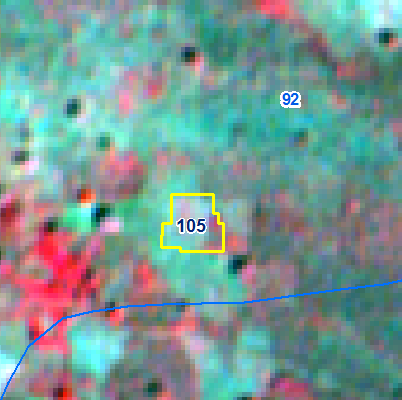 IRS R2B LISS-IV Imagery 23-12-2017
IRS R2B LISS-IV Imagery 27-02-2019
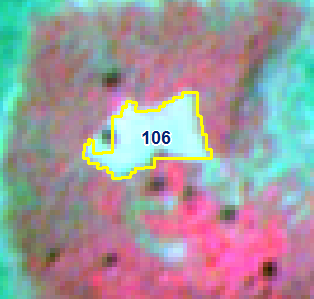 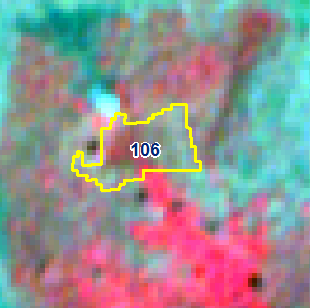 IRS R2B LISS-IV Imagery 23-12-2017
IRS R2B LISS-IV Imagery 27-02-2019
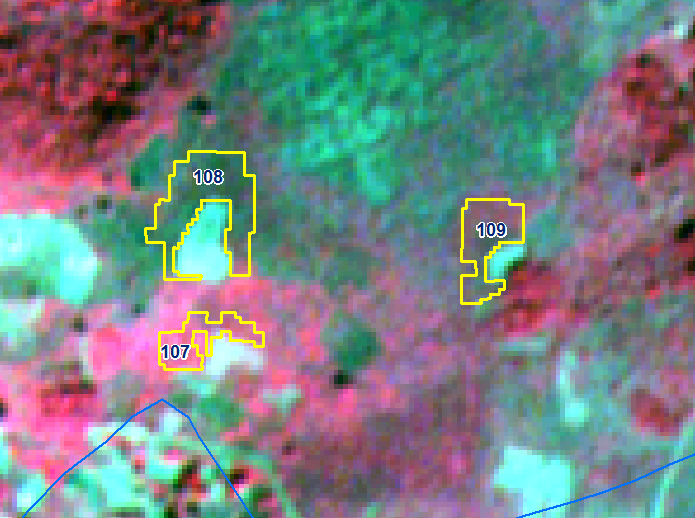 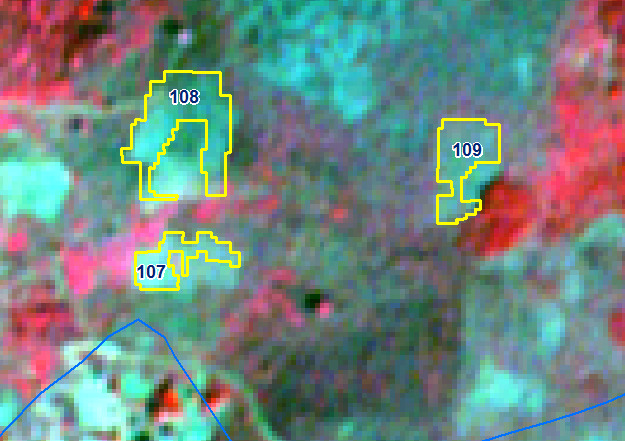 IRS R2B LISS-IV Imagery 23-12-2017
IRS R2B LISS-IV Imagery 27-02-2019
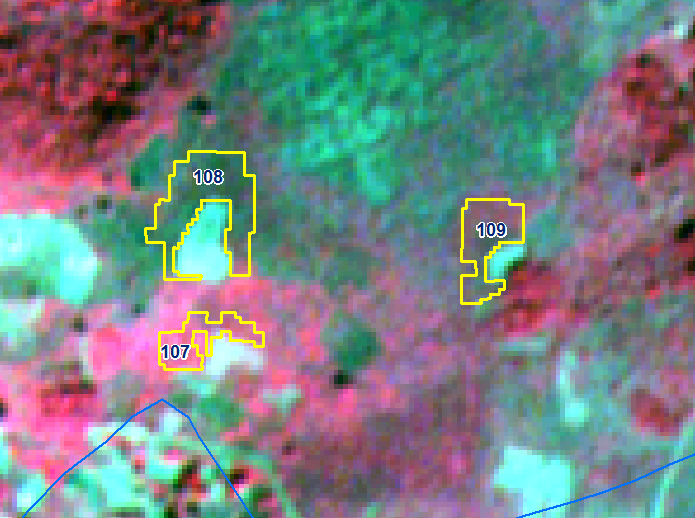 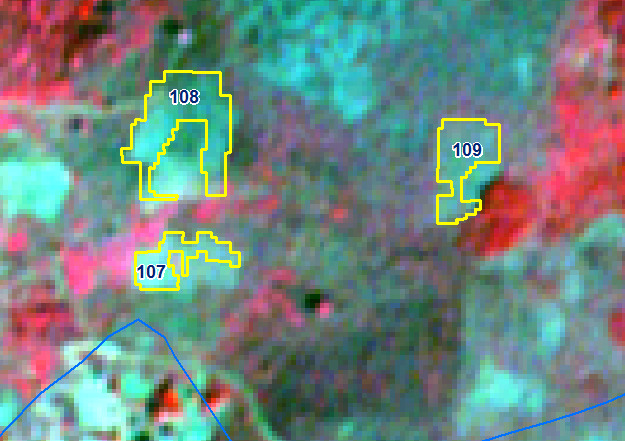 IRS R2B LISS-IV Imagery 23-12-2017
IRS R2B LISS-IV Imagery 27-02-2019
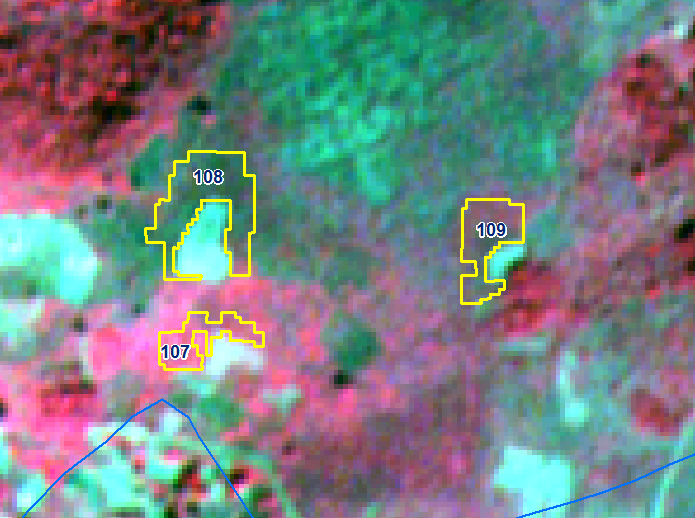 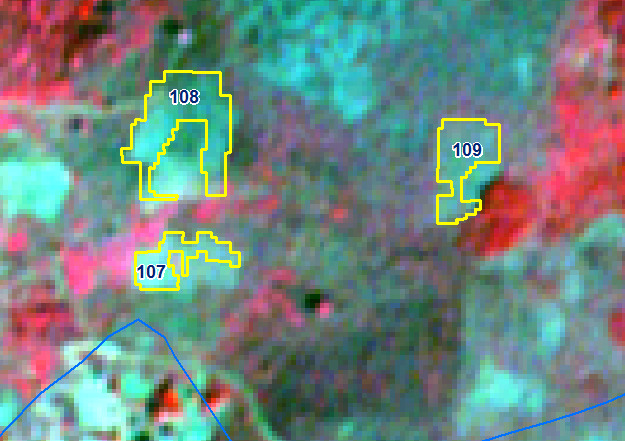 IRS R2B LISS-IV Imagery 23-12-2017
IRS R2B LISS-IV Imagery 27-02-2019
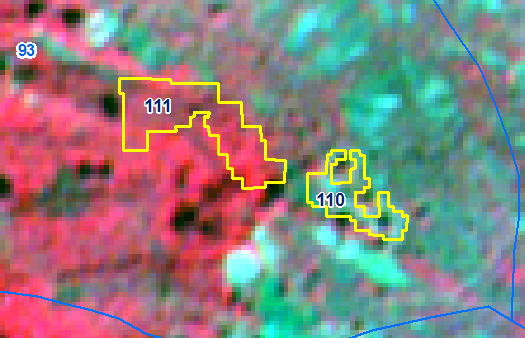 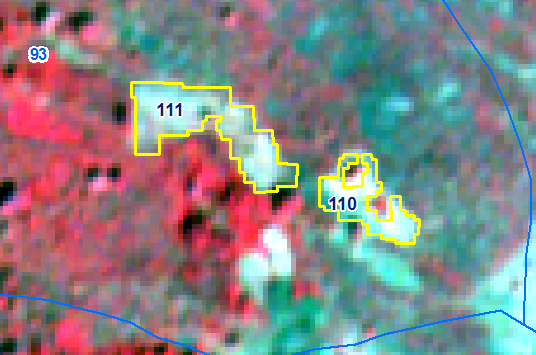 IRS R2B LISS-IV Imagery 23-12-2017
IRS R2B LISS-IV Imagery 27-02-2019
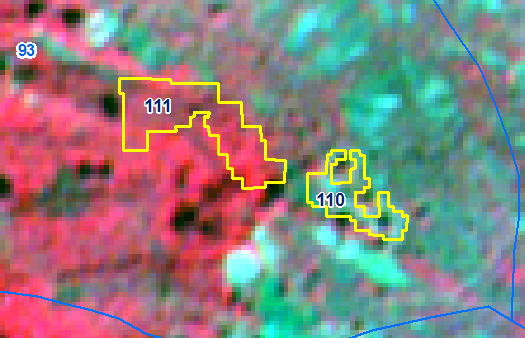 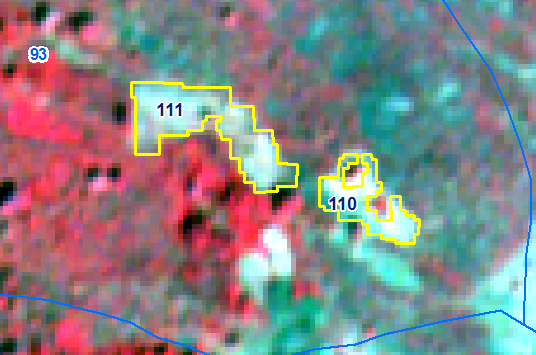 IRS R2B LISS-IV Imagery 23-12-2017
IRS R2B LISS-IV Imagery 27-02-2019
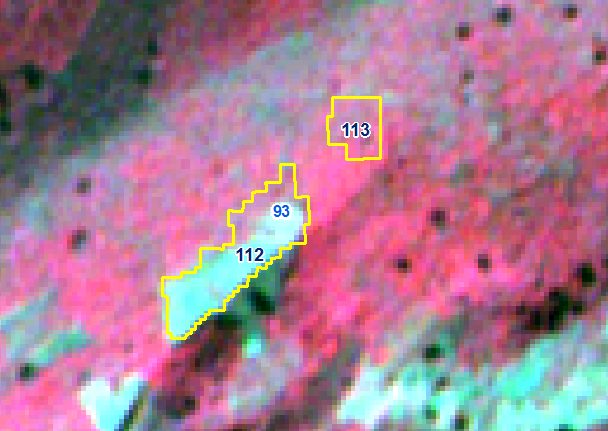 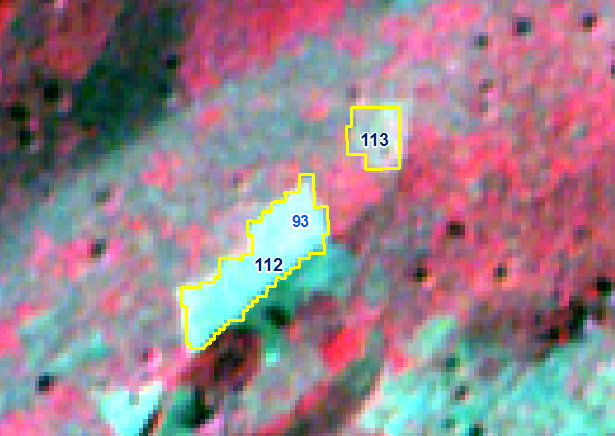 IRS R2B LISS-IV Imagery 23-12-2017
IRS R2B LISS-IV Imagery 27-02-2019
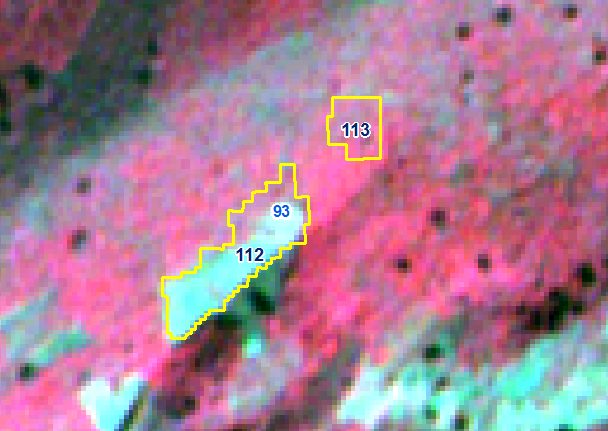 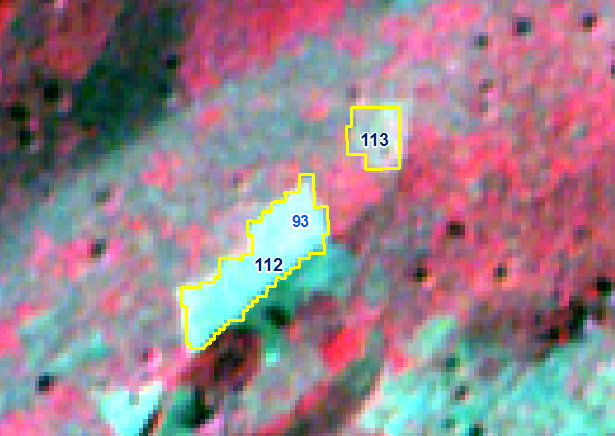 IRS R2B LISS-IV Imagery 23-12-2017
IRS R2B LISS-IV Imagery 27-02-2019
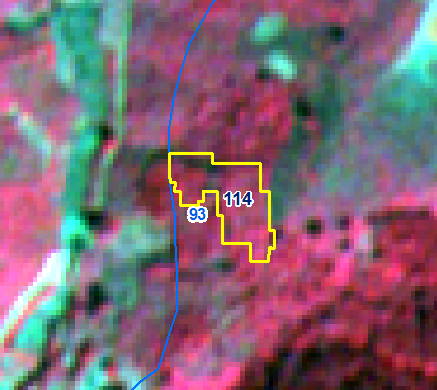 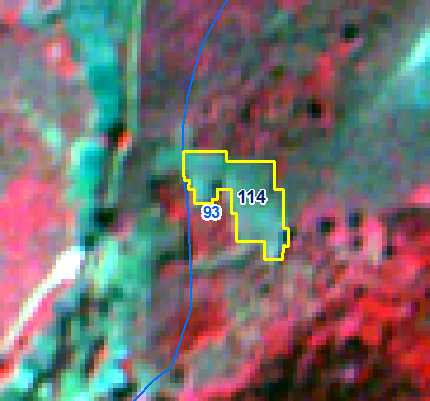 IRS R2B LISS-IV Imagery 23-12-2017
IRS R2B LISS-IV Imagery 27-02-2019
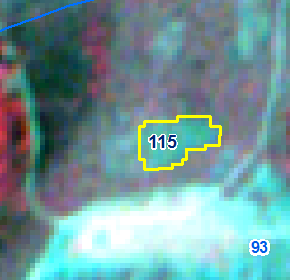 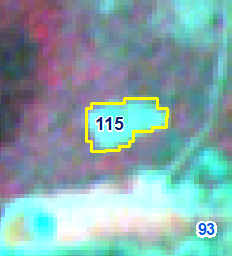 IRS R2B LISS-IV Imagery 23-12-2017
IRS R2B LISS-IV Imagery 27-02-2019
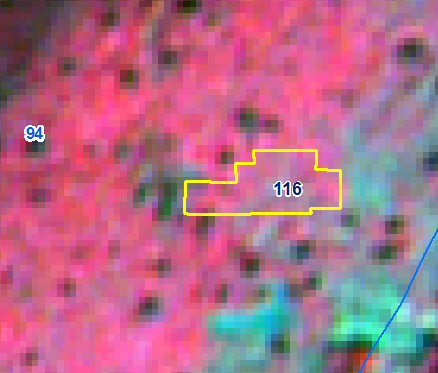 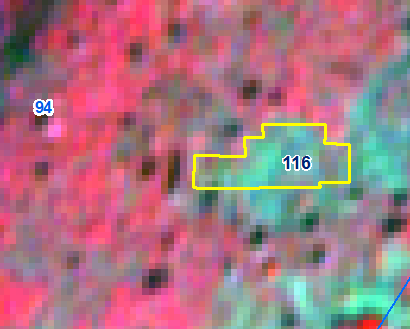 IRS R2B LISS-IV Imagery 23-12-2017
IRS R2B LISS-IV Imagery 27-02-2019
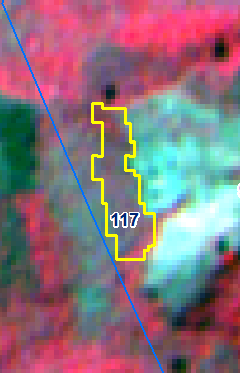 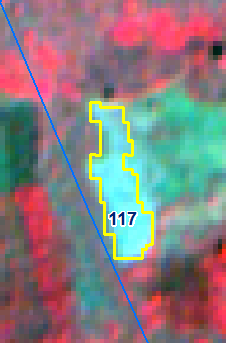 IRS R2B LISS-IV Imagery 23-12-2017
IRS R2B LISS-IV Imagery 27-02-2019
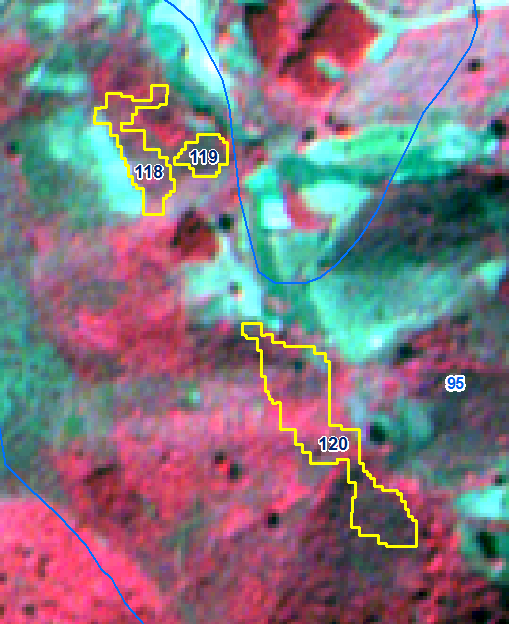 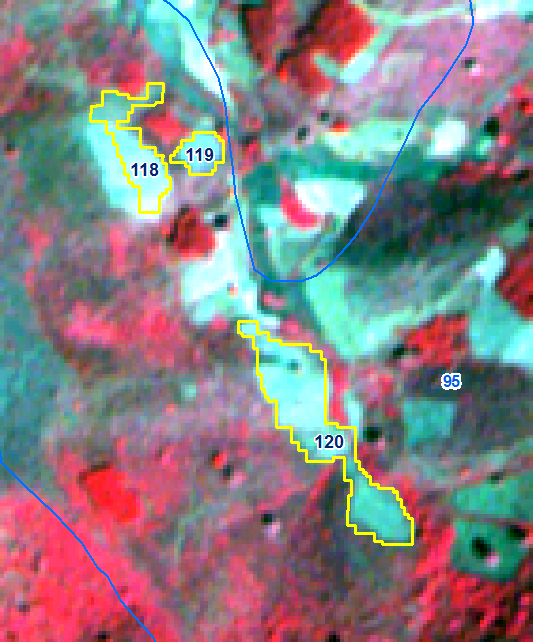 IRS R2B LISS-IV Imagery 23-12-2017
IRS R2B LISS-IV Imagery 27-02-2019
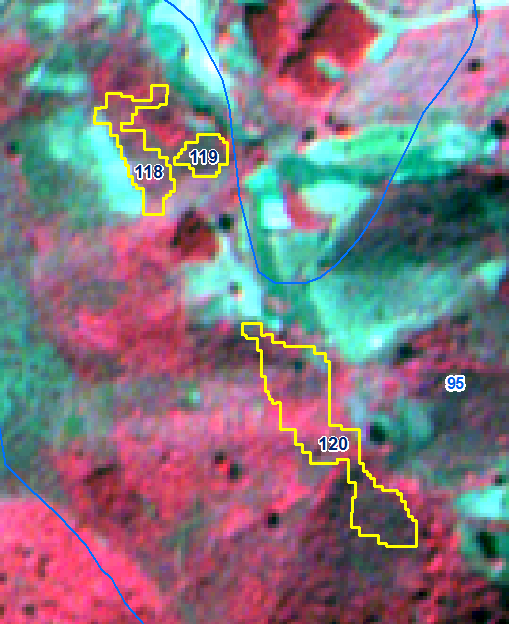 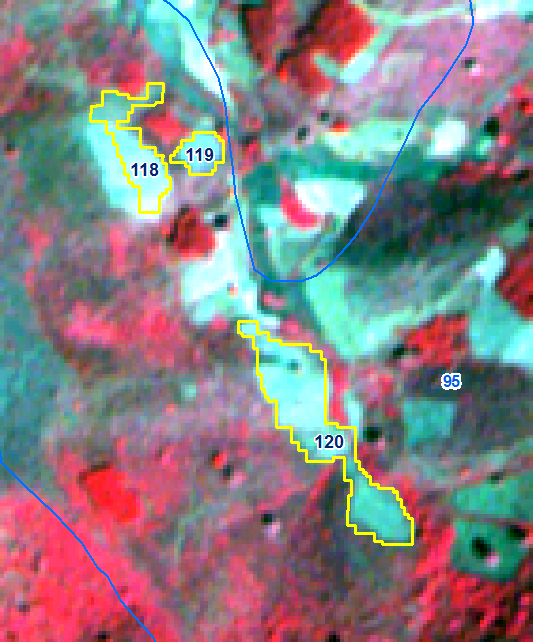 IRS R2B LISS-IV Imagery 23-12-2017
IRS R2B LISS-IV Imagery 27-02-2019
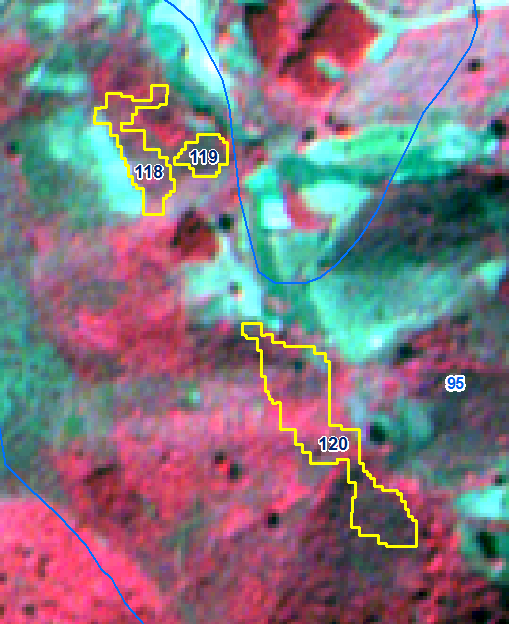 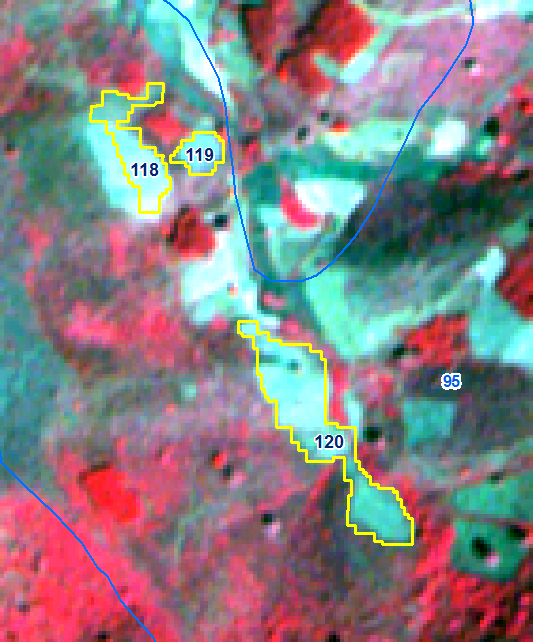 IRS R2B LISS-IV Imagery 23-12-2017
IRS R2B LISS-IV Imagery 27-02-2019
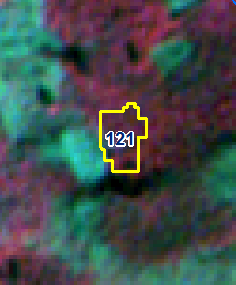 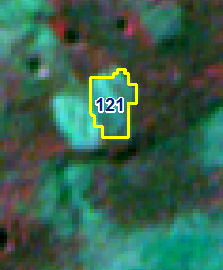 IRS R2B LISS-IV Imagery 27-02-2019
IRS R2B LISS-IV Imagery 23-12-2017
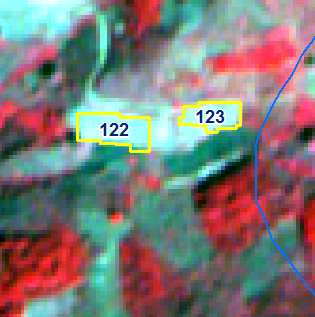 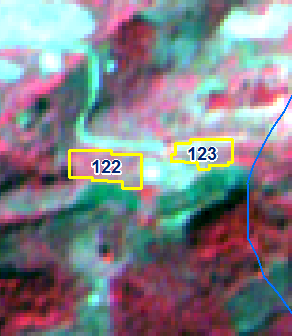 IRS R2B LISS-IV Imagery 27-02-2019
IRS R2B LISS-IV Imagery 23-12-2017
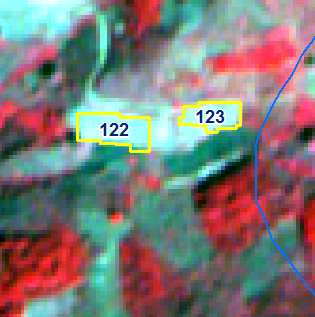 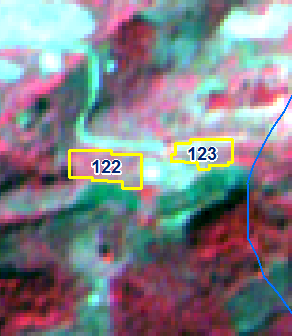 IRS R2B LISS-IV Imagery 23-12-2017
IRS R2B LISS-IV Imagery 27-02-2019
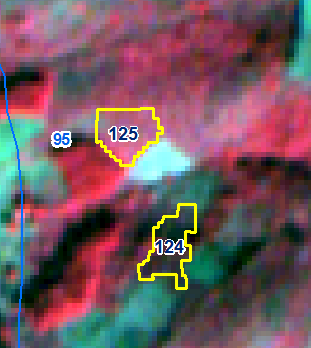 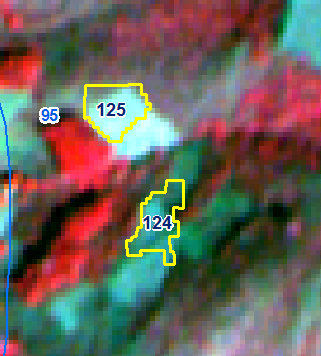 IRS R2B LISS-IV Imagery 23-12-2017
IRS R2B LISS-IV Imagery 27-02-2019
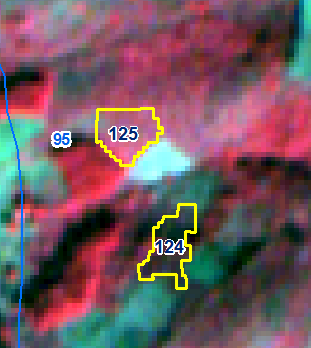 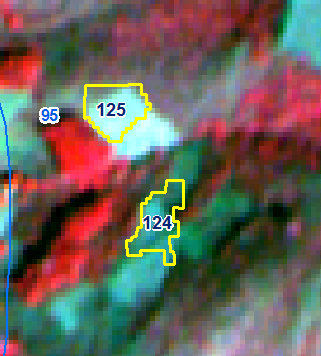 IRS R2B LISS-IV Imagery 23-12-2017
IRS R2B LISS-IV Imagery 27-02-2019
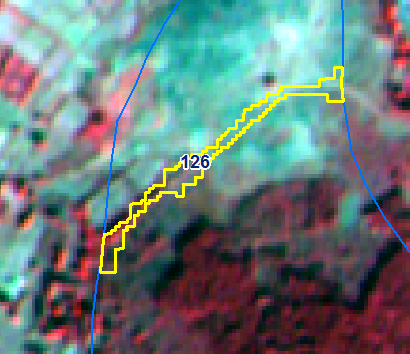 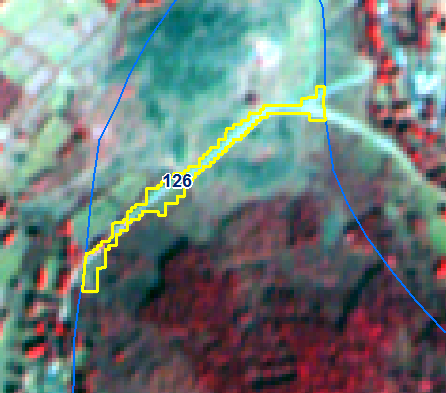 IRS R2B LISS-IV Imagery 23-12-2017
IRS R2B LISS-IV Imagery 27-02-2019
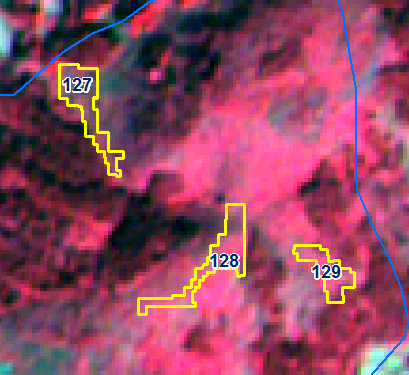 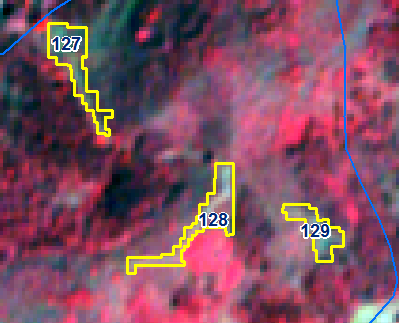 IRS R2B LISS-IV Imagery 23-12-2017
IRS R2B LISS-IV Imagery 27-02-2019
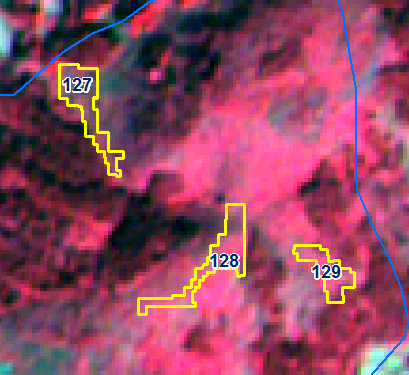 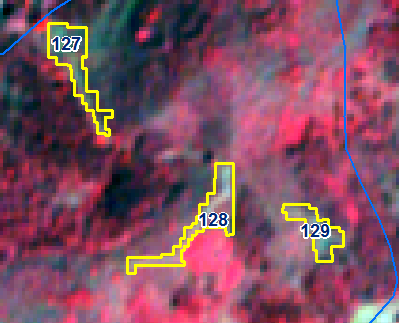 IRS R2B LISS-IV Imagery 23-12-2017
IRS R2B LISS-IV Imagery 27-02-2019
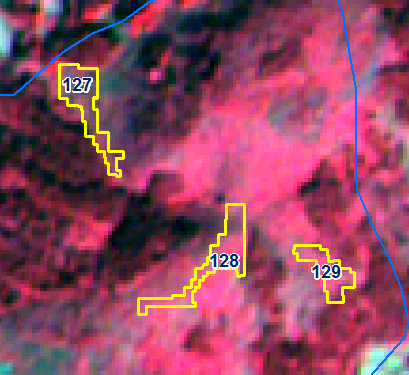 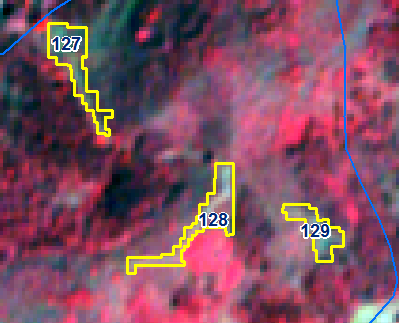 IRS R2B LISS-IV Imagery 23-12-2017
IRS R2B LISS-IV Imagery 27-02-2019
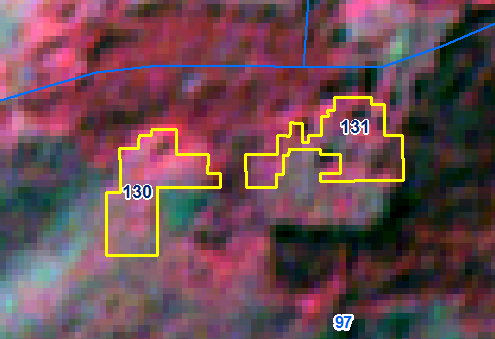 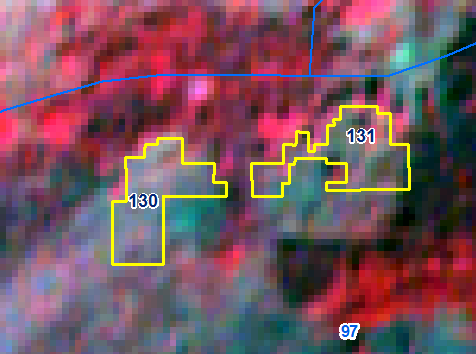 IRS R2B LISS-IV Imagery 23-12-2017
IRS R2B LISS-IV Imagery 27-02-2019
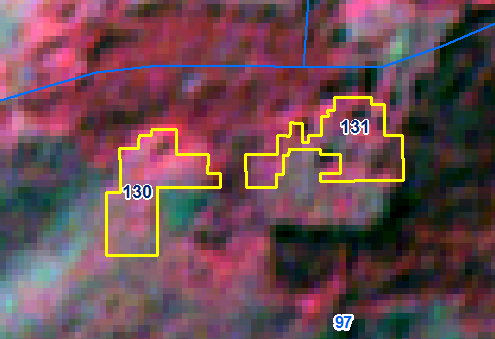 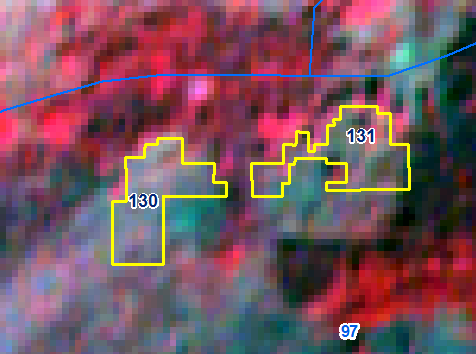 IRS R2B LISS-IV Imagery 23-12-2017
IRS R2B LISS-IV Imagery 27-02-2019
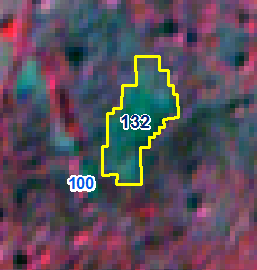 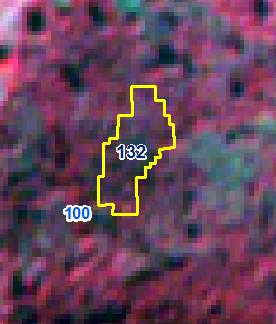 IRS R2B LISS-IV Imagery 23-12-2017
IRS R2B LISS-IV Imagery 27-02-2019
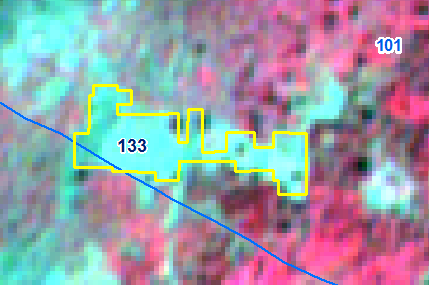 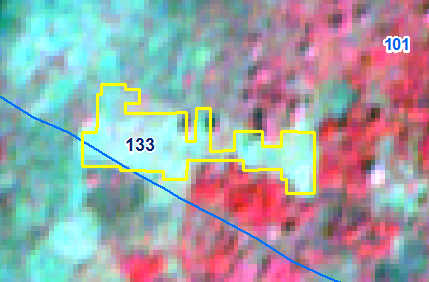 IRS R2B LISS-IV Imagery 23-12-2017
IRS R2B LISS-IV Imagery 27-02-2019
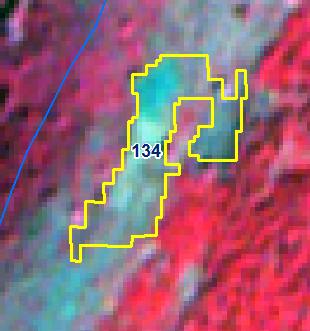 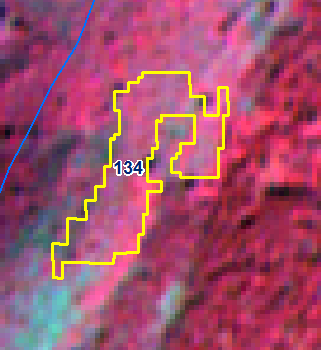 IRS R2B LISS-IV Imagery 23-12-2017
IRS R2B LISS-IV Imagery 27-02-2019
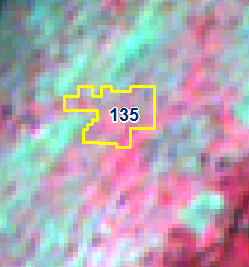 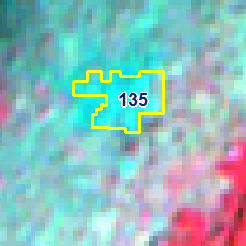 IRS R2B LISS-IV Imagery 23-12-2017
IRS R2B LISS-IV Imagery 27-02-2019
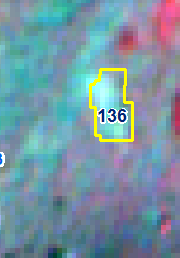 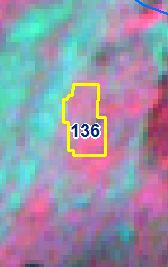 IRS R2B LISS-IV Imagery 23-12-2017
IRS R2B LISS-IV Imagery 27-02-2019
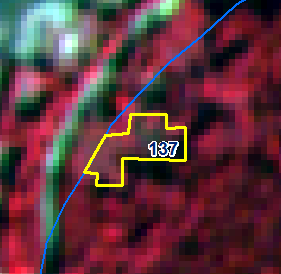 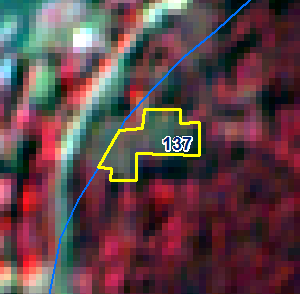 IRS R2B LISS-IV Imagery 23-12-2017
IRS R2B LISS-IV Imagery 27-02-2019
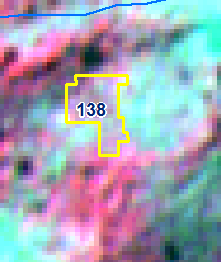 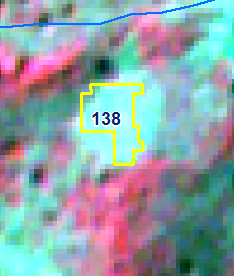 IRS R2B LISS-IV Imagery 23-12-2017
IRS R2B LISS-IV Imagery 27-02-2019
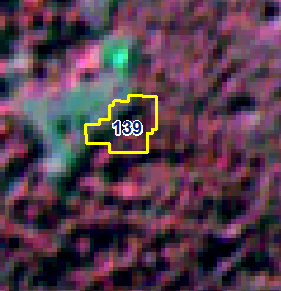 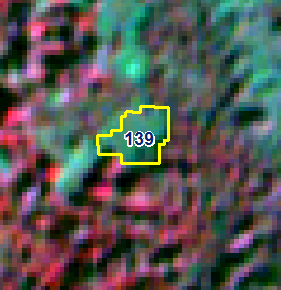 IRS R2B LISS-IV Imagery 23-12-2017
IRS R2B LISS-IV Imagery 27-02-2019
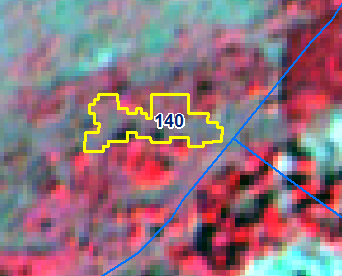 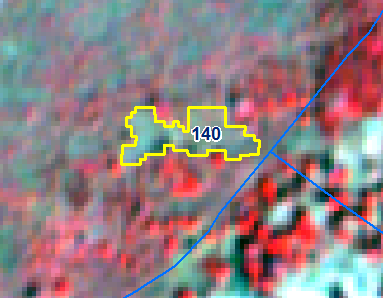 IRS R2B LISS-IV Imagery 23-12-2017
IRS R2B LISS-IV Imagery 27-02-2019
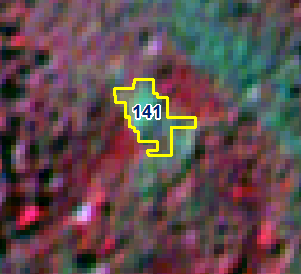 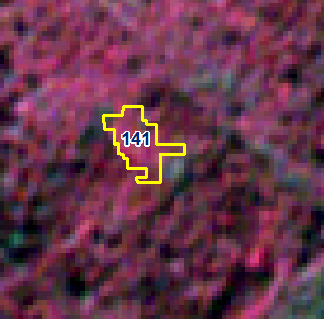 IRS R2B LISS-IV Imagery 23-12-2017
IRS R2B LISS-IV Imagery 27-02-2019
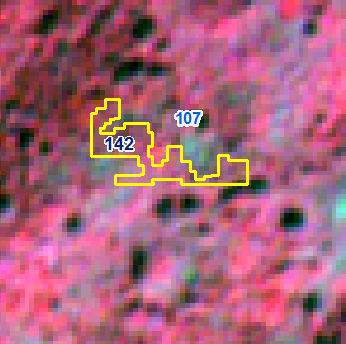 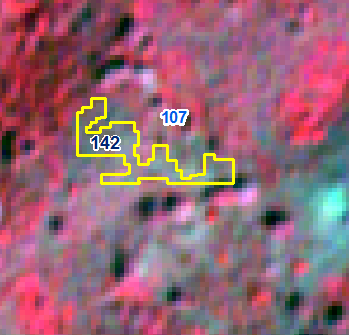 IRS R2B LISS-IV Imagery 23-12-2017
IRS R2B LISS-IV Imagery 27-02-2019
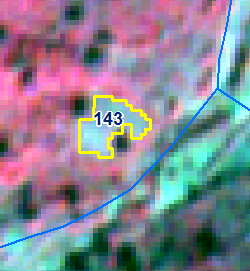 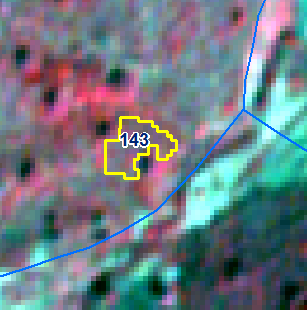 IRS R2B LISS-IV Imagery 23-12-2017
IRS R2B LISS-IV Imagery 27-02-2019
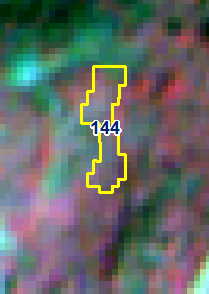 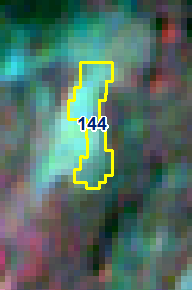 IRS R2B LISS-IV Imagery 23-12-2017
IRS R2B LISS-IV Imagery 27-02-2019
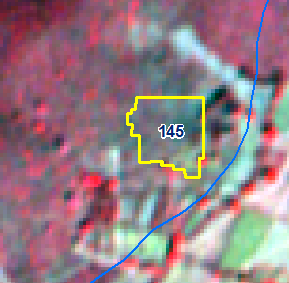 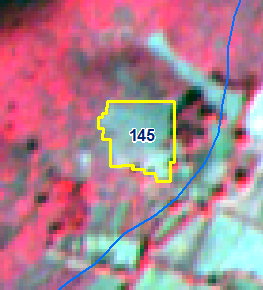 IRS R2B LISS-IV Imagery 23-12-2017
IRS R2B LISS-IV Imagery 27-02-2019
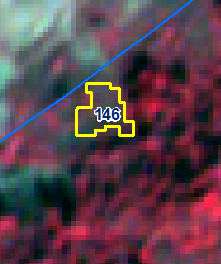 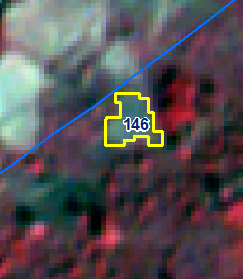 IRS R2B LISS-IV Imagery 23-12-2017
IRS R2B LISS-IV Imagery 27-02-2019
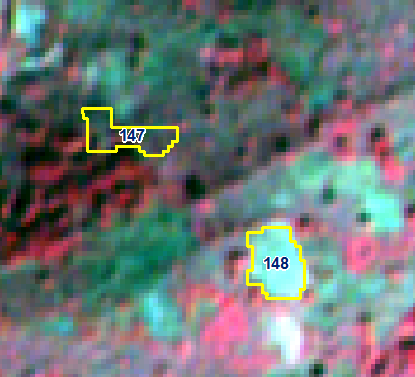 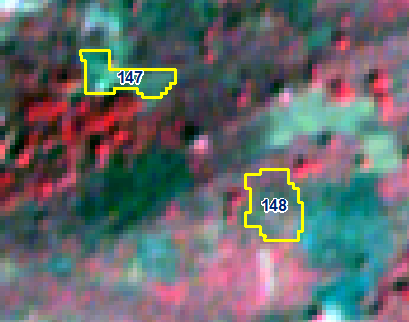 IRS R2B LISS-IV Imagery 23-12-2017
IRS R2B LISS-IV Imagery 27-02-2019
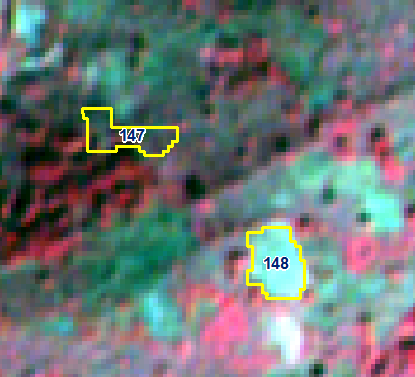 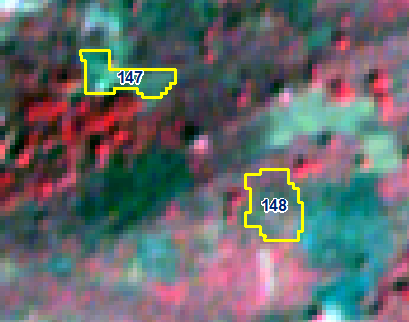 IRS R2B LISS-IV Imagery 23-12-2017
IRS R2B LISS-IV Imagery 27-02-2019
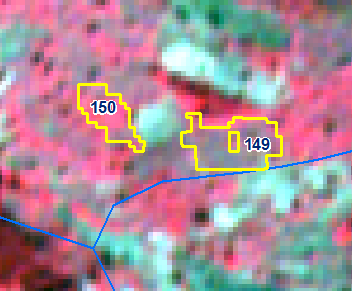 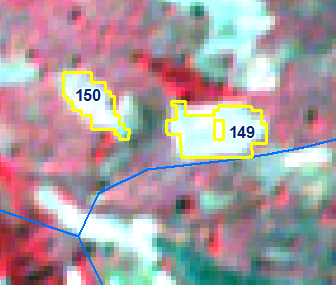 IRS R2B LISS-IV Imagery 23-12-2017
IRS R2B LISS-IV Imagery 27-02-2019
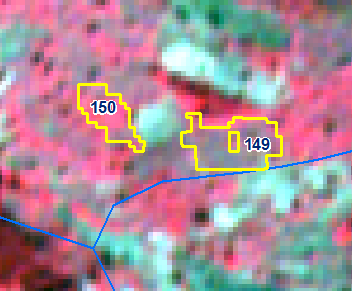 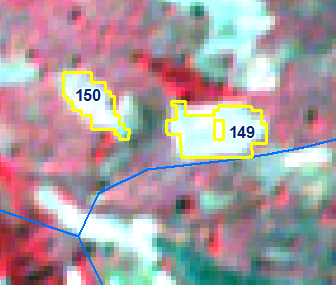 IRS R2B LISS-IV Imagery 23-12-2017
IRS R2B LISS-IV Imagery 27-02-2019
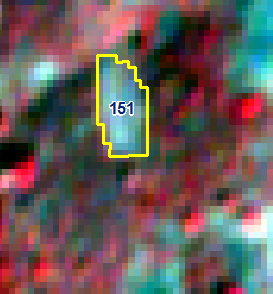 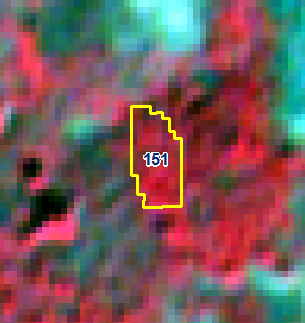 IRS R2B LISS-IV Imagery 23-12-2017
IRS R2B LISS-IV Imagery 27-02-2019
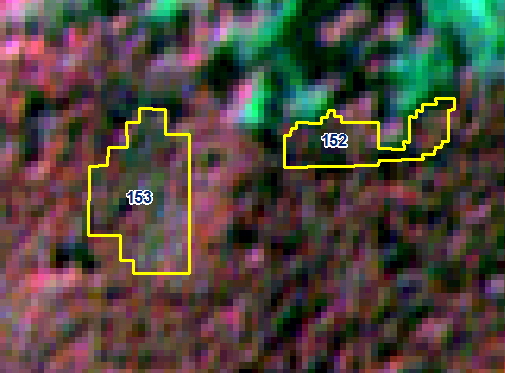 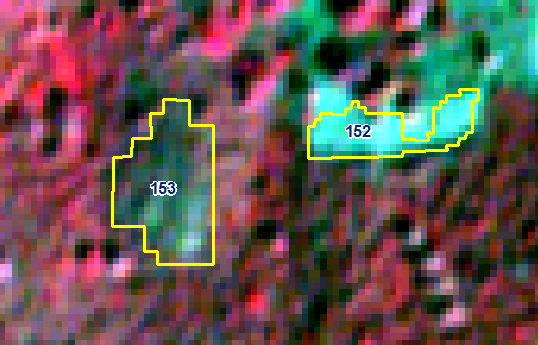 IRS R2B LISS-IV Imagery 23-12-2017
IRS R2B LISS-IV Imagery 27-02-2019
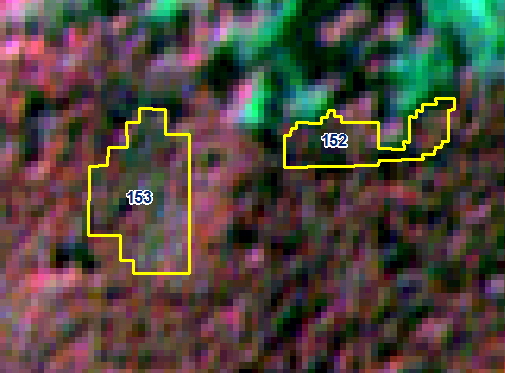 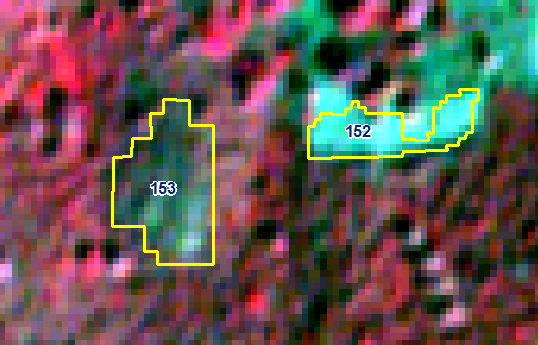 IRS R2B LISS-IV Imagery 23-12-2017
IRS R2B LISS-IV Imagery 27-02-2019
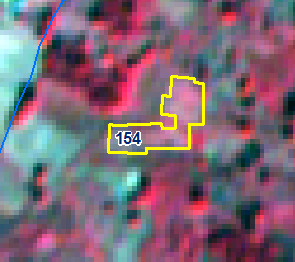 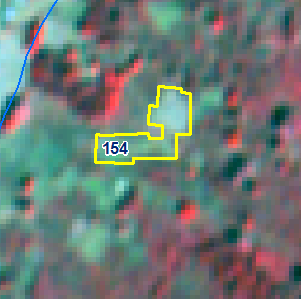 IRS R2B LISS-IV Imagery 23-12-2017
IRS R2B LISS-IV Imagery 27-02-2019
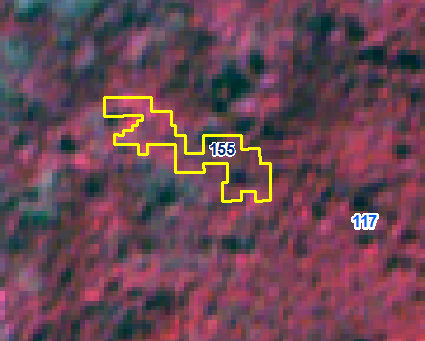 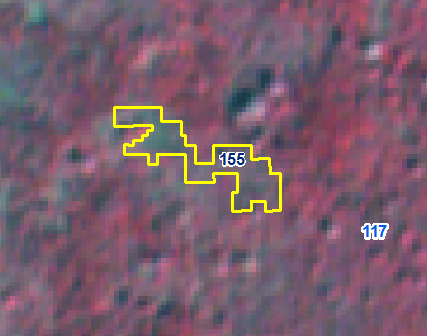 IRS R2B LISS-IV Imagery 23-12-2017
IRS R2B LISS-IV Imagery 27-02-2019
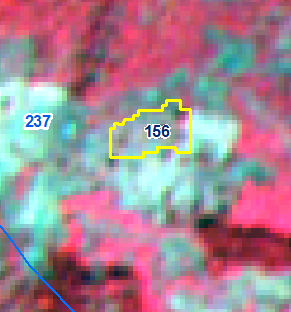 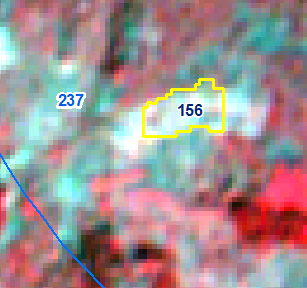 IRS R2B LISS-IV Imagery 23-12-2017
IRS R2B LISS-IV Imagery 27-02-2019
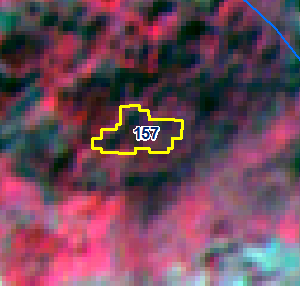 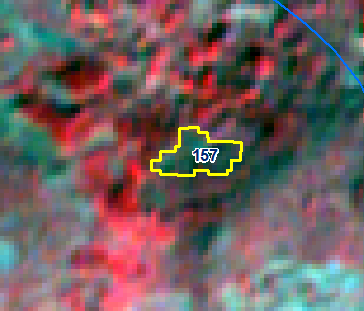 IRS R2B LISS-IV Imagery 23-12-2017
IRS R2B LISS-IV Imagery 27-02-2019
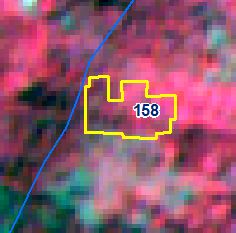 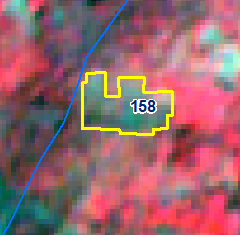 IRS R2B LISS-IV Imagery 23-12-2017
IRS R2B LISS-IV Imagery 27-02-2019
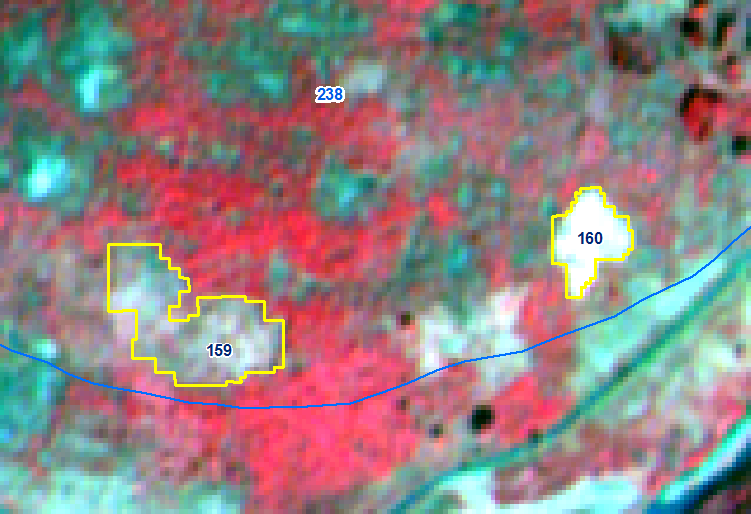 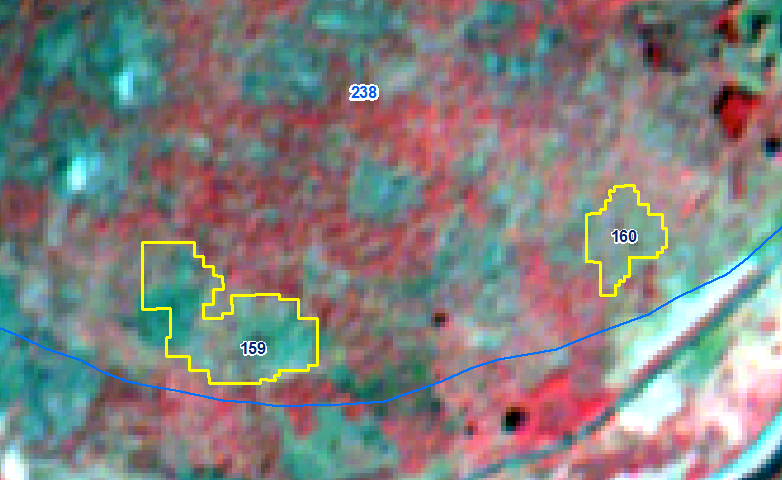 IRS R2B LISS-IV Imagery 23-12-2017
IRS R2B LISS-IV Imagery 27-02-2019
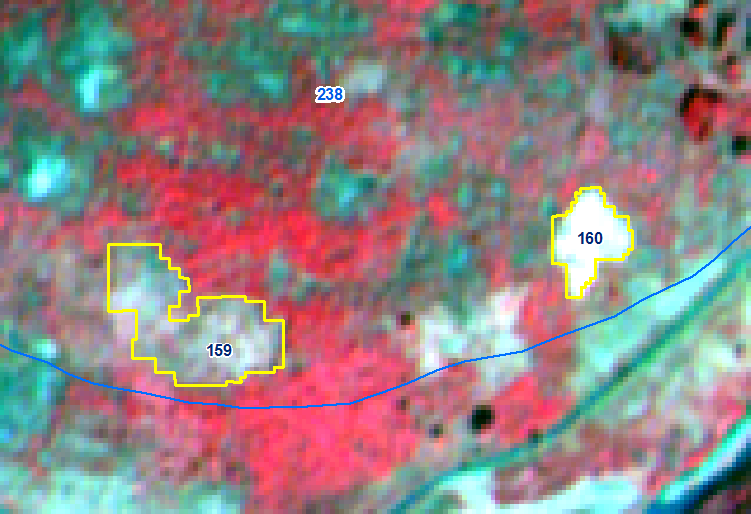 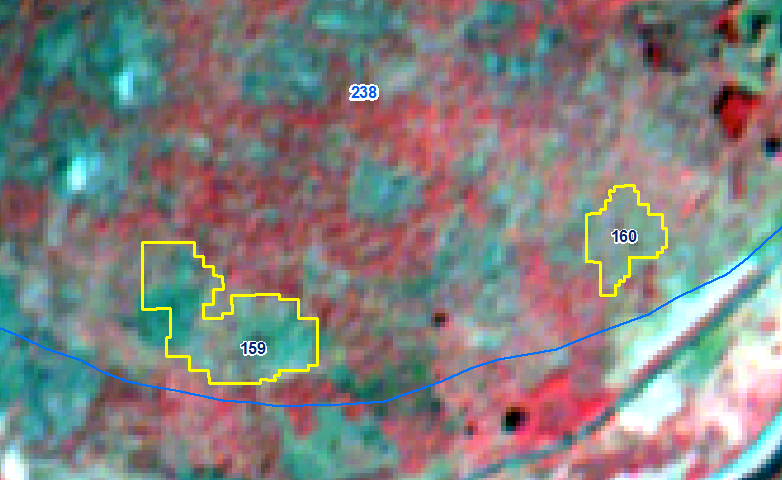 IRS R2B LISS-IV Imagery 23-12-2017
IRS R2B LISS-IV Imagery 27-02-2019
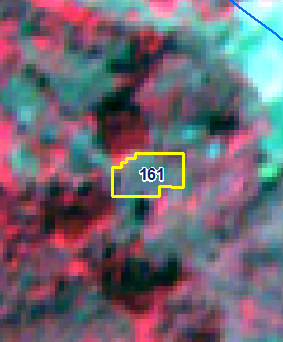 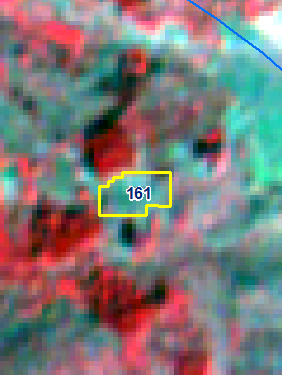 IRS R2B LISS-IV Imagery 23-12-2017
IRS R2B LISS-IV Imagery 27-02-2019
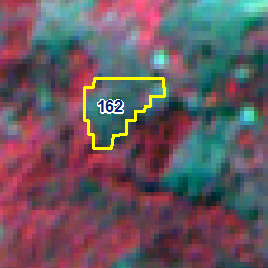 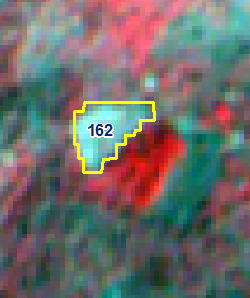 IRS R2B LISS-IV Imagery 23-12-2017
IRS R2B LISS-IV Imagery 27-02-2019
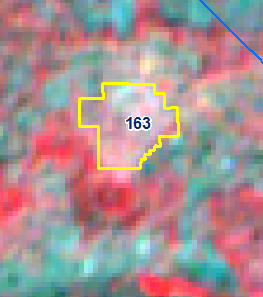 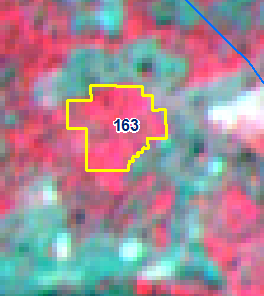 IRS R2B LISS-IV Imagery 23-12-2017
IRS R2B LISS-IV Imagery 27-02-2019
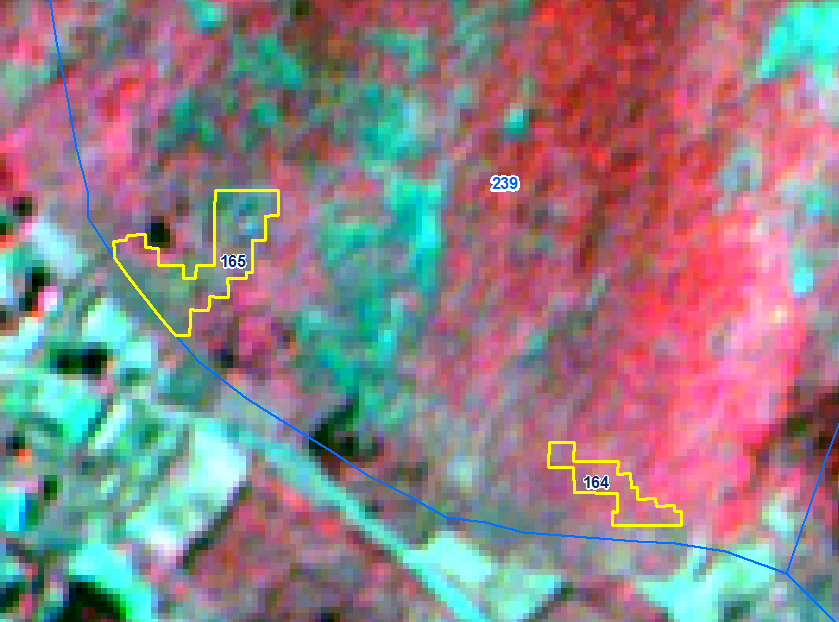 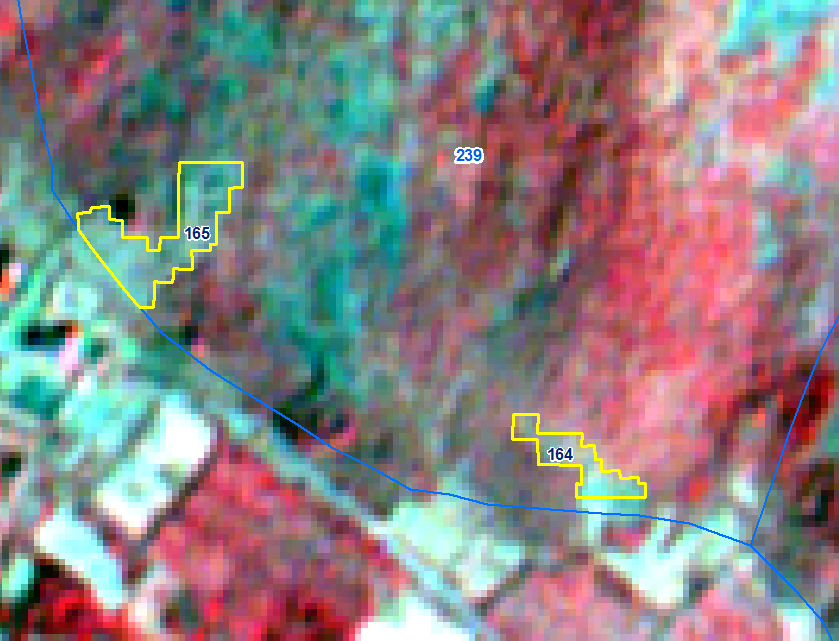 IRS R2B LISS-IV Imagery 23-12-2017
IRS R2B LISS-IV Imagery 27-02-2019
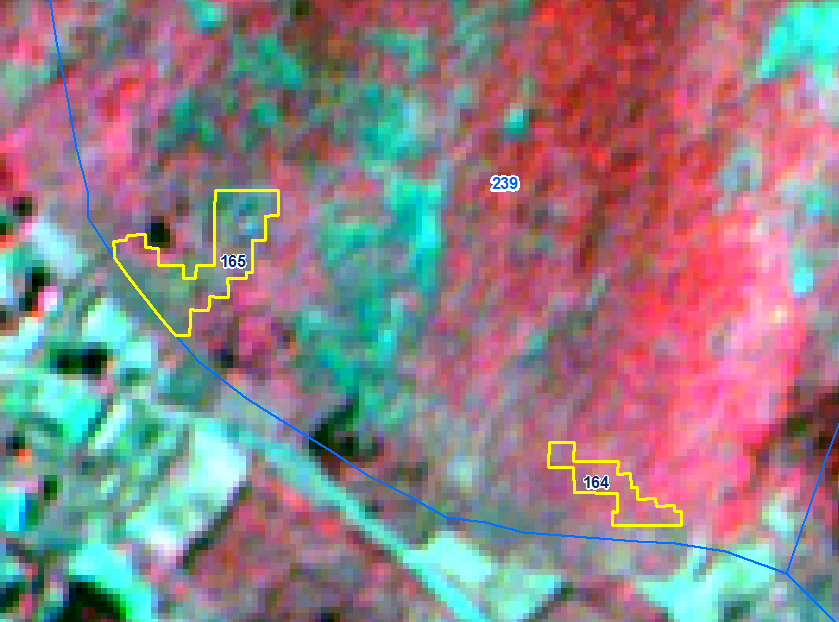 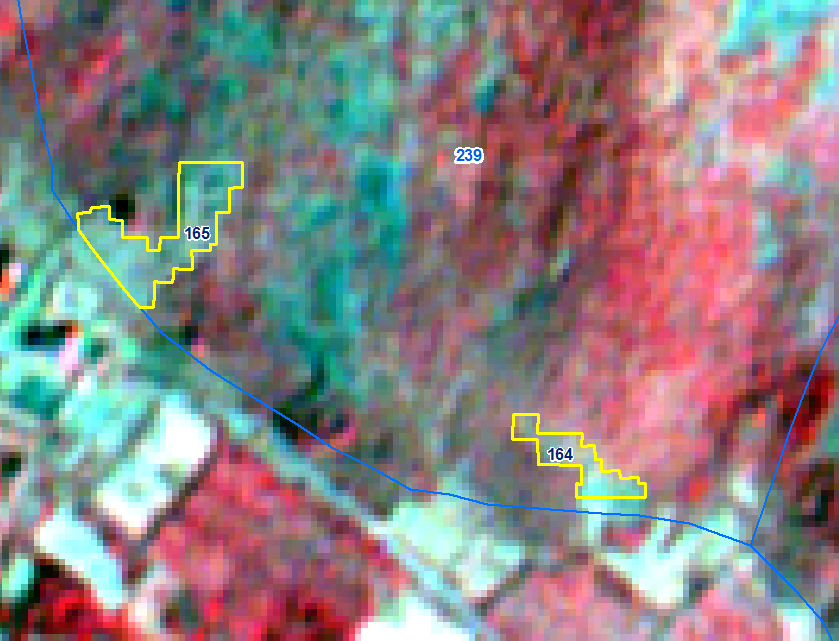 IRS R2B LISS-IV Imagery 23-12-2017
IRS R2B LISS-IV Imagery 27-02-2019
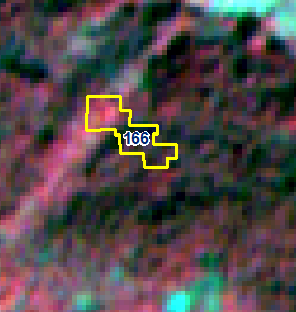 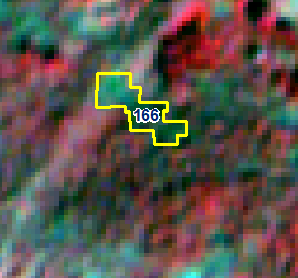 IRS R2B LISS-IV Imagery 23-12-2017
IRS R2B LISS-IV Imagery 27-02-2019
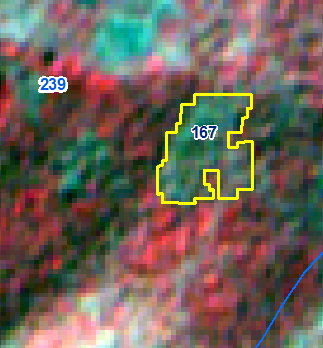 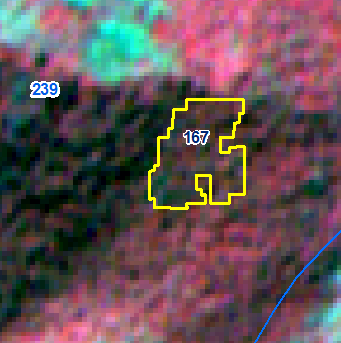 IRS R2B LISS-IV Imagery 23-12-2017
IRS R2B LISS-IV Imagery 27-02-2019
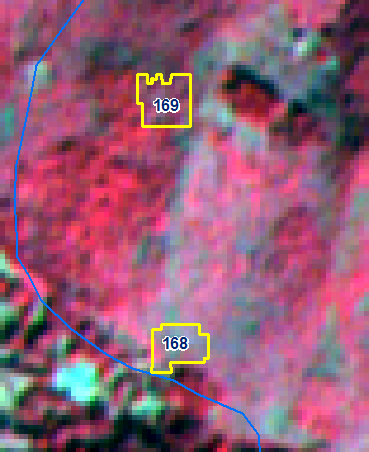 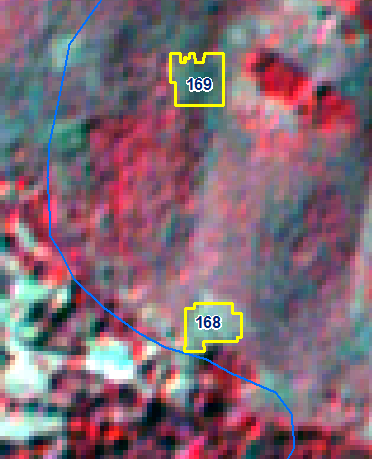 IRS R2B LISS-IV Imagery 23-12-2017
IRS R2B LISS-IV Imagery 27-02-2019
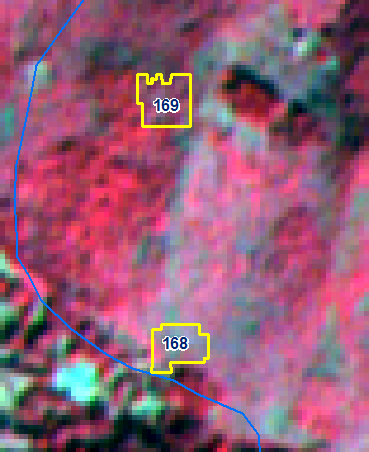 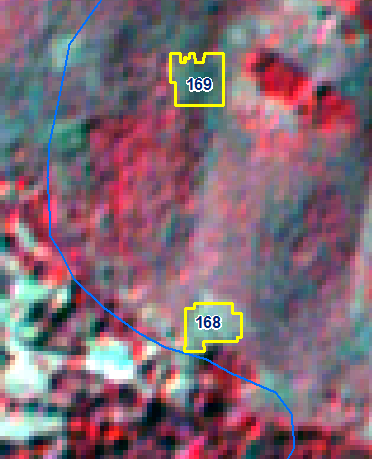 IRS R2B LISS-IV Imagery 23-12-2017
IRS R2B LISS-IV Imagery 27-02-2019
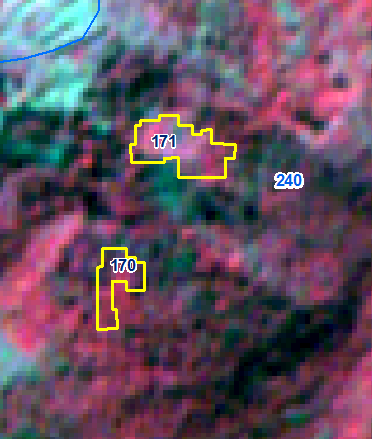 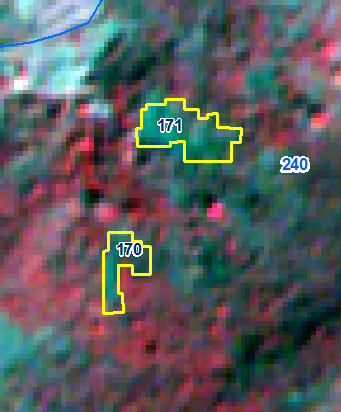 IRS R2B LISS-IV Imagery 23-12-2017
IRS R2B LISS-IV Imagery 27-02-2019
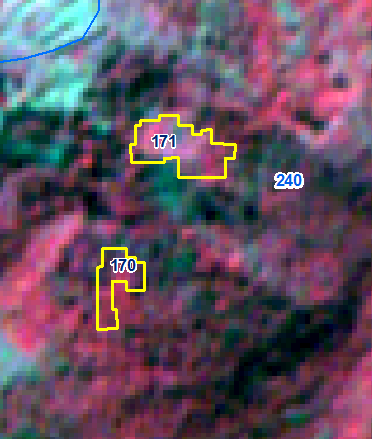 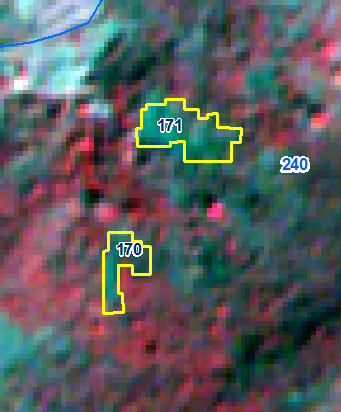 IRS R2B LISS-IV Imagery 23-12-2017
IRS R2B LISS-IV Imagery 27-02-2019
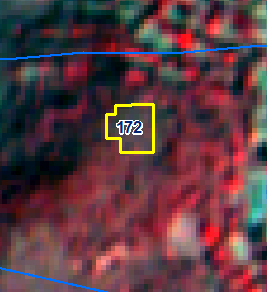 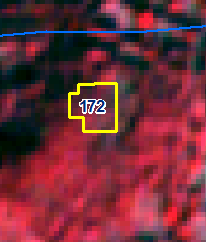 IRS R2B LISS-IV Imagery 23-12-2017
IRS R2B LISS-IV Imagery 27-02-2019
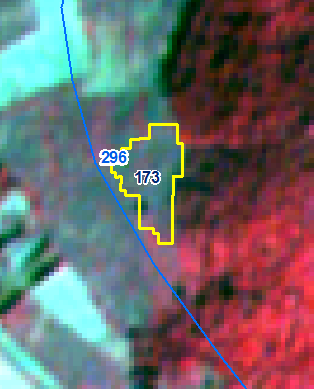 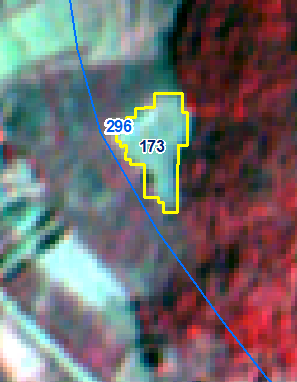 IRS R2B LISS-IV Imagery 23-12-2017
IRS R2B LISS-IV Imagery 27-02-2019
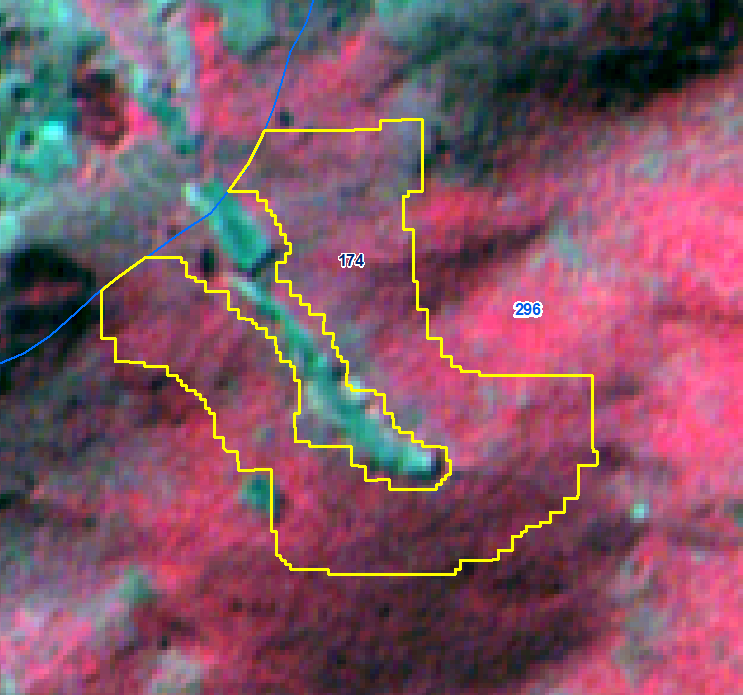 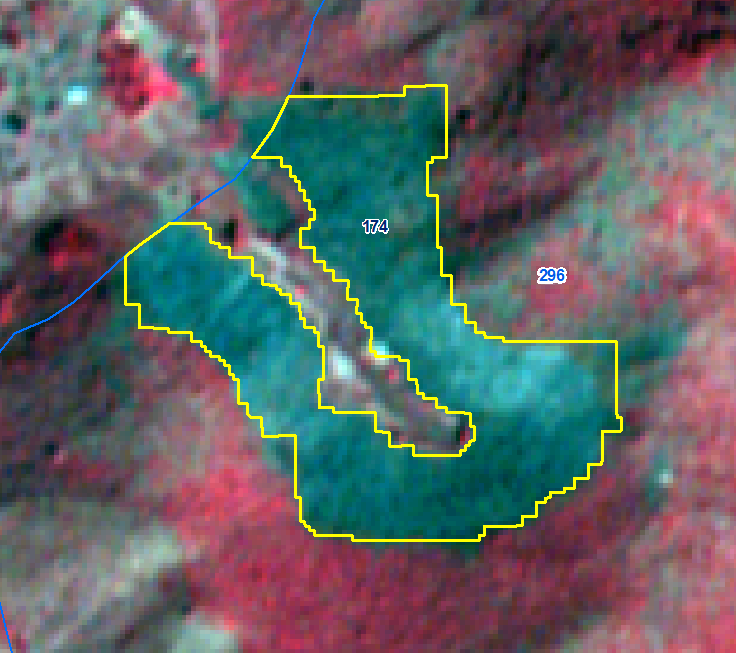 IRS R2B LISS-IV Imagery 23-12-2017
IRS R2B LISS-IV Imagery 27-02-2019
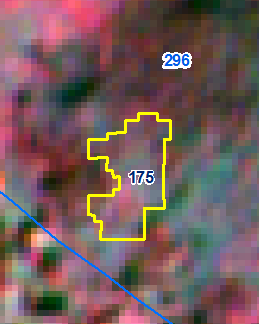 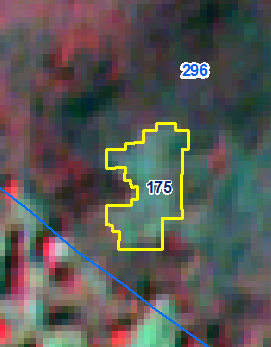 IRS R2B LISS-IV Imagery 23-12-2017
IRS R2B LISS-IV Imagery 27-02-2019
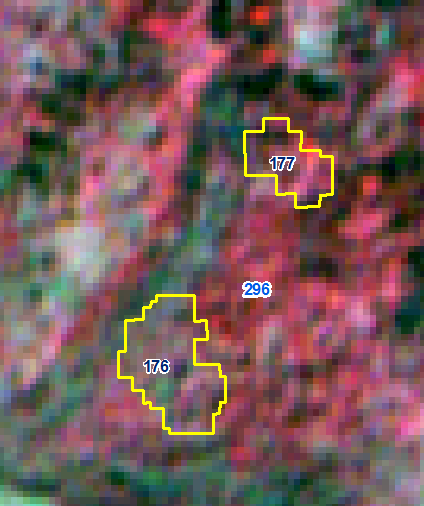 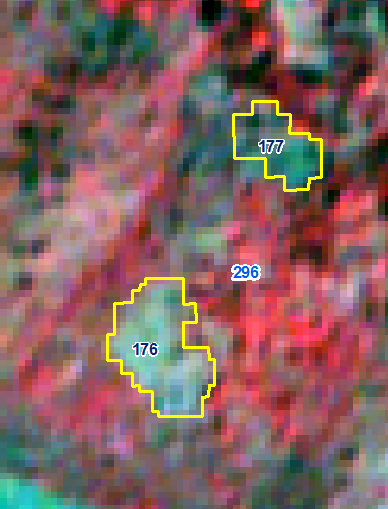 IRS R2B LISS-IV Imagery 23-12-2017
IRS R2B LISS-IV Imagery 27-02-2019
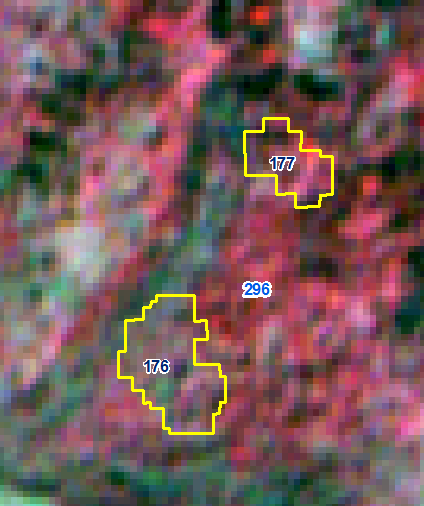 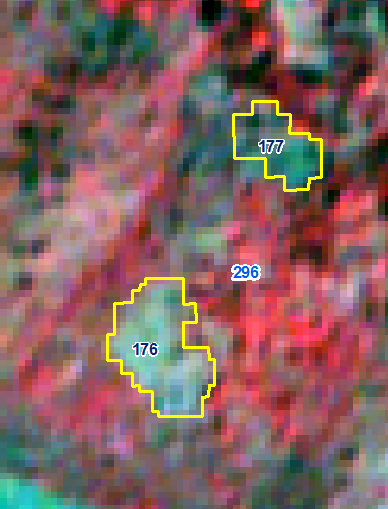 IRS R2B LISS-IV Imagery 23-12-2017
IRS R2B LISS-IV Imagery 27-02-2019
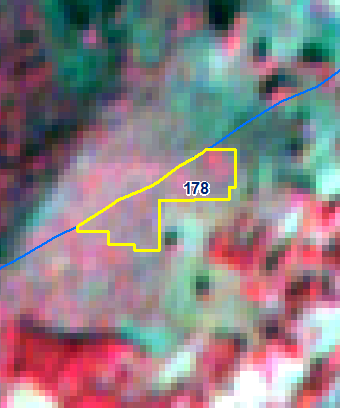 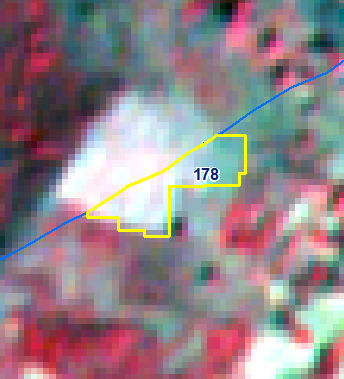 IRS R2B LISS-IV Imagery 23-12-2017
IRS R2B LISS-IV Imagery 27-02-2019
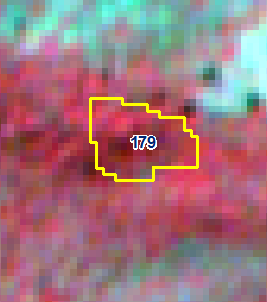 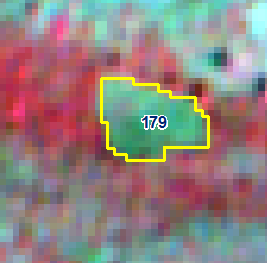 IRS R2B LISS-IV Imagery 23-12-2017
IRS R2B LISS-IV Imagery 27-02-2019
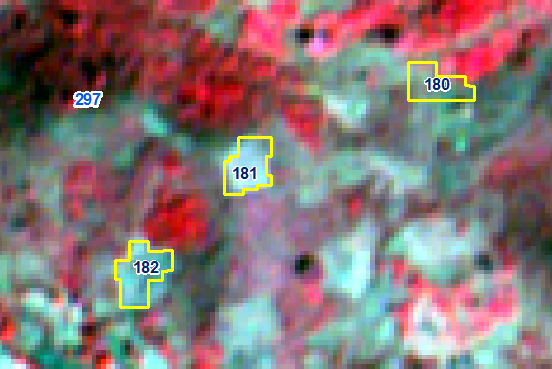 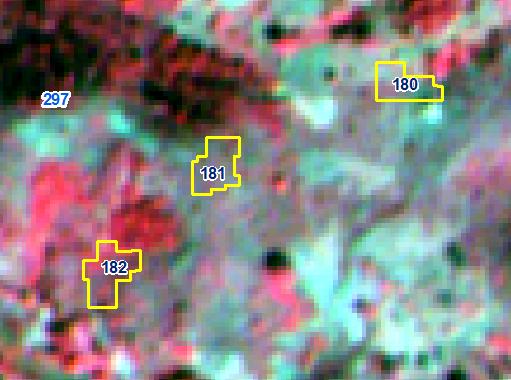 IRS R2B LISS-IV Imagery 23-12-2017
IRS R2B LISS-IV Imagery 27-02-2019
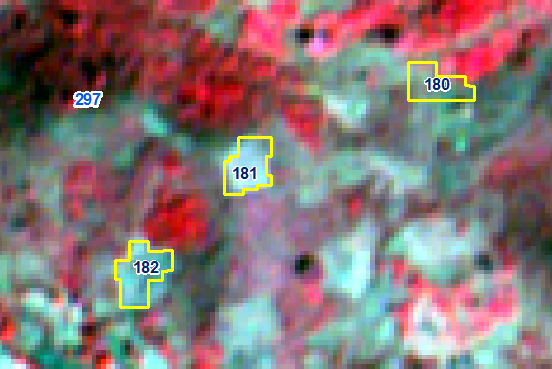 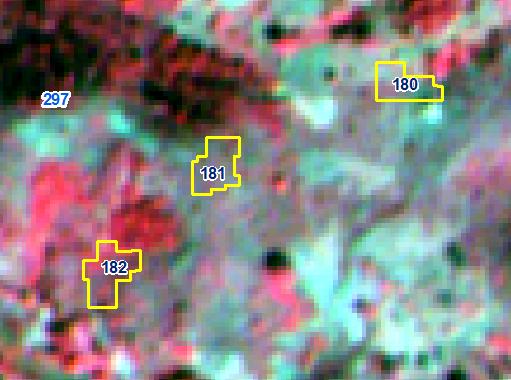 IRS R2B LISS-IV Imagery 23-12-2017
IRS R2B LISS-IV Imagery 27-02-2019
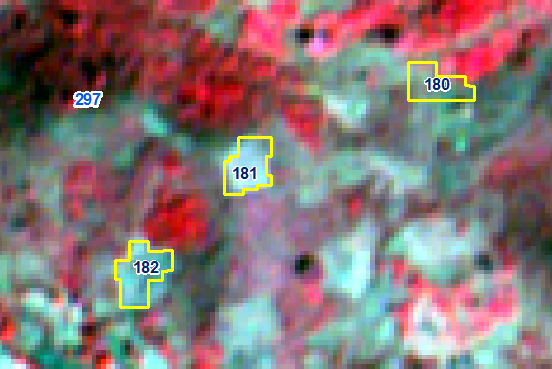 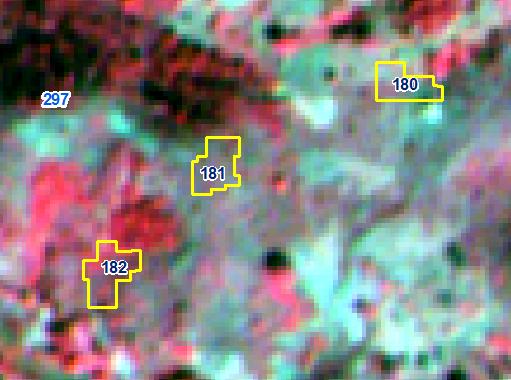 IRS R2B LISS-IV Imagery 23-12-2017
IRS R2B LISS-IV Imagery 27-02-2019
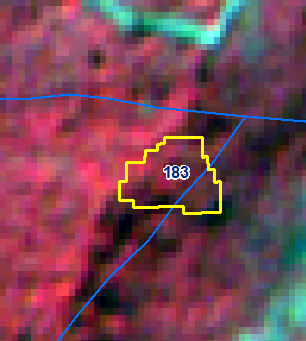 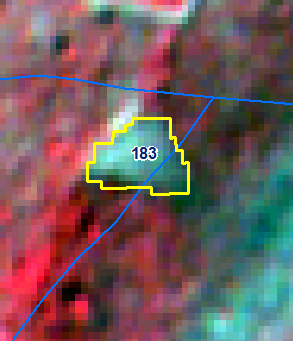 IRS R2B LISS-IV Imagery 23-12-2017
IRS R2B LISS-IV Imagery 27-02-2019
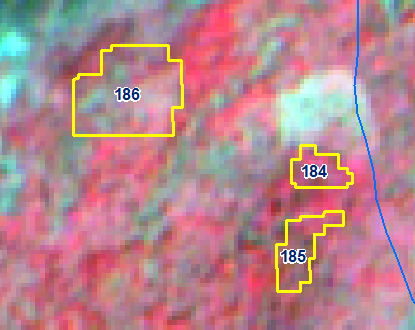 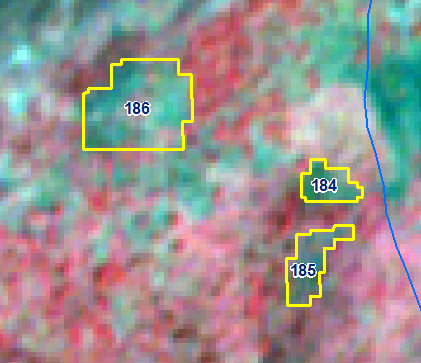 IRS R2B LISS-IV Imagery 23-12-2017
IRS R2B LISS-IV Imagery 27-02-2019
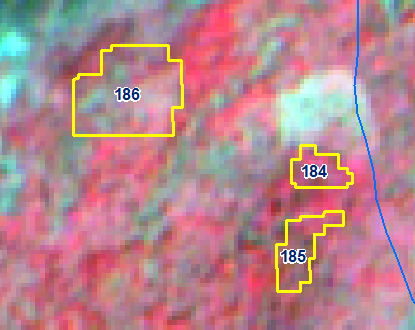 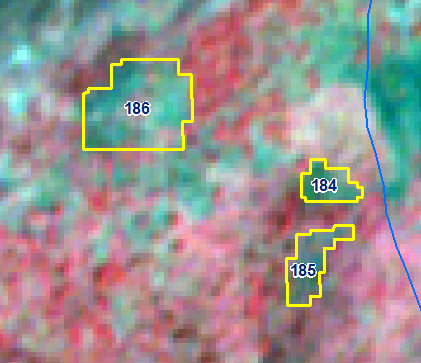 IRS R2B LISS-IV Imagery 23-12-2017
IRS R2B LISS-IV Imagery 27-02-2019
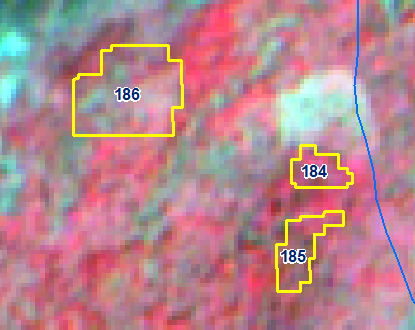 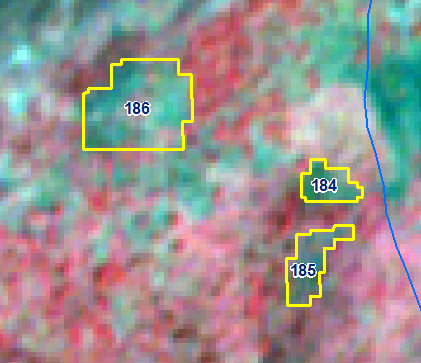 IRS R2B LISS-IV Imagery 23-12-2017
IRS R2B LISS-IV Imagery 27-02-2019
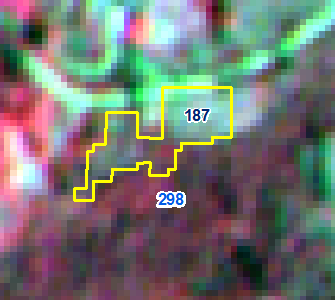 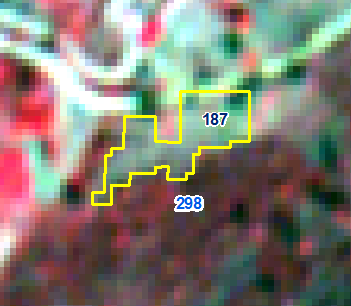 IRS R2B LISS-IV Imagery 23-12-2017
IRS R2B LISS-IV Imagery 27-02-2019
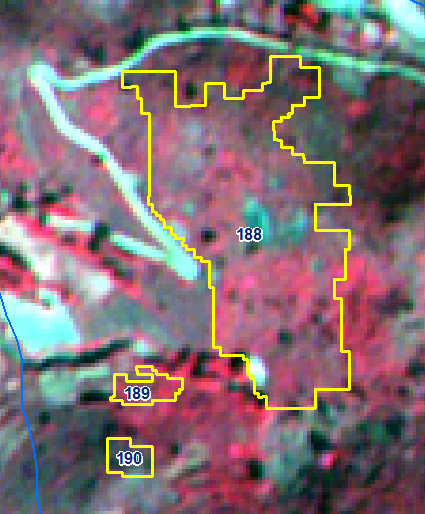 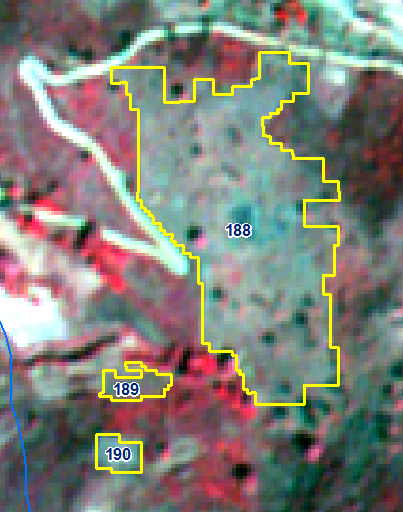 IRS R2B LISS-IV Imagery 23-12-2017
IRS R2B LISS-IV Imagery 27-02-2019
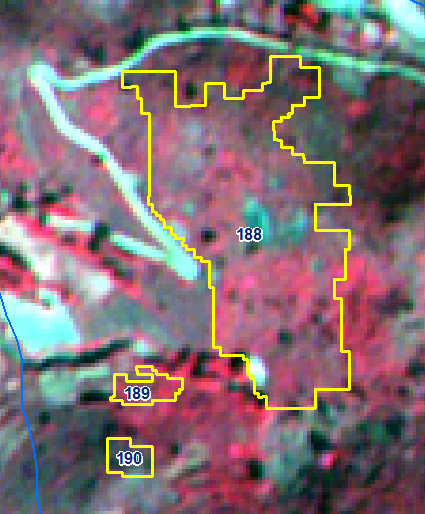 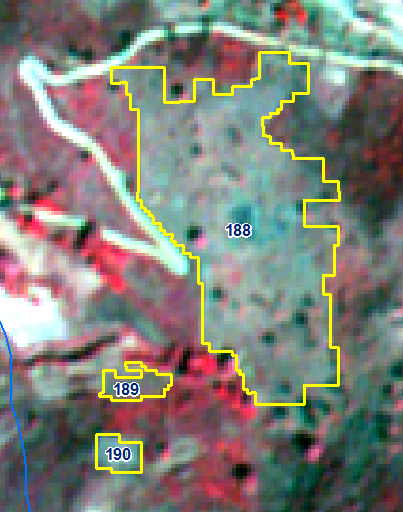 IRS R2B LISS-IV Imagery 23-12-2017
IRS R2B LISS-IV Imagery 27-02-2019
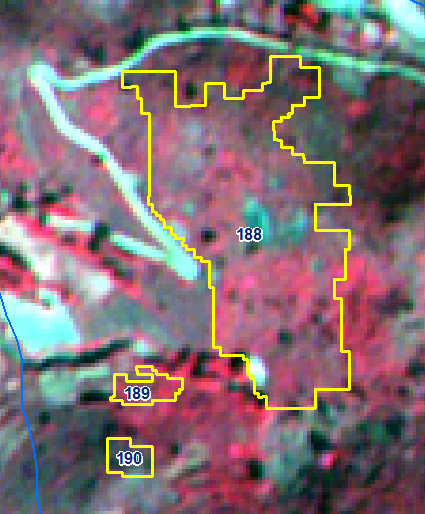 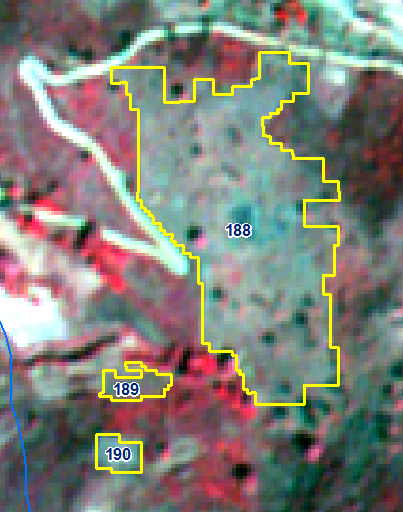 IRS R2B LISS-IV Imagery 23-12-2017
IRS R2B LISS-IV Imagery 27-02-2019
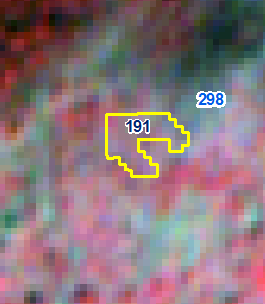 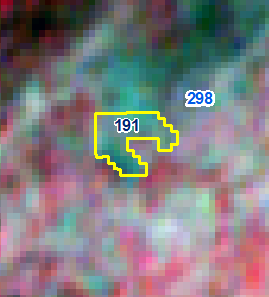 IRS R2B LISS-IV Imagery 23-12-2017
IRS R2B LISS-IV Imagery 27-02-2019
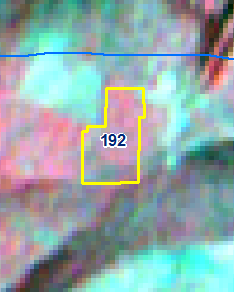 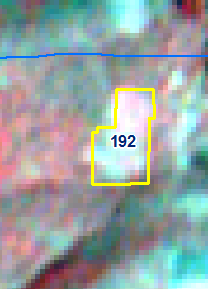 IRS R2B LISS-IV Imagery 23-12-2017
IRS R2B LISS-IV Imagery 27-02-2019
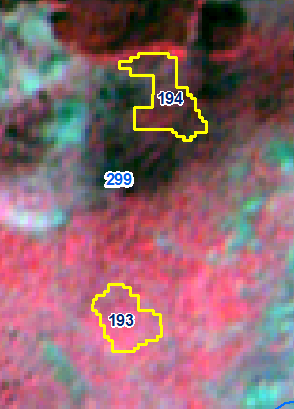 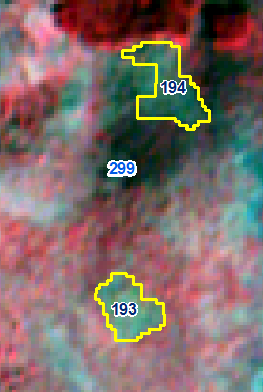 IRS R2B LISS-IV Imagery 23-12-2017
IRS R2B LISS-IV Imagery 27-02-2019
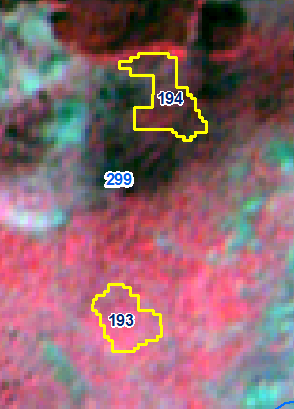 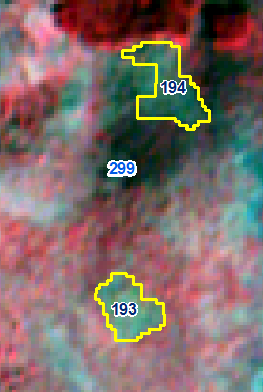 IRS R2B LISS-IV Imagery 23-12-2017
IRS R2B LISS-IV Imagery 27-02-2019
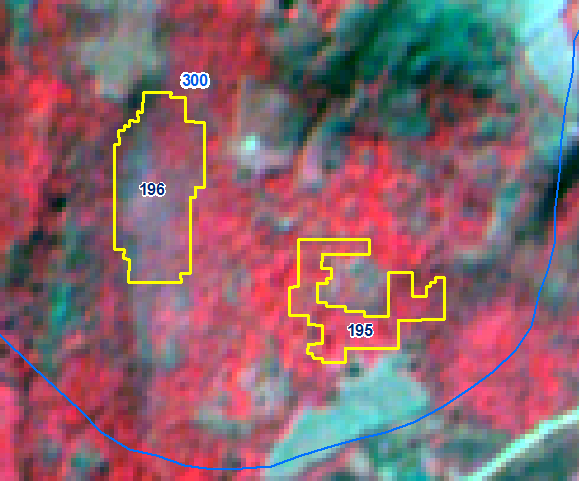 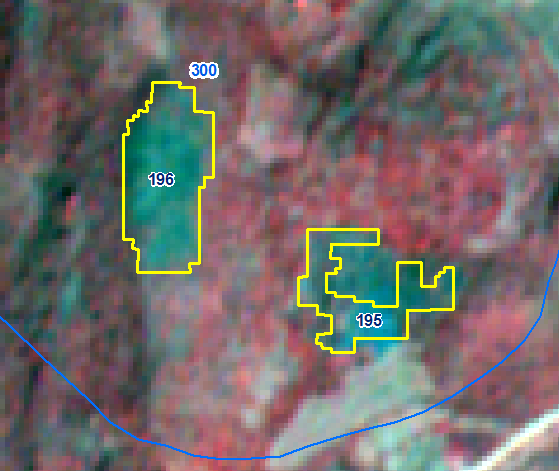 IRS R2B LISS-IV Imagery 23-12-2017
IRS R2B LISS-IV Imagery 27-02-2019
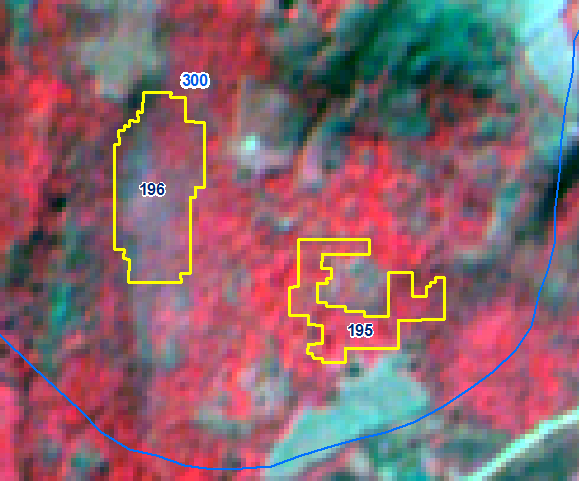 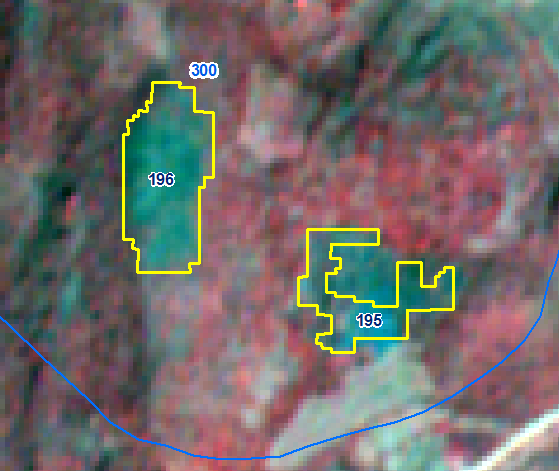 IRS R2B LISS-IV Imagery 23-12-2017
IRS R2B LISS-IV Imagery 27-02-2019
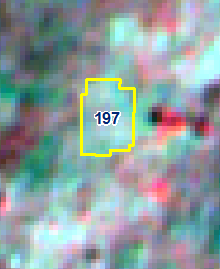 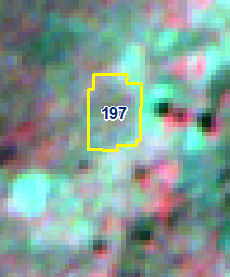 IRS R2B LISS-IV Imagery 23-12-2017
IRS R2B LISS-IV Imagery 27-02-2019
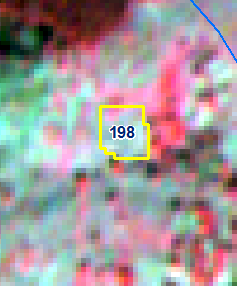 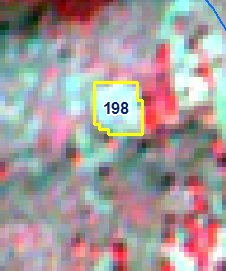 IRS R2B LISS-IV Imagery 23-12-2017
IRS R2B LISS-IV Imagery 27-02-2019
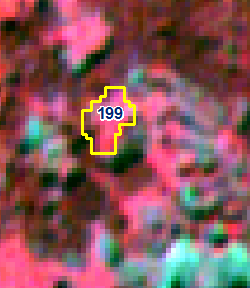 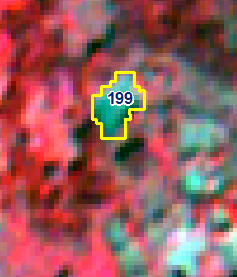 IRS R2B LISS-IV Imagery 23-12-2017
IRS R2B LISS-IV Imagery 27-02-2019
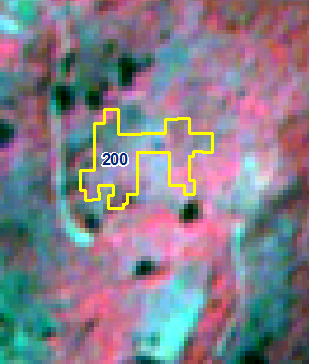 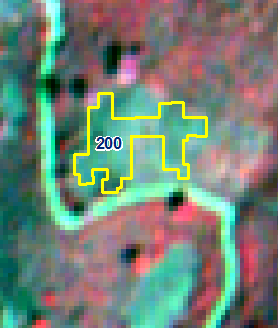 IRS R2B LISS-IV Imagery 23-12-2017
IRS R2B LISS-IV Imagery 27-02-2019
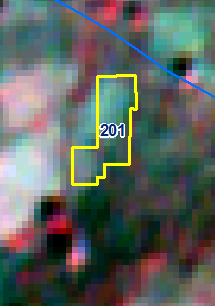 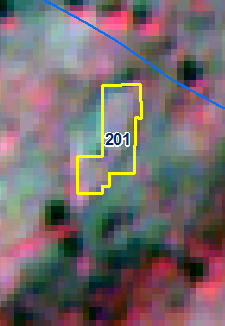 IRS R2B LISS-IV Imagery 23-12-2017
IRS R2B LISS-IV Imagery 27-02-2019
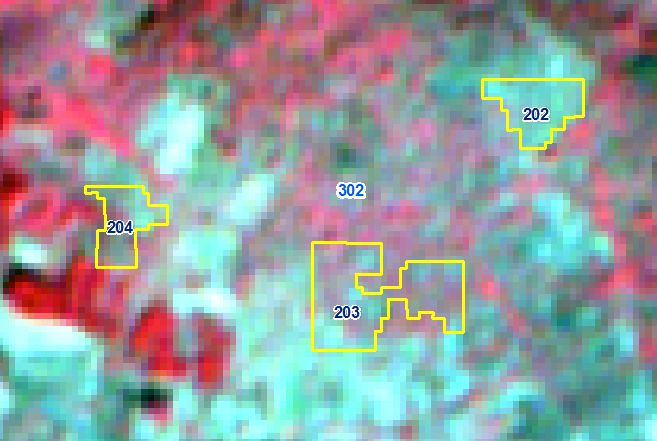 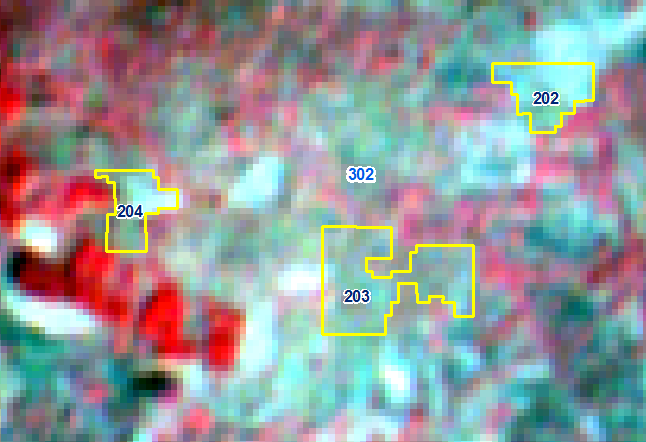 IRS R2B LISS-IV Imagery 23-12-2017
IRS R2B LISS-IV Imagery 27-02-2019
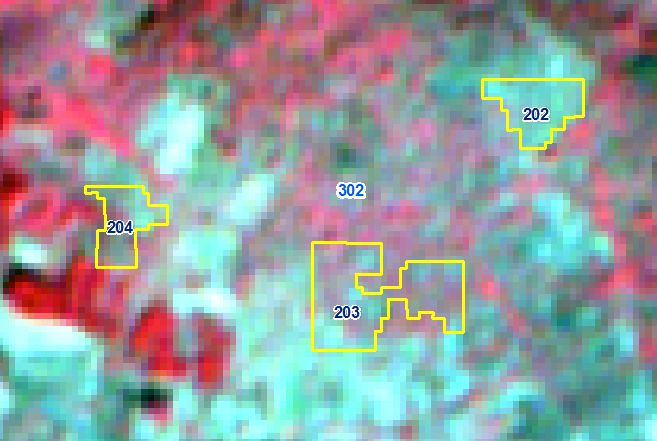 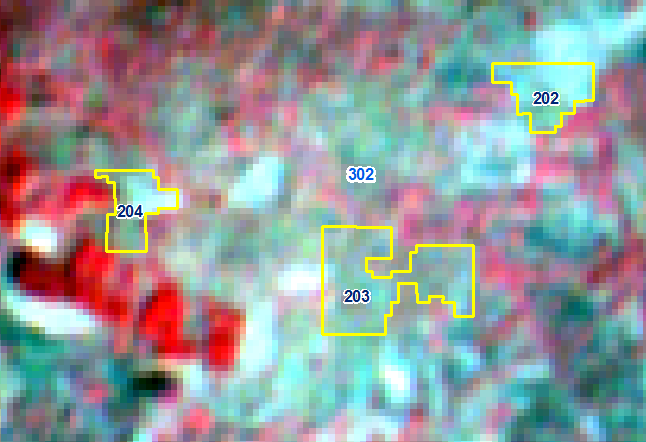 IRS R2B LISS-IV Imagery 23-12-2017
IRS R2B LISS-IV Imagery 27-02-2019
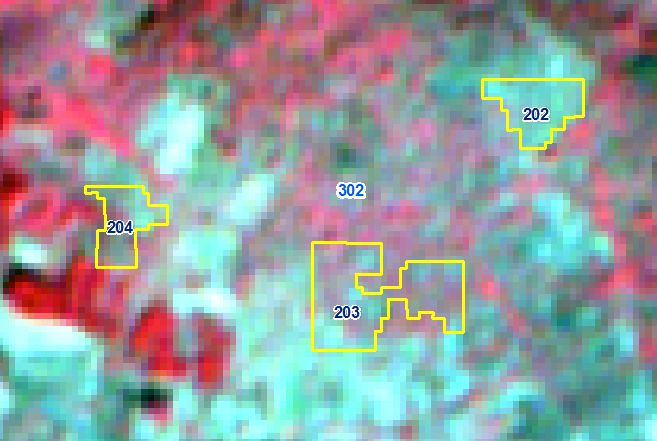 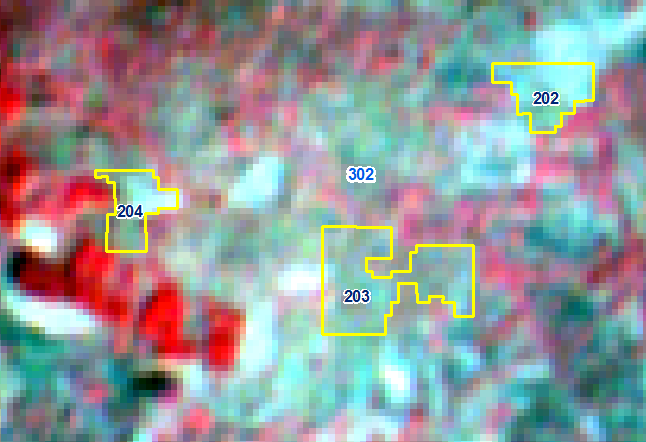 IRS R2B LISS-IV Imagery 23-12-2017
IRS R2B LISS-IV Imagery 27-02-2019
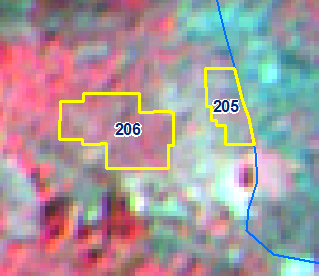 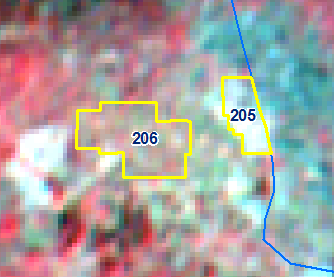 IRS R2B LISS-IV Imagery 23-12-2017
IRS R2B LISS-IV Imagery 27-02-2019
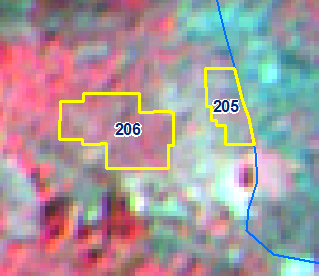 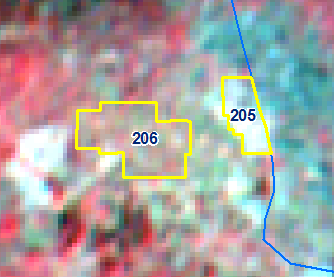 IRS R2B LISS-IV Imagery 23-12-2017
IRS R2B LISS-IV Imagery 27-02-2019
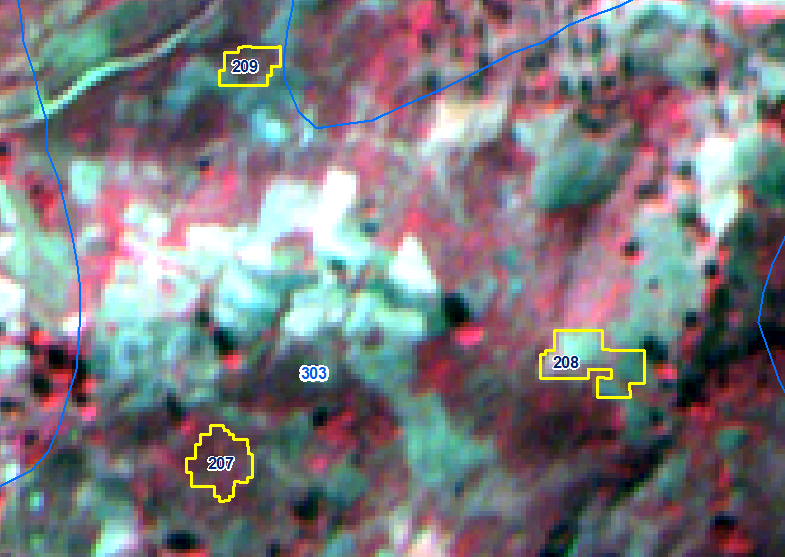 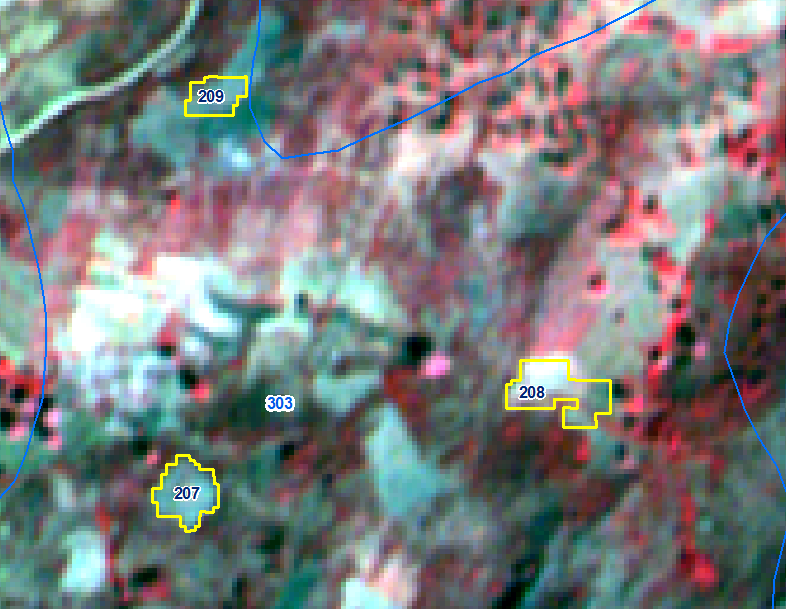 IRS R2B LISS-IV Imagery 23-12-2017
IRS R2B LISS-IV Imagery 27-02-2019
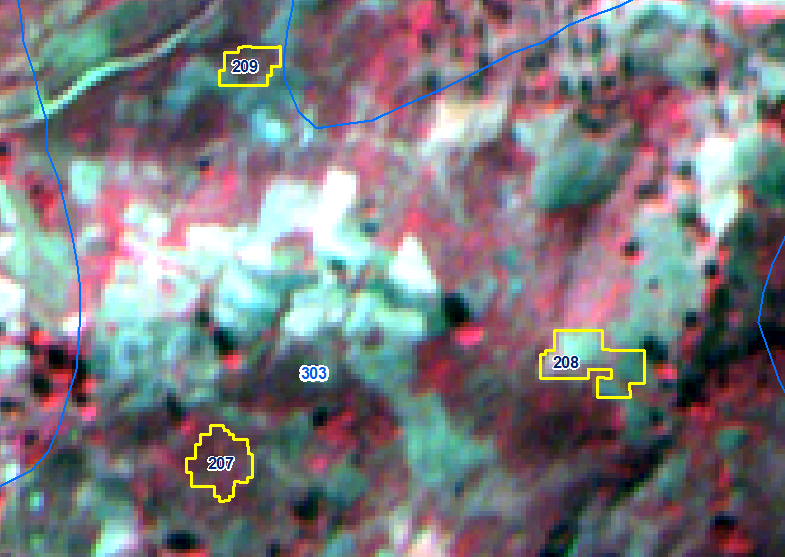 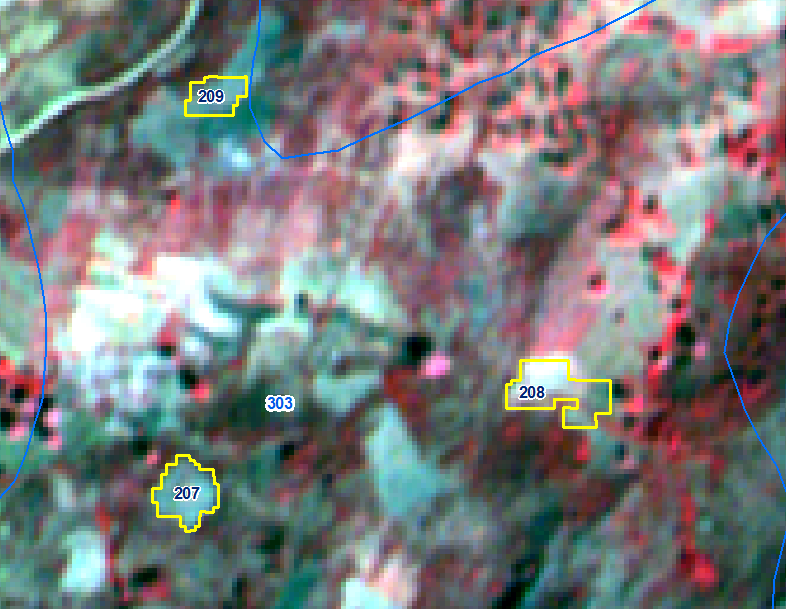 IRS R2B LISS-IV Imagery 23-12-2017
IRS R2B LISS-IV Imagery 27-02-2019
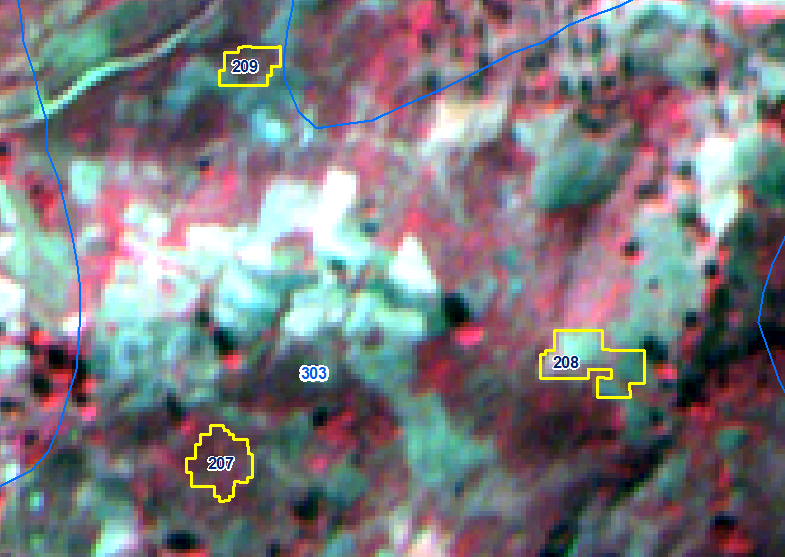 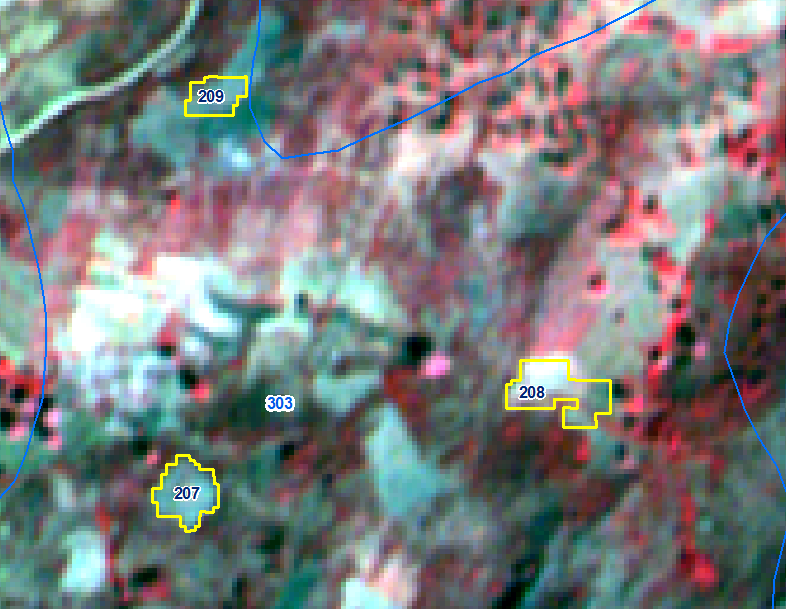 IRS R2B LISS-IV Imagery 23-12-2017
IRS R2B LISS-IV Imagery 27-02-2019
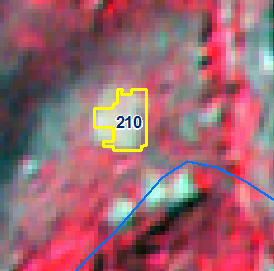 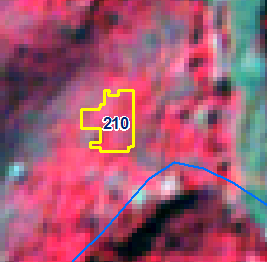 IRS R2B LISS-IV Imagery 23-12-2017
IRS R2B LISS-IV Imagery 27-02-2019
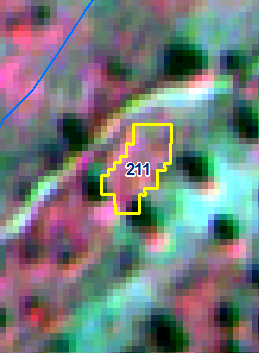 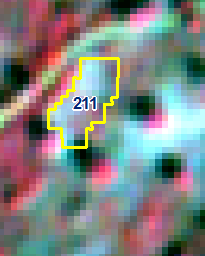 IRS R2B LISS-IV Imagery 23-12-2017
IRS R2B LISS-IV Imagery 27-02-2019
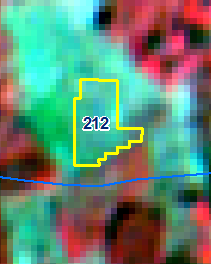 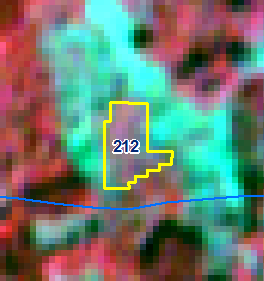 IRS R2B LISS-IV Imagery 23-12-2017
IRS R2B LISS-IV Imagery 27-02-2019
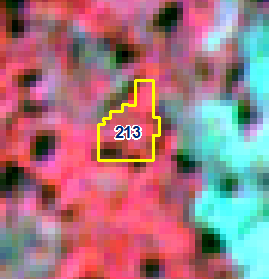 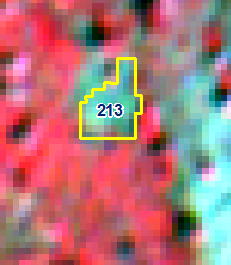 IRS R2B LISS-IV Imagery 23-12-2017
IRS R2B LISS-IV Imagery 27-02-2019
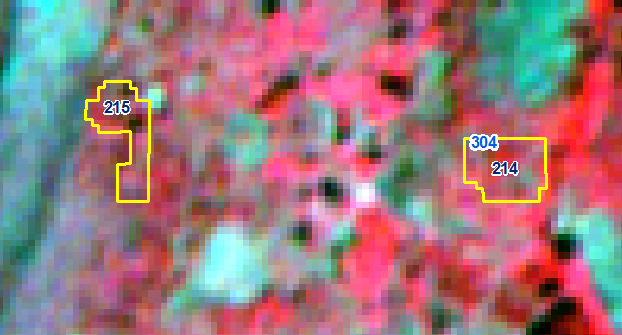 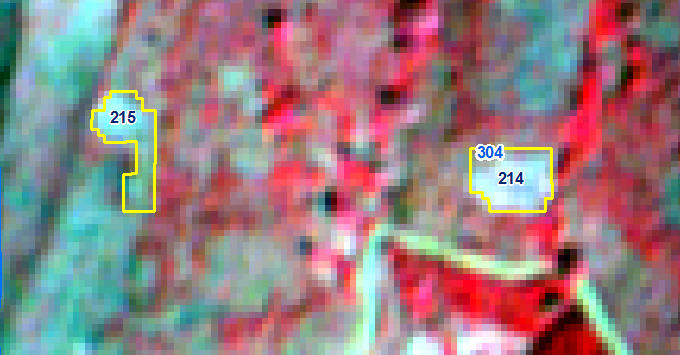 IRS R2B LISS-IV Imagery 23-12-2017
IRS R2B LISS-IV Imagery 27-02-2019
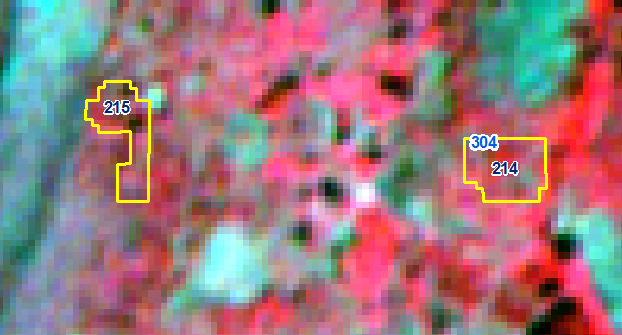 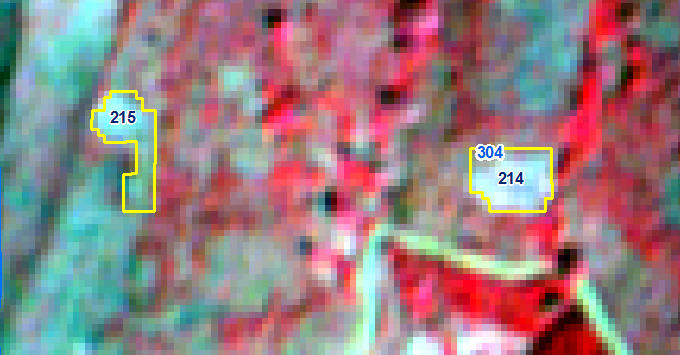 IRS R2B LISS-IV Imagery 23-12-2017
IRS R2B LISS-IV Imagery 27-02-2019
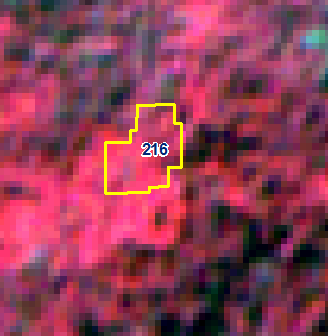 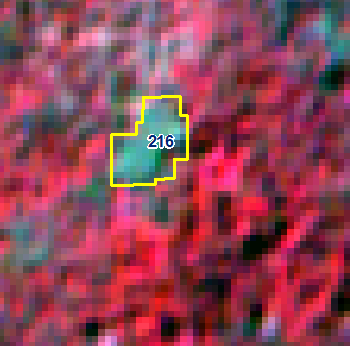 IRS R2B LISS-IV Imagery 23-12-2017
IRS R2B LISS-IV Imagery 27-02-2019
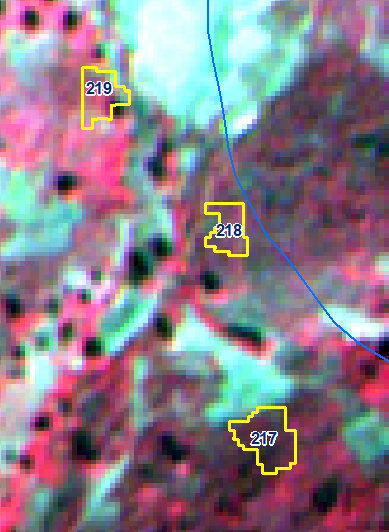 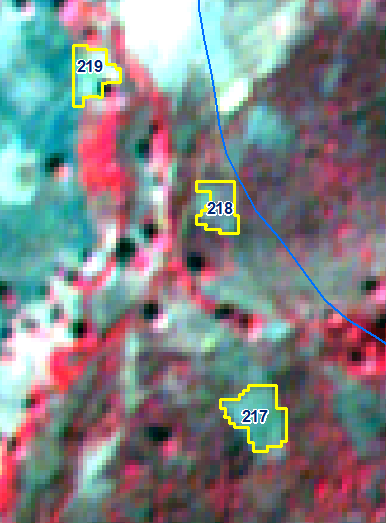 IRS R2B LISS-IV Imagery 23-12-2017
IRS R2B LISS-IV Imagery 27-02-2019
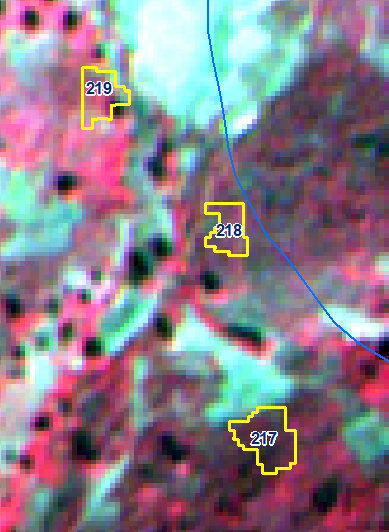 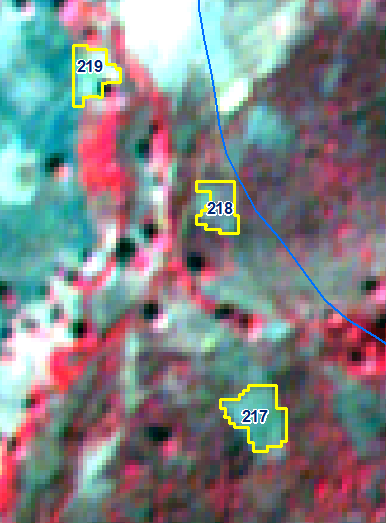 IRS R2B LISS-IV Imagery 23-12-2017
IRS R2B LISS-IV Imagery 27-02-2019
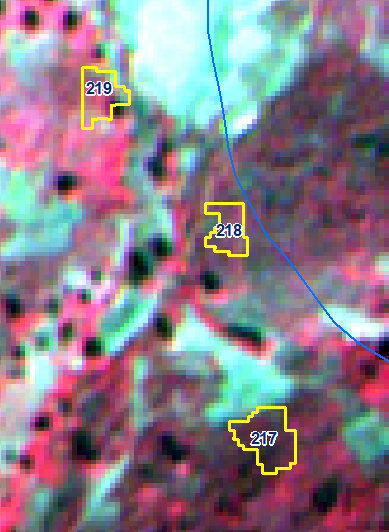 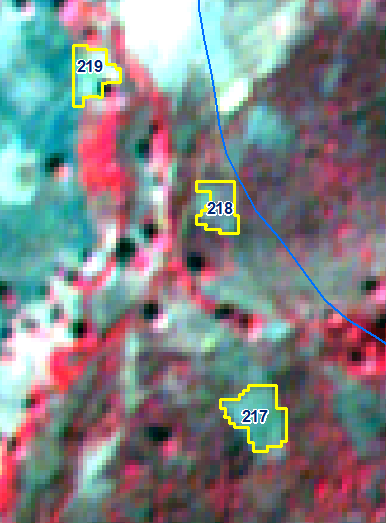 IRS R2B LISS-IV Imagery 23-12-2017
IRS R2B LISS-IV Imagery 27-02-2019
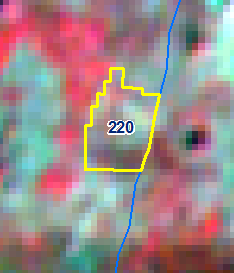 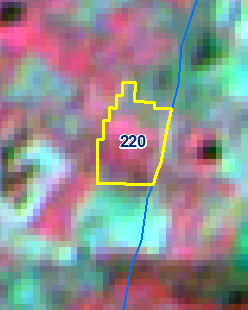 IRS R2B LISS-IV Imagery 23-12-2017
IRS R2B LISS-IV Imagery 27-02-2019
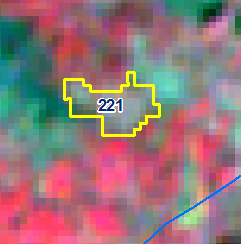 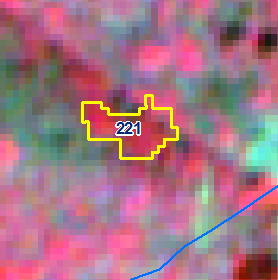 IRS R2B LISS-IV Imagery 23-12-2017
IRS R2B LISS-IV Imagery 27-02-2019
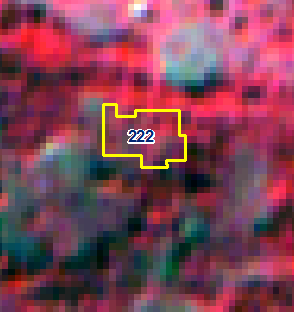 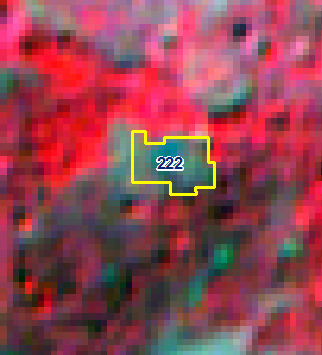 IRS R2B LISS-IV Imagery 23-12-2017
IRS R2B LISS-IV Imagery 27-02-2019
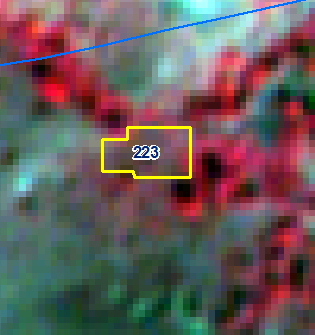 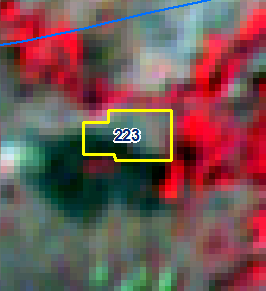 IRS R2B LISS-IV Imagery 23-12-2017
IRS R2B LISS-IV Imagery 27-02-2019
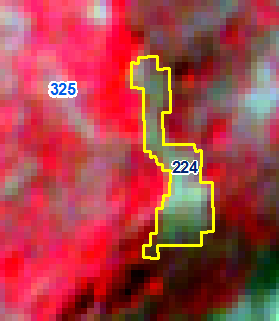 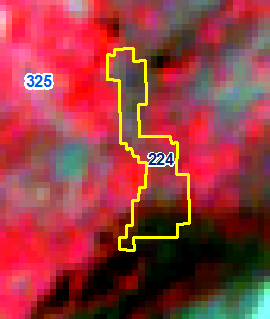 IRS R2B LISS-IV Imagery 23-12-2017
IRS R2B LISS-IV Imagery 27-02-2019
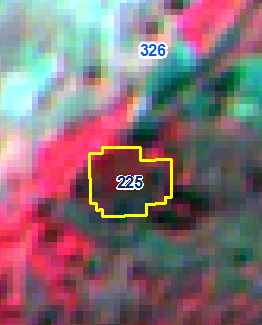 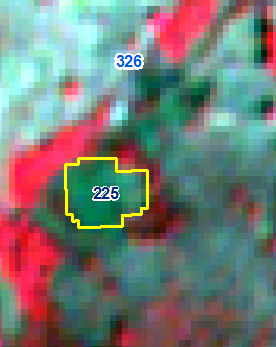 IRS R2B LISS-IV Imagery 23-12-2017
IRS R2B LISS-IV Imagery 27-02-2019
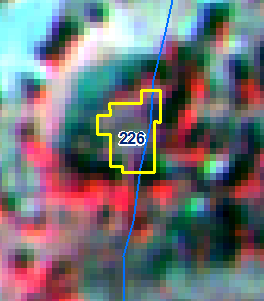 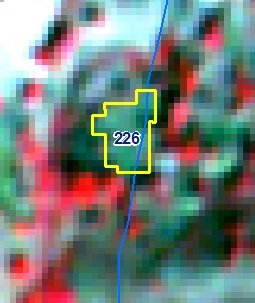 IRS R2B LISS-IV Imagery 23-12-2017
IRS R2B LISS-IV Imagery 27-02-2019
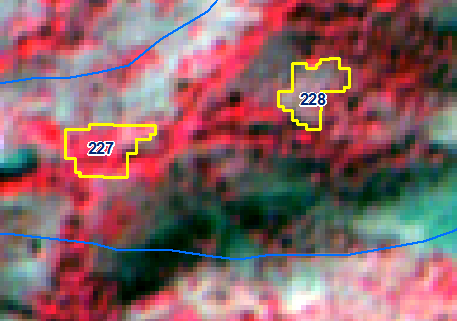 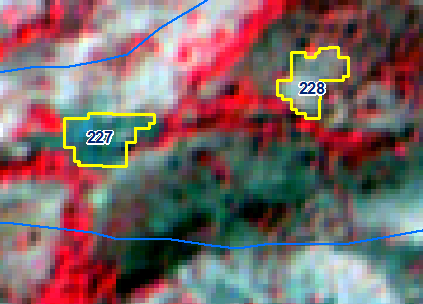 IRS R2B LISS-IV Imagery 23-12-2017
IRS R2B LISS-IV Imagery 27-02-2019
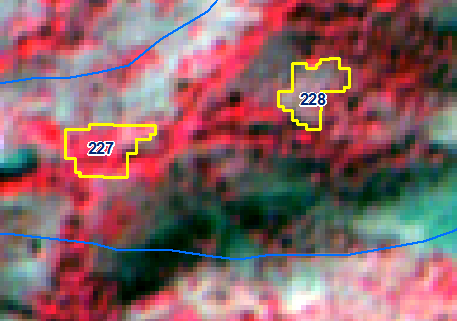 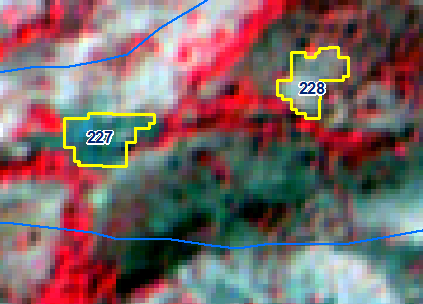 IRS R2B LISS-IV Imagery 23-12-2017
IRS R2B LISS-IV Imagery 27-02-2019
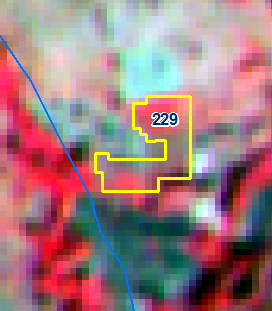 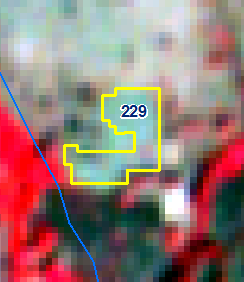 IRS R2B LISS-IV Imagery 23-12-2017
IRS R2B LISS-IV Imagery 27-02-2019
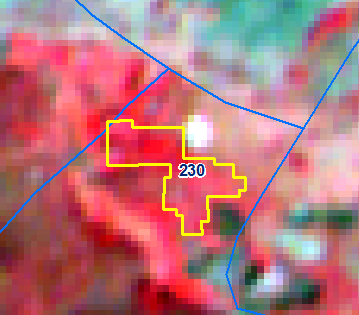 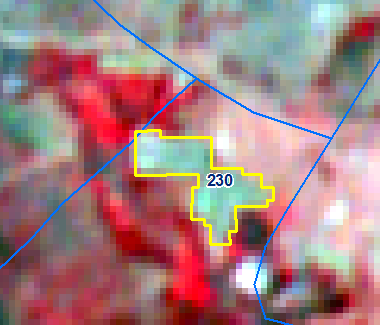 IRS R2B LISS-IV Imagery 23-12-2017
IRS R2B LISS-IV Imagery 27-02-2019
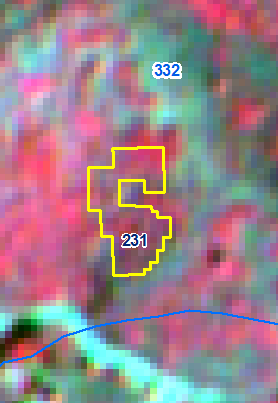 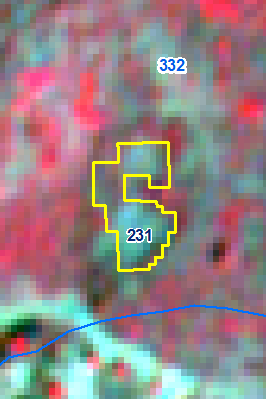 IRS R2B LISS-IV Imagery 23-12-2017
IRS R2B LISS-IV Imagery 27-02-2019
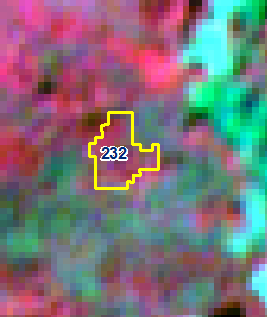 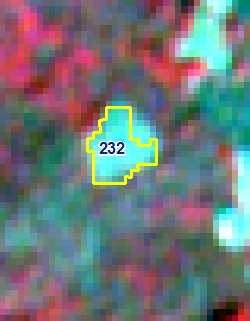 IRS R2B LISS-IV Imagery 23-12-2017
IRS R2B LISS-IV Imagery 27-02-2019
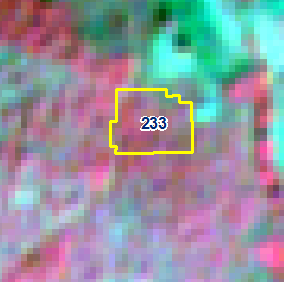 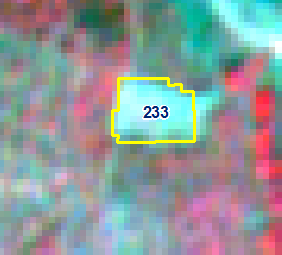 IRS R2B LISS-IV Imagery 23-12-2017
IRS R2B LISS-IV Imagery 27-02-2019
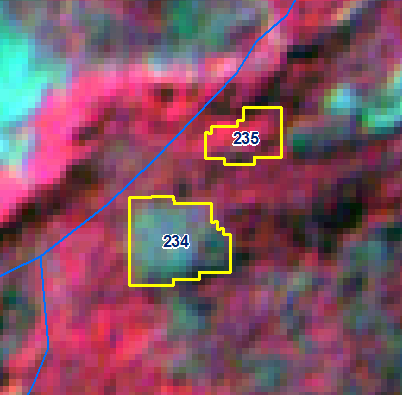 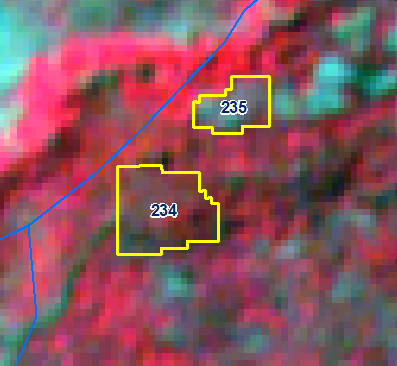 IRS R2B LISS-IV Imagery 23-12-2017
IRS R2B LISS-IV Imagery 27-02-2019
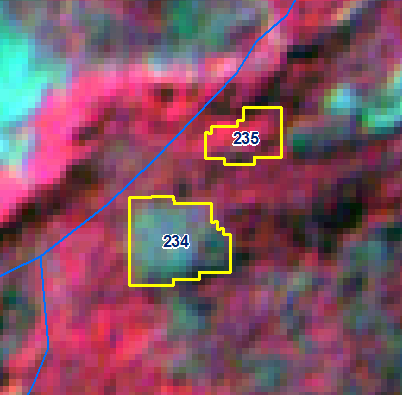 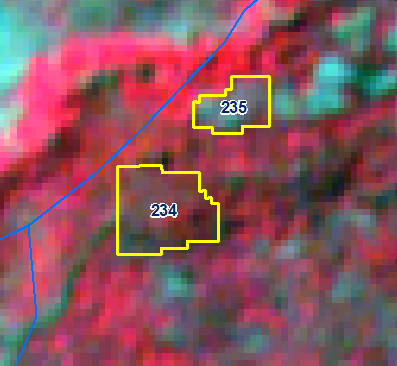 IRS R2B LISS-IV Imagery 23-12-2017
IRS R2B LISS-IV Imagery 27-02-2019
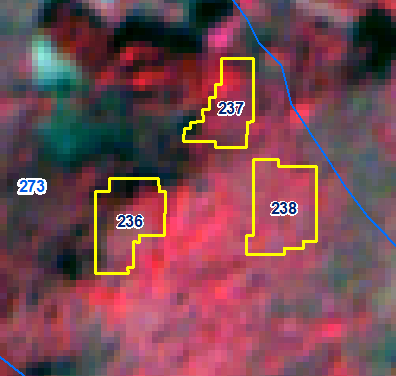 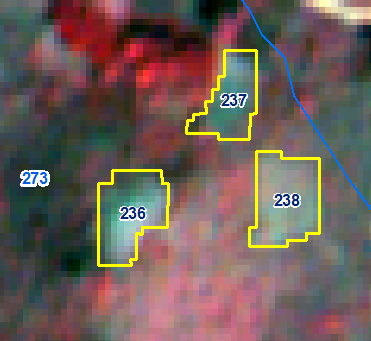 IRS R2B LISS-IV Imagery 23-12-2017
IRS R2B LISS-IV Imagery 27-02-2019
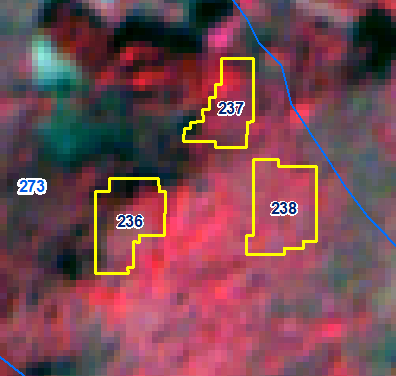 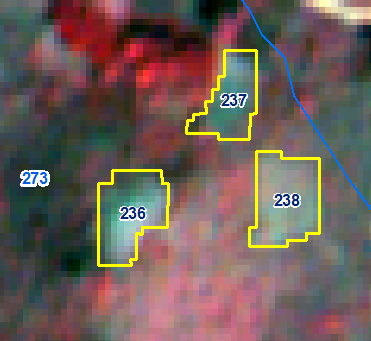 IRS R2B LISS-IV Imagery 23-12-2017
IRS R2B LISS-IV Imagery 27-02-2019
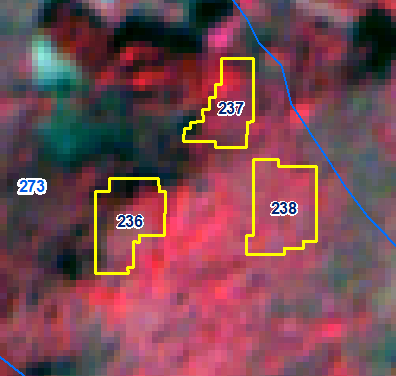 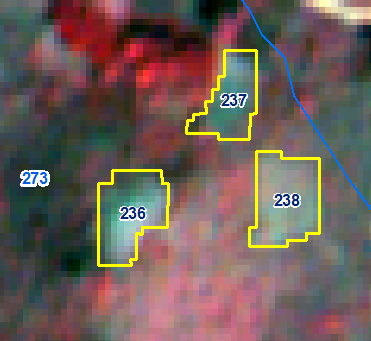 IRS R2B LISS-IV Imagery 23-12-2017
IRS R2B LISS-IV Imagery 27-02-2019
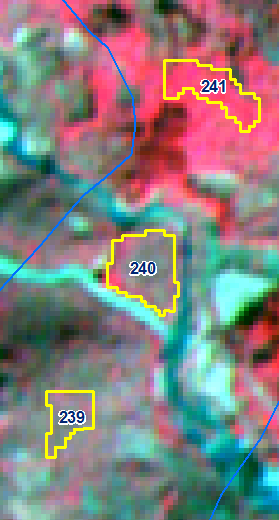 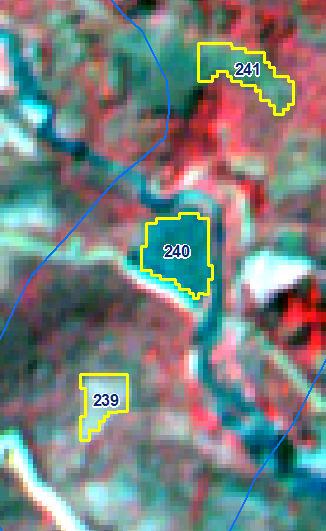 IRS R2B LISS-IV Imagery 23-12-2017
IRS R2B LISS-IV Imagery 27-02-2019
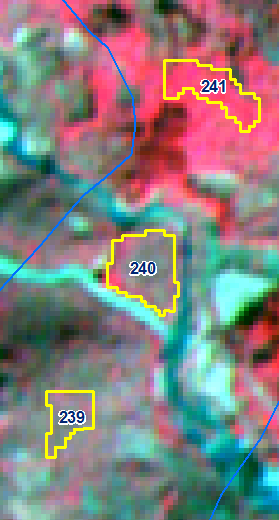 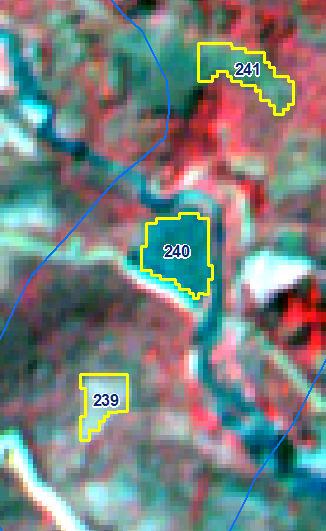 IRS R2B LISS-IV Imagery 23-12-2017
IRS R2B LISS-IV Imagery 27-02-2019
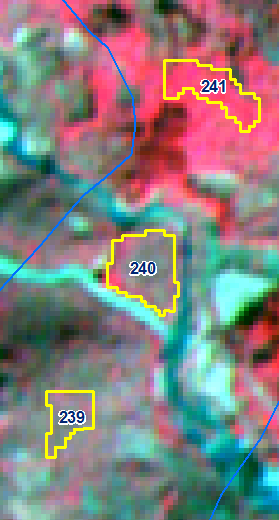 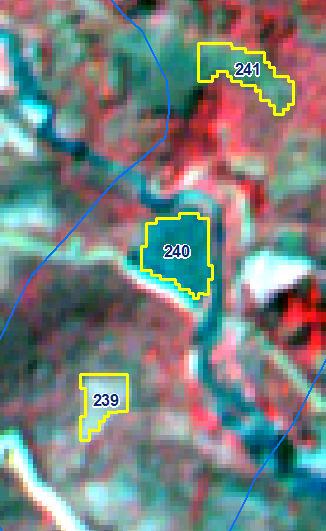 IRS R2B LISS-IV Imagery 23-12-2017
IRS R2B LISS-IV Imagery 27-02-2019
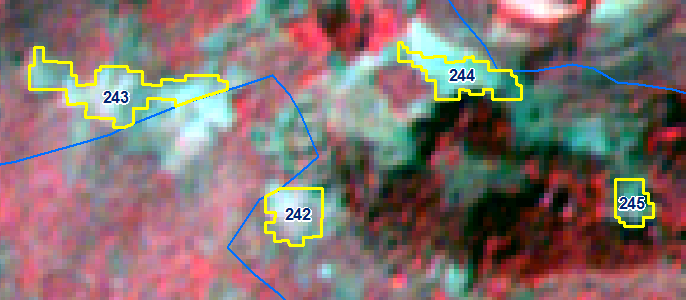 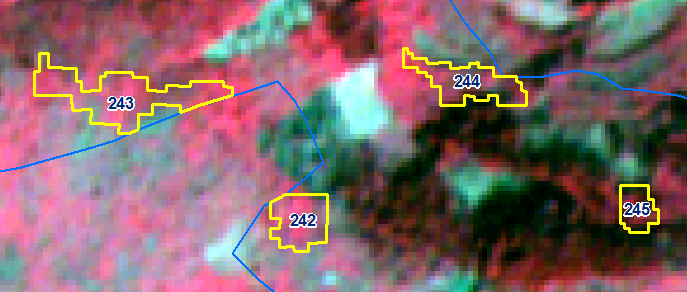 IRS R2B LISS-IV Imagery 23-12-2017
IRS R2B LISS-IV Imagery 27-02-2019
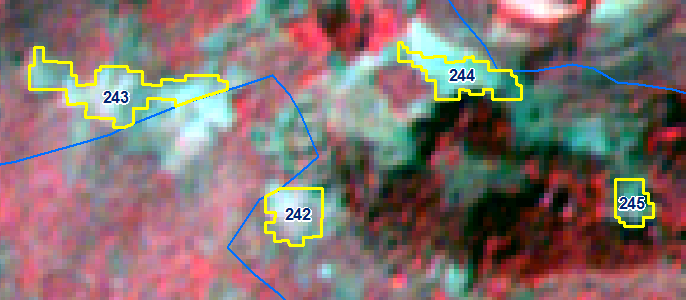 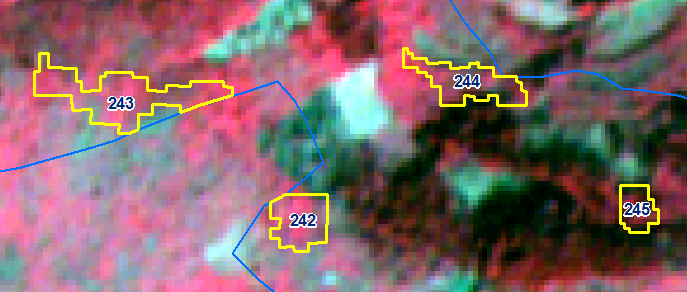 IRS R2B LISS-IV Imagery 23-12-2017
IRS R2B LISS-IV Imagery 27-02-2019
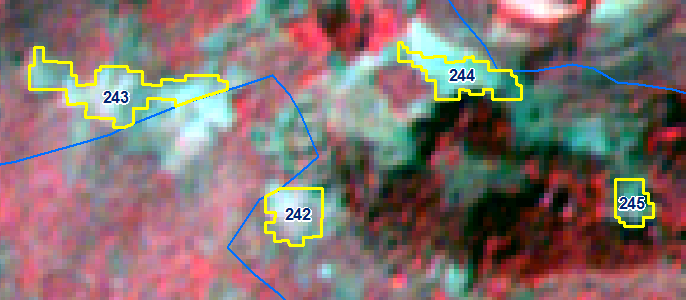 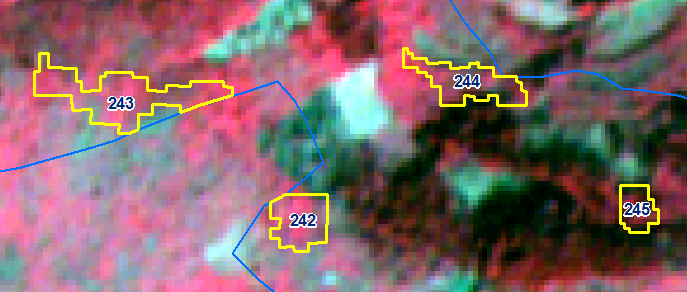 IRS R2B LISS-IV Imagery 23-12-2017
IRS R2B LISS-IV Imagery 27-02-2019
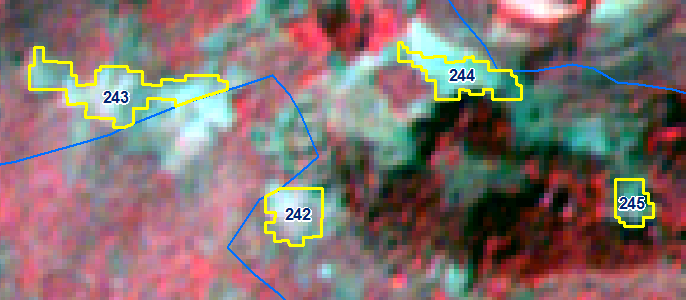 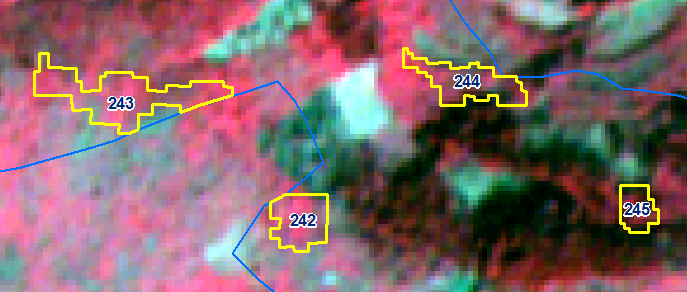 IRS R2B LISS-IV Imagery 23-12-2017
IRS R2B LISS-IV Imagery 27-02-2019
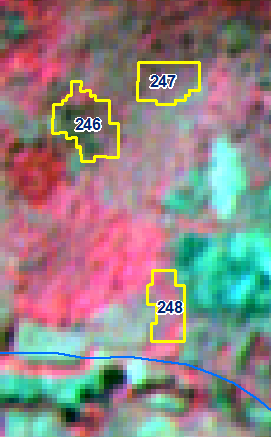 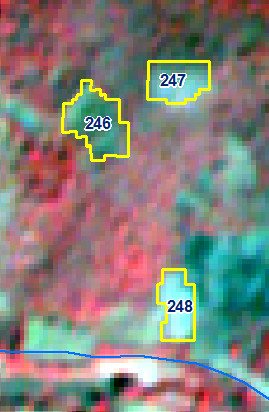 IRS R2B LISS-IV Imagery 23-12-2017
IRS R2B LISS-IV Imagery 27-02-2019
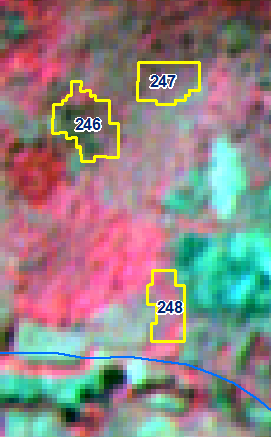 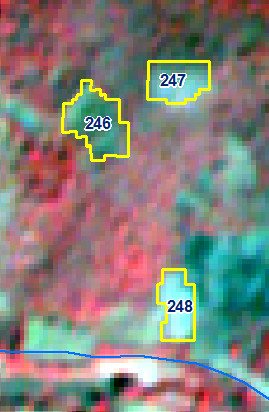 IRS R2B LISS-IV Imagery 23-12-2017
IRS R2B LISS-IV Imagery 27-02-2019
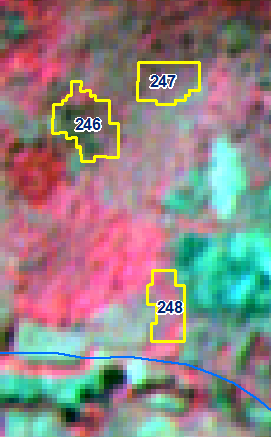 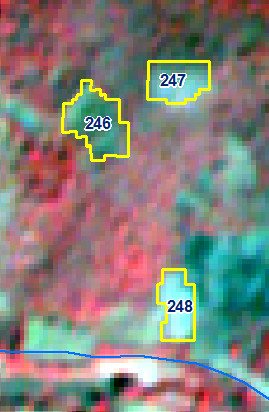 IRS R2B LISS-IV Imagery 23-12-2017
IRS R2B LISS-IV Imagery 27-02-2019
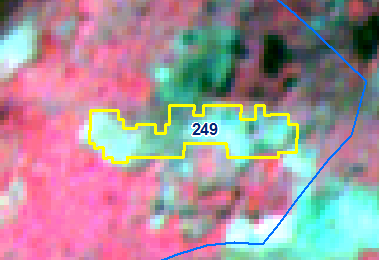 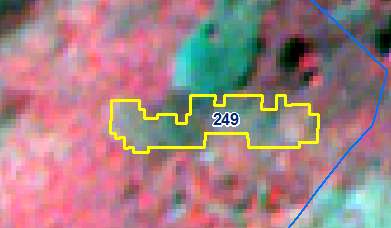 IRS R2B LISS-IV Imagery 23-12-2017
IRS R2B LISS-IV Imagery 27-02-2019
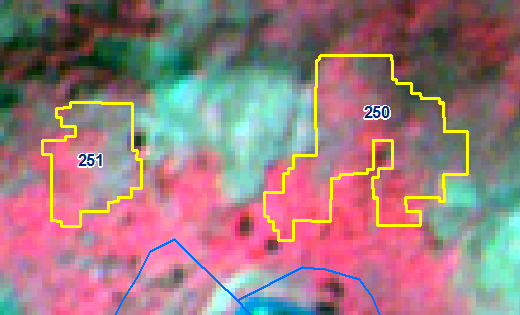 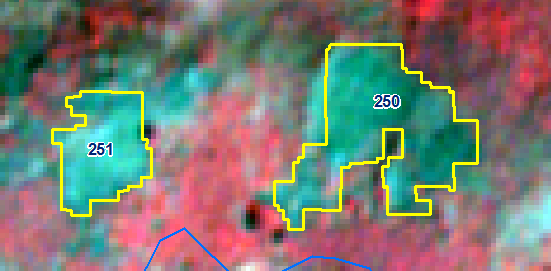 IRS R2B LISS-IV Imagery 23-12-2017
IRS R2B LISS-IV Imagery 27-02-2019
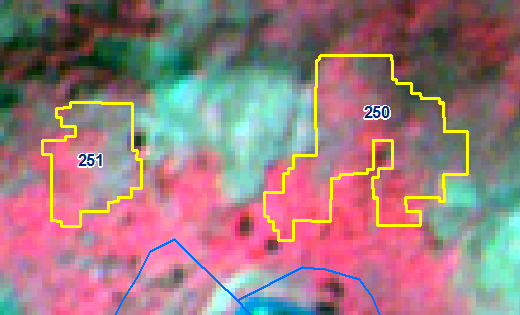 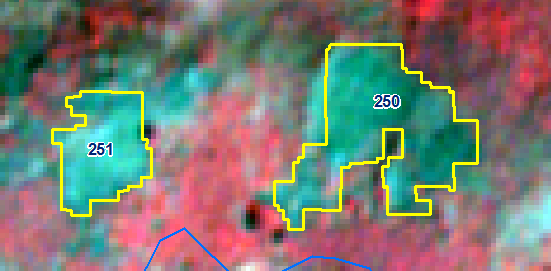 IRS R2B LISS-IV Imagery 23-12-2017
IRS R2B LISS-IV Imagery 27-02-2019
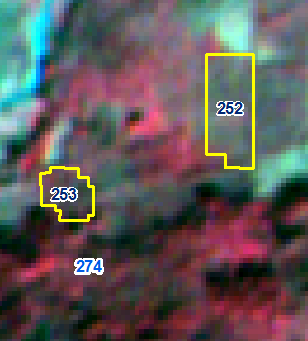 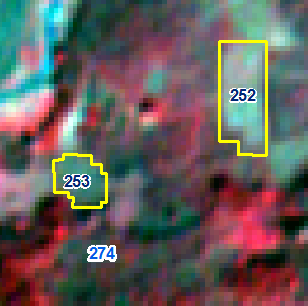 IRS R2B LISS-IV Imagery 23-12-2017
IRS R2B LISS-IV Imagery 27-02-2019
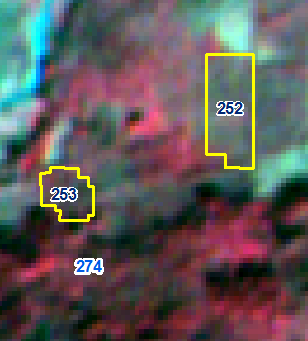 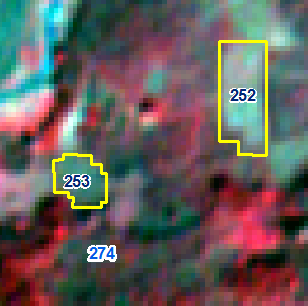 IRS R2B LISS-IV Imagery 23-12-2017
IRS R2B LISS-IV Imagery 27-02-2019
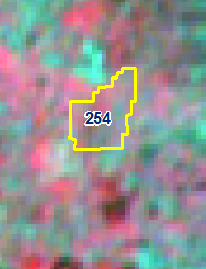 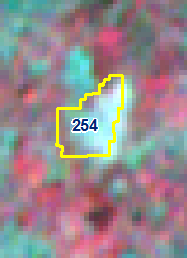 IRS R2B LISS-IV Imagery 23-12-2017
IRS R2B LISS-IV Imagery 27-02-2019
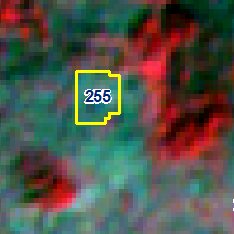 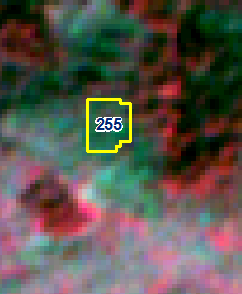 IRS R2B LISS-IV Imagery 23-12-2017
IRS R2B LISS-IV Imagery 27-02-2019
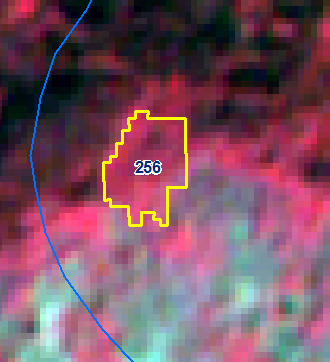 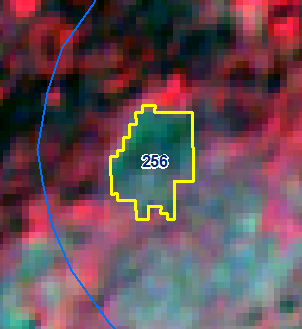 IRS R2B LISS-IV Imagery 23-12-2017
IRS R2B LISS-IV Imagery 27-02-2019
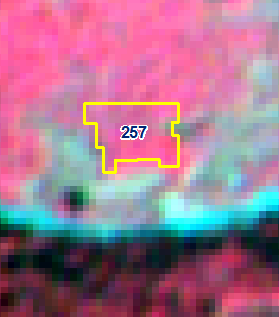 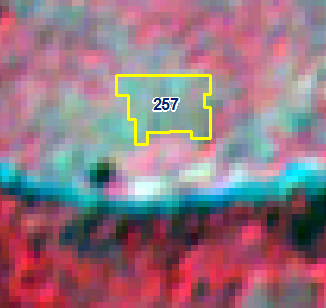 IRS R2B LISS-IV Imagery 23-12-2017
IRS R2B LISS-IV Imagery 27-02-2019
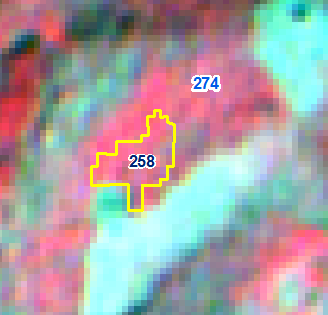 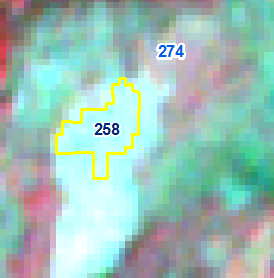 IRS R2B LISS-IV Imagery 23-12-2017
IRS R2B LISS-IV Imagery 27-02-2019
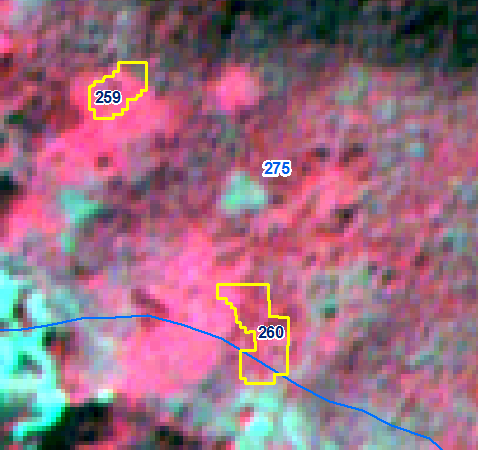 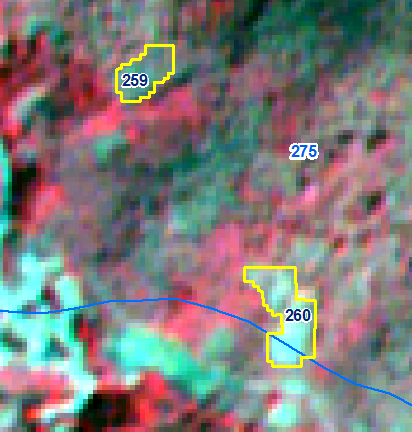 IRS R2B LISS-IV Imagery 23-12-2017
IRS R2B LISS-IV Imagery 27-02-2019
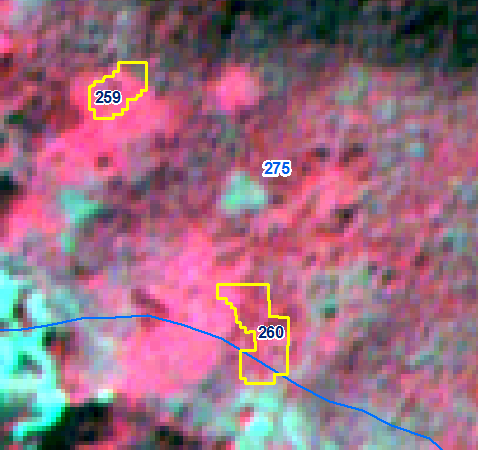 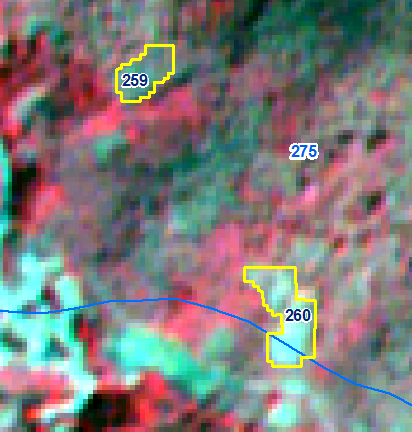 IRS R2B LISS-IV Imagery 23-12-2017
IRS R2B LISS-IV Imagery 27-02-2019
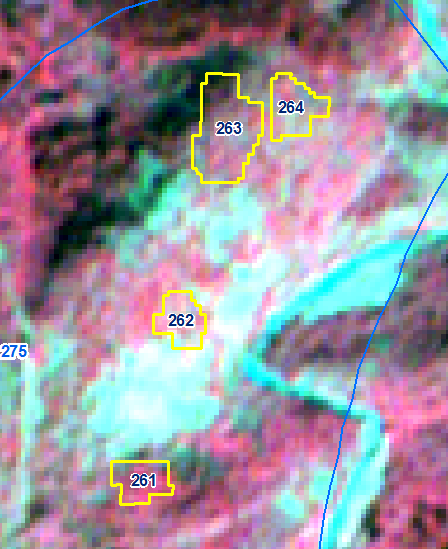 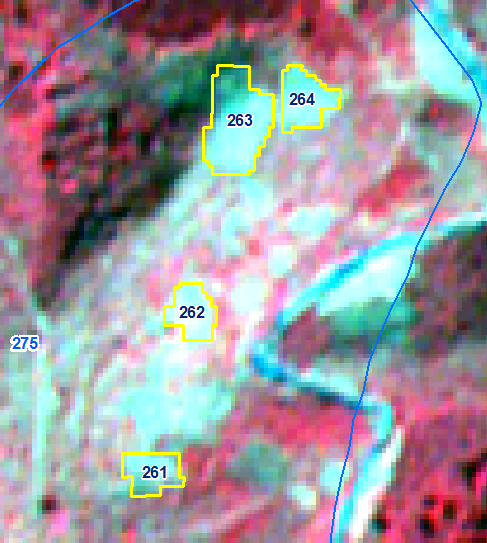 IRS R2B LISS-IV Imagery 23-12-2017
IRS R2B LISS-IV Imagery 27-02-2019
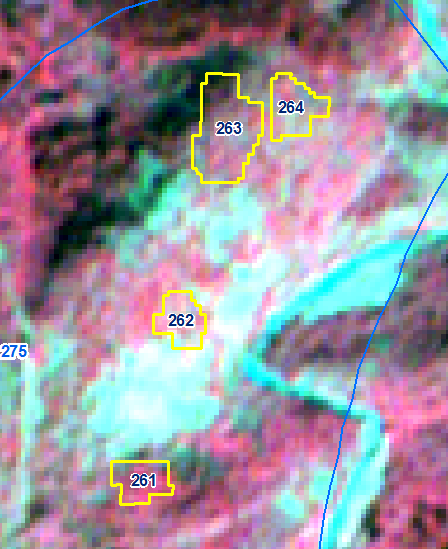 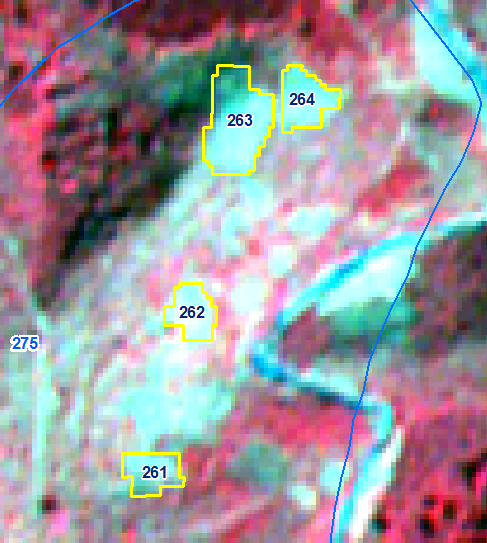 IRS R2B LISS-IV Imagery 23-12-2017
IRS R2B LISS-IV Imagery 27-02-2019
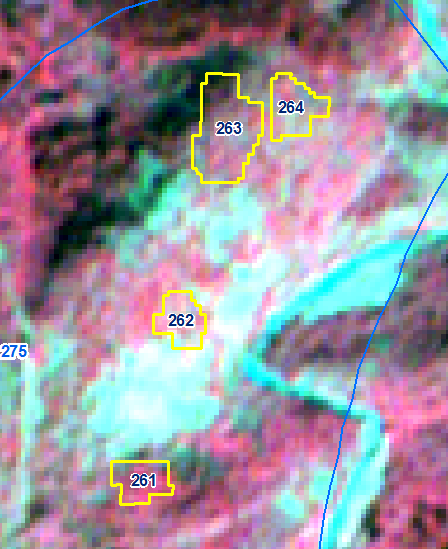 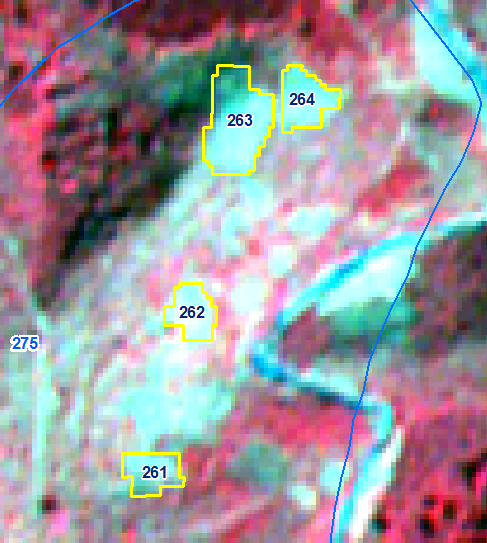 IRS R2B LISS-IV Imagery 23-12-2017
IRS R2B LISS-IV Imagery 27-02-2019
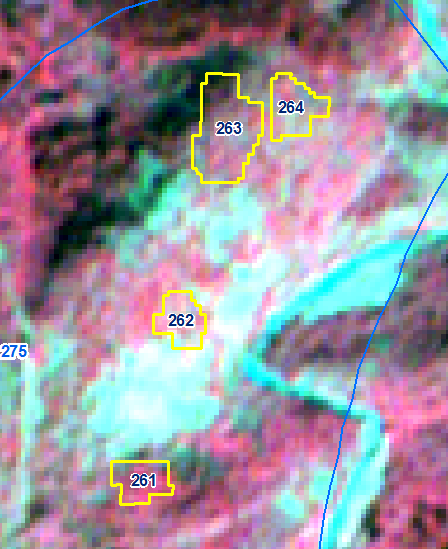 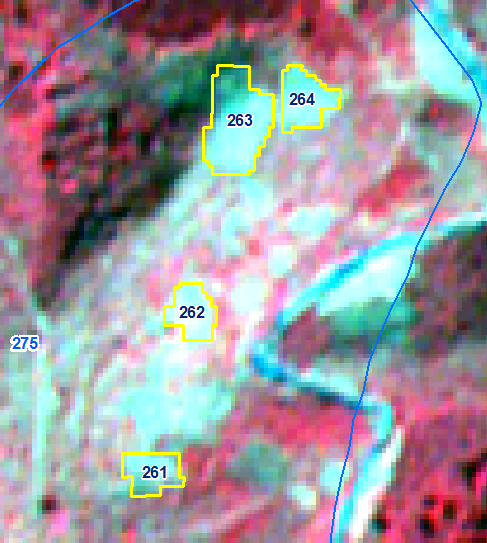 IRS R2B LISS-IV Imagery 23-12-2017
IRS R2B LISS-IV Imagery 27-02-2019
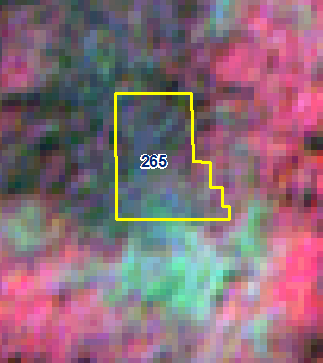 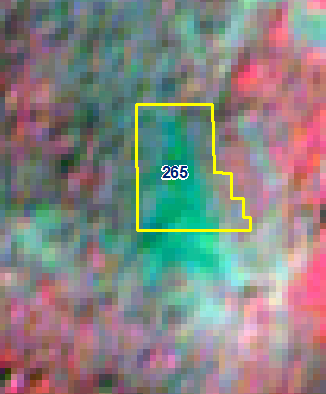 IRS R2B LISS-IV Imagery 23-12-2017
IRS R2B LISS-IV Imagery 27-02-2019
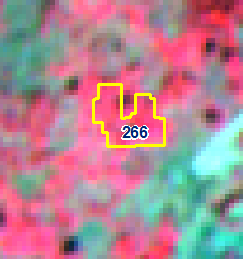 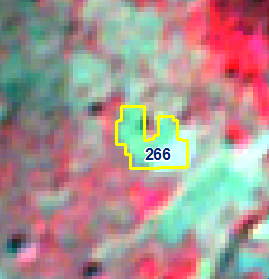 IRS R2B LISS-IV Imagery 23-12-2017
IRS R2B LISS-IV Imagery 27-02-2019
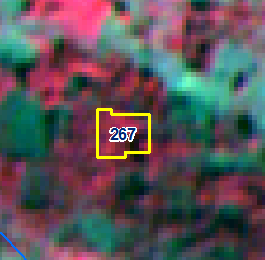 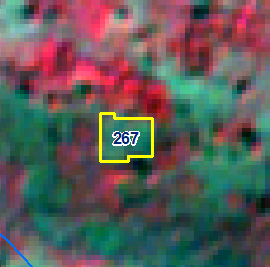 IRS R2B LISS-IV Imagery 23-12-2017
IRS R2B LISS-IV Imagery 27-02-2019
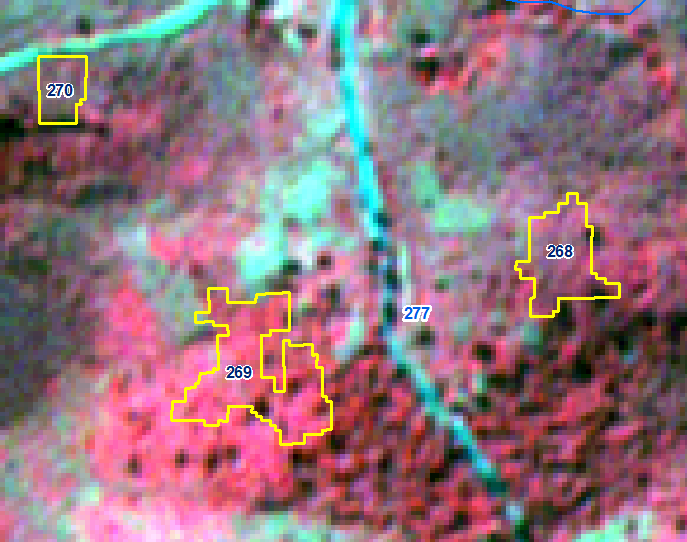 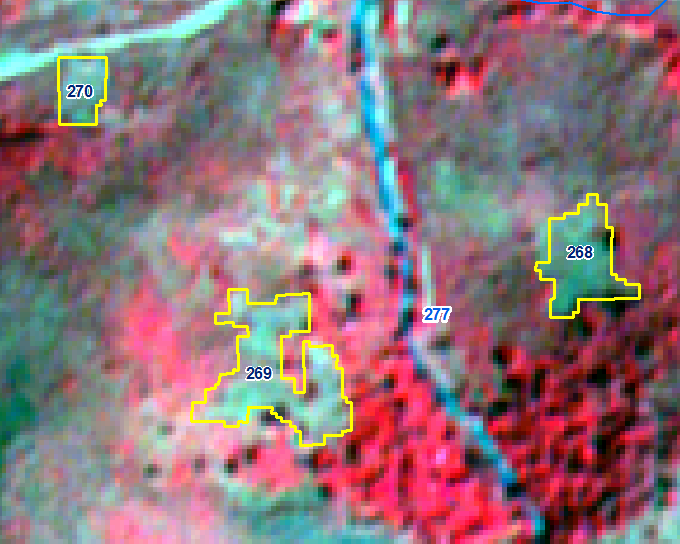 IRS R2B LISS-IV Imagery 23-12-2017
IRS R2B LISS-IV Imagery 27-02-2019
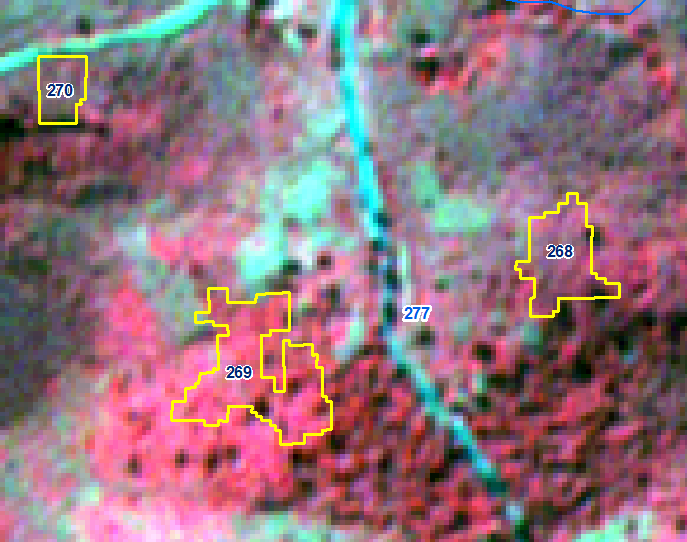 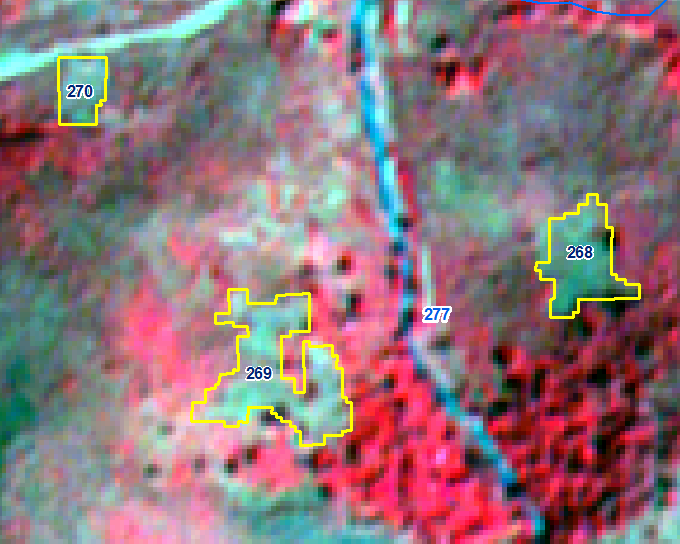 IRS R2B LISS-IV Imagery 23-12-2017
IRS R2B LISS-IV Imagery 27-02-2019
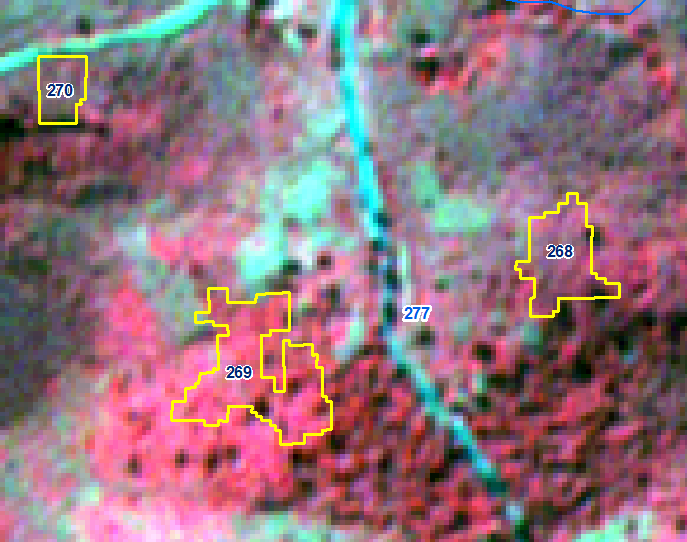 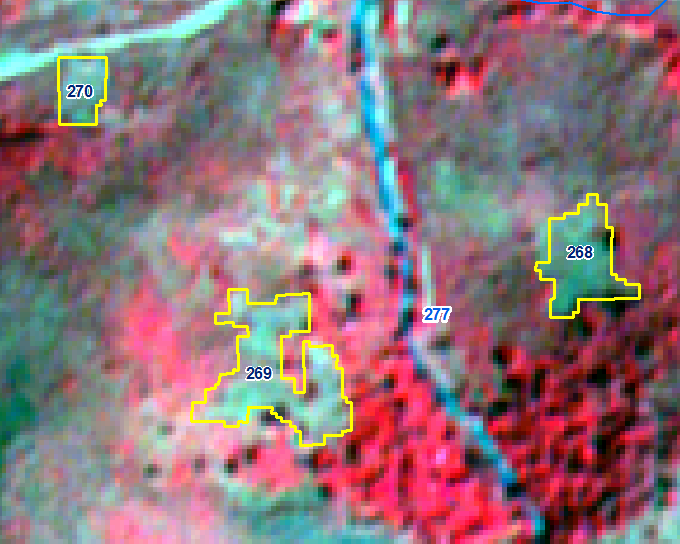 IRS R2B LISS-IV Imagery 23-12-2017
IRS R2B LISS-IV Imagery 27-02-2019
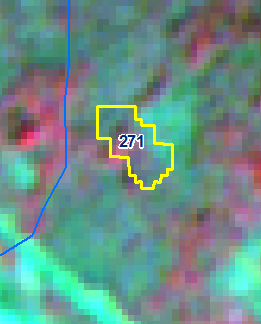 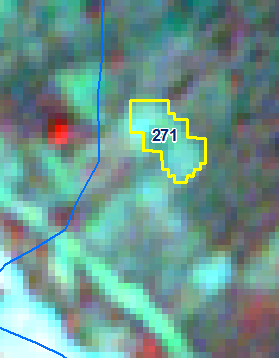 IRS R2B LISS-IV Imagery 23-12-2017
IRS R2B LISS-IV Imagery 27-02-2019
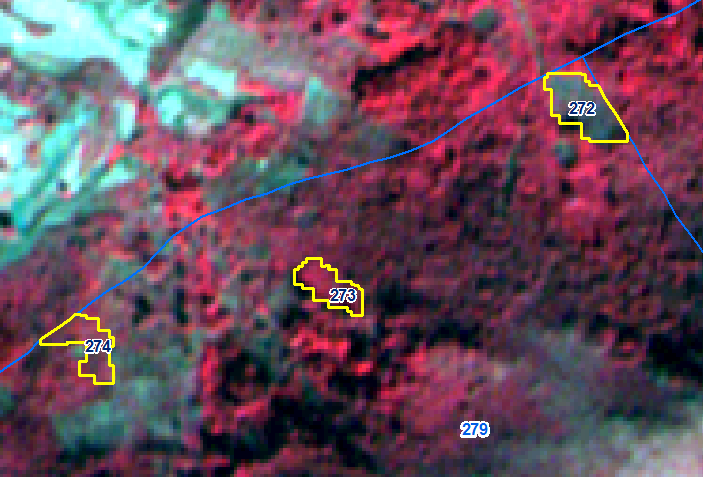 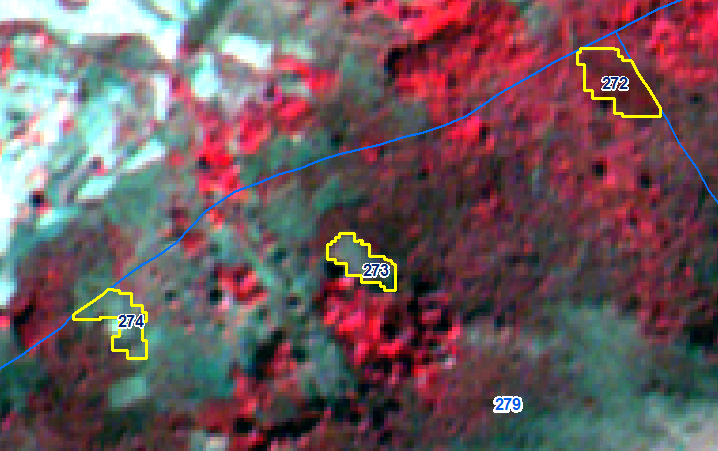 IRS R2B LISS-IV Imagery 23-12-2017
IRS R2B LISS-IV Imagery 27-02-2019
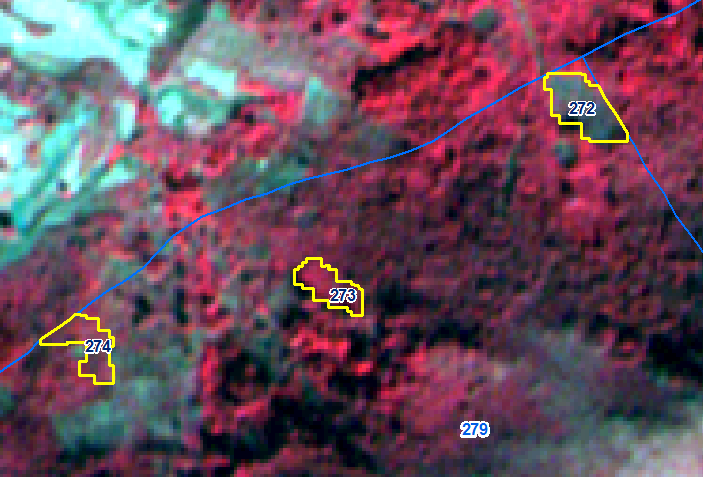 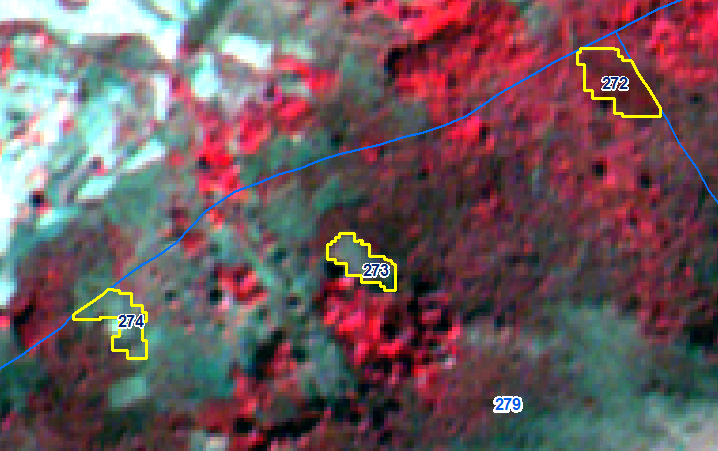 IRS R2B LISS-IV Imagery 23-12-2017
IRS R2B LISS-IV Imagery 27-02-2019
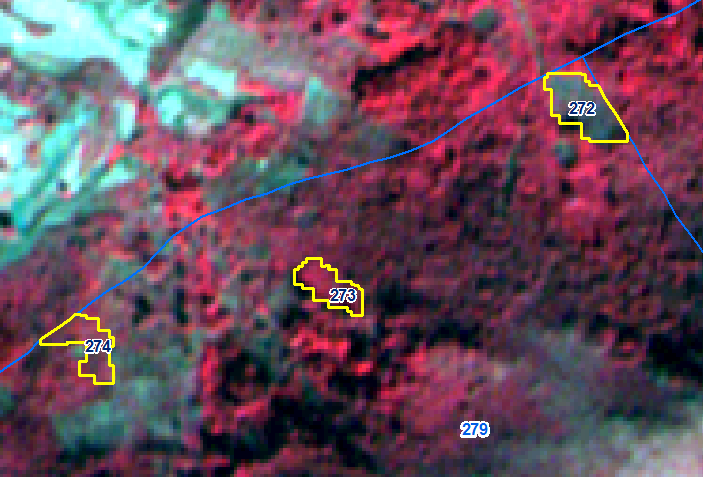 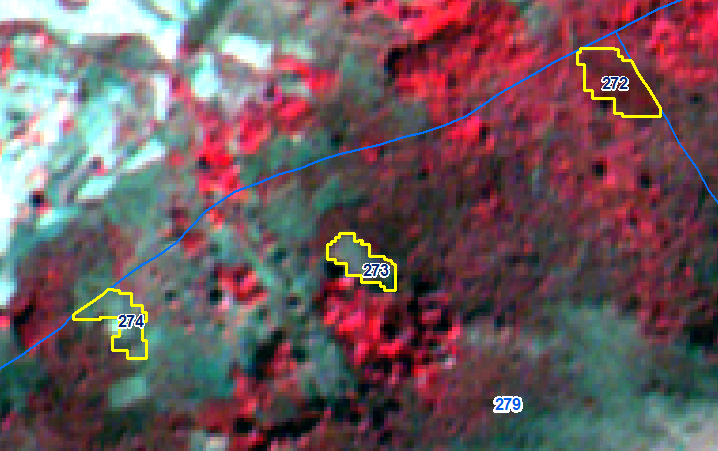 IRS R2B LISS-IV Imagery 23-12-2017
IRS R2B LISS-IV Imagery 27-02-2019
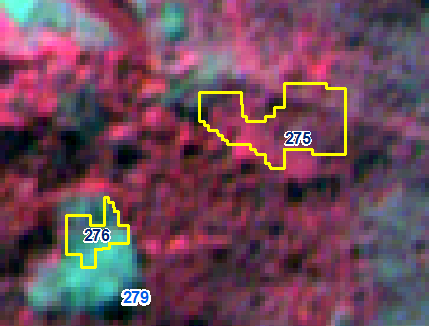 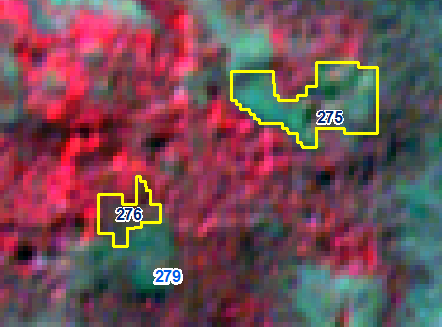 IRS R2B LISS-IV Imagery 23-12-2017
IRS R2B LISS-IV Imagery 27-02-2019
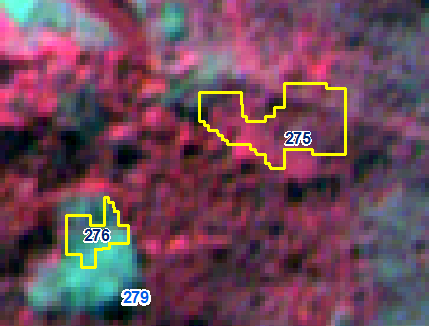 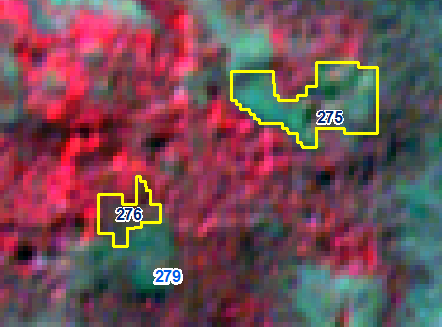 IRS R2B LISS-IV Imagery 23-12-2017
IRS R2B LISS-IV Imagery 27-02-2019
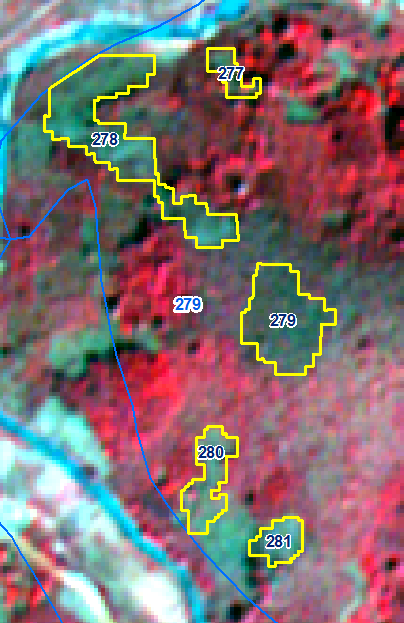 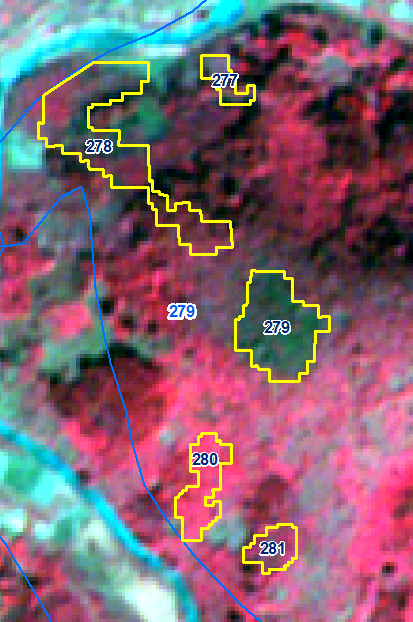 IRS R2B LISS-IV Imagery 23-12-2017
IRS R2B LISS-IV Imagery 27-02-2019
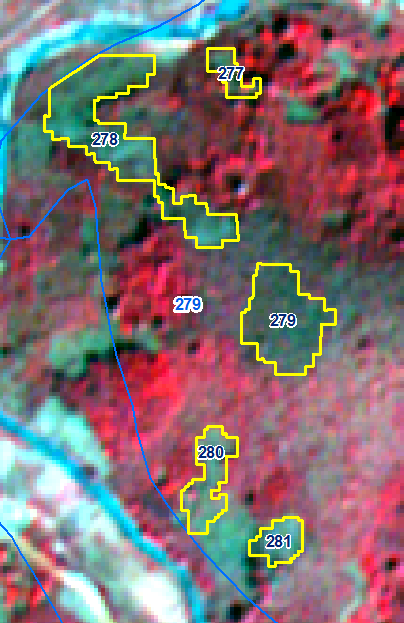 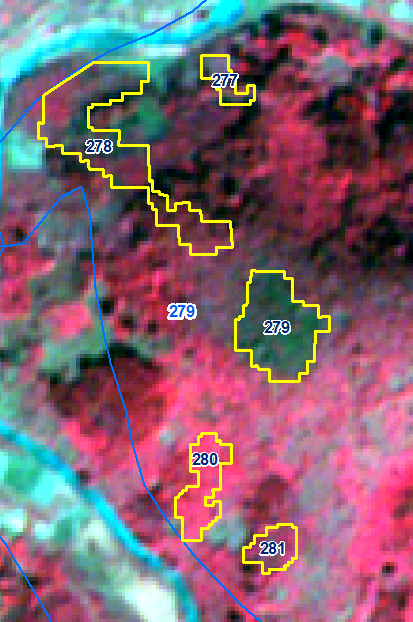 IRS R2B LISS-IV Imagery 23-12-2017
IRS R2B LISS-IV Imagery 27-02-2019
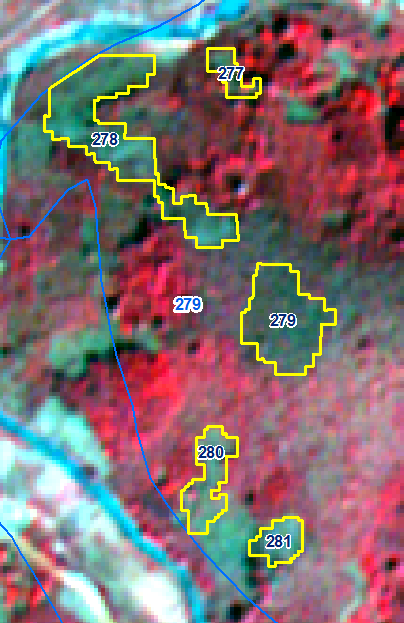 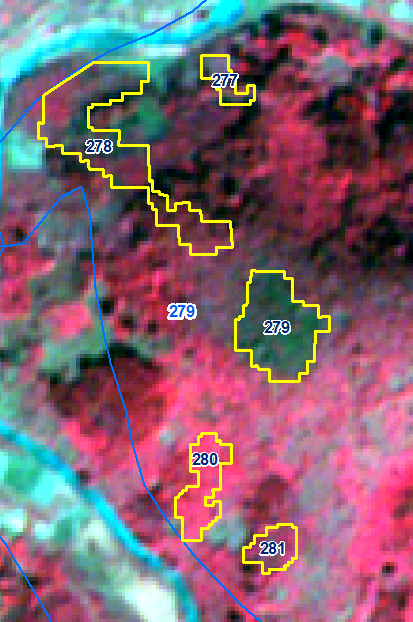 IRS R2B LISS-IV Imagery 23-12-2017
IRS R2B LISS-IV Imagery 27-02-2019
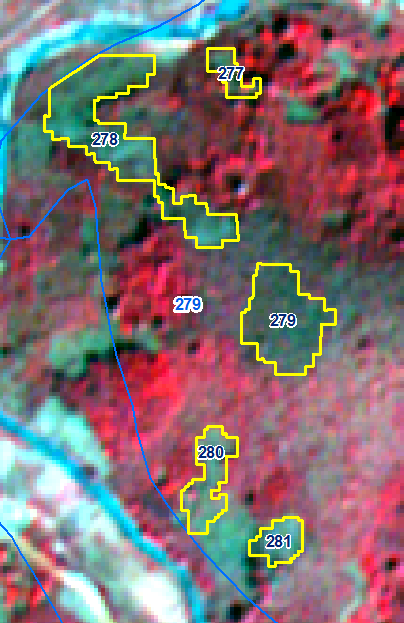 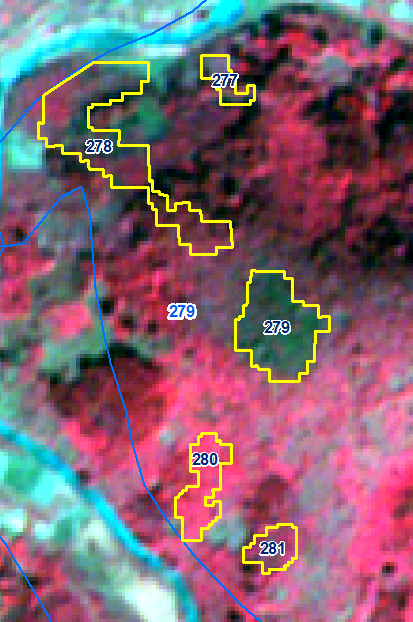 IRS R2B LISS-IV Imagery 23-12-2017
IRS R2B LISS-IV Imagery 27-02-2019
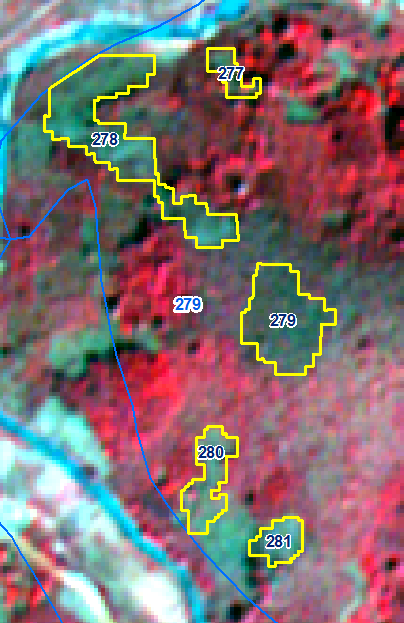 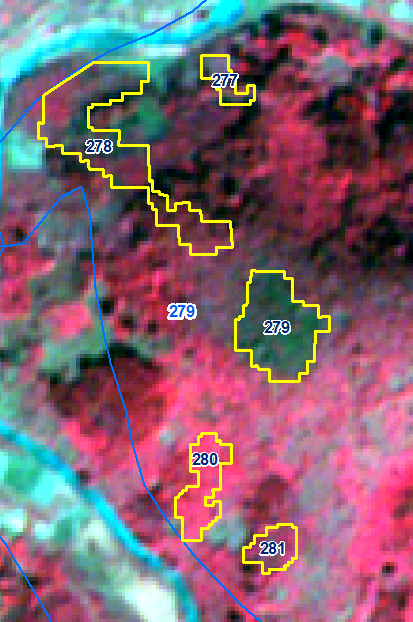 IRS R2B LISS-IV Imagery 23-12-2017
IRS R2B LISS-IV Imagery 27-02-2019
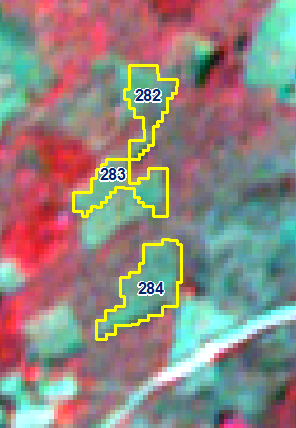 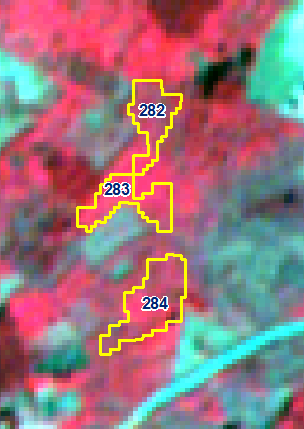 IRS R2B LISS-IV Imagery 23-12-2017
IRS R2B LISS-IV Imagery 27-02-2019
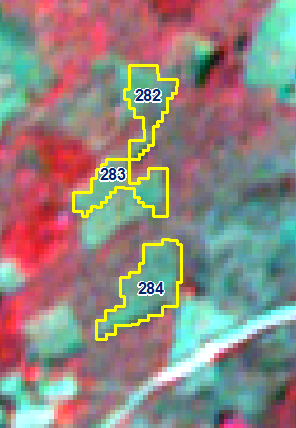 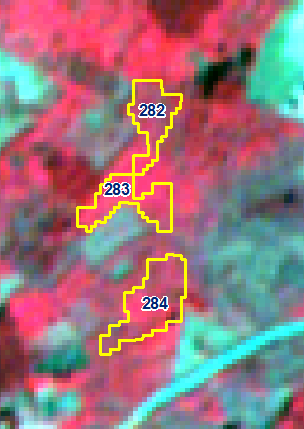 IRS R2B LISS-IV Imagery 23-12-2017
IRS R2B LISS-IV Imagery 27-02-2019
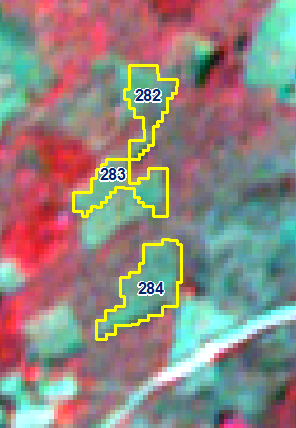 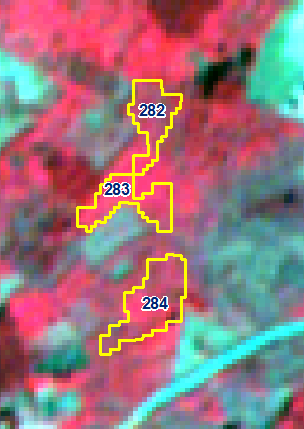 IRS R2B LISS-IV Imagery 23-12-2017
IRS R2B LISS-IV Imagery 27-02-2019
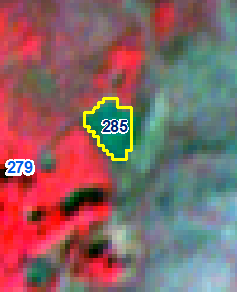 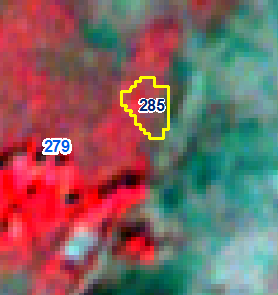 IRS R2B LISS-IV Imagery 23-12-2017
IRS R2B LISS-IV Imagery 27-02-2019
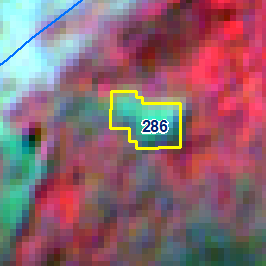 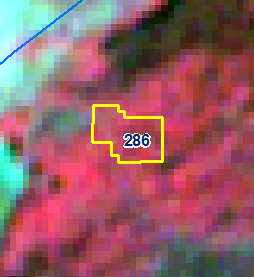 IRS R2B LISS-IV Imagery 23-12-2017
IRS R2B LISS-IV Imagery 27-02-2019
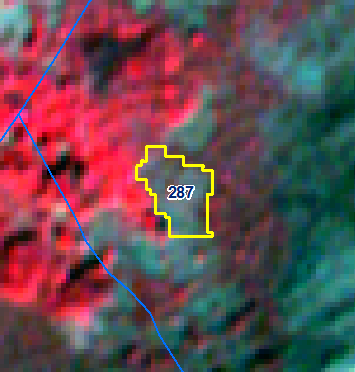 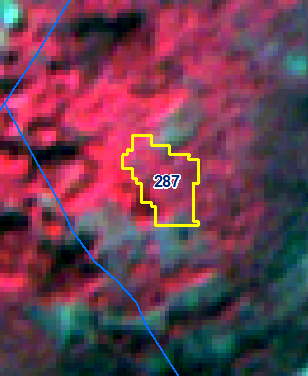 IRS R2B LISS-IV Imagery 23-12-2017
IRS R2B LISS-IV Imagery 27-02-2019
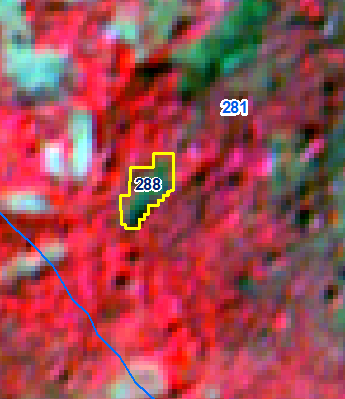 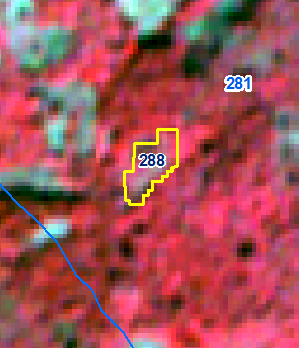 IRS R2B LISS-IV Imagery 23-12-2017
IRS R2B LISS-IV Imagery 27-02-2019
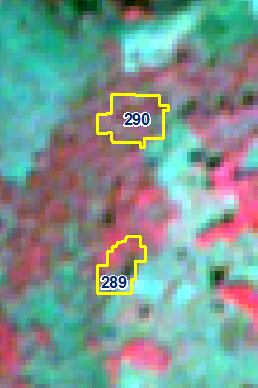 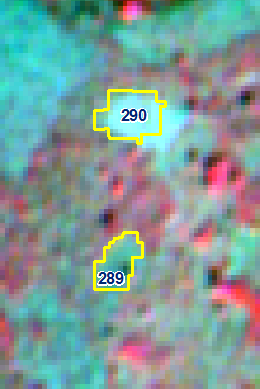 IRS R2B LISS-IV Imagery 23-12-2017
IRS R2B LISS-IV Imagery 27-02-2019
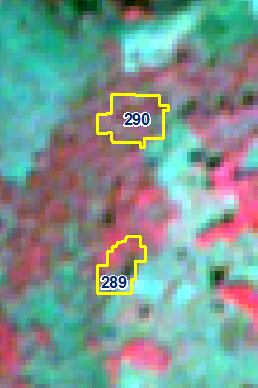 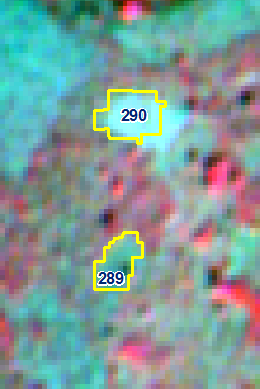 IRS R2B LISS-IV Imagery 23-12-2017
IRS R2B LISS-IV Imagery 27-02-2019
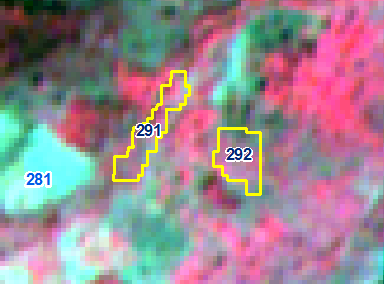 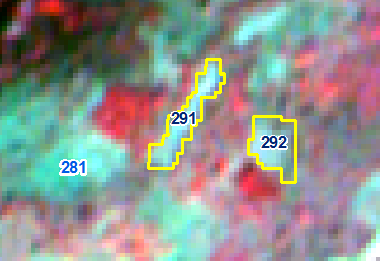 IRS R2B LISS-IV Imagery 23-12-2017
IRS R2B LISS-IV Imagery 27-02-2019
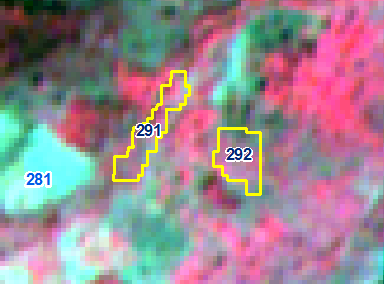 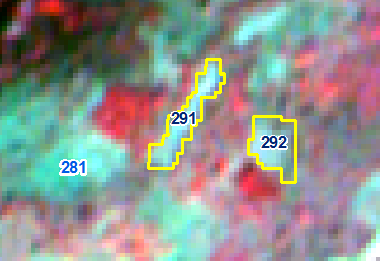 IRS R2B LISS-IV Imagery 23-12-2017
IRS R2B LISS-IV Imagery 27-02-2019
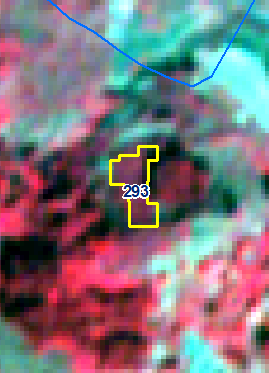 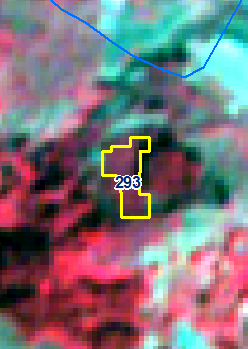 IRS R2B LISS-IV Imagery 23-12-2017
IRS R2B LISS-IV Imagery 27-02-2019
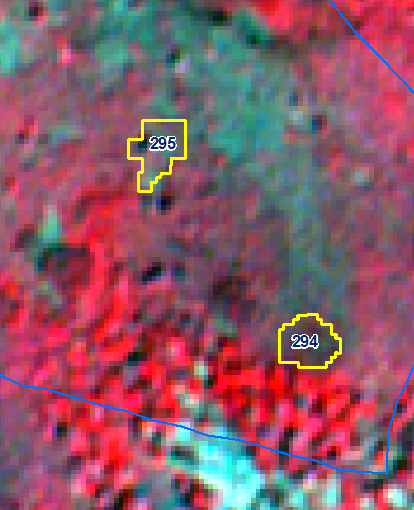 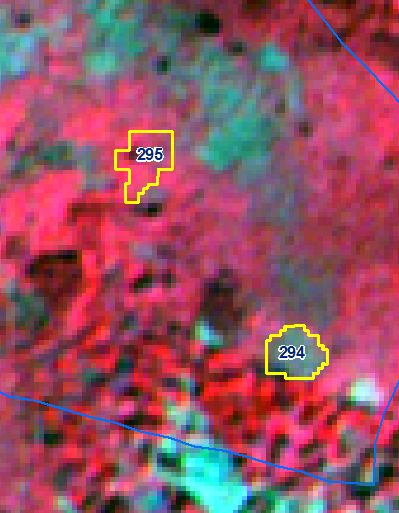 IRS R2B LISS-IV Imagery 23-12-2017
IRS R2B LISS-IV Imagery 27-02-2019
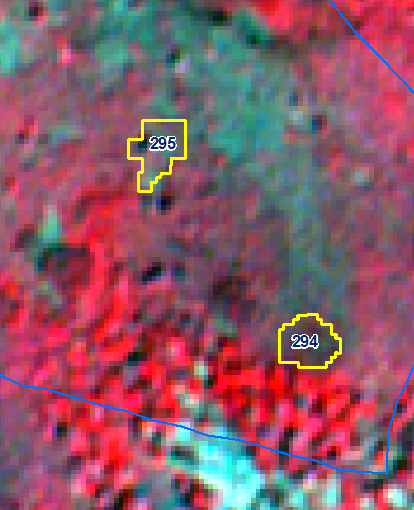 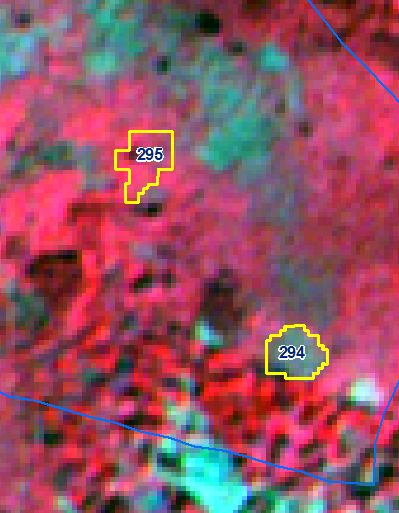 IRS R2B LISS-IV Imagery 23-12-2017
IRS R2B LISS-IV Imagery 27-02-2019
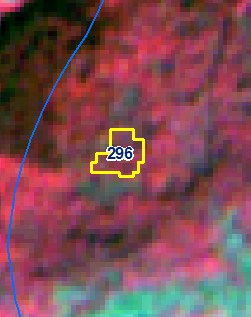 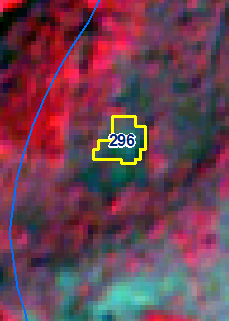 IRS R2B LISS-IV Imagery 23-12-2017
IRS R2B LISS-IV Imagery 27-02-2019
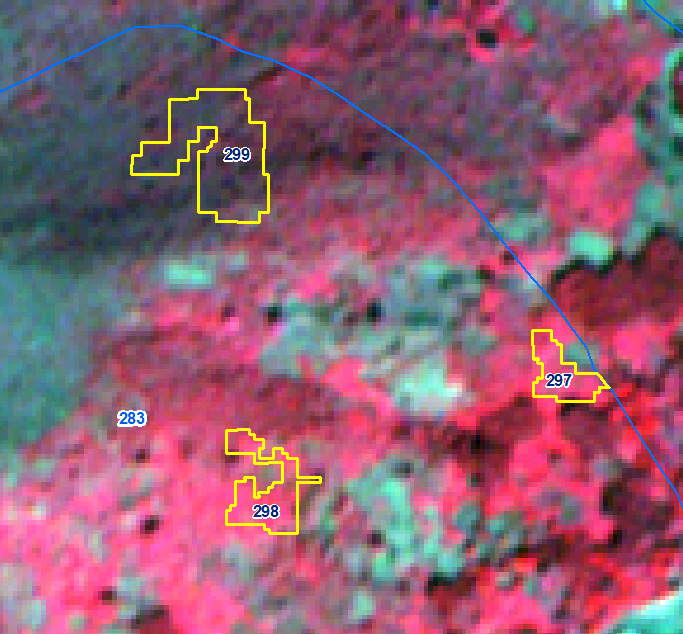 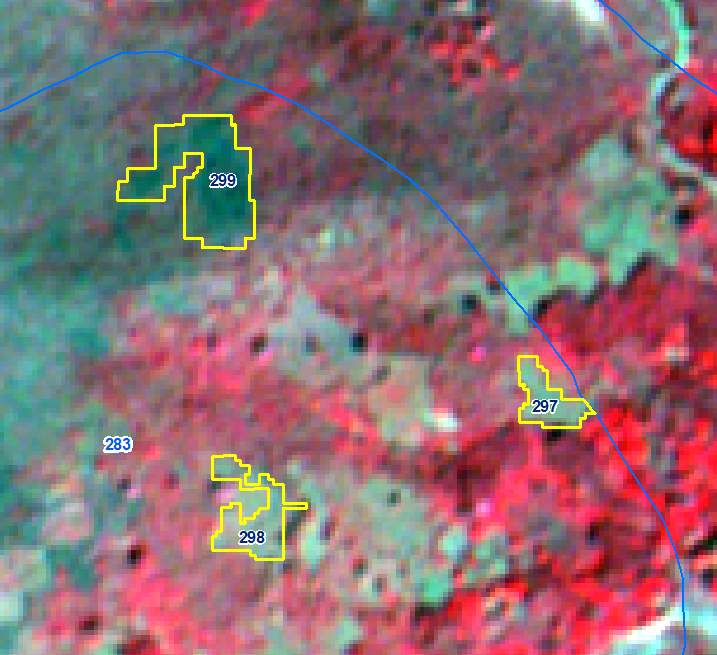 IRS R2B LISS-IV Imagery 23-12-2017
IRS R2B LISS-IV Imagery 27-02-2019
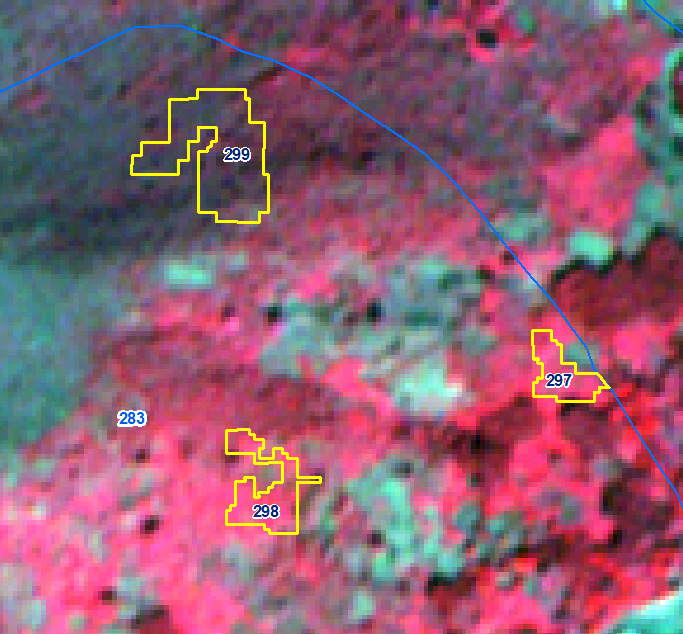 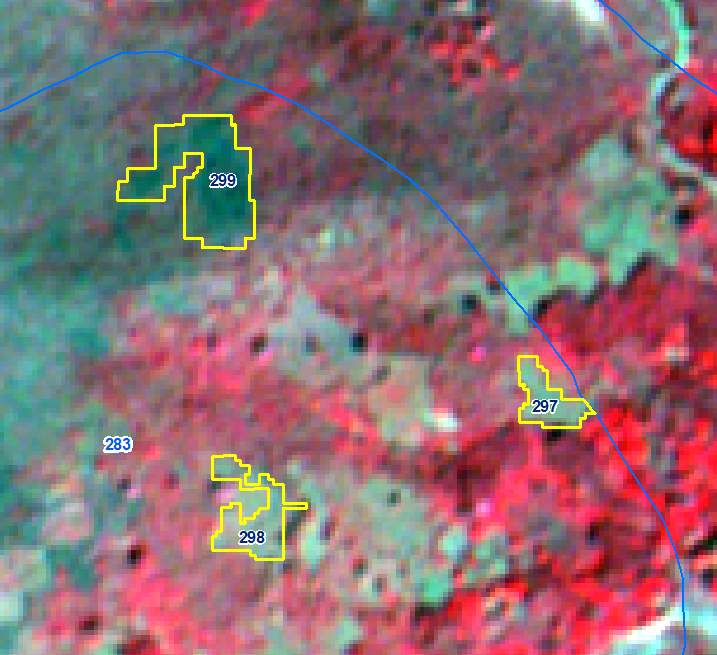 IRS R2B LISS-IV Imagery 23-12-2017
IRS R2B LISS-IV Imagery 27-02-2019
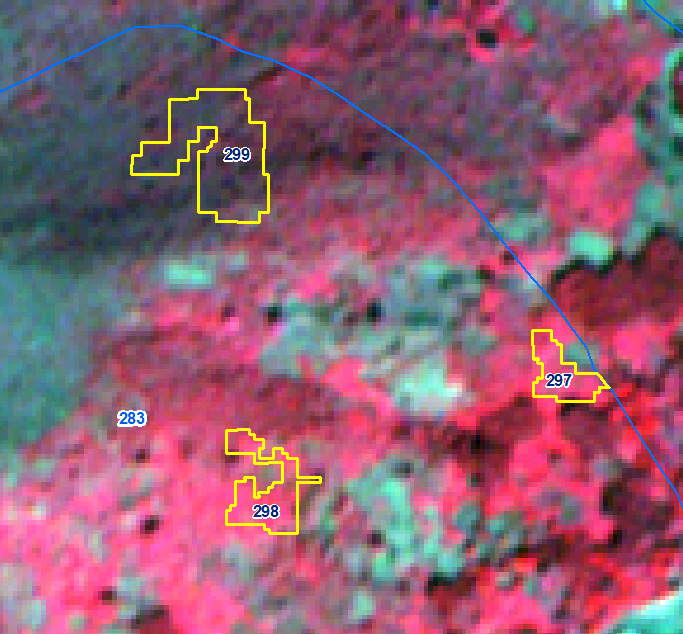 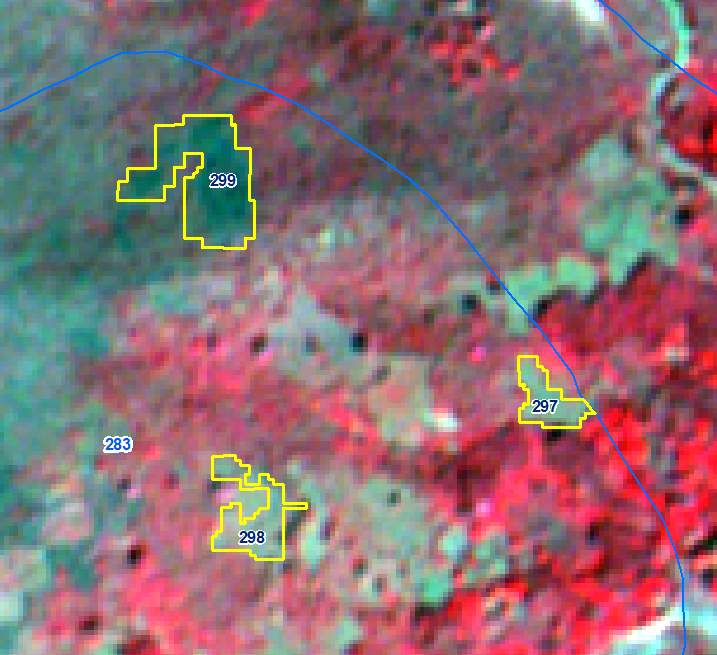 IRS R2B LISS-IV Imagery 23-12-2017
IRS R2B LISS-IV Imagery 27-02-2019
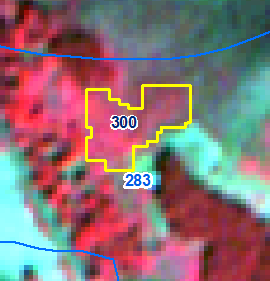 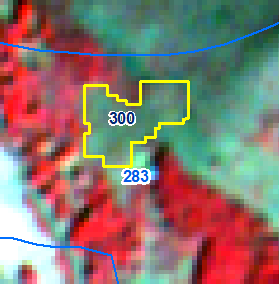 IRS R2B LISS-IV Imagery 23-12-2017
IRS R2B LISS-IV Imagery 27-02-2019
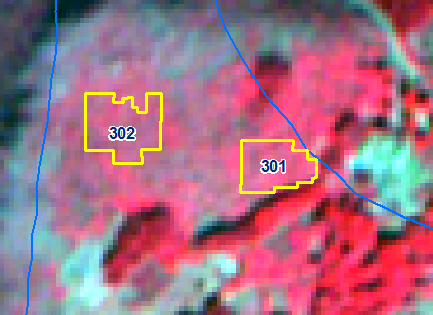 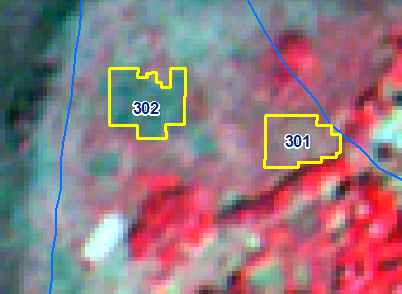 IRS R2B LISS-IV Imagery 23-12-2017
IRS R2B LISS-IV Imagery 27-02-2019
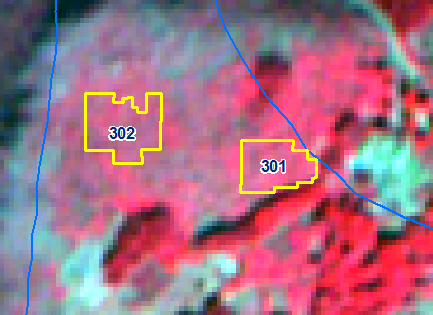 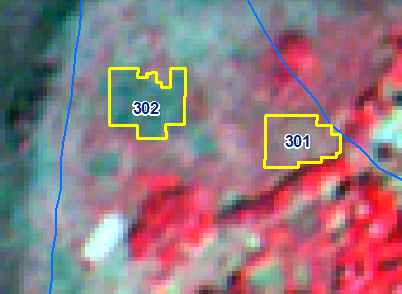 IRS R2B LISS-IV Imagery 23-12-2017
IRS R2B LISS-IV Imagery 27-02-2019
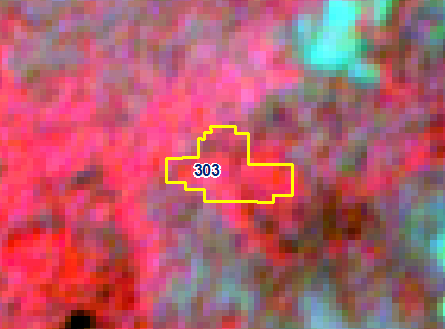 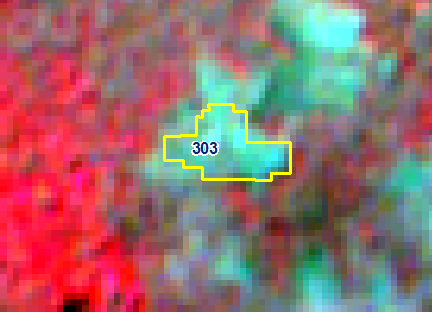 IRS R2B LISS-IV Imagery 23-12-2017
IRS R2B LISS-IV Imagery 27-02-2019
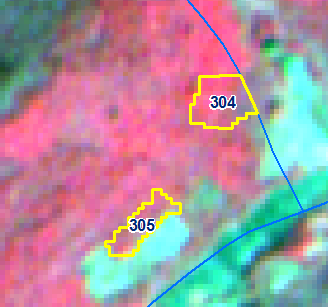 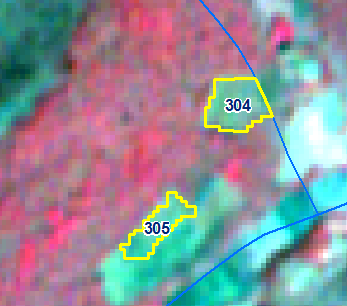 IRS R2B LISS-IV Imagery 23-12-2017
IRS R2B LISS-IV Imagery 27-02-2019
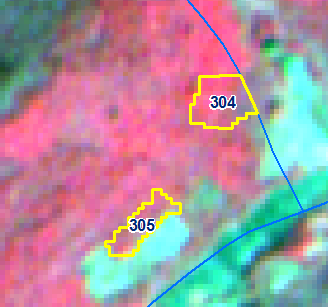 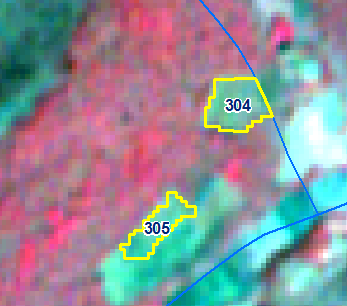 IRS R2B LISS-IV Imagery 23-12-2017
IRS R2B LISS-IV Imagery 27-02-2019
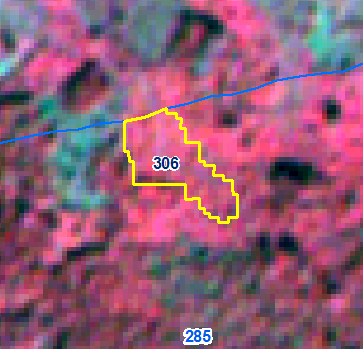 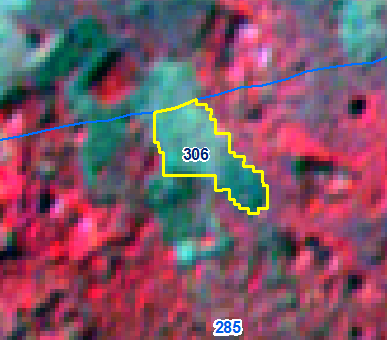 IRS R2B LISS-IV Imagery 23-12-2017
IRS R2B LISS-IV Imagery 27-02-2019
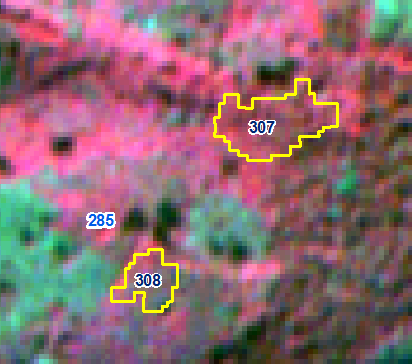 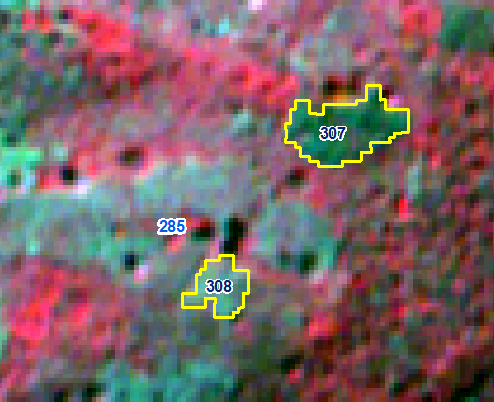 IRS R2B LISS-IV Imagery 23-12-2017
IRS R2B LISS-IV Imagery 27-02-2019
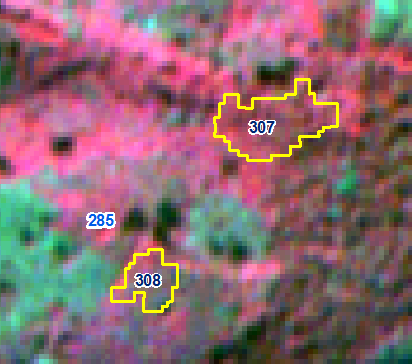 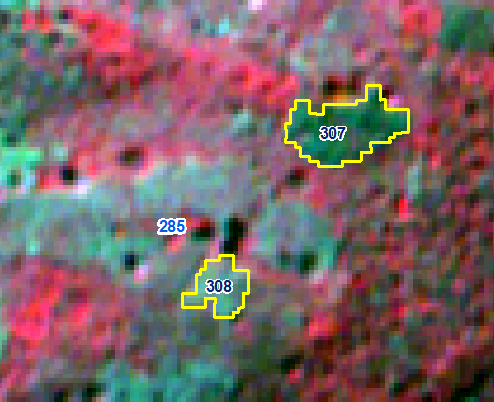 IRS R2B LISS-IV Imagery 23-12-2017
IRS R2B LISS-IV Imagery 27-02-2019
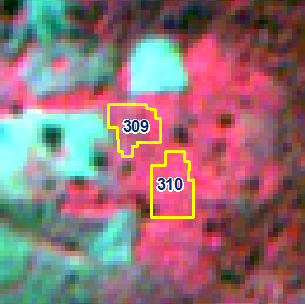 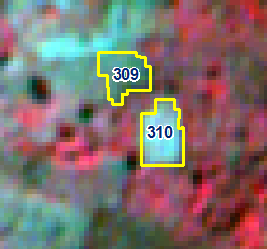 IRS R2B LISS-IV Imagery 23-12-2017
IRS R2B LISS-IV Imagery 27-02-2019
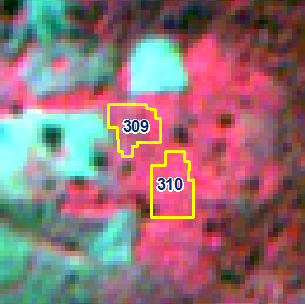 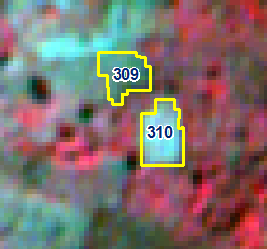 IRS R2B LISS-IV Imagery 23-12-2017
IRS R2B LISS-IV Imagery 27-02-2019
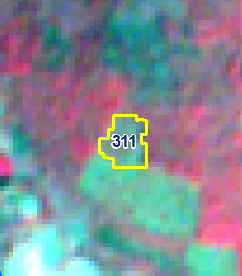 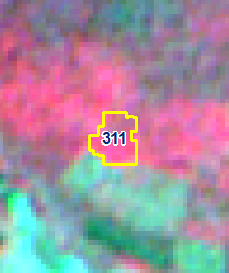 IRS R2B LISS-IV Imagery 23-12-2017
IRS R2B LISS-IV Imagery 27-02-2019
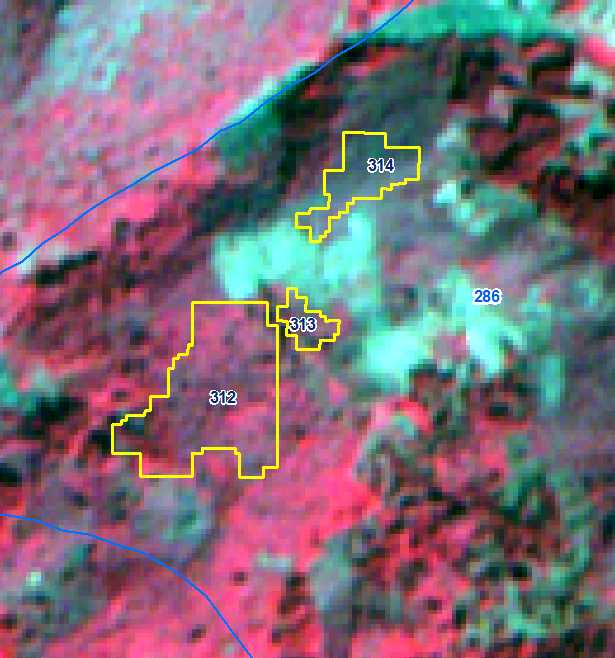 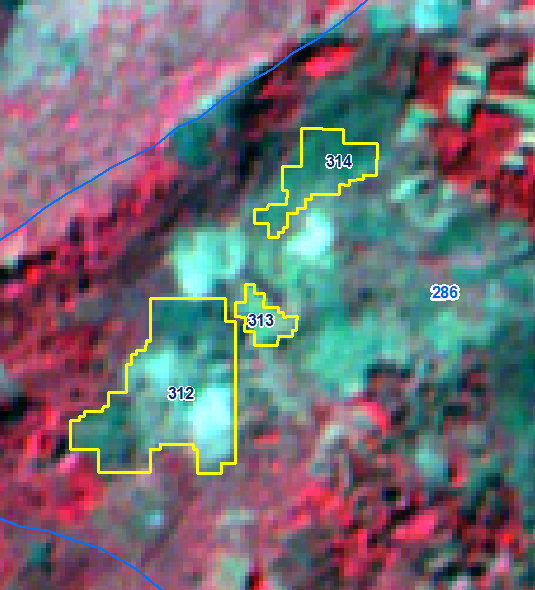 IRS R2B LISS-IV Imagery 23-12-2017
IRS R2B LISS-IV Imagery 27-02-2019
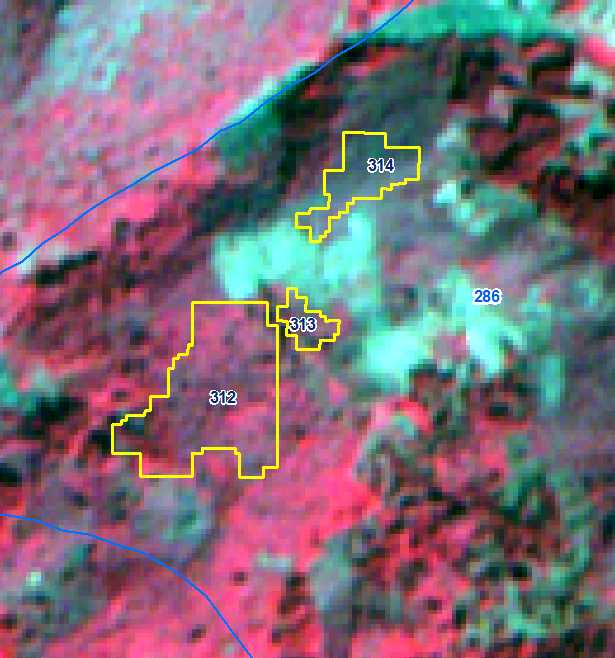 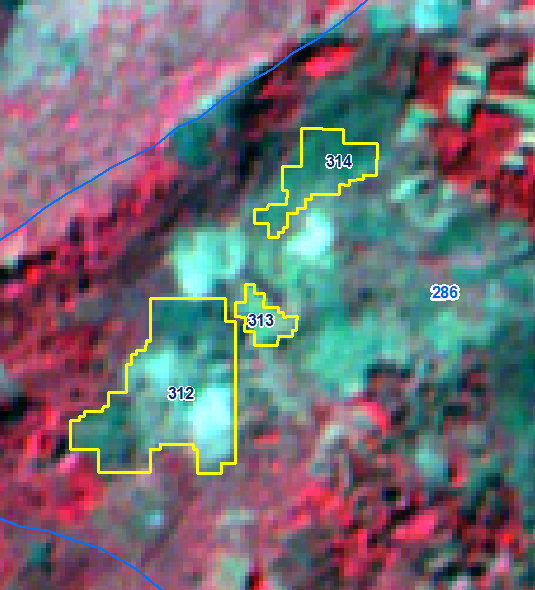 IRS R2B LISS-IV Imagery 23-12-2017
IRS R2B LISS-IV Imagery 27-02-2019
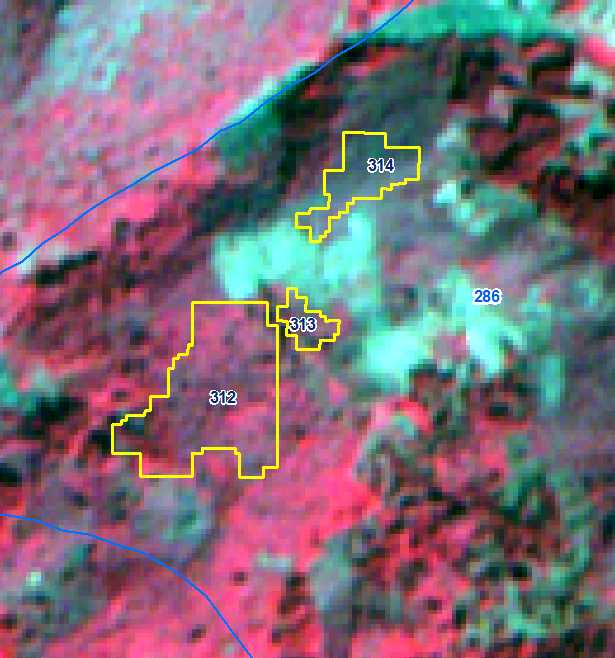 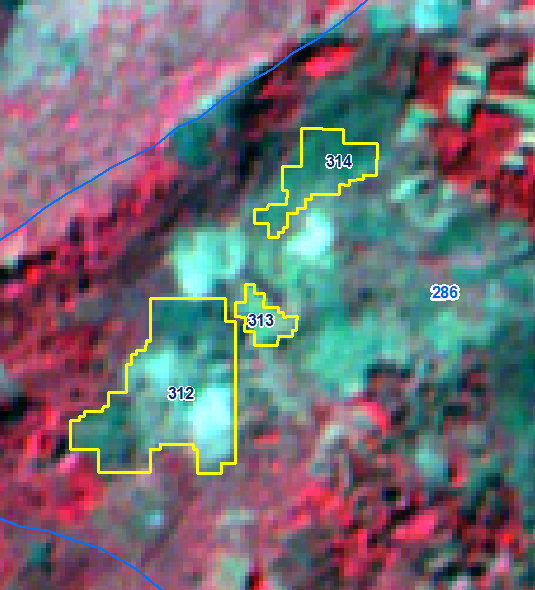 IRS R2B LISS-IV Imagery 23-12-2017
IRS R2B LISS-IV Imagery 27-02-2019
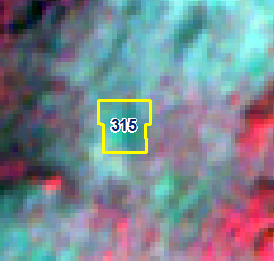 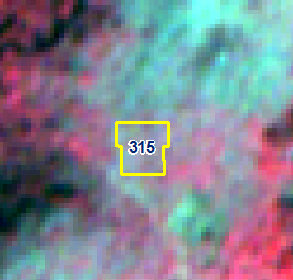 IRS R2B LISS-IV Imagery 23-12-2017
IRS R2B LISS-IV Imagery 27-02-2019
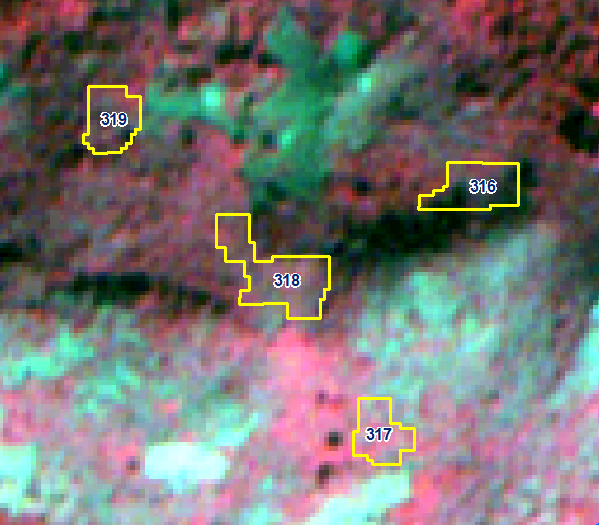 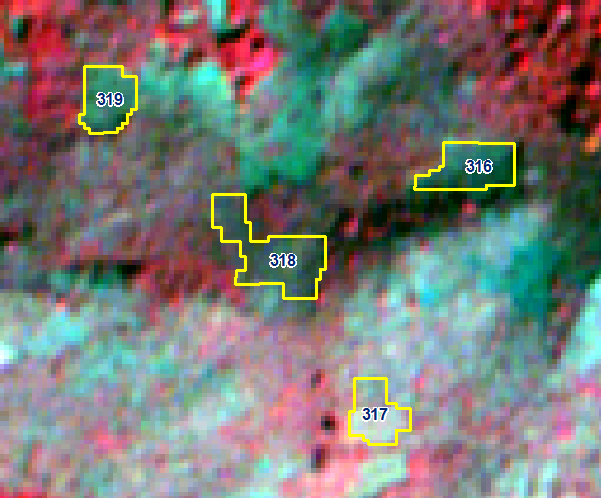 IRS R2B LISS-IV Imagery 23-12-2017
IRS R2B LISS-IV Imagery 27-02-2019
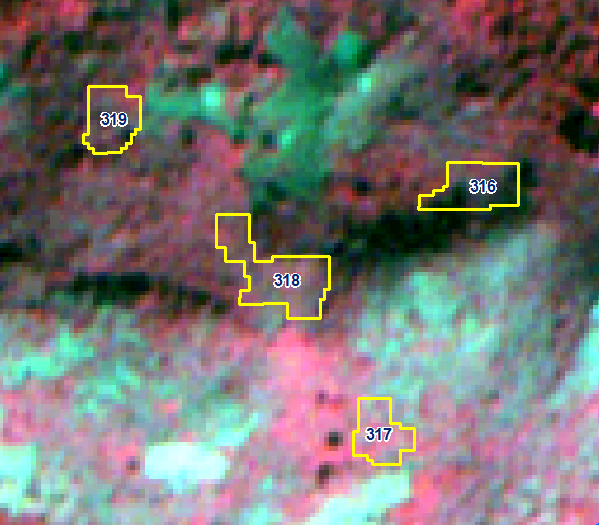 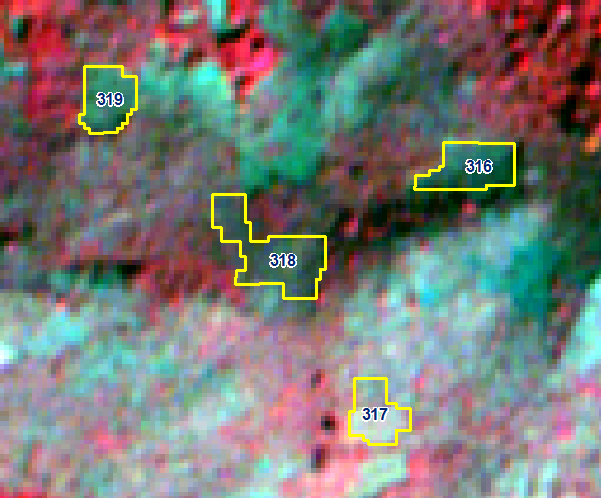 IRS R2B LISS-IV Imagery 23-12-2017
IRS R2B LISS-IV Imagery 27-02-2019
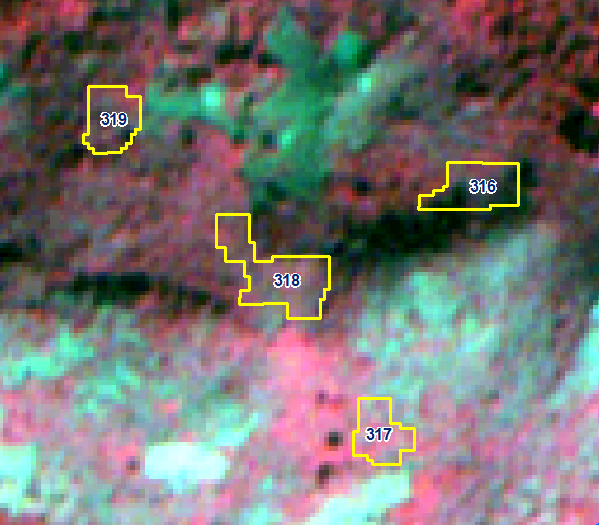 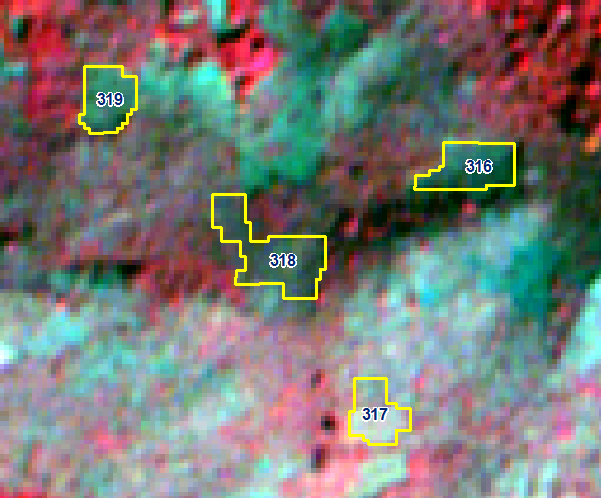 IRS R2B LISS-IV Imagery 23-12-2017
IRS R2B LISS-IV Imagery 27-02-2019
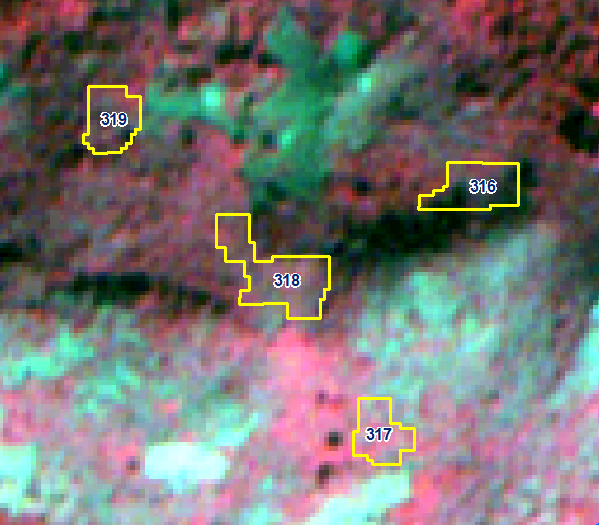 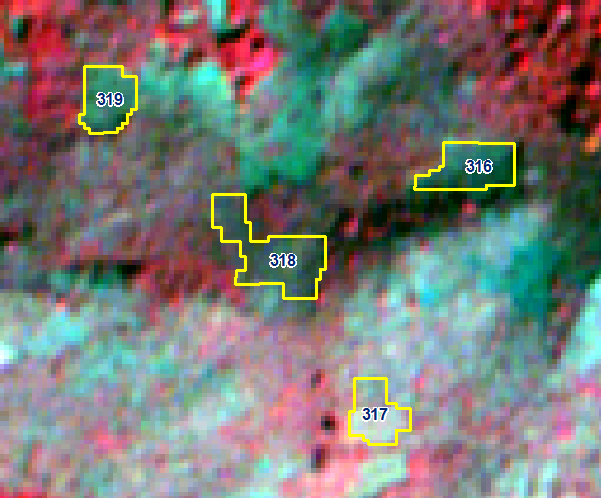 IRS R2B LISS-IV Imagery 23-12-2017
IRS R2B LISS-IV Imagery 27-02-2019
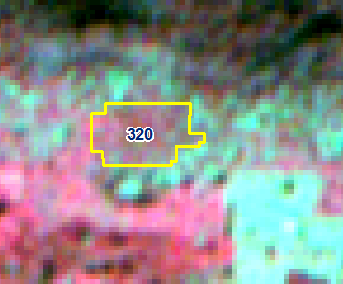 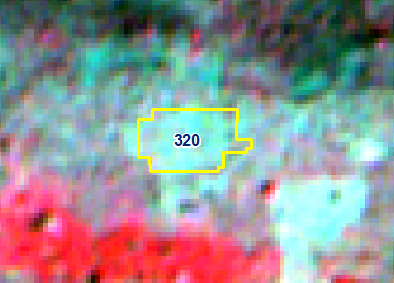 IRS R2B LISS-IV Imagery 23-12-2017
IRS R2B LISS-IV Imagery 27-02-2019
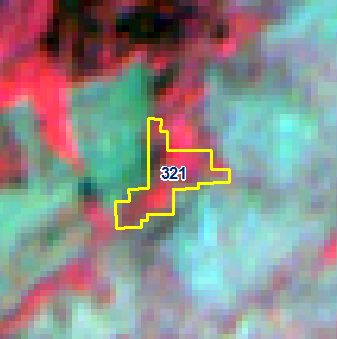 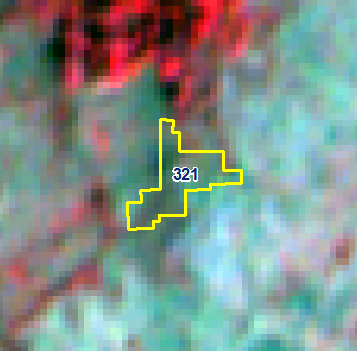 IRS R2B LISS-IV Imagery 23-12-2017
IRS R2B LISS-IV Imagery 27-02-2019
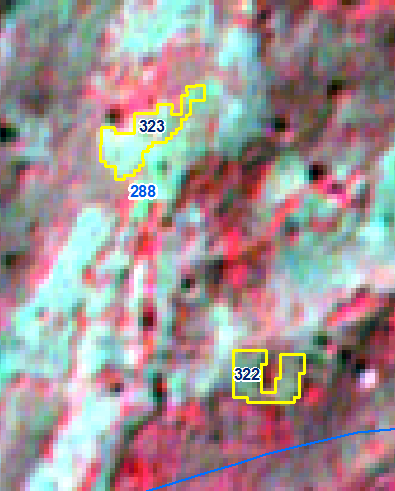 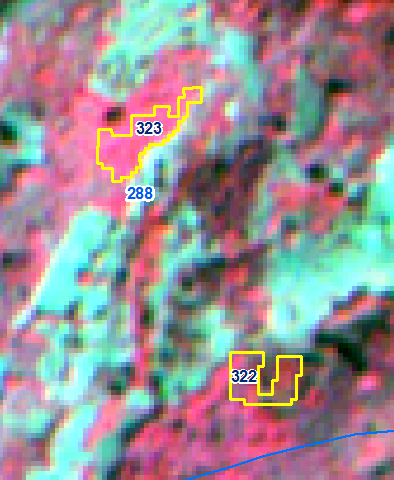 IRS R2B LISS-IV Imagery 23-12-2017
IRS R2B LISS-IV Imagery 27-02-2019
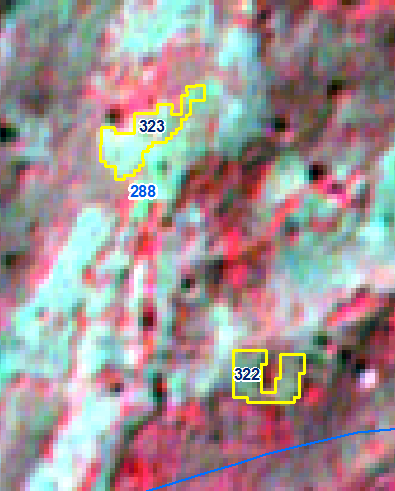 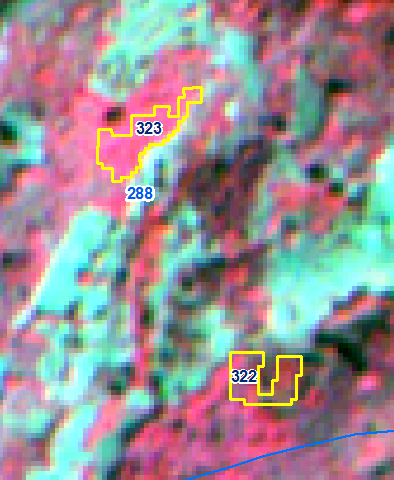 IRS R2B LISS-IV Imagery 23-12-2017
IRS R2B LISS-IV Imagery 27-02-2019
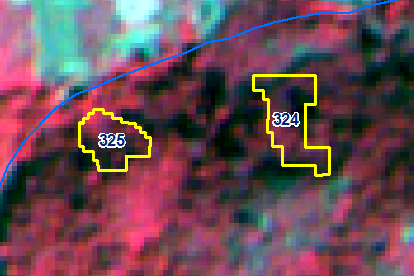 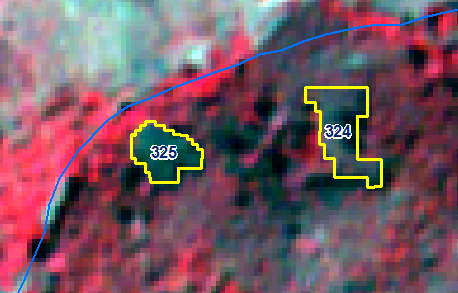 IRS R2B LISS-IV Imagery 23-12-2017
IRS R2B LISS-IV Imagery 27-02-2019
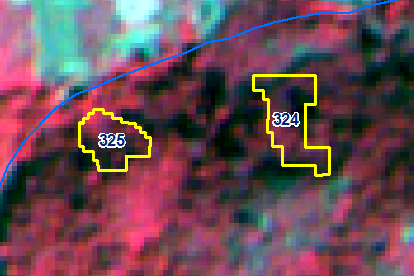 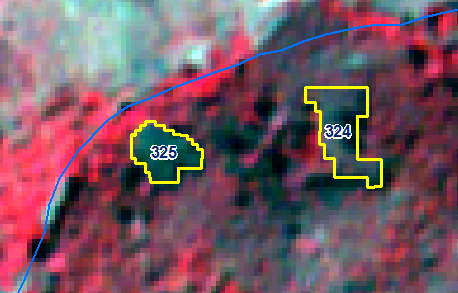 IRS R2B LISS-IV Imagery 23-12-2017
IRS R2B LISS-IV Imagery 27-02-2019
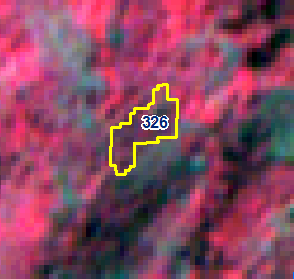 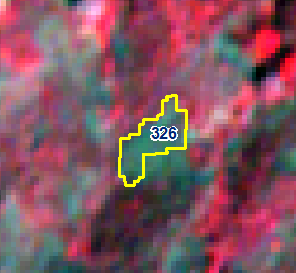 IRS R2B LISS-IV Imagery 23-12-2017
IRS R2B LISS-IV Imagery 27-02-2019
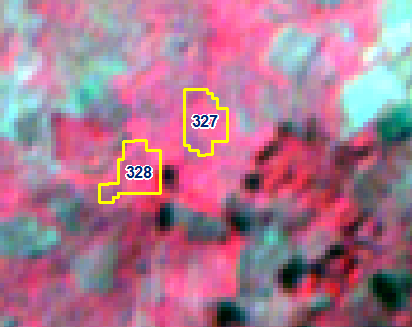 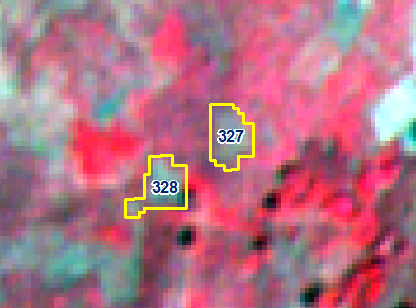 IRS R2B LISS-IV Imagery 23-12-2017
IRS R2B LISS-IV Imagery 27-02-2019
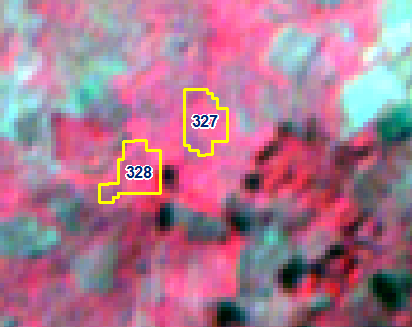 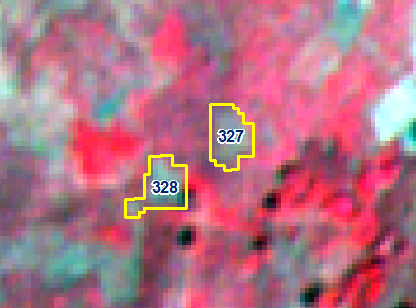 IRS R2B LISS-IV Imagery 23-12-2017
IRS R2B LISS-IV Imagery 27-02-2019
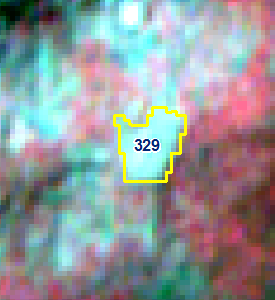 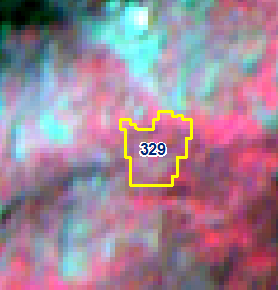 IRS R2B LISS-IV Imagery 23-12-2017
IRS R2B LISS-IV Imagery 27-02-2019
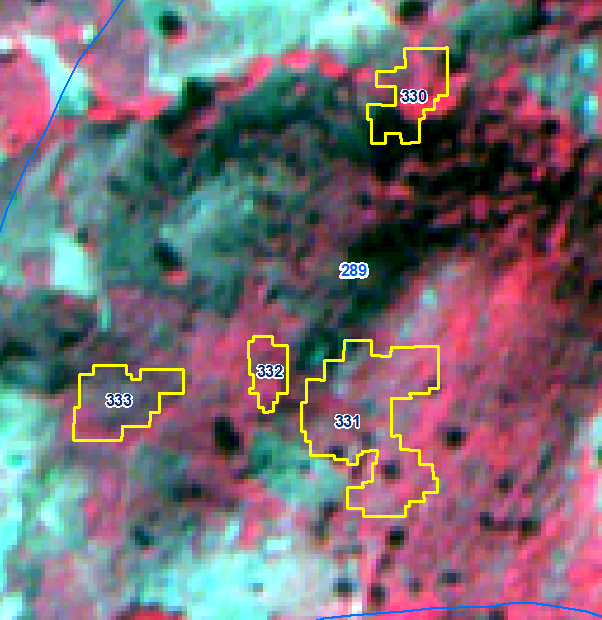 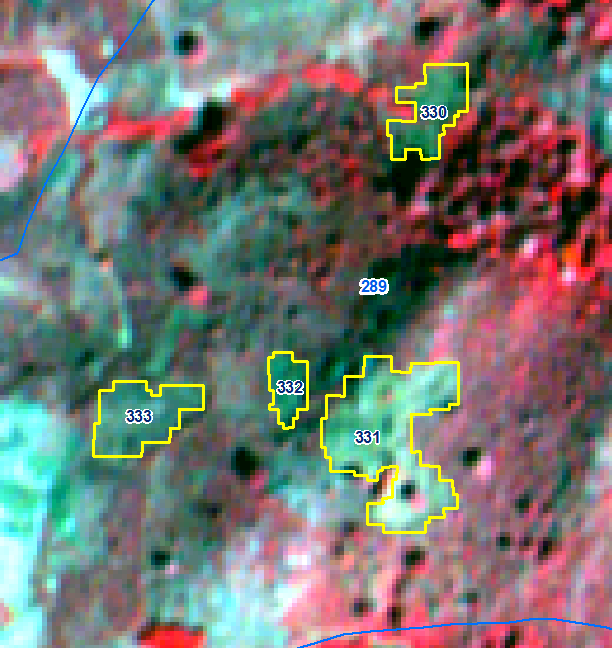 IRS R2B LISS-IV Imagery 23-12-2017
IRS R2B LISS-IV Imagery 27-02-2019
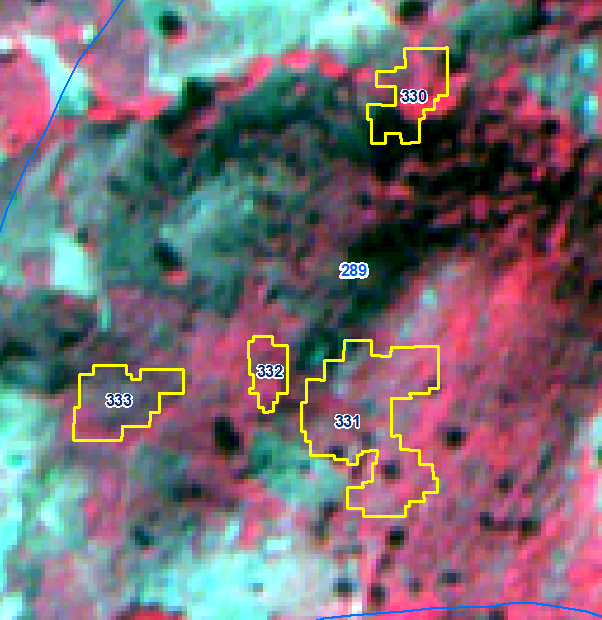 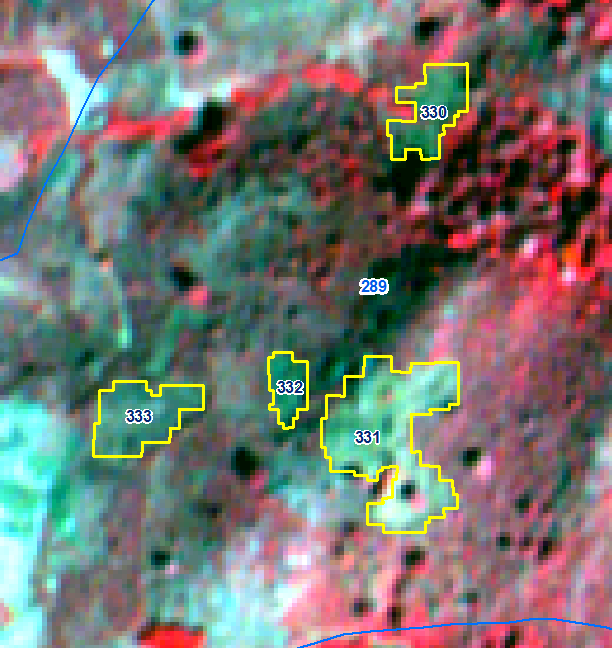 IRS R2B LISS-IV Imagery 23-12-2017
IRS R2B LISS-IV Imagery 27-02-2019
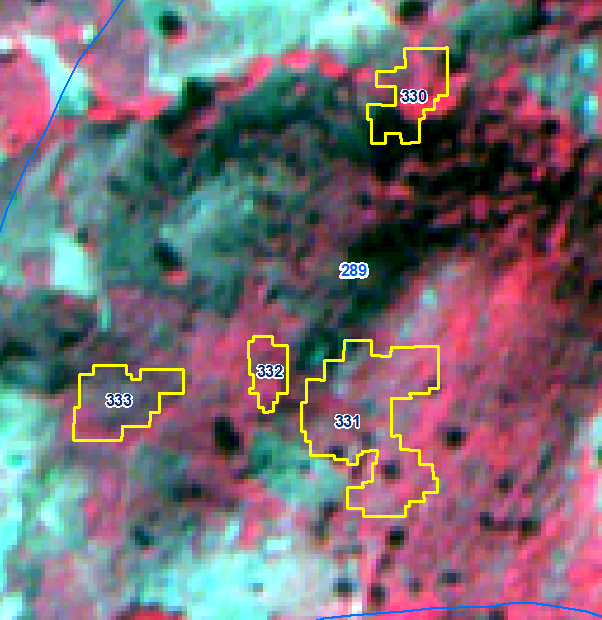 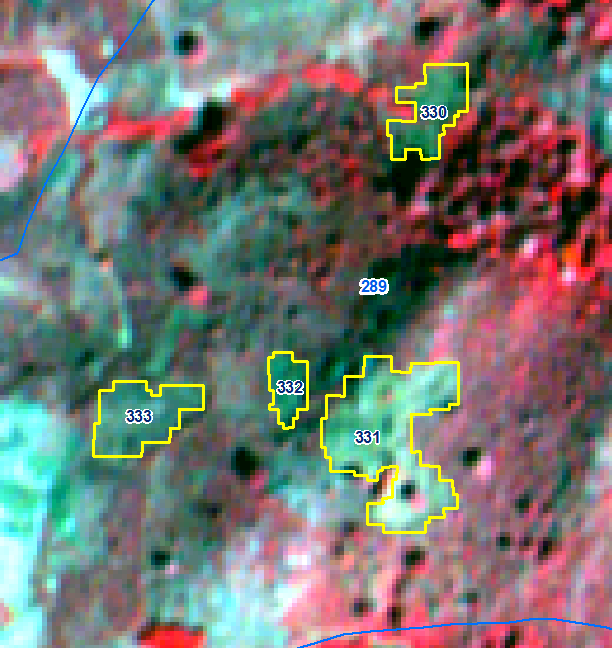 IRS R2B LISS-IV Imagery 23-12-2017
IRS R2B LISS-IV Imagery 27-02-2019
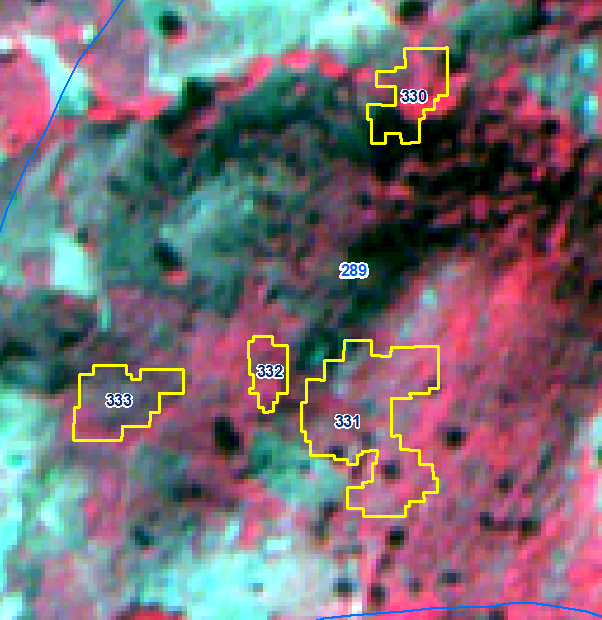 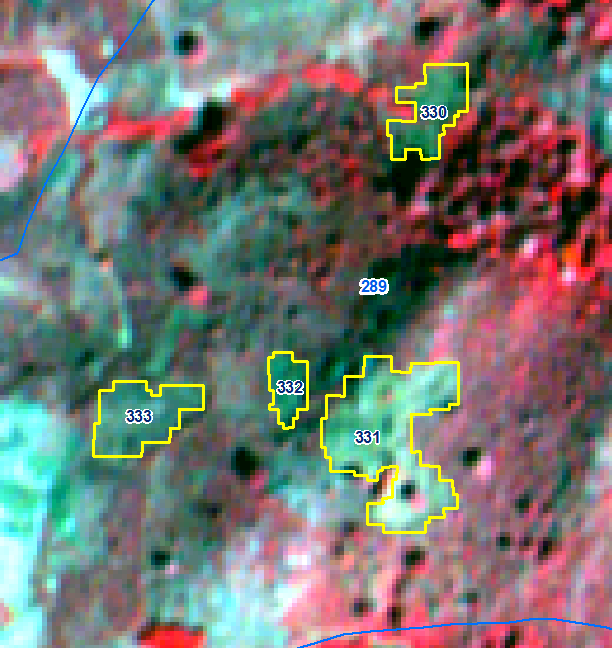 IRS R2B LISS-IV Imagery 23-12-2017
IRS R2B LISS-IV Imagery 27-02-2019
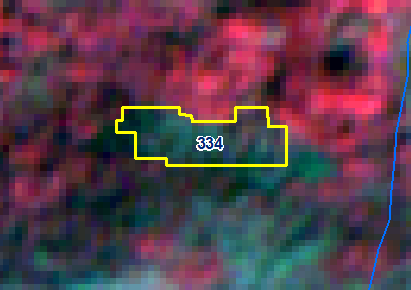 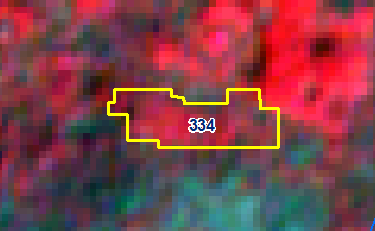 IRS R2B LISS-IV Imagery 23-12-2017
IRS R2B LISS-IV Imagery 27-02-2019
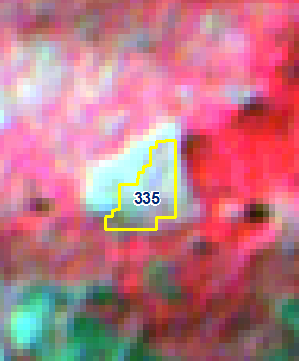 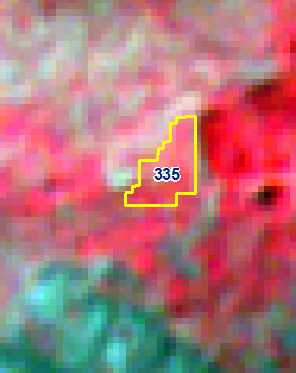 IRS R2B LISS-IV Imagery 23-12-2017
IRS R2B LISS-IV Imagery 27-02-2019
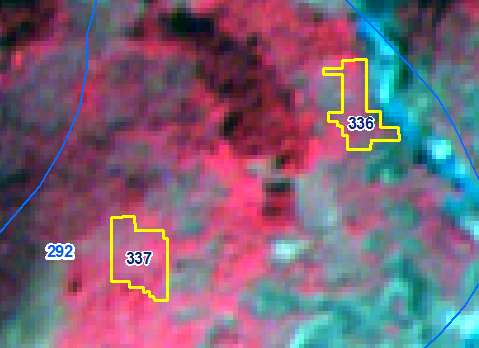 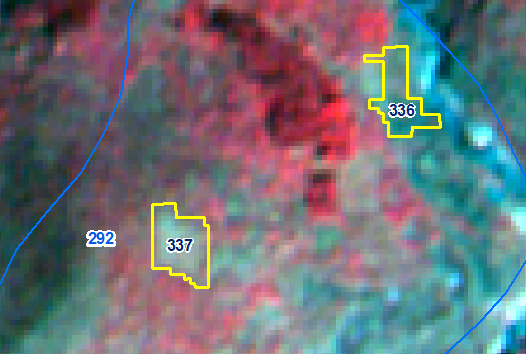 IRS R2B LISS-IV Imagery 23-12-2017
IRS R2B LISS-IV Imagery 27-02-2019
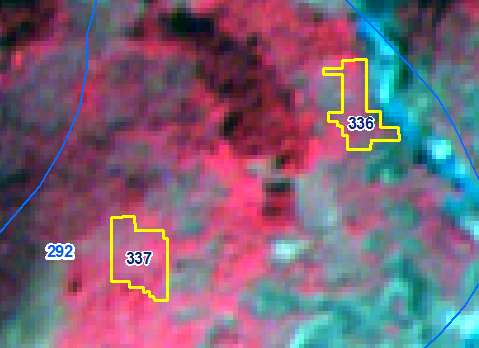 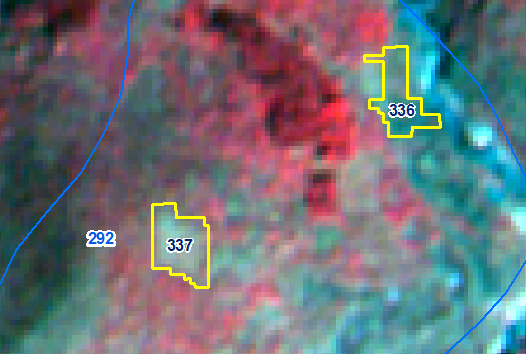 IRS R2B LISS-IV Imagery 23-12-2017
IRS R2B LISS-IV Imagery 27-02-2019
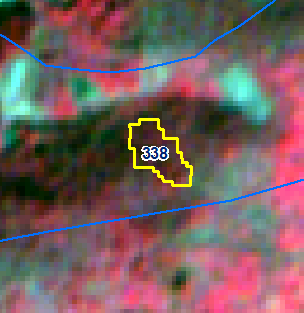 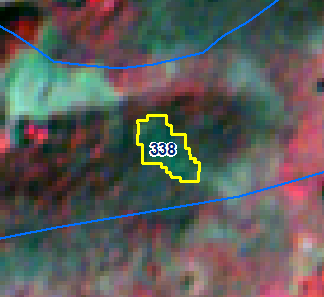 IRS R2B LISS-IV Imagery 23-12-2017
IRS R2B LISS-IV Imagery 27-02-2019
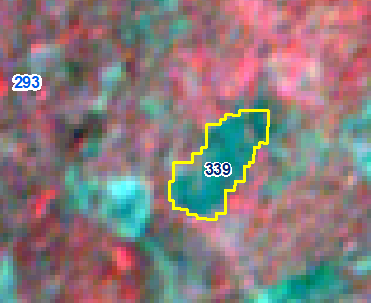 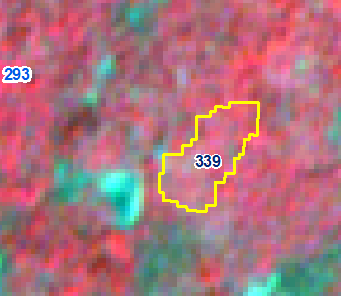 IRS R2B LISS-IV Imagery 23-12-2017
IRS R2B LISS-IV Imagery 27-02-2019
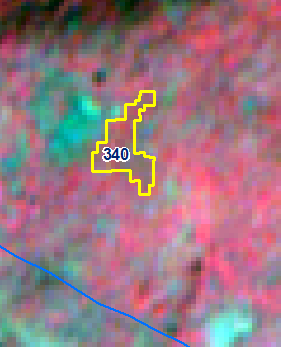 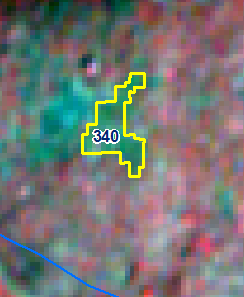 IRS R2B LISS-IV Imagery 23-12-2017
IRS R2B LISS-IV Imagery 27-02-2019
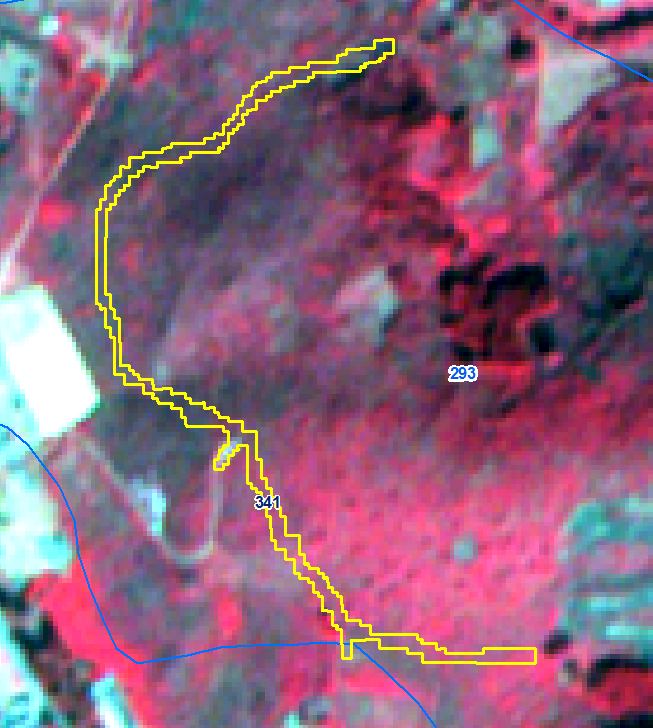 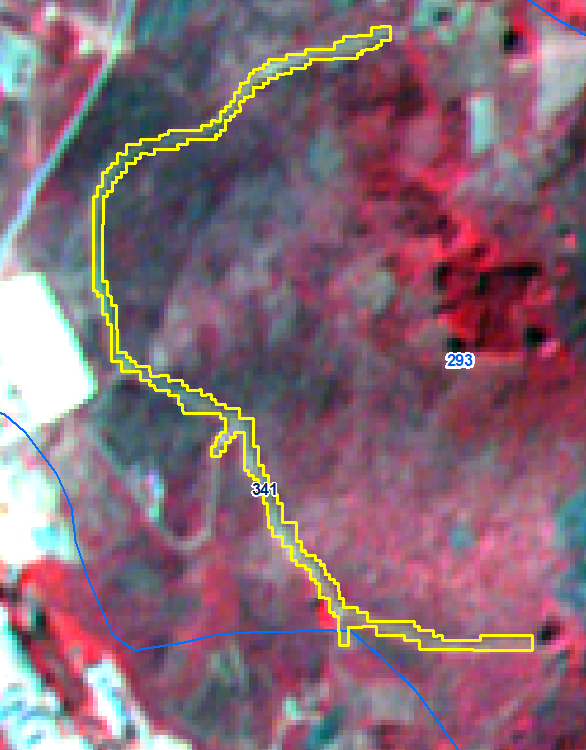 IRS R2B LISS-IV Imagery 23-12-2017
IRS R2B LISS-IV Imagery 27-02-2019
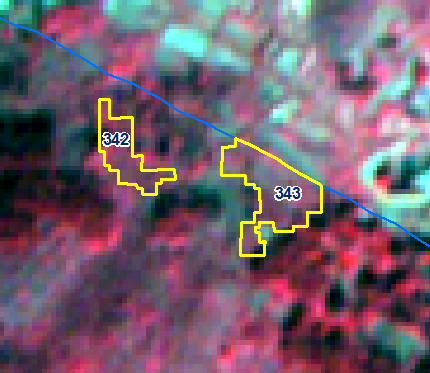 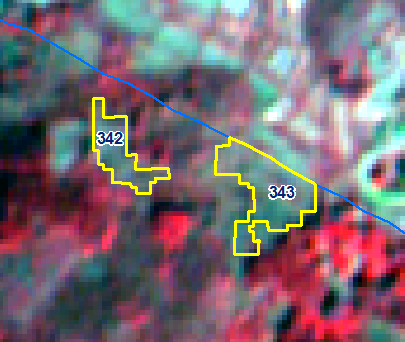 IRS R2B LISS-IV Imagery 23-12-2017
IRS R2B LISS-IV Imagery 27-02-2019
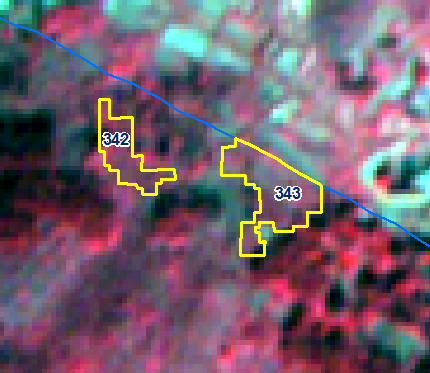 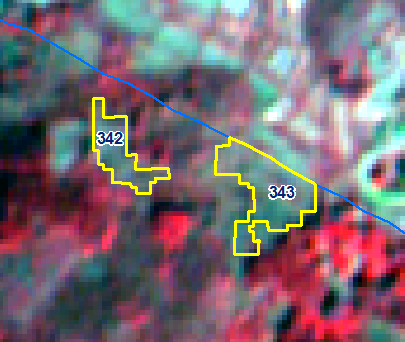 IRS R2B LISS-IV Imagery 23-12-2017
IRS R2B LISS-IV Imagery 27-02-2019
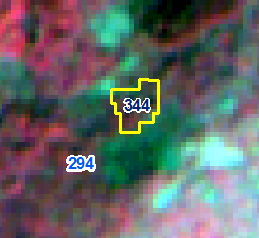 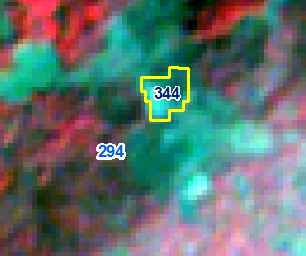 IRS R2B LISS-IV Imagery 23-12-2017
IRS R2B LISS-IV Imagery 27-02-2019
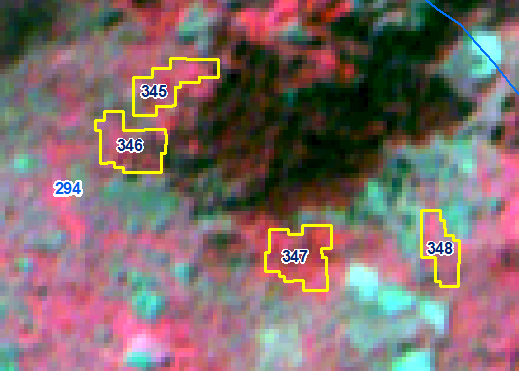 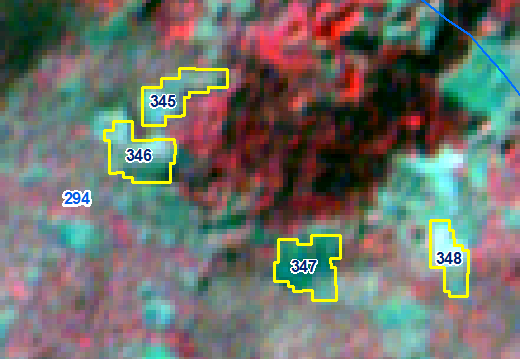 IRS R2B LISS-IV Imagery 23-12-2017
IRS R2B LISS-IV Imagery 27-02-2019
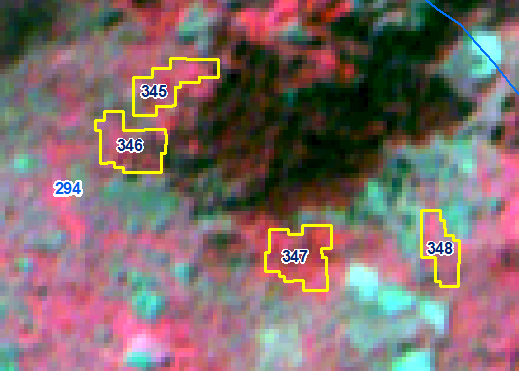 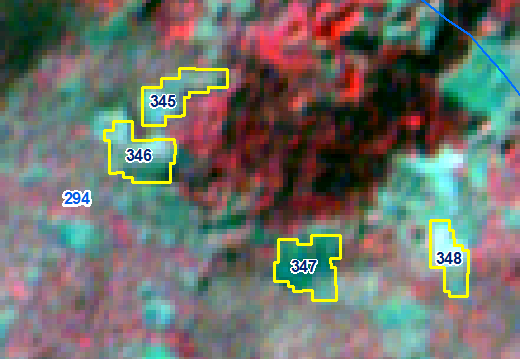 IRS R2B LISS-IV Imagery 23-12-2017
IRS R2B LISS-IV Imagery 27-02-2019
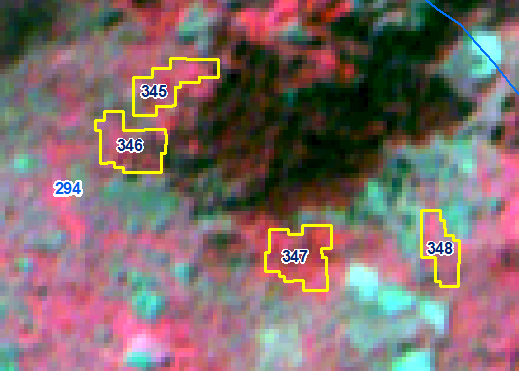 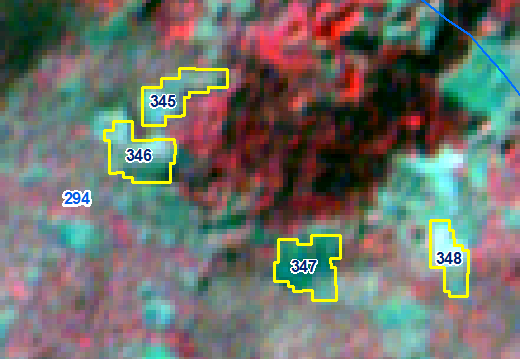 IRS R2B LISS-IV Imagery 23-12-2017
IRS R2B LISS-IV Imagery 27-02-2019
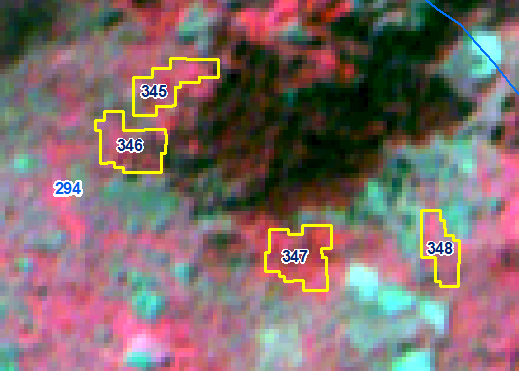 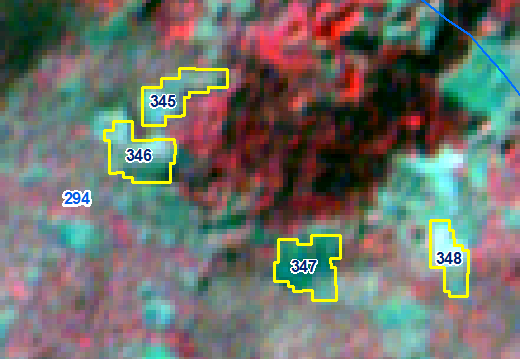 IRS R2B LISS-IV Imagery 23-12-2017
IRS R2B LISS-IV Imagery 27-02-2019
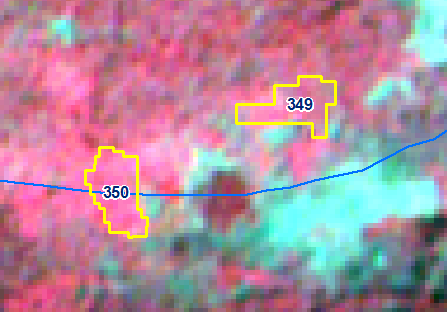 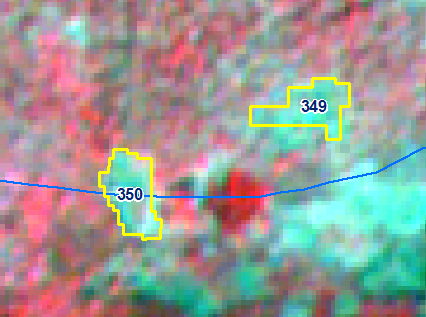 IRS R2B LISS-IV Imagery 23-12-2017
IRS R2B LISS-IV Imagery 27-02-2019
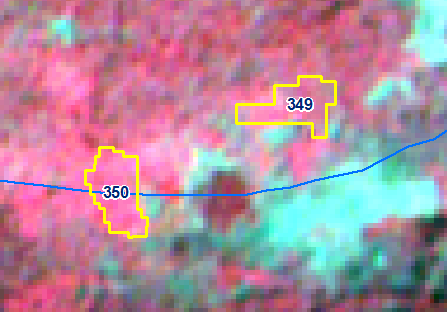 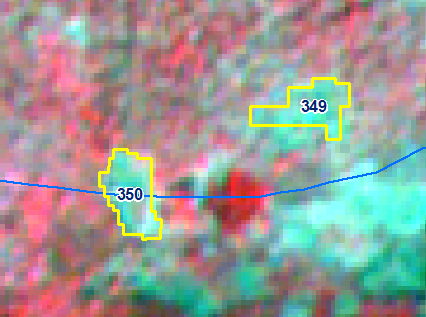 IRS R2B LISS-IV Imagery 23-12-2017
IRS R2B LISS-IV Imagery 27-02-2019
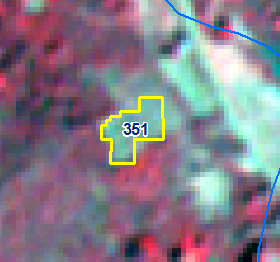 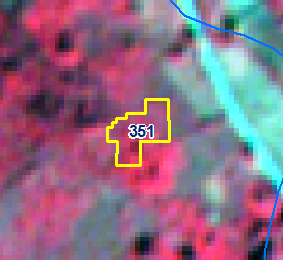 IRS R2B LISS-IV Imagery 23-12-2017
IRS R2B LISS-IV Imagery 27-02-2019
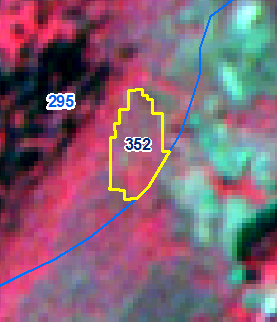 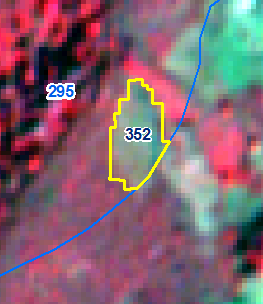 IRS R2B LISS-IV Imagery 23-12-2017
IRS R2B LISS-IV Imagery 27-02-2019
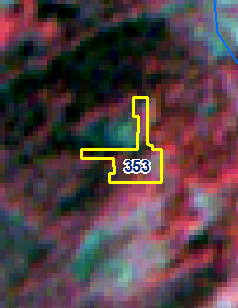 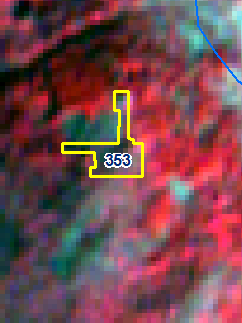 IRS R2B LISS-IV Imagery 23-12-2017
IRS R2B LISS-IV Imagery 27-02-2019
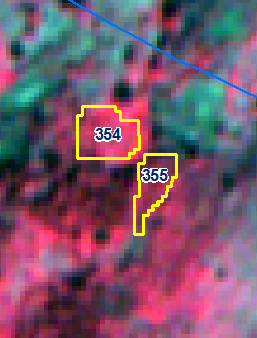 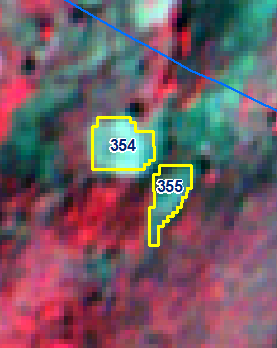 IRS R2B LISS-IV Imagery 23-12-2017
IRS R2B LISS-IV Imagery 27-02-2019
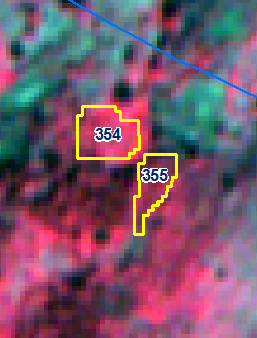 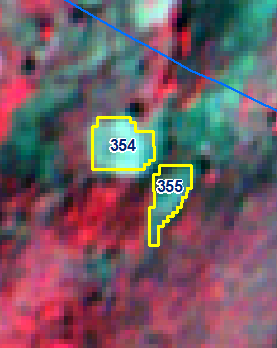 IRS R2B LISS-IV Imagery 23-12-2017
IRS R2B LISS-IV Imagery 27-02-2019
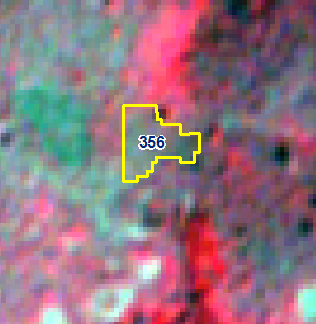 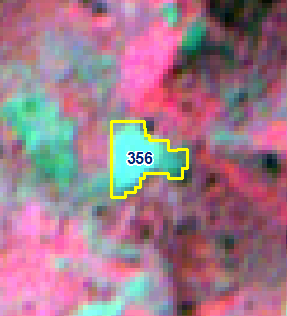 IRS R2B LISS-IV Imagery 23-12-2017
IRS R2B LISS-IV Imagery 27-02-2019
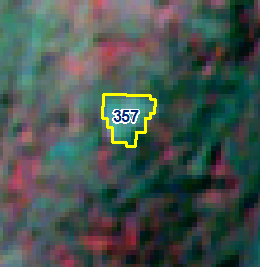 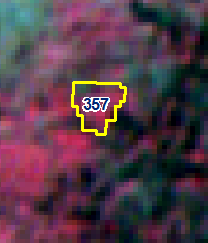 IRS R2B LISS-IV Imagery 23-12-2017
IRS R2B LISS-IV Imagery 27-02-2019
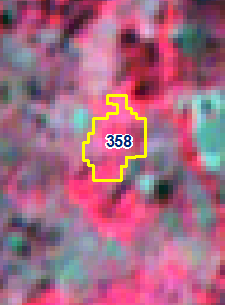 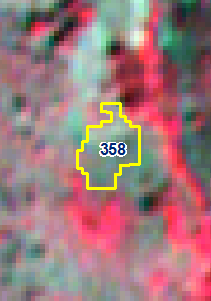 IRS R2B LISS-IV Imagery 23-12-2017
IRS R2B LISS-IV Imagery 27-02-2019
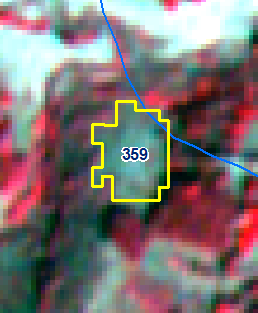 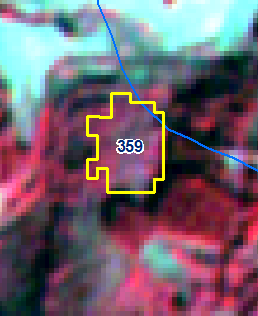 IRS R2B LISS-IV Imagery 23-12-2017
IRS R2B LISS-IV Imagery 27-02-2019
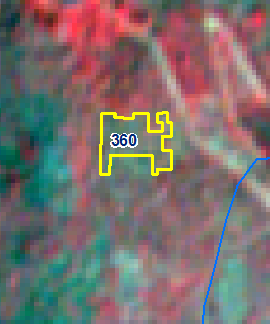 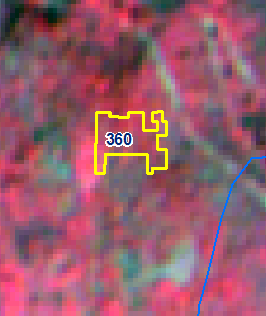 IRS R2B LISS-IV Imagery 23-12-2017
IRS R2B LISS-IV Imagery 27-02-2019
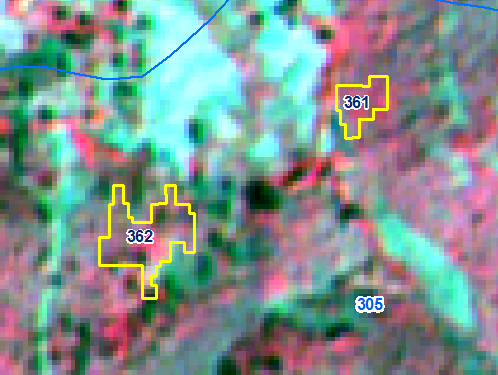 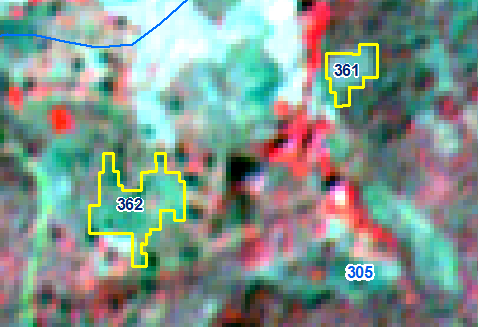 IRS R2B LISS-IV Imagery 23-12-2017
IRS R2B LISS-IV Imagery 27-02-2019
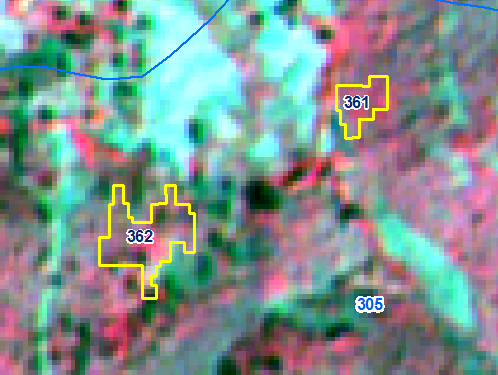 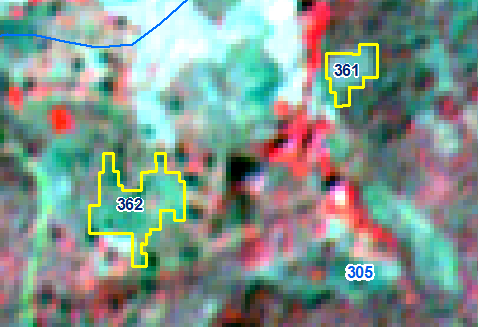 IRS R2B LISS-IV Imagery 23-12-2017
IRS R2B LISS-IV Imagery 27-02-2019
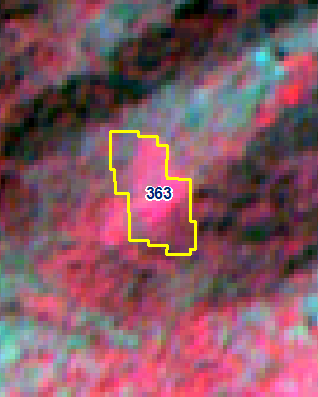 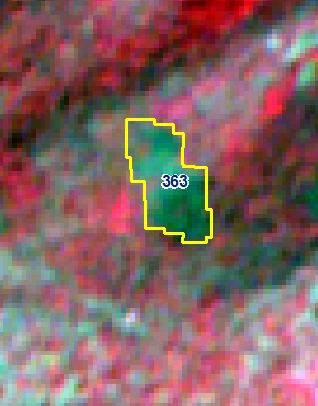 IRS R2B LISS-IV Imagery 23-12-2017
IRS R2B LISS-IV Imagery 27-02-2019
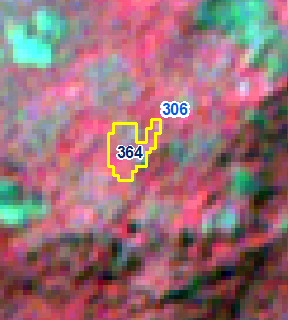 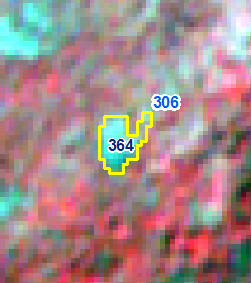 IRS R2B LISS-IV Imagery 23-12-2017
IRS R2B LISS-IV Imagery 27-02-2019
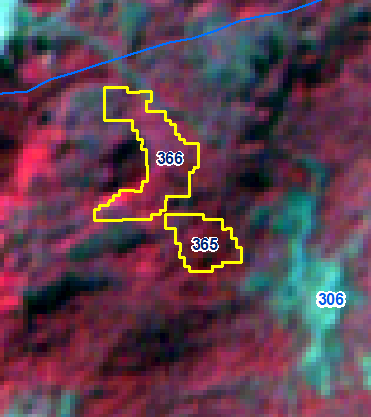 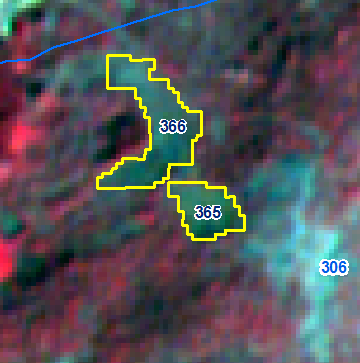 IRS R2B LISS-IV Imagery 23-12-2017
IRS R2B LISS-IV Imagery 27-02-2019
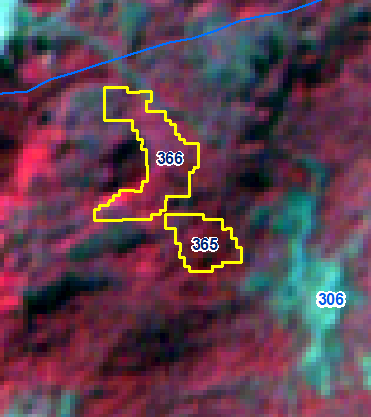 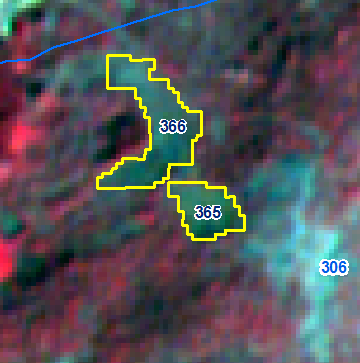 IRS R2B LISS-IV Imagery 23-12-2017
IRS R2B LISS-IV Imagery 27-02-2019
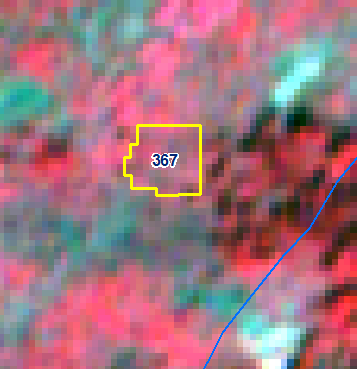 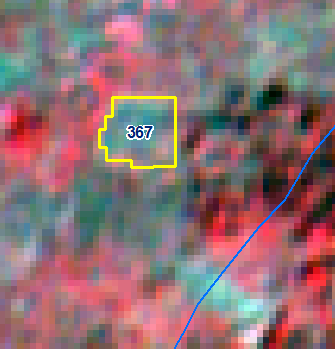 IRS R2B LISS-IV Imagery 23-12-2017
IRS R2B LISS-IV Imagery 27-02-2019
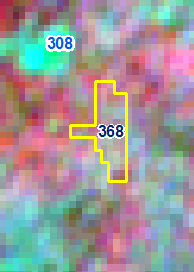 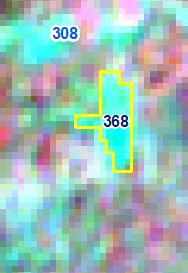 IRS R2B LISS-IV Imagery 23-12-2017
IRS R2B LISS-IV Imagery 27-02-2019
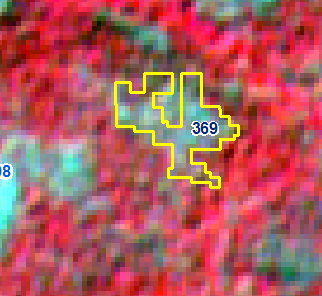 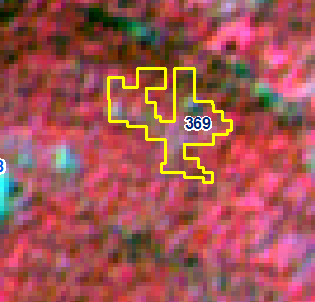 IRS R2B LISS-IV Imagery 23-12-2017
IRS R2B LISS-IV Imagery 27-02-2019
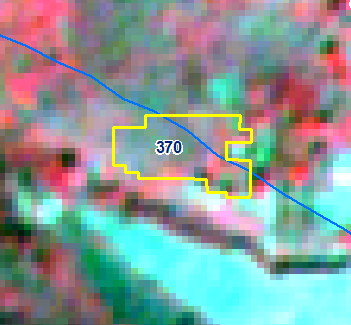 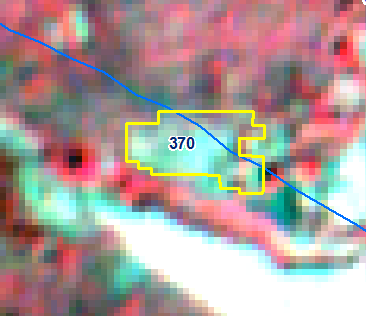 IRS R2B LISS-IV Imagery 23-12-2017
IRS R2B LISS-IV Imagery 27-02-2019
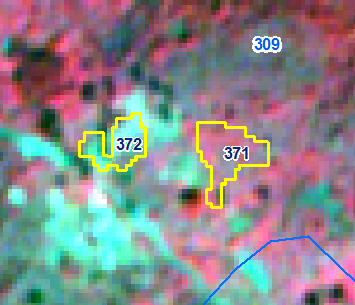 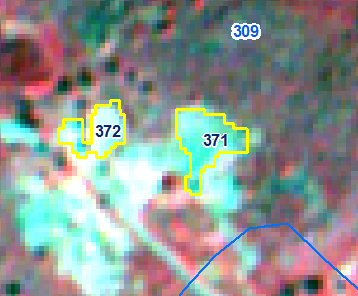 IRS R2B LISS-IV Imagery 23-12-2017
IRS R2B LISS-IV Imagery 27-02-2019
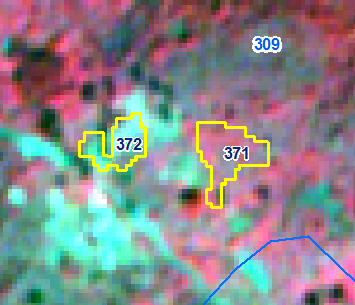 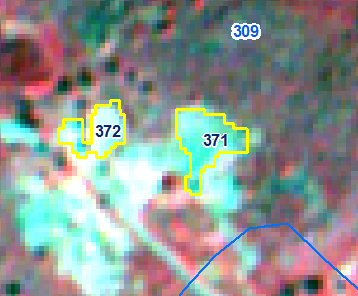 IRS R2B LISS-IV Imagery 23-12-2017
IRS R2B LISS-IV Imagery 27-02-2019
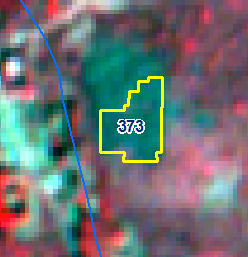 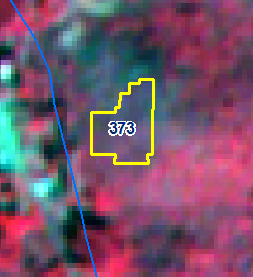 IRS R2B LISS-IV Imagery 23-12-2017
IRS R2B LISS-IV Imagery 27-02-2019
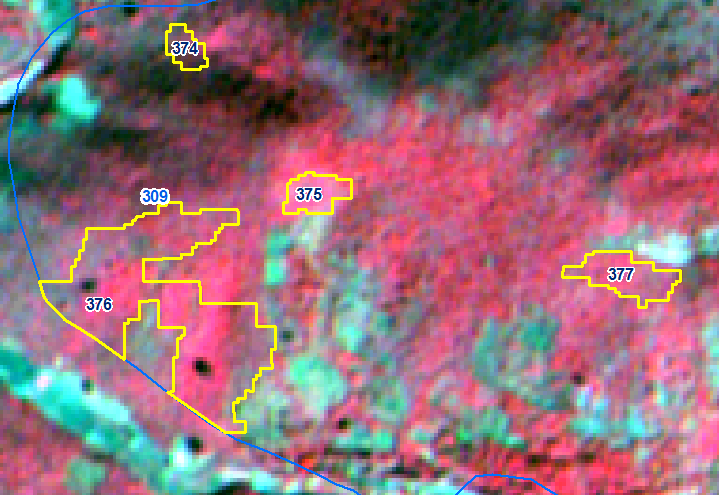 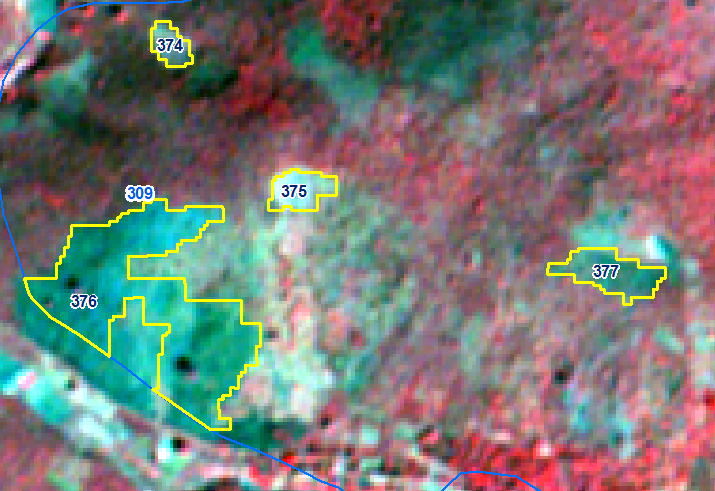 IRS R2B LISS-IV Imagery 23-12-2017
IRS R2B LISS-IV Imagery 27-02-2019
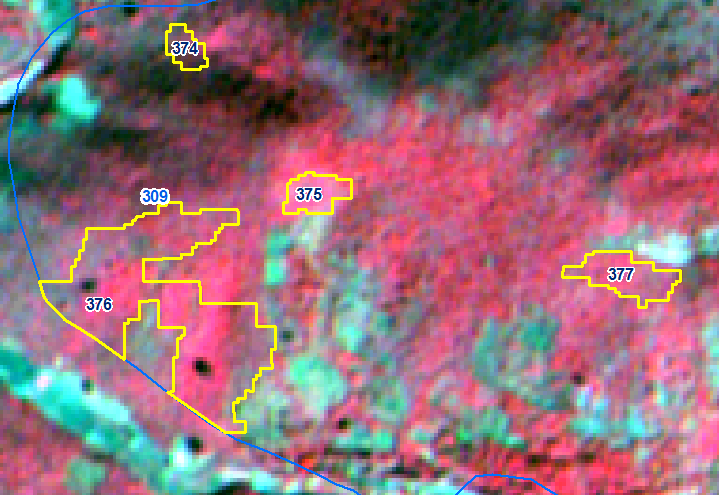 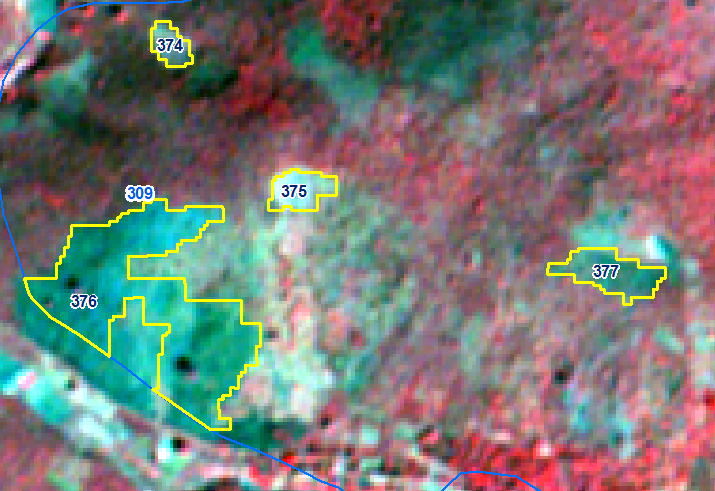 IRS R2B LISS-IV Imagery 23-12-2017
IRS R2B LISS-IV Imagery 27-02-2019
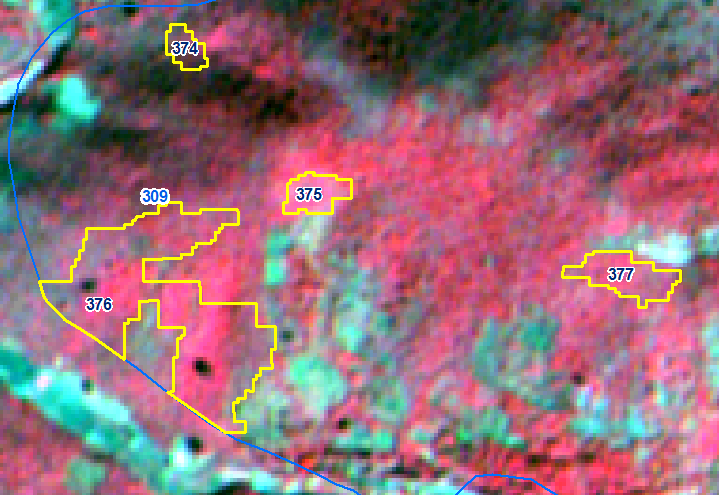 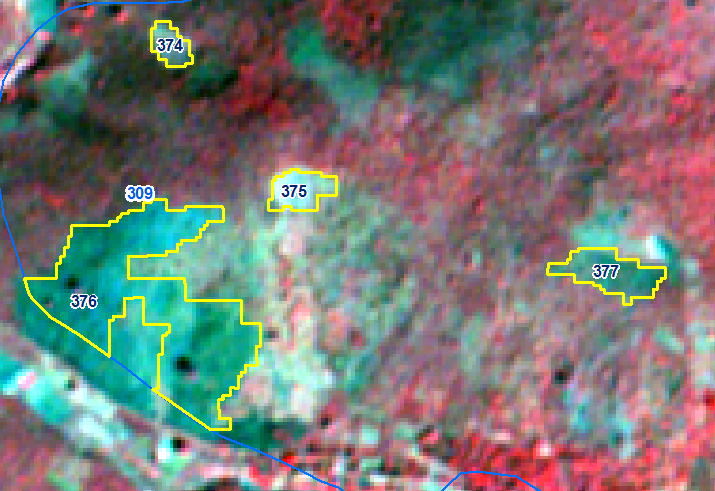 IRS R2B LISS-IV Imagery 23-12-2017
IRS R2B LISS-IV Imagery 27-02-2019
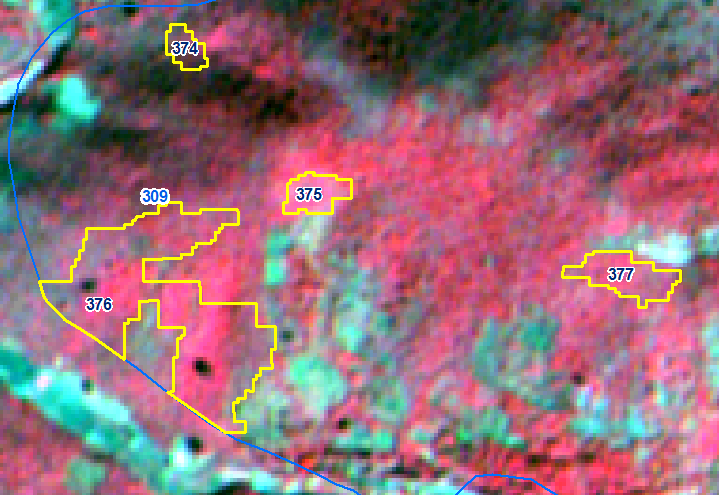 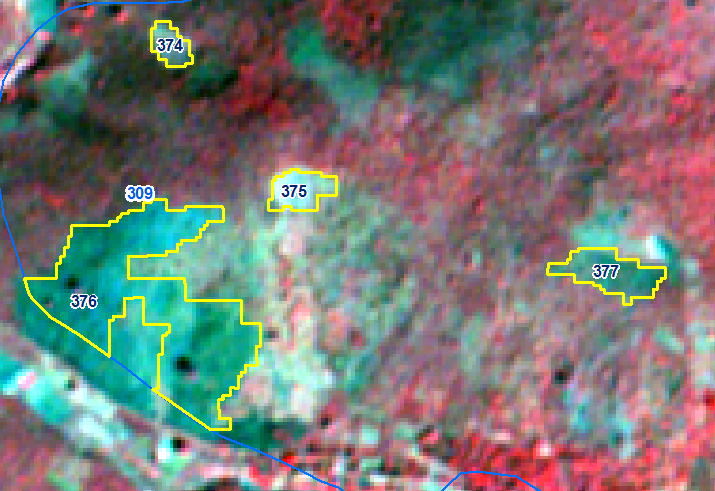 IRS R2B LISS-IV Imagery 23-12-2017
IRS R2B LISS-IV Imagery 27-02-2019
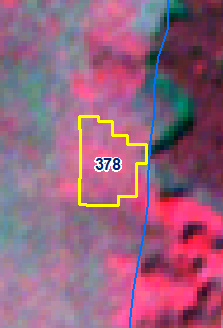 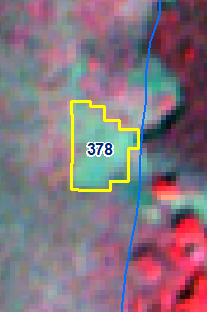 IRS R2B LISS-IV Imagery 23-12-2017
IRS R2B LISS-IV Imagery 27-02-2019
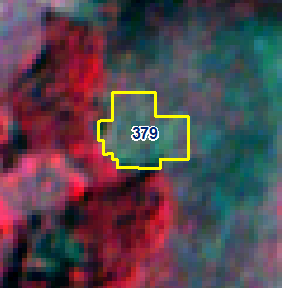 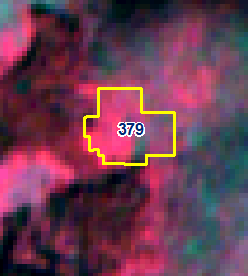 IRS R2B LISS-IV Imagery 23-12-2017
IRS R2B LISS-IV Imagery 27-02-2019
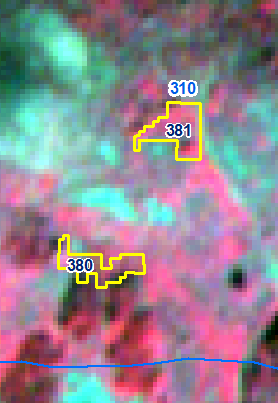 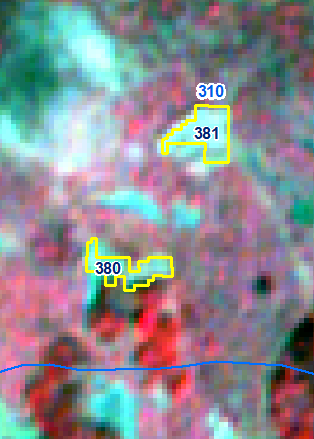 IRS R2B LISS-IV Imagery 23-12-2017
IRS R2B LISS-IV Imagery 27-02-2019
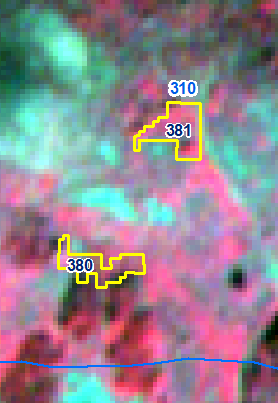 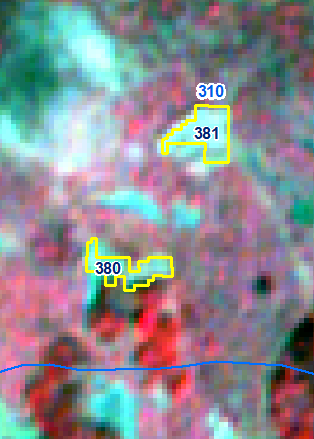 IRS R2B LISS-IV Imagery 23-12-2017
IRS R2B LISS-IV Imagery 27-02-2019
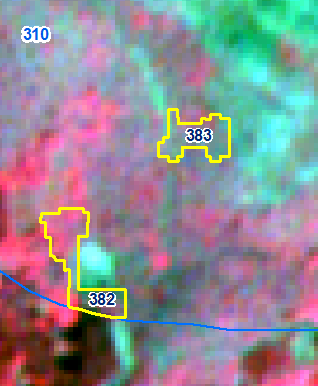 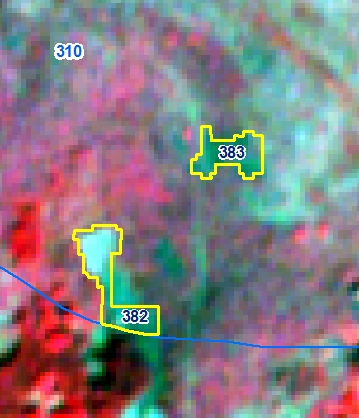 IRS R2B LISS-IV Imagery 23-12-2017
IRS R2B LISS-IV Imagery 27-02-2019
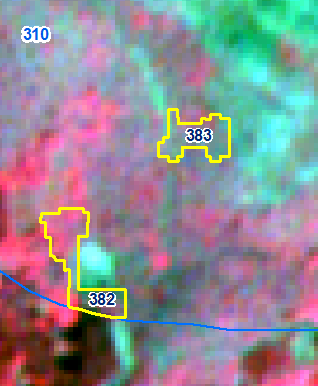 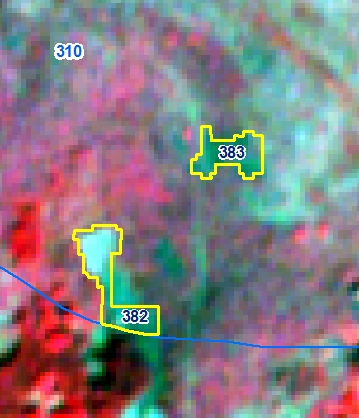 IRS R2B LISS-IV Imagery 23-12-2017
IRS R2B LISS-IV Imagery 27-02-2019
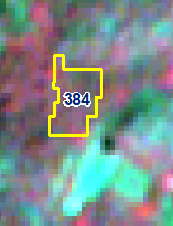 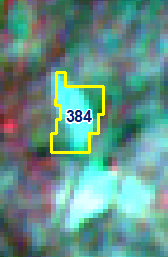 IRS R2B LISS-IV Imagery 23-12-2017
IRS R2B LISS-IV Imagery 27-02-2019
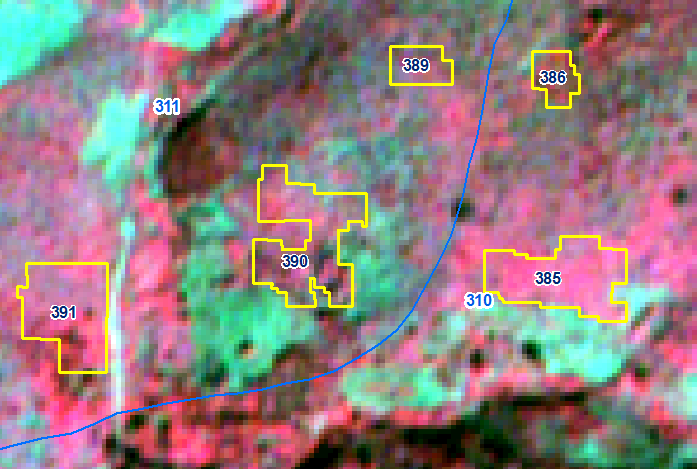 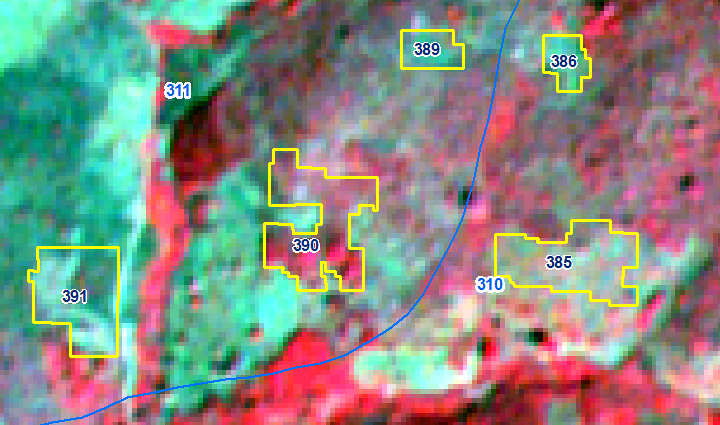 IRS R2B LISS-IV Imagery 23-12-2017
IRS R2B LISS-IV Imagery 27-02-2019
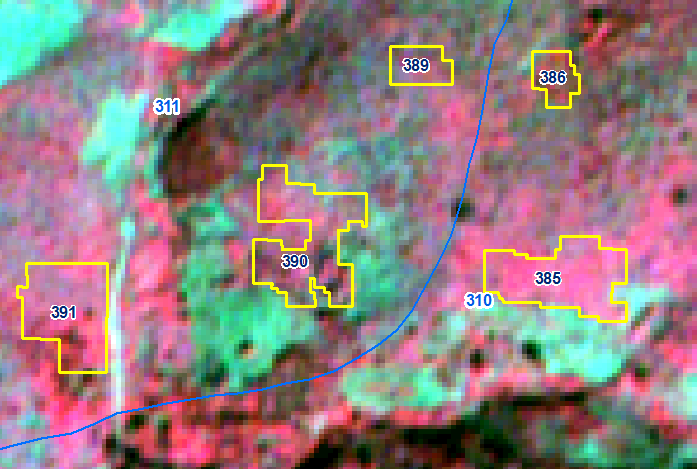 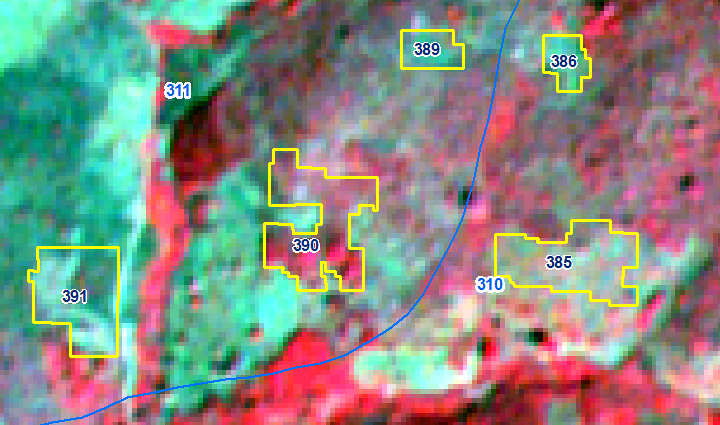 IRS R2B LISS-IV Imagery 23-12-2017
IRS R2B LISS-IV Imagery 27-02-2019
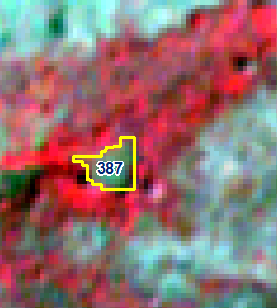 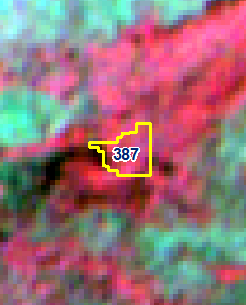 IRS R2B LISS-IV Imagery 23-12-2017
IRS R2B LISS-IV Imagery 27-02-2019
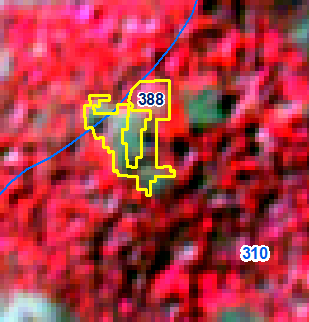 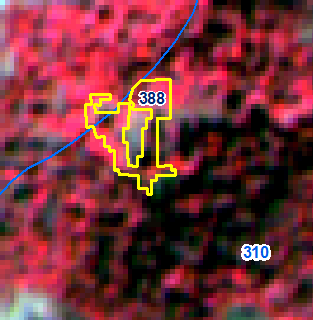 IRS R2B LISS-IV Imagery 23-12-2017
IRS R2B LISS-IV Imagery 27-02-2019
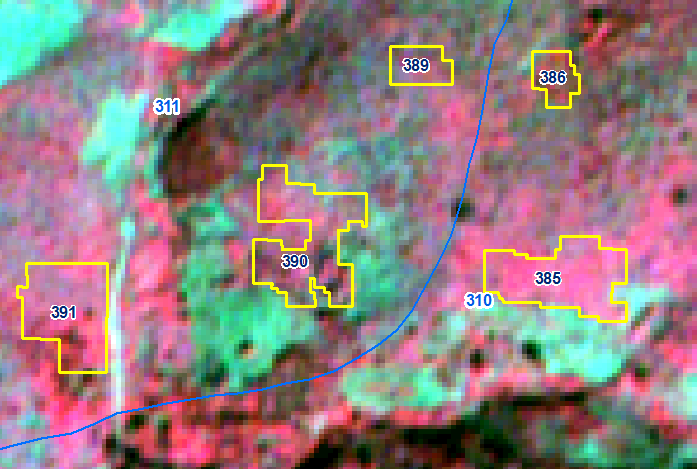 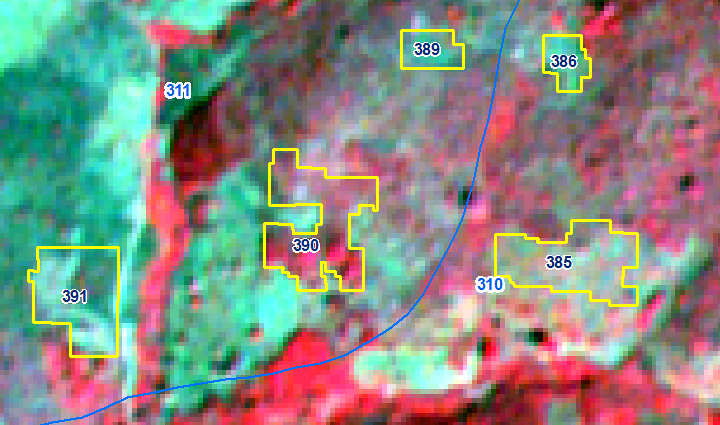 IRS R2B LISS-IV Imagery 23-12-2017
IRS R2B LISS-IV Imagery 27-02-2019
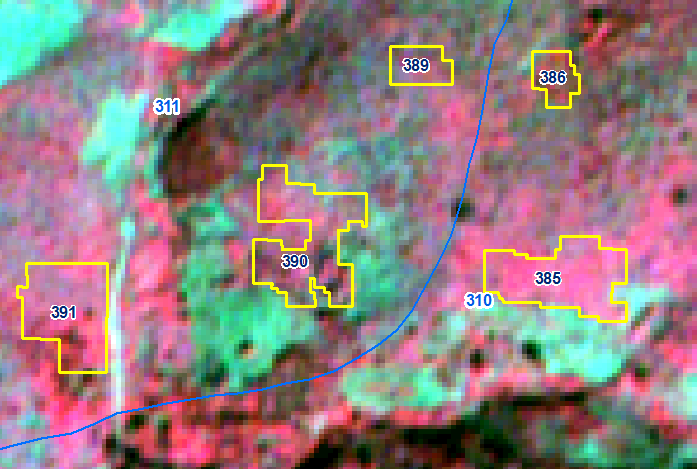 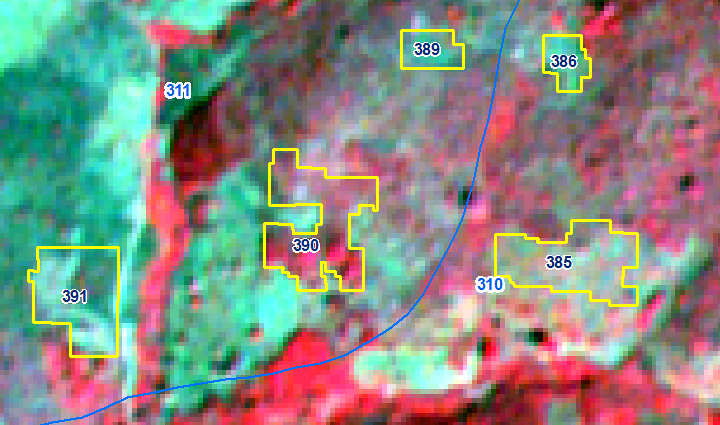 IRS R2B LISS-IV Imagery 23-12-2017
IRS R2B LISS-IV Imagery 27-02-2019
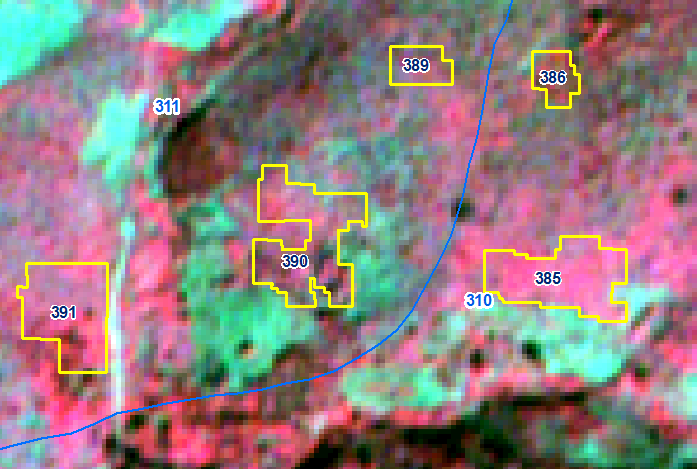 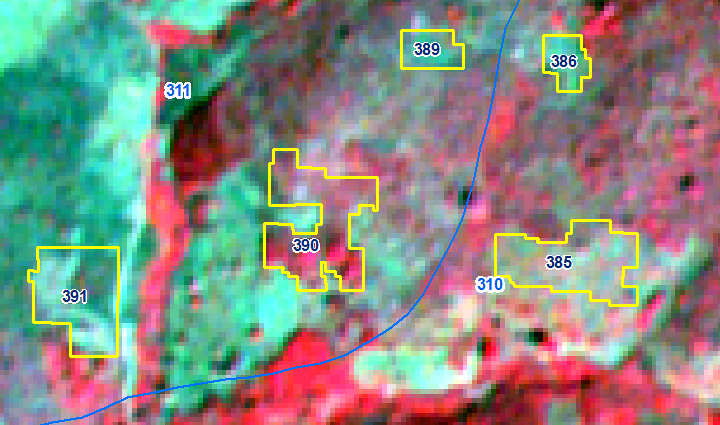 IRS R2B LISS-IV Imagery 27-02-2019
IRS R2B LISS-IV Imagery 23-12-2017
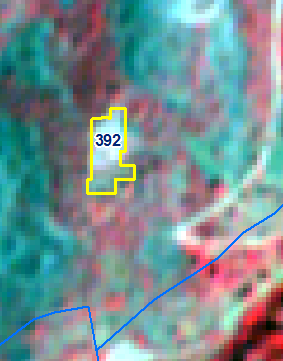 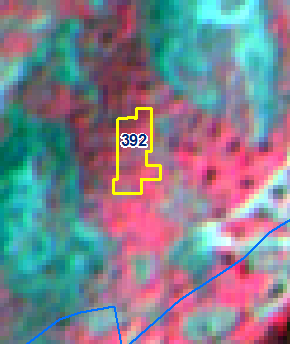 IRS R2B LISS-IV Imagery 23-12-2017
IRS R2B LISS-IV Imagery 27-02-2019
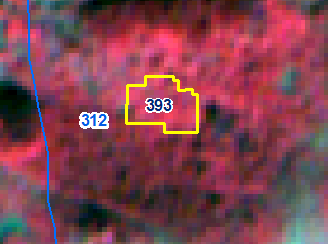 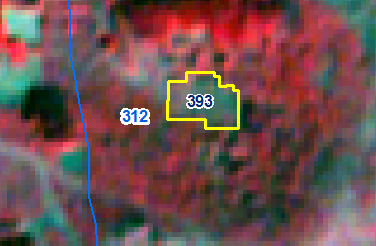 IRS R2B LISS-IV Imagery 23-12-2017
IRS R2B LISS-IV Imagery 27-02-2019
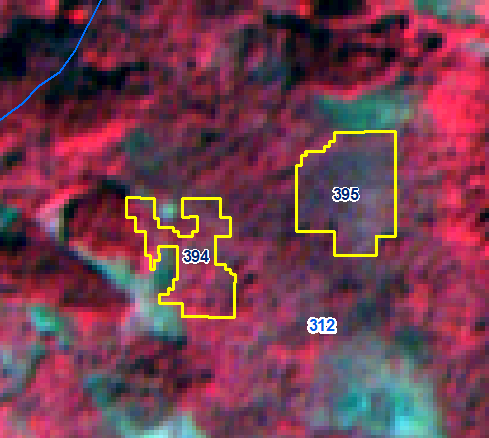 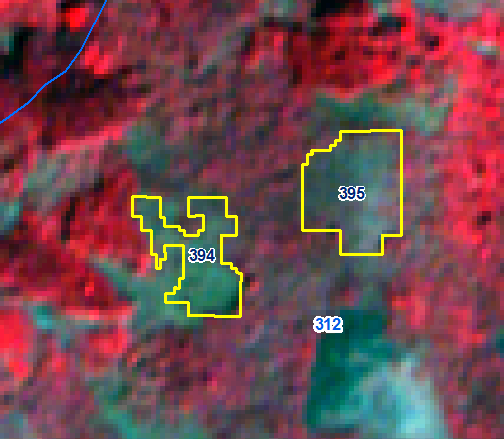 IRS R2B LISS-IV Imagery 23-12-2017
IRS R2B LISS-IV Imagery 27-02-2019
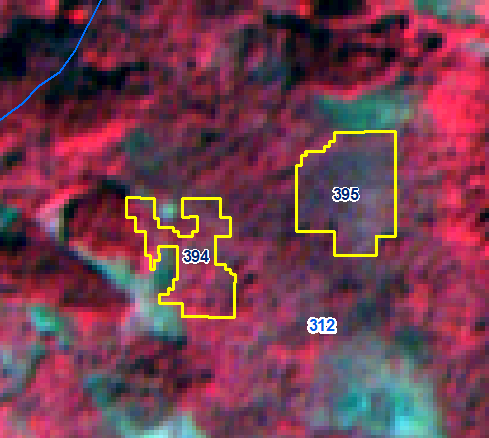 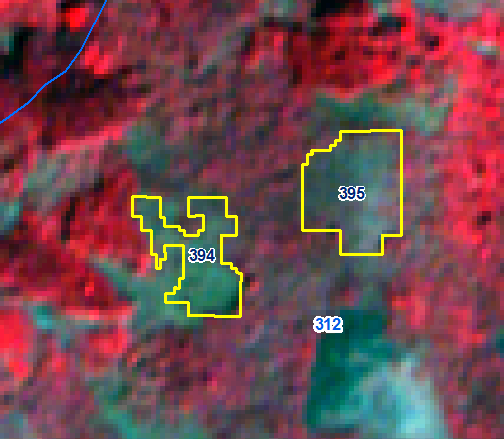 IRS R2B LISS-IV Imagery 23-12-2017
IRS R2B LISS-IV Imagery 27-02-2019
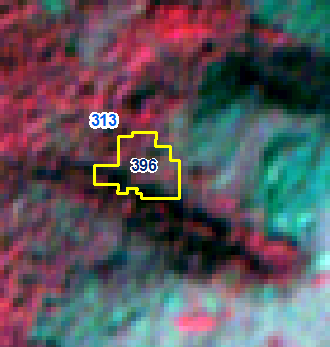 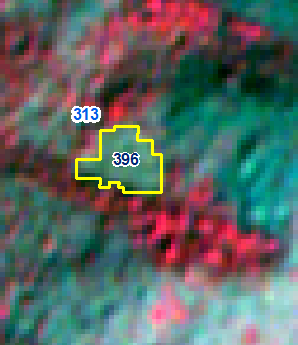 IRS R2B LISS-IV Imagery 23-12-2017
IRS R2B LISS-IV Imagery 27-02-2019
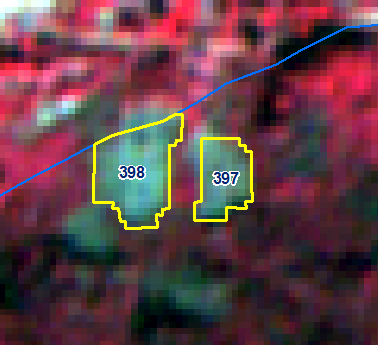 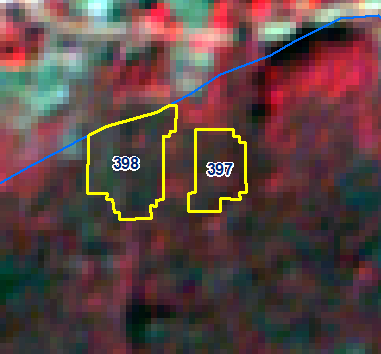 IRS R2B LISS-IV Imagery 23-12-2017
IRS R2B LISS-IV Imagery 27-02-2019
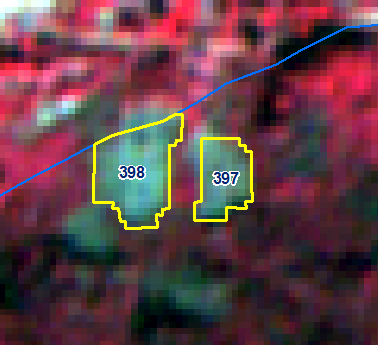 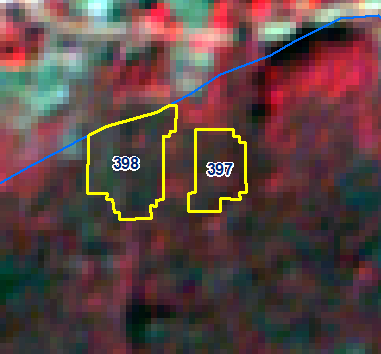 IRS R2B LISS-IV Imagery 23-12-2017
IRS R2B LISS-IV Imagery 27-02-2019
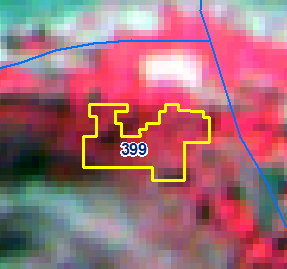 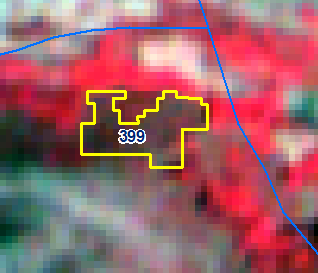 IRS R2B LISS-IV Imagery 23-12-2017
IRS R2B LISS-IV Imagery 27-02-2019
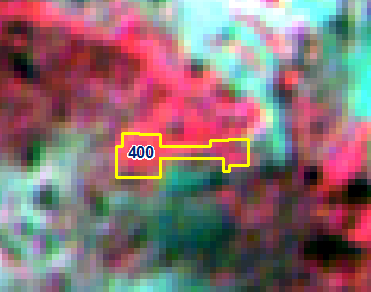 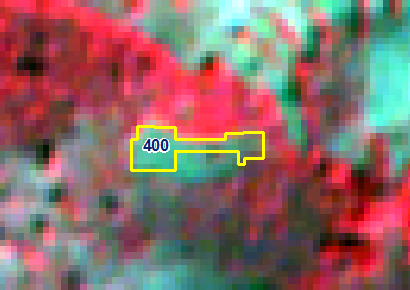 IRS R2B LISS-IV Imagery 23-12-2017
IRS R2B LISS-IV Imagery 27-02-2019
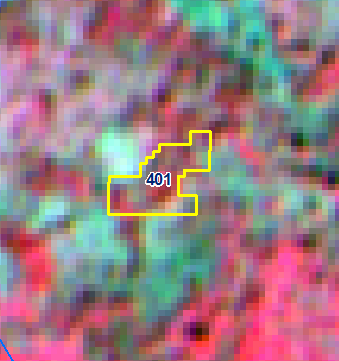 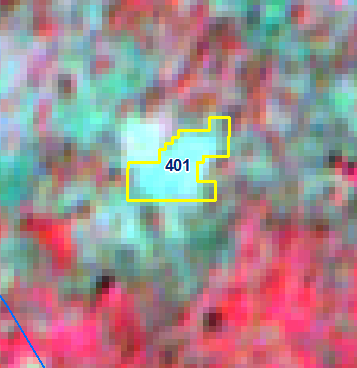 IRS R2B LISS-IV Imagery 23-12-2017
IRS R2B LISS-IV Imagery 27-02-2019
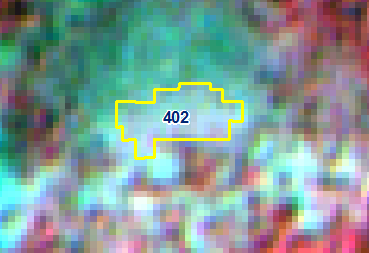 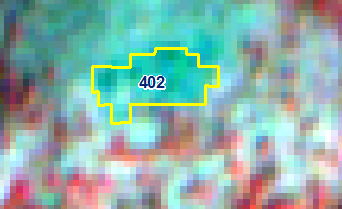 IRS R2B LISS-IV Imagery 23-12-2017
IRS R2B LISS-IV Imagery 27-02-2019
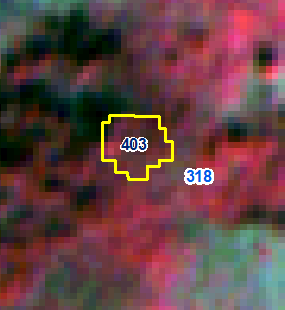 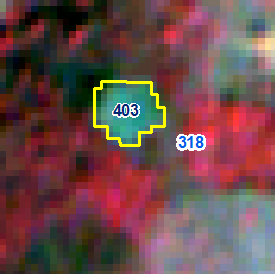 IRS R2B LISS-IV Imagery 23-12-2017
IRS R2B LISS-IV Imagery 27-02-2019
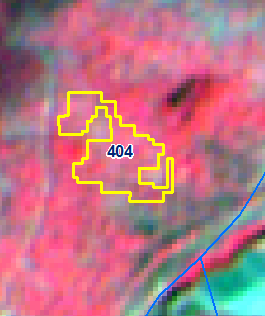 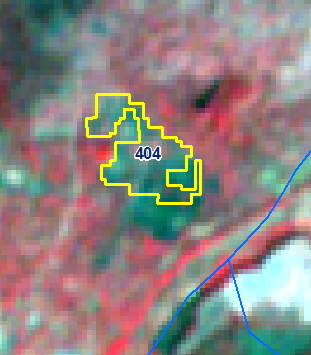 IRS R2B LISS-IV Imagery 23-12-2017
IRS R2B LISS-IV Imagery 27-02-2019
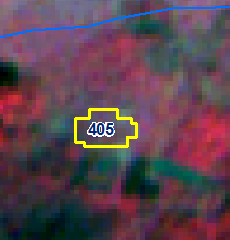 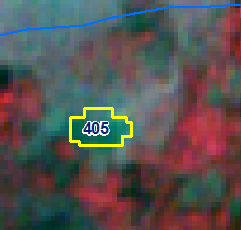 IRS R2B LISS-IV Imagery 23-12-2017
IRS R2B LISS-IV Imagery 27-02-2019
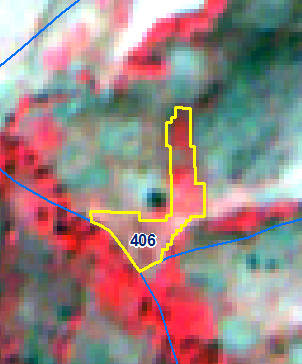 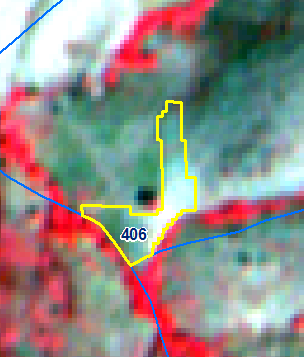 IRS R2B LISS-IV Imagery 23-12-2017
IRS R2B LISS-IV Imagery 27-02-2019
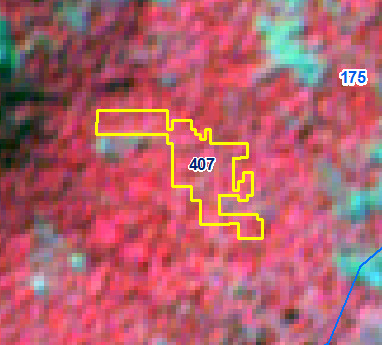 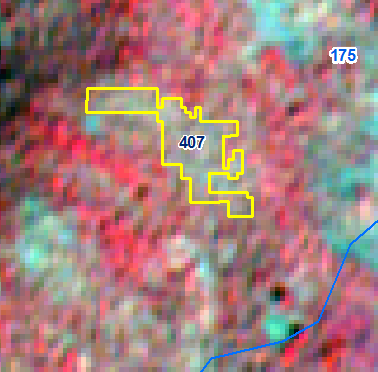 IRS R2B LISS-IV Imagery 23-12-2017
IRS R2B LISS-IV Imagery 27-02-2019
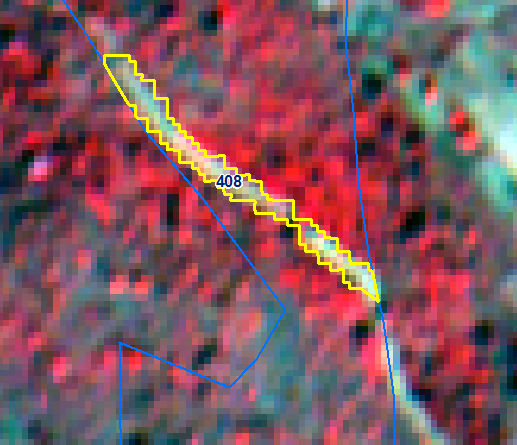 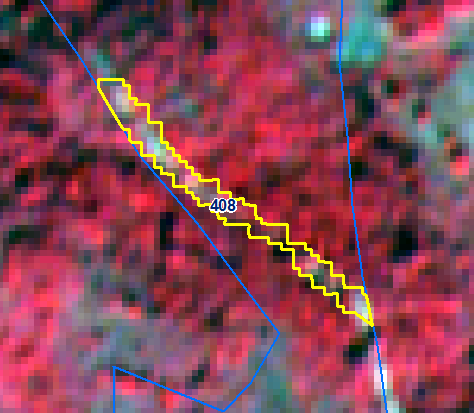 IRS R2B LISS-IV Imagery 23-12-2017
IRS R2B LISS-IV Imagery 27-02-2019
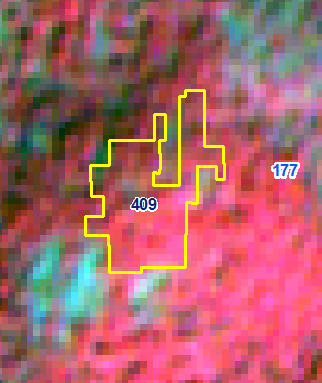 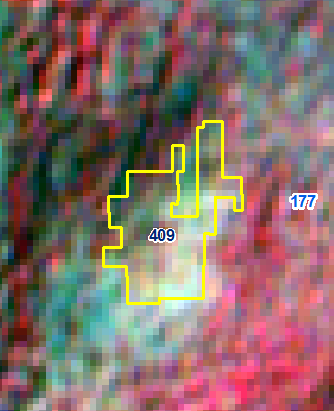 IRS R2B LISS-IV Imagery 23-12-2017
IRS R2B LISS-IV Imagery 27-02-2019
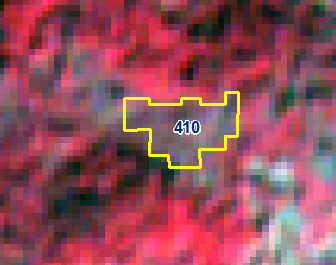 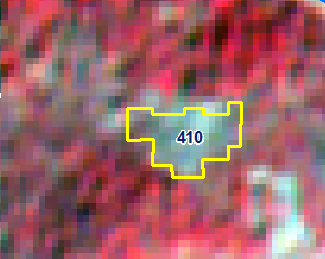 IRS R2B LISS-IV Imagery 23-12-2017
IRS R2B LISS-IV Imagery 27-02-2019
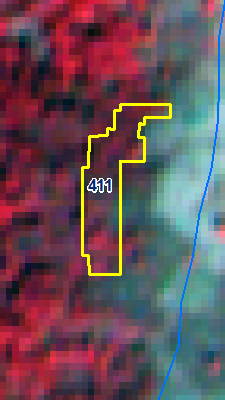 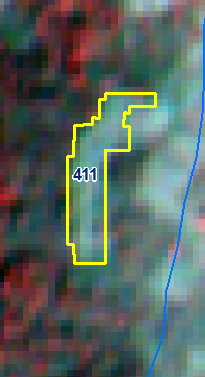 IRS R2B LISS-IV Imagery 23-12-2017
IRS R2B LISS-IV Imagery 27-02-2019
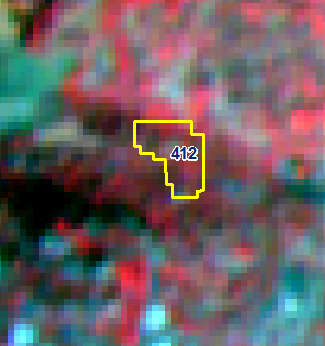 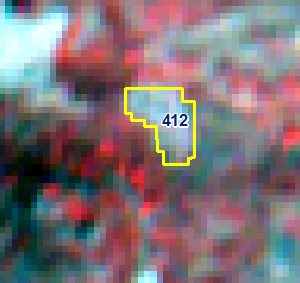 IRS R2B LISS-IV Imagery 23-12-2017
IRS R2B LISS-IV Imagery 27-02-2019
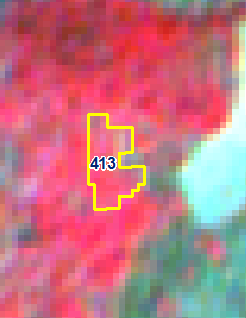 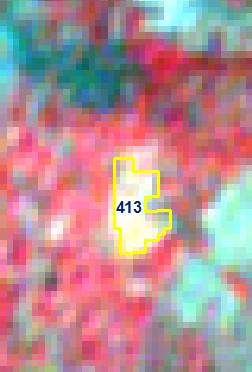 IRS R2B LISS-IV Imagery 23-12-2017
IRS R2B LISS-IV Imagery 27-02-2019
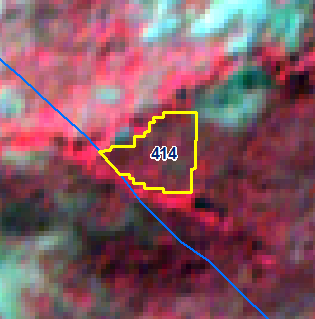 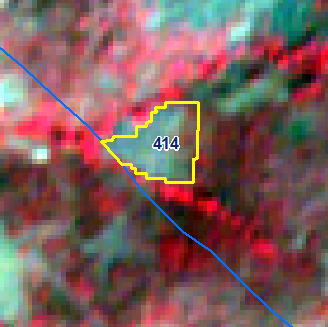 IRS R2B LISS-IV Imagery 23-12-2017
IRS R2B LISS-IV Imagery 27-02-2019
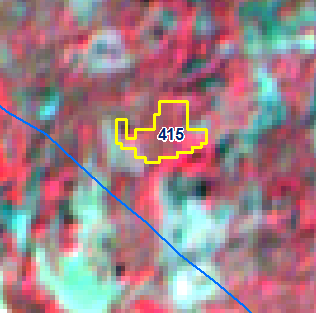 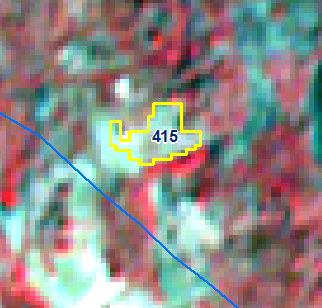 IRS R2B LISS-IV Imagery 23-12-2017
IRS R2B LISS-IV Imagery 27-02-2019
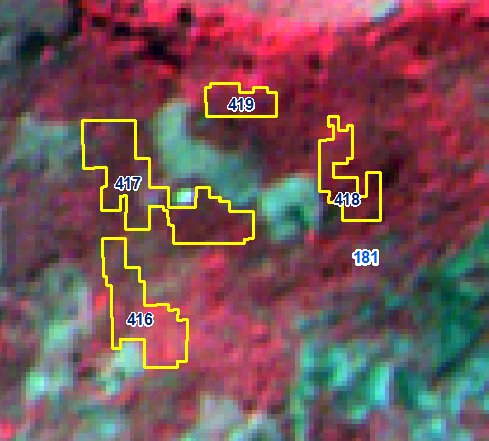 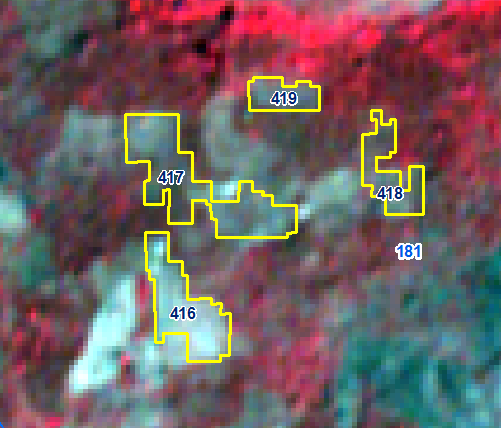 IRS R2B LISS-IV Imagery 23-12-2017
IRS R2B LISS-IV Imagery 27-02-2019
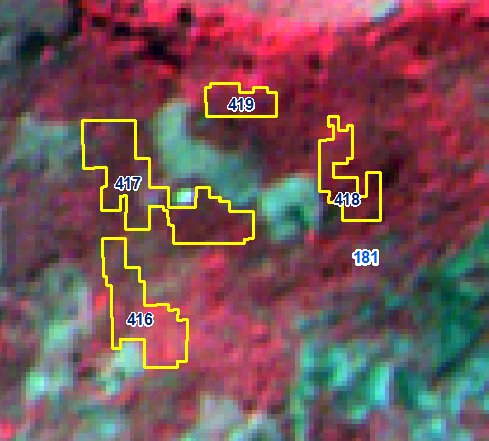 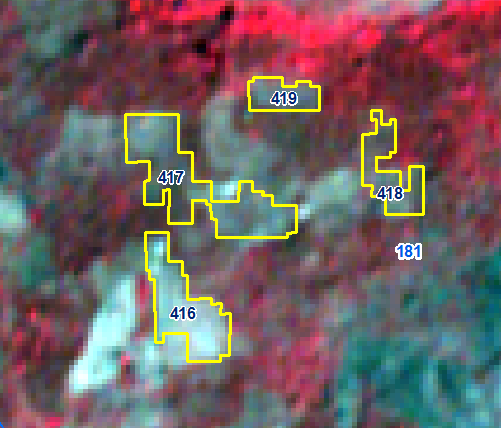 IRS R2B LISS-IV Imagery 23-12-2017
IRS R2B LISS-IV Imagery 27-02-2019
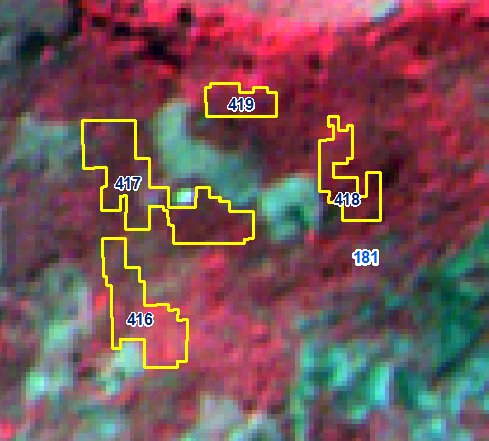 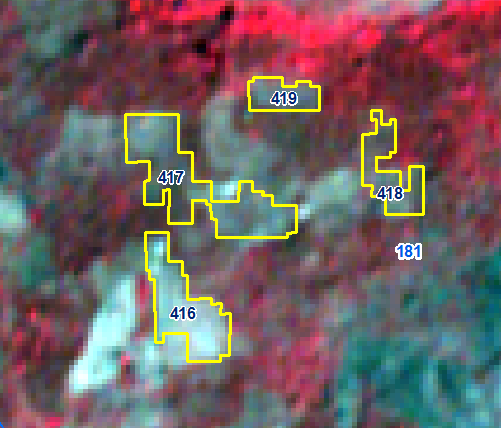 IRS R2B LISS-IV Imagery 23-12-2017
IRS R2B LISS-IV Imagery 27-02-2019
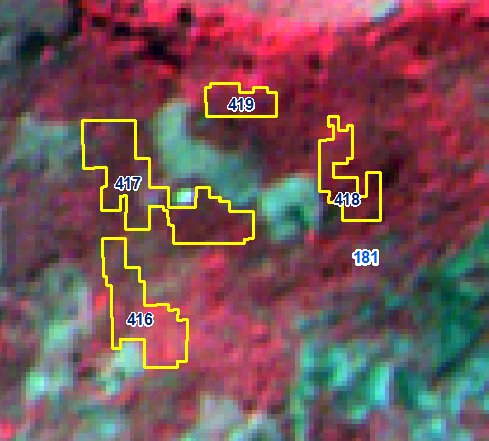 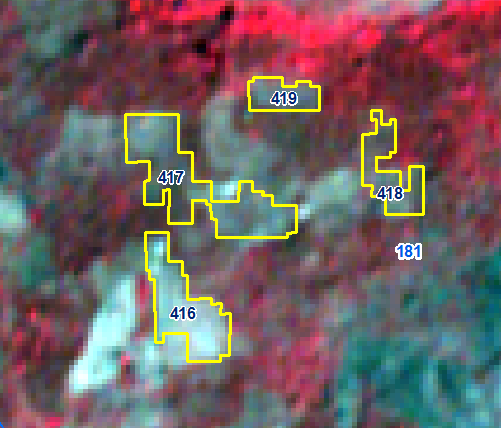 IRS R2B LISS-IV Imagery 23-12-2017
IRS R2B LISS-IV Imagery 27-02-2019
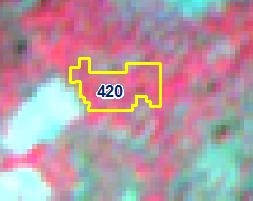 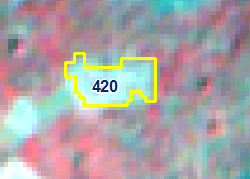 IRS R2B LISS-IV Imagery 23-12-2017
IRS R2B LISS-IV Imagery 27-02-2019
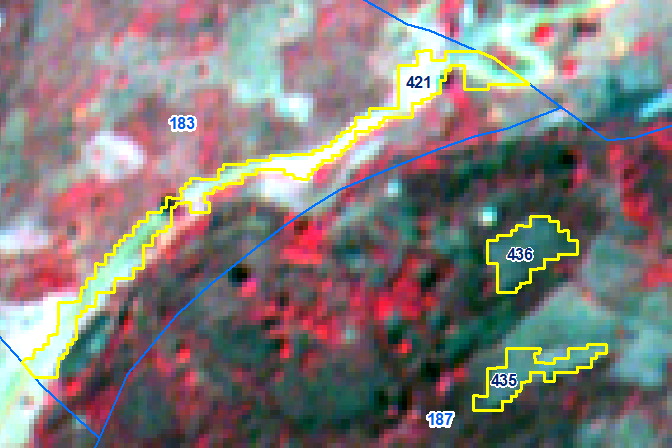 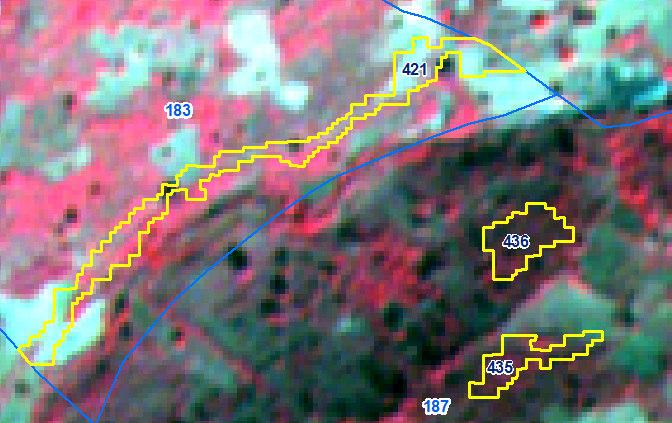 IRS R2B LISS-IV Imagery 23-12-2017
IRS R2B LISS-IV Imagery 27-02-2019
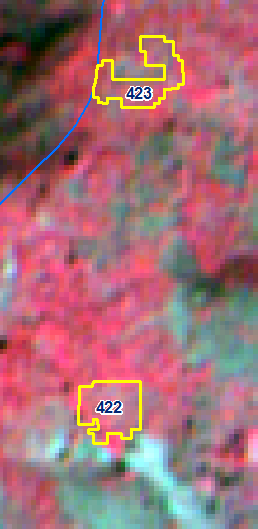 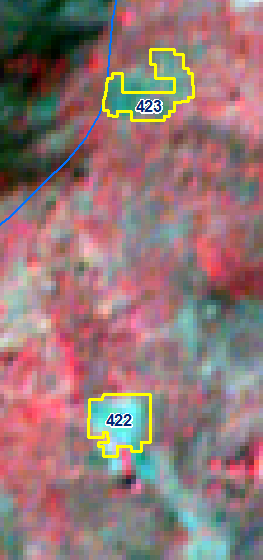 IRS R2B LISS-IV Imagery 23-12-2017
IRS R2B LISS-IV Imagery 27-02-2019
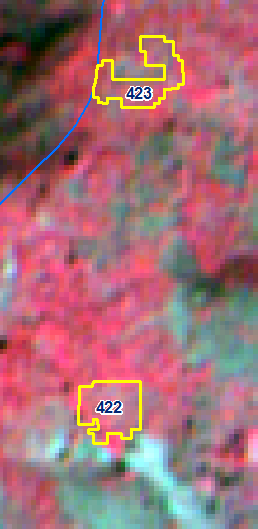 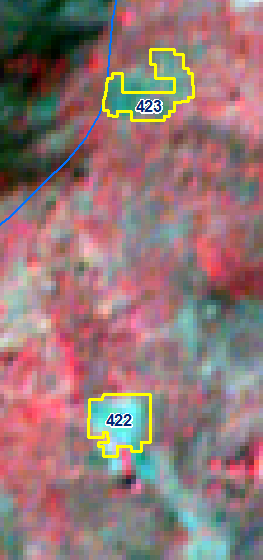 IRS R2B LISS-IV Imagery 23-12-2017
IRS R2B LISS-IV Imagery 27-02-2019
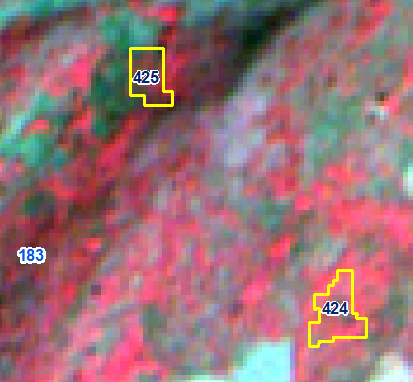 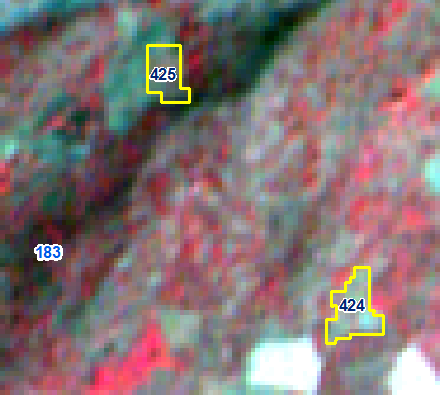 IRS R2B LISS-IV Imagery 23-12-2017
IRS R2B LISS-IV Imagery 27-02-2019
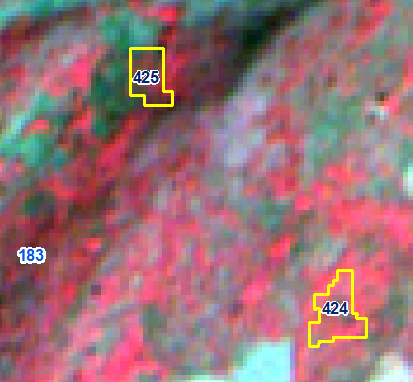 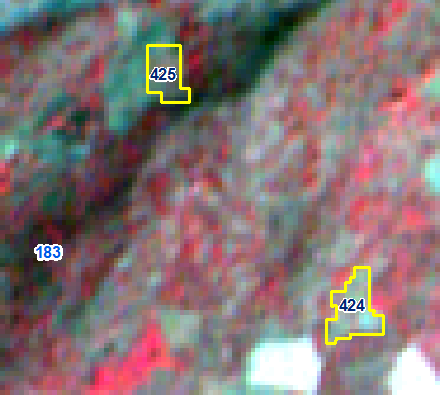 IRS R2B LISS-IV Imagery 23-12-2017
IRS R2B LISS-IV Imagery 27-02-2019
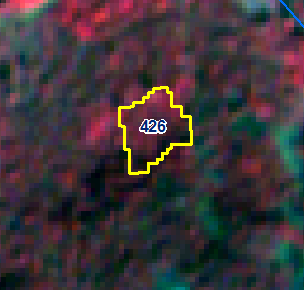 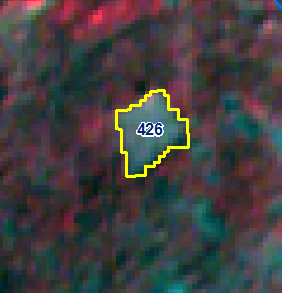 IRS R2B LISS-IV Imagery 23-12-2017
IRS R2B LISS-IV Imagery 27-02-2019
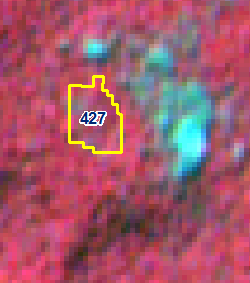 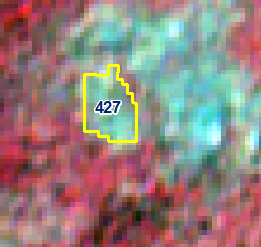 IRS R2B LISS-IV Imagery 23-12-2017
IRS R2B LISS-IV Imagery 27-02-2019
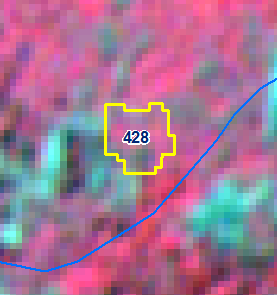 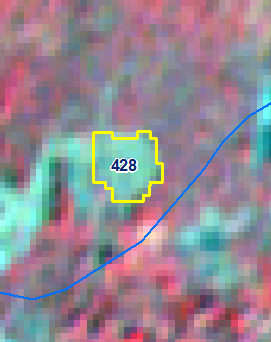 IRS R2B LISS-IV Imagery 23-12-2017
IRS R2B LISS-IV Imagery 27-02-2019
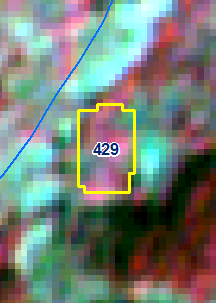 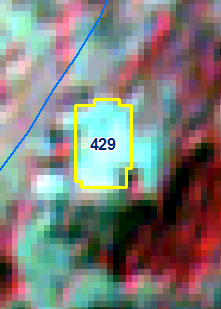 IRS R2B LISS-IV Imagery 23-12-2017
IRS R2B LISS-IV Imagery 27-02-2019
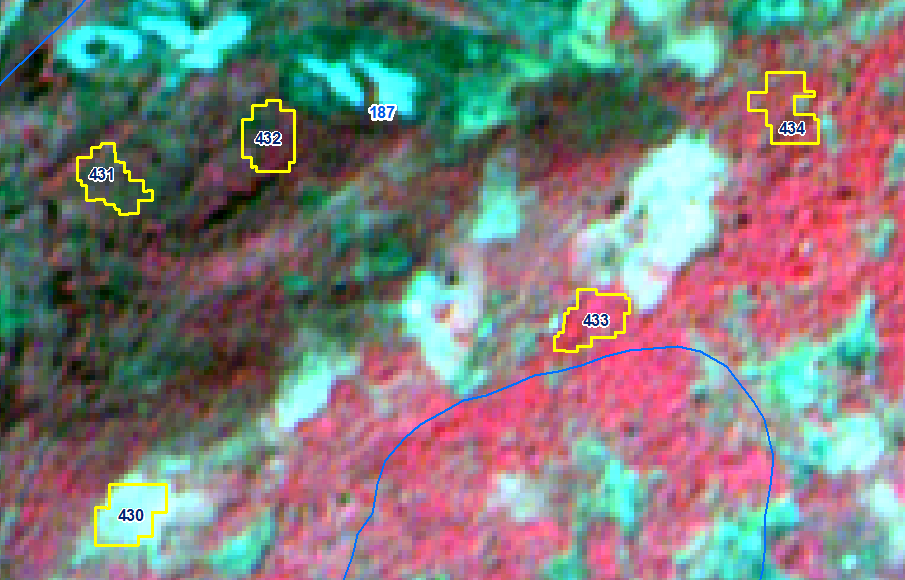 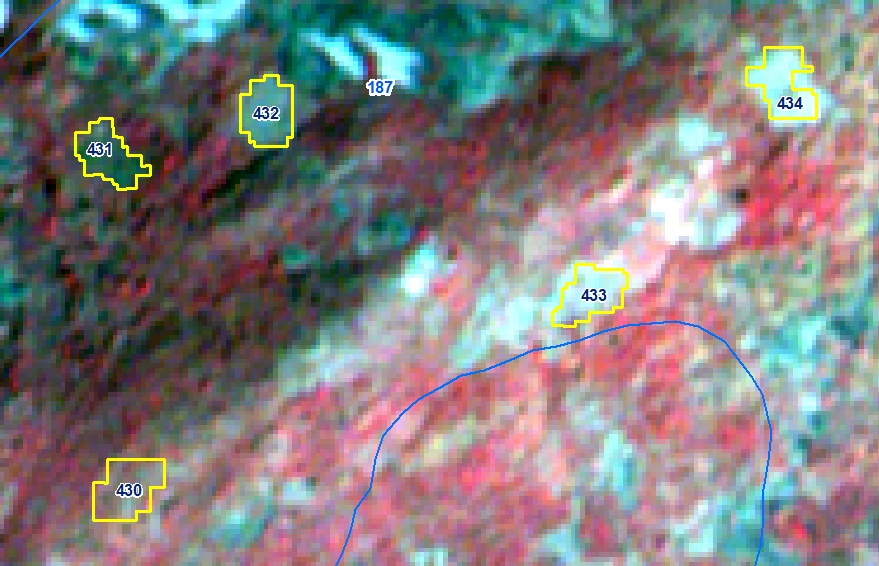 IRS R2B LISS-IV Imagery 23-12-2017
IRS R2B LISS-IV Imagery 27-02-2019
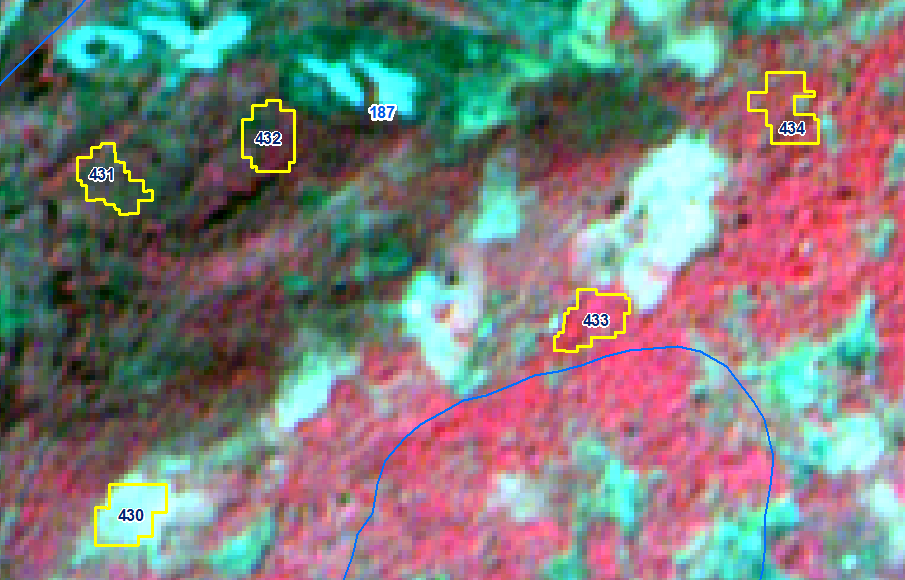 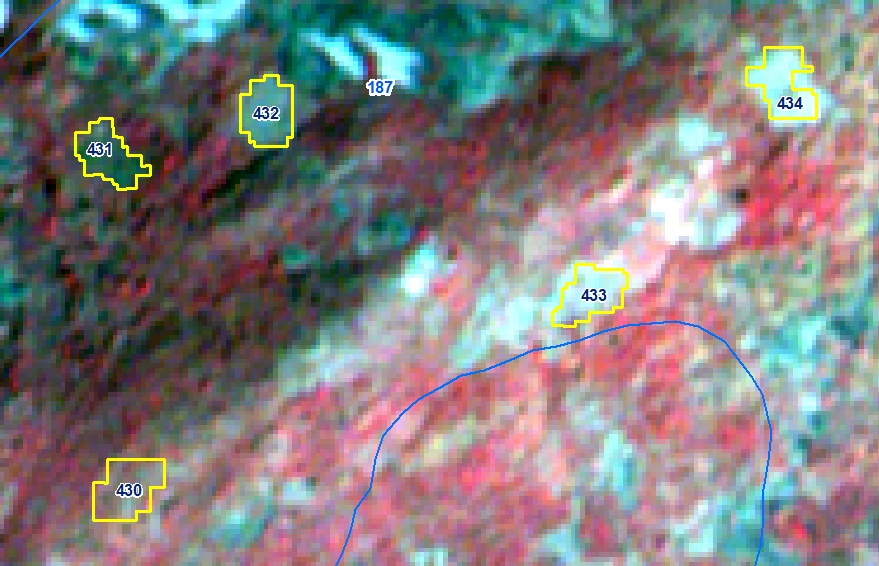 IRS R2B LISS-IV Imagery 23-12-2017
IRS R2B LISS-IV Imagery 27-02-2019
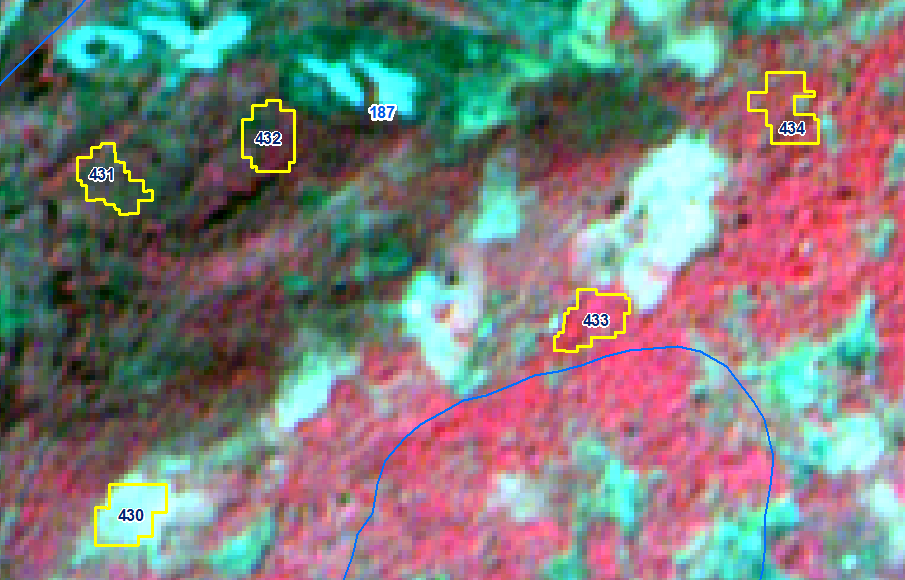 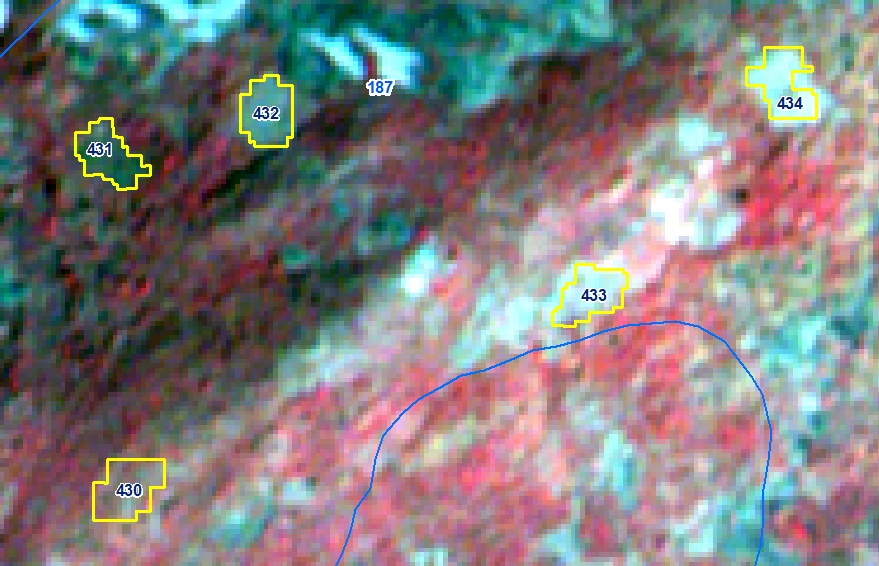 IRS R2B LISS-IV Imagery 23-12-2017
IRS R2B LISS-IV Imagery 27-02-2019
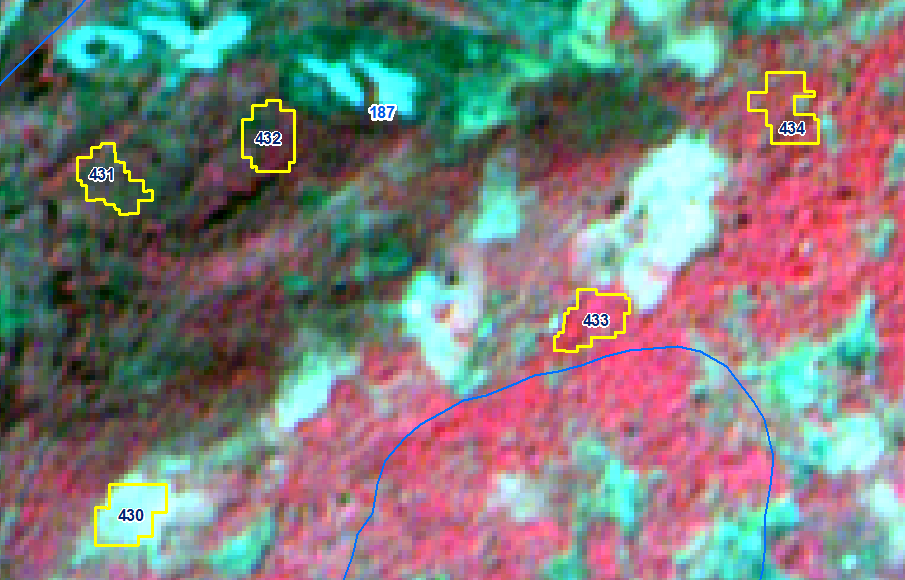 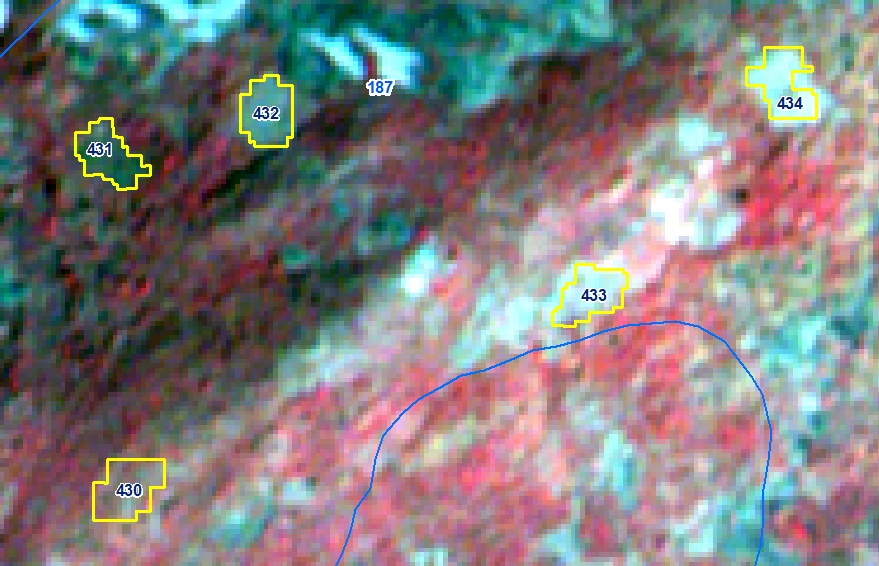 IRS R2B LISS-IV Imagery 23-12-2017
IRS R2B LISS-IV Imagery 27-02-2019
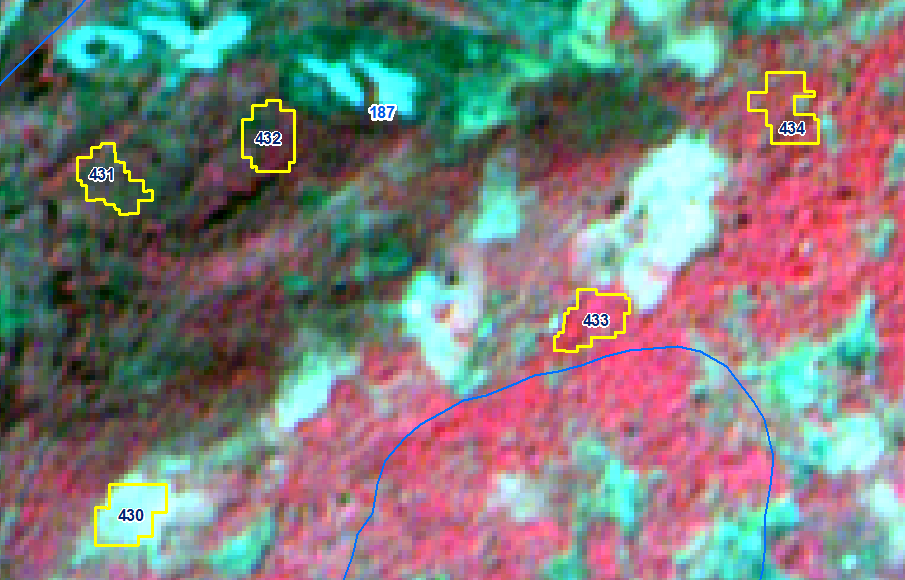 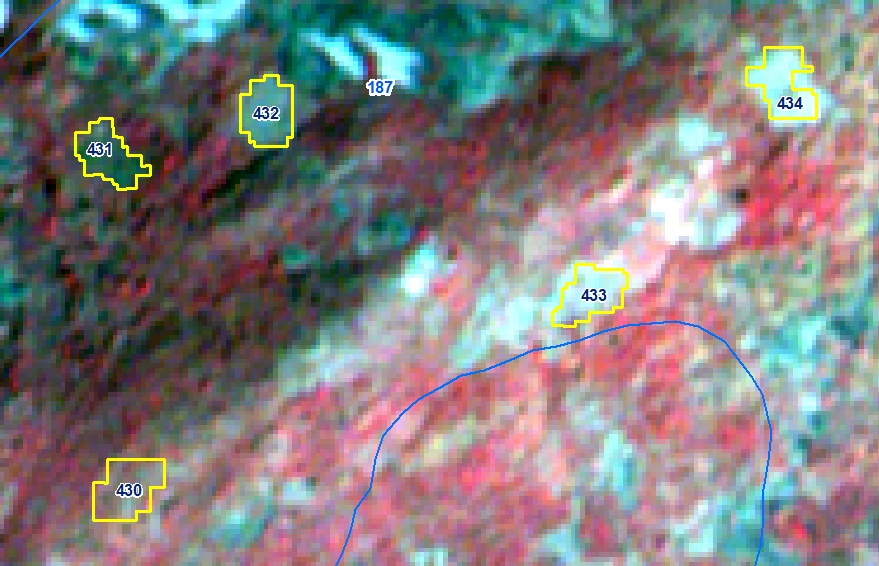 IRS R2B LISS-IV Imagery 23-12-2017
IRS R2B LISS-IV Imagery 27-02-2019
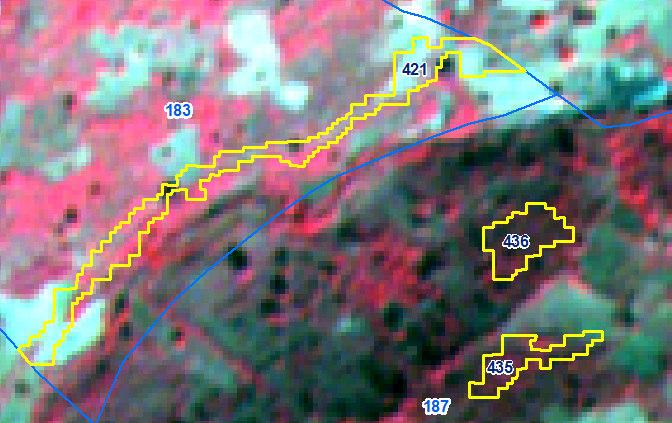 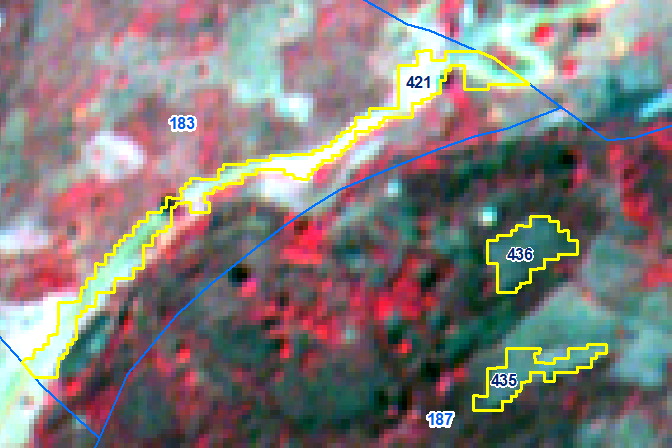 IRS R2B LISS-IV Imagery 23-12-2017
IRS R2B LISS-IV Imagery 27-02-2019
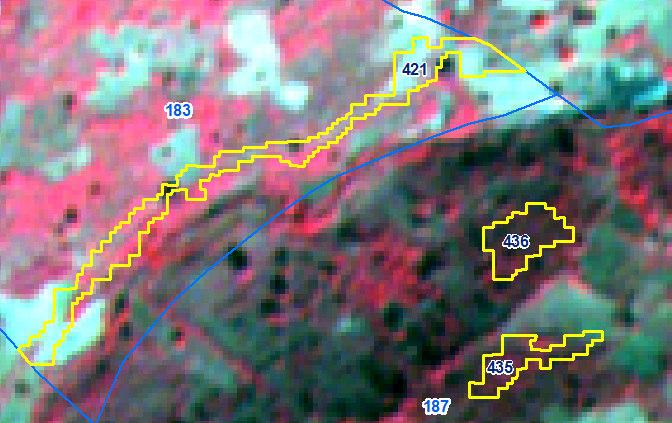 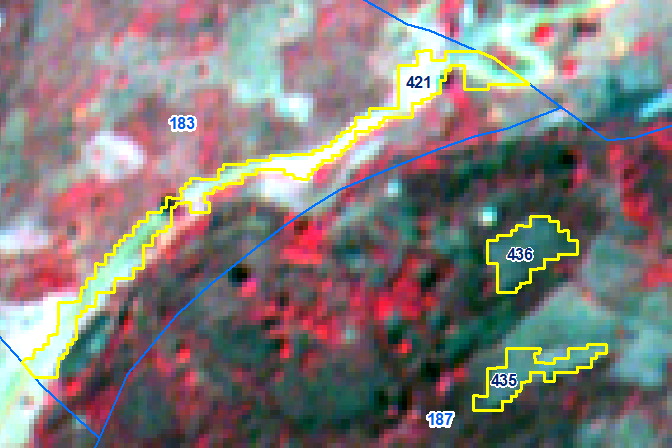 IRS R2B LISS-IV Imagery 23-12-2017
IRS R2B LISS-IV Imagery 27-02-2019
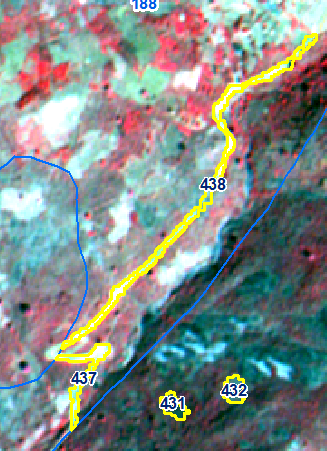 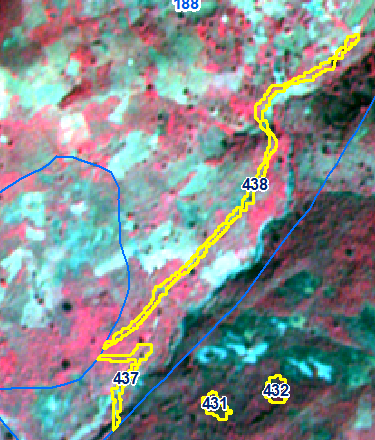 IRS R2B LISS-IV Imagery 23-12-2017
IRS R2B LISS-IV Imagery 27-02-2019
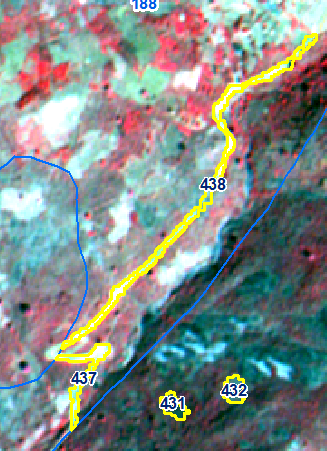 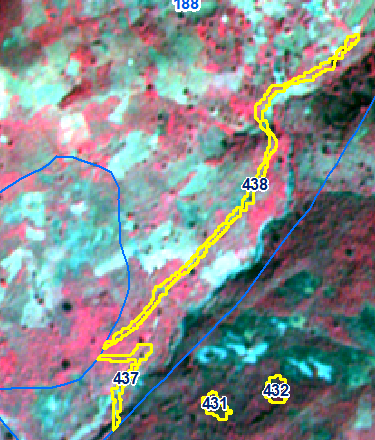 IRS R2B LISS-IV Imagery 23-12-2017
IRS R2B LISS-IV Imagery 27-02-2019
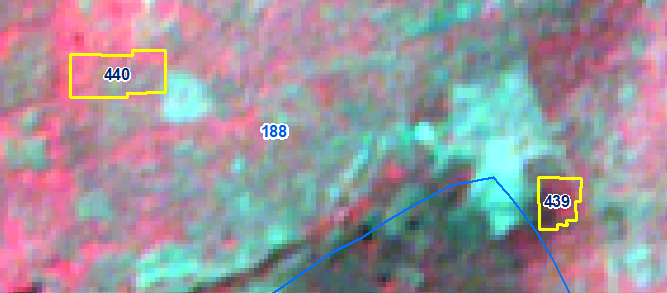 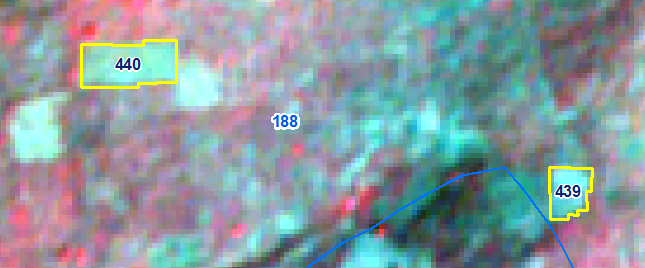 IRS R2B LISS-IV Imagery 23-12-2017
IRS R2B LISS-IV Imagery 27-02-2019
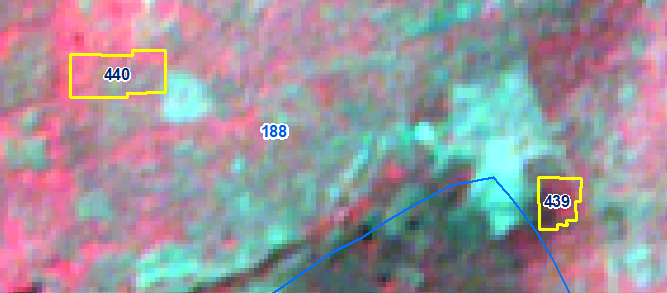 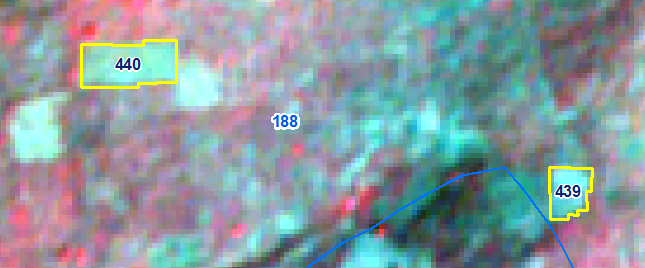 IRS R2B LISS-IV Imagery 23-12-2017
IRS R2B LISS-IV Imagery 27-02-2019
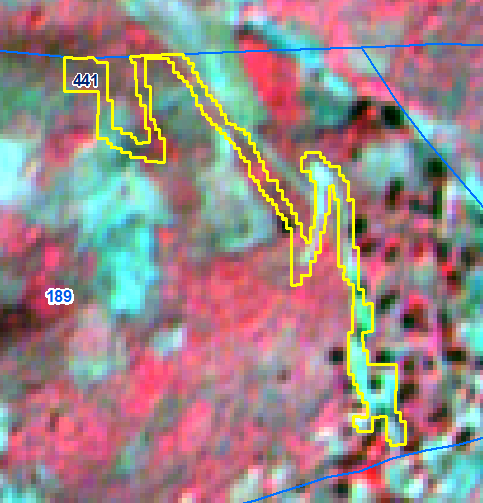 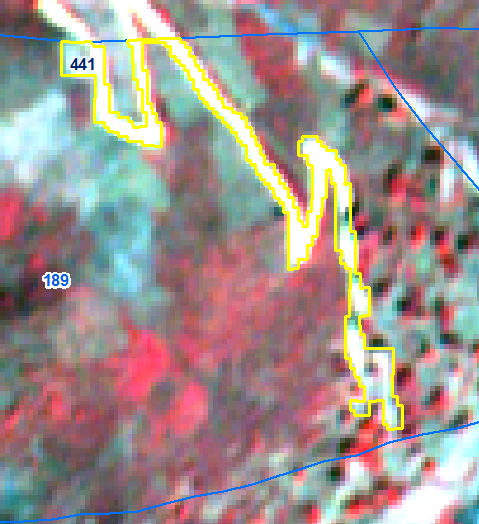 IRS R2B LISS-IV Imagery 23-12-2017
IRS R2B LISS-IV Imagery 27-02-2019
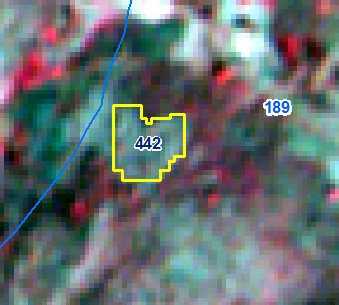 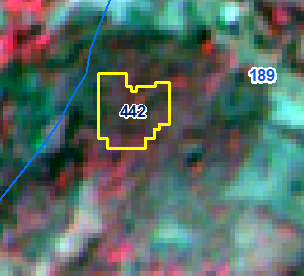 IRS R2B LISS-IV Imagery 23-12-2017
IRS R2B LISS-IV Imagery 27-02-2019
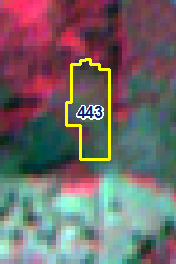 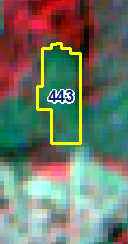 IRS R2B LISS-IV Imagery 23-12-2017
IRS R2B LISS-IV Imagery 27-02-2019
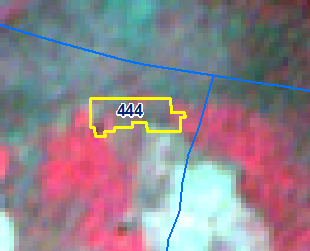 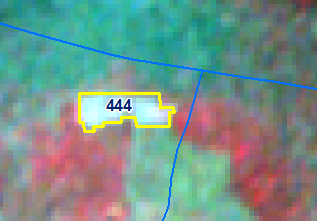 IRS R2B LISS-IV Imagery 23-12-2017
IRS R2B LISS-IV Imagery 27-02-2019
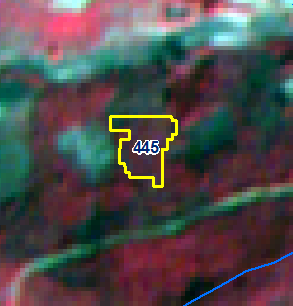 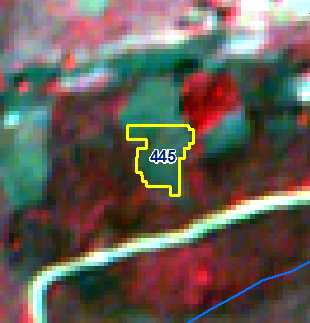 IRS R2B LISS-IV Imagery 23-12-2017
IRS R2B LISS-IV Imagery 27-02-2019
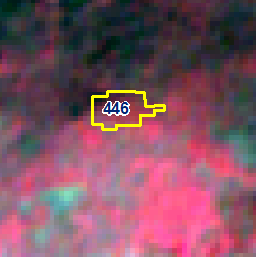 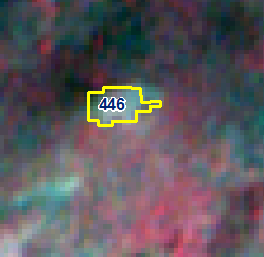 IRS R2B LISS-IV Imagery 23-12-2017
IRS R2B LISS-IV Imagery 27-02-2019
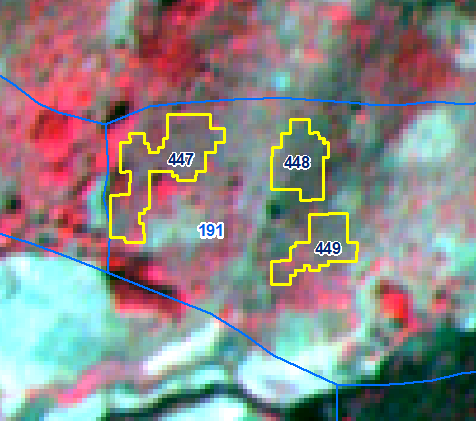 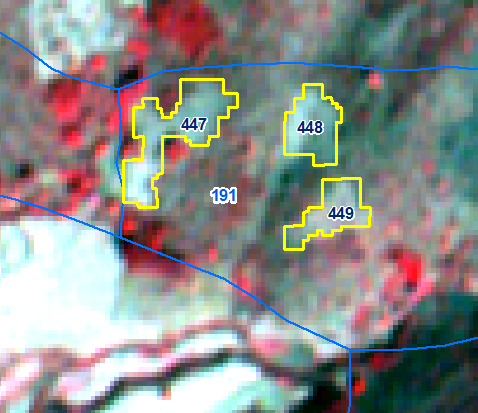 IRS R2B LISS-IV Imagery 23-12-2017
IRS R2B LISS-IV Imagery 27-02-2019
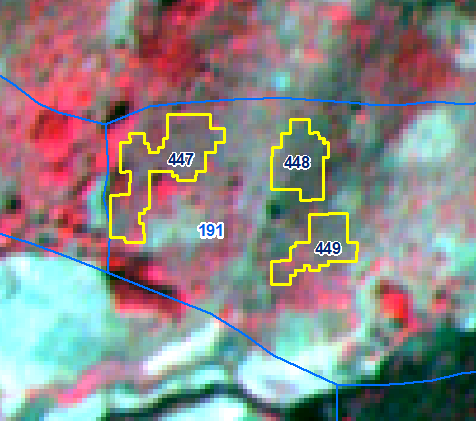 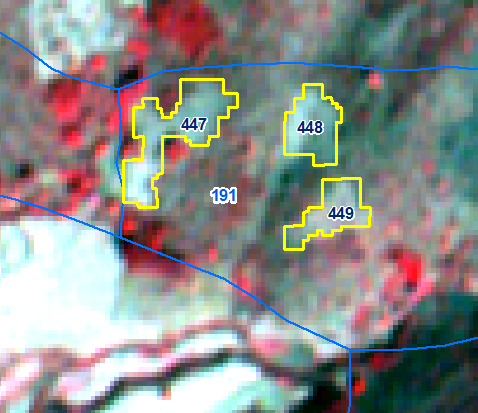 IRS R2B LISS-IV Imagery 23-12-2017
IRS R2B LISS-IV Imagery 27-02-2019
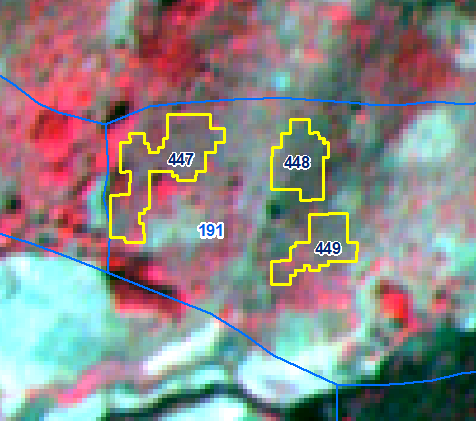 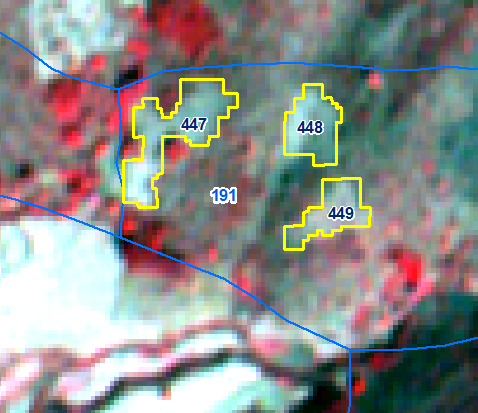 IRS R2B LISS-IV Imagery 23-12-2017
IRS R2B LISS-IV Imagery 27-02-2019
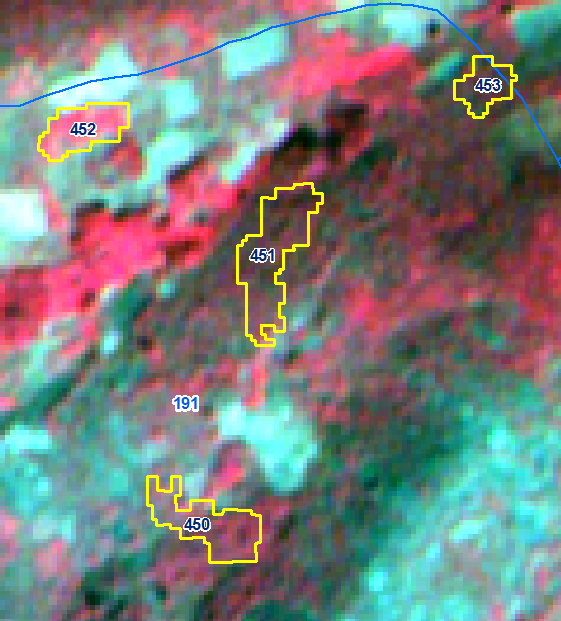 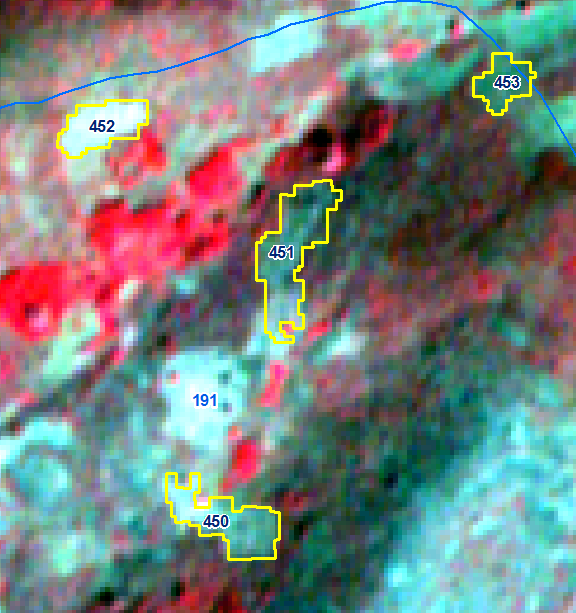 IRS R2B LISS-IV Imagery 23-12-2017
IRS R2B LISS-IV Imagery 27-02-2019
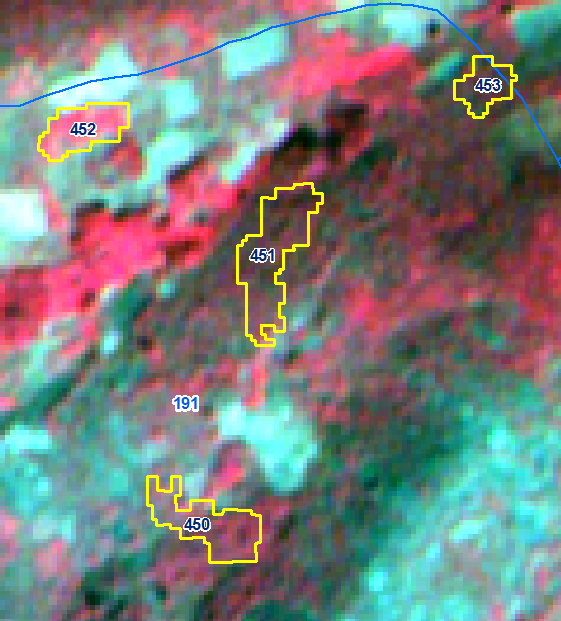 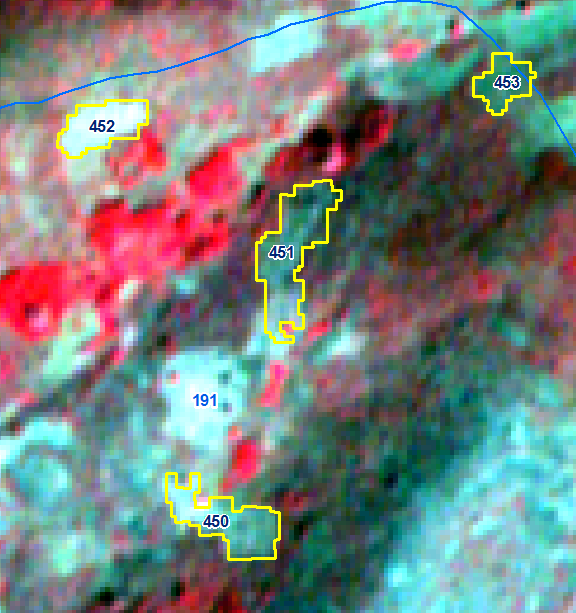 IRS R2B LISS-IV Imagery 23-12-2017
IRS R2B LISS-IV Imagery 27-02-2019
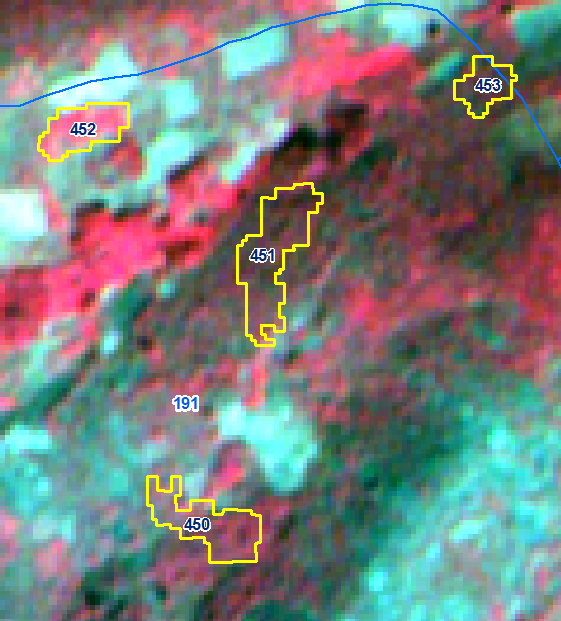 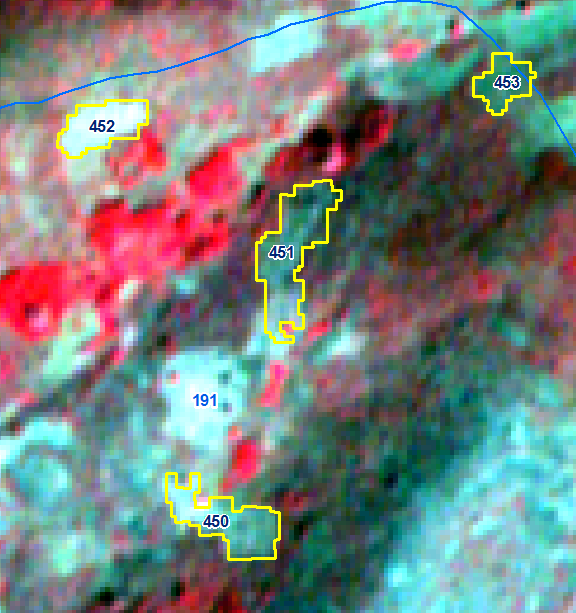 IRS R2B LISS-IV Imagery 23-12-2017
IRS R2B LISS-IV Imagery 27-02-2019
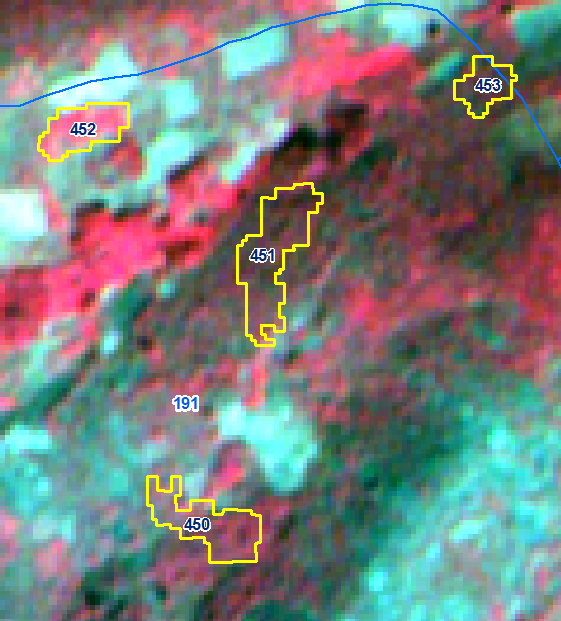 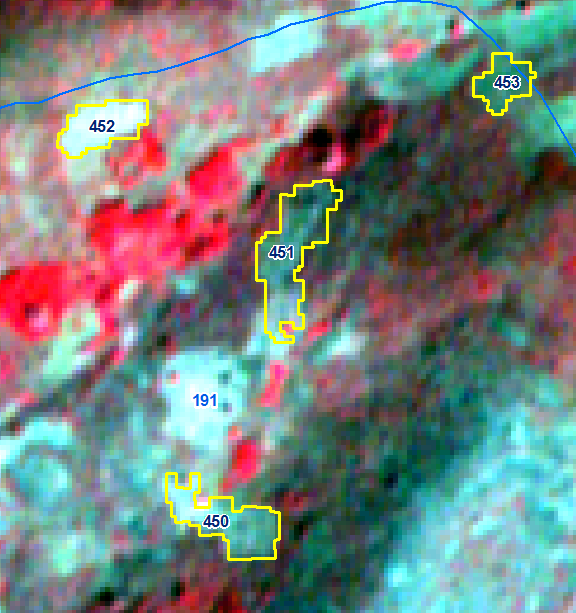 IRS R2B LISS-IV Imagery 23-12-2017
IRS R2B LISS-IV Imagery 27-02-2019
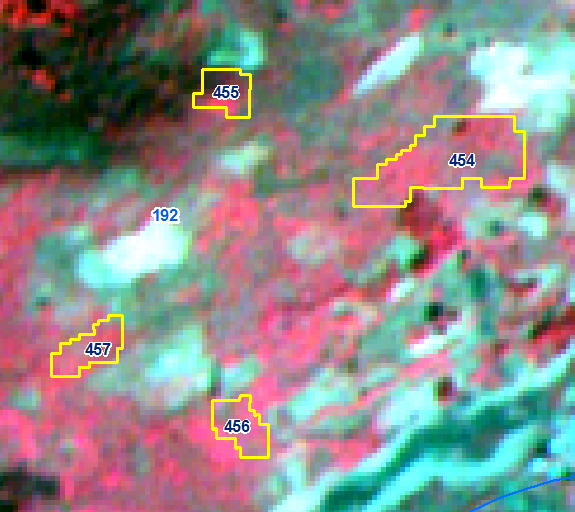 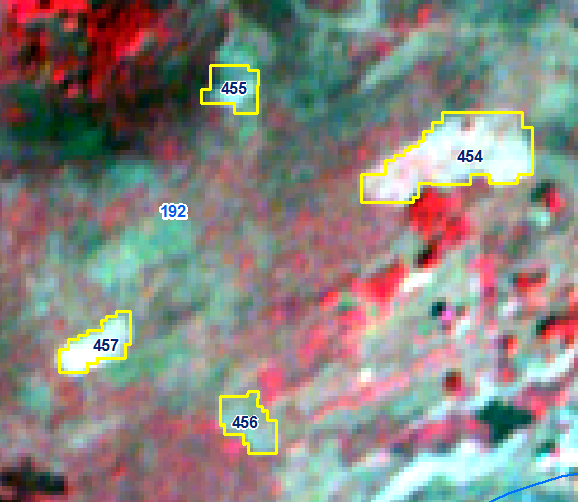 IRS R2B LISS-IV Imagery 23-12-2017
IRS R2B LISS-IV Imagery 27-02-2019
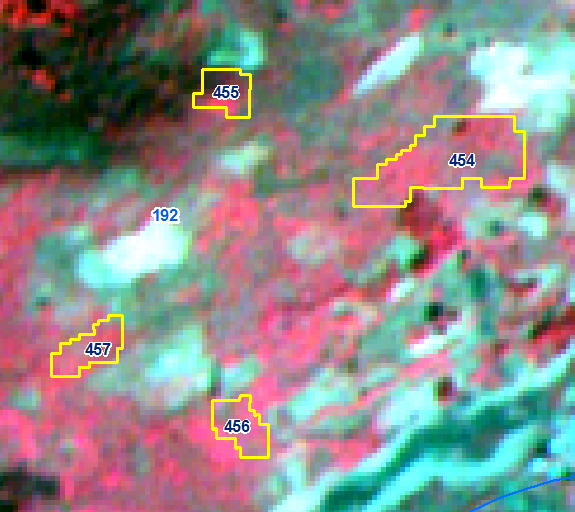 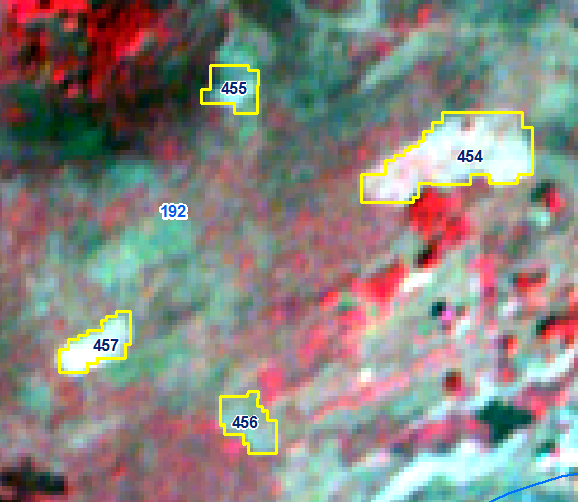 IRS R2B LISS-IV Imagery 23-12-2017
IRS R2B LISS-IV Imagery 27-02-2019
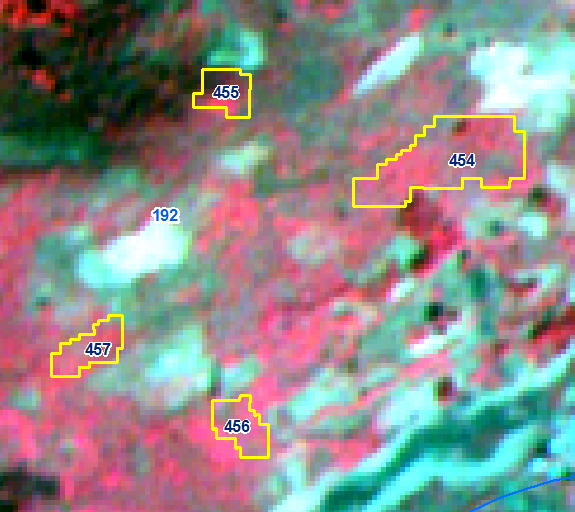 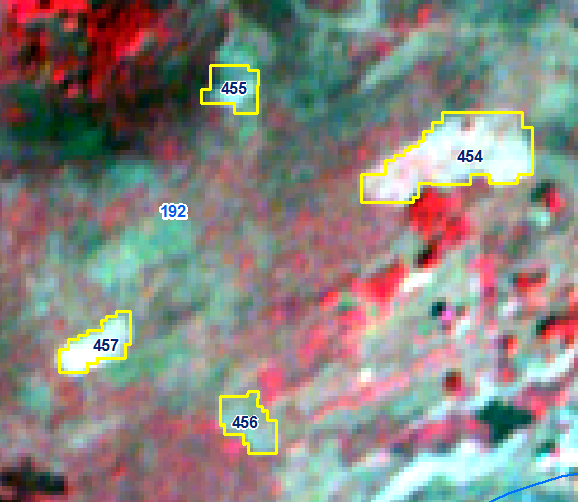 IRS R2B LISS-IV Imagery 23-12-2017
IRS R2B LISS-IV Imagery 27-02-2019
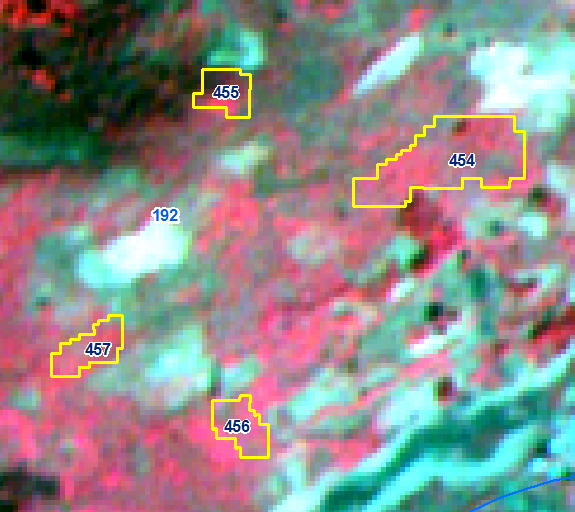 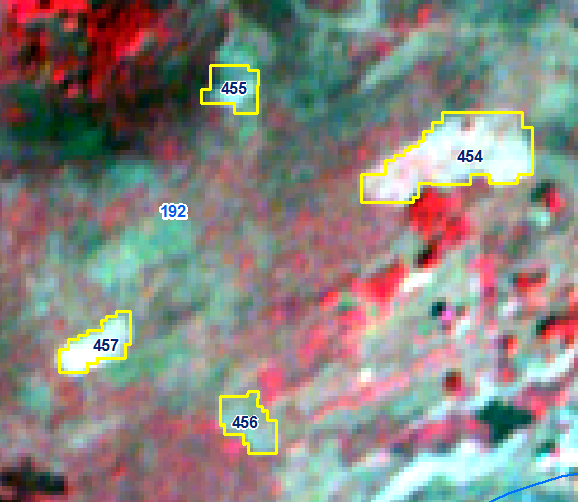 IRS R2B LISS-IV Imagery 23-12-2017
IRS R2B LISS-IV Imagery 27-02-2019
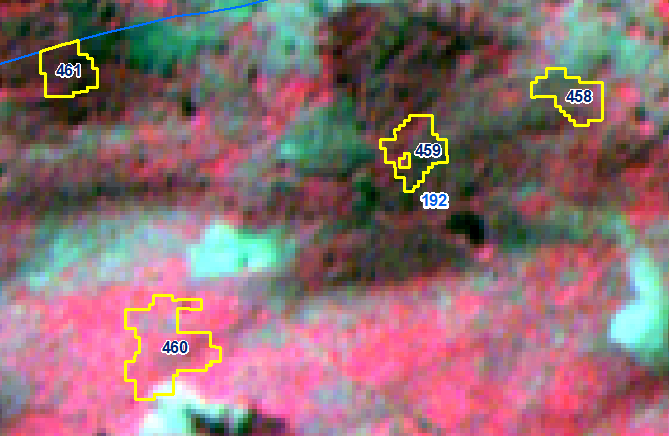 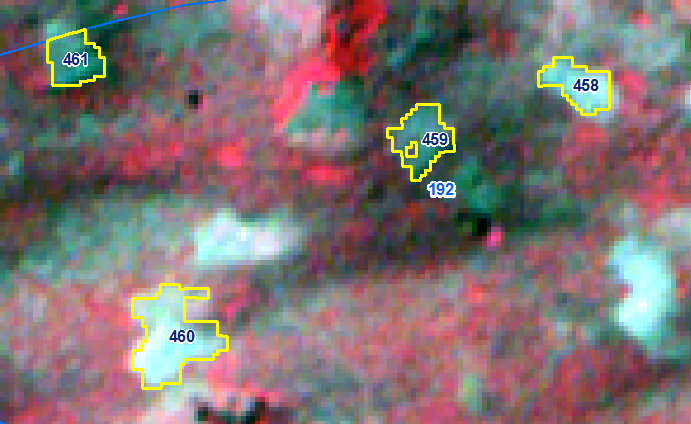 IRS R2B LISS-IV Imagery 23-12-2017
IRS R2B LISS-IV Imagery 27-02-2019
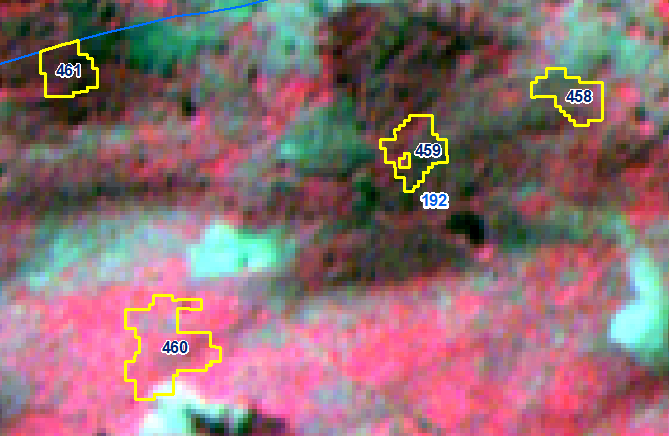 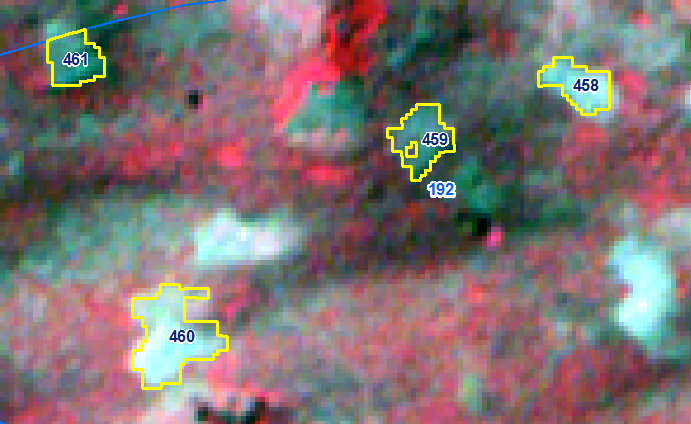 IRS R2B LISS-IV Imagery 23-12-2017
IRS R2B LISS-IV Imagery 27-02-2019
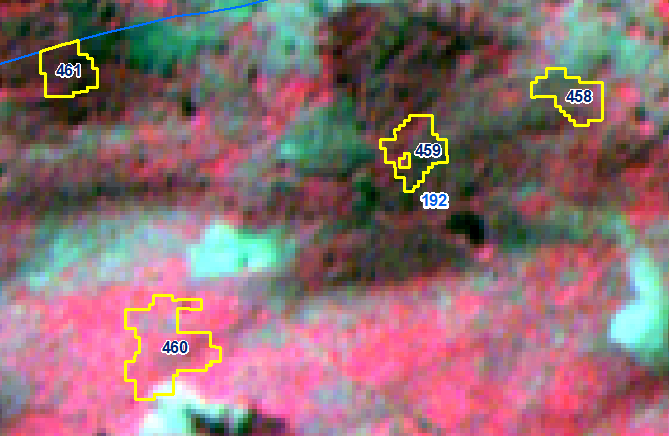 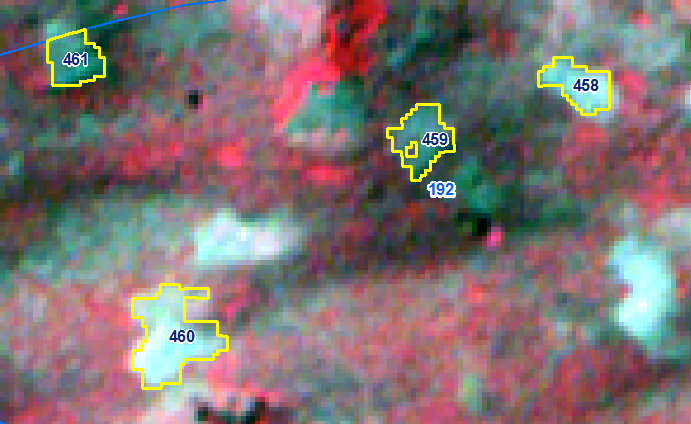 IRS R2B LISS-IV Imagery 23-12-2017
IRS R2B LISS-IV Imagery 27-02-2019
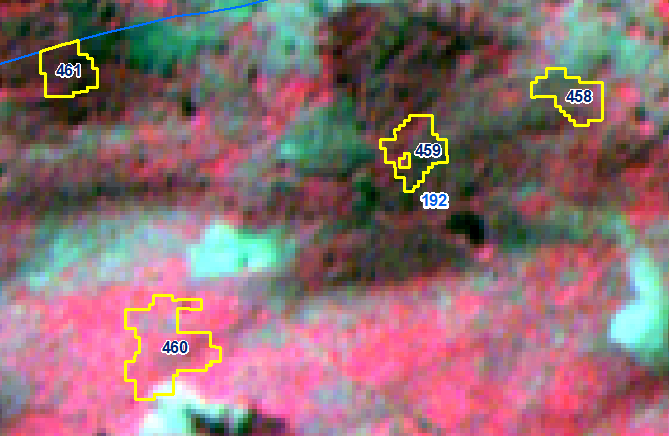 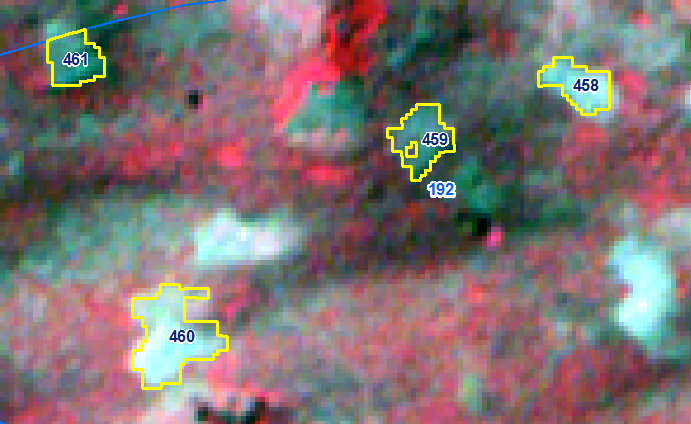 IRS R2B LISS-IV Imagery 23-12-2017
IRS R2B LISS-IV Imagery 27-02-2019
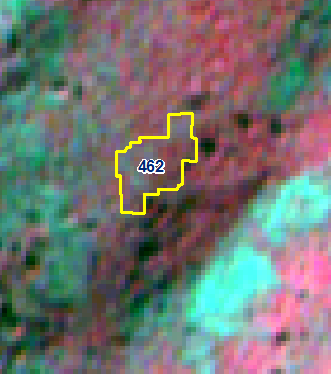 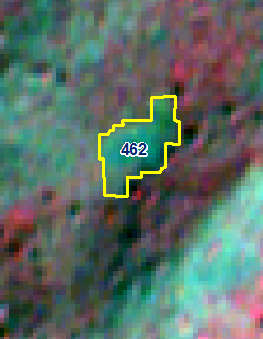 IRS R2B LISS-IV Imagery 27-02-2019
IRS R2B LISS-IV Imagery 23-12-2017
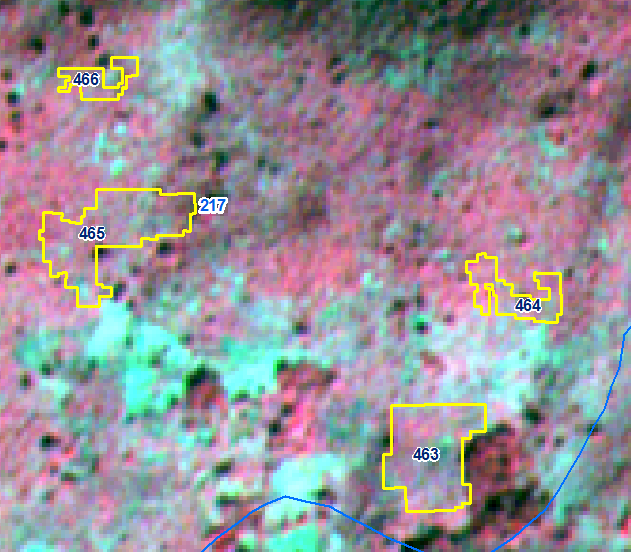 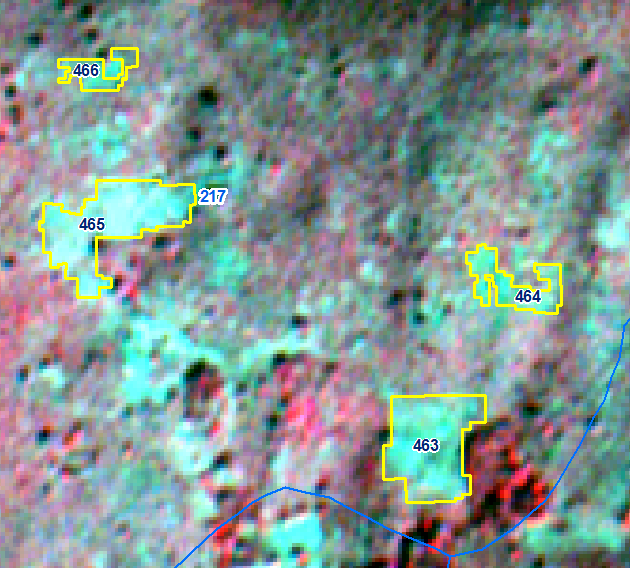 IRS R2B LISS-IV Imagery 27-02-2019
IRS R2B LISS-IV Imagery 23-12-2017
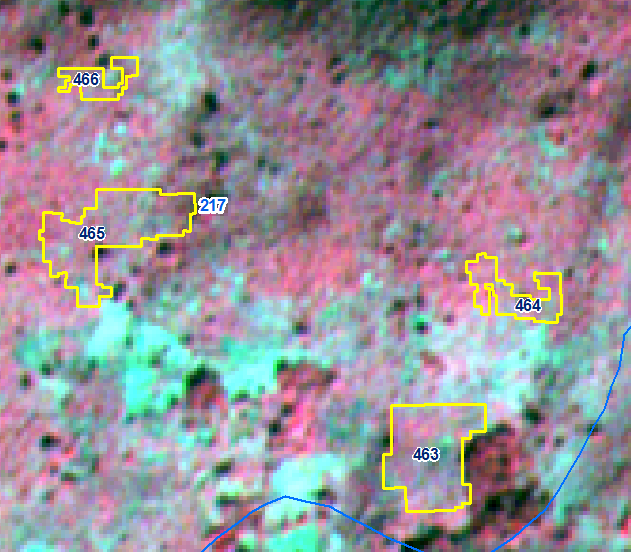 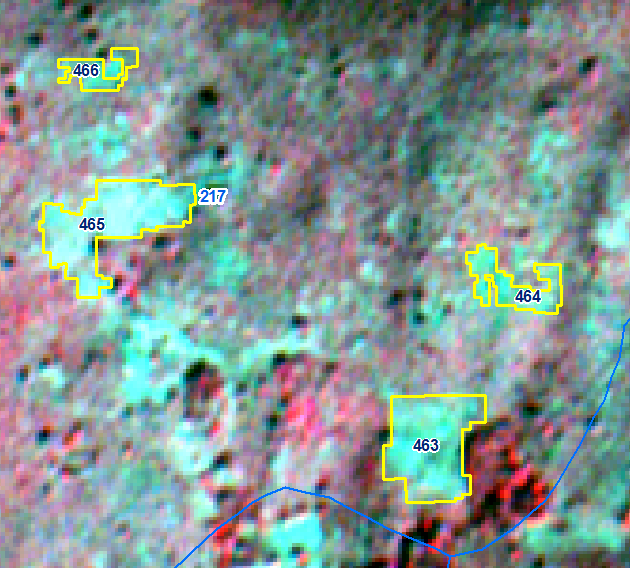 IRS R2B LISS-IV Imagery 27-02-2019
IRS R2B LISS-IV Imagery 23-12-2017
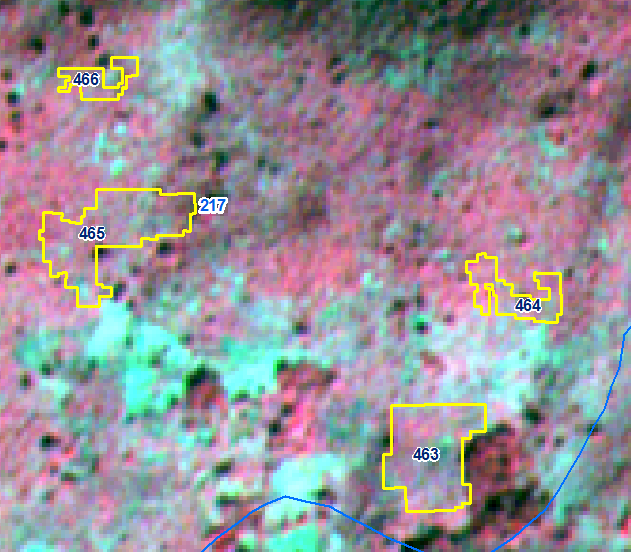 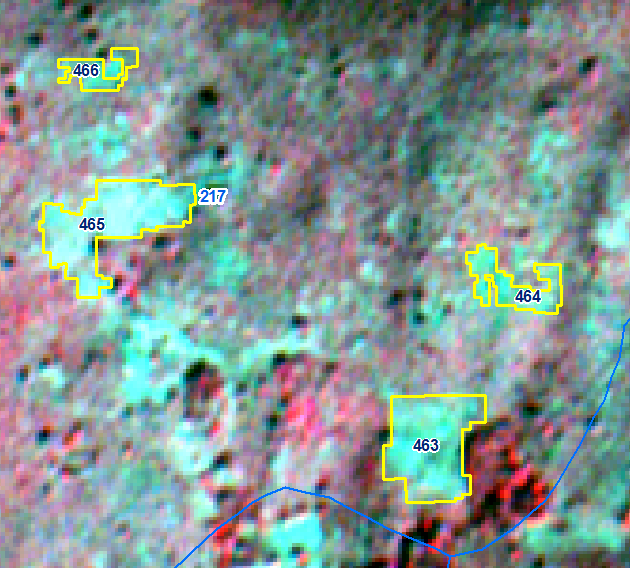 IRS R2B LISS-IV Imagery 27-02-2019
IRS R2B LISS-IV Imagery 23-12-2017
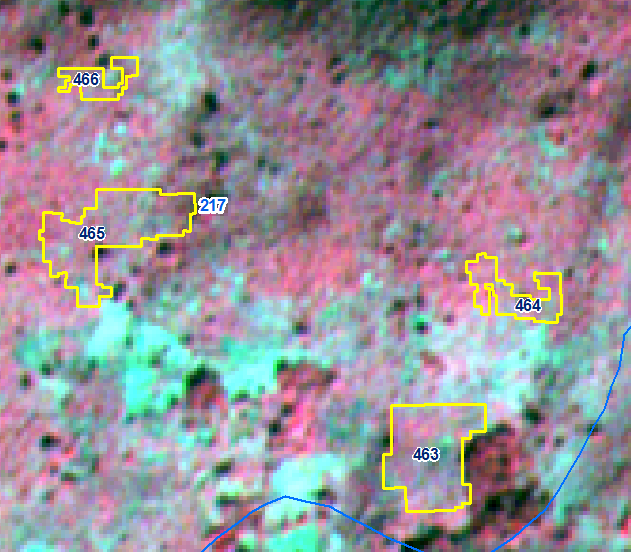 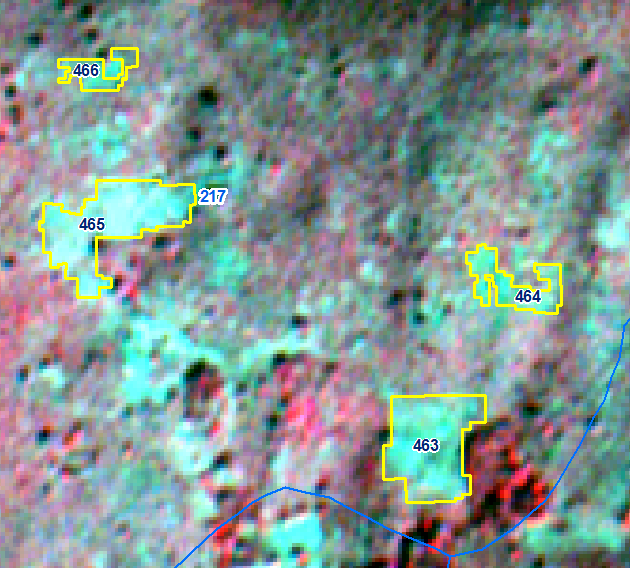 IRS R2B LISS-IV Imagery 23-12-2017
IRS R2B LISS-IV Imagery 27-02-2019
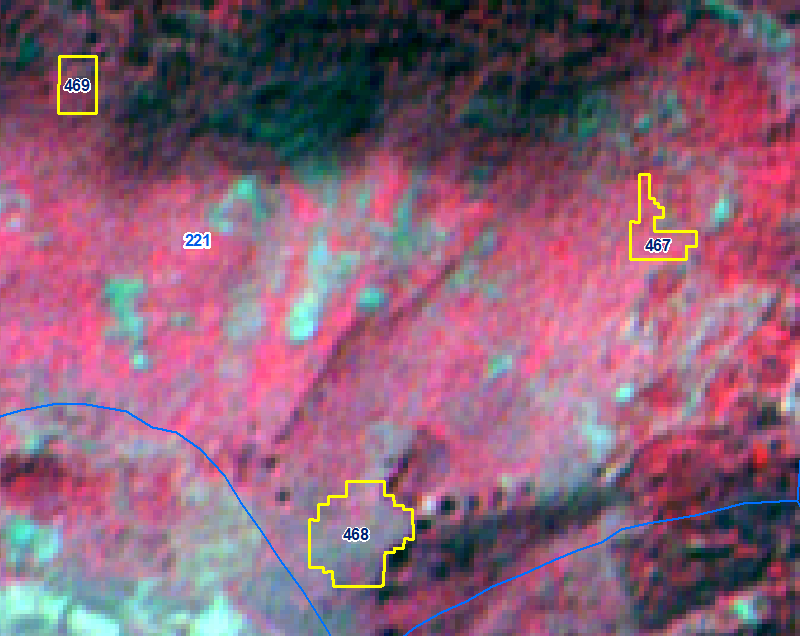 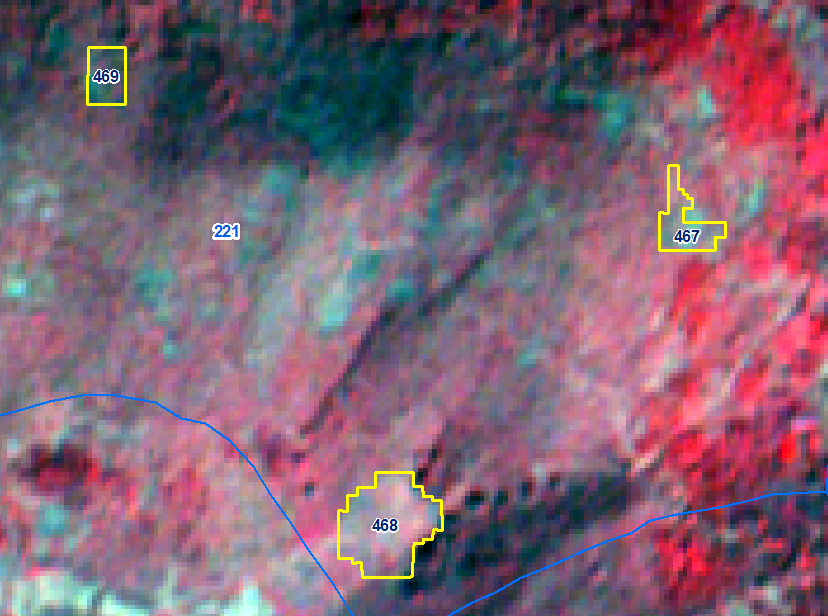 IRS R2B LISS-IV Imagery 23-12-2017
IRS R2B LISS-IV Imagery 27-02-2019
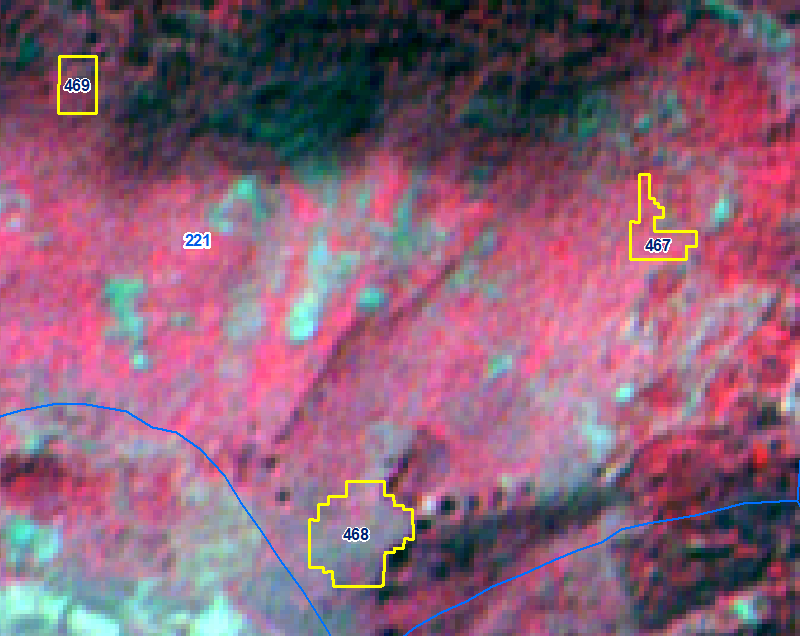 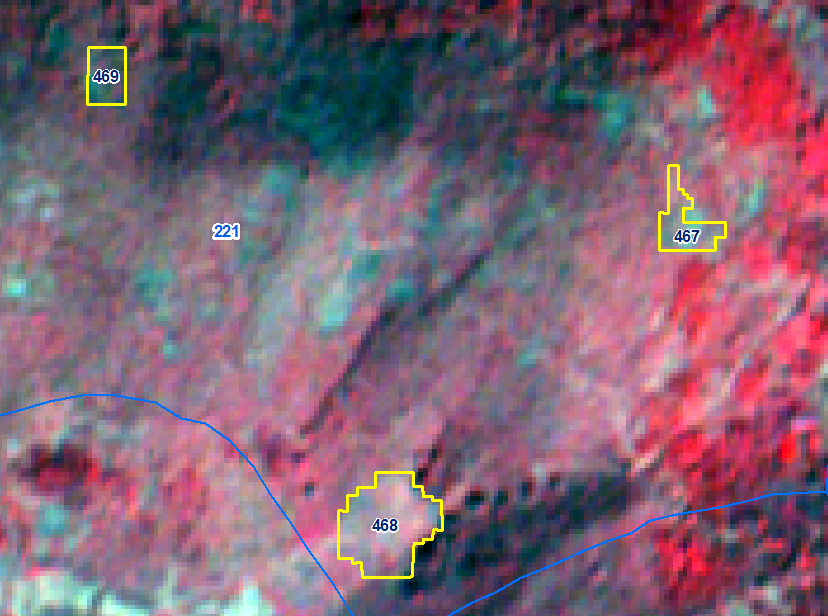 IRS R2B LISS-IV Imagery 23-12-2017
IRS R2B LISS-IV Imagery 27-02-2019
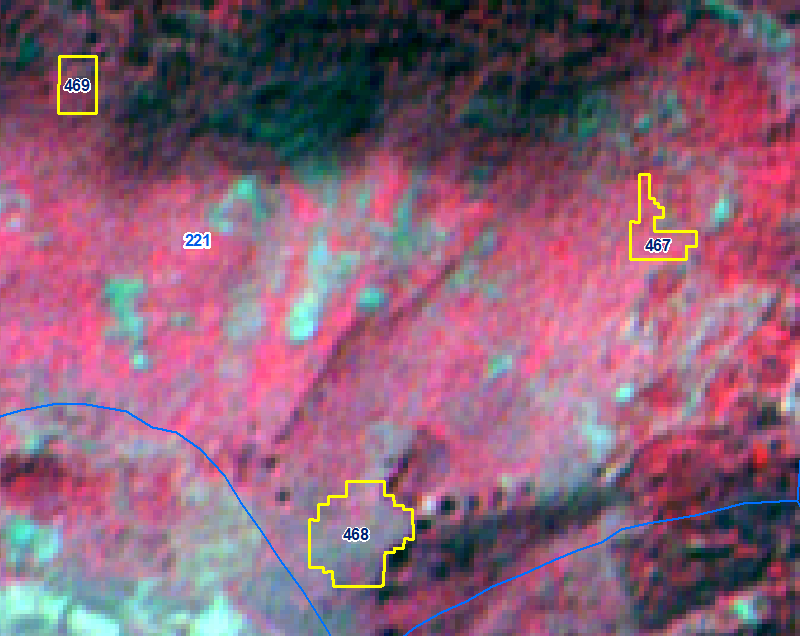 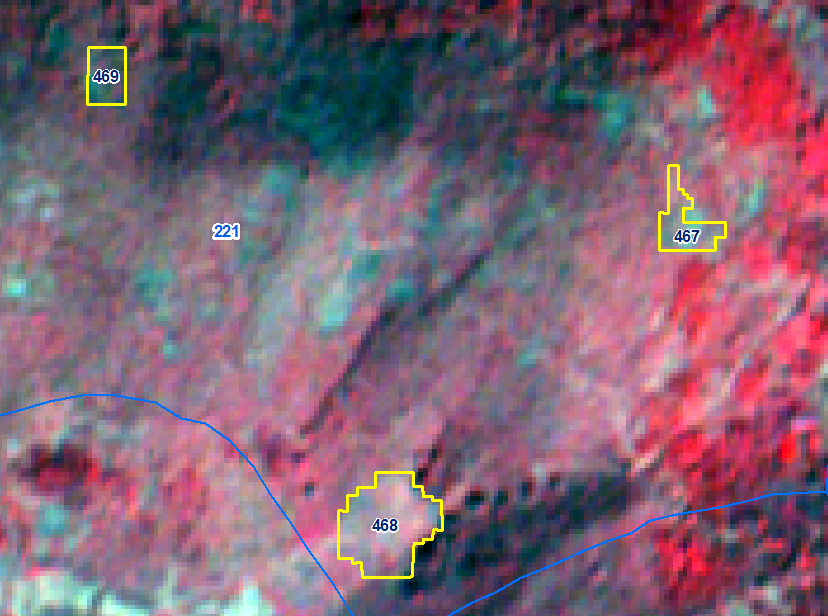 IRS R2B LISS-IV Imagery 23-12-2017
IRS R2B LISS-IV Imagery 27-02-2019
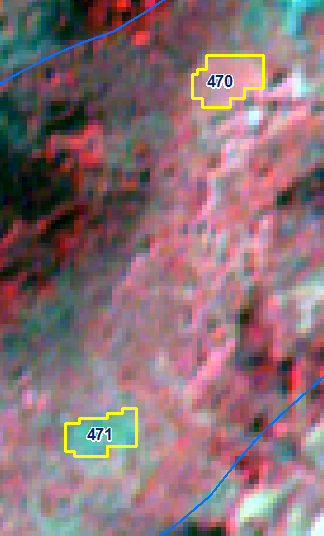 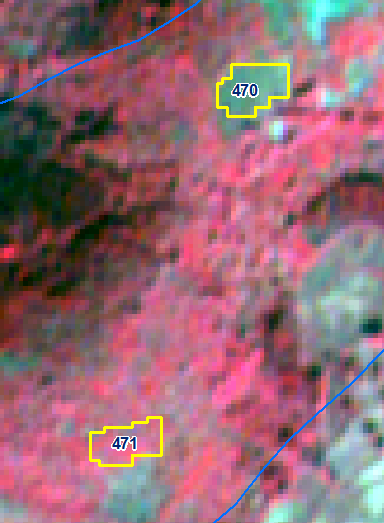 IRS R2B LISS-IV Imagery 23-12-2017
IRS R2B LISS-IV Imagery 27-02-2019
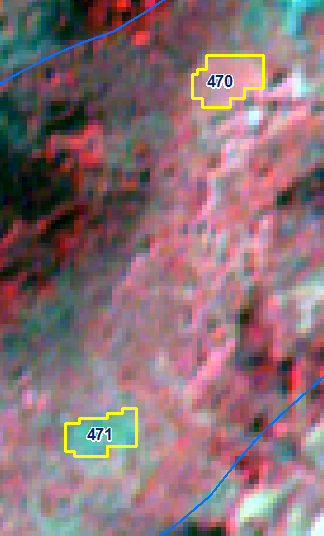 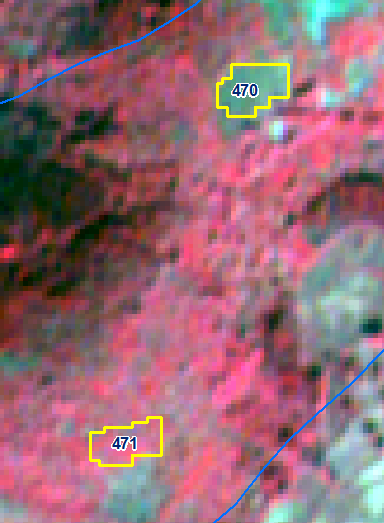 IRS R2B LISS-IV Imagery 23-12-2017
IRS R2B LISS-IV Imagery 27-02-2019
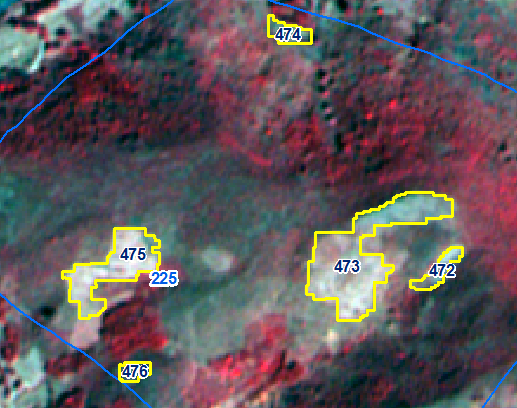 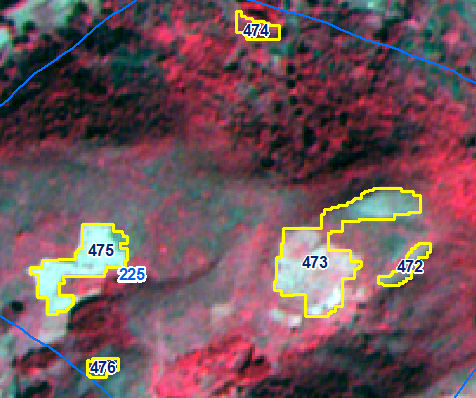 IRS R2B LISS-IV Imagery 23-12-2017
IRS R2B LISS-IV Imagery 27-02-2019
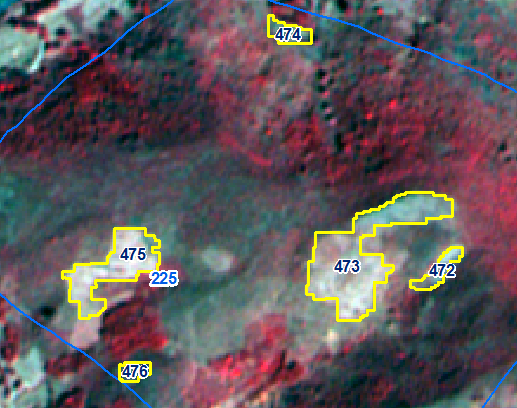 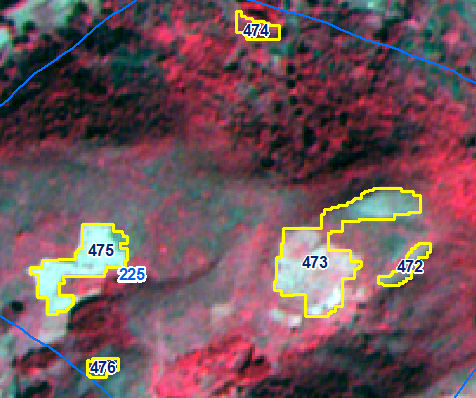 IRS R2B LISS-IV Imagery 23-12-2017
IRS R2B LISS-IV Imagery 27-02-2019
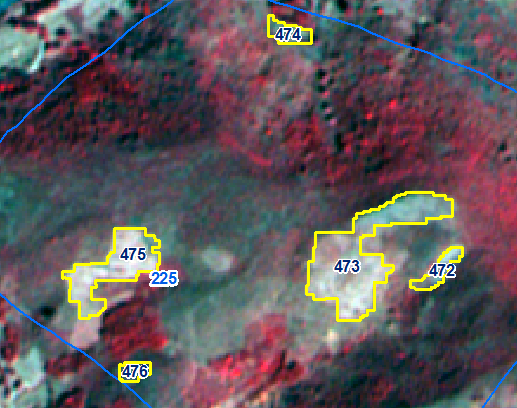 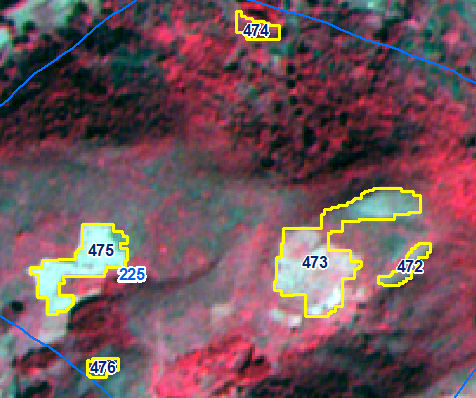 IRS R2B LISS-IV Imagery 23-12-2017
IRS R2B LISS-IV Imagery 27-02-2019
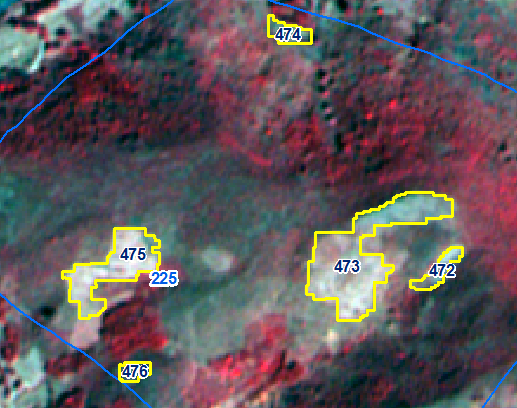 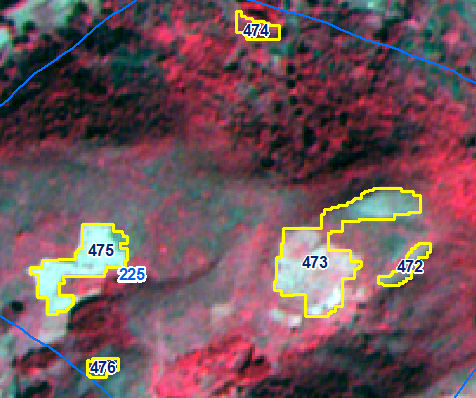 IRS R2B LISS-IV Imagery 23-12-2017
IRS R2B LISS-IV Imagery 27-02-2019
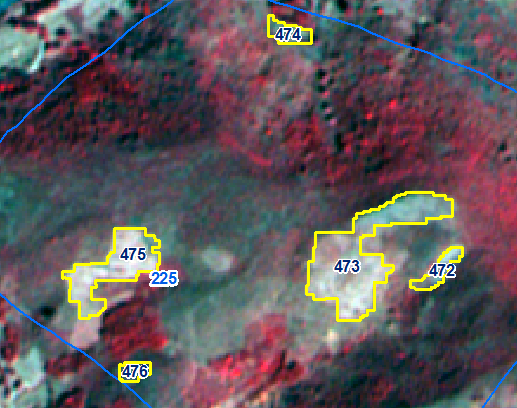 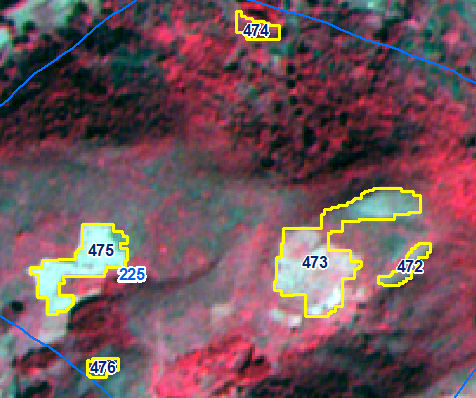 IRS R2B LISS-IV Imagery 23-12-2017
IRS R2B LISS-IV Imagery 27-02-2019
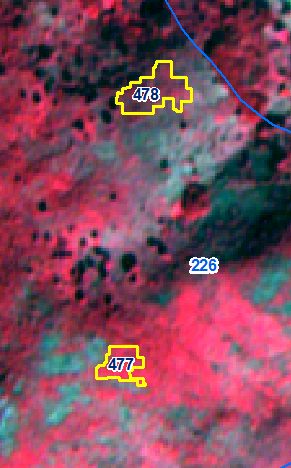 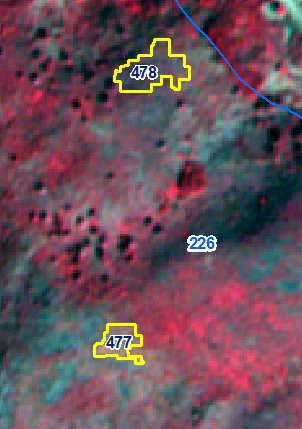 IRS R2B LISS-IV Imagery 23-12-2017
IRS R2B LISS-IV Imagery 27-02-2019
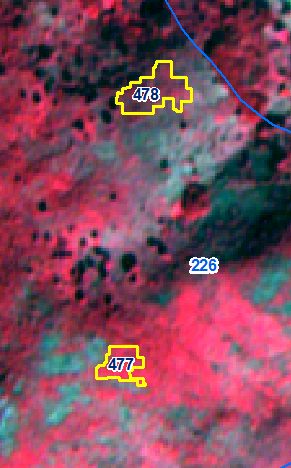 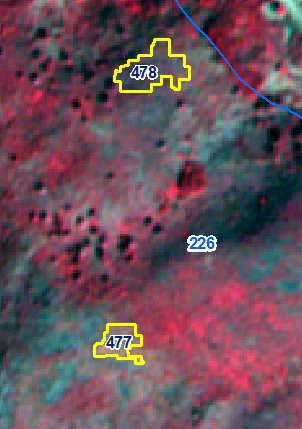 IRS R2B LISS-IV Imagery 23-12-2017
IRS R2B LISS-IV Imagery 27-02-2019
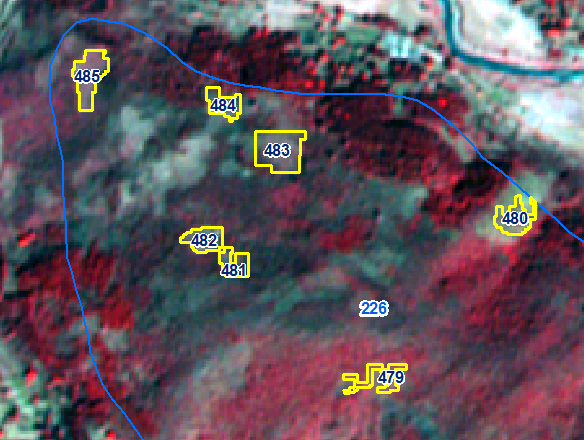 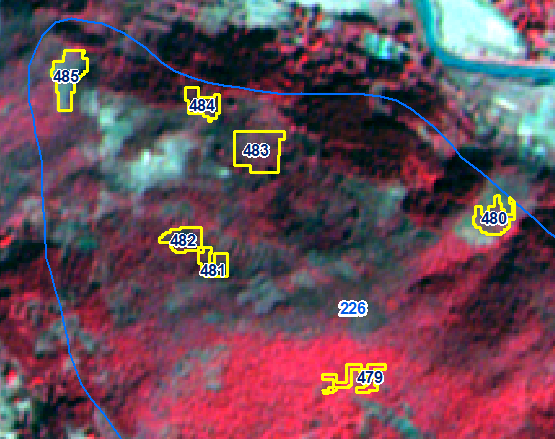 IRS R2B LISS-IV Imagery 23-12-2017
IRS R2B LISS-IV Imagery 27-02-2019
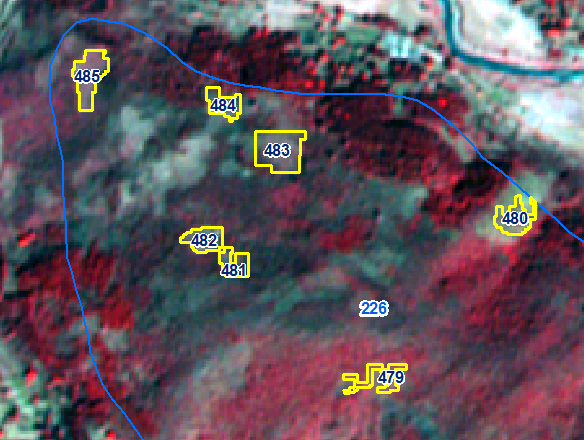 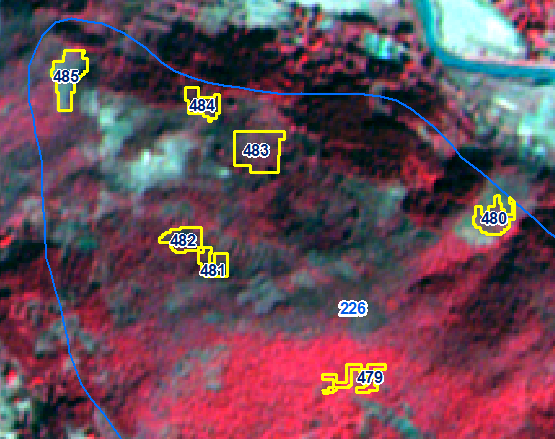 IRS R2B LISS-IV Imagery 23-12-2017
IRS R2B LISS-IV Imagery 27-02-2019
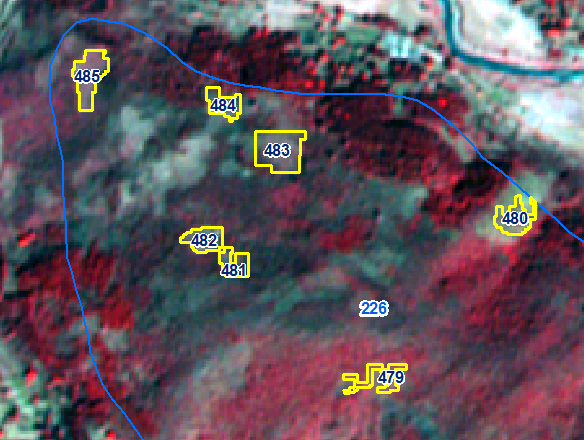 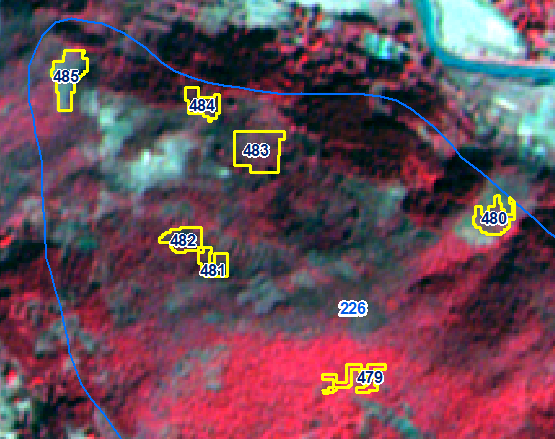 IRS R2B LISS-IV Imagery 23-12-2017
IRS R2B LISS-IV Imagery 27-02-2019
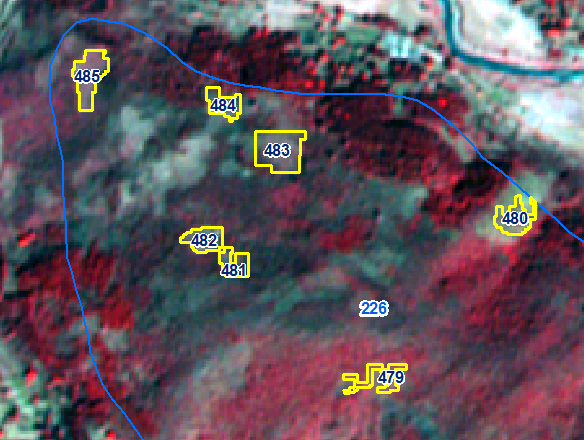 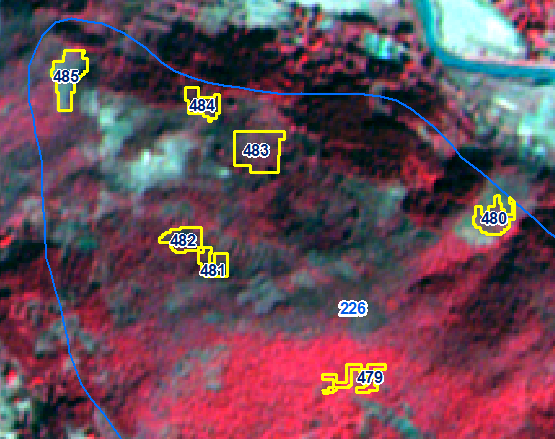 IRS R2B LISS-IV Imagery 23-12-2017
IRS R2B LISS-IV Imagery 27-02-2019
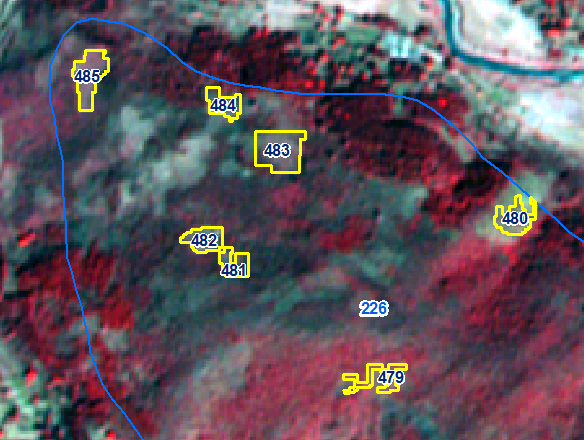 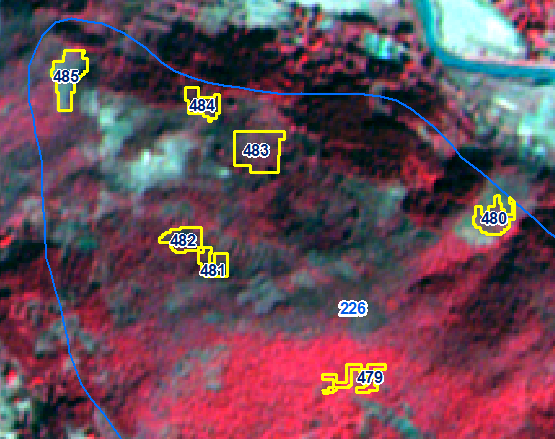 IRS R2B LISS-IV Imagery 23-12-2017
IRS R2B LISS-IV Imagery 27-02-2019
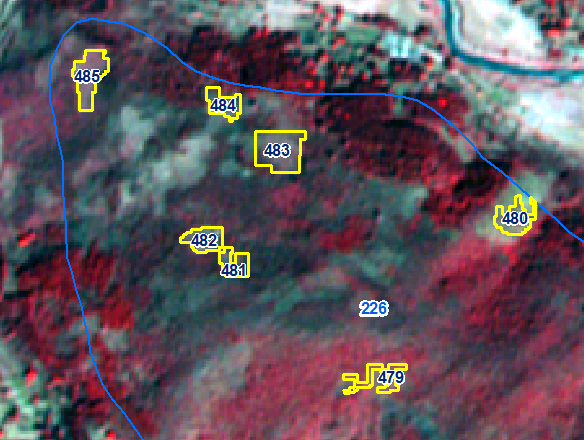 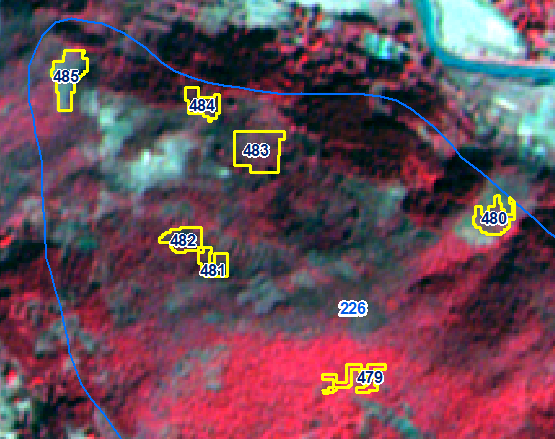 IRS R2B LISS-IV Imagery 23-12-2017
IRS R2B LISS-IV Imagery 27-02-2019
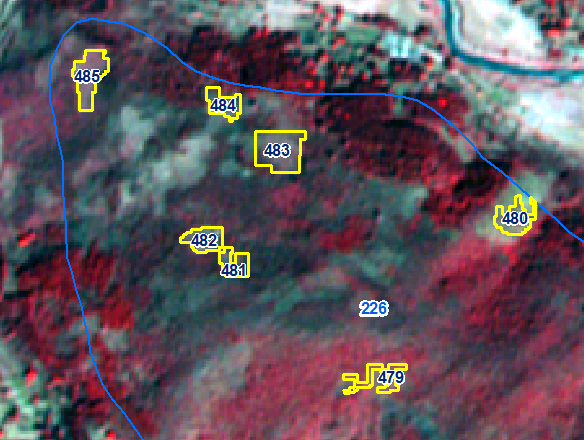 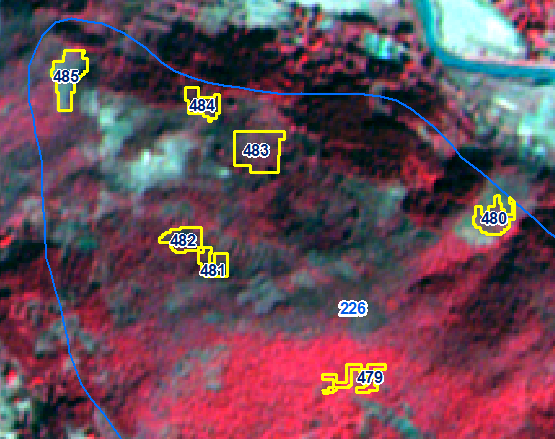 IRS R2B LISS-IV Imagery 23-12-2017
IRS R2B LISS-IV Imagery 27-02-2019
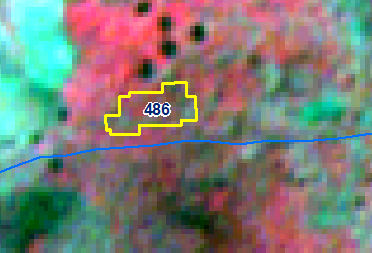 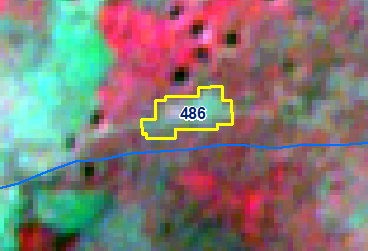 IRS R2B LISS-IV Imagery 23-12-2017
IRS R2B LISS-IV Imagery 27-02-2019
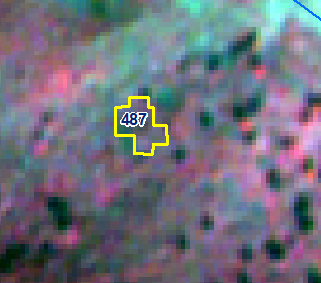 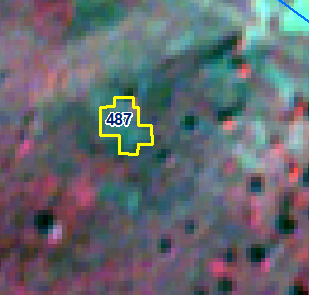 IRS R2B LISS-IV Imagery 23-12-2017
IRS R2B LISS-IV Imagery 27-02-2019
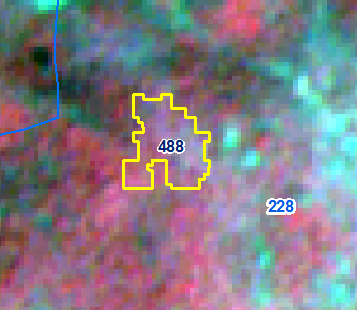 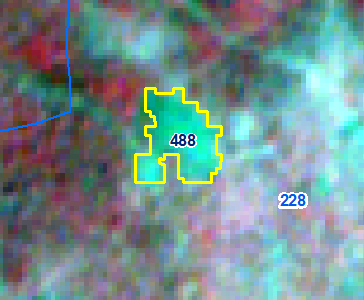 IRS R2B LISS-IV Imagery 23-12-2017
IRS R2B LISS-IV Imagery 27-02-2019
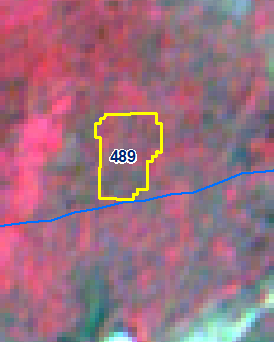 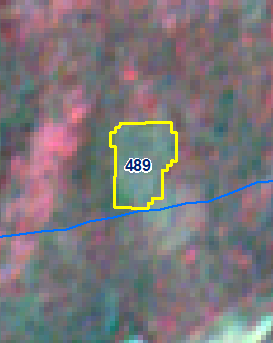 IRS R2B LISS-IV Imagery 23-12-2017
IRS R2B LISS-IV Imagery 27-02-2019
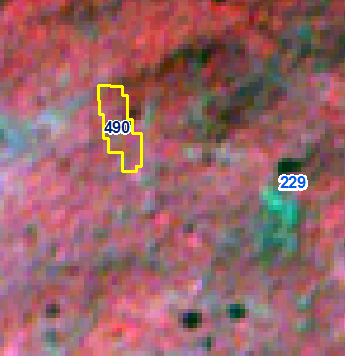 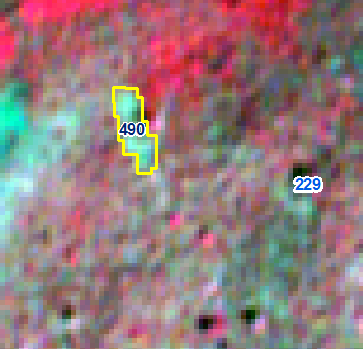 IRS R2B LISS-IV Imagery 23-12-2017
IRS R2B LISS-IV Imagery 27-02-2019
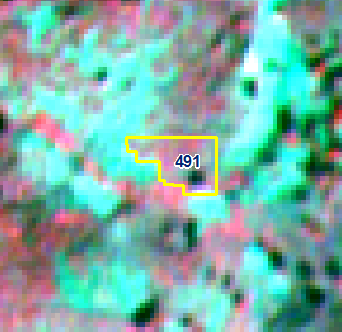 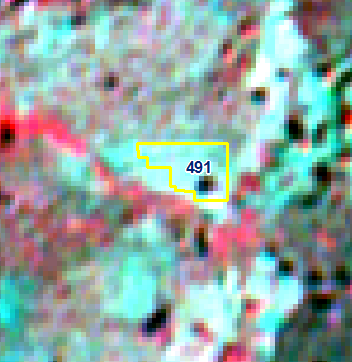 IRS R2B LISS-IV Imagery 23-12-2017
IRS R2B LISS-IV Imagery 27-02-2019
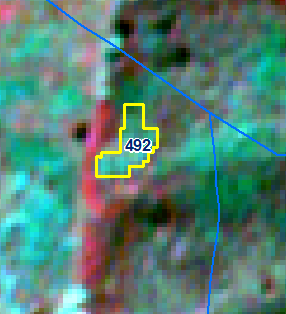 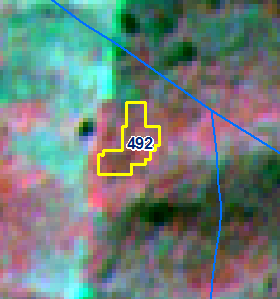 IRS R2B LISS-IV Imagery 23-12-2017
IRS R2B LISS-IV Imagery 27-02-2019
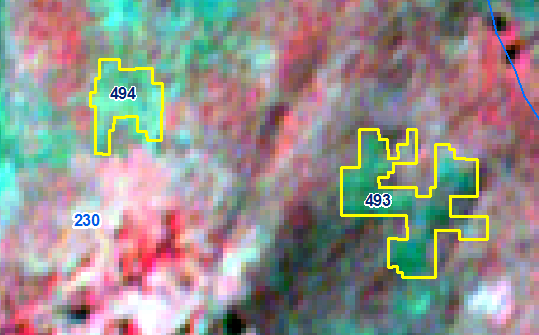 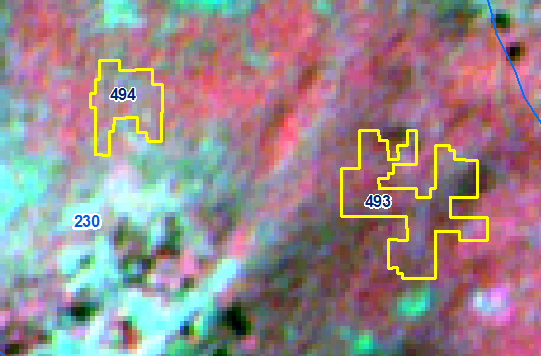 IRS R2B LISS-IV Imagery 23-12-2017
IRS R2B LISS-IV Imagery 27-02-2019
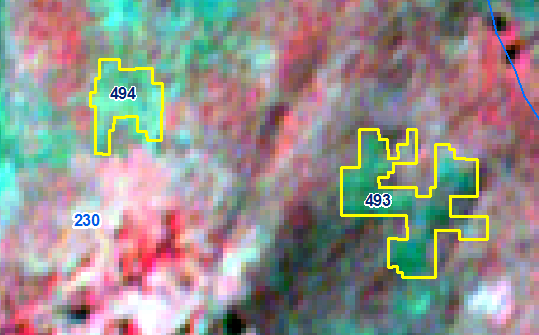 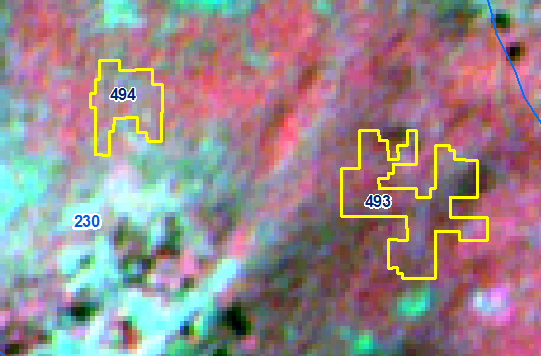 IRS R2B LISS-IV Imagery 23-12-2017
IRS R2B LISS-IV Imagery 27-02-2019
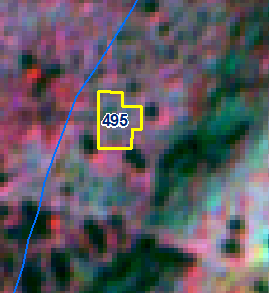 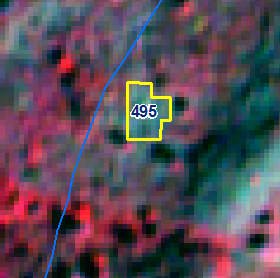 IRS R2B LISS-IV Imagery 23-12-2017
IRS R2B LISS-IV Imagery 27-02-2019
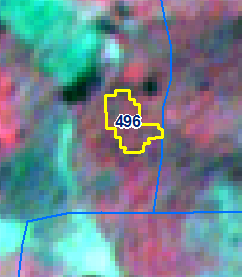 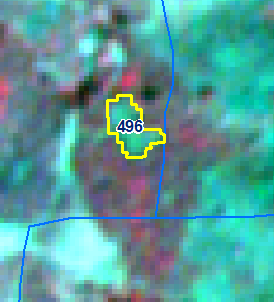 IRS R2B LISS-IV Imagery 23-12-2017
IRS R2B LISS-IV Imagery 27-02-2019
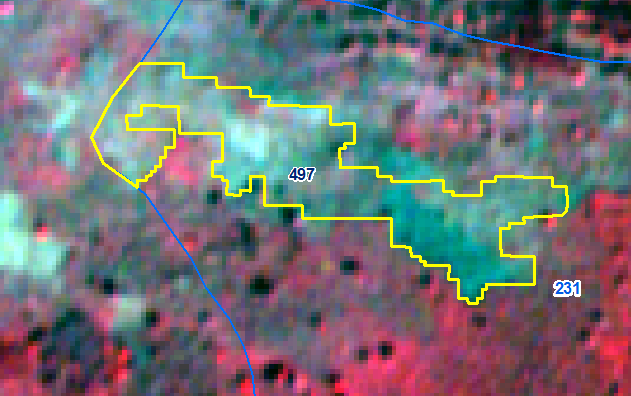 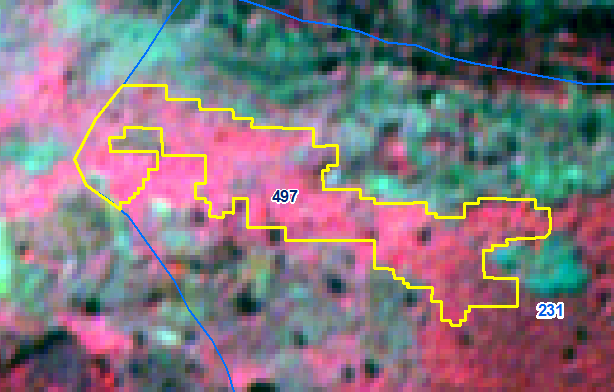 IRS R2B LISS-IV Imagery 23-12-2017
IRS R2B LISS-IV Imagery 27-02-2019
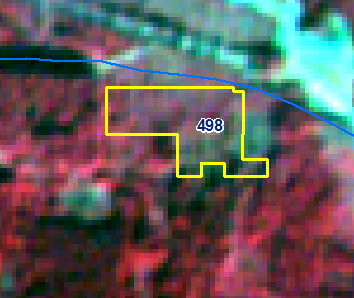 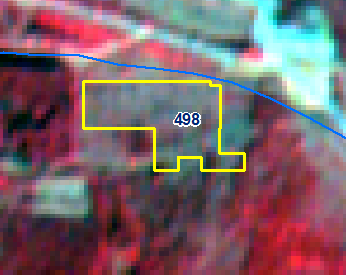 IRS R2B LISS-IV Imagery 23-12-2017
IRS R2B LISS-IV Imagery 27-02-2019
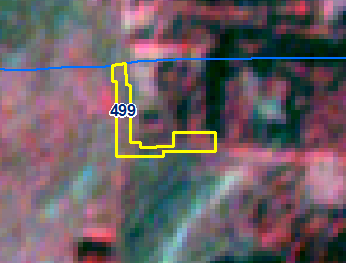 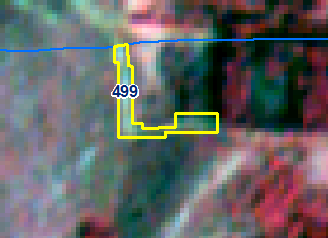 IRS R2B LISS-IV Imagery 23-12-2017
IRS R2B LISS-IV Imagery 27-02-2019
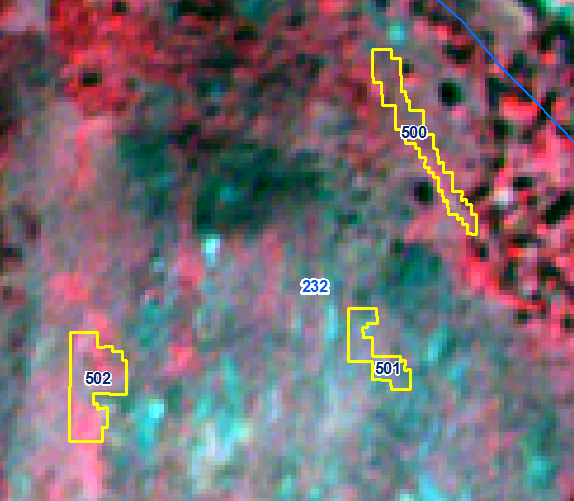 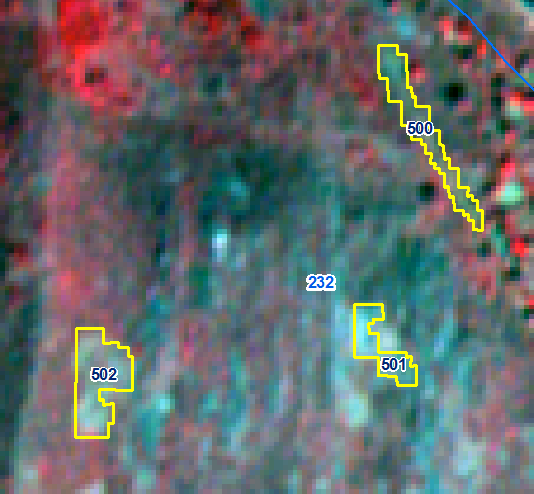 IRS R2B LISS-IV Imagery 23-12-2017
IRS R2B LISS-IV Imagery 27-02-2019
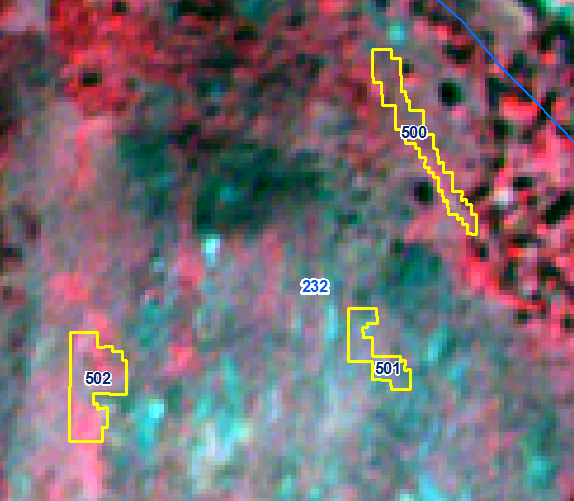 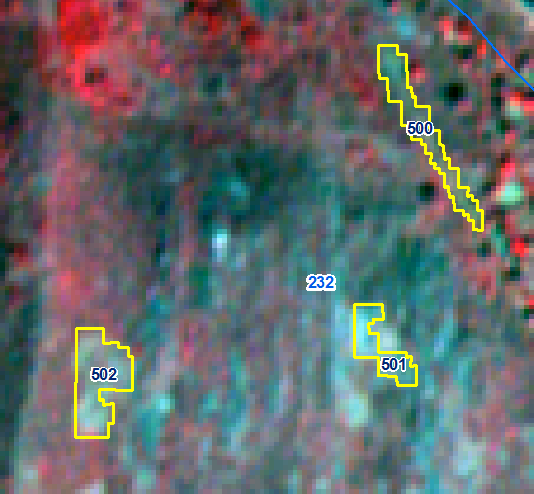 IRS R2B LISS-IV Imagery 23-12-2017
IRS R2B LISS-IV Imagery 27-02-2019
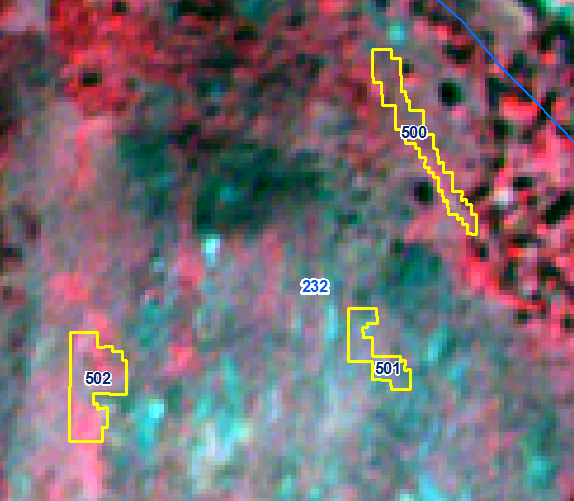 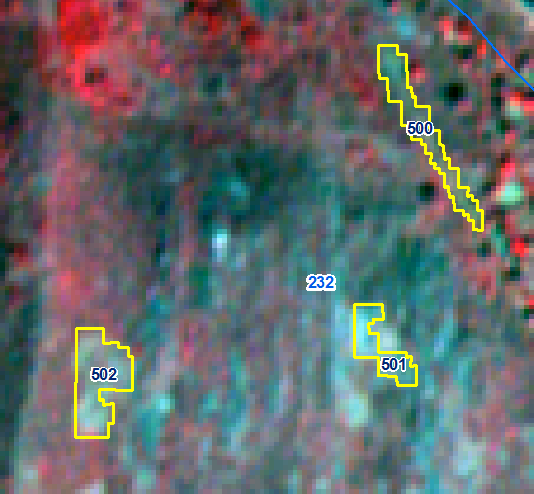 IRS R2B LISS-IV Imagery 23-12-2017
IRS R2B LISS-IV Imagery 27-02-2019
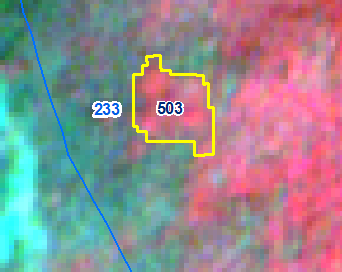 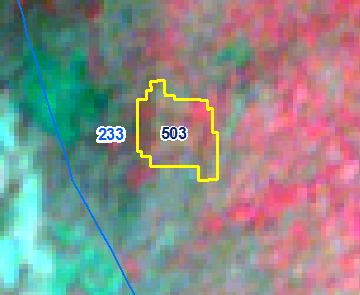 IRS R2B LISS-IV Imagery 23-12-2017
IRS R2B LISS-IV Imagery 27-02-2019
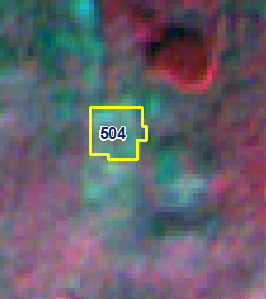 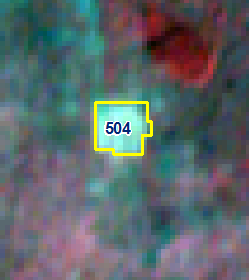 IRS R2B LISS-IV Imagery 23-12-2017
IRS R2B LISS-IV Imagery 27-02-2019
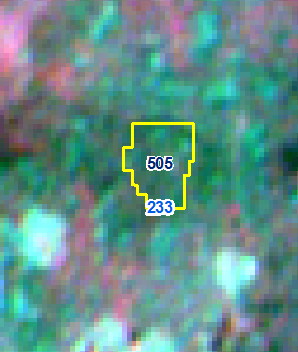 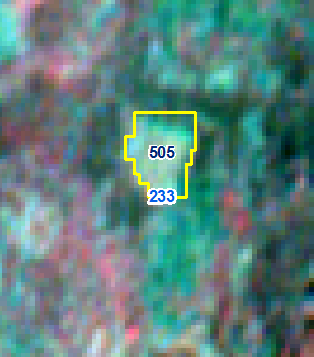 IRS R2B LISS-IV Imagery 23-12-2017
IRS R2B LISS-IV Imagery 27-02-2019
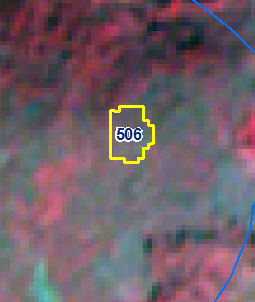 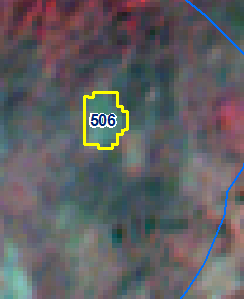 IRS R2B LISS-IV Imagery 23-12-2017
IRS R2B LISS-IV Imagery 27-02-2019
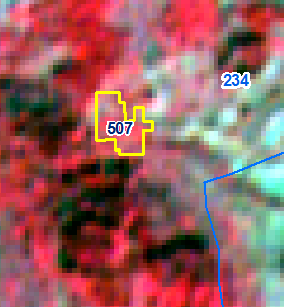 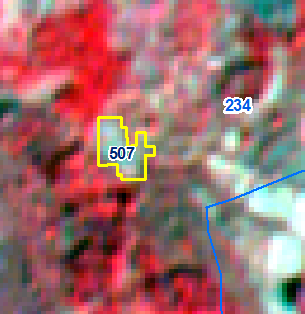 IRS R2B LISS-IV Imagery 23-12-2017
IRS R2B LISS-IV Imagery 27-02-2019
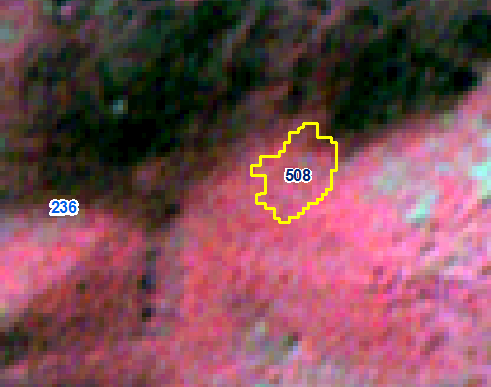 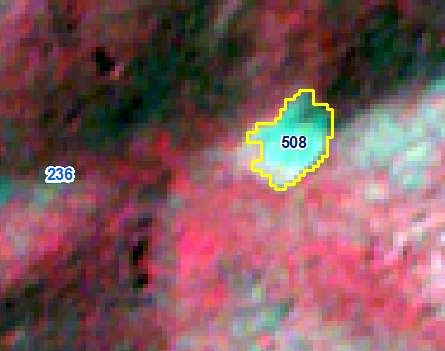 IRS R2B LISS-IV Imagery 23-12-2017
IRS R2B LISS-IV Imagery 27-02-2019
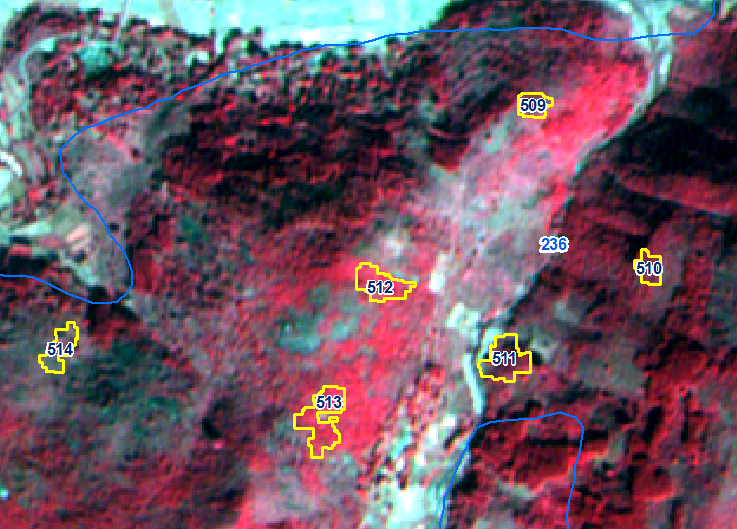 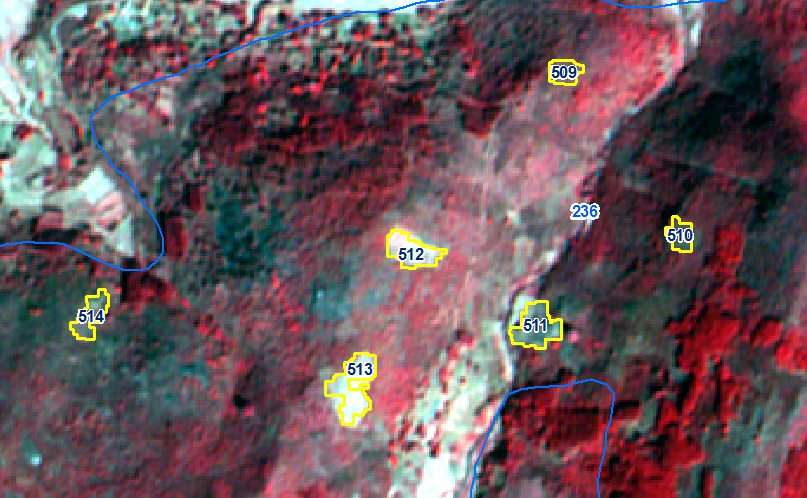 IRS R2B LISS-IV Imagery 23-12-2017
IRS R2B LISS-IV Imagery 27-02-2019
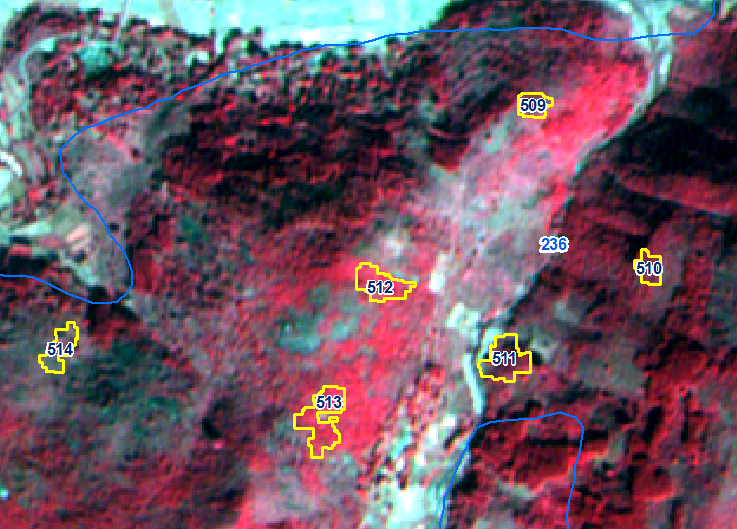 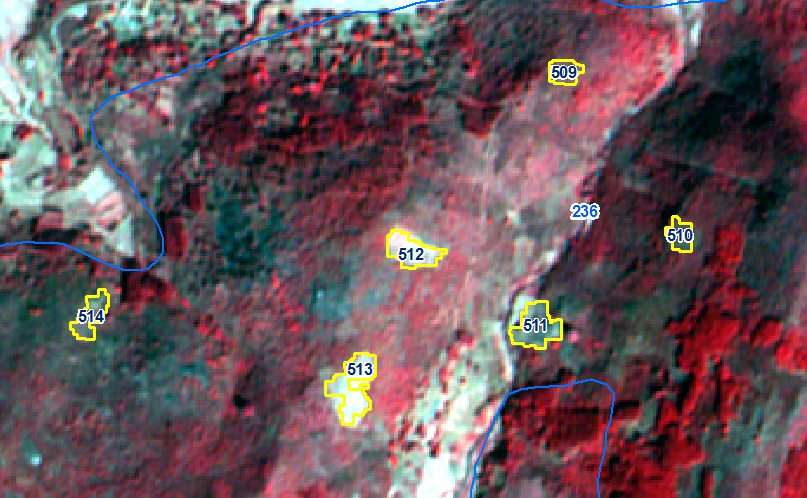 IRS R2B LISS-IV Imagery 23-12-2017
IRS R2B LISS-IV Imagery 27-02-2019
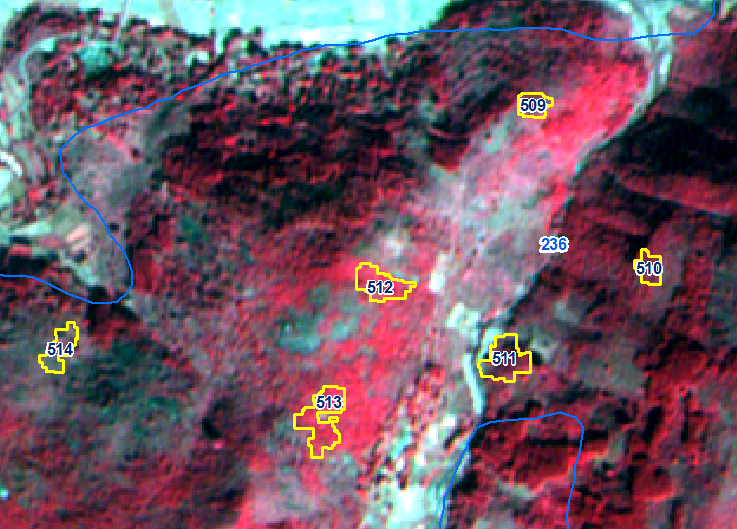 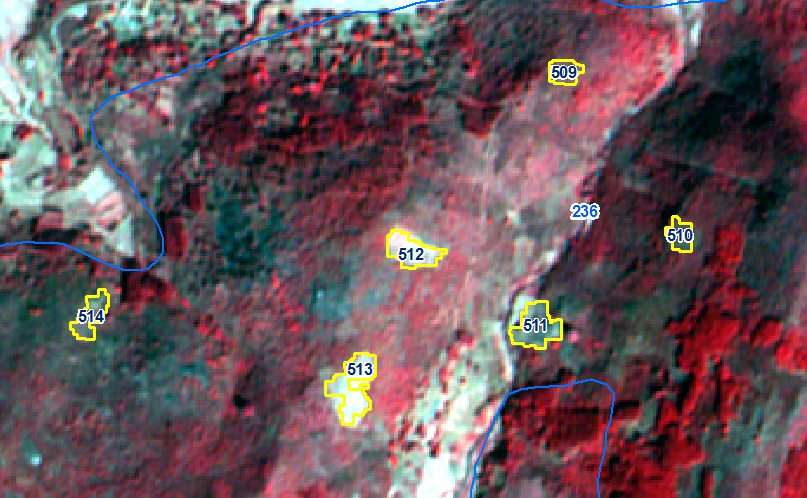 IRS R2B LISS-IV Imagery 23-12-2017
IRS R2B LISS-IV Imagery 27-02-2019
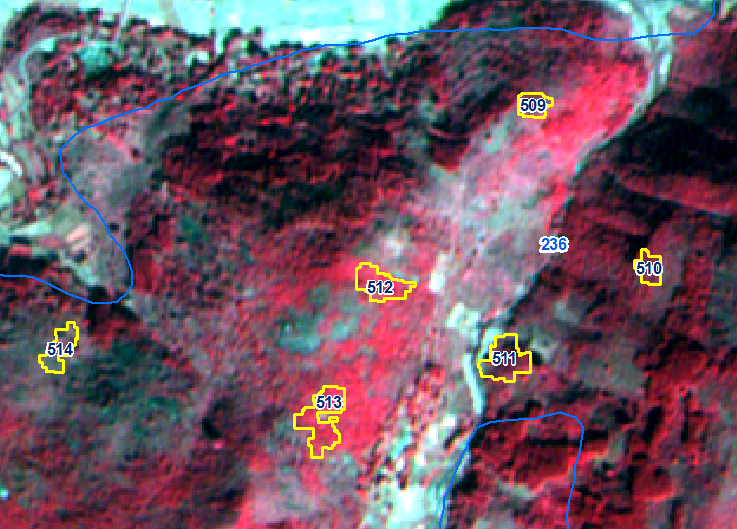 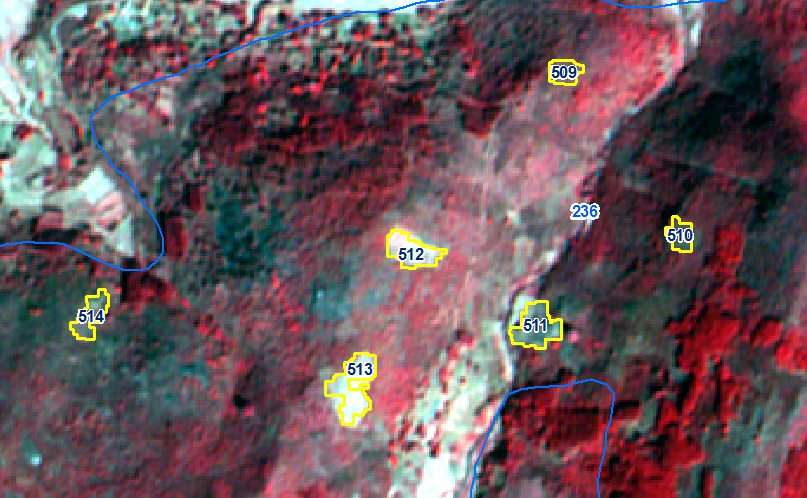 IRS R2B LISS-IV Imagery 23-12-2017
IRS R2B LISS-IV Imagery 27-02-2019
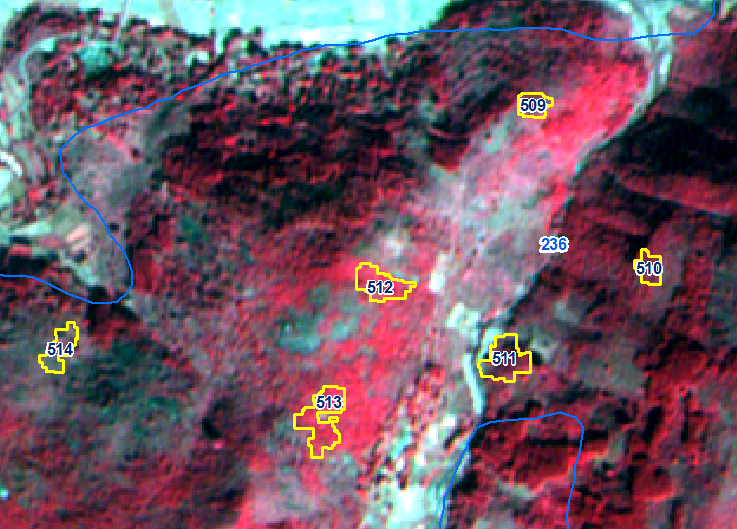 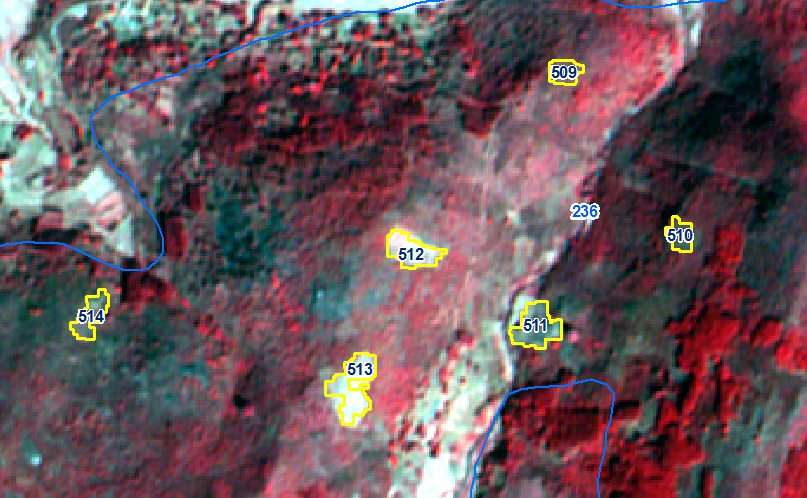 IRS R2B LISS-IV Imagery 23-12-2017
IRS R2B LISS-IV Imagery 27-02-2019
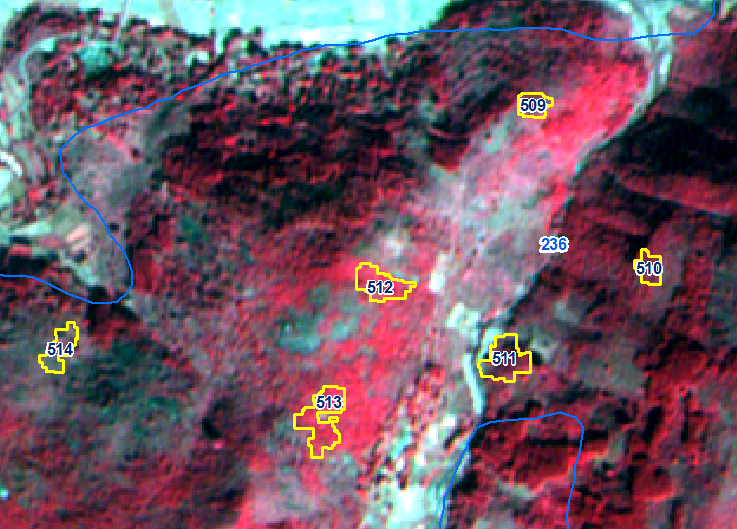 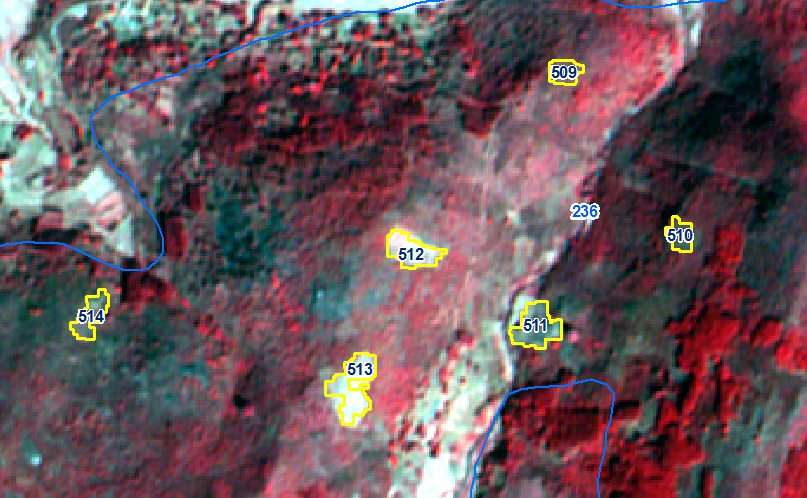 IRS R2B LISS-IV Imagery 23-12-2017
IRS R2B LISS-IV Imagery 27-02-2019
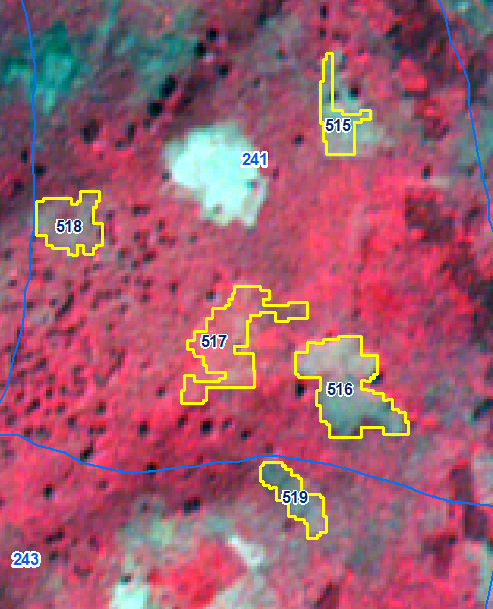 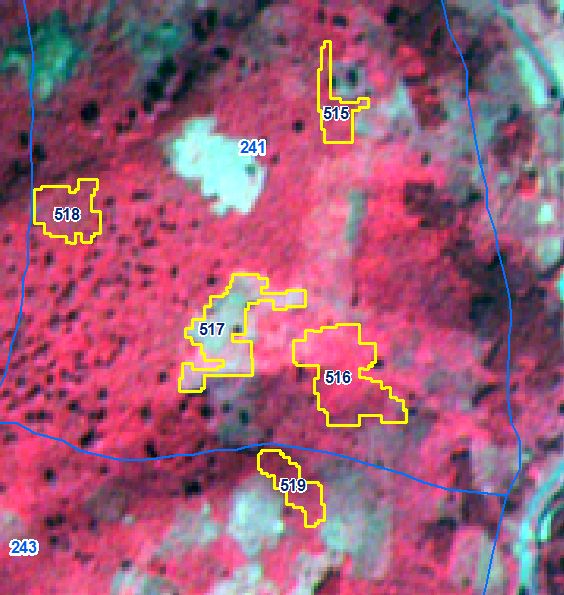 IRS R2B LISS-IV Imagery 23-12-2017
IRS R2B LISS-IV Imagery 27-02-2019
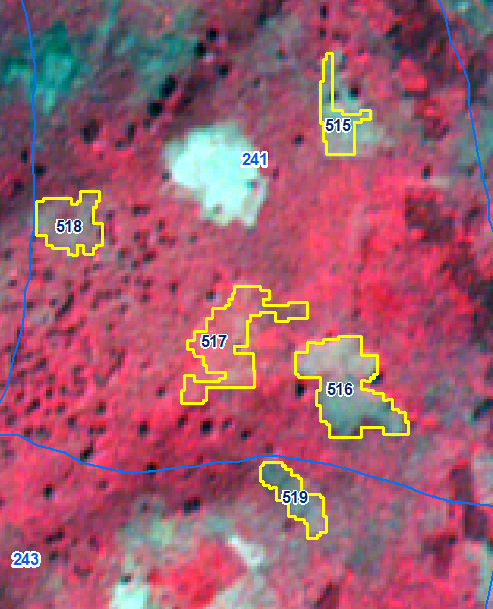 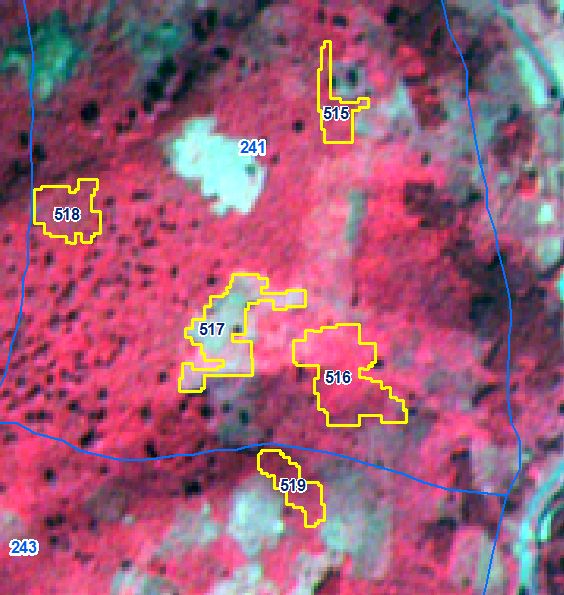 IRS R2B LISS-IV Imagery 23-12-2017
IRS R2B LISS-IV Imagery 27-02-2019
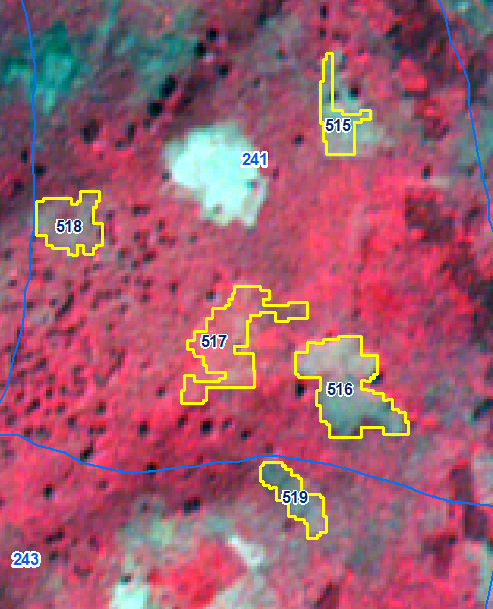 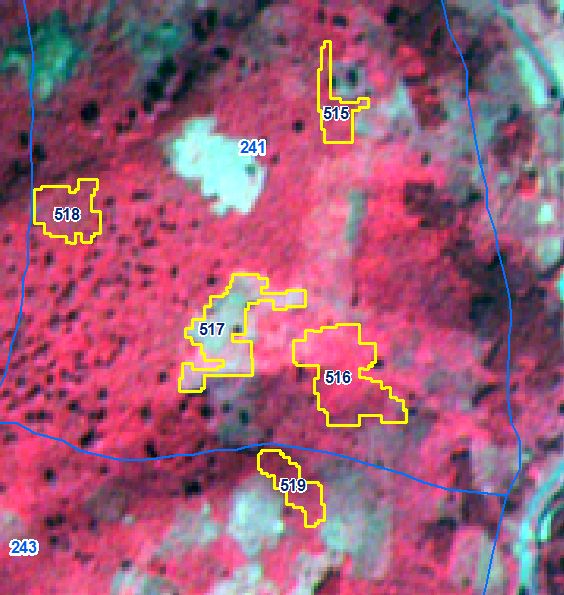 IRS R2B LISS-IV Imagery 23-12-2017
IRS R2B LISS-IV Imagery 27-02-2019
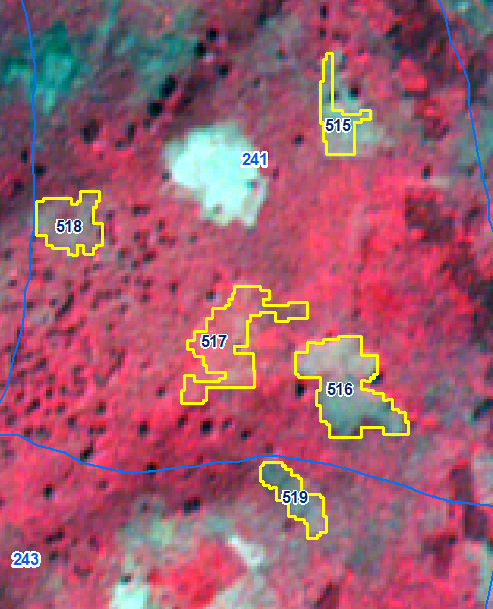 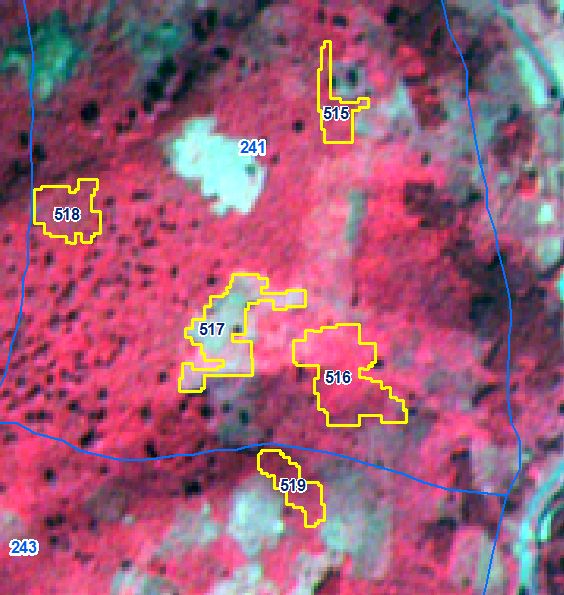 IRS R2B LISS-IV Imagery 23-12-2017
IRS R2B LISS-IV Imagery 27-02-2019
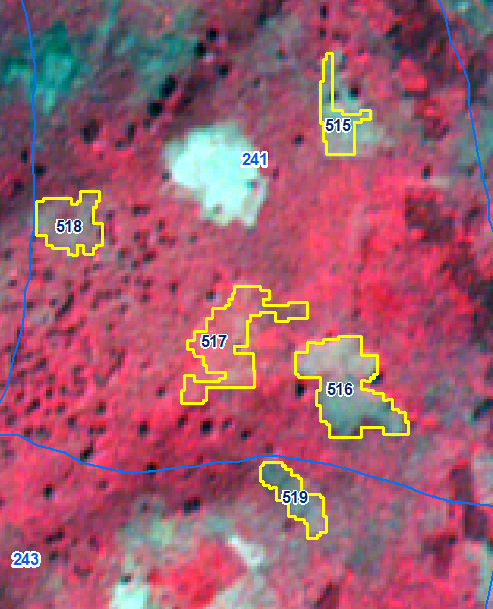 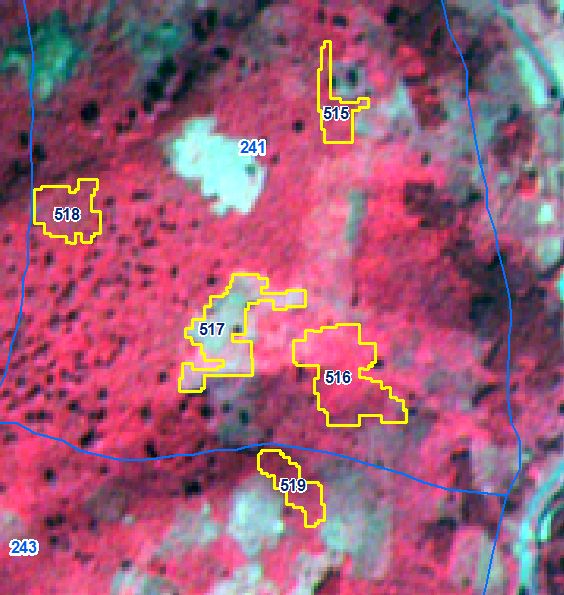 IRS R2B LISS-IV Imagery 23-12-2017
IRS R2B LISS-IV Imagery 27-02-2019
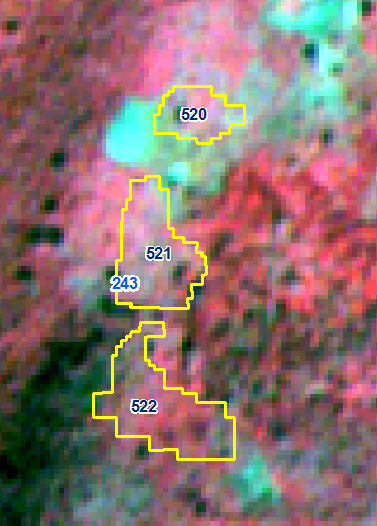 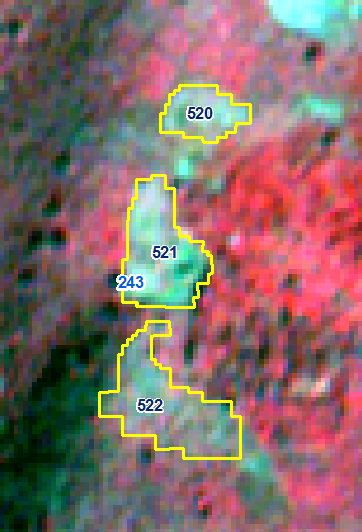 IRS R2B LISS-IV Imagery 23-12-2017
IRS R2B LISS-IV Imagery 27-02-2019
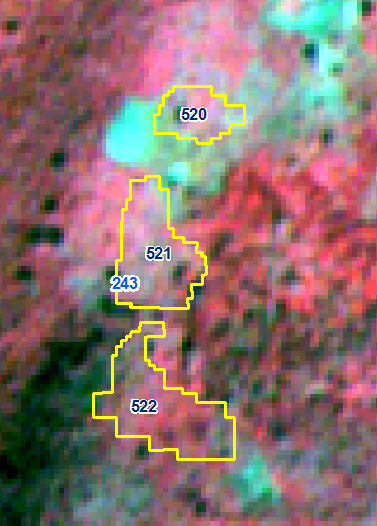 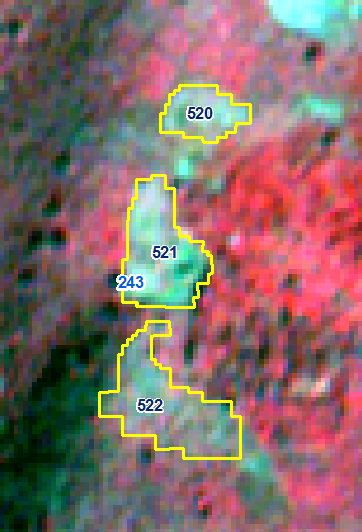 IRS R2B LISS-IV Imagery 23-12-2017
IRS R2B LISS-IV Imagery 27-02-2019
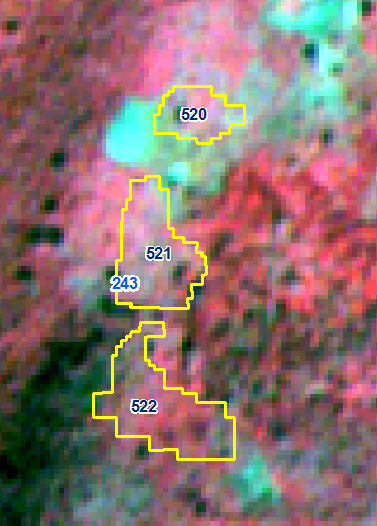 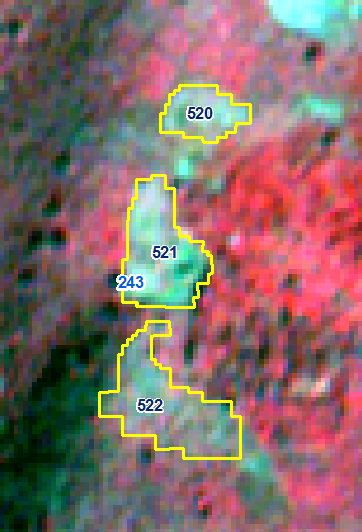 IRS R2B LISS-IV Imagery 23-12-2017
IRS R2B LISS-IV Imagery 27-02-2019
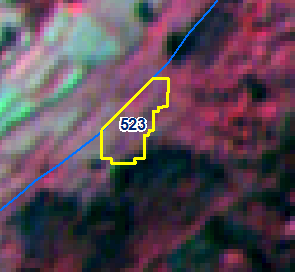 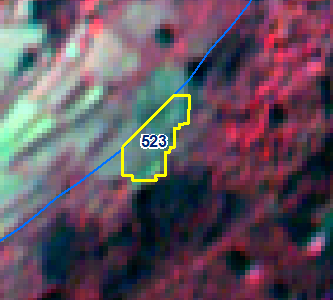 IRS R2B LISS-IV Imagery 23-12-2017
IRS R2B LISS-IV Imagery 27-02-2019
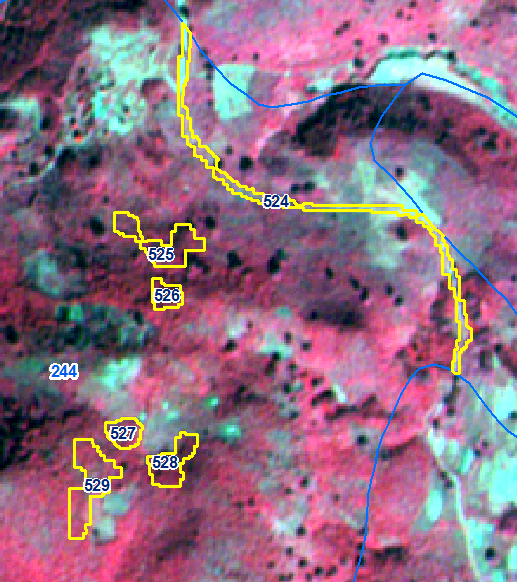 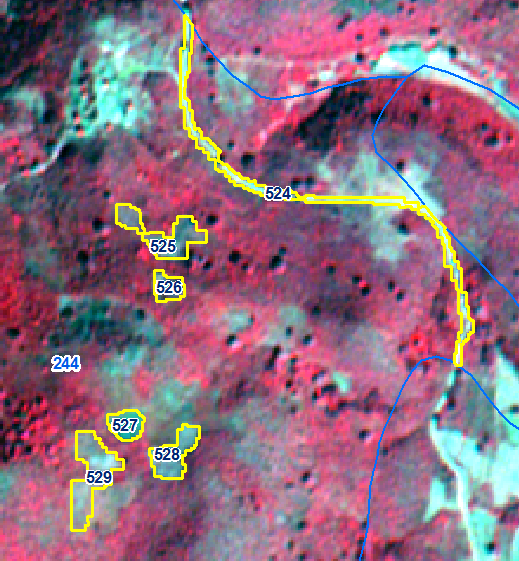 IRS R2B LISS-IV Imagery 23-12-2017
IRS R2B LISS-IV Imagery 27-02-2019
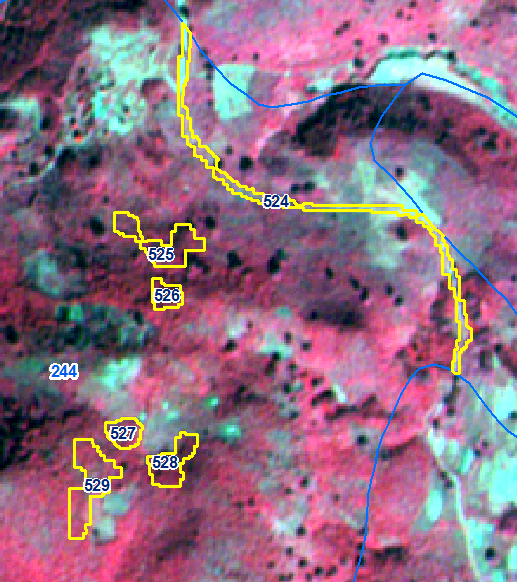 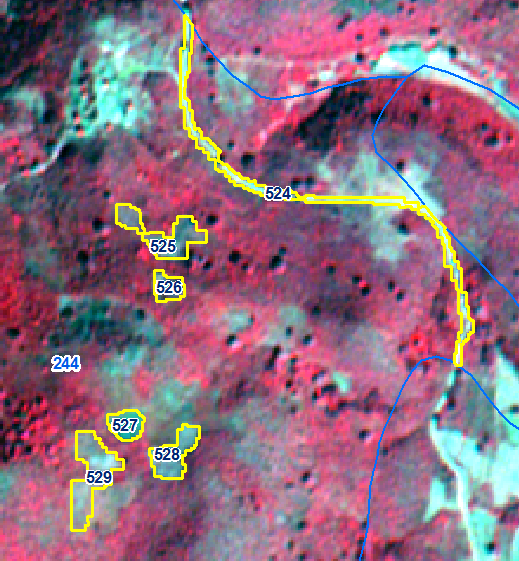 IRS R2B LISS-IV Imagery 23-12-2017
IRS R2B LISS-IV Imagery 27-02-2019
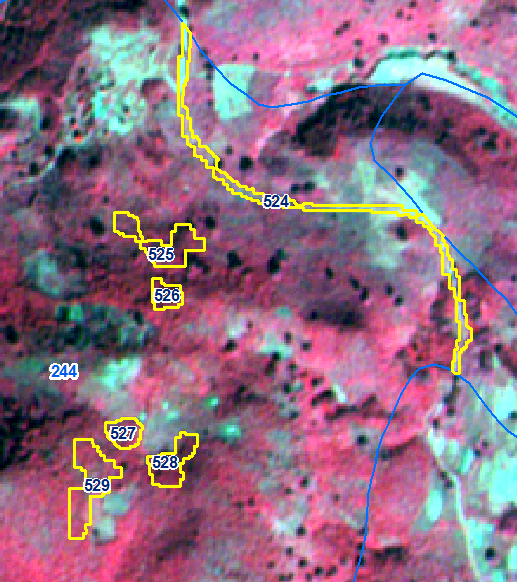 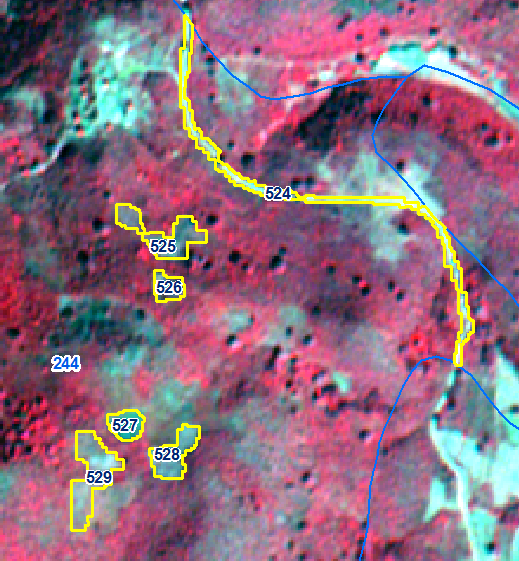 IRS R2B LISS-IV Imagery 23-12-2017
IRS R2B LISS-IV Imagery 27-02-2019
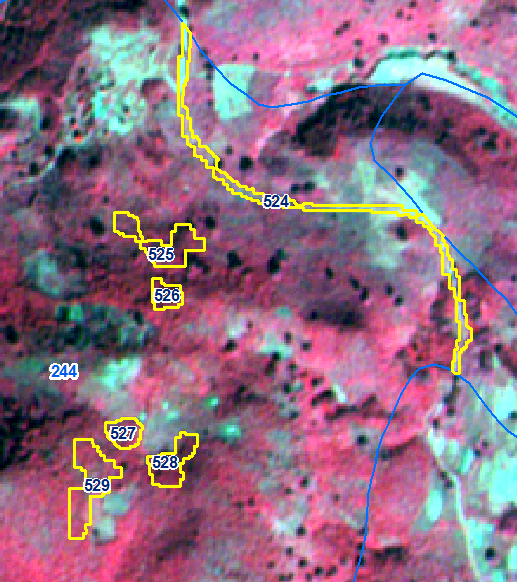 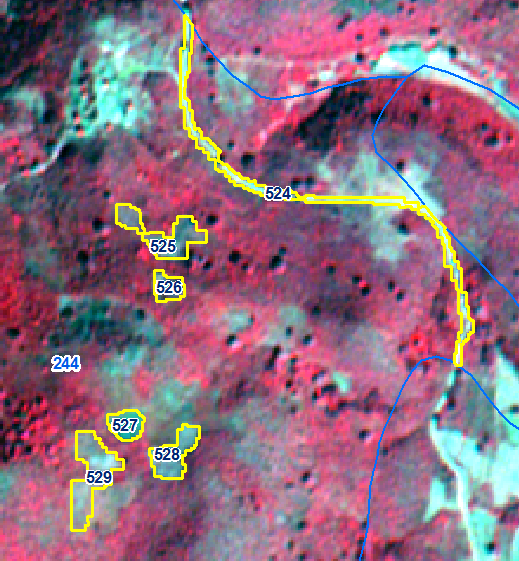 IRS R2B LISS-IV Imagery 23-12-2017
IRS R2B LISS-IV Imagery 27-02-2019
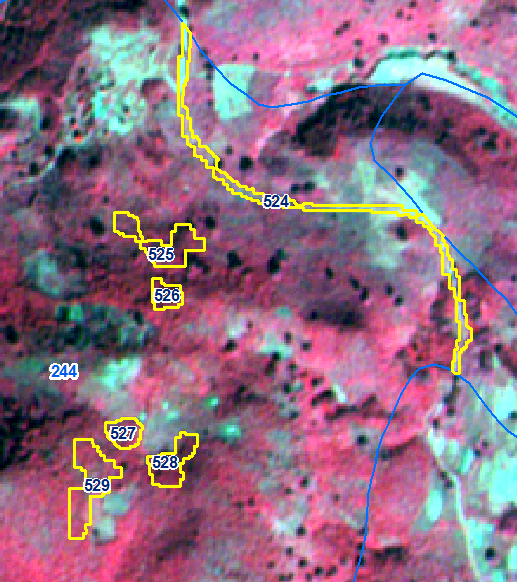 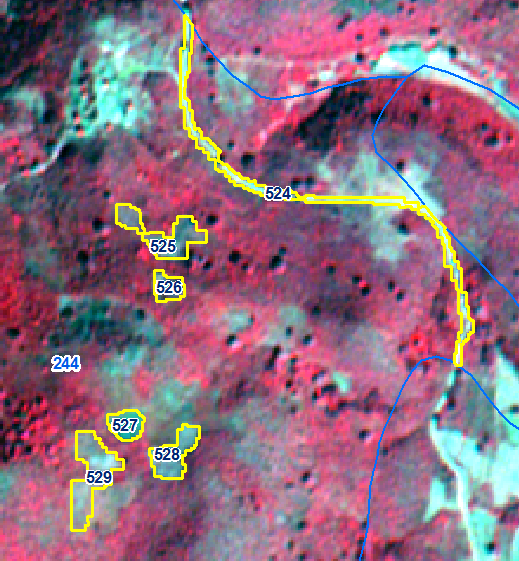 IRS R2B LISS-IV Imagery 23-12-2017
IRS R2B LISS-IV Imagery 27-02-2019
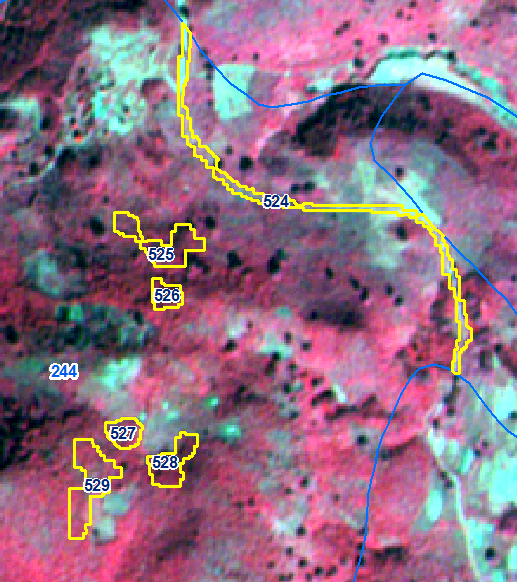 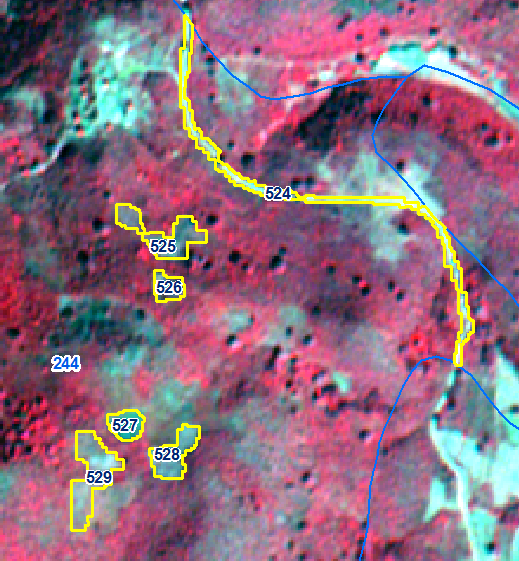 IRS R2B LISS-IV Imagery 23-12-2017
IRS R2B LISS-IV Imagery 27-02-2019
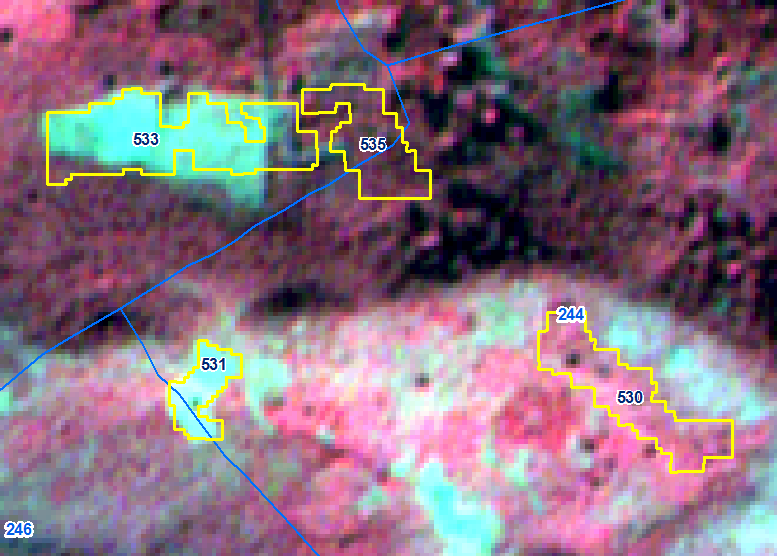 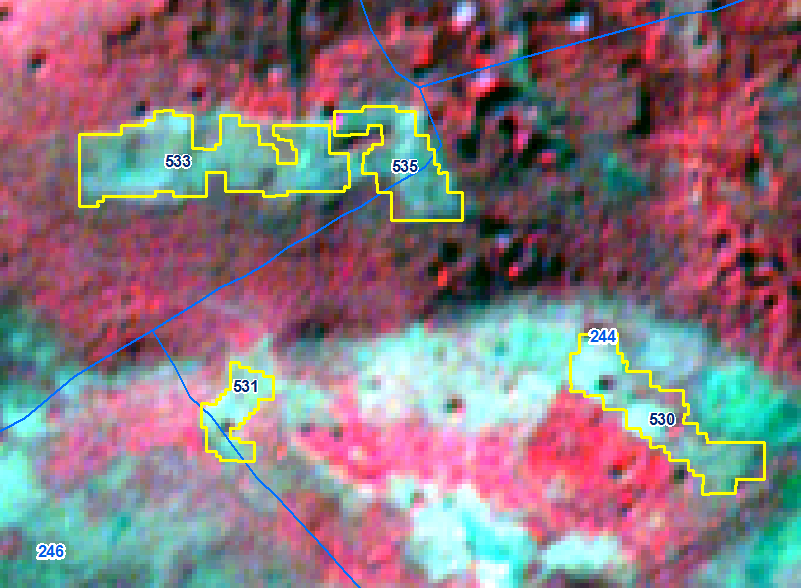 IRS R2B LISS-IV Imagery 23-12-2017
IRS R2B LISS-IV Imagery 27-02-2019
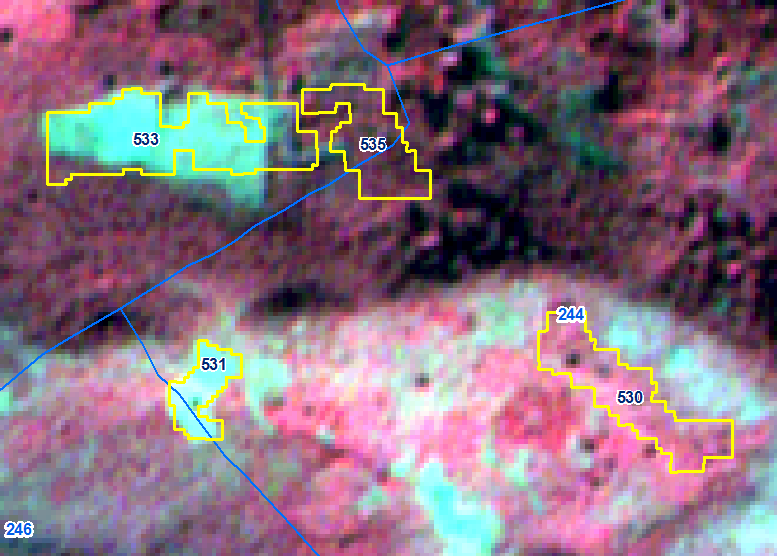 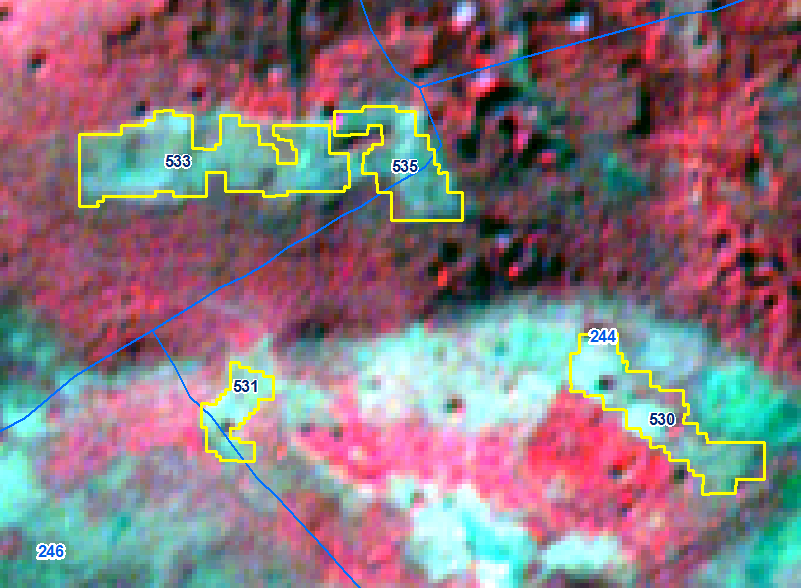 IRS R2B LISS-IV Imagery 23-12-2017
IRS R2B LISS-IV Imagery 27-02-2019
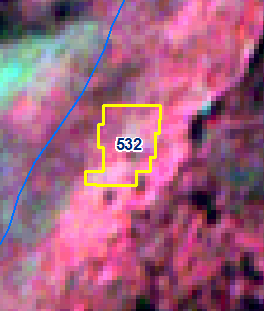 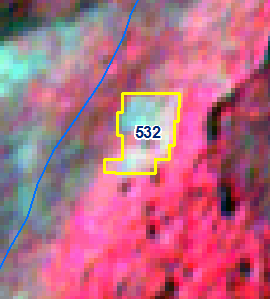 IRS R2B LISS-IV Imagery 23-12-2017
IRS R2B LISS-IV Imagery 27-02-2019
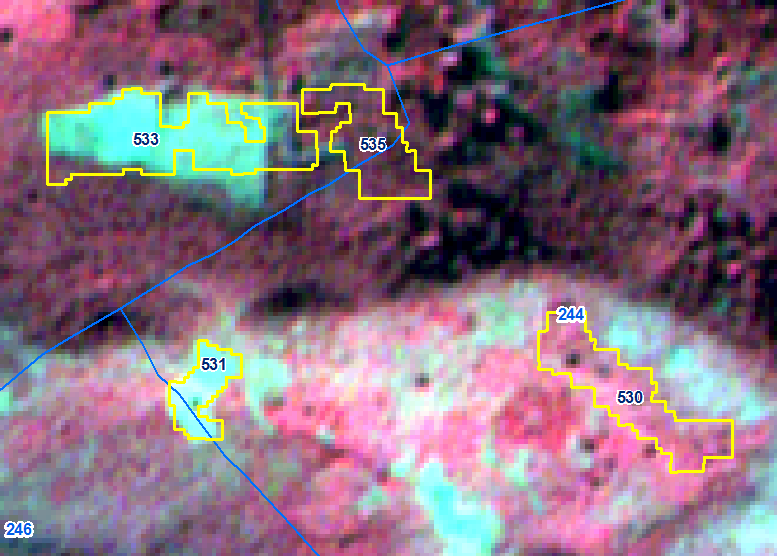 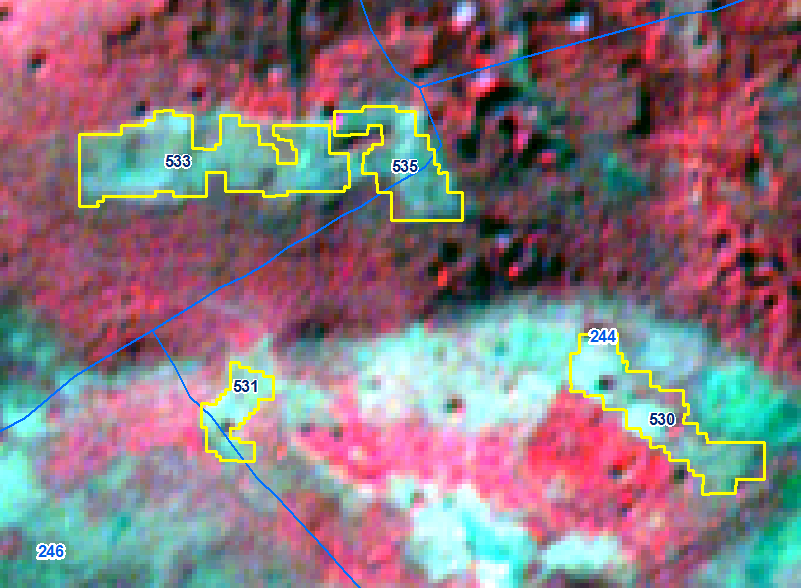 IRS R2B LISS-IV Imagery 23-12-2017
IRS R2B LISS-IV Imagery 27-02-2019
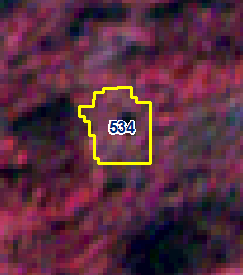 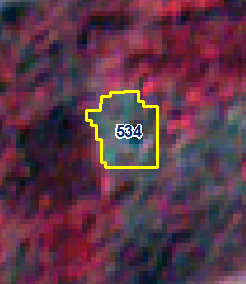 IRS R2B LISS-IV Imagery 23-12-2017
IRS R2B LISS-IV Imagery 27-02-2019
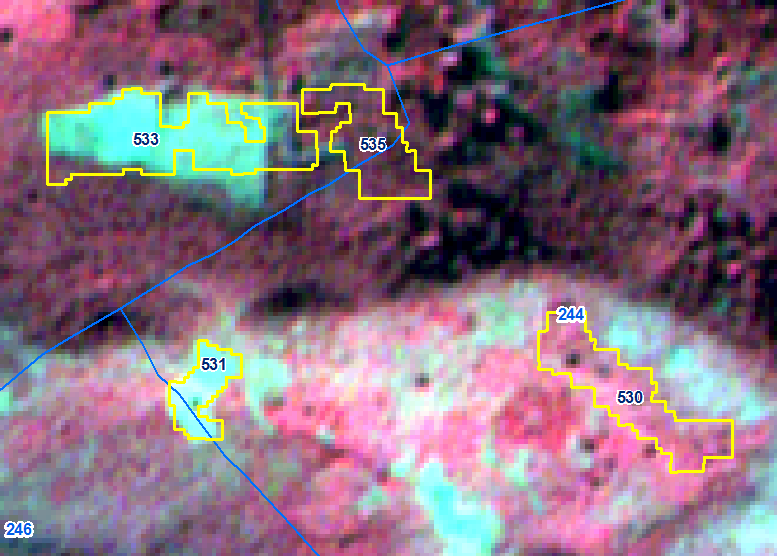 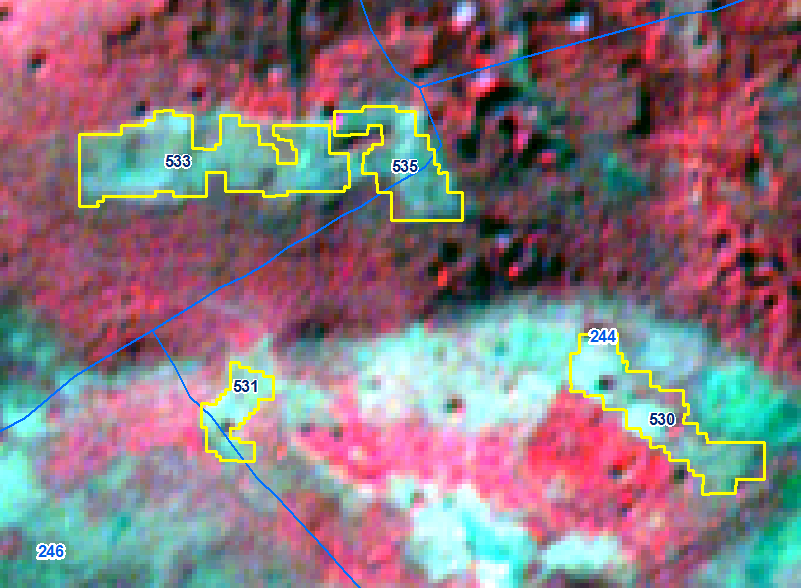 IRS R2B LISS-IV Imagery 23-12-2017
IRS R2B LISS-IV Imagery 27-02-2019
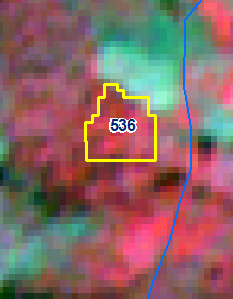 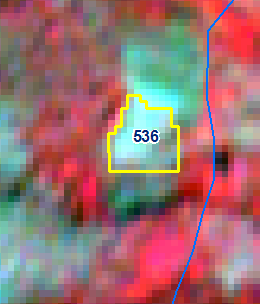 IRS R2B LISS-IV Imagery 23-12-2017
IRS R2B LISS-IV Imagery 27-02-2019
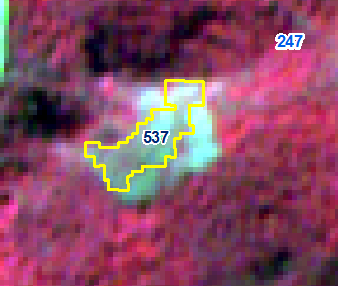 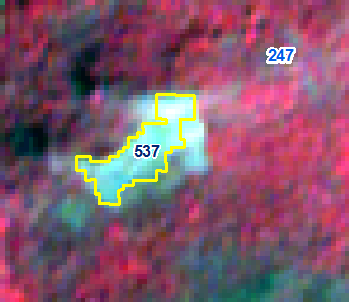 IRS R2B LISS-IV Imagery 23-12-2017
IRS R2B LISS-IV Imagery 27-02-2019
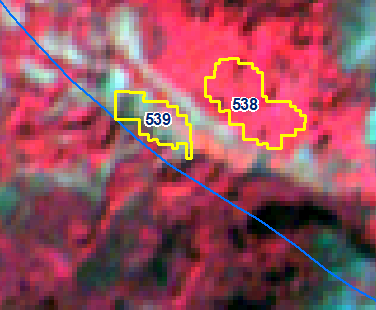 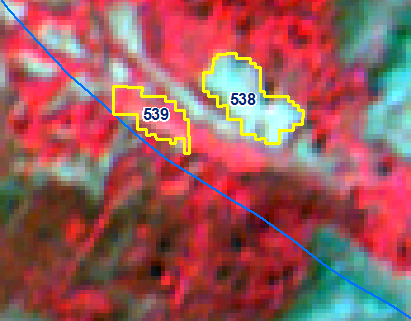 IRS R2B LISS-IV Imagery 23-12-2017
IRS R2B LISS-IV Imagery 27-02-2019
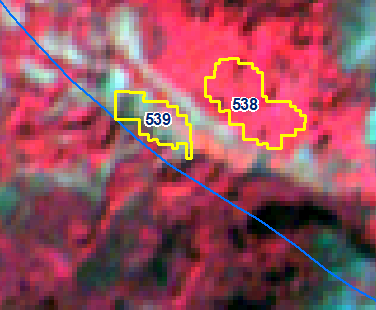 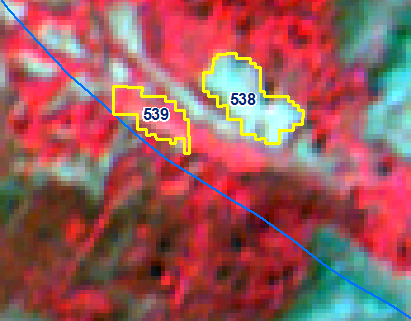 IRS R2B LISS-IV Imagery 23-12-2017
IRS R2B LISS-IV Imagery 27-02-2019
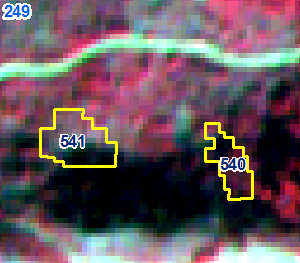 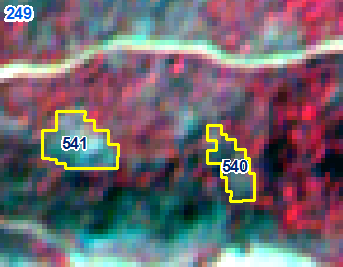 IRS R2B LISS-IV Imagery 23-12-2017
IRS R2B LISS-IV Imagery 27-02-2019
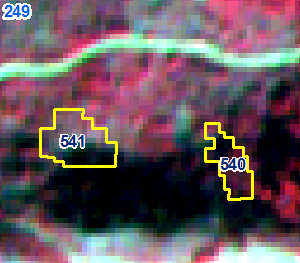 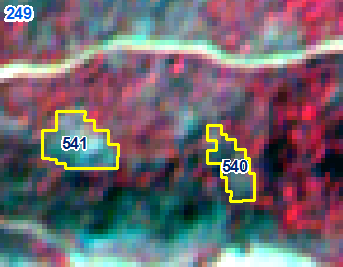 IRS R2B LISS-IV Imagery 23-12-2017
IRS R2B LISS-IV Imagery 27-02-2019
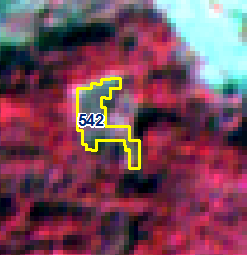 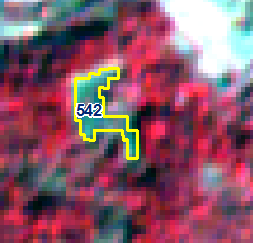 IRS R2B LISS-IV Imagery 23-12-2017
IRS R2B LISS-IV Imagery 27-02-2019
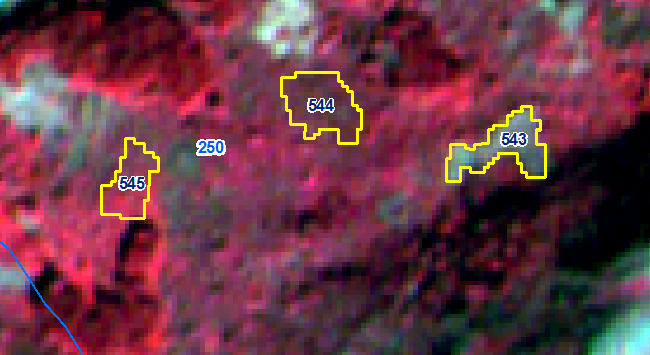 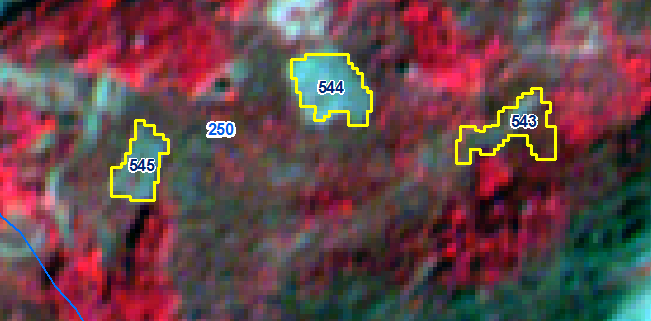 IRS R2B LISS-IV Imagery 23-12-2017
IRS R2B LISS-IV Imagery 27-02-2019
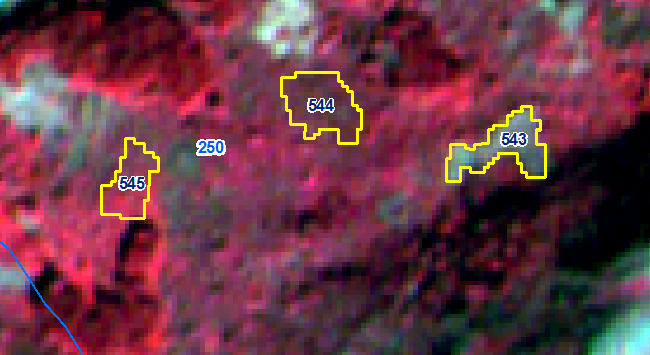 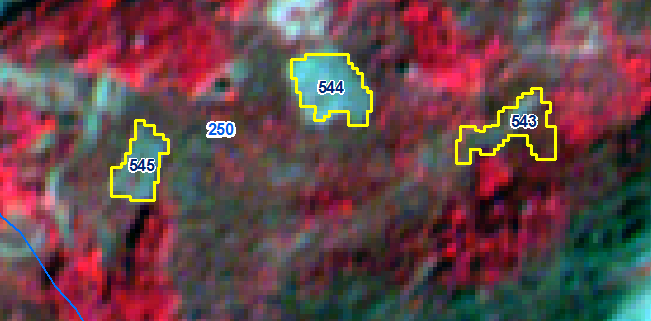 IRS R2B LISS-IV Imagery 23-12-2017
IRS R2B LISS-IV Imagery 27-02-2019
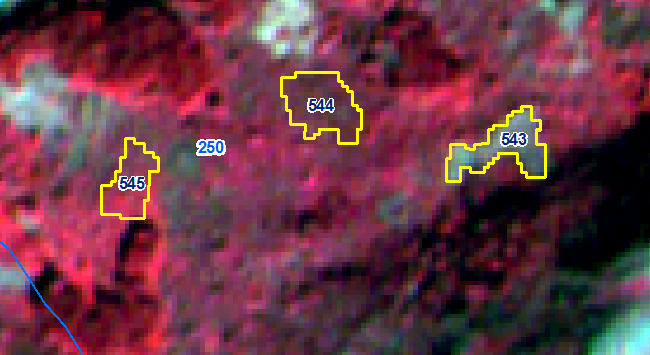 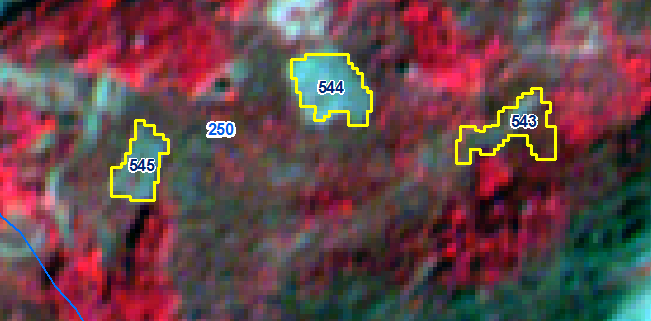 IRS R2B LISS-IV Imagery 23-12-2017
IRS R2B LISS-IV Imagery 27-02-2019
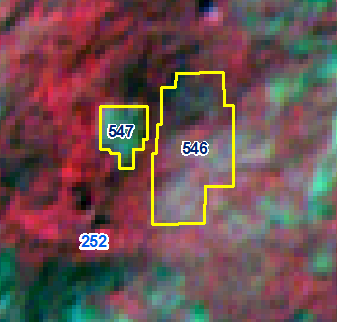 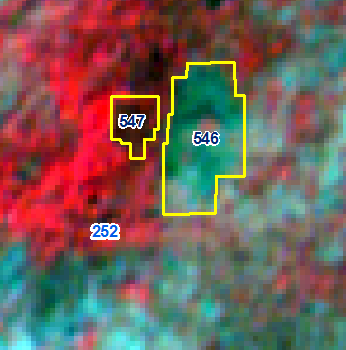 IRS R2B LISS-IV Imagery 23-12-2017
IRS R2B LISS-IV Imagery 27-02-2019
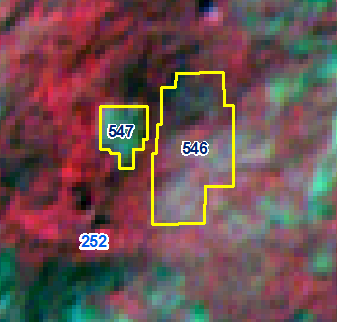 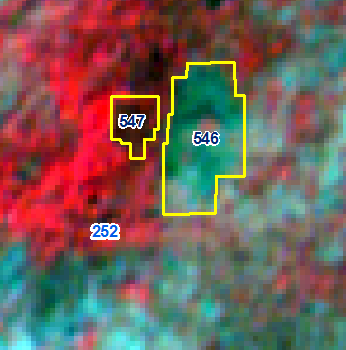 IRS R2B LISS-IV Imagery 23-12-2017
IRS R2B LISS-IV Imagery 27-02-2019
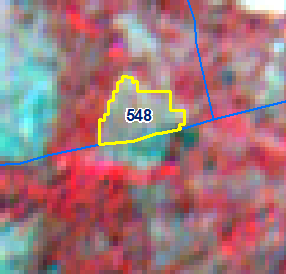 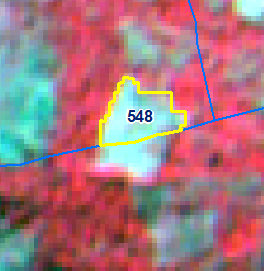 IRS R2B LISS-IV Imagery 23-12-2017
IRS R2B LISS-IV Imagery 27-02-2019
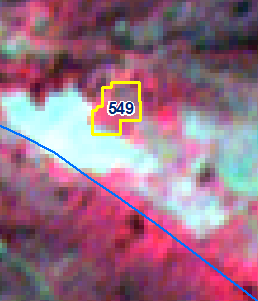 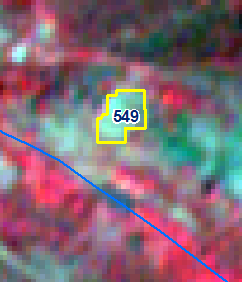 IRS R2B LISS-IV Imagery 23-12-2017
IRS R2B LISS-IV Imagery 27-02-2019
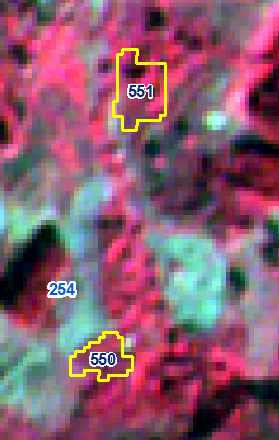 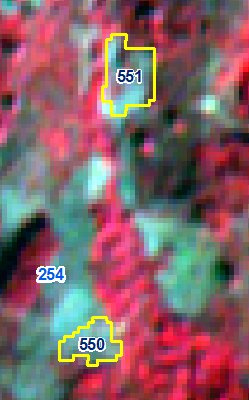 IRS R2B LISS-IV Imagery 23-12-2017
IRS R2B LISS-IV Imagery 27-02-2019
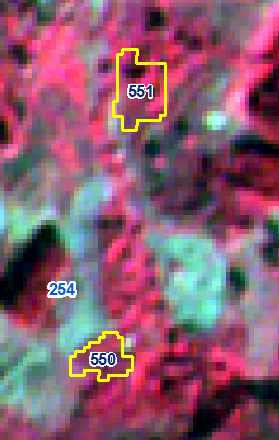 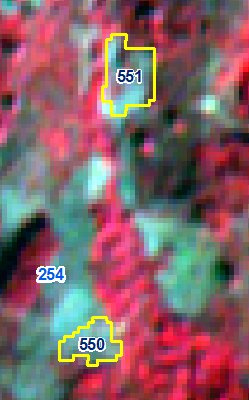 IRS R2B LISS-IV Imagery 23-12-2017
IRS R2B LISS-IV Imagery 27-02-2019
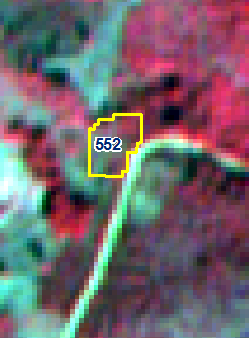 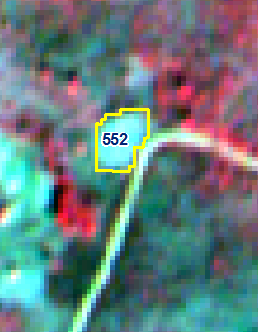 IRS R2B LISS-IV Imagery 23-12-2017
IRS R2B LISS-IV Imagery 27-02-2019
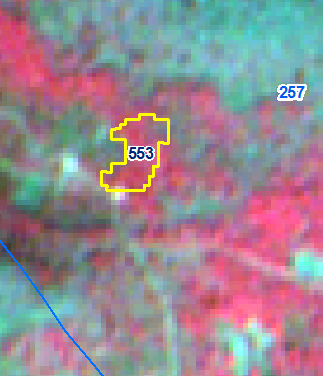 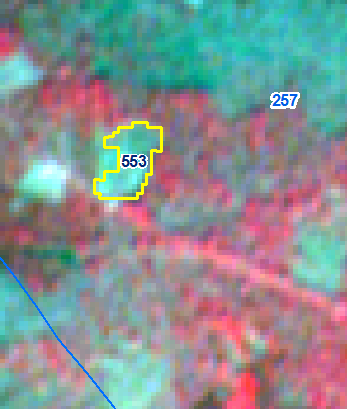 IRS R2B LISS-IV Imagery 23-12-2017
IRS R2B LISS-IV Imagery 27-02-2019
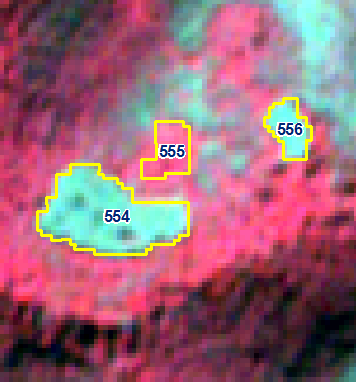 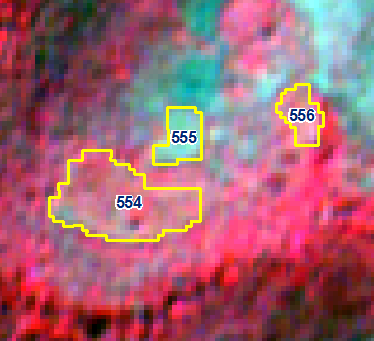 IRS R2B LISS-IV Imagery 23-12-2017
IRS R2B LISS-IV Imagery 27-02-2019
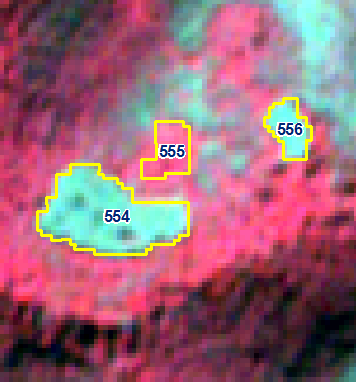 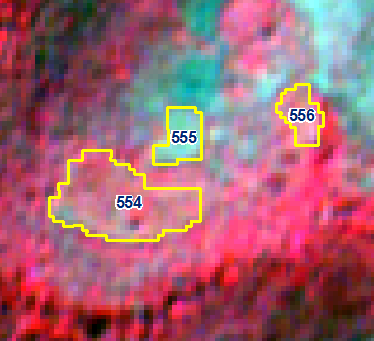 IRS R2B LISS-IV Imagery 23-12-2017
IRS R2B LISS-IV Imagery 27-02-2019
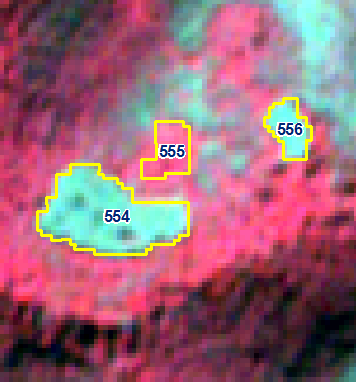 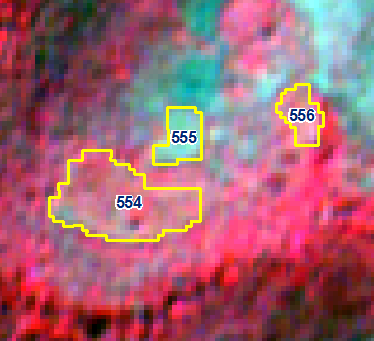 IRS R2B LISS-IV Imagery 23-12-2017
IRS R2B LISS-IV Imagery 27-02-2019
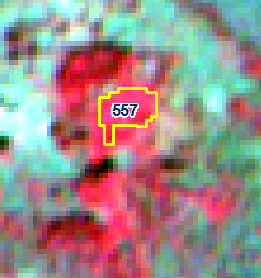 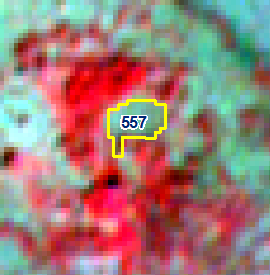 IRS R2B LISS-IV Imagery 23-12-2017
IRS R2B LISS-IV Imagery 27-02-2019
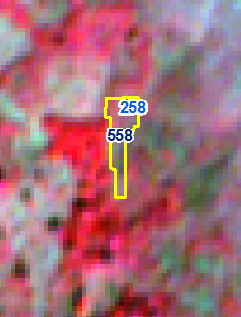 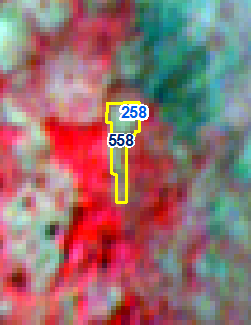 IRS R2B LISS-IV Imagery 23-12-2017
IRS R2B LISS-IV Imagery 27-02-2019
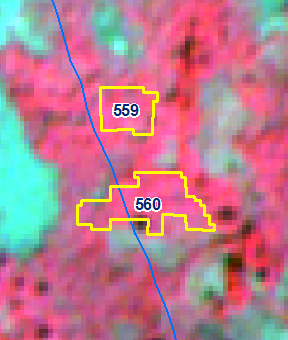 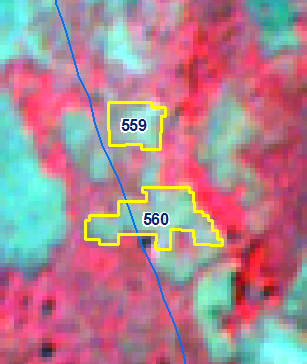 IRS R2B LISS-IV Imagery 23-12-2017
IRS R2B LISS-IV Imagery 27-02-2019
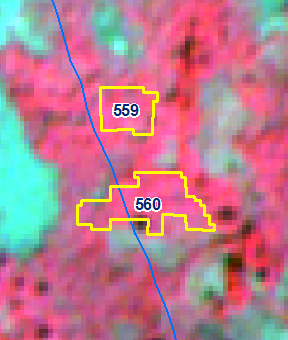 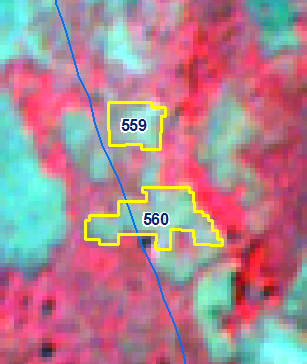 IRS R2B LISS-IV Imagery 23-12-2017
IRS R2B LISS-IV Imagery 27-02-2019
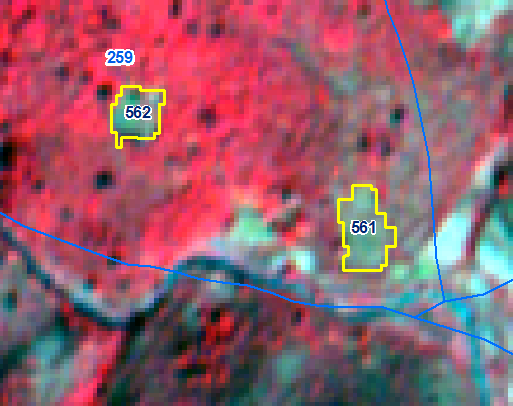 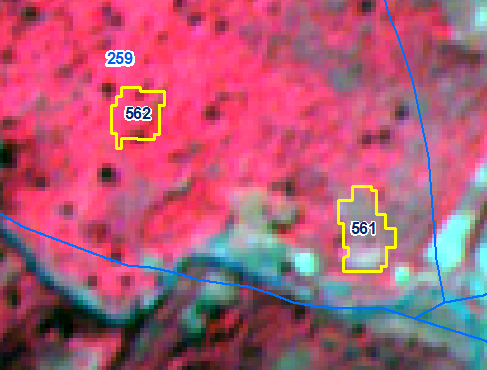 IRS R2B LISS-IV Imagery 23-12-2017
IRS R2B LISS-IV Imagery 27-02-2019
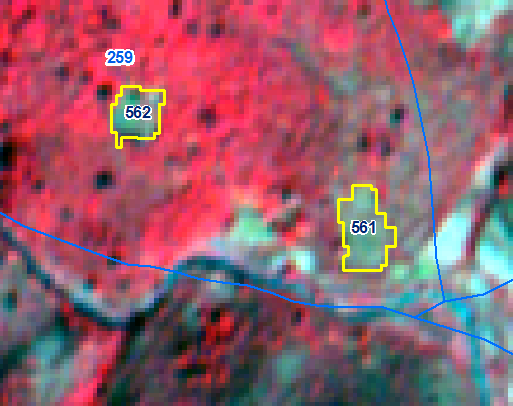 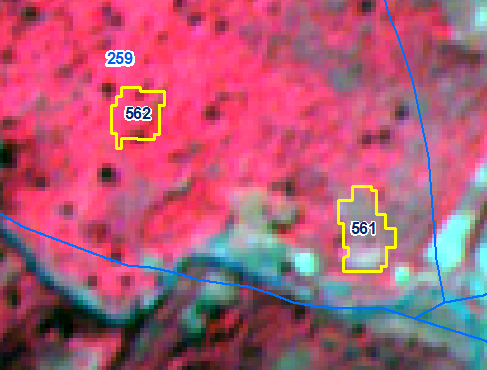 IRS R2B LISS-IV Imagery 23-12-2017
IRS R2B LISS-IV Imagery 27-02-2019
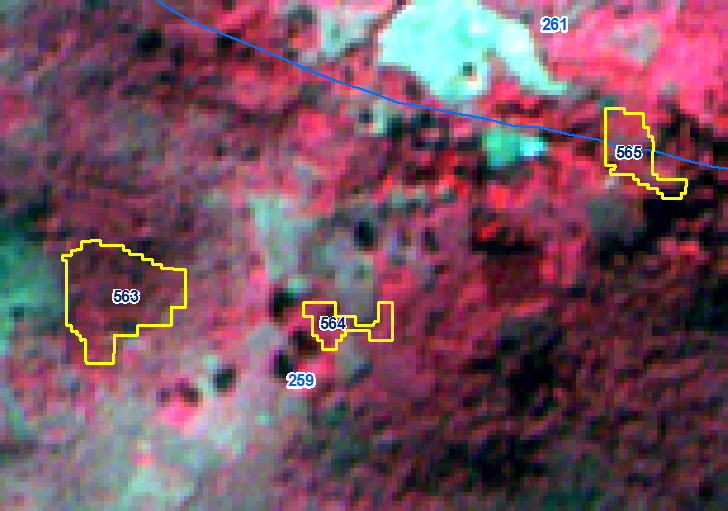 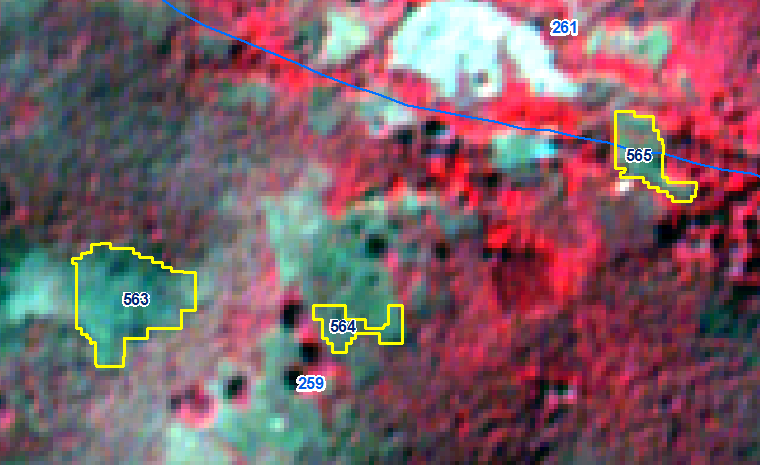 IRS R2B LISS-IV Imagery 23-12-2017
IRS R2B LISS-IV Imagery 27-02-2019
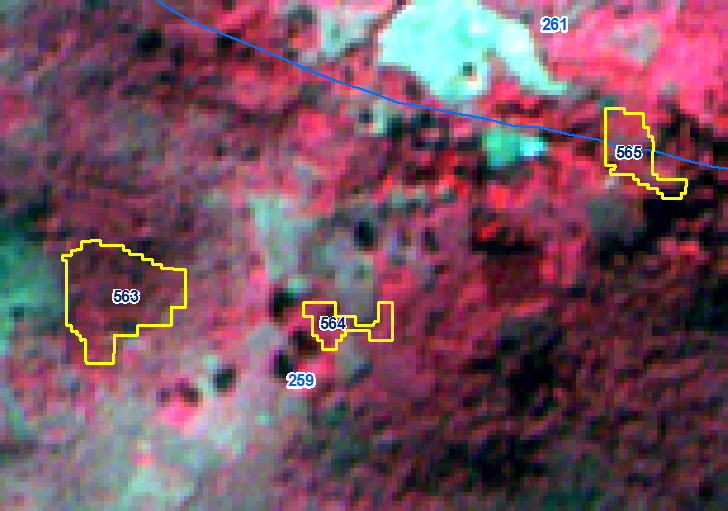 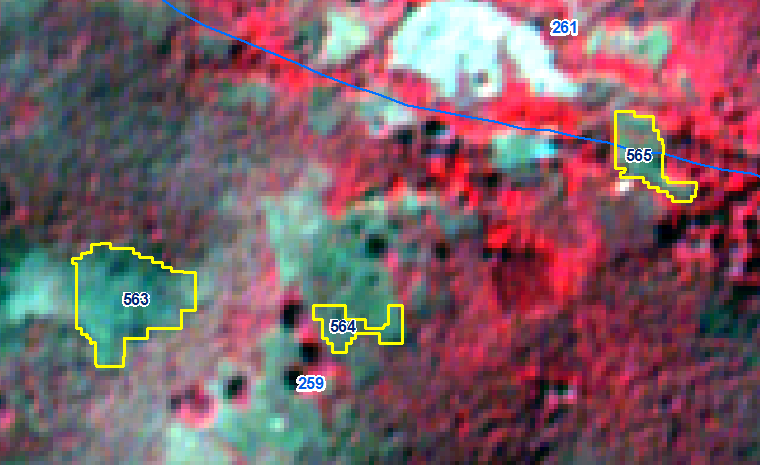 IRS R2B LISS-IV Imagery 23-12-2017
IRS R2B LISS-IV Imagery 27-02-2019
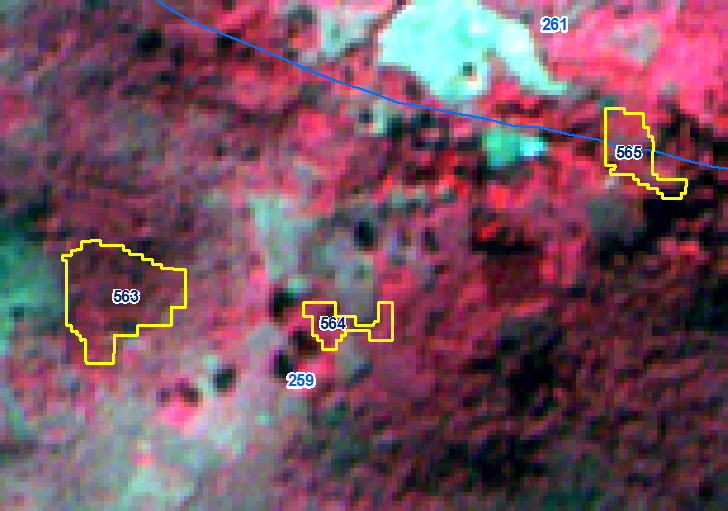 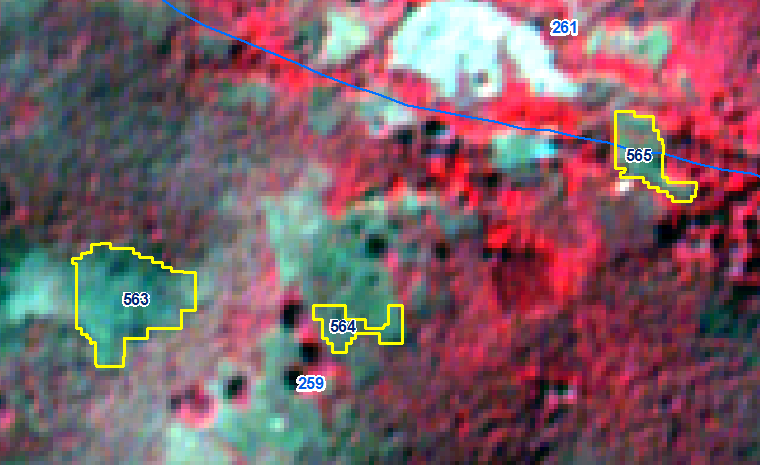 IRS R2B LISS-IV Imagery 23-12-2017
IRS R2B LISS-IV Imagery 27-02-2019
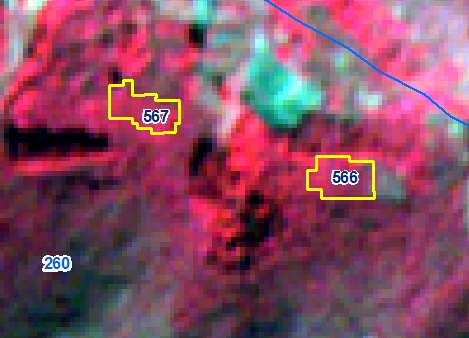 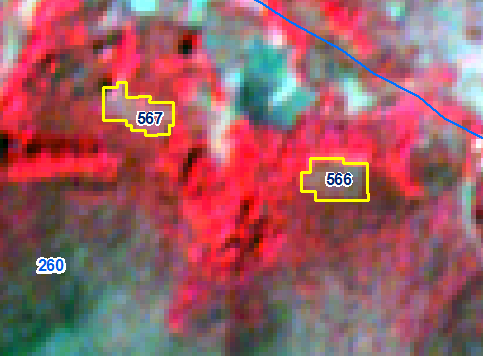 IRS R2B LISS-IV Imagery 23-12-2017
IRS R2B LISS-IV Imagery 27-02-2019
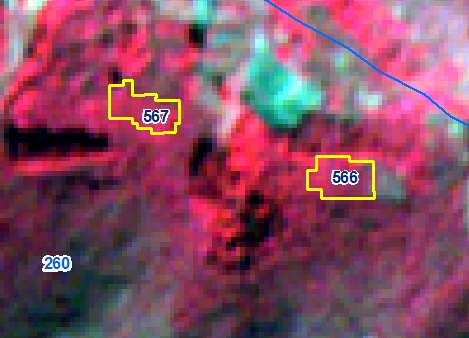 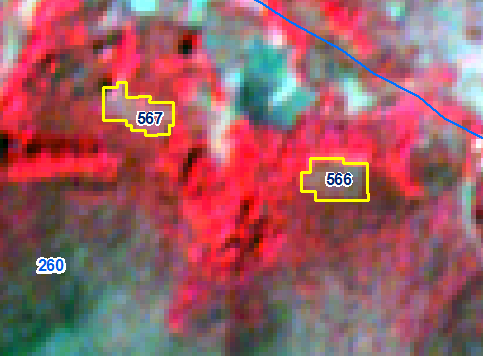 IRS R2B LISS-IV Imagery 23-12-2017
IRS R2B LISS-IV Imagery 27-02-2019
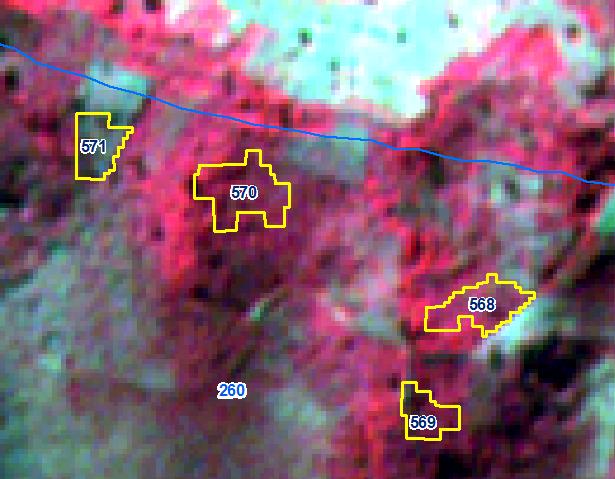 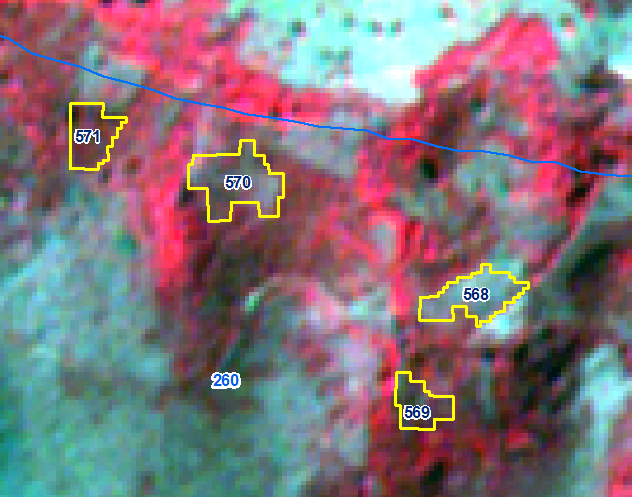 IRS R2B LISS-IV Imagery 23-12-2017
IRS R2B LISS-IV Imagery 27-02-2019
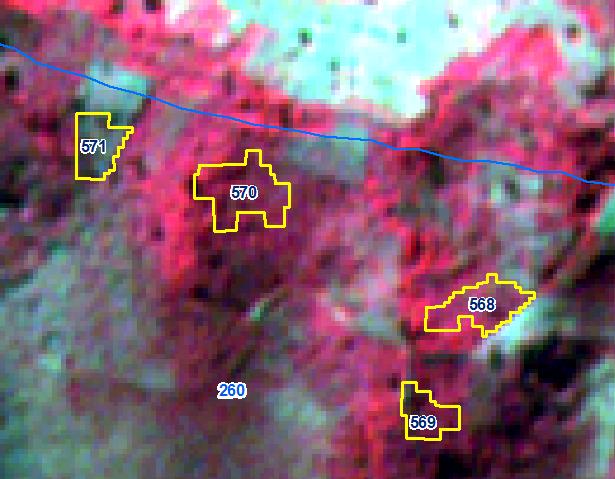 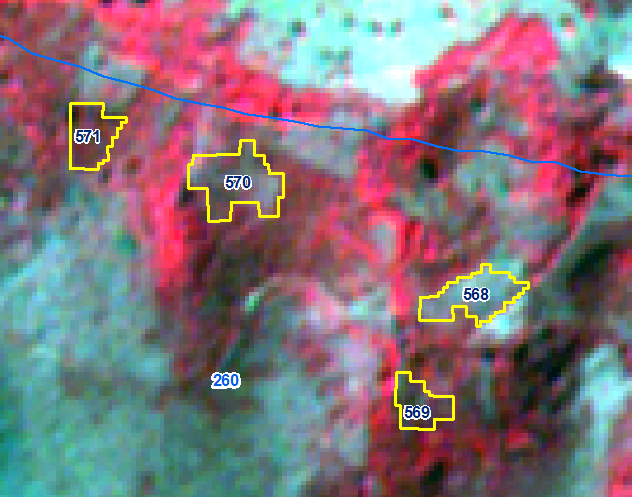 IRS R2B LISS-IV Imagery 23-12-2017
IRS R2B LISS-IV Imagery 27-02-2019
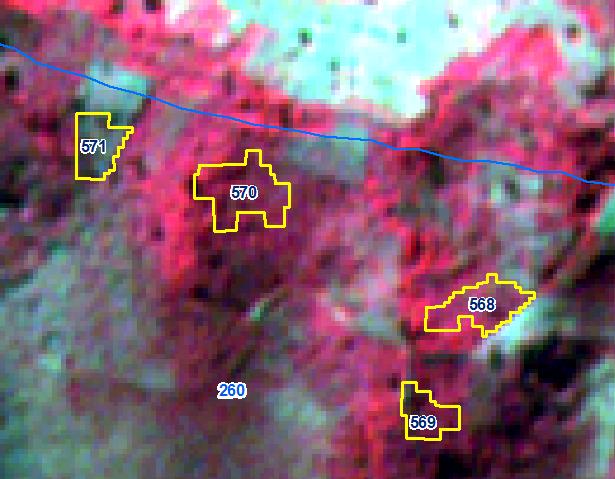 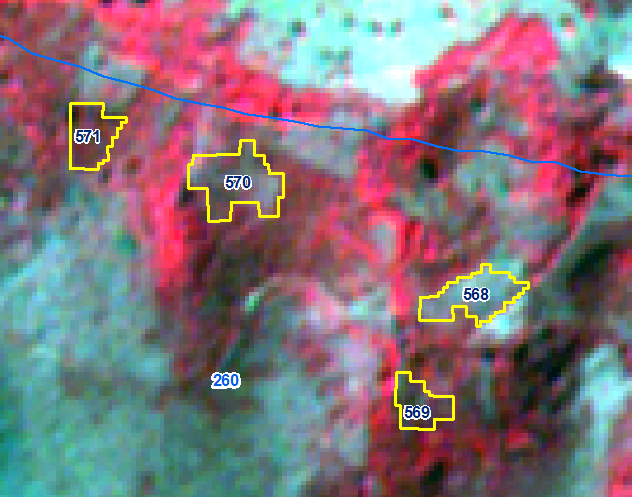 IRS R2B LISS-IV Imagery 23-12-2017
IRS R2B LISS-IV Imagery 27-02-2019
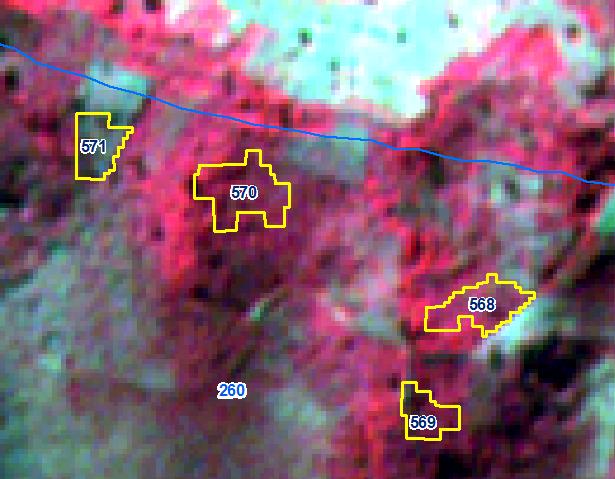 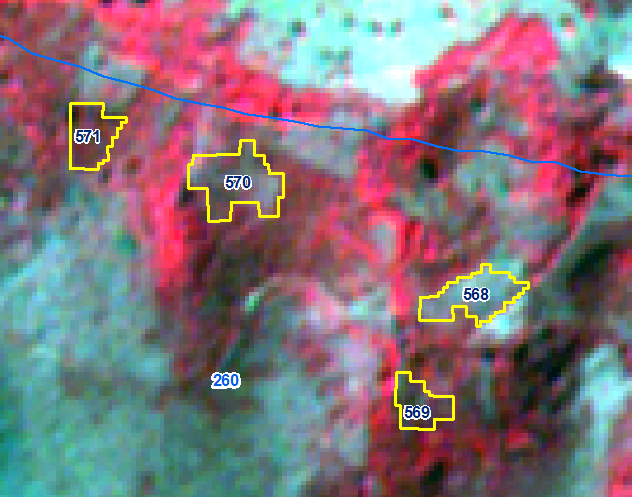 IRS R2B LISS-IV Imagery 23-12-2017
IRS R2B LISS-IV Imagery 27-02-2019
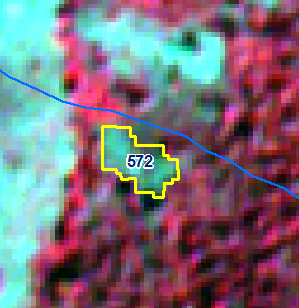 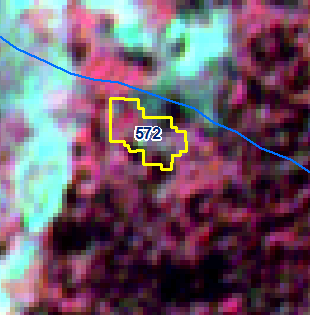 IRS R2B LISS-IV Imagery 23-12-2017
IRS R2B LISS-IV Imagery 27-02-2019
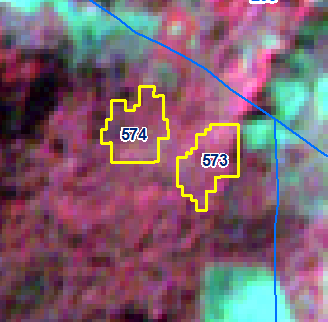 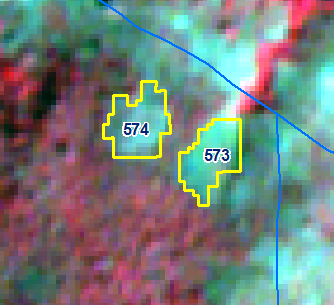 IRS R2B LISS-IV Imagery 23-12-2017
IRS R2B LISS-IV Imagery 27-02-2019
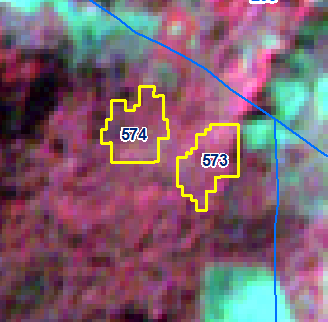 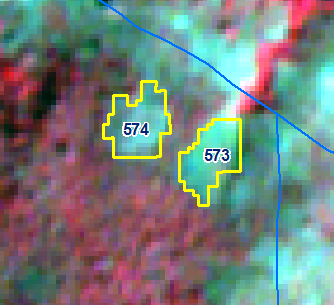 IRS R2B LISS-IV Imagery 23-12-2017
IRS R2B LISS-IV Imagery 27-02-2019
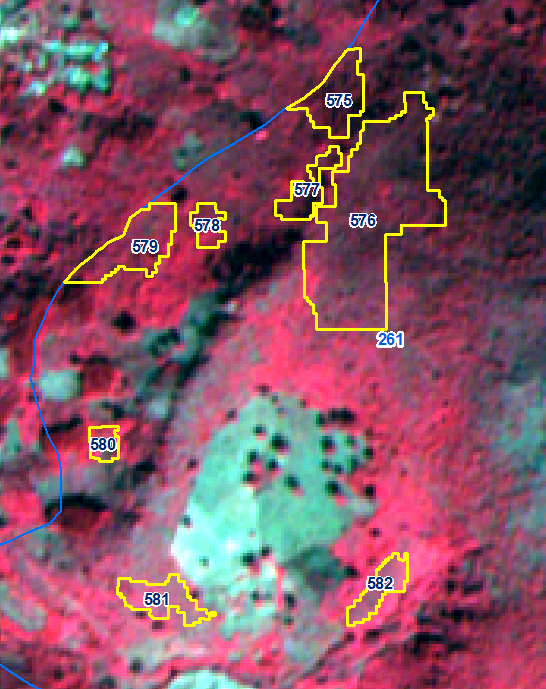 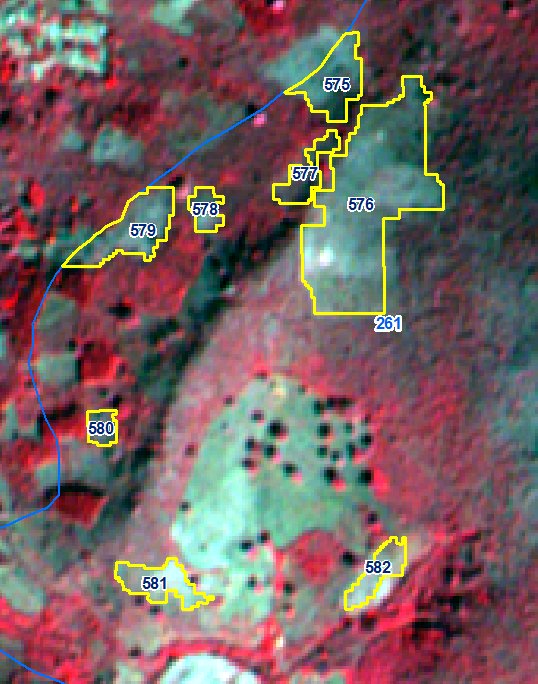 IRS R2B LISS-IV Imagery 23-12-2017
IRS R2B LISS-IV Imagery 27-02-2019
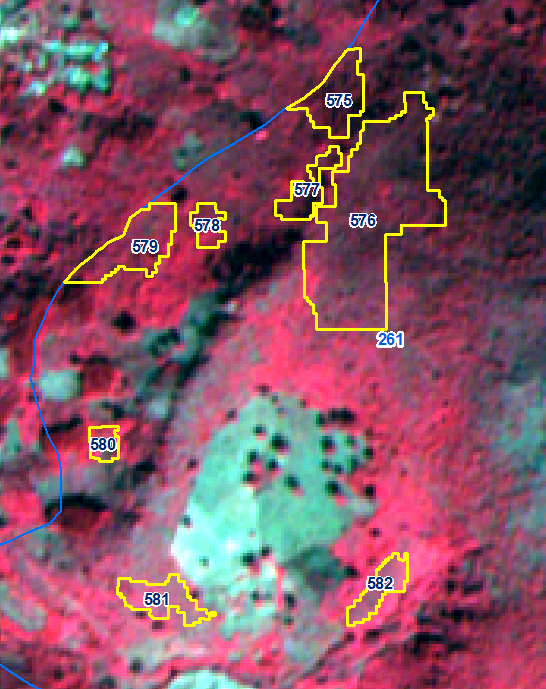 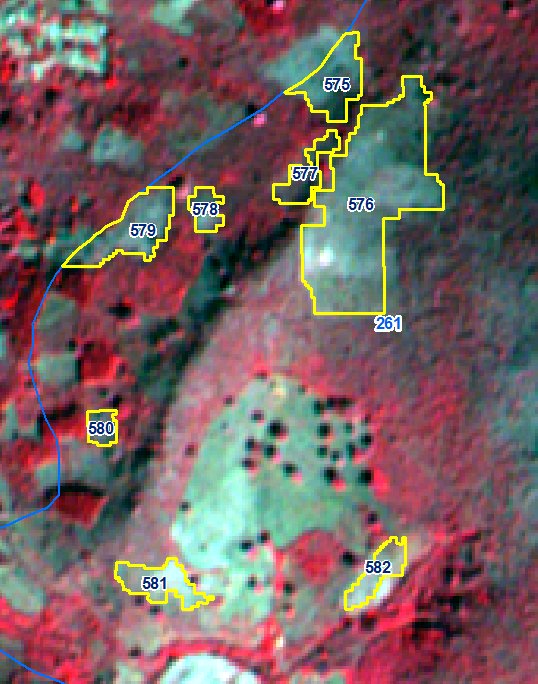 IRS R2B LISS-IV Imagery 23-12-2017
IRS R2B LISS-IV Imagery 27-02-2019
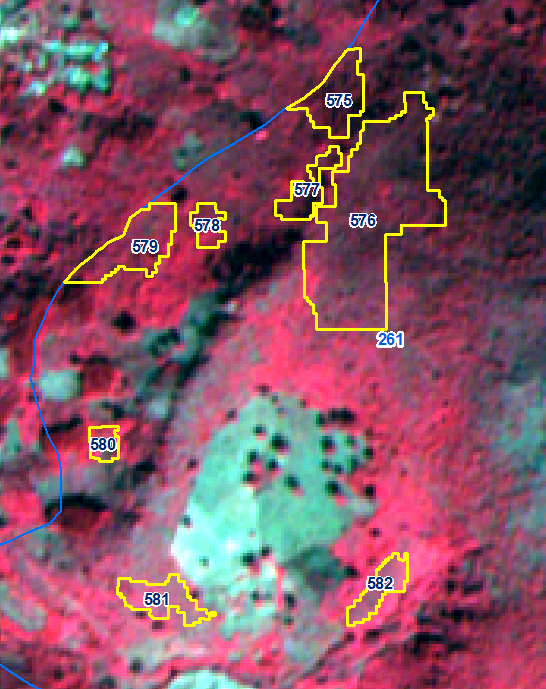 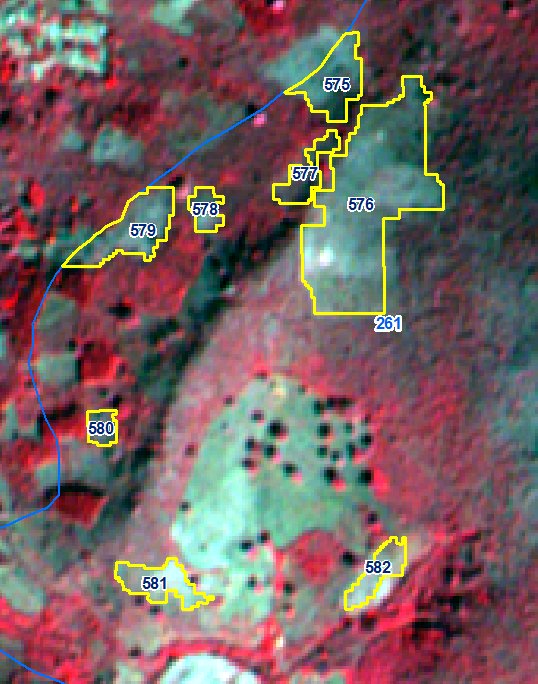 IRS R2B LISS-IV Imagery 23-12-2017
IRS R2B LISS-IV Imagery 27-02-2019
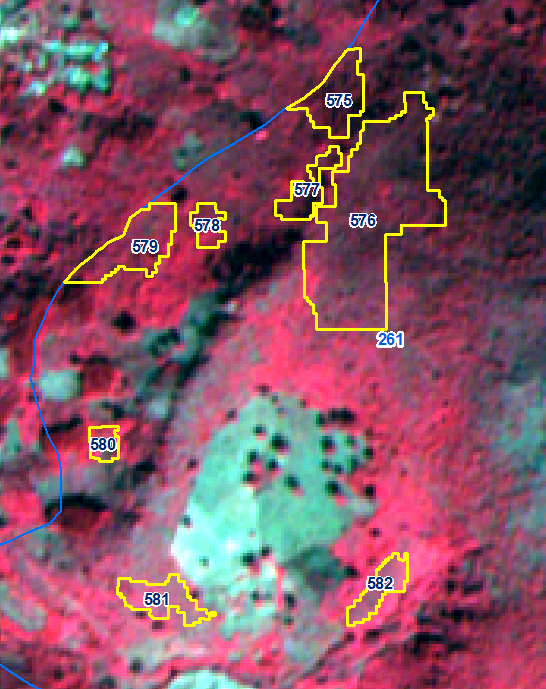 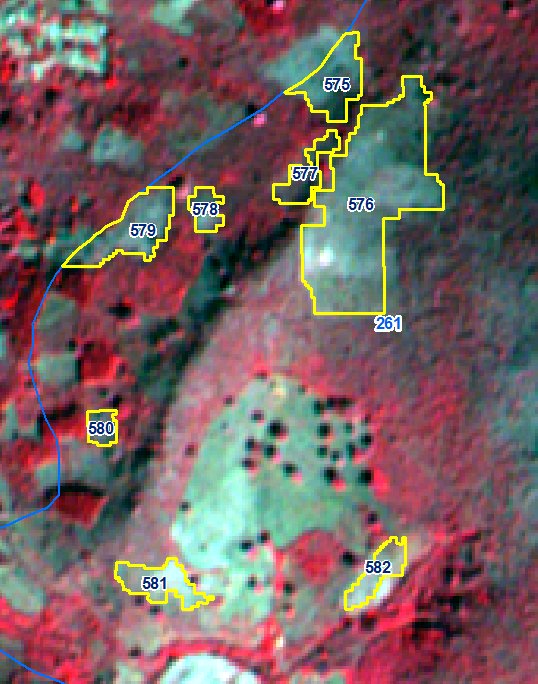 IRS R2B LISS-IV Imagery 23-12-2017
IRS R2B LISS-IV Imagery 27-02-2019
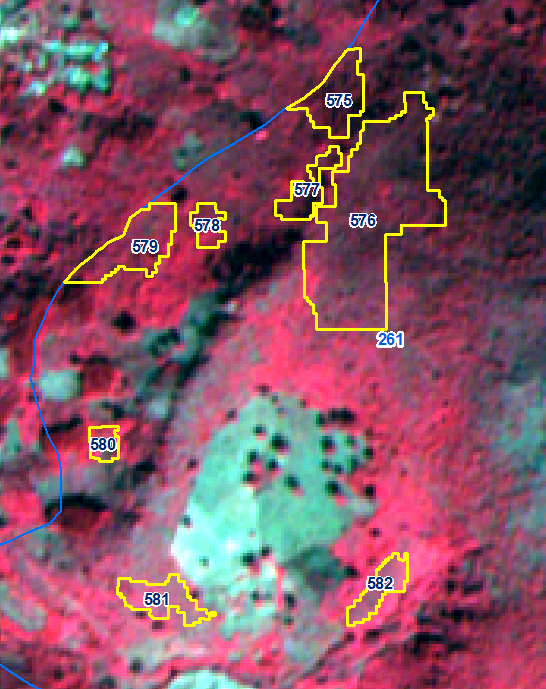 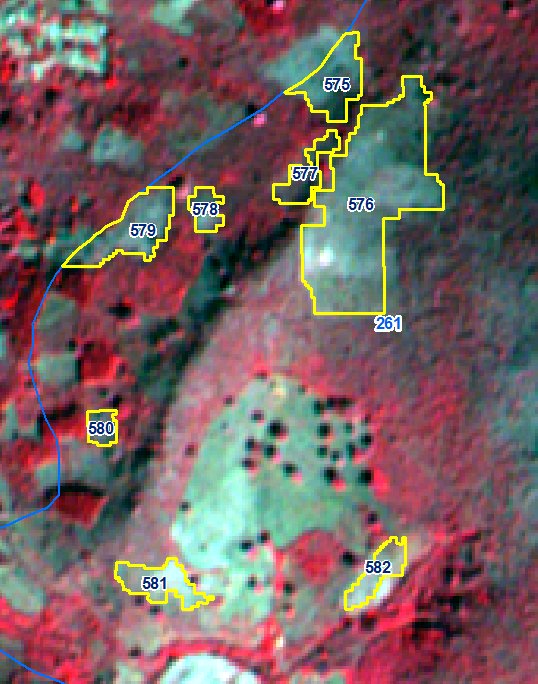 IRS R2B LISS-IV Imagery 23-12-2017
IRS R2B LISS-IV Imagery 27-02-2019
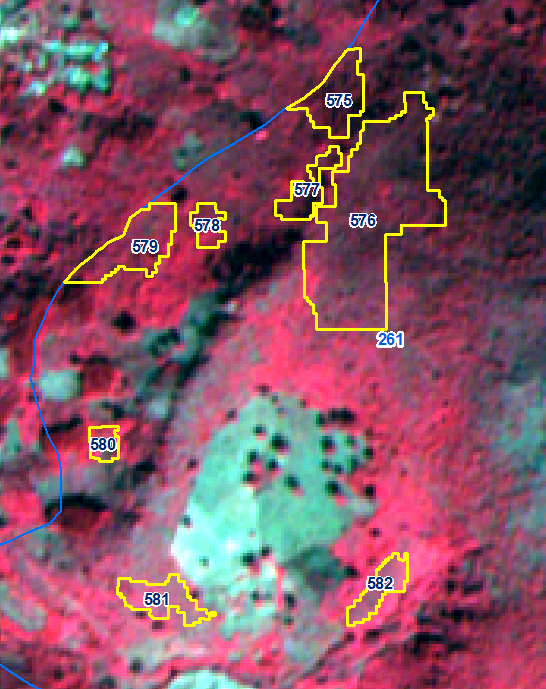 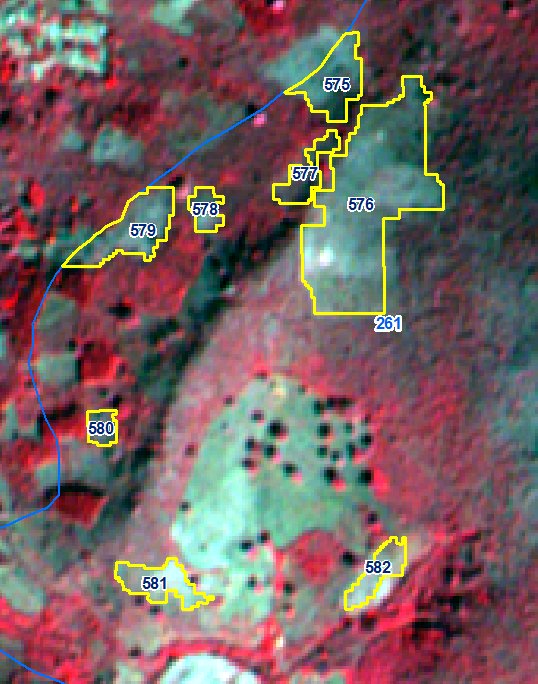 IRS R2B LISS-IV Imagery 23-12-2017
IRS R2B LISS-IV Imagery 27-02-2019
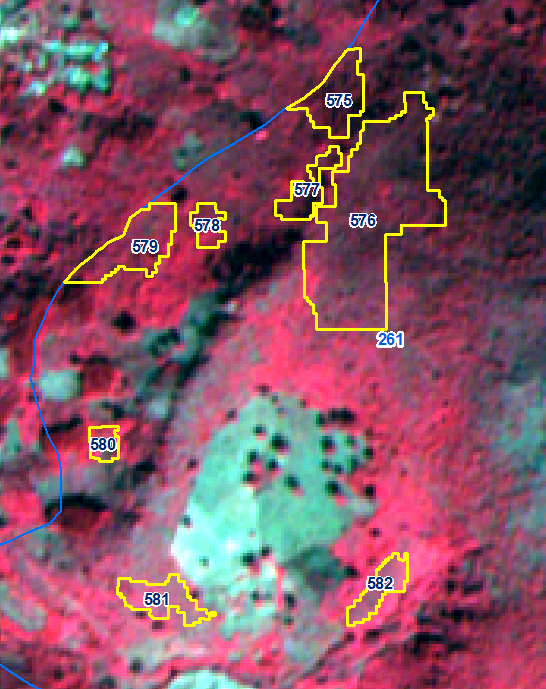 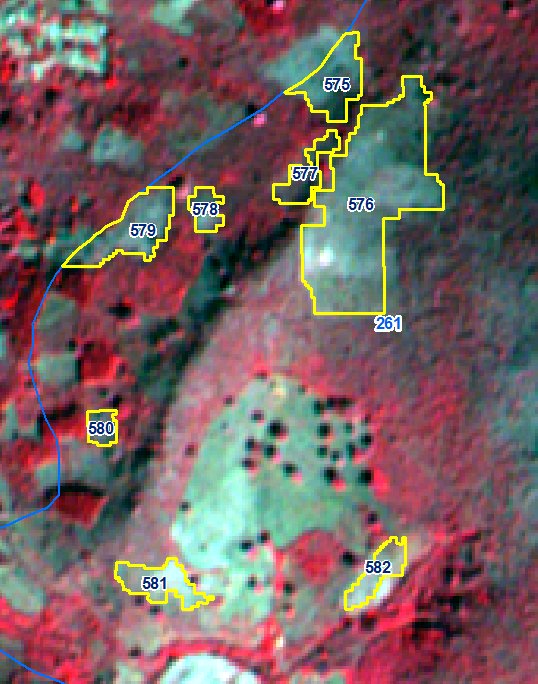 IRS R2B LISS-IV Imagery 23-12-2017
IRS R2B LISS-IV Imagery 27-02-2019
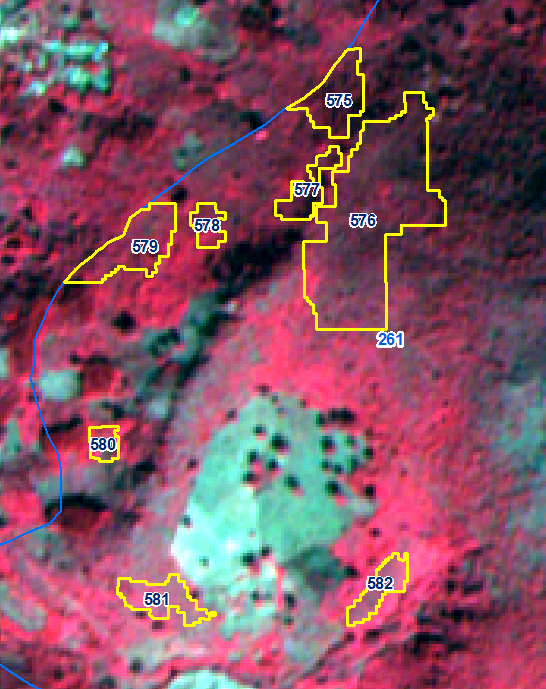 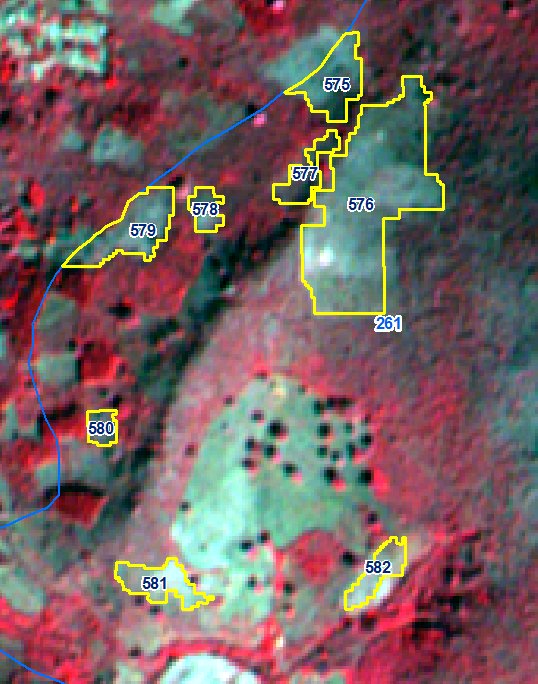 IRS R2B LISS-IV Imagery 23-12-2017
IRS R2B LISS-IV Imagery 27-02-2019
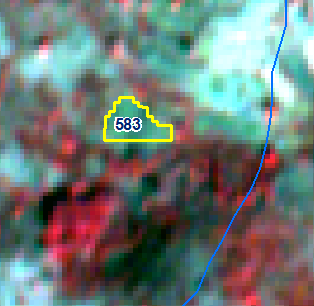 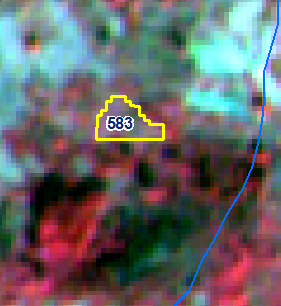 IRS R2B LISS-IV Imagery 23-12-2017
IRS R2B LISS-IV Imagery 27-02-2019
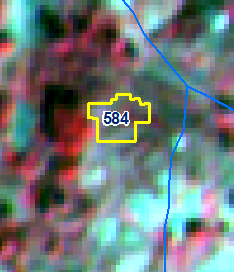 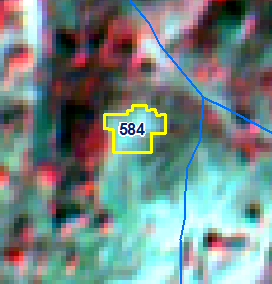 IRS R2B LISS-IV Imagery 23-12-2017
IRS R2B LISS-IV Imagery 27-02-2019
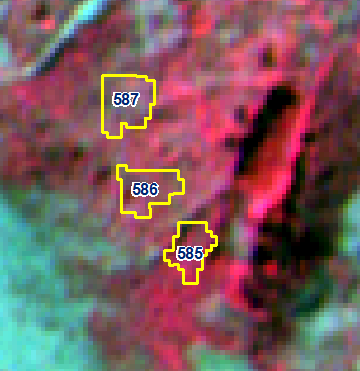 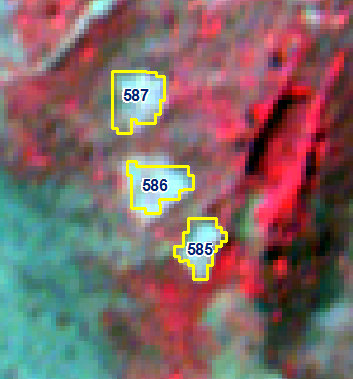 IRS R2B LISS-IV Imagery 23-12-2017
IRS R2B LISS-IV Imagery 27-02-2019
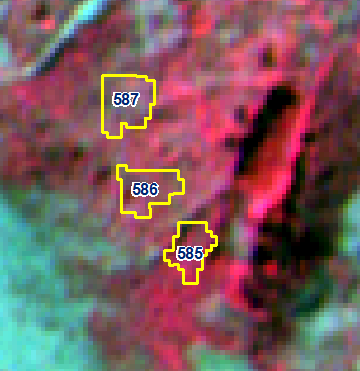 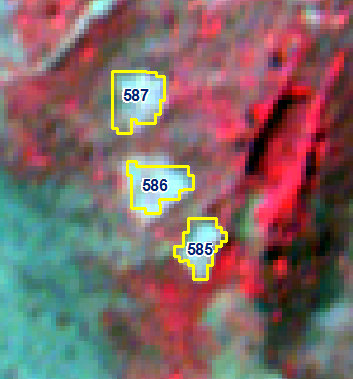 IRS R2B LISS-IV Imagery 23-12-2017
IRS R2B LISS-IV Imagery 27-02-2019
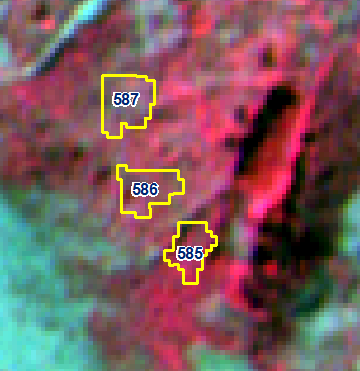 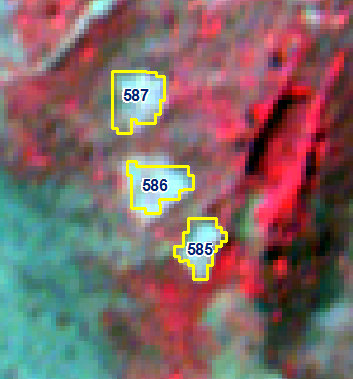 IRS R2B LISS-IV Imagery 23-12-2017
IRS R2B LISS-IV Imagery 27-02-2019
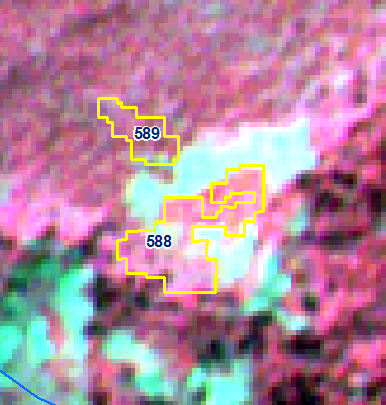 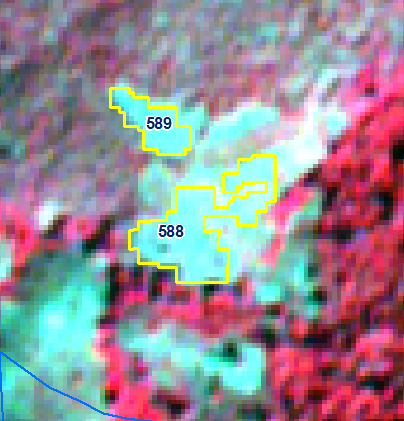 IRS R2B LISS-IV Imagery 23-12-2017
IRS R2B LISS-IV Imagery 27-02-2019
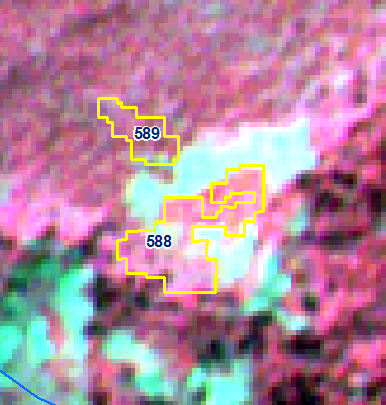 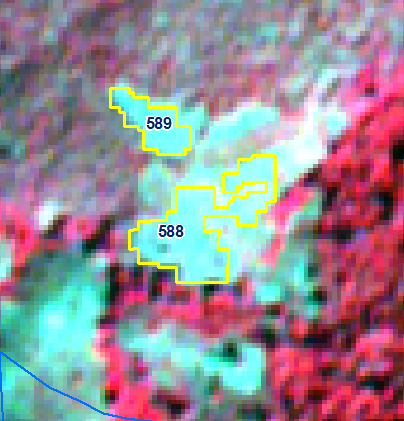 IRS R2B LISS-IV Imagery 23-12-2017
IRS R2B LISS-IV Imagery 27-02-2019
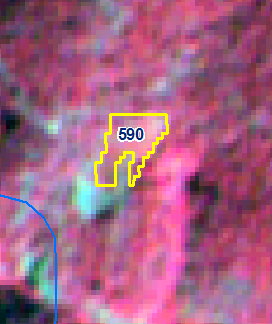 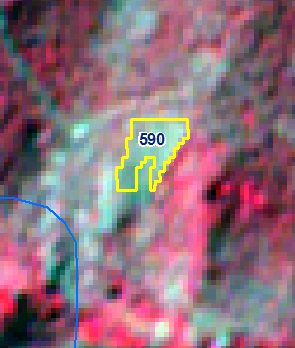 IRS R2B LISS-IV Imagery 23-12-2017
IRS R2B LISS-IV Imagery 27-02-2019
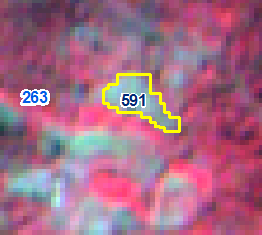 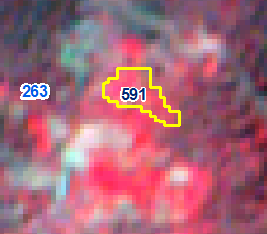 IRS R2B LISS-IV Imagery 23-12-2017
IRS R2B LISS-IV Imagery 27-02-2019
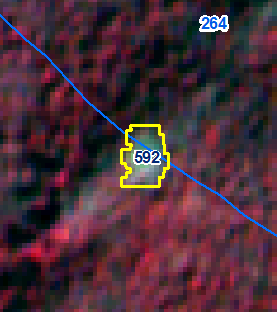 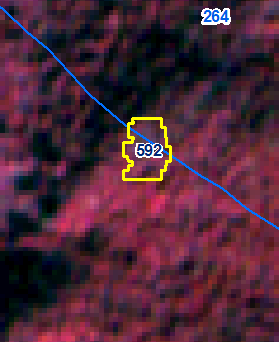 IRS R2B LISS-IV Imagery 23-12-2017
IRS R2B LISS-IV Imagery 27-02-2019
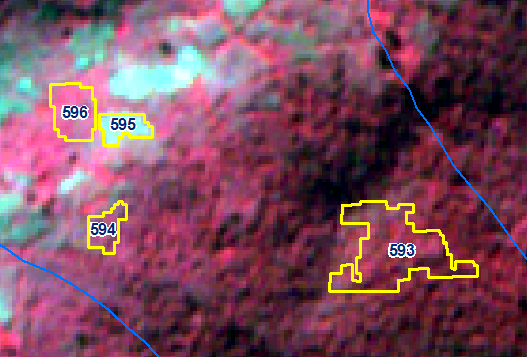 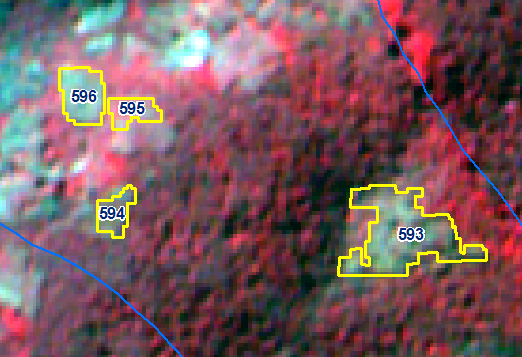 IRS R2B LISS-IV Imagery 23-12-2017
IRS R2B LISS-IV Imagery 27-02-2019
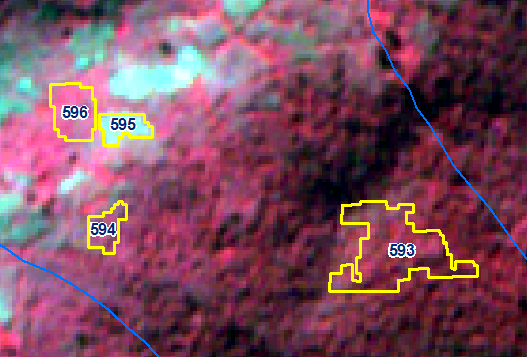 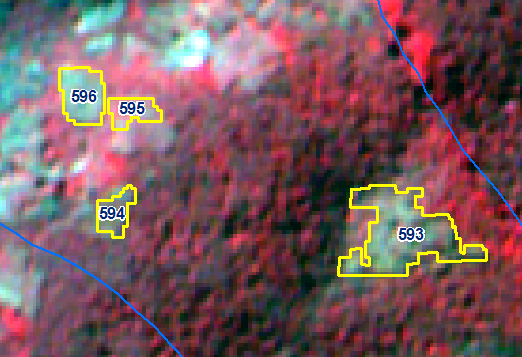 IRS R2B LISS-IV Imagery 23-12-2017
IRS R2B LISS-IV Imagery 27-02-2019
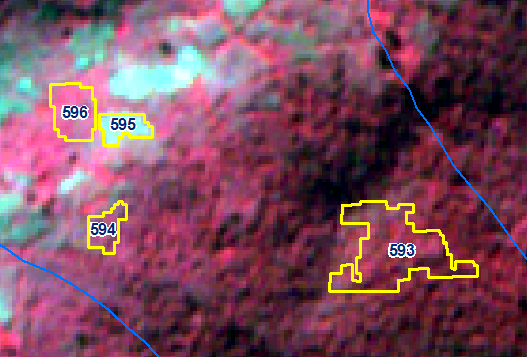 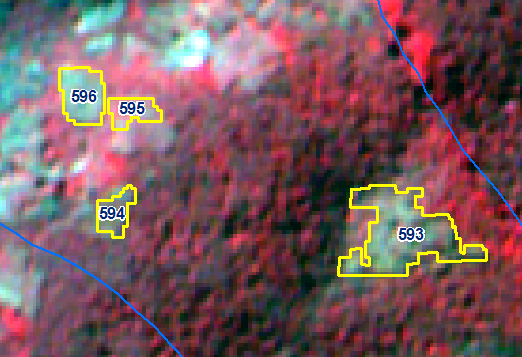 IRS R2B LISS-IV Imagery 23-12-2017
IRS R2B LISS-IV Imagery 27-02-2019
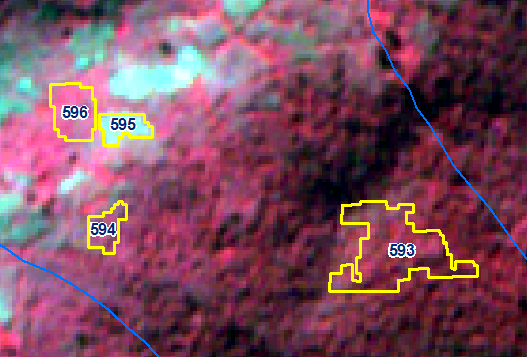 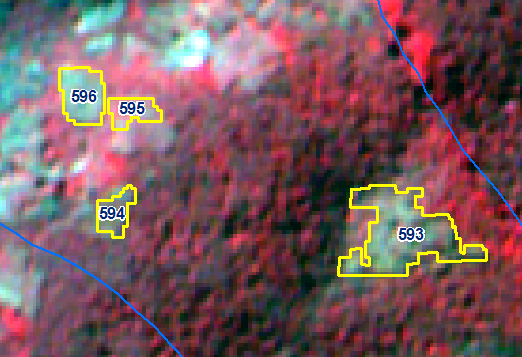 IRS R2B LISS-IV Imagery 23-12-2017
IRS R2B LISS-IV Imagery 27-02-2019
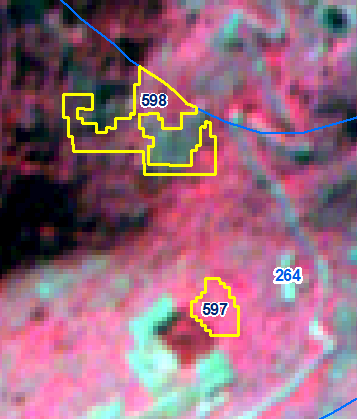 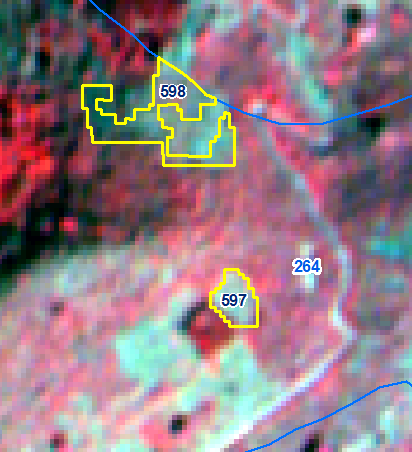 IRS R2B LISS-IV Imagery 23-12-2017
IRS R2B LISS-IV Imagery 27-02-2019
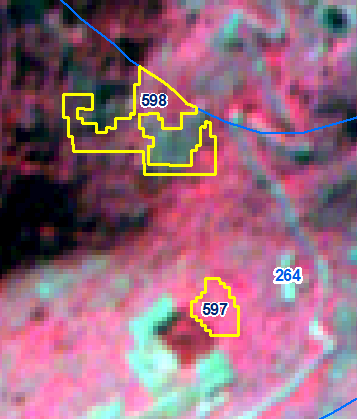 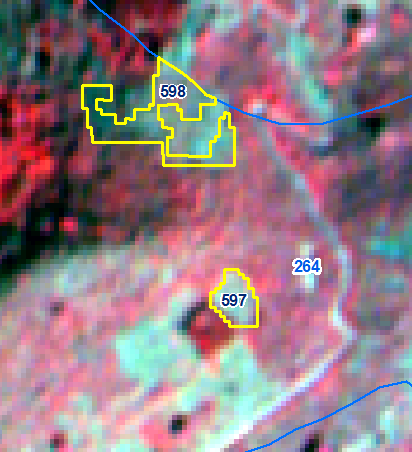 IRS R2B LISS-IV Imagery 23-12-2017
IRS R2B LISS-IV Imagery 27-02-2019
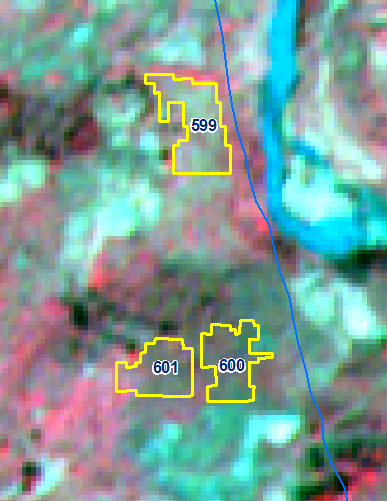 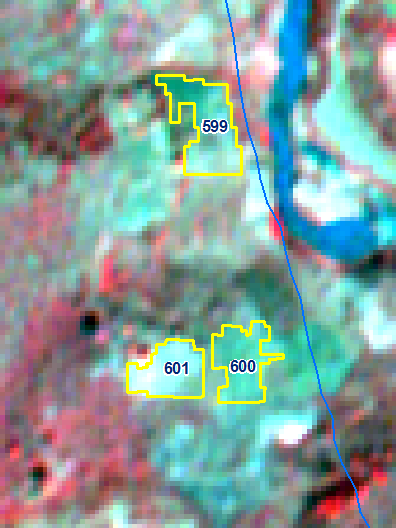 IRS R2B LISS-IV Imagery 23-12-2017
IRS R2B LISS-IV Imagery 27-02-2019
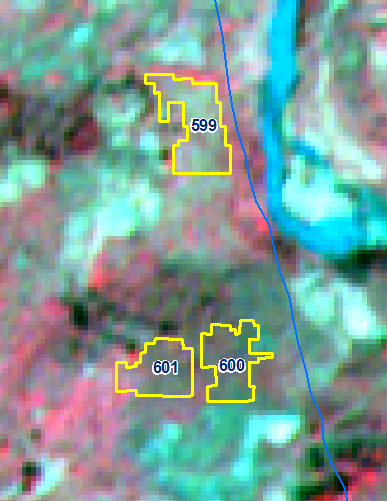 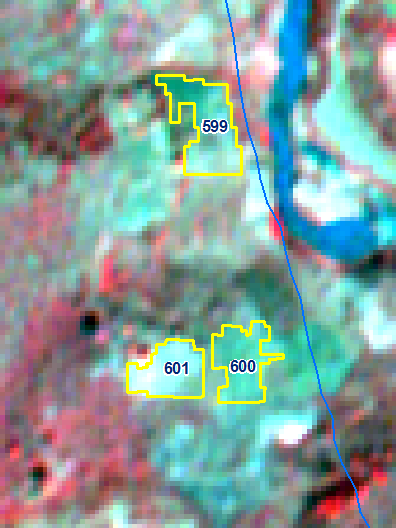 IRS R2B LISS-IV Imagery 23-12-2017
IRS R2B LISS-IV Imagery 27-02-2019
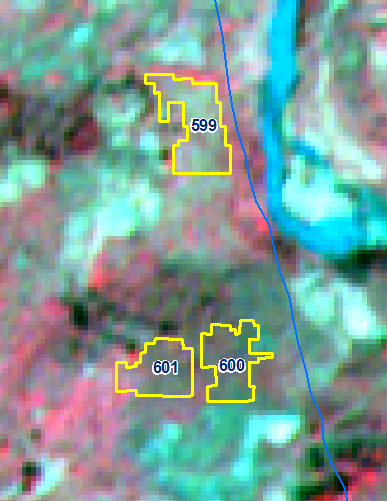 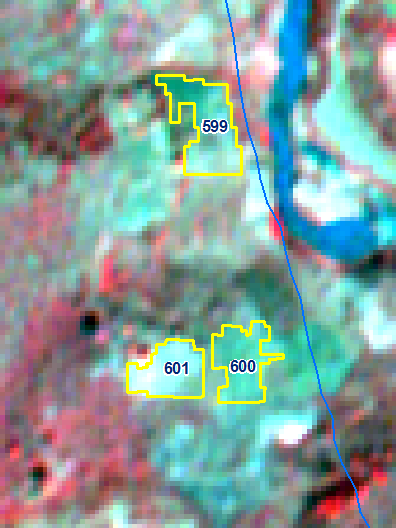 IRS R2B LISS-IV Imagery 23-12-2017
IRS R2B LISS-IV Imagery 27-02-2019
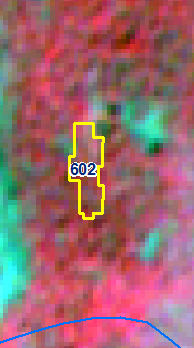 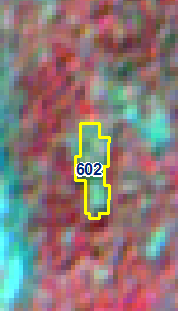 IRS R2B LISS-IV Imagery 23-12-2017
IRS R2B LISS-IV Imagery 27-02-2019
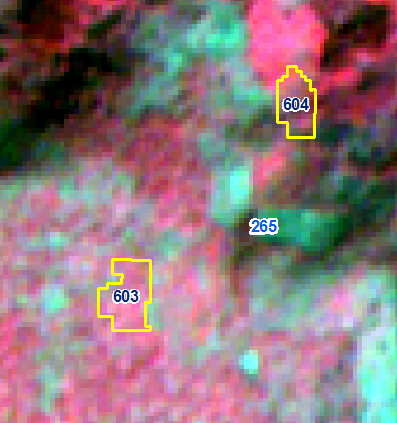 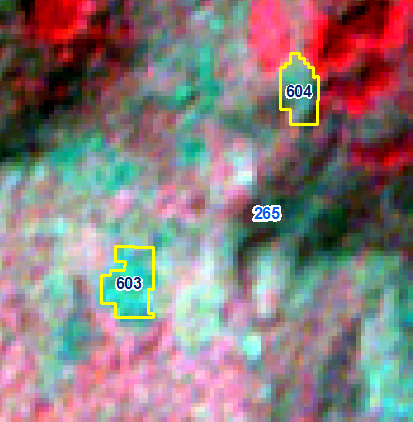 IRS R2B LISS-IV Imagery 23-12-2017
IRS R2B LISS-IV Imagery 27-02-2019
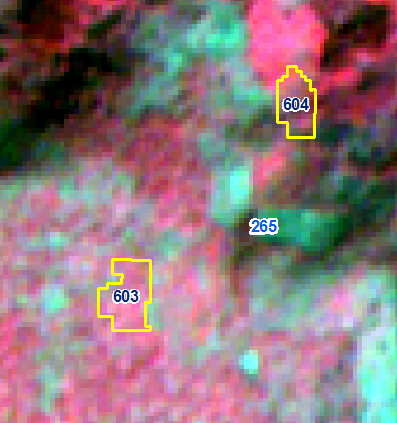 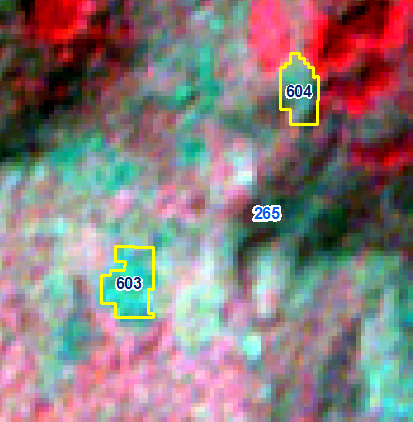 IRS R2B LISS-IV Imagery 23-12-2017
IRS R2B LISS-IV Imagery 27-02-2019
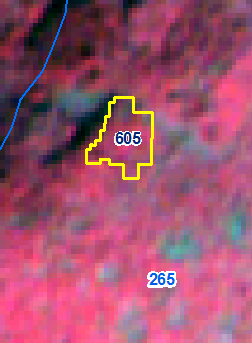 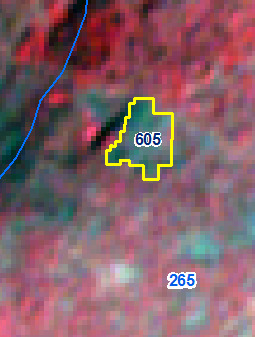 IRS R2B LISS-IV Imagery 23-12-2017
IRS R2B LISS-IV Imagery 27-02-2019
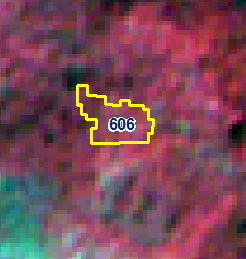 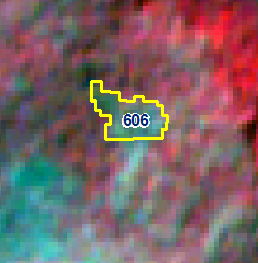 IRS R2B LISS-IV Imagery 23-12-2017
IRS R2B LISS-IV Imagery 27-02-2019
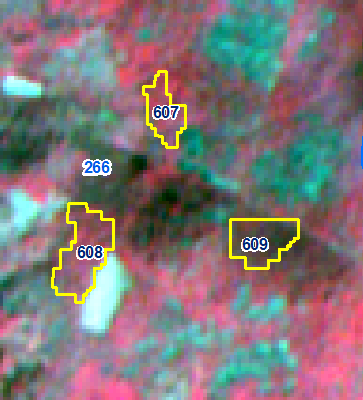 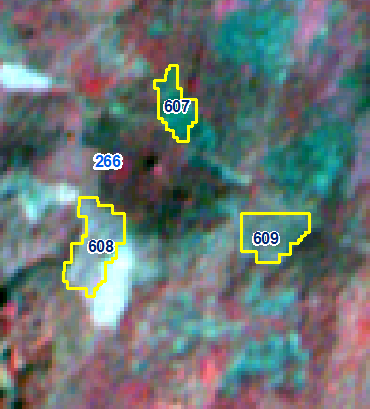 IRS R2B LISS-IV Imagery 23-12-2017
IRS R2B LISS-IV Imagery 27-02-2019
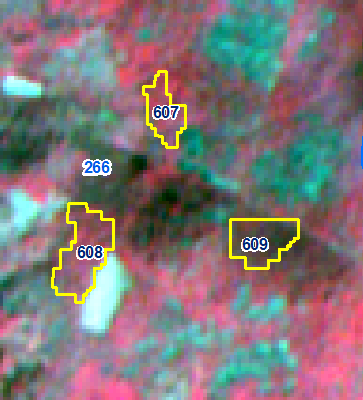 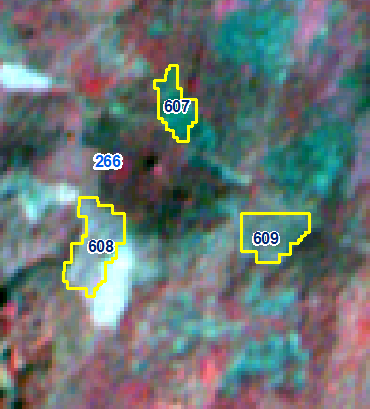 IRS R2B LISS-IV Imagery 23-12-2017
IRS R2B LISS-IV Imagery 27-02-2019
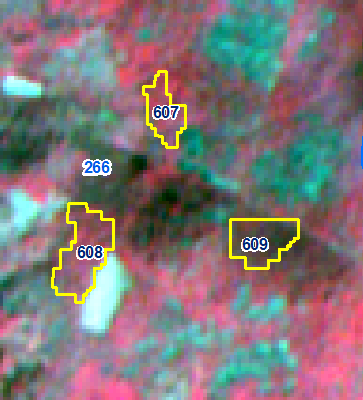 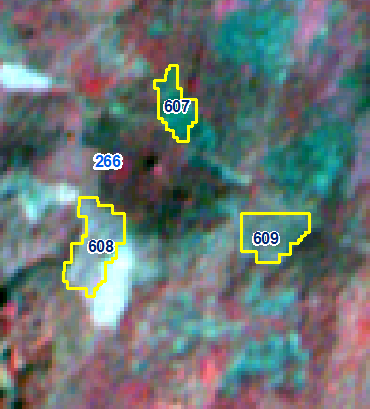 IRS R2B LISS-IV Imagery 23-12-2017
IRS R2B LISS-IV Imagery 27-02-2019
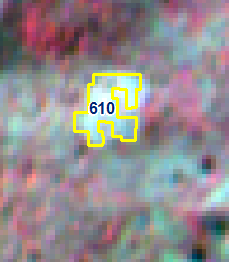 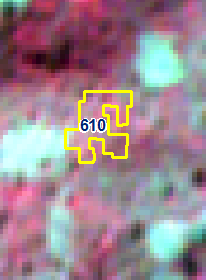 IRS R2B LISS-IV Imagery 23-12-2017
IRS R2B LISS-IV Imagery 27-02-2019
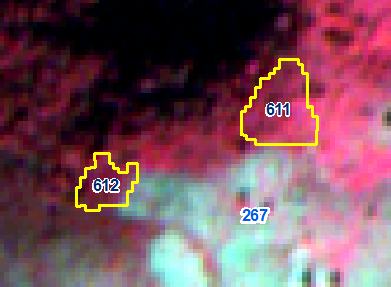 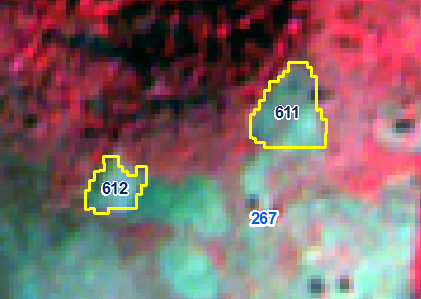 IRS R2B LISS-IV Imagery 23-12-2017
IRS R2B LISS-IV Imagery 27-02-2019
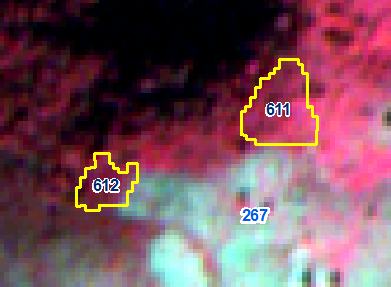 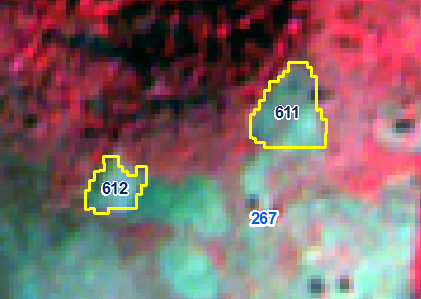 IRS R2B LISS-IV Imagery 23-12-2017
IRS R2B LISS-IV Imagery 27-02-2019
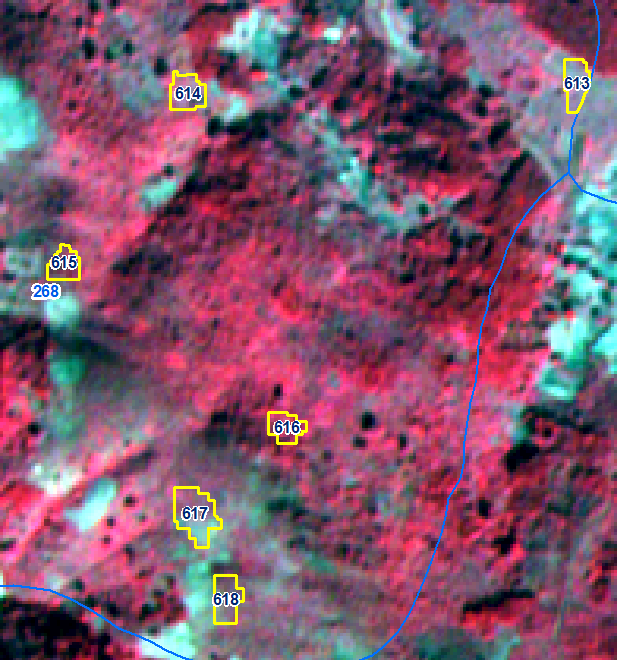 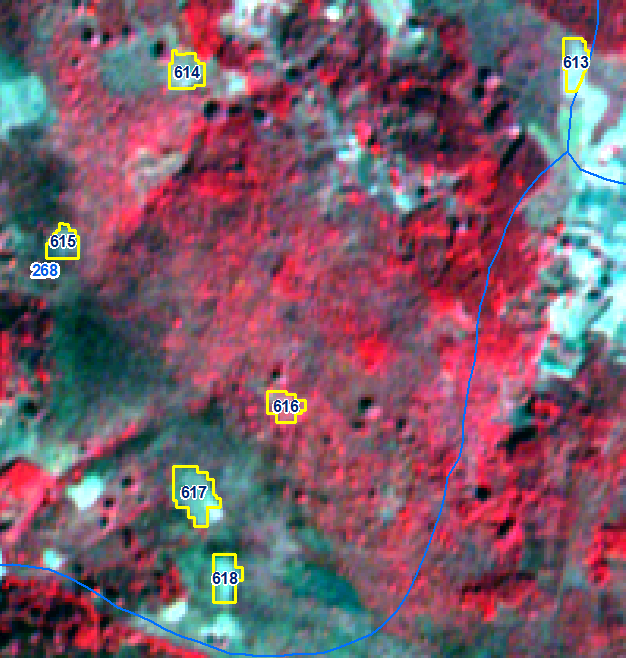 IRS R2B LISS-IV Imagery 23-12-2017
IRS R2B LISS-IV Imagery 27-02-2019
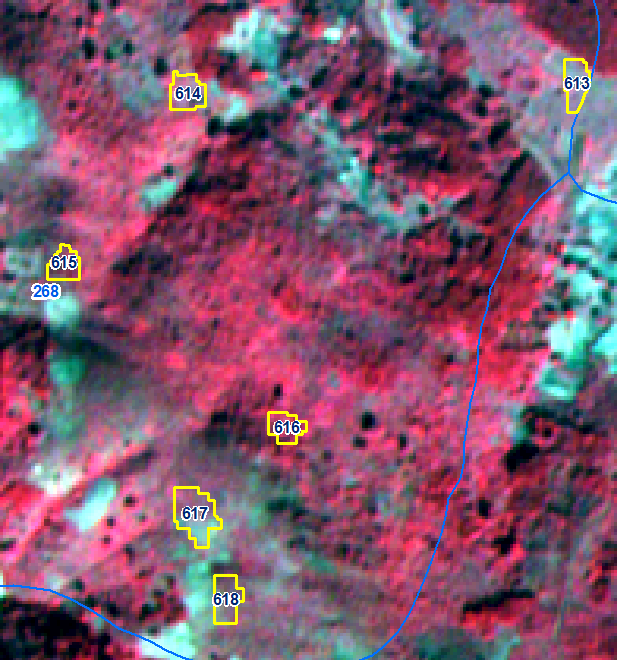 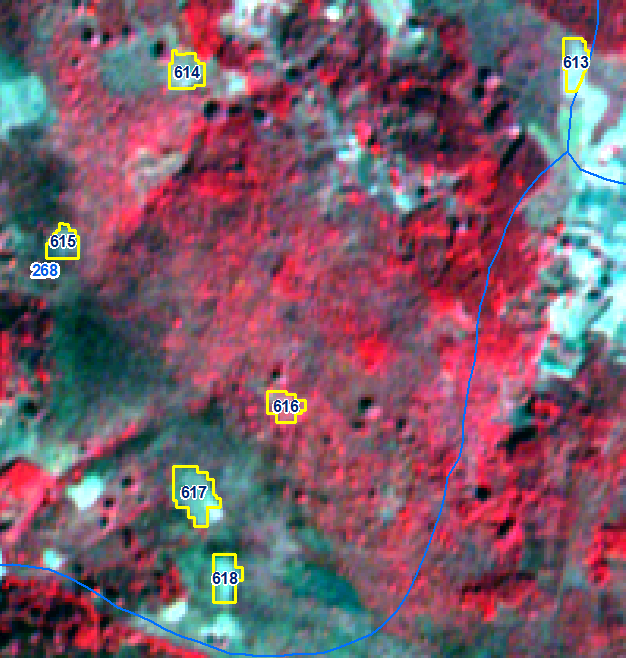 IRS R2B LISS-IV Imagery 23-12-2017
IRS R2B LISS-IV Imagery 27-02-2019
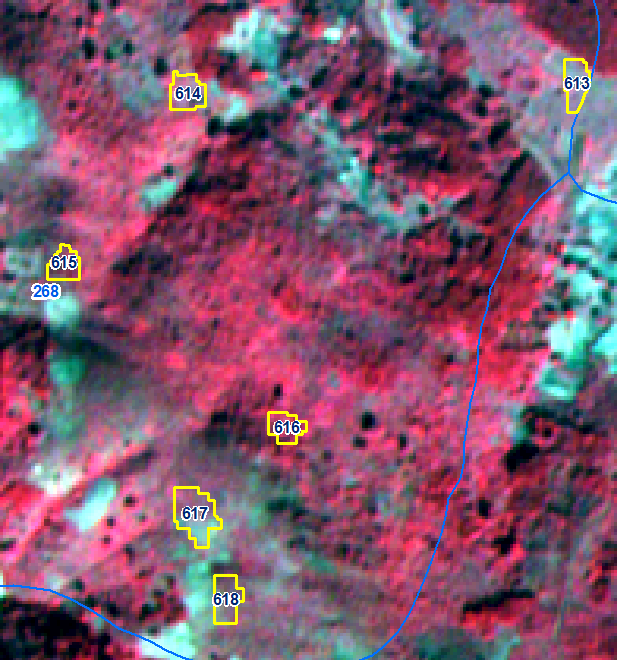 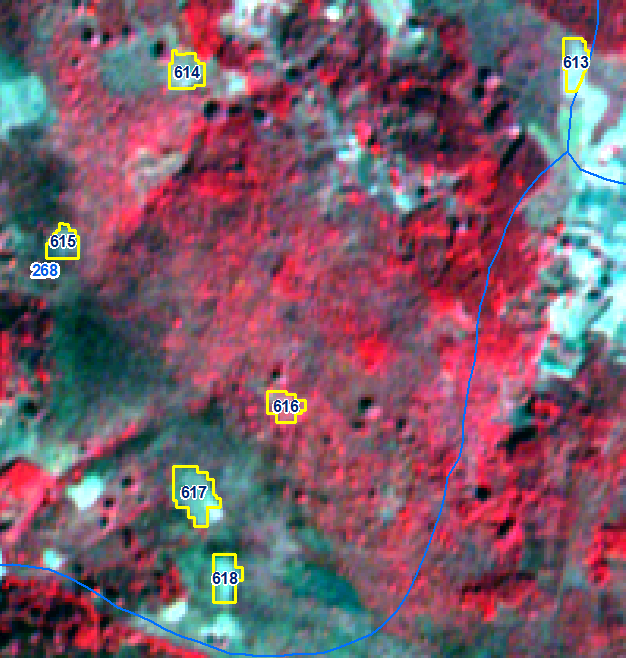 IRS R2B LISS-IV Imagery 23-12-2017
IRS R2B LISS-IV Imagery 27-02-2019
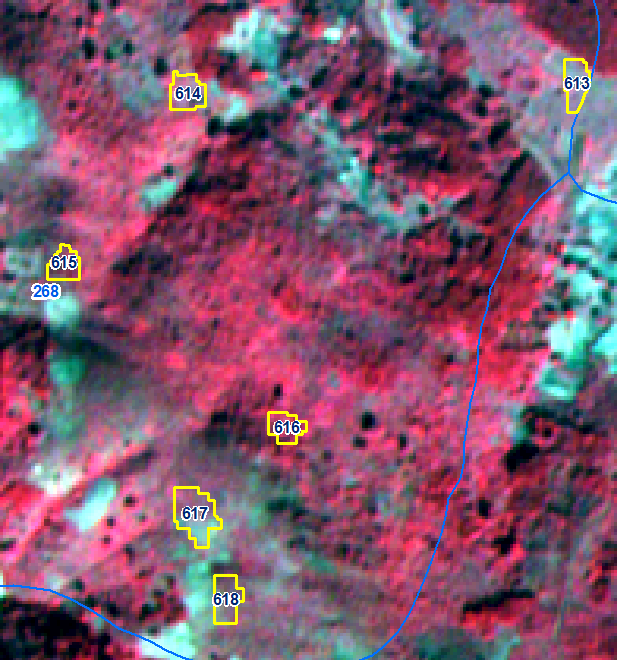 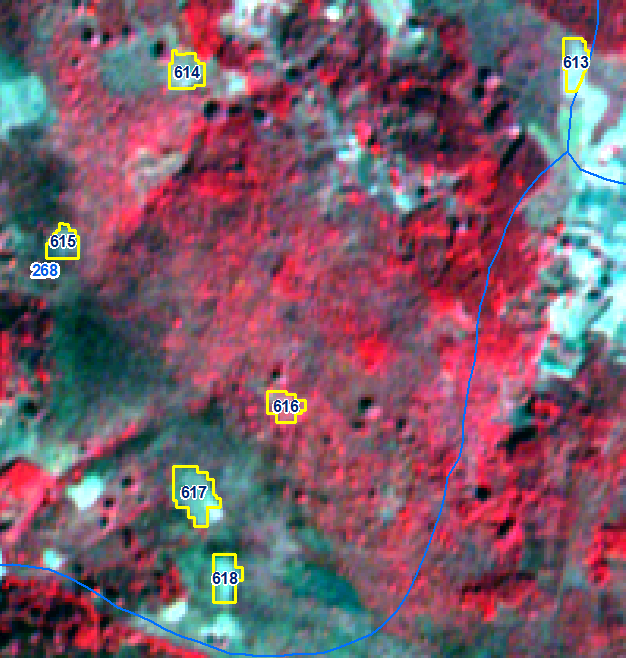 IRS R2B LISS-IV Imagery 23-12-2017
IRS R2B LISS-IV Imagery 27-02-2019
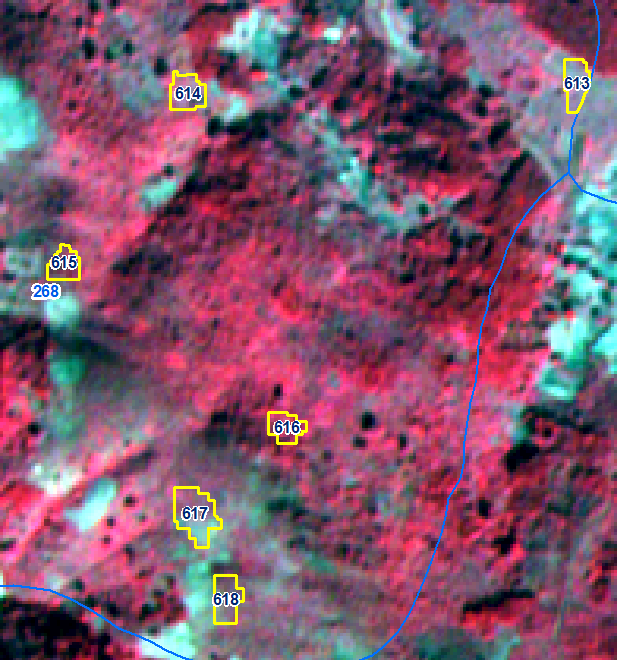 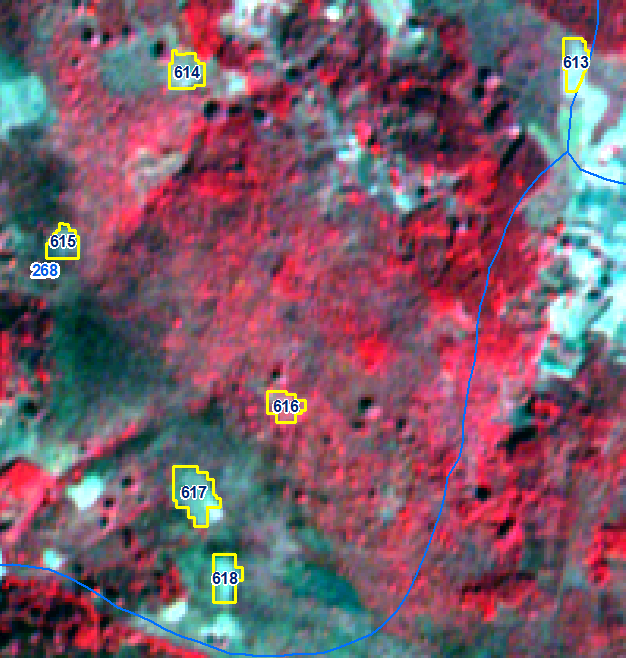 IRS R2B LISS-IV Imagery 23-12-2017
IRS R2B LISS-IV Imagery 27-02-2019
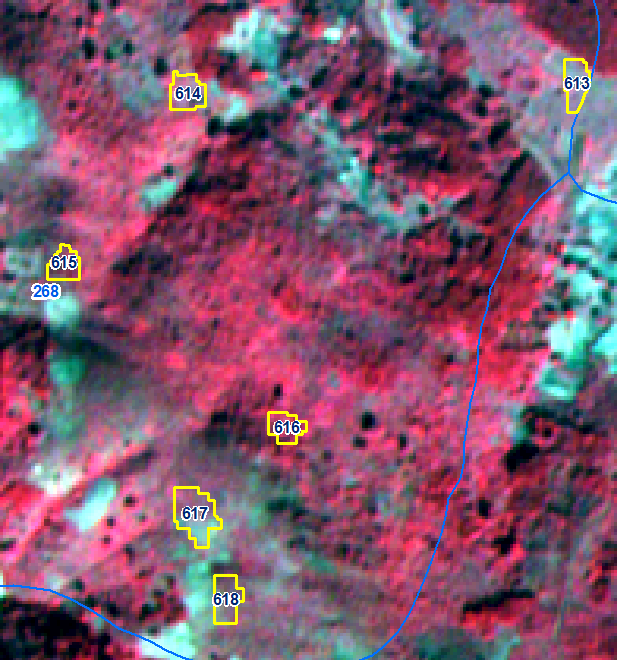 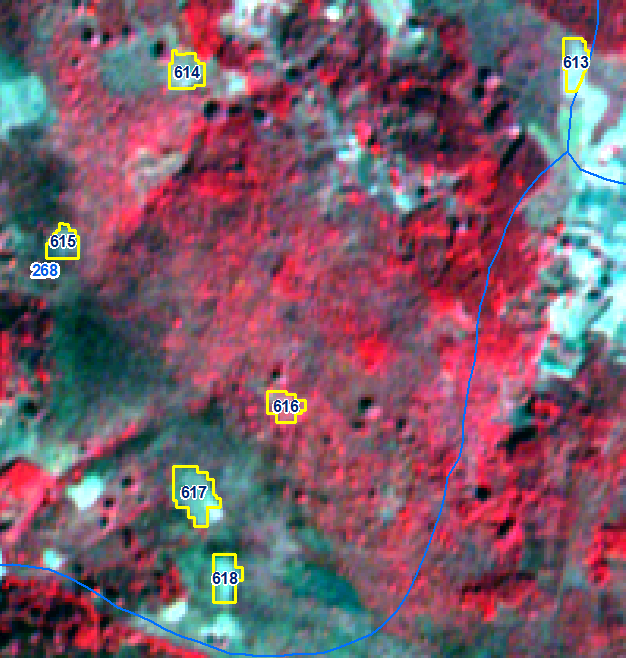 IRS R2B LISS-IV Imagery 23-12-2017
IRS R2B LISS-IV Imagery 27-02-2019
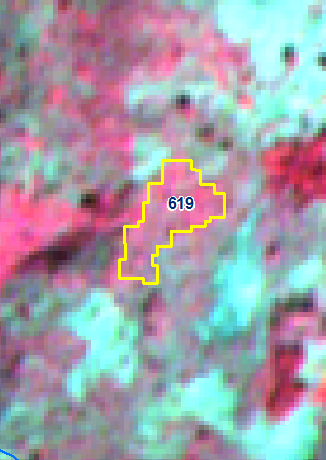 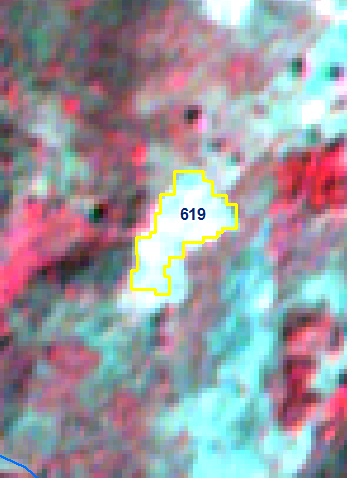 IRS R2B LISS-IV Imagery 23-12-2017
IRS R2B LISS-IV Imagery 27-02-2019
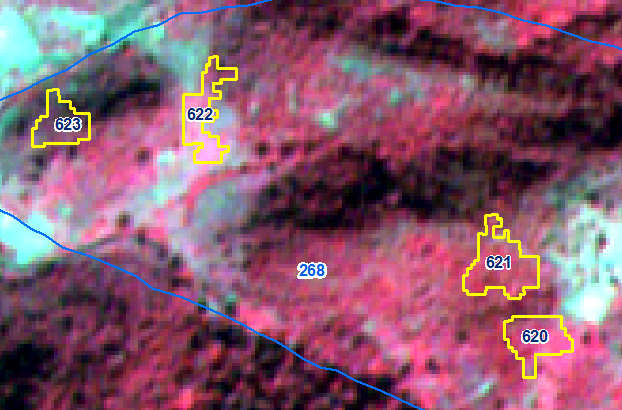 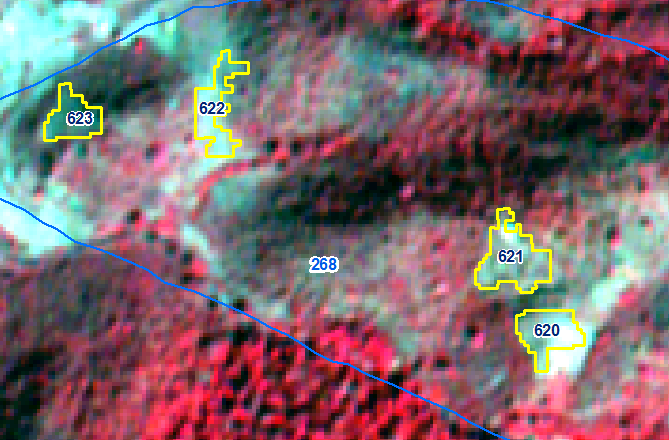 IRS R2B LISS-IV Imagery 23-12-2017
IRS R2B LISS-IV Imagery 27-02-2019
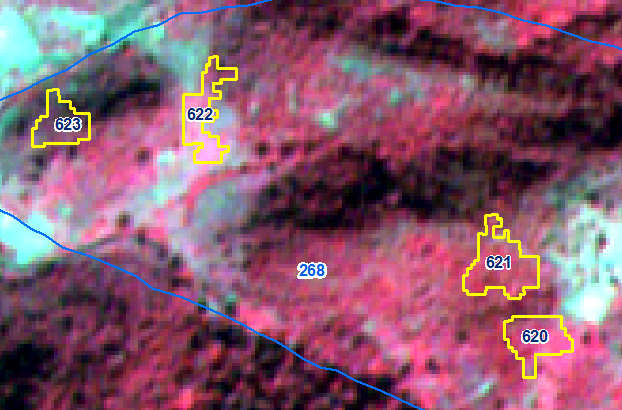 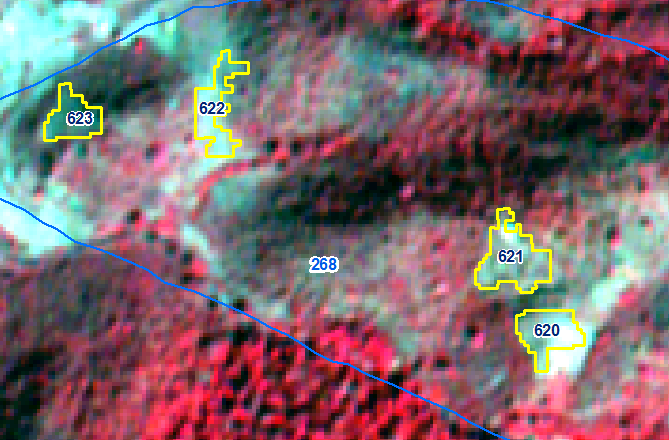 IRS R2B LISS-IV Imagery 23-12-2017
IRS R2B LISS-IV Imagery 27-02-2019
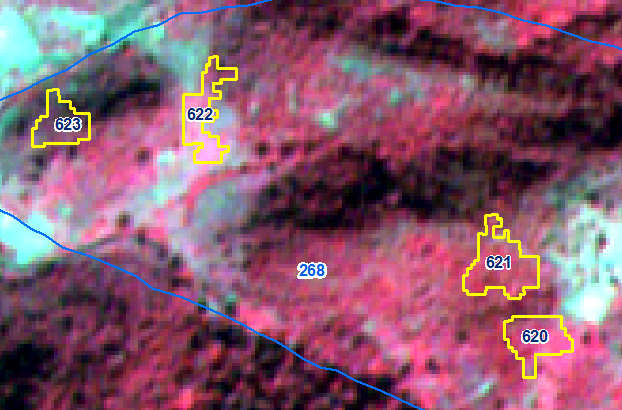 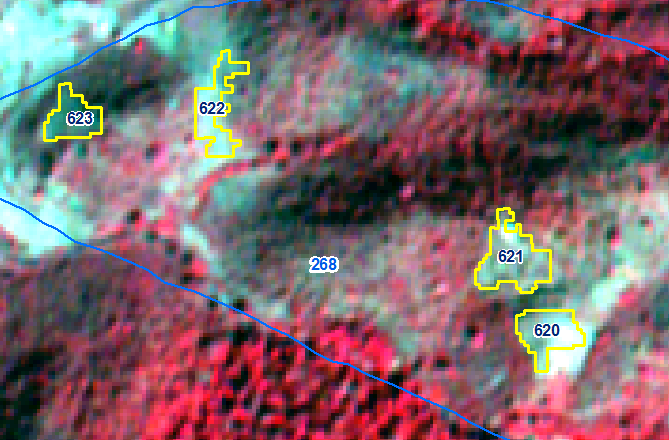 IRS R2B LISS-IV Imagery 23-12-2017
IRS R2B LISS-IV Imagery 27-02-2019
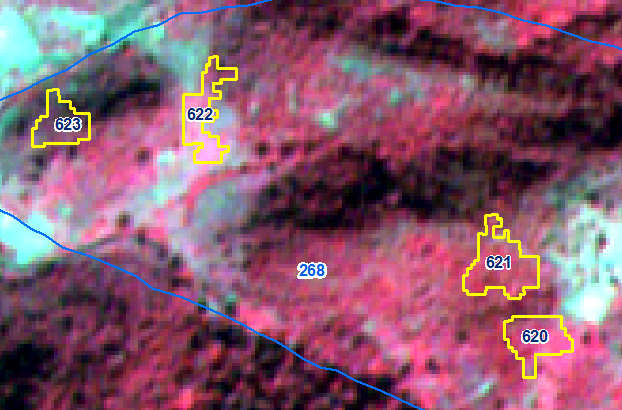 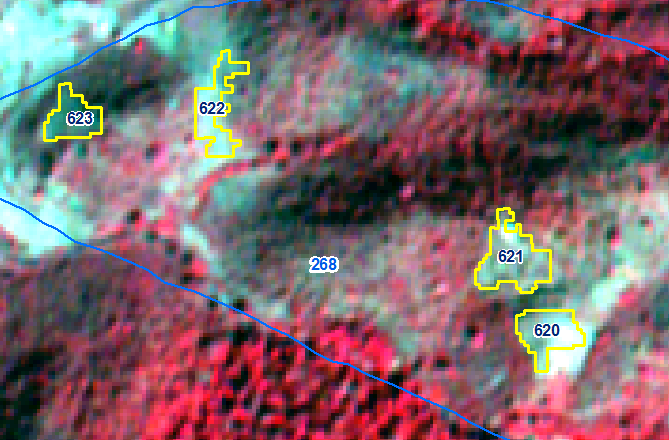 IRS R2B LISS-IV Imagery 23-12-2017
IRS R2B LISS-IV Imagery 27-02-2019
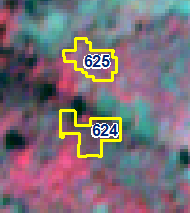 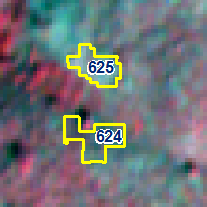 IRS R2B LISS-IV Imagery 23-12-2017
IRS R2B LISS-IV Imagery 27-02-2019
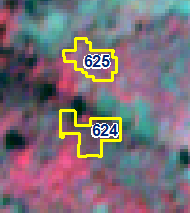 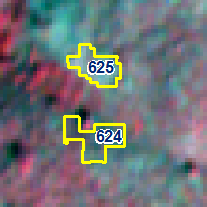 IRS R2B LISS-IV Imagery 23-12-2017
IRS R2B LISS-IV Imagery 27-02-2019
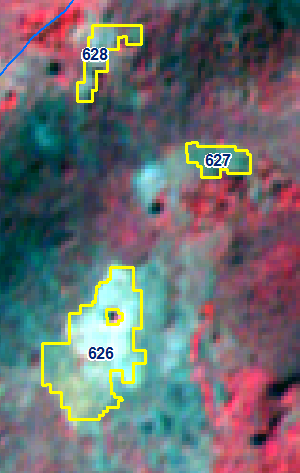 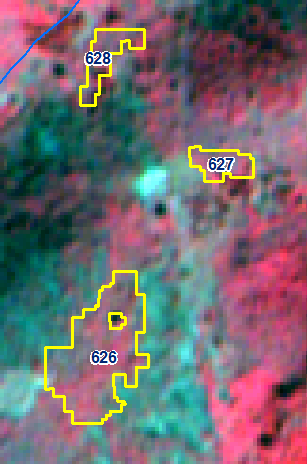 IRS R2B LISS-IV Imagery 23-12-2017
IRS R2B LISS-IV Imagery 27-02-2019
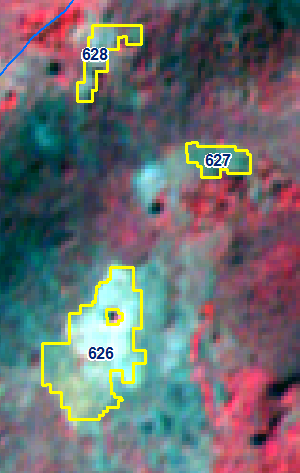 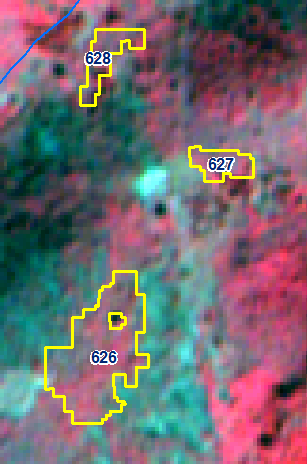 IRS R2B LISS-IV Imagery 23-12-2017
IRS R2B LISS-IV Imagery 27-02-2019
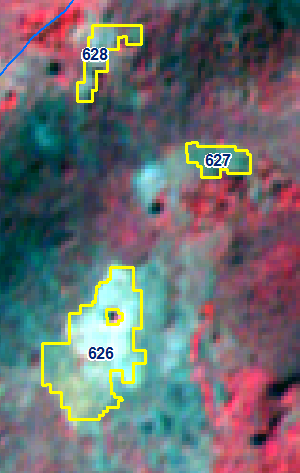 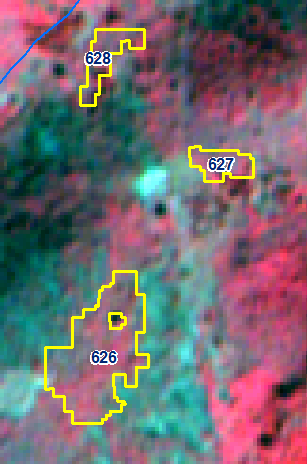 IRS R2B LISS-IV Imagery 23-12-2017
IRS R2B LISS-IV Imagery 27-02-2019
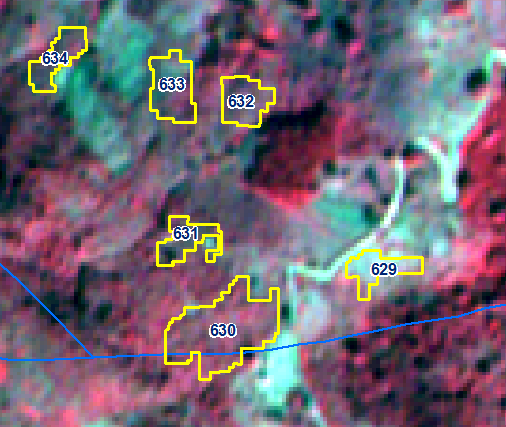 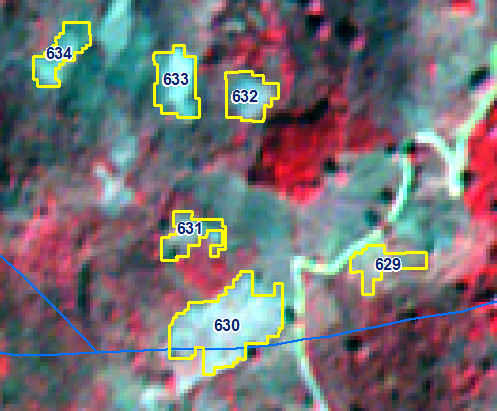 IRS R2B LISS-IV Imagery 23-12-2017
IRS R2B LISS-IV Imagery 27-02-2019
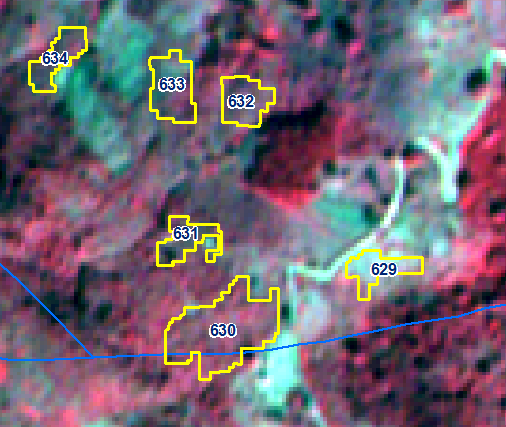 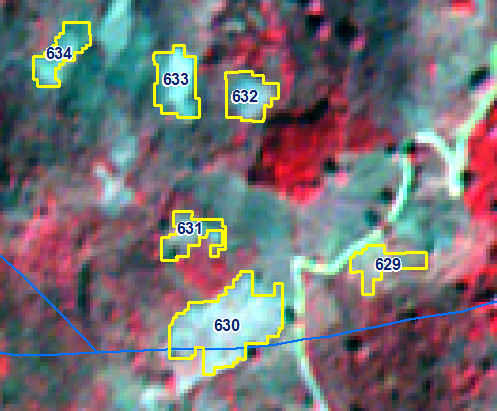 IRS R2B LISS-IV Imagery 23-12-2017
IRS R2B LISS-IV Imagery 27-02-2019
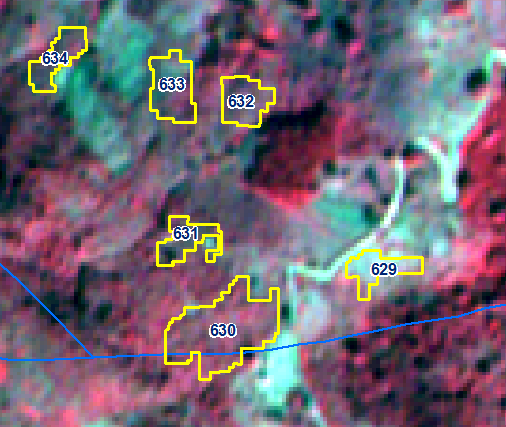 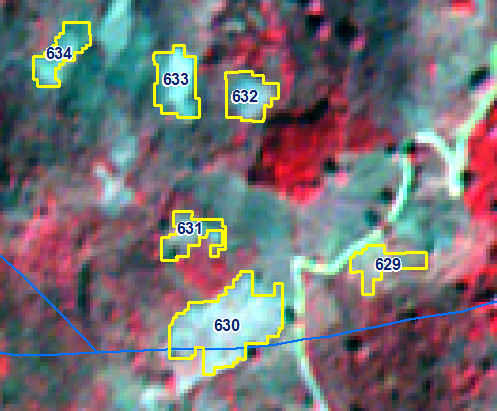 IRS R2B LISS-IV Imagery 23-12-2017
IRS R2B LISS-IV Imagery 27-02-2019
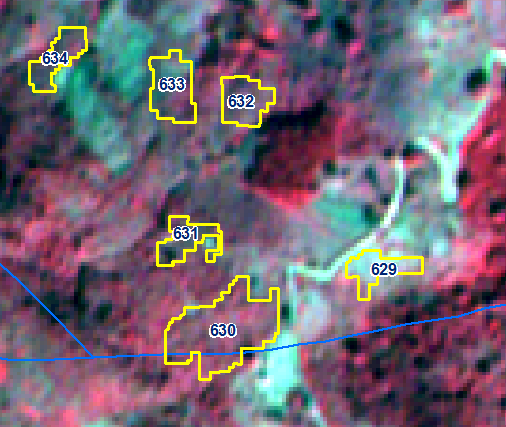 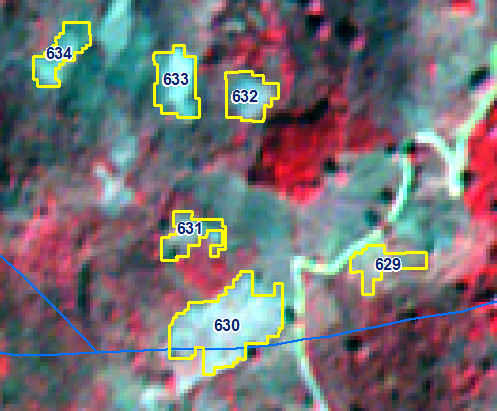 IRS R2B LISS-IV Imagery 23-12-2017
IRS R2B LISS-IV Imagery 27-02-2019
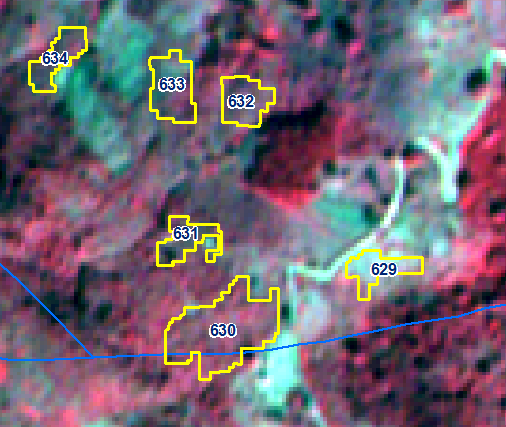 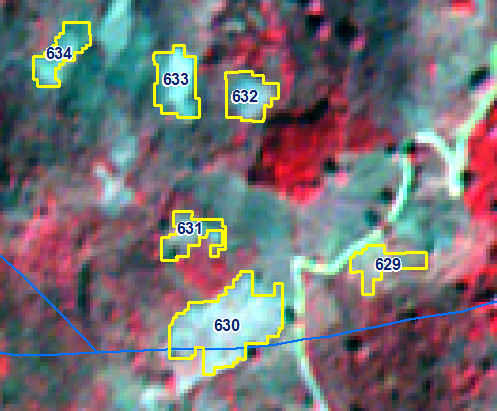 IRS R2B LISS-IV Imagery 23-12-2017
IRS R2B LISS-IV Imagery 27-02-2019
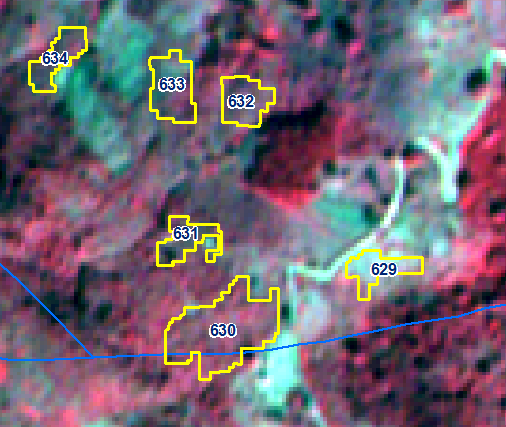 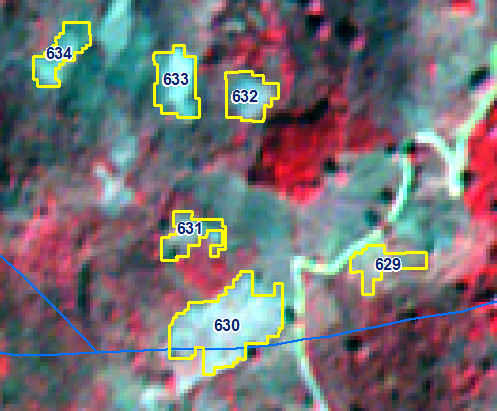 IRS R2B LISS-IV Imagery 23-12-2017
IRS R2B LISS-IV Imagery 27-02-2019
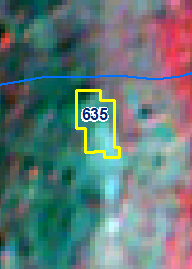 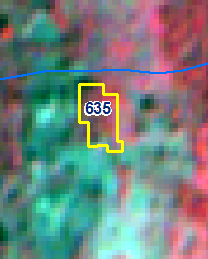 IRS R2B LISS-IV Imagery 23-12-2017
IRS R2B LISS-IV Imagery 27-02-2019
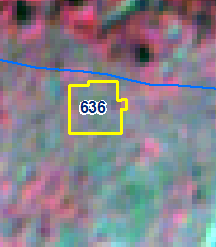 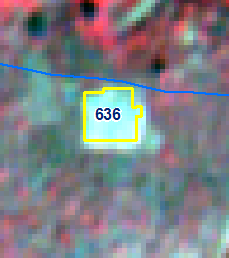 IRS R2B LISS-IV Imagery 23-12-2017
IRS R2B LISS-IV Imagery 27-02-2019
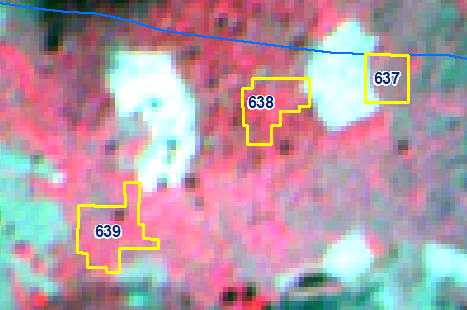 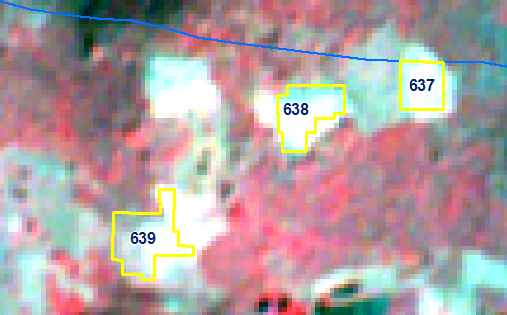 IRS R2B LISS-IV Imagery 23-12-2017
IRS R2B LISS-IV Imagery 27-02-2019
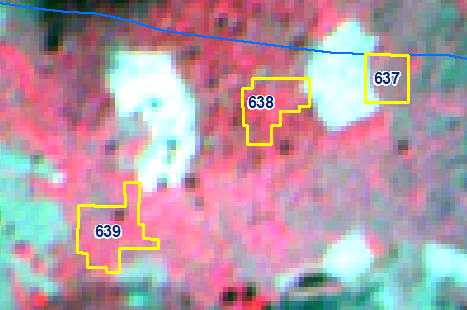 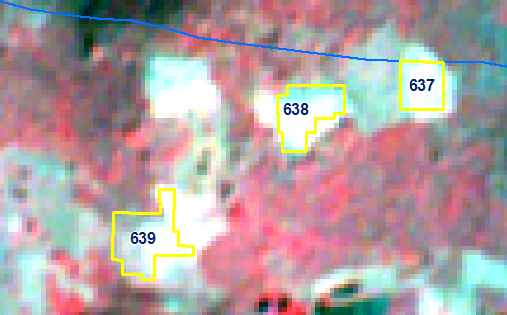 IRS R2B LISS-IV Imagery 23-12-2017
IRS R2B LISS-IV Imagery 27-02-2019
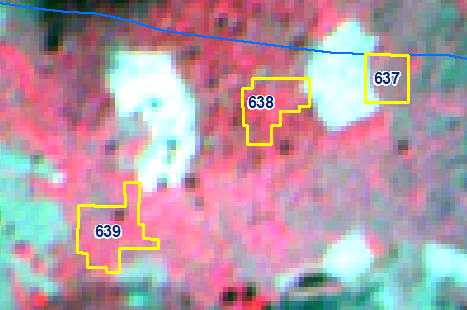 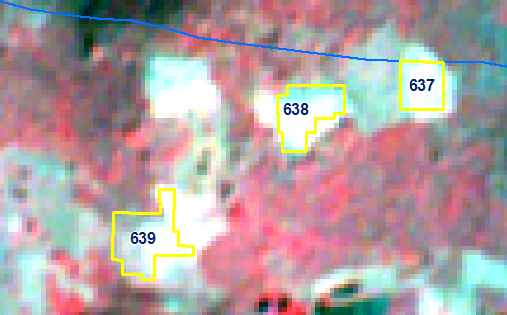 IRS R2B LISS-IV Imagery 23-12-2017
IRS R2B LISS-IV Imagery 27-02-2019
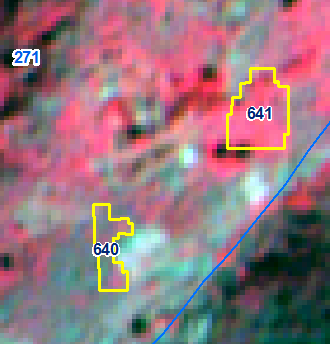 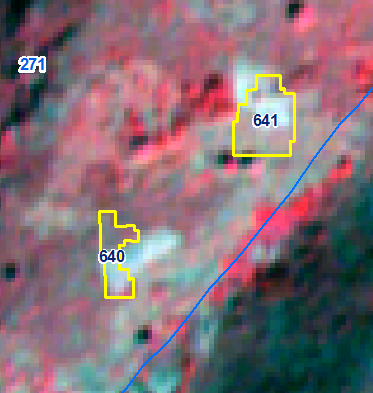 IRS R2B LISS-IV Imagery 23-12-2017
IRS R2B LISS-IV Imagery 27-02-2019
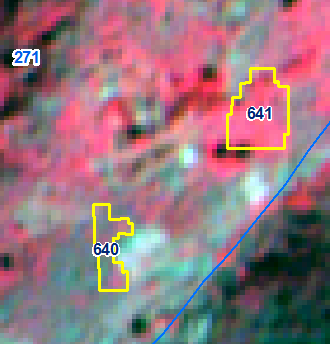 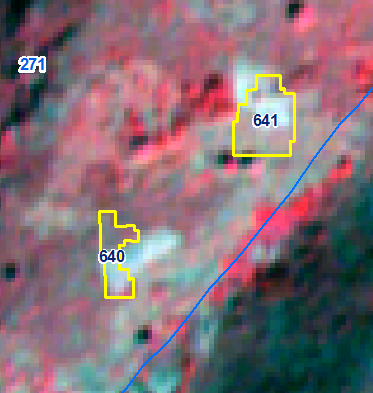 IRS R2B LISS-IV Imagery 23-12-2017
IRS R2B LISS-IV Imagery 27-02-2019
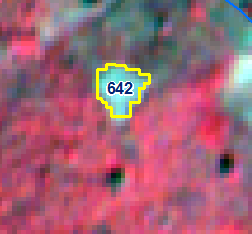 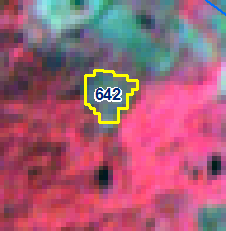 IRS R2B LISS-IV Imagery 23-12-2017
IRS R2B LISS-IV Imagery 27-02-2019
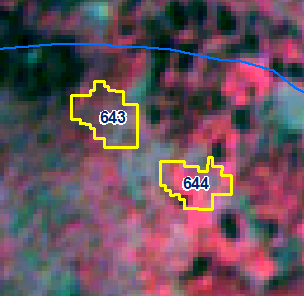 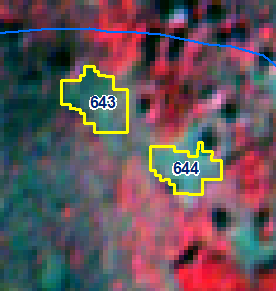 IRS R2B LISS-IV Imagery 23-12-2017
IRS R2B LISS-IV Imagery 27-02-2019
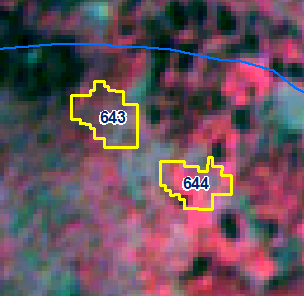 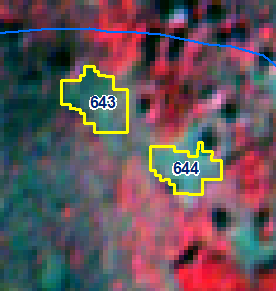 IRS R2B LISS-IV Imagery 23-12-2017
IRS R2B LISS-IV Imagery 27-02-2019
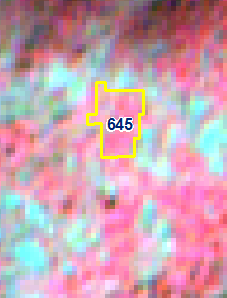 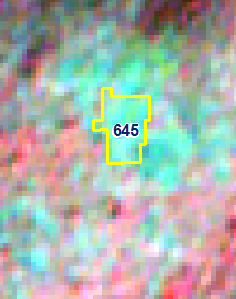 IRS R2B LISS-IV Imagery 23-12-2017
IRS R2B LISS-IV Imagery 27-02-2019
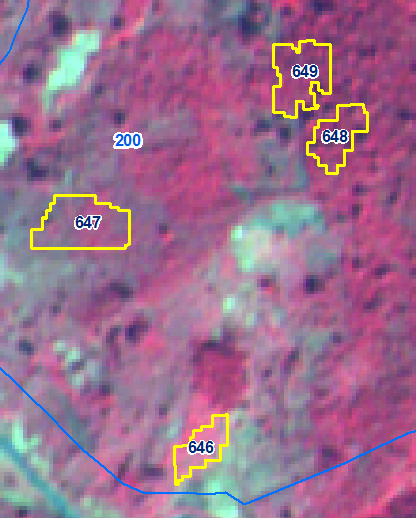 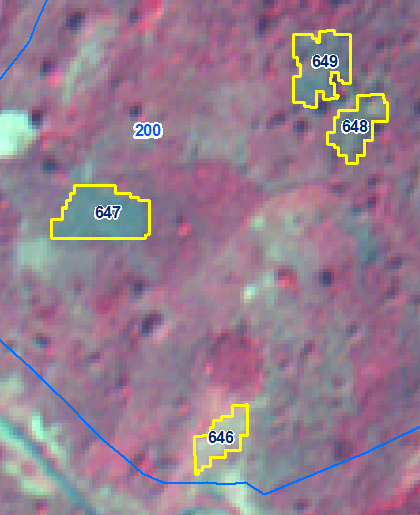 IRS R2B LISS-IV Imagery 23-12-2017
IRS R2B LISS-IV Imagery 27-02-2019
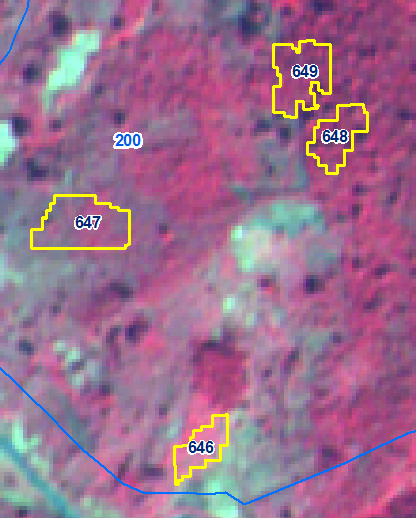 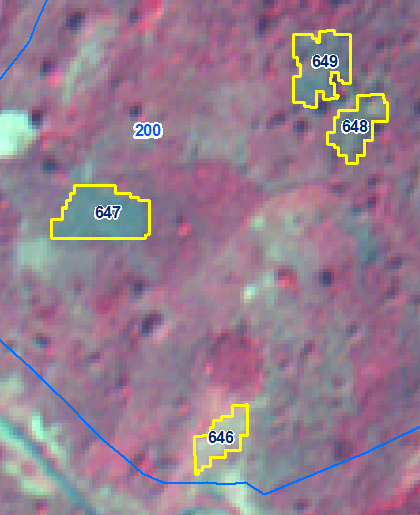 IRS R2B LISS-IV Imagery 23-12-2017
IRS R2B LISS-IV Imagery 27-02-2019
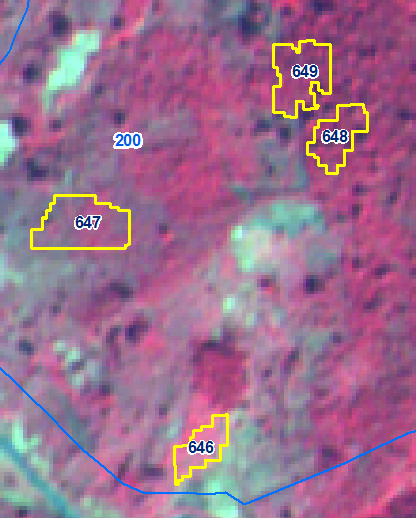 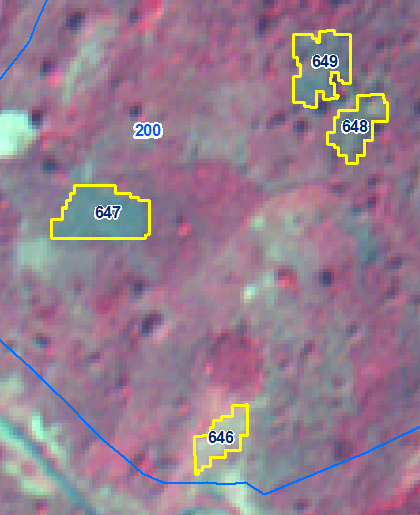 IRS R2B LISS-IV Imagery 23-12-2017
IRS R2B LISS-IV Imagery 27-02-2019
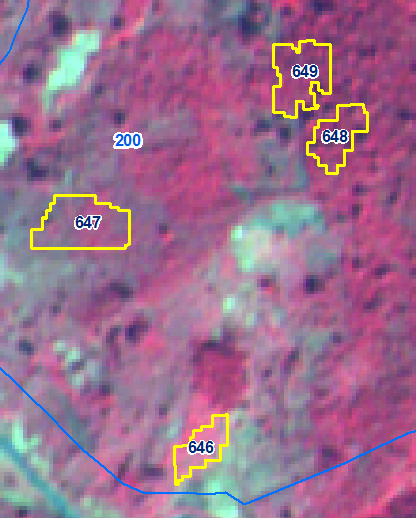 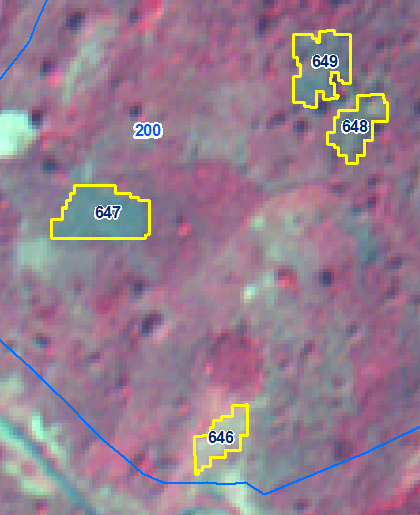 IRS R2B LISS-IV Imagery 23-12-2017
IRS R2B LISS-IV Imagery 27-02-2019
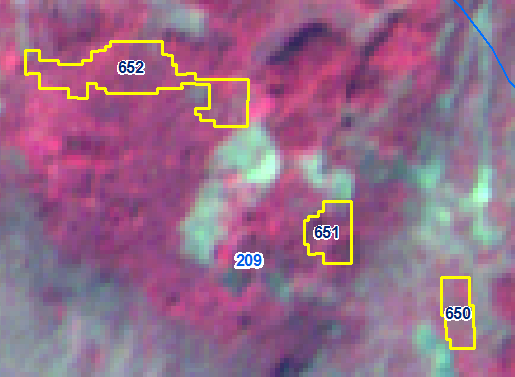 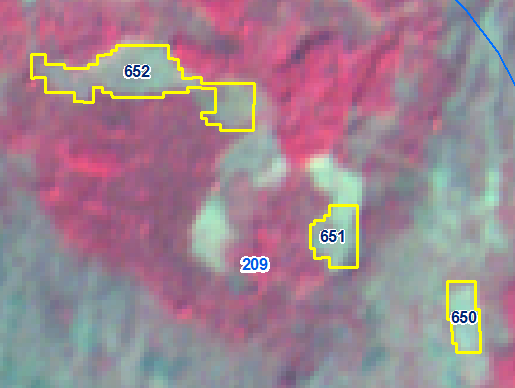 IRS R2B LISS-IV Imagery 23-12-2017
IRS R2B LISS-IV Imagery 27-02-2019
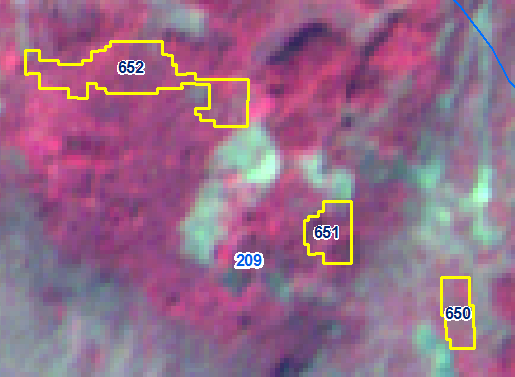 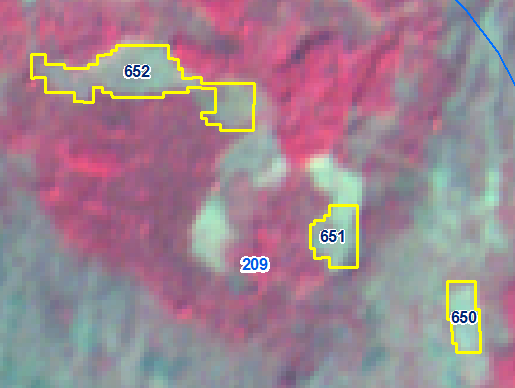 IRS R2B LISS-IV Imagery 23-12-2017
IRS R2B LISS-IV Imagery 27-02-2019
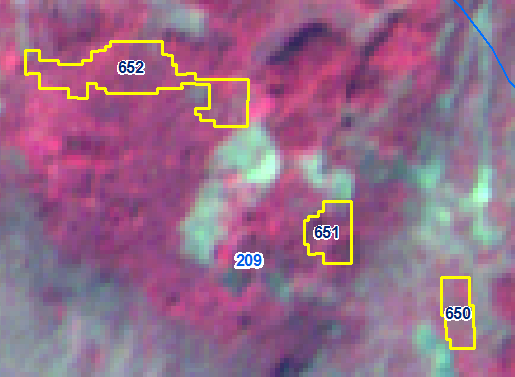 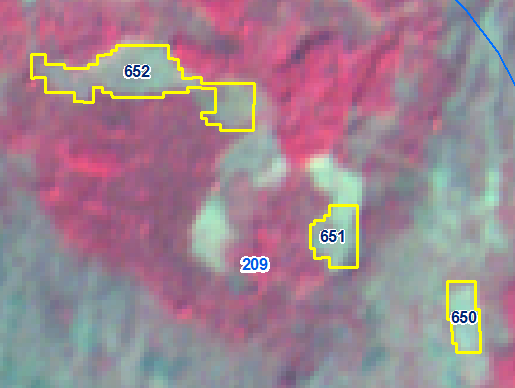 IRS R2B LISS-IV Imagery 23-12-2017
IRS R2B LISS-IV Imagery 27-02-2019
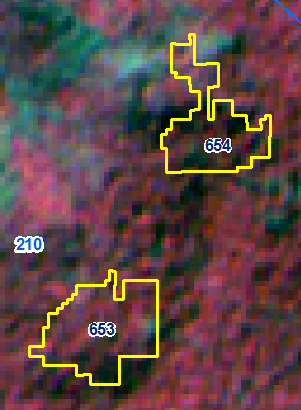 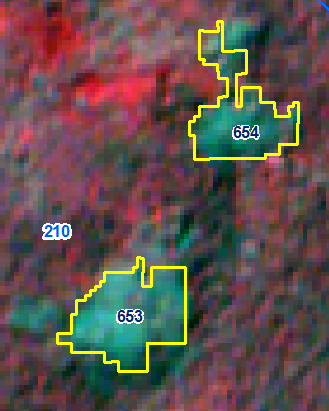 IRS R2B LISS-IV Imagery 23-12-2017
IRS R2B LISS-IV Imagery 27-02-2019
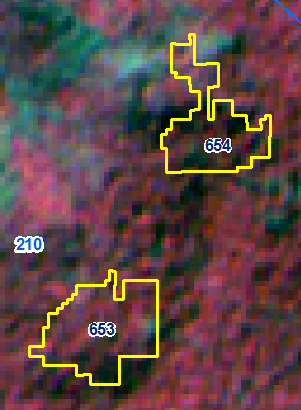 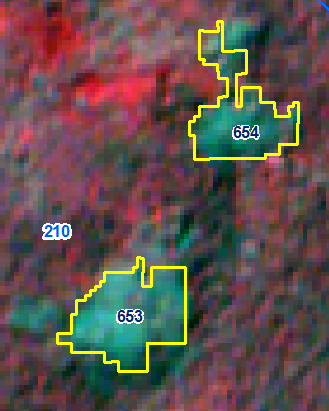 IRS R2B LISS-IV Imagery 23-12-2017
IRS R2B LISS-IV Imagery 27-02-2019
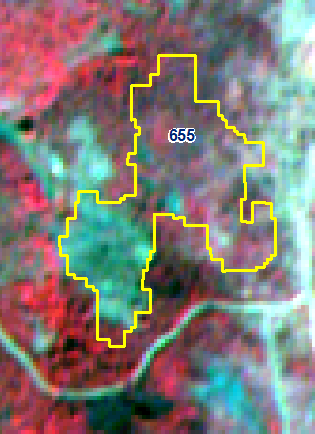 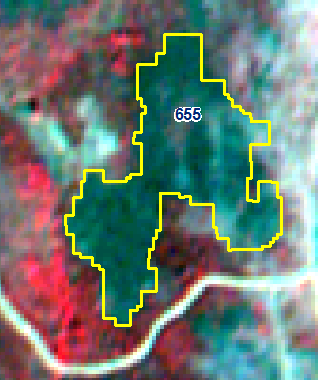 IRS R2B LISS-IV Imagery 23-12-2017
IRS R2B LISS-IV Imagery 27-02-2019
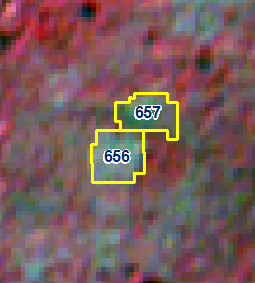 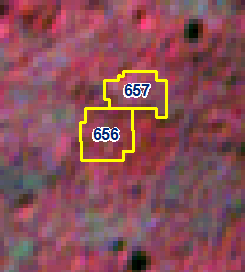 IRS R2B LISS-IV Imagery 23-12-2017
IRS R2B LISS-IV Imagery 27-02-2019
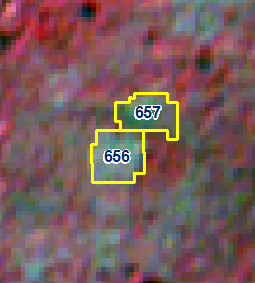 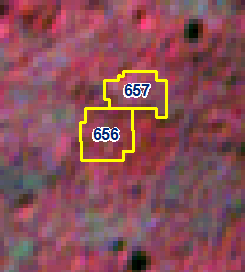 IRS R2B LISS-IV Imagery 23-12-2017
IRS R2B LISS-IV Imagery 27-02-2019
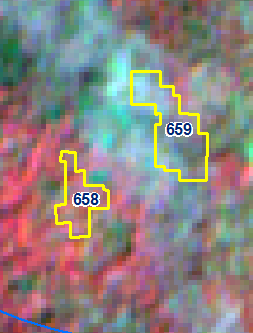 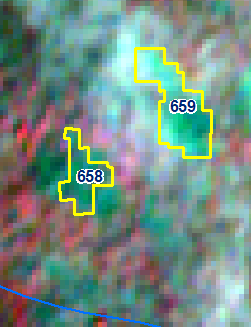 IRS R2B LISS-IV Imagery 23-12-2017
IRS R2B LISS-IV Imagery 27-02-2019
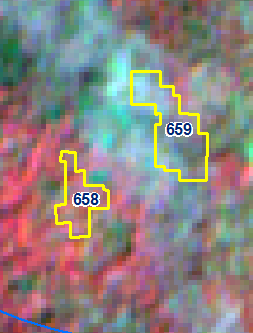 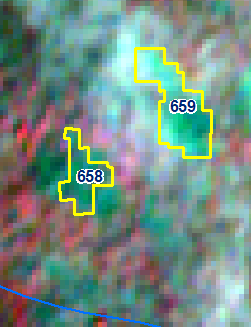 IRS R2B LISS-IV Imagery 23-12-2017
IRS R2B LISS-IV Imagery 27-02-2019
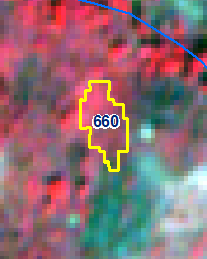 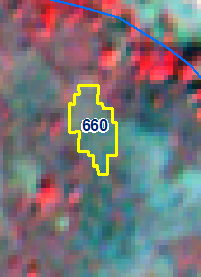 IRS R2B LISS-IV Imagery 23-12-2017
IRS R2B LISS-IV Imagery 27-02-2019
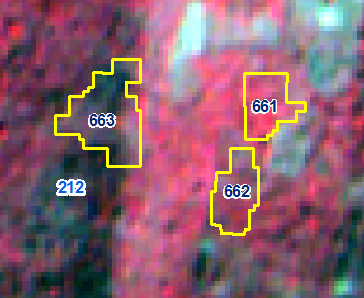 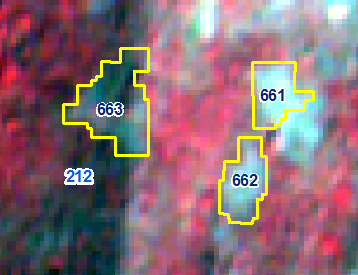 IRS R2B LISS-IV Imagery 23-12-2017
IRS R2B LISS-IV Imagery 27-02-2019
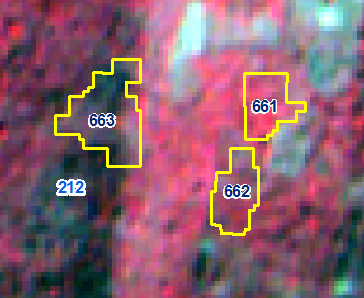 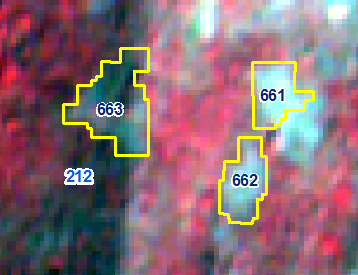 IRS R2B LISS-IV Imagery 23-12-2017
IRS R2B LISS-IV Imagery 27-02-2019
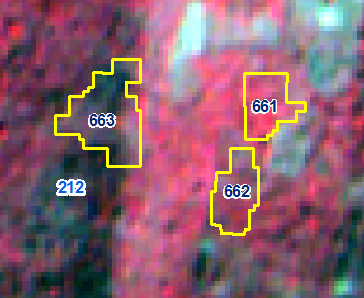 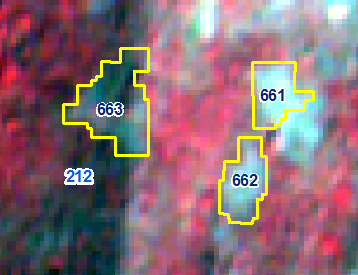 IRS R2B LISS-IV Imagery 23-12-2017
IRS R2B LISS-IV Imagery 27-02-2019
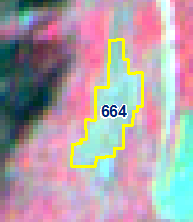 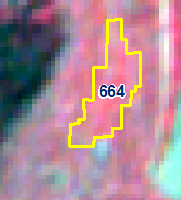 IRS R2B LISS-IV Imagery 23-12-2017
IRS R2B LISS-IV Imagery 27-02-2019
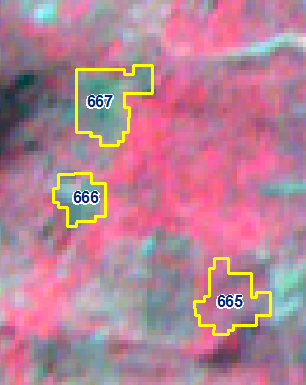 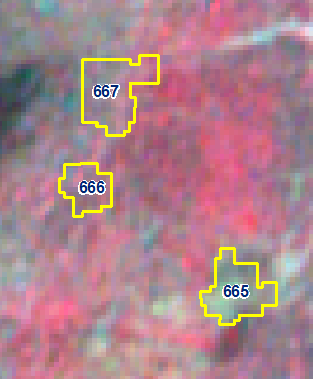 IRS R2B LISS-IV Imagery 23-12-2017
IRS R2B LISS-IV Imagery 27-02-2019
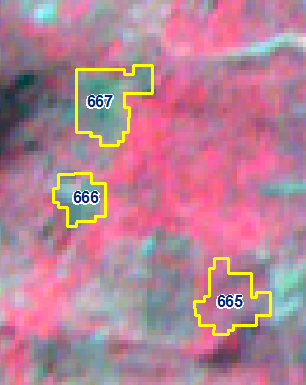 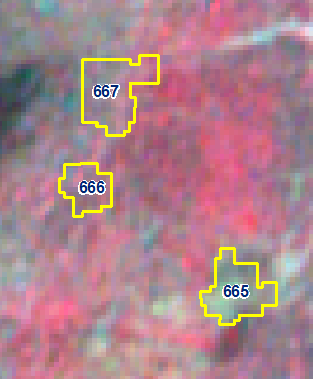 IRS R2B LISS-IV Imagery 23-12-2017
IRS R2B LISS-IV Imagery 27-02-2019
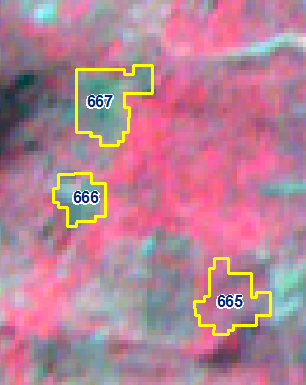 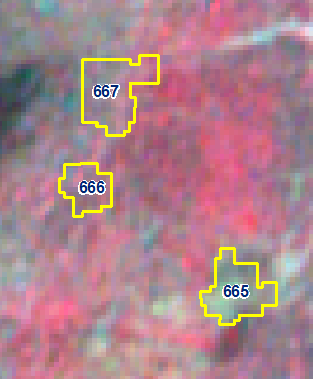 IRS R2B LISS-IV Imagery 23-12-2017
IRS R2B LISS-IV Imagery 27-02-2019
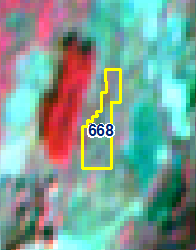 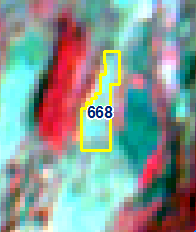 IRS R2B LISS-IV Imagery 23-12-2017
IRS R2B LISS-IV Imagery 27-02-2019
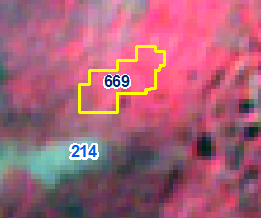 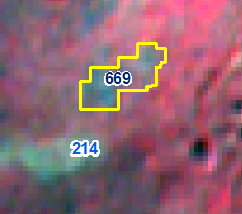 IRS R2B LISS-IV Imagery 23-12-2017
IRS R2B LISS-IV Imagery 27-02-2019
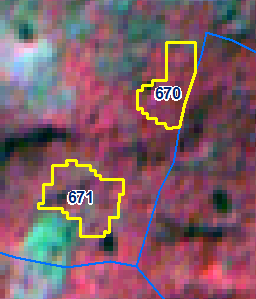 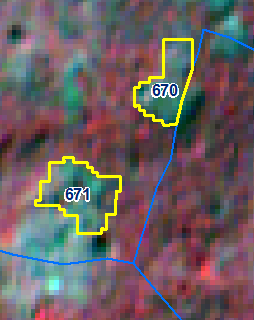 IRS R2B LISS-IV Imagery 23-12-2017
IRS R2B LISS-IV Imagery 27-02-2019
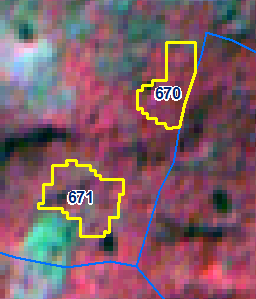 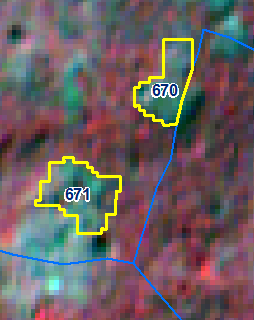 IRS R2B LISS-IV Imagery 23-12-2017
IRS R2B LISS-IV Imagery 27-02-2019
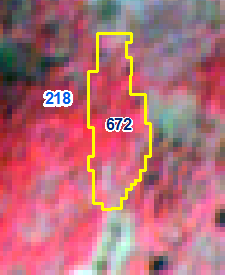 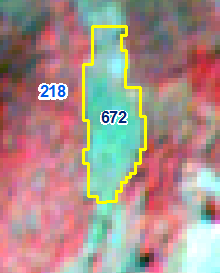 IRS R2B LISS-IV Imagery 23-12-2017
IRS R2B LISS-IV Imagery 27-02-2019
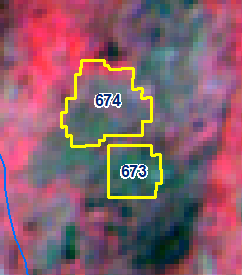 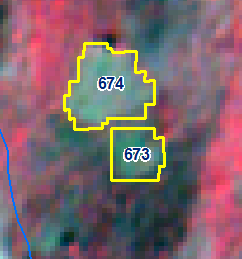 IRS R2B LISS-IV Imagery 23-12-2017
IRS R2B LISS-IV Imagery 27-02-2019
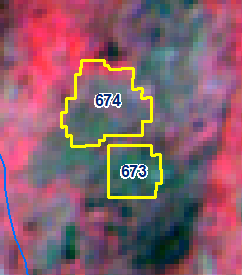 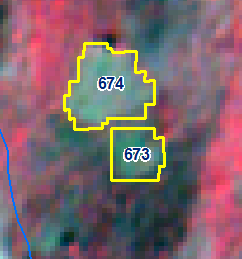 IRS R2B LISS-IV Imagery 23-12-2017
IRS R2B LISS-IV Imagery 27-02-2019
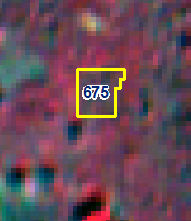 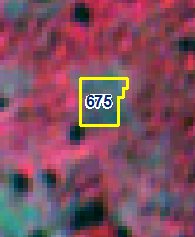 IRS R2B LISS-IV Imagery 23-12-2017
IRS R2B LISS-IV Imagery 27-02-2019
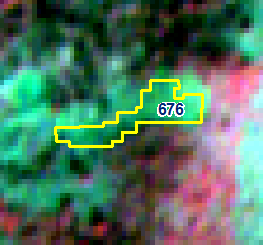 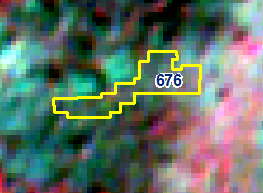 IRS R2B LISS-IV Imagery 23-12-2017
IRS R2B LISS-IV Imagery 27-02-2019
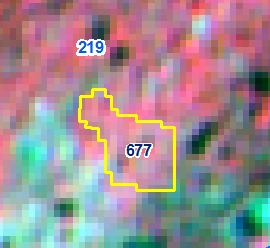 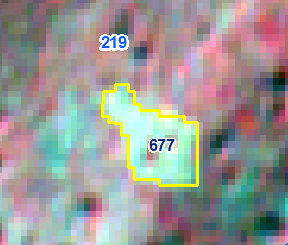 IRS R2B LISS-IV Imagery 23-12-2017
IRS R2B LISS-IV Imagery 27-02-2019
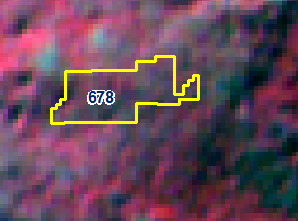 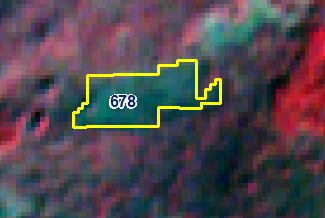 IRS R2B LISS-IV Imagery 23-12-2017
IRS R2B LISS-IV Imagery 27-02-2019
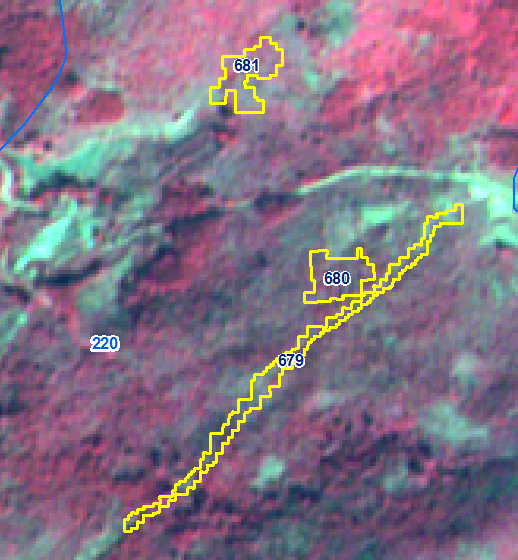 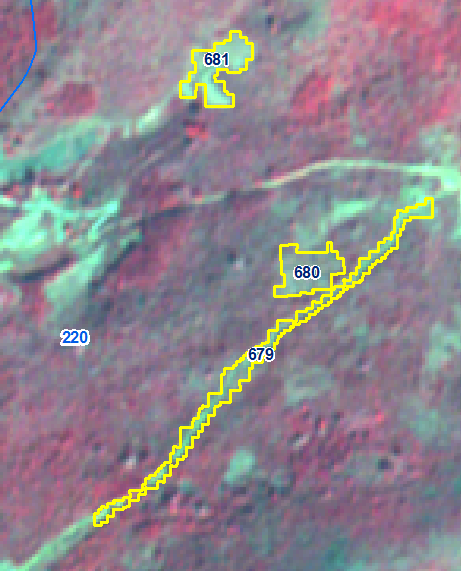 IRS R2B LISS-IV Imagery 23-12-2017
IRS R2B LISS-IV Imagery 27-02-2019
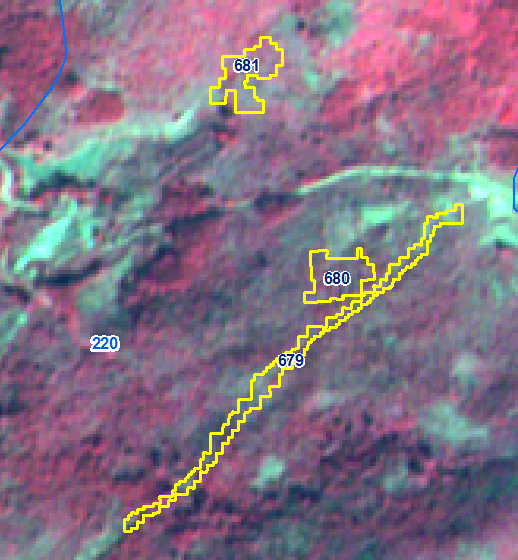 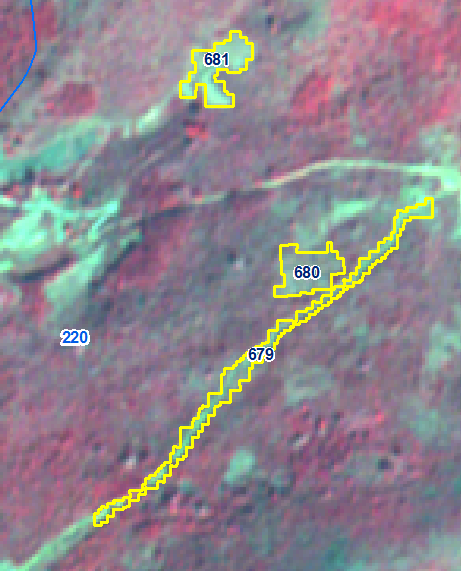 IRS R2B LISS-IV Imagery 23-12-2017
IRS R2B LISS-IV Imagery 27-02-2019
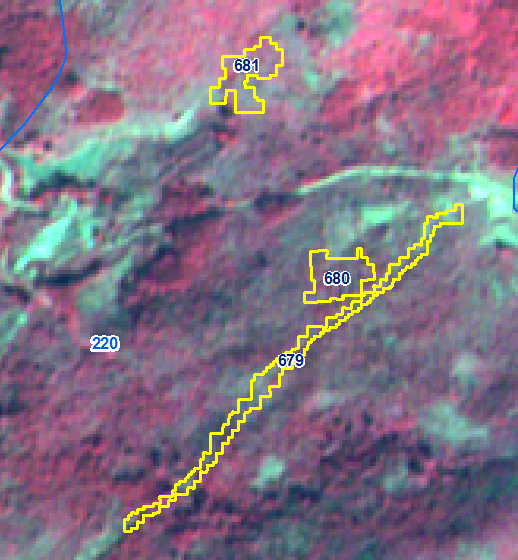 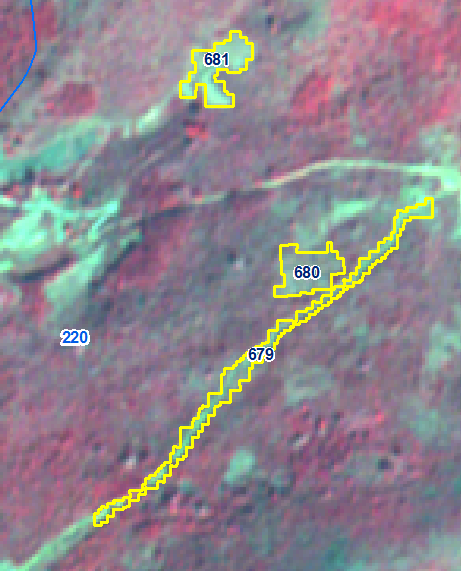 IRS R2B LISS-IV Imagery 23-12-2017
IRS R2B LISS-IV Imagery 27-02-2019
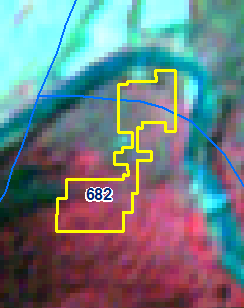 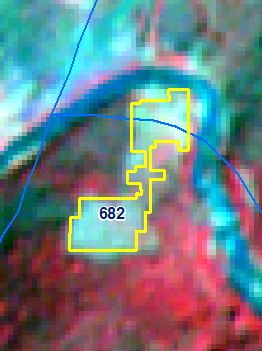 IRS R2B LISS-IV Imagery 23-12-2017
IRS R2B LISS-IV Imagery 27-02-2019
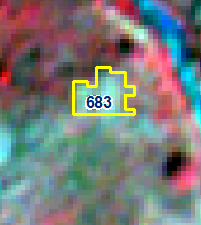 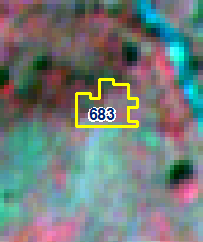 IRS R2B LISS-IV Imagery 23-12-2017
IRS R2B LISS-IV Imagery 27-02-2019
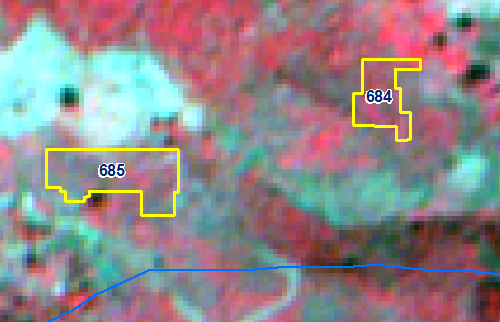 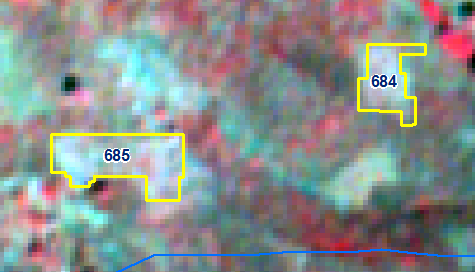 IRS R2B LISS-IV Imagery 23-12-2017
IRS R2B LISS-IV Imagery 27-02-2019
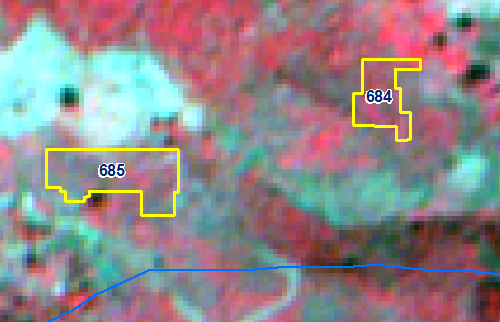 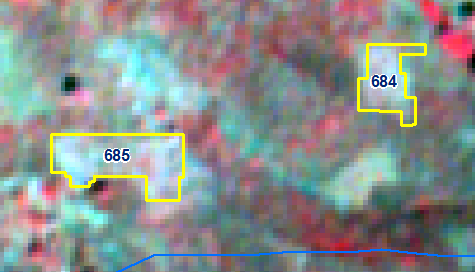 IRS R2B LISS-IV Imagery 23-12-2017
IRS R2B LISS-IV Imagery 27-02-2019
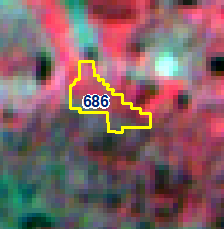 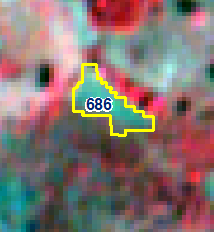 IRS R2B LISS-IV Imagery 23-12-2017
IRS R2B LISS-IV Imagery 27-02-2019
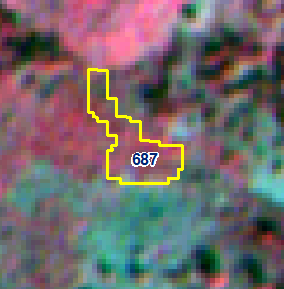 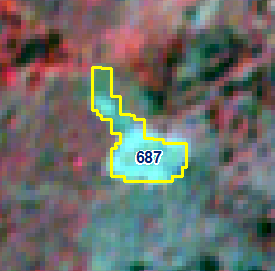 IRS R2B LISS-IV Imagery 23-12-2017
IRS R2B LISS-IV Imagery 27-02-2019
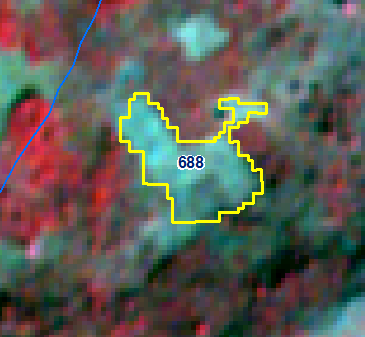 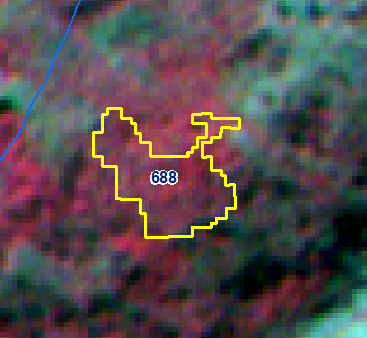 IRS R2B LISS-IV Imagery 23-12-2017
IRS R2B LISS-IV Imagery 27-02-2019
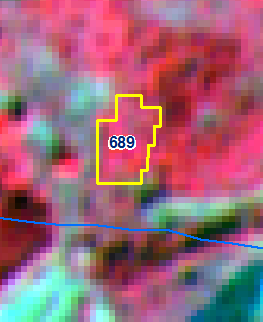 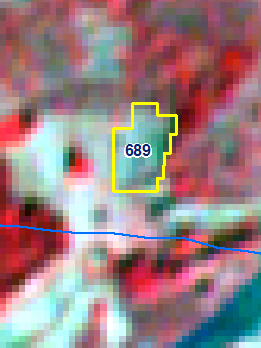 IRS R2B LISS-IV Imagery 23-12-2017
IRS R2B LISS-IV Imagery 27-02-2019
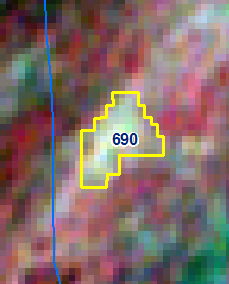 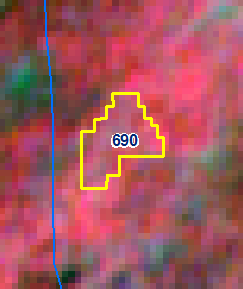 IRS R2B LISS-IV Imagery 23-12-2017
IRS R2B LISS-IV Imagery 27-02-2019
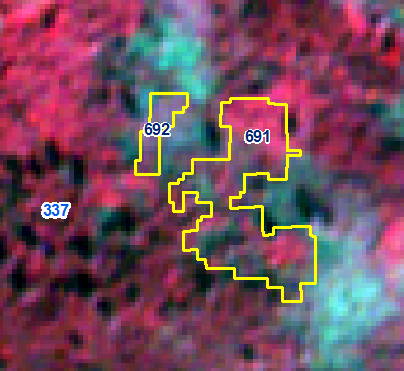 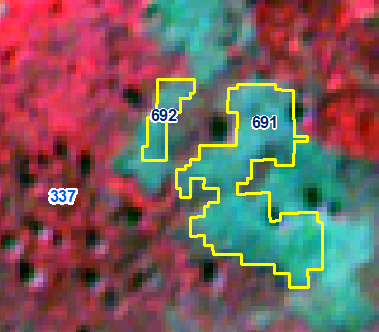 IRS R2B LISS-IV Imagery 23-12-2017
IRS R2B LISS-IV Imagery 27-02-2019
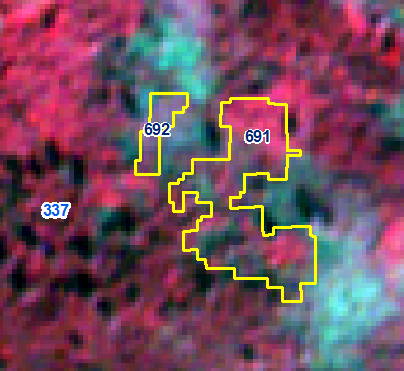 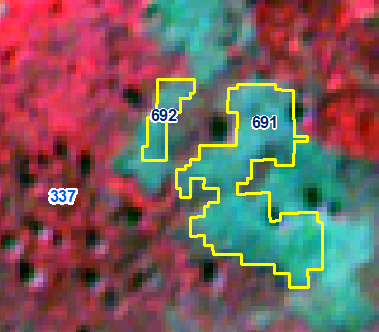 IRS R2B LISS-IV Imagery 23-12-2017
IRS R2B LISS-IV Imagery 27-02-2019
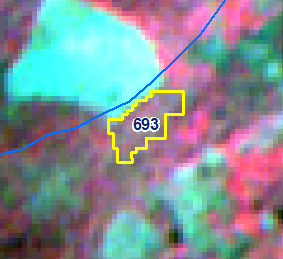 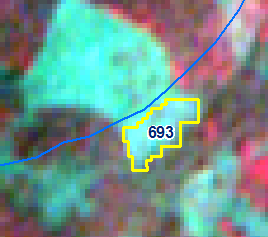 IRS R2B LISS-IV Imagery 23-12-2017
IRS R2B LISS-IV Imagery 27-02-2019
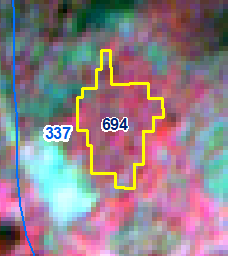 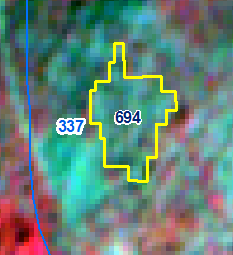 IRS R2B LISS-IV Imagery 23-12-2017
IRS R2B LISS-IV Imagery 27-02-2019
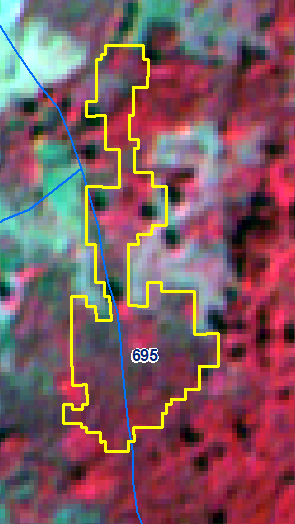 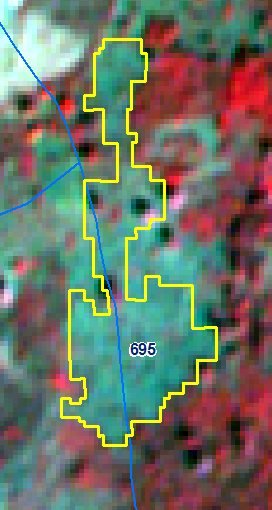 IRS R2B LISS-IV Imagery 23-12-2017
IRS R2B LISS-IV Imagery 27-02-2019
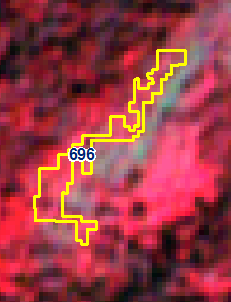 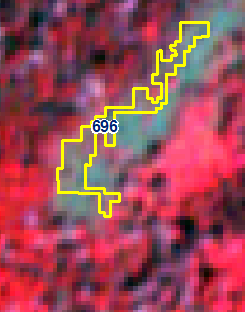 IRS R2B LISS-IV Imagery 23-12-2017
IRS R2B LISS-IV Imagery 27-02-2019
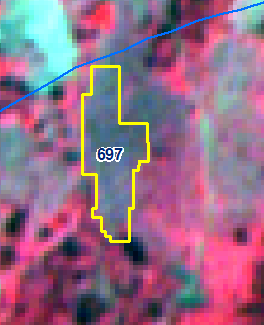 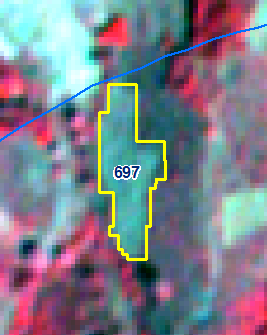 IRS R2B LISS-IV Imagery 23-12-2017
IRS R2B LISS-IV Imagery 27-02-2019
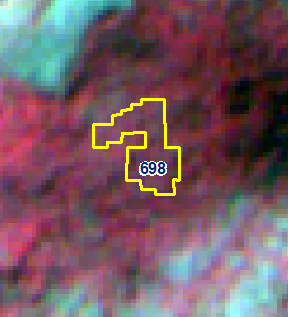 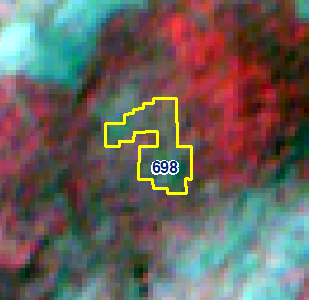 IRS R2B LISS-IV Imagery 23-12-2017
IRS R2B LISS-IV Imagery 27-02-2019
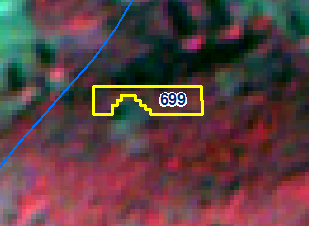 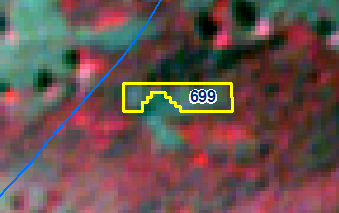 IRS R2B LISS-IV Imagery 23-12-2017
IRS R2B LISS-IV Imagery 27-02-2019
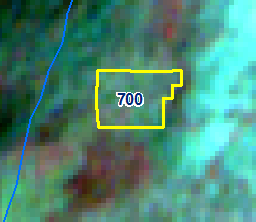 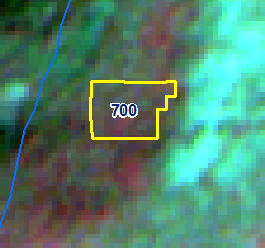 IRS R2B LISS-IV Imagery 23-12-2017
IRS R2B LISS-IV Imagery 27-02-2019
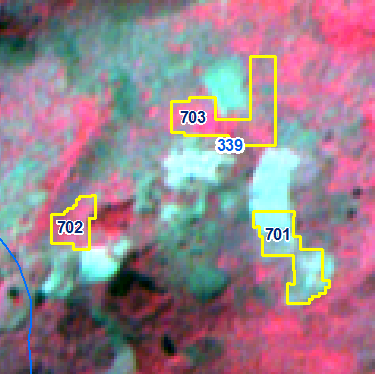 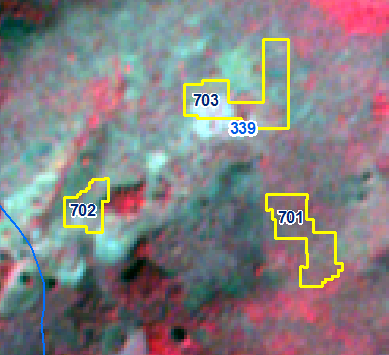 IRS R2B LISS-IV Imagery 23-12-2017
IRS R2B LISS-IV Imagery 27-02-2019
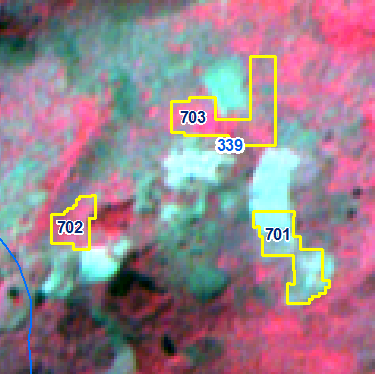 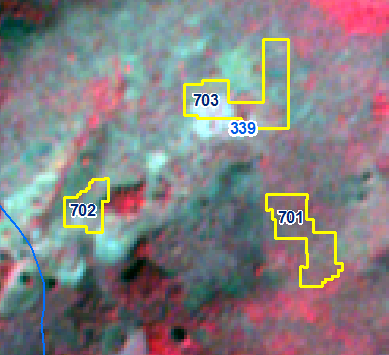 IRS R2B LISS-IV Imagery 23-12-2017
IRS R2B LISS-IV Imagery 27-02-2019
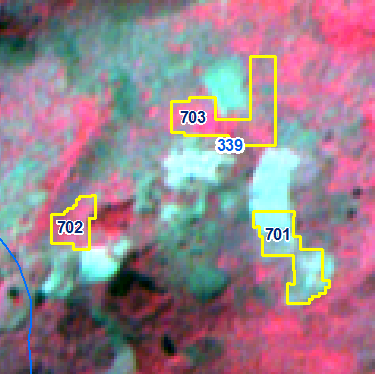 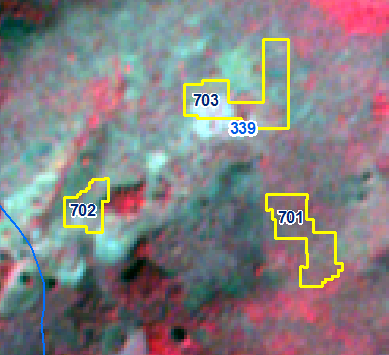 IRS R2B LISS-IV Imagery 23-12-2017
IRS R2B LISS-IV Imagery 27-02-2019
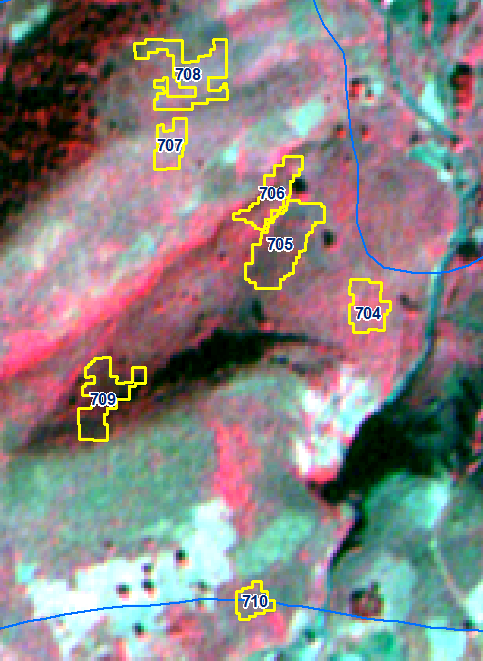 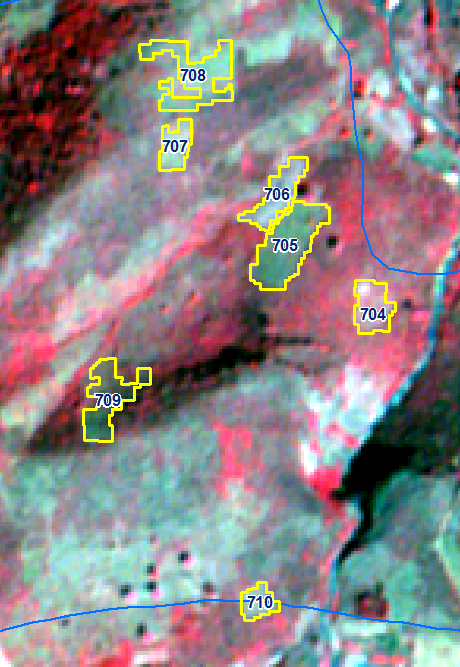 IRS R2B LISS-IV Imagery 23-12-2017
IRS R2B LISS-IV Imagery 27-02-2019
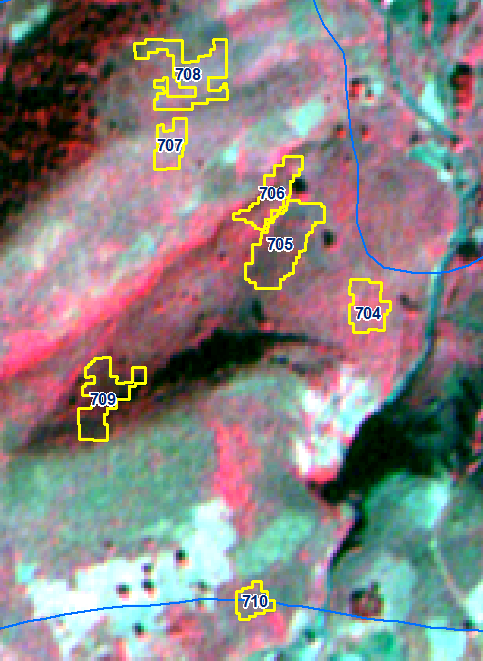 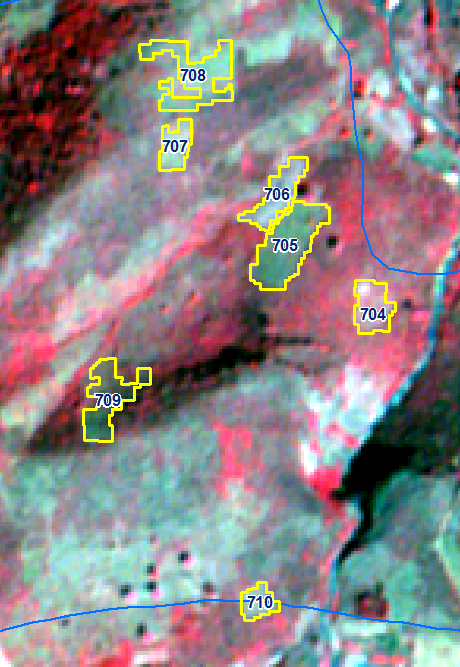 IRS R2B LISS-IV Imagery 23-12-2017
IRS R2B LISS-IV Imagery 27-02-2019
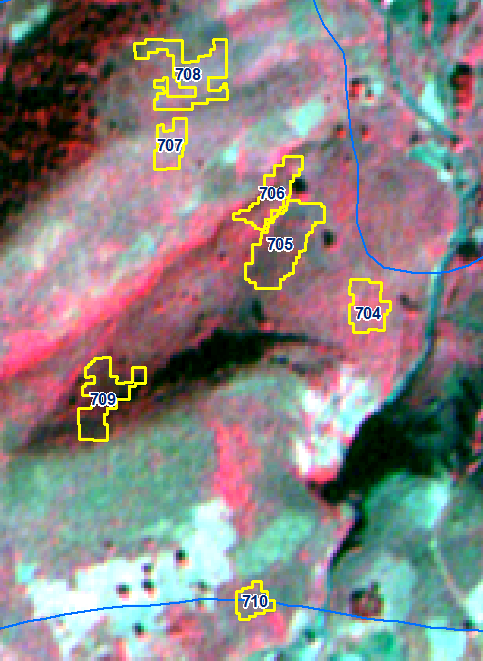 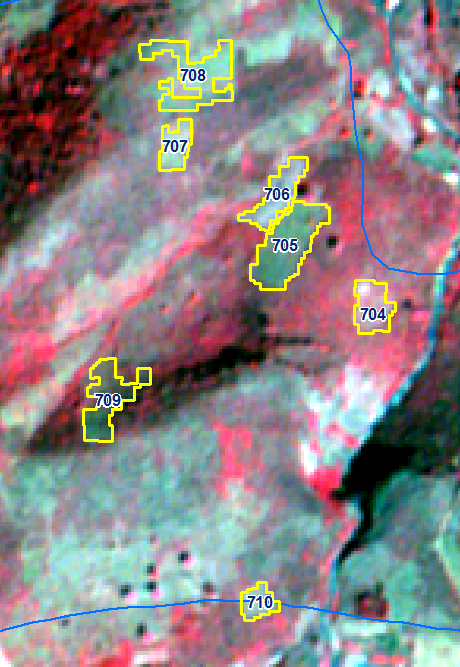 IRS R2B LISS-IV Imagery 23-12-2017
IRS R2B LISS-IV Imagery 27-02-2019
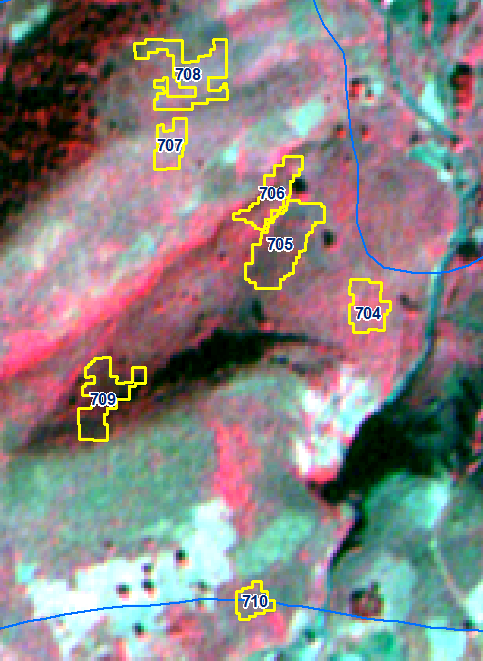 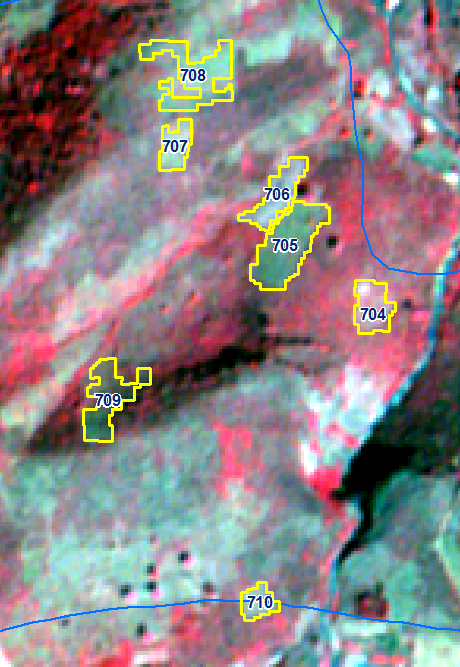 IRS R2B LISS-IV Imagery 23-12-2017
IRS R2B LISS-IV Imagery 27-02-2019
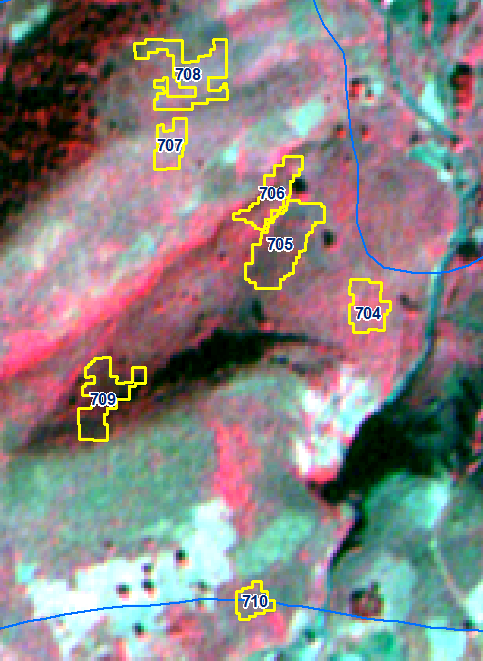 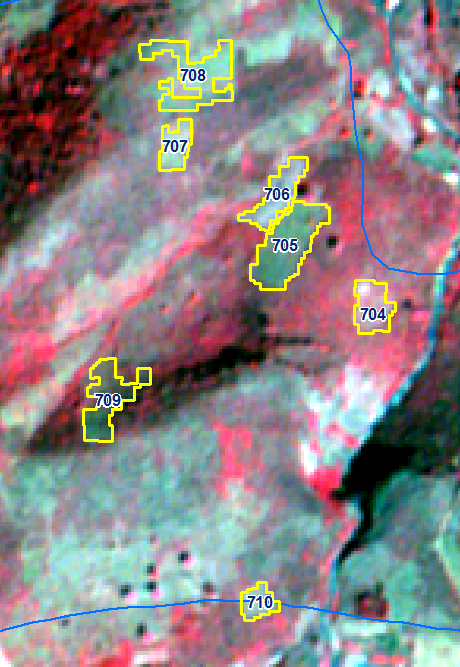 IRS R2B LISS-IV Imagery 23-12-2017
IRS R2B LISS-IV Imagery 27-02-2019
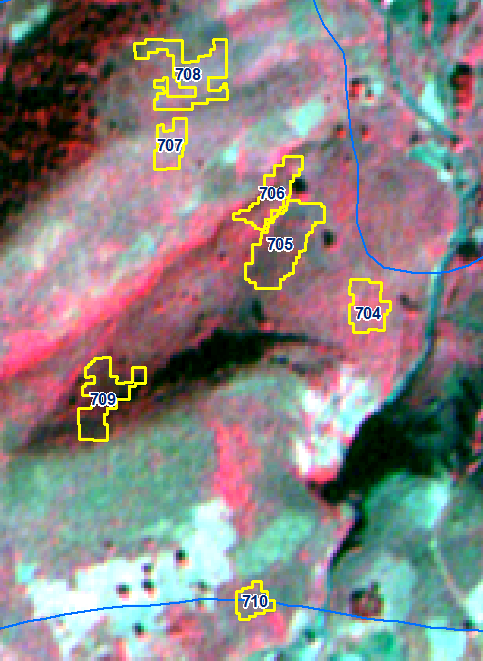 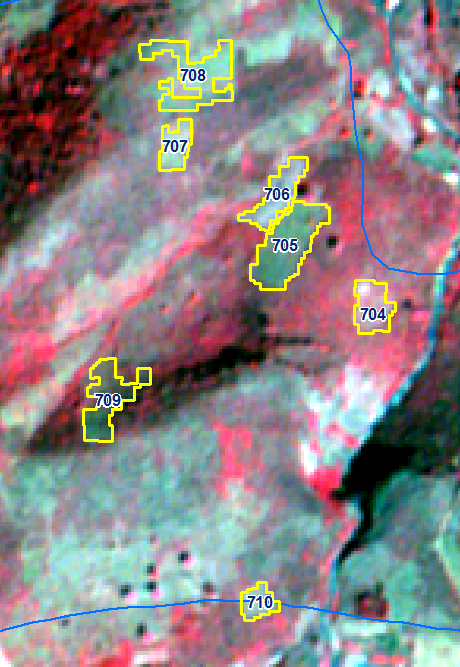 IRS R2B LISS-IV Imagery 23-12-2017
IRS R2B LISS-IV Imagery 27-02-2019
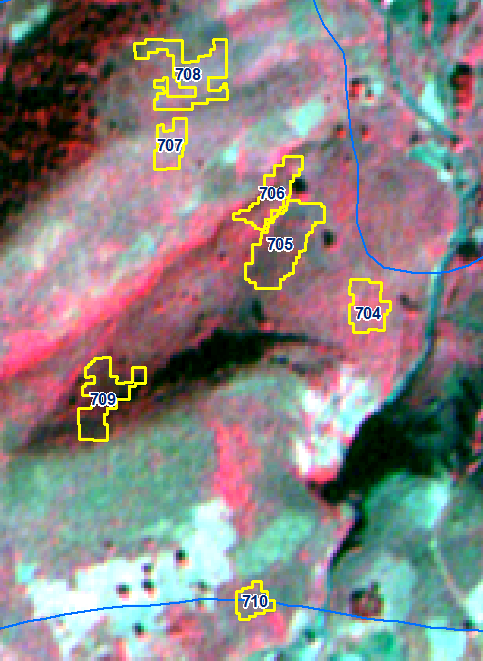 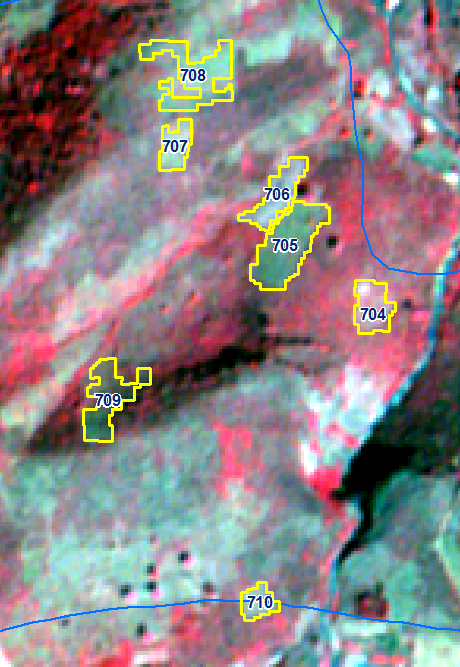 IRS R2B LISS-IV Imagery 23-12-2017
IRS R2B LISS-IV Imagery 27-02-2019
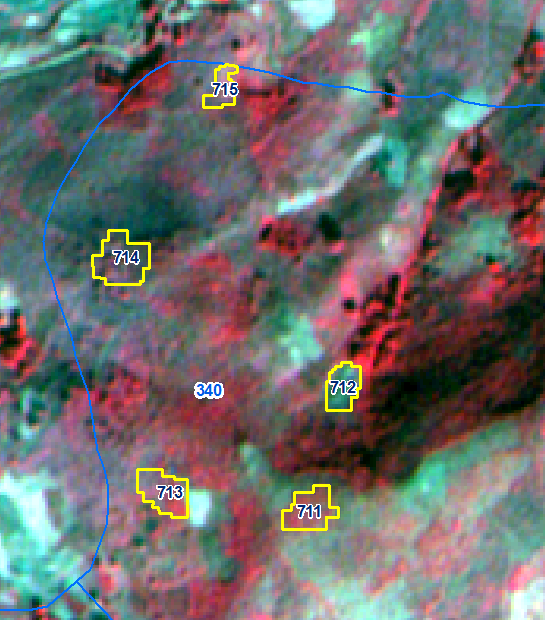 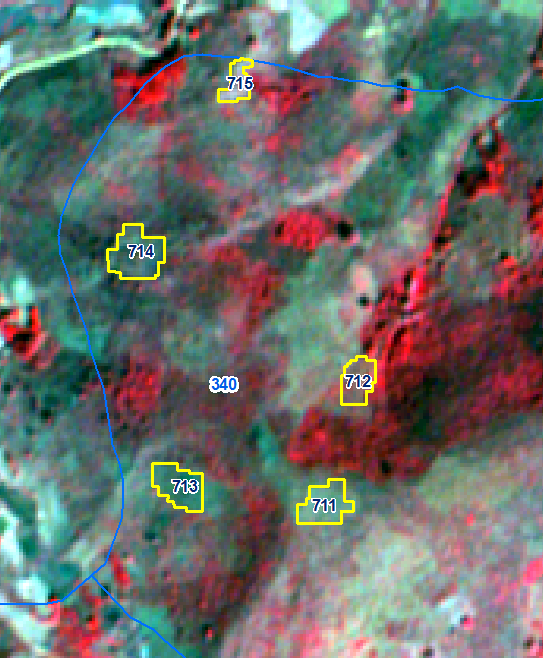 IRS R2B LISS-IV Imagery 23-12-2017
IRS R2B LISS-IV Imagery 27-02-2019
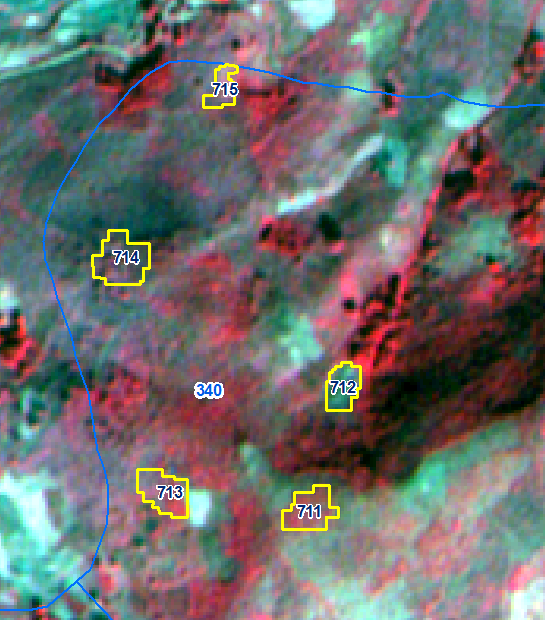 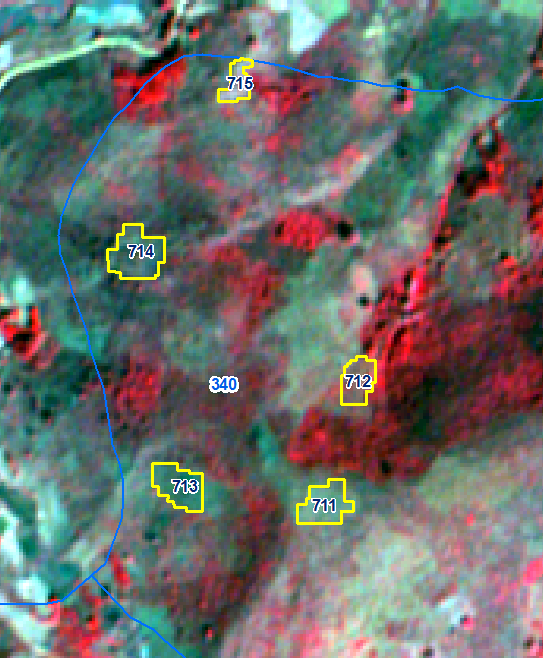 IRS R2B LISS-IV Imagery 23-12-2017
IRS R2B LISS-IV Imagery 27-02-2019
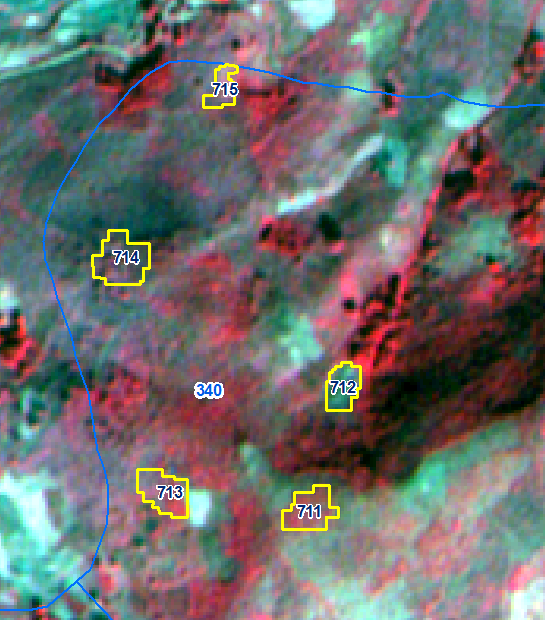 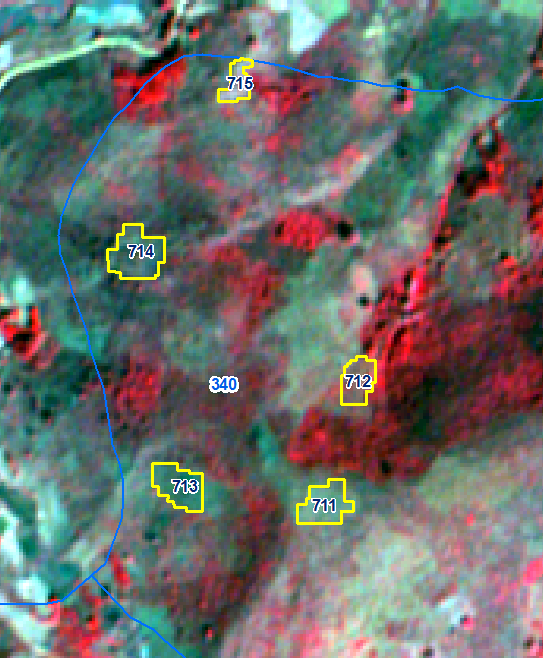 IRS R2B LISS-IV Imagery 23-12-2017
IRS R2B LISS-IV Imagery 27-02-2019
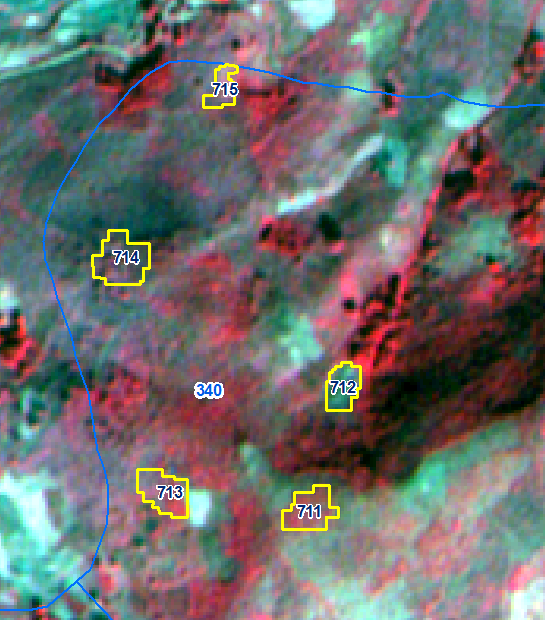 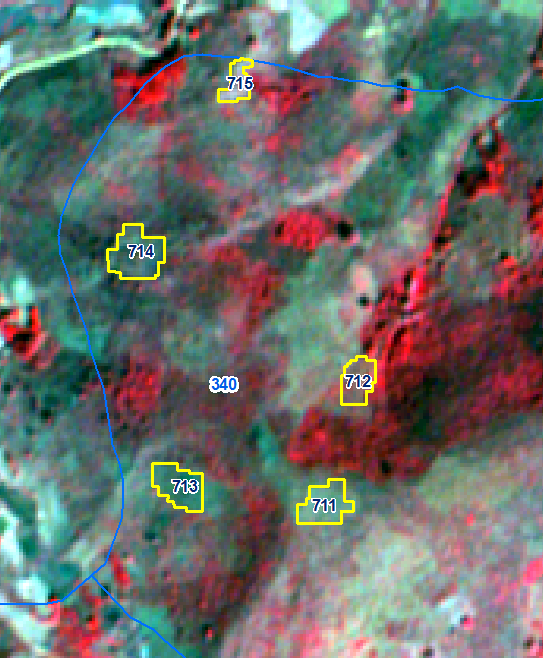 IRS R2B LISS-IV Imagery 23-12-2017
IRS R2B LISS-IV Imagery 27-02-2019
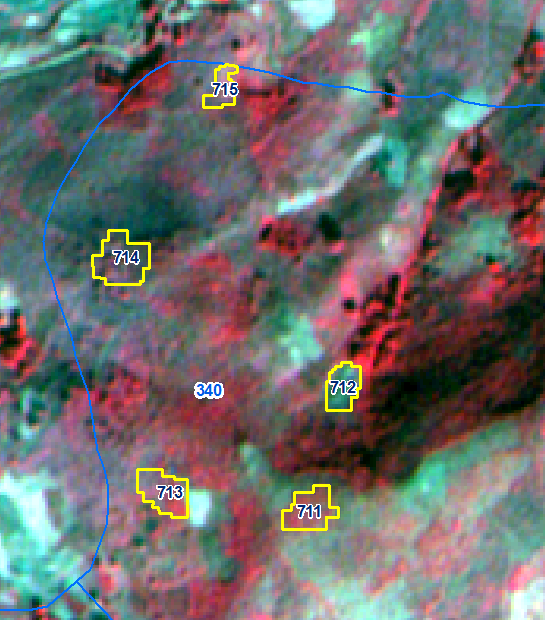 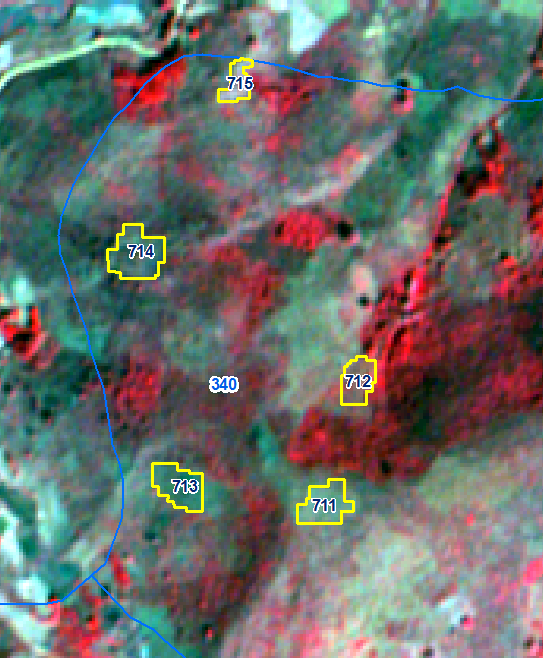 IRS R2B LISS-IV Imagery 23-12-2017
IRS R2B LISS-IV Imagery 27-02-2019
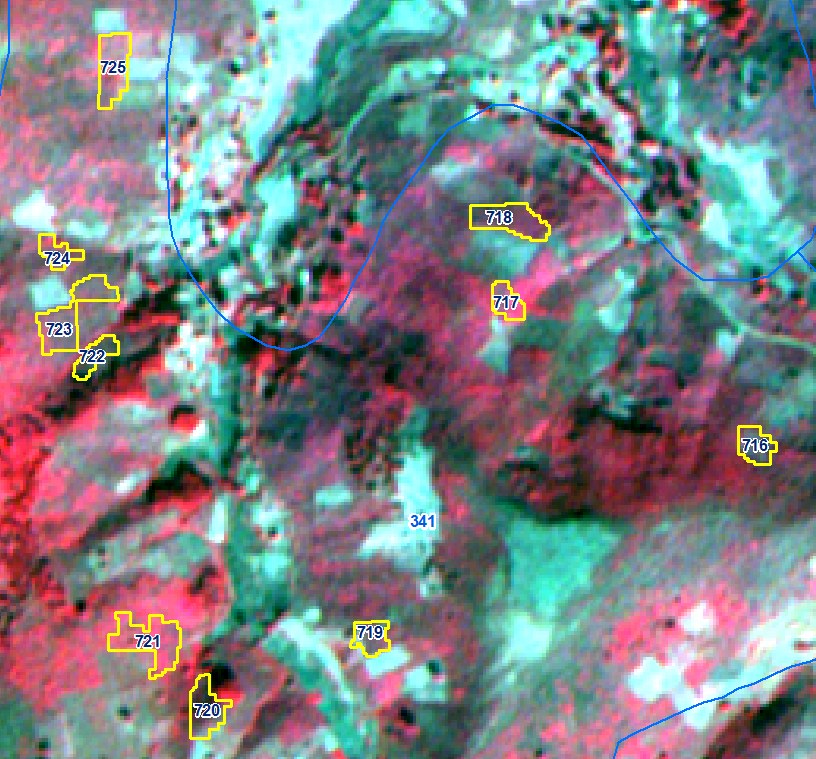 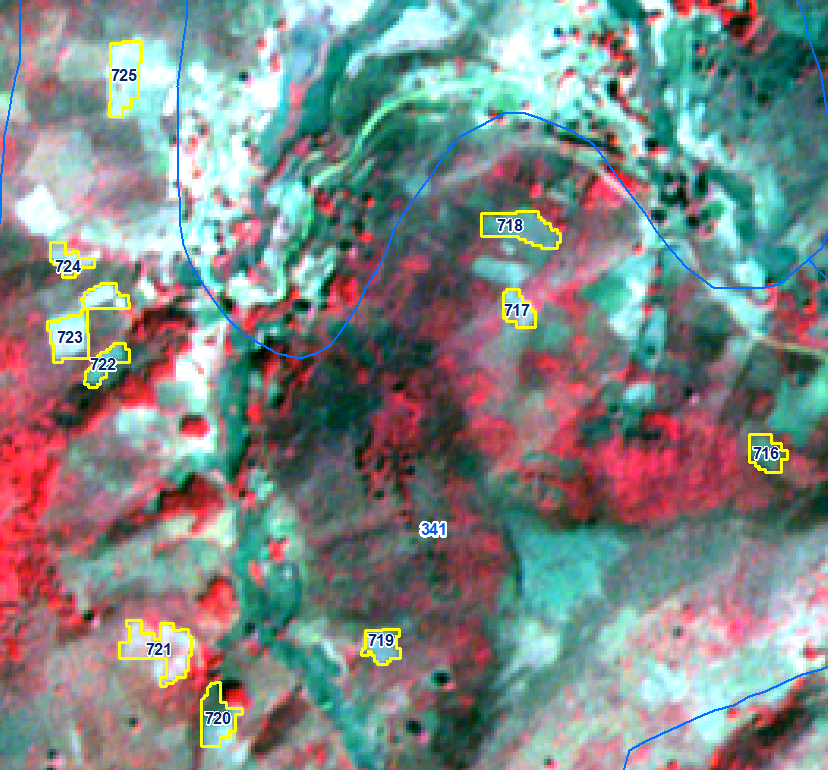 IRS R2B LISS-IV Imagery 23-12-2017
IRS R2B LISS-IV Imagery 27-02-2019
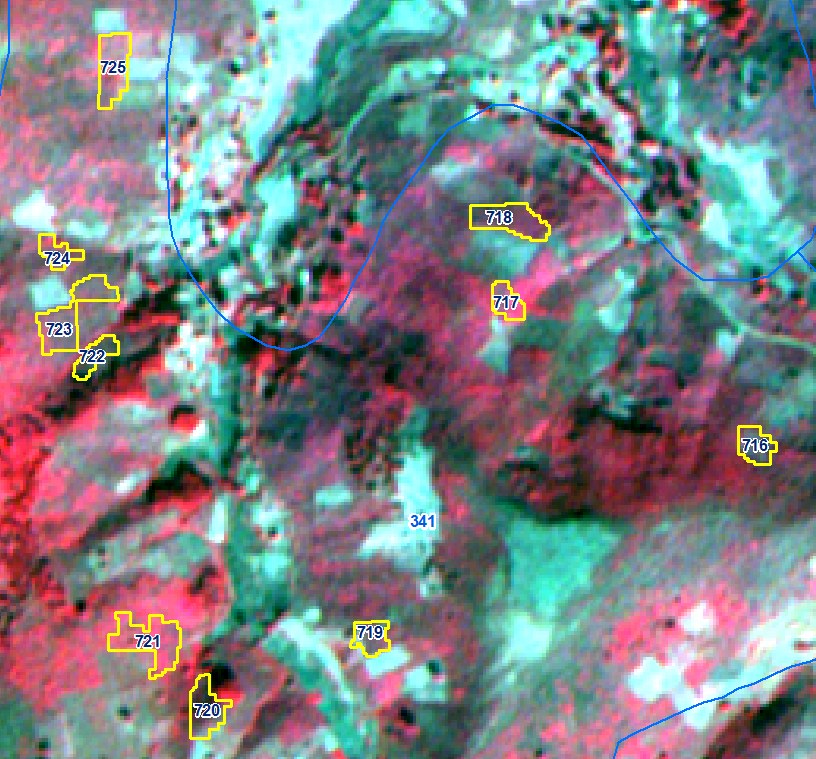 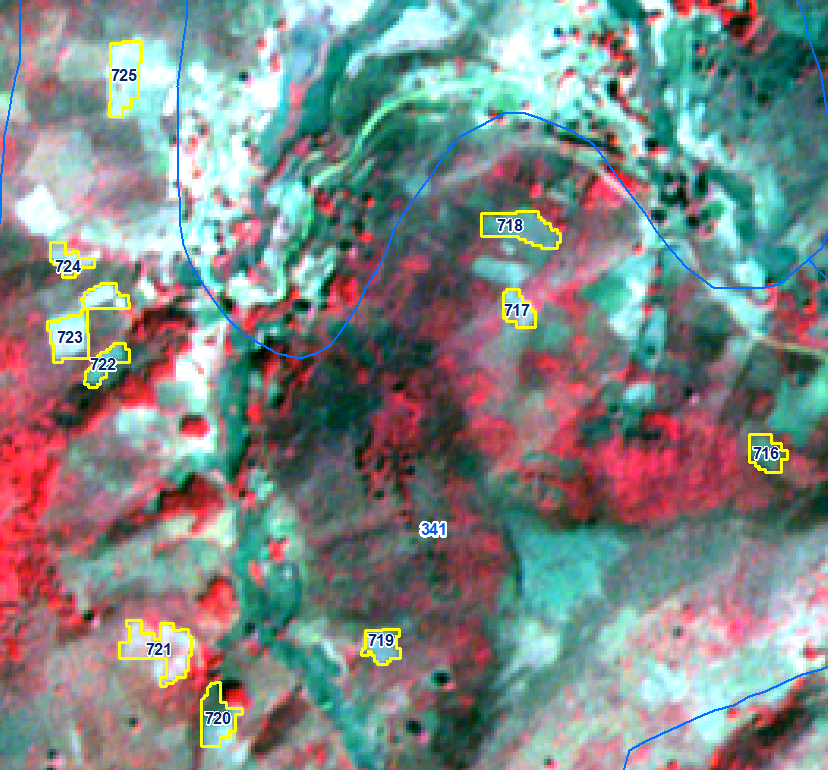 IRS R2B LISS-IV Imagery 23-12-2017
IRS R2B LISS-IV Imagery 27-02-2019
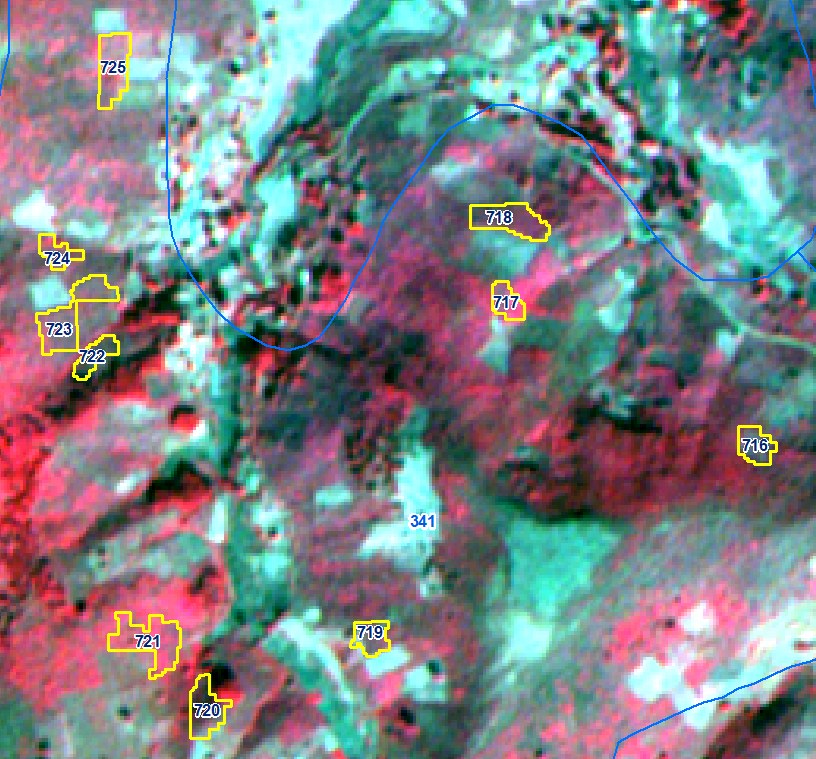 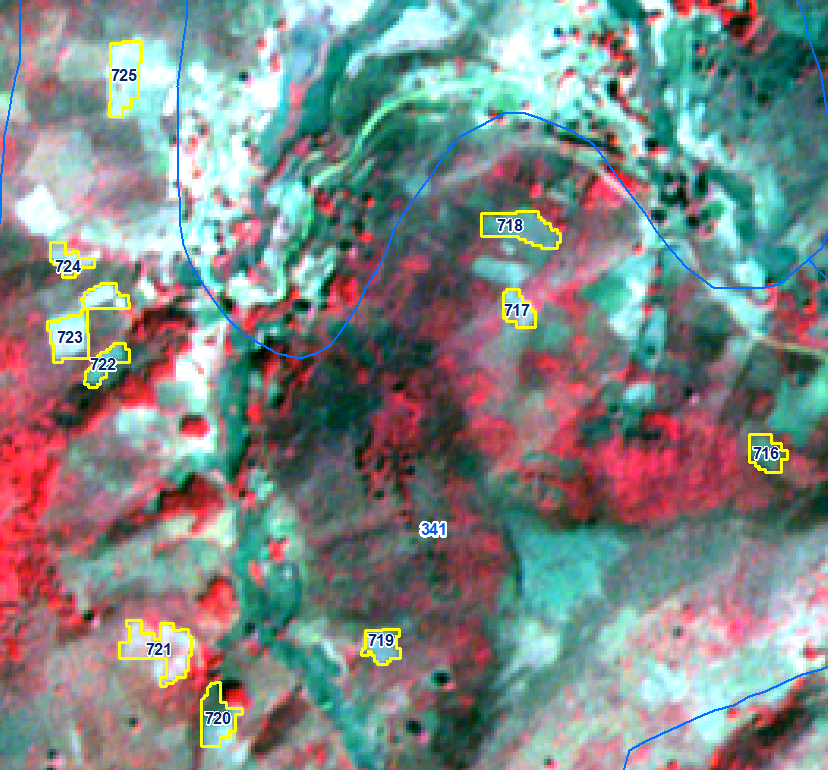 IRS R2B LISS-IV Imagery 23-12-2017
IRS R2B LISS-IV Imagery 27-02-2019
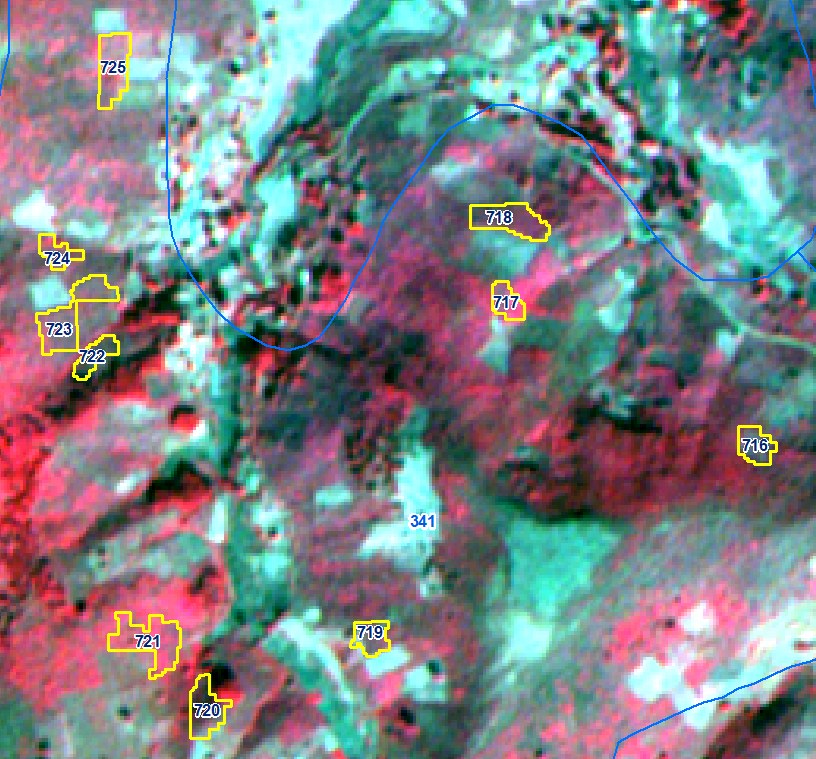 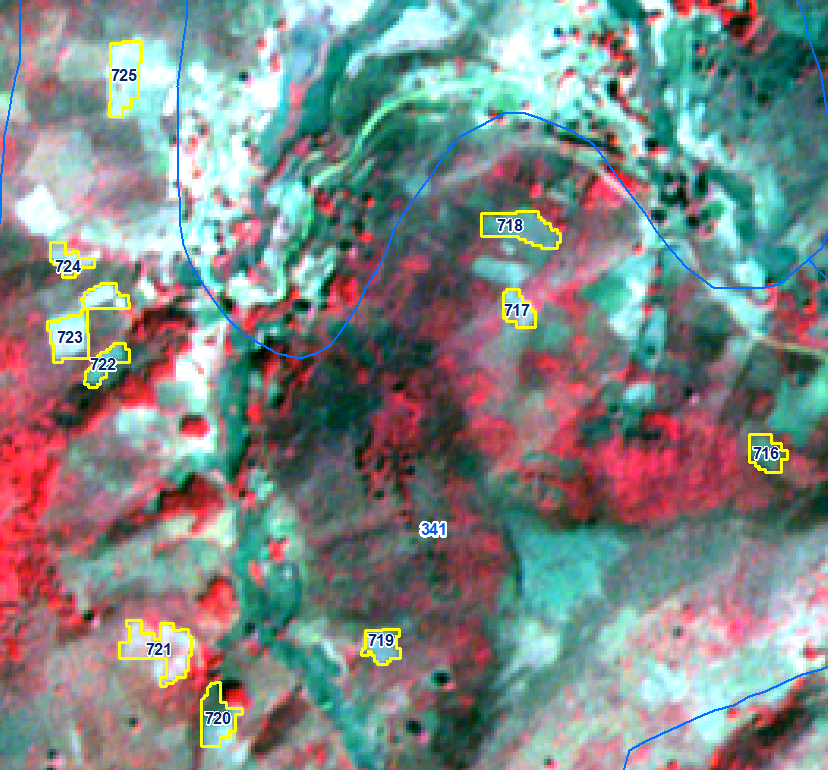 IRS R2B LISS-IV Imagery 23-12-2017
IRS R2B LISS-IV Imagery 27-02-2019
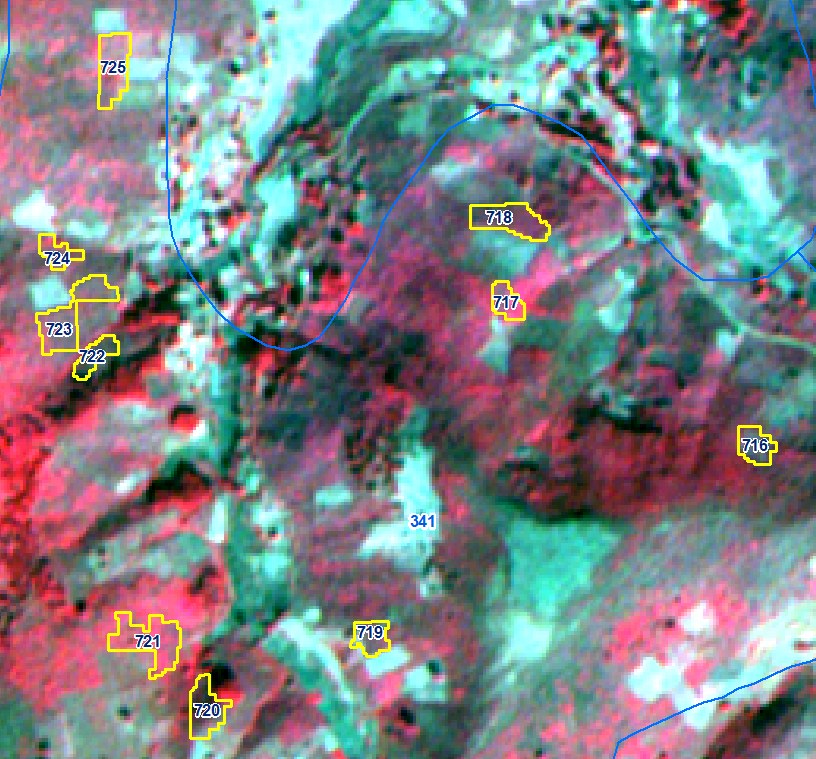 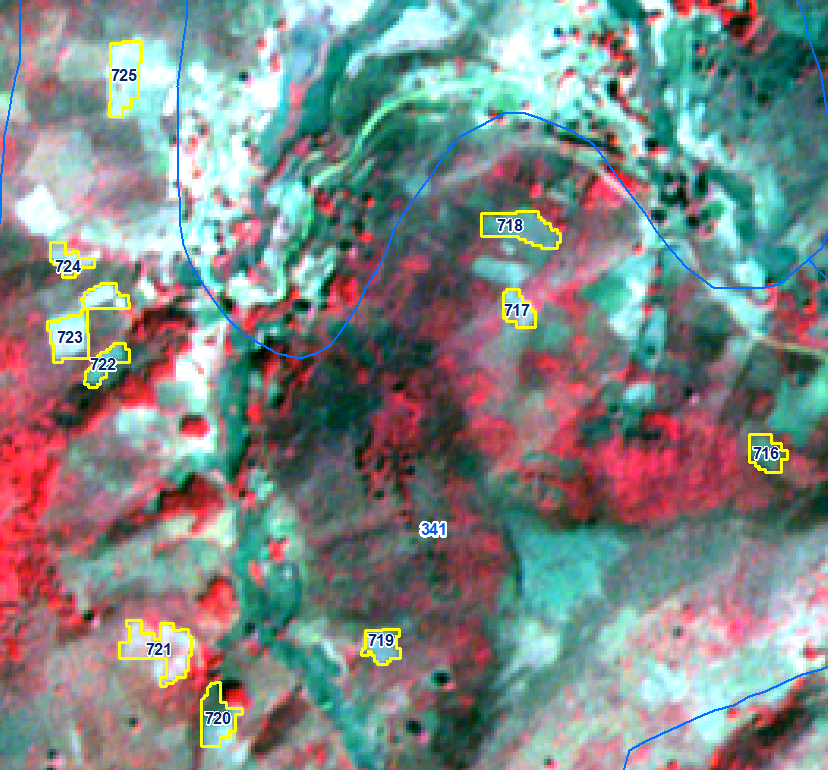 IRS R2B LISS-IV Imagery 23-12-2017
IRS R2B LISS-IV Imagery 27-02-2019
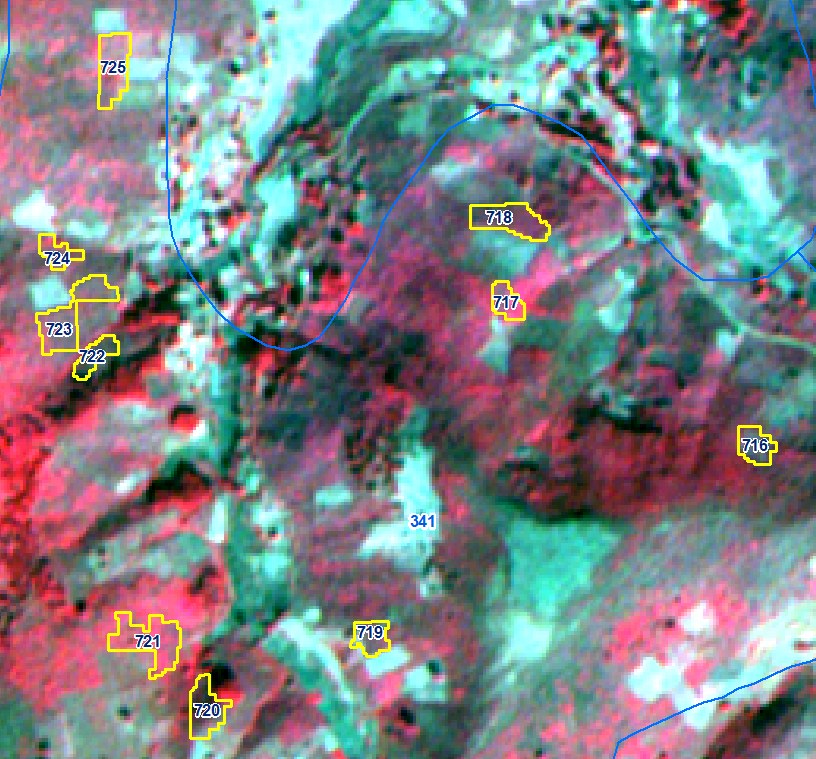 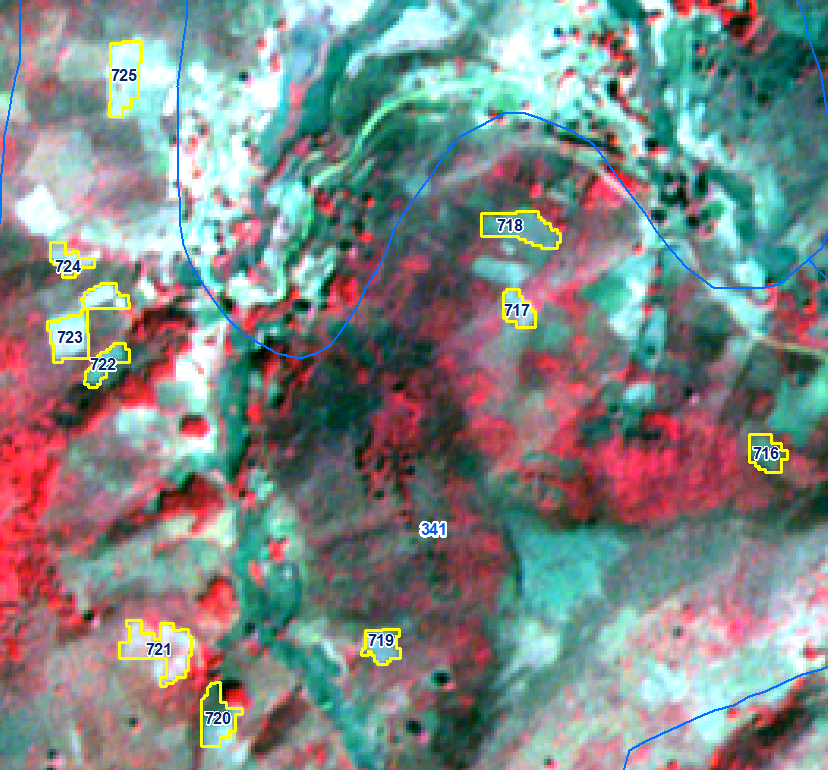 IRS R2B LISS-IV Imagery 23-12-2017
IRS R2B LISS-IV Imagery 27-02-2019
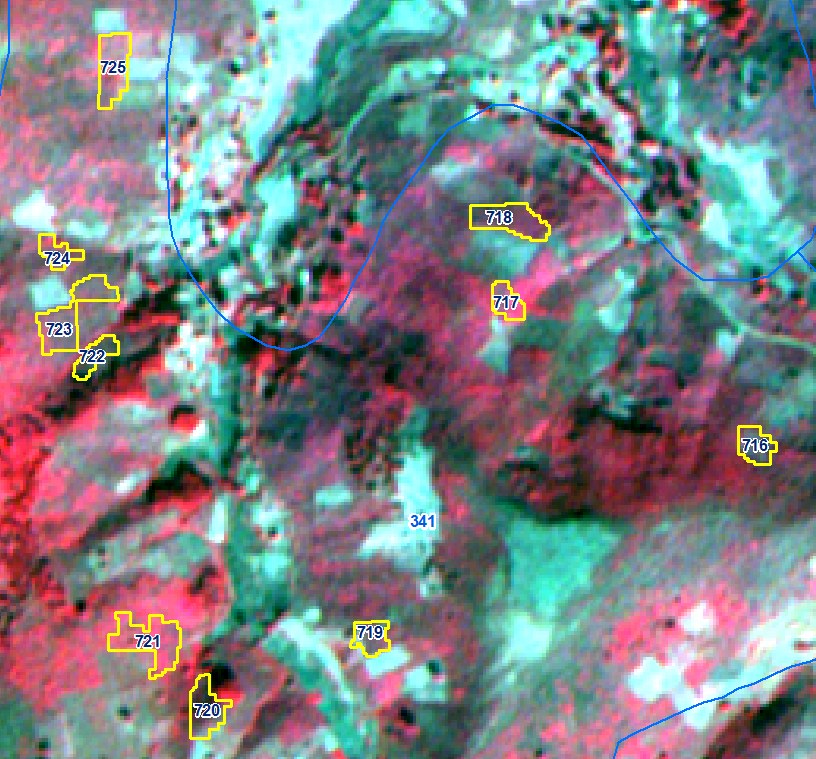 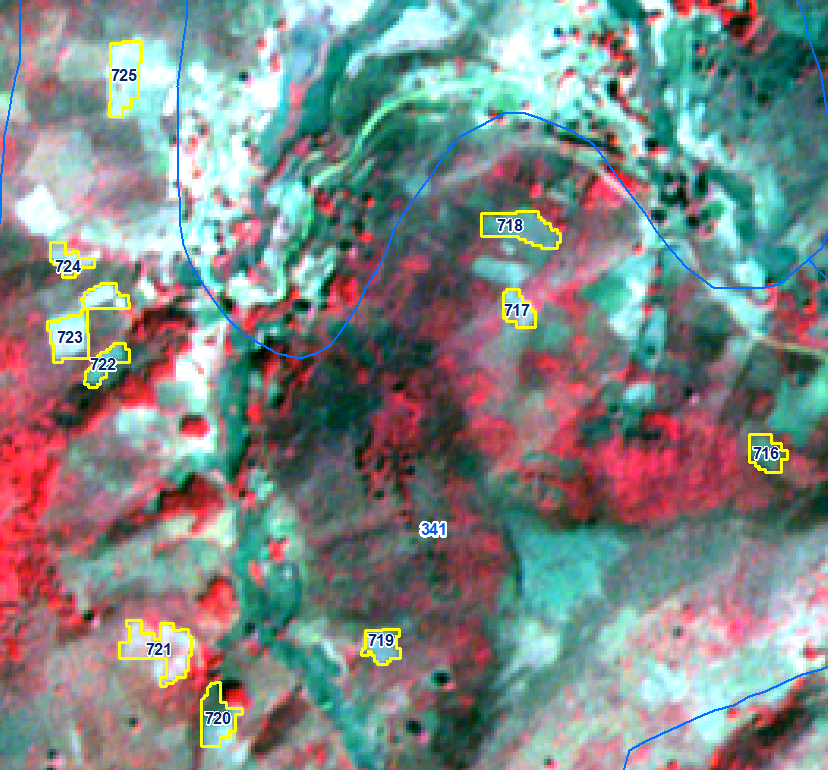 IRS R2B LISS-IV Imagery 23-12-2017
IRS R2B LISS-IV Imagery 27-02-2019
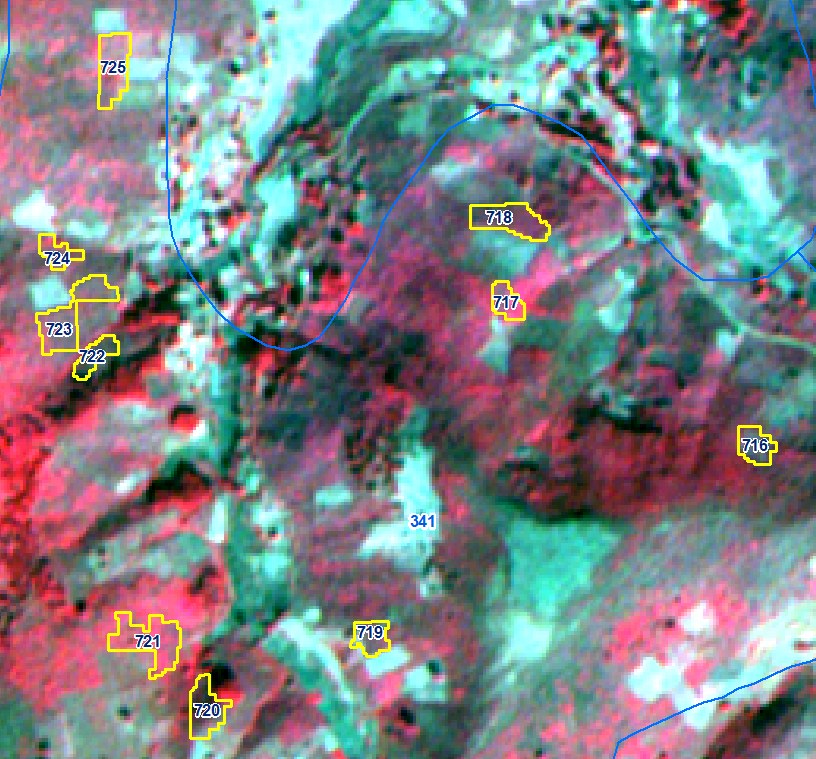 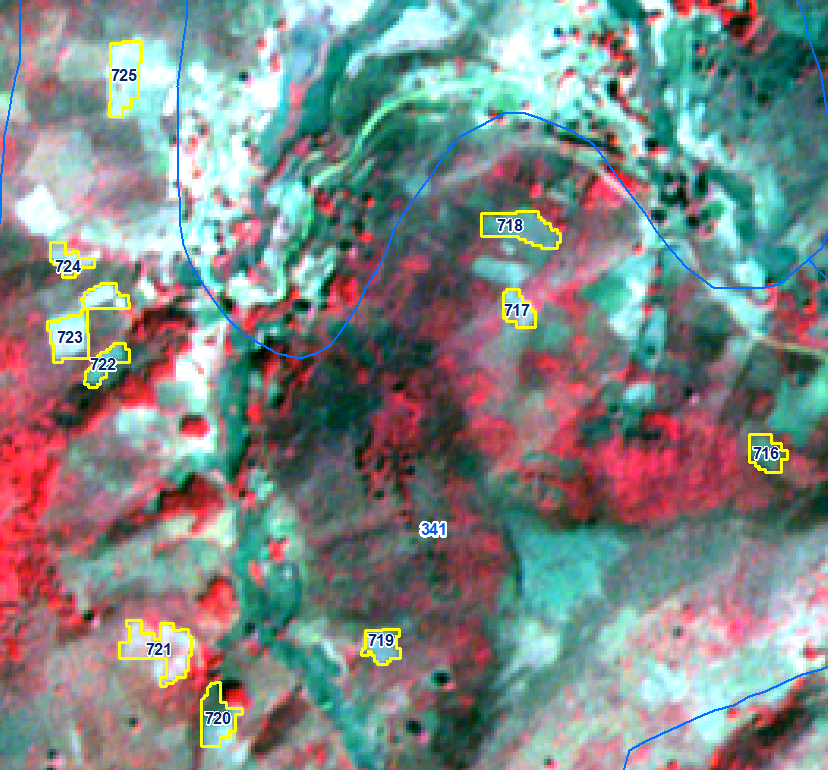 IRS R2B LISS-IV Imagery 23-12-2017
IRS R2B LISS-IV Imagery 27-02-2019
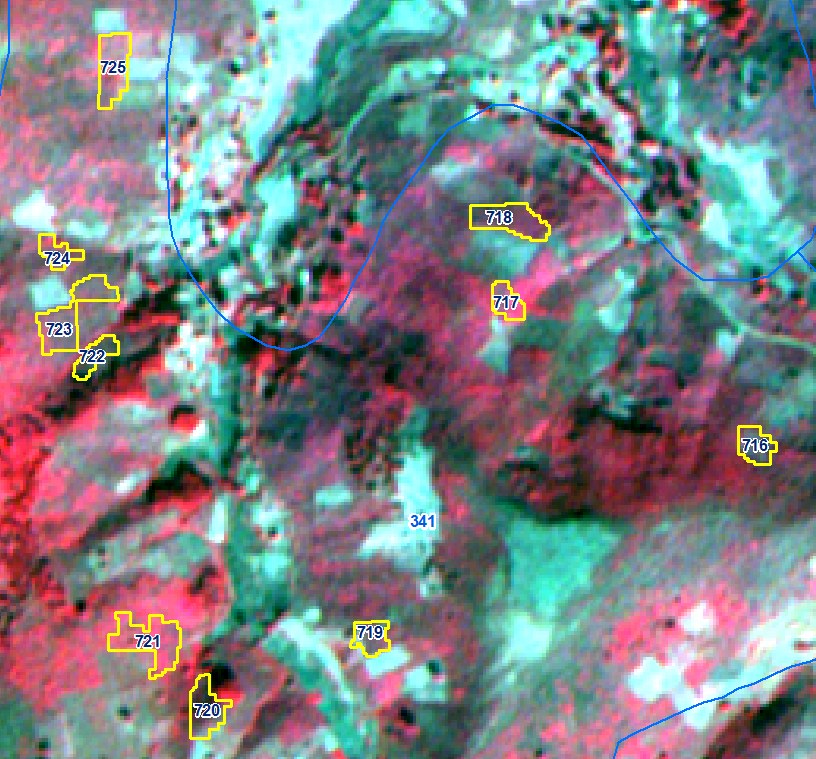 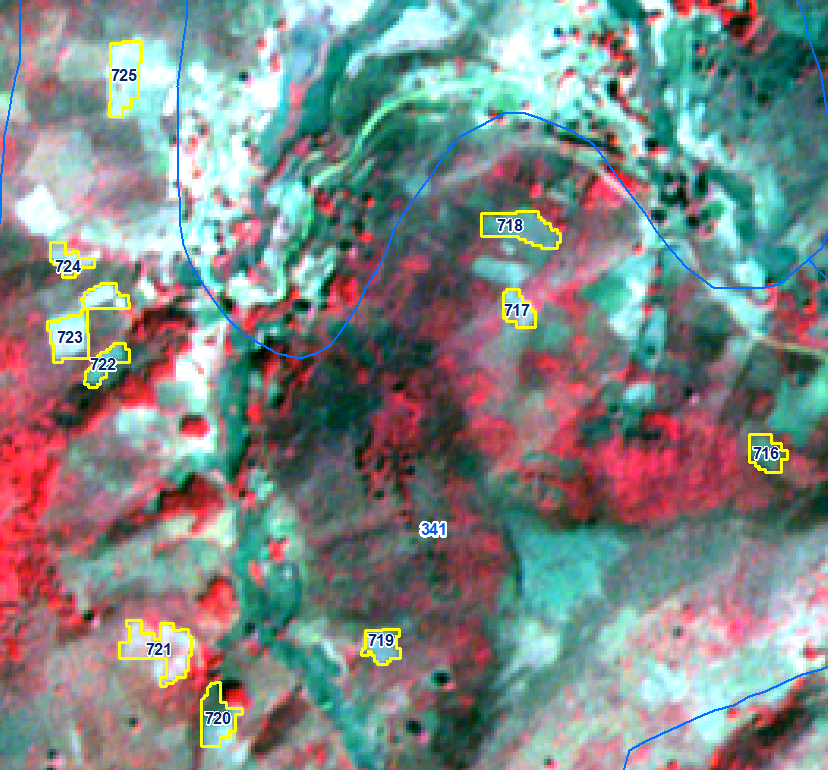 IRS R2B LISS-IV Imagery 23-12-2017
IRS R2B LISS-IV Imagery 27-02-2019
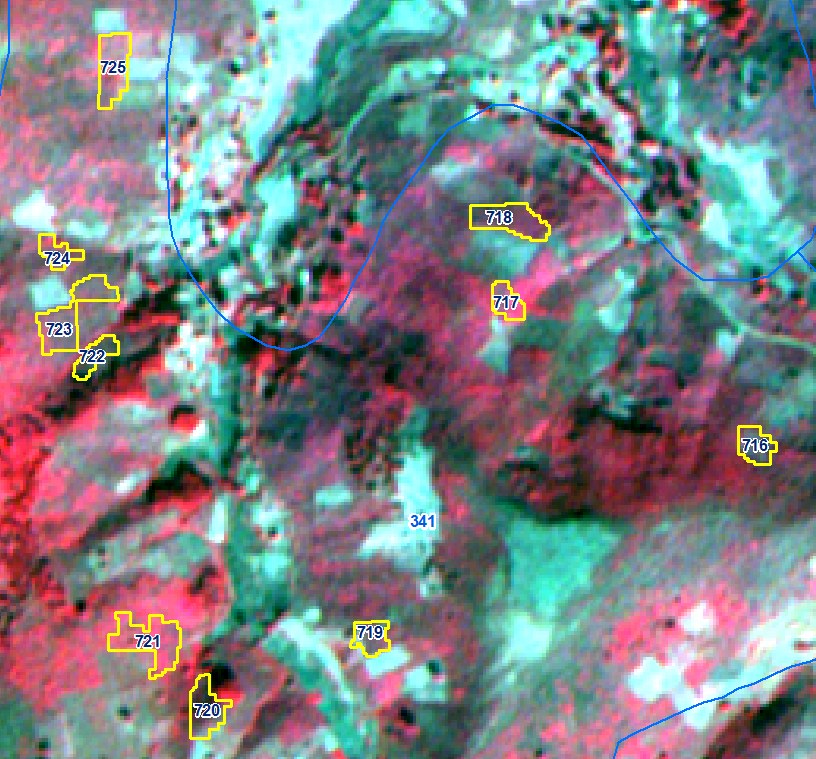 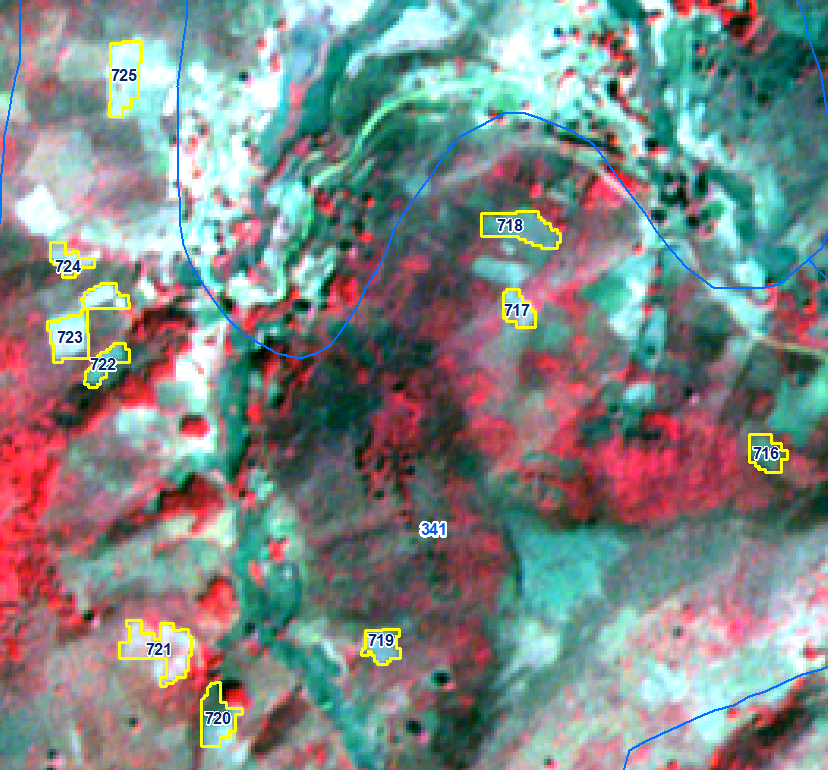 IRS R2B LISS-IV Imagery 23-12-2017
IRS R2B LISS-IV Imagery 27-02-2019
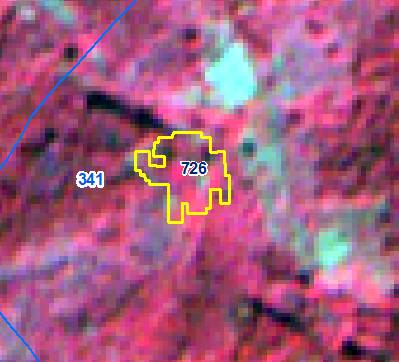 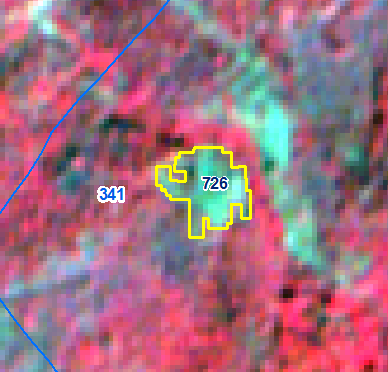 IRS R2B LISS-IV Imagery 23-12-2017
IRS R2B LISS-IV Imagery 27-02-2019
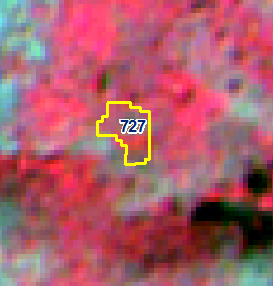 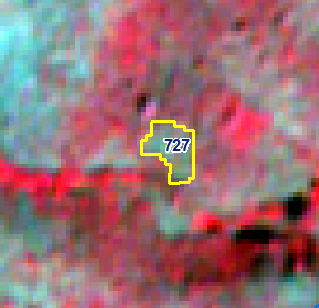 IRS R2B LISS-IV Imagery 23-12-2017
IRS R2B LISS-IV Imagery 27-02-2019
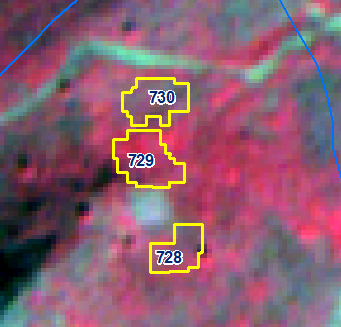 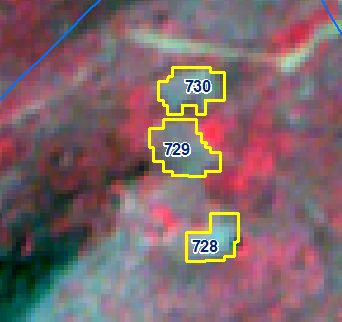 IRS R2B LISS-IV Imagery 23-12-2017
IRS R2B LISS-IV Imagery 27-02-2019
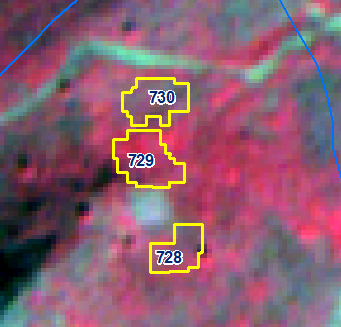 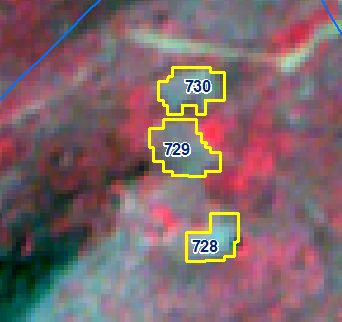 IRS R2B LISS-IV Imagery 23-12-2017
IRS R2B LISS-IV Imagery 27-02-2019
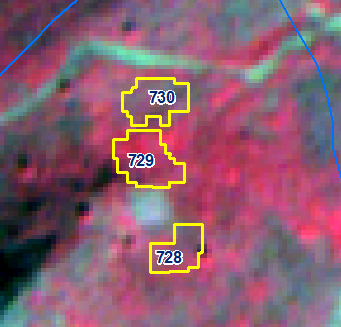 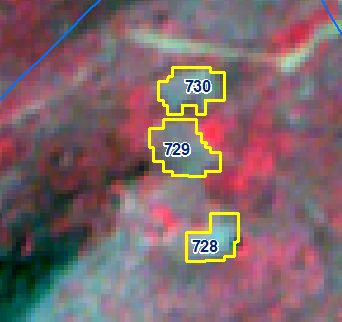 IRS R2B LISS-IV Imagery 23-12-2017
IRS R2B LISS-IV Imagery 27-02-2019
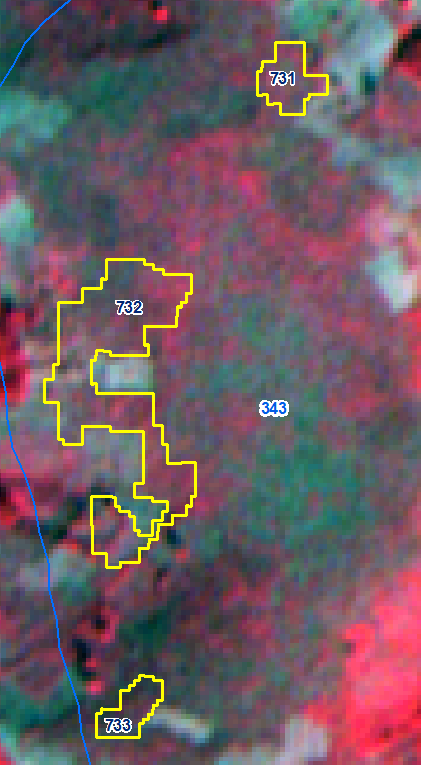 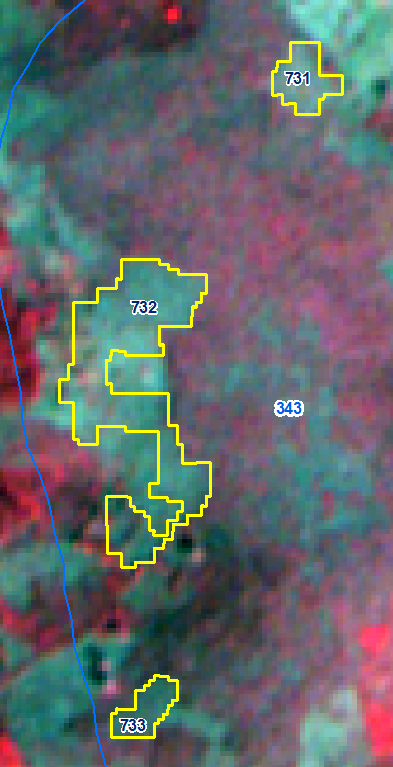 IRS R2B LISS-IV Imagery 23-12-2017
IRS R2B LISS-IV Imagery 27-02-2019
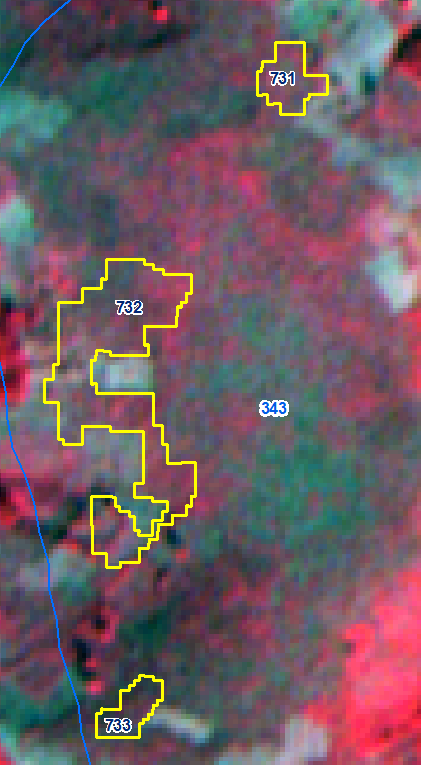 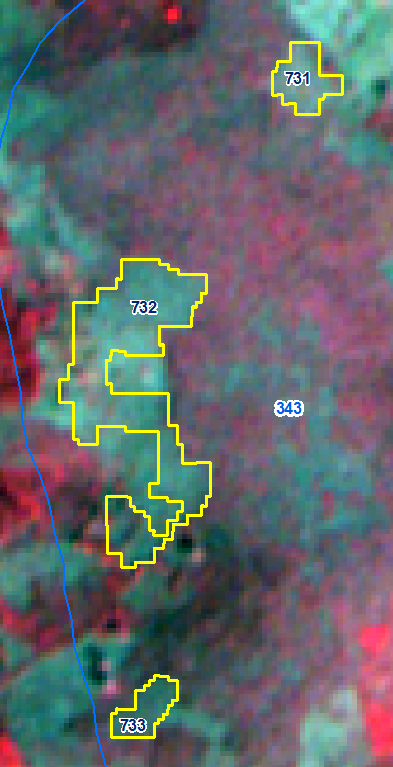 IRS R2B LISS-IV Imagery 23-12-2017
IRS R2B LISS-IV Imagery 27-02-2019
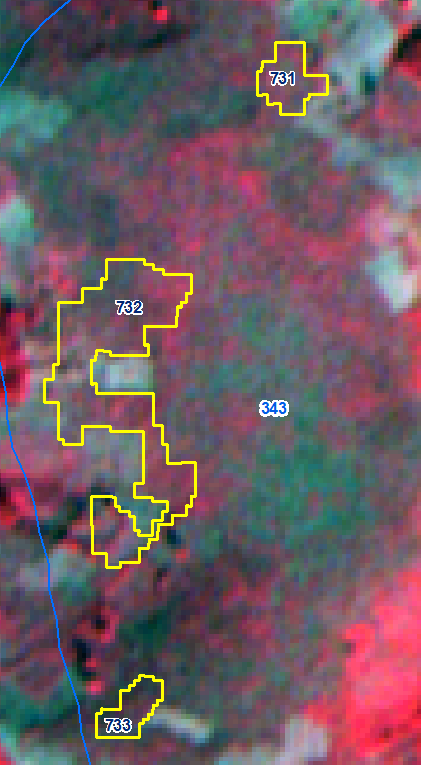 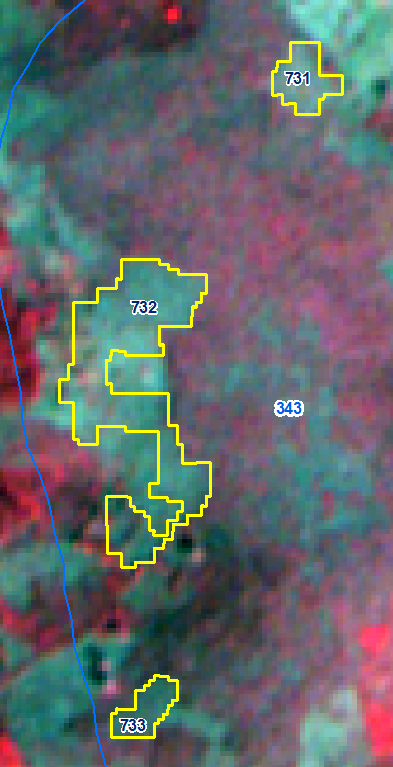 IRS R2B LISS-IV Imagery 23-12-2017
IRS R2B LISS-IV Imagery 27-02-2019
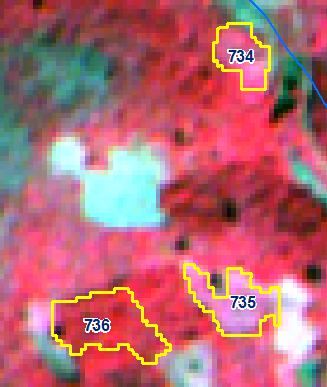 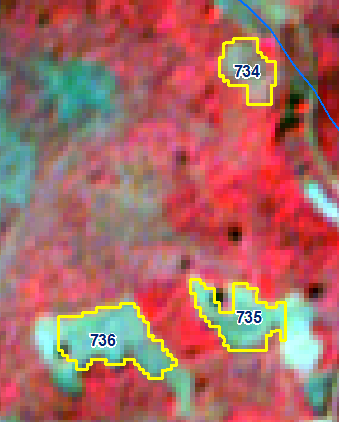 IRS R2B LISS-IV Imagery 23-12-2017
IRS R2B LISS-IV Imagery 27-02-2019
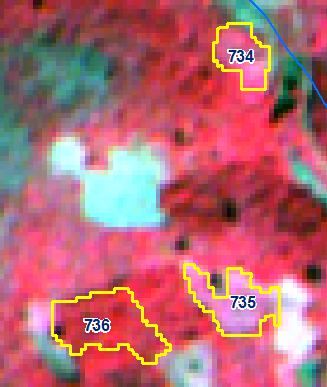 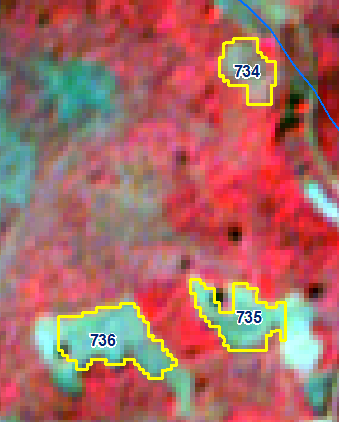 IRS R2B LISS-IV Imagery 23-12-2017
IRS R2B LISS-IV Imagery 27-02-2019
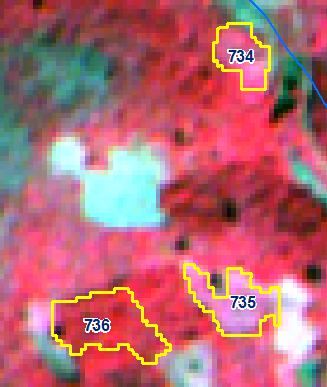 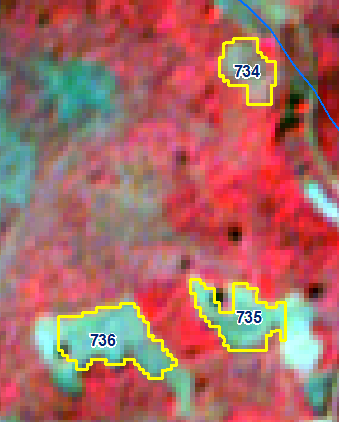 IRS R2B LISS-IV Imagery 23-12-2017
IRS R2B LISS-IV Imagery 27-02-2019
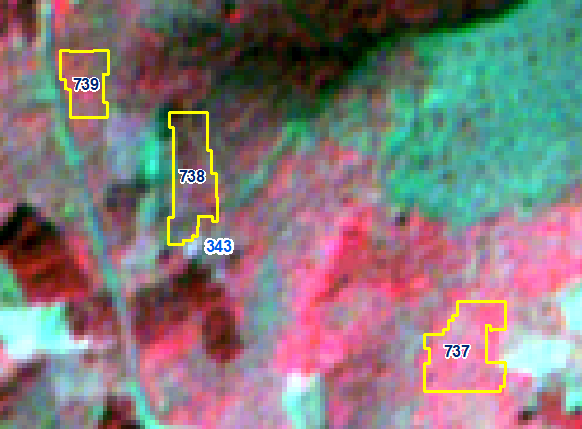 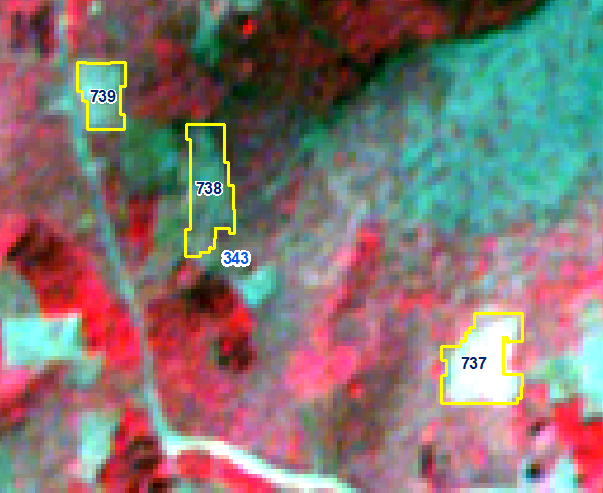 IRS R2B LISS-IV Imagery 23-12-2017
IRS R2B LISS-IV Imagery 27-02-2019
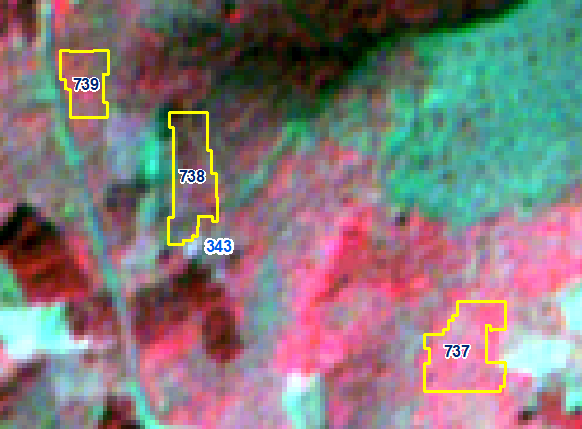 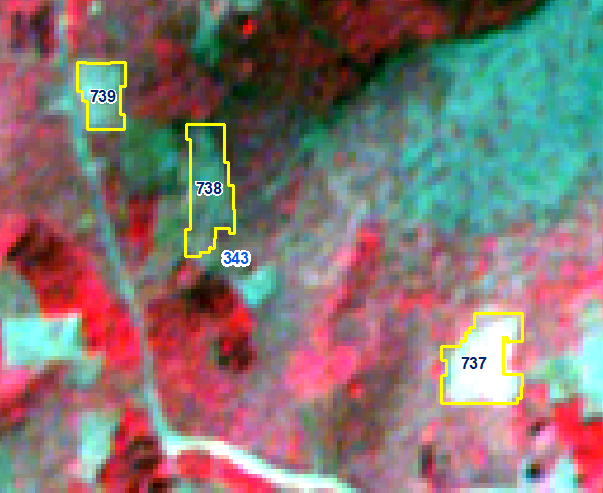 IRS R2B LISS-IV Imagery 23-12-2017
IRS R2B LISS-IV Imagery 27-02-2019
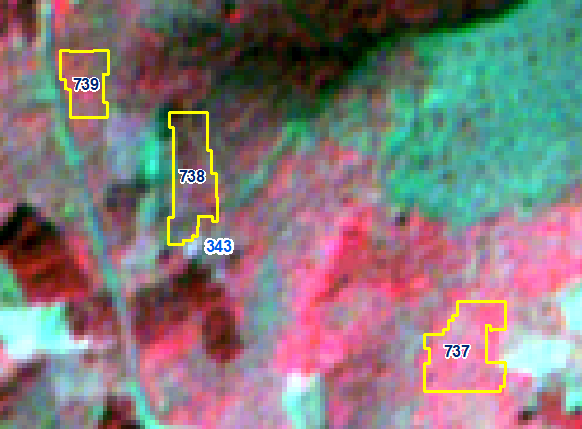 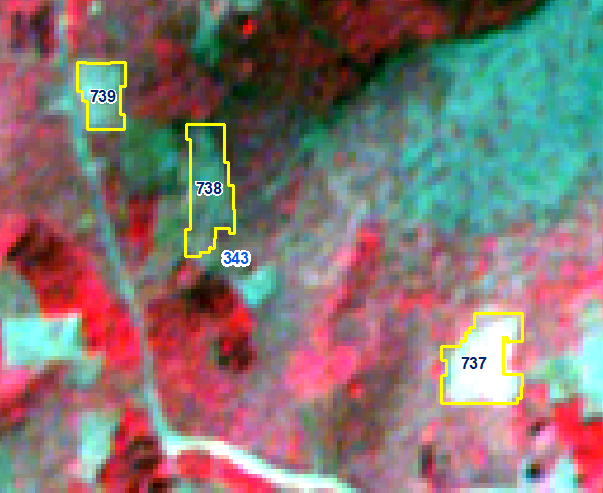 IRS R2B LISS-IV Imagery 23-12-2017
IRS R2B LISS-IV Imagery 27-02-2019
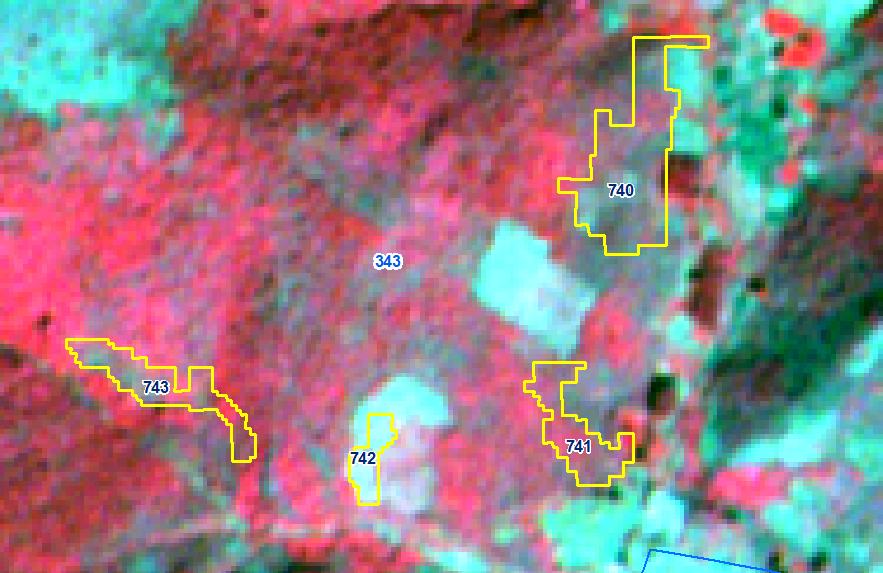 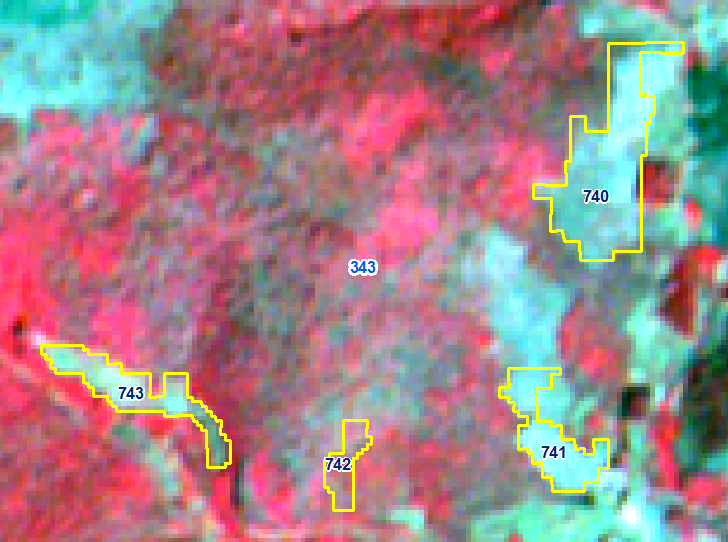 IRS R2B LISS-IV Imagery 23-12-2017
IRS R2B LISS-IV Imagery 27-02-2019
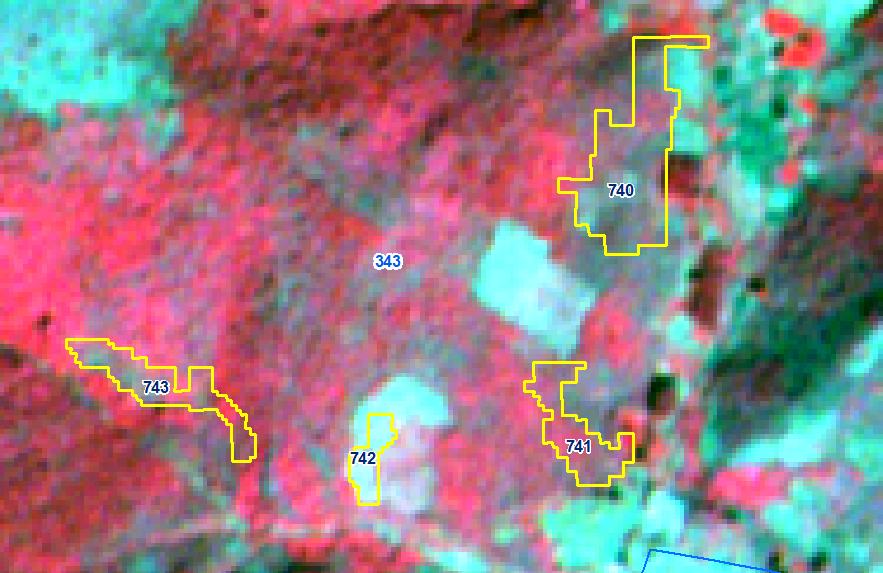 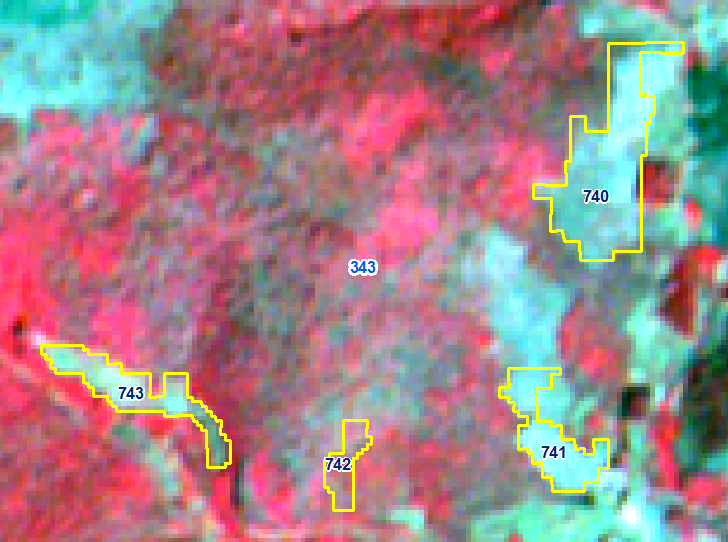 IRS R2B LISS-IV Imagery 23-12-2017
IRS R2B LISS-IV Imagery 27-02-2019
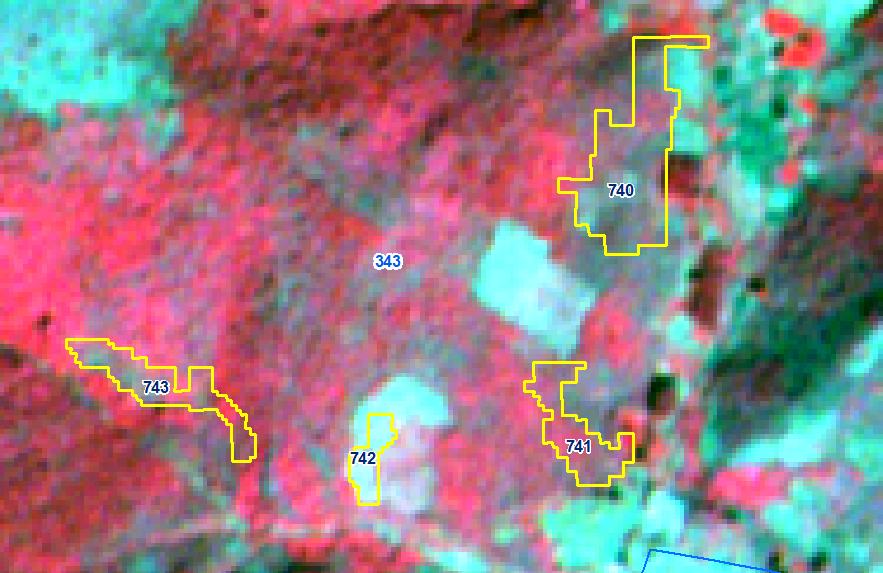 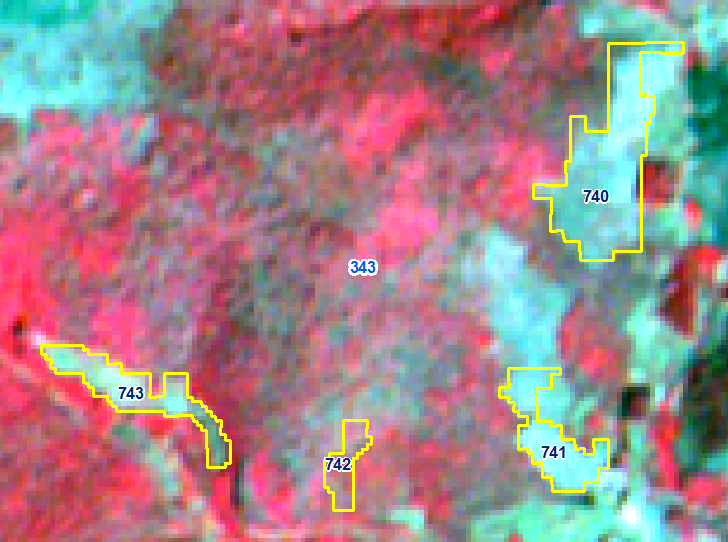 IRS R2B LISS-IV Imagery 23-12-2017
IRS R2B LISS-IV Imagery 27-02-2019
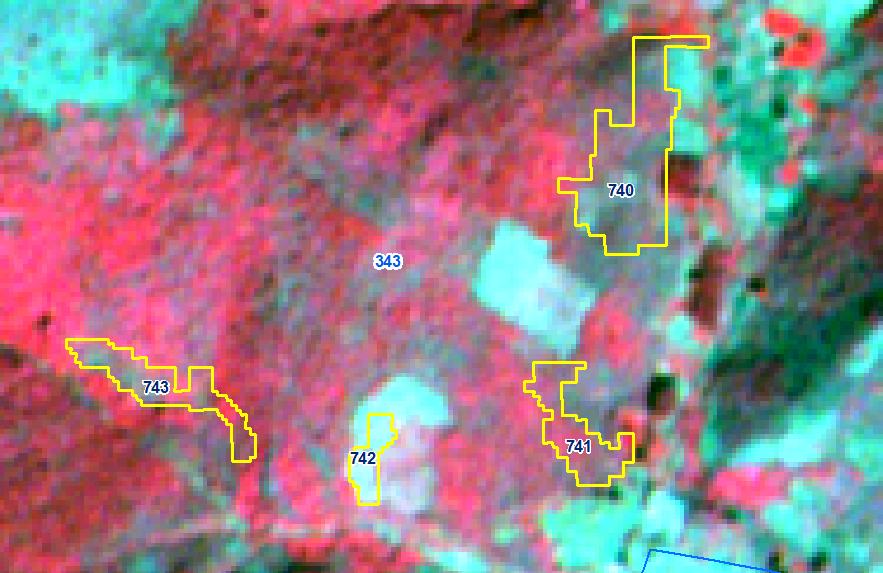 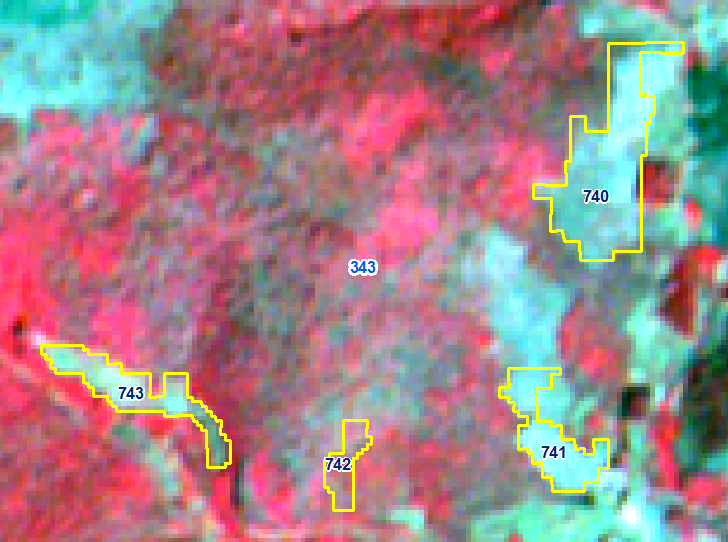 IRS R2B LISS-IV Imagery 23-12-2017
IRS R2B LISS-IV Imagery 27-02-2019
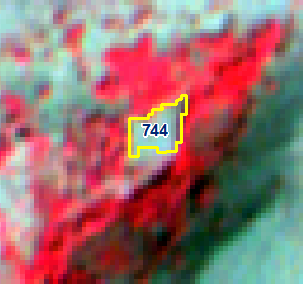 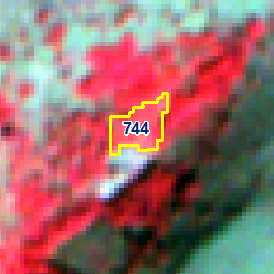 IRS R2B LISS-IV Imagery 23-12-2017
IRS R2B LISS-IV Imagery 27-02-2019
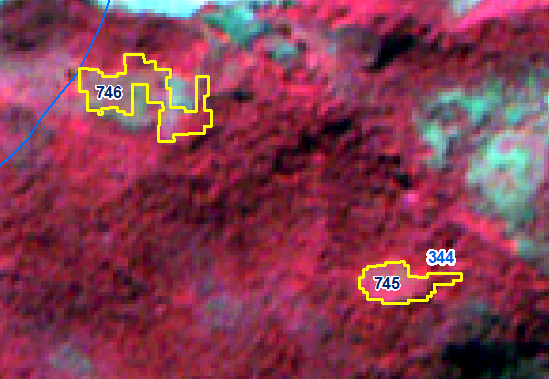 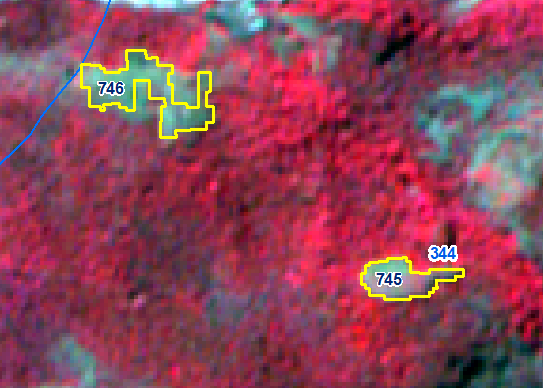 IRS R2B LISS-IV Imagery 23-12-2017
IRS R2B LISS-IV Imagery 27-02-2019
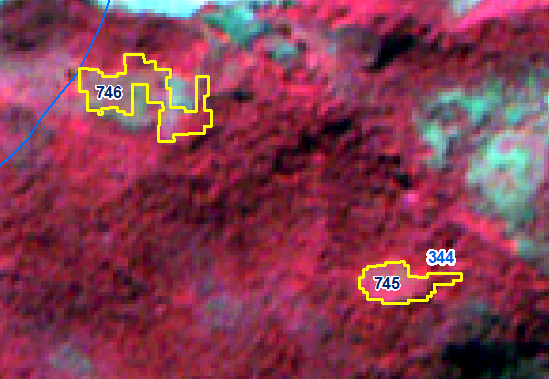 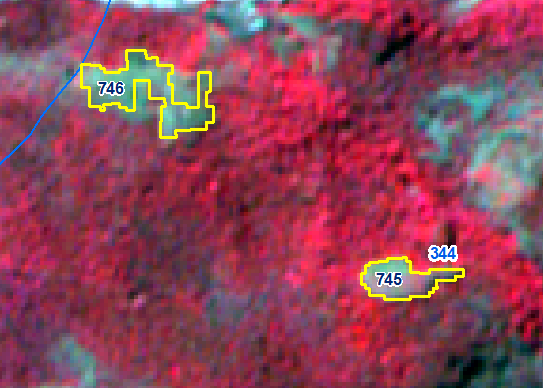 IRS R2B LISS-IV Imagery 23-12-2017
IRS R2B LISS-IV Imagery 27-02-2019
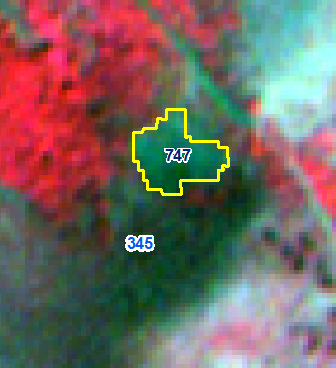 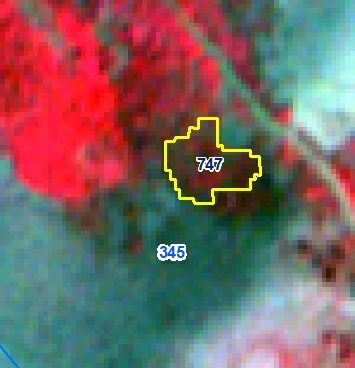 IRS R2B LISS-IV Imagery 23-12-2017
IRS R2B LISS-IV Imagery 27-02-2019
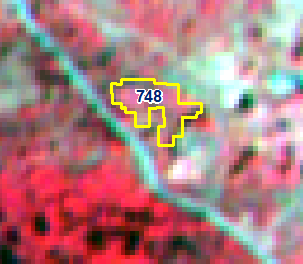 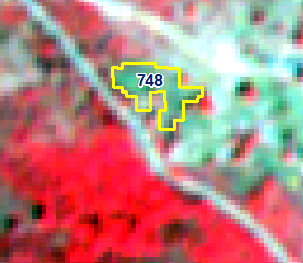 IRS R2B LISS-IV Imagery 23-12-2017
IRS R2B LISS-IV Imagery 27-02-2019
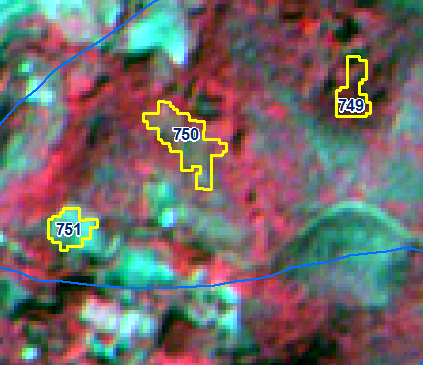 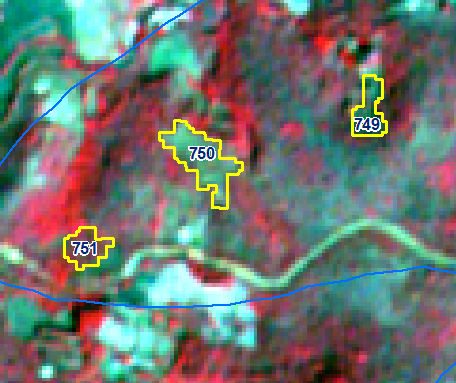 IRS R2B LISS-IV Imagery 23-12-2017
IRS R2B LISS-IV Imagery 27-02-2019
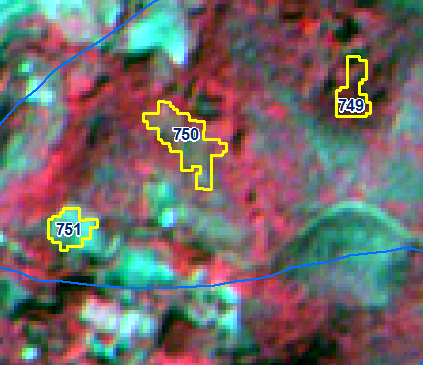 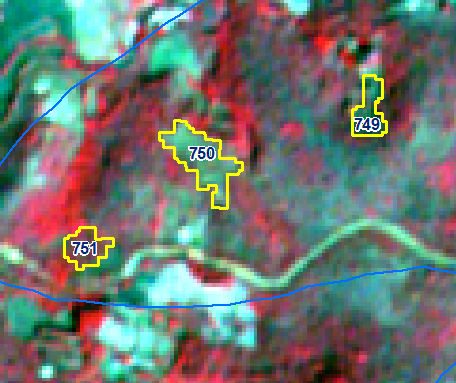 IRS R2B LISS-IV Imagery 23-12-2017
IRS R2B LISS-IV Imagery 27-02-2019
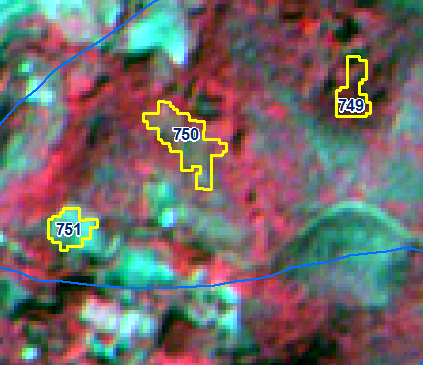 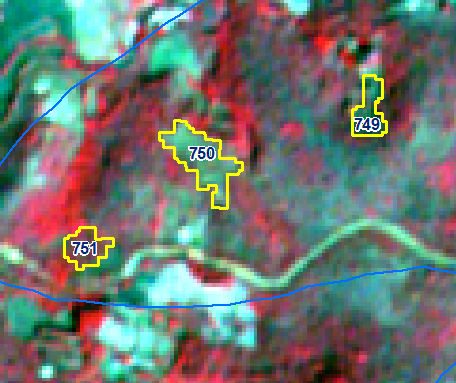 IRS R2B LISS-IV Imagery 23-12-2017
IRS R2B LISS-IV Imagery 27-02-2019
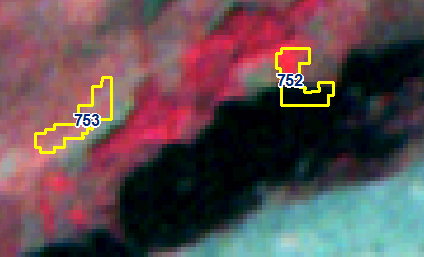 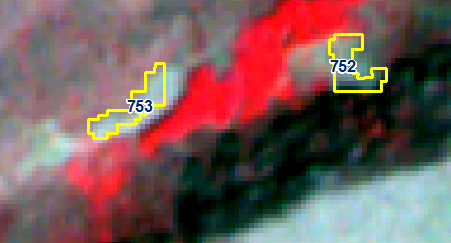 IRS R2B LISS-IV Imagery 23-12-2017
IRS R2B LISS-IV Imagery 27-02-2019
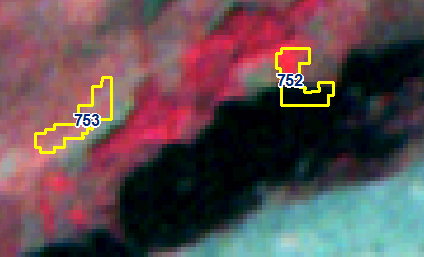 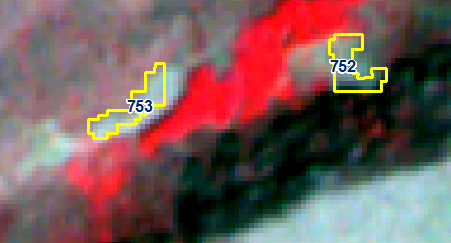 IRS R2B LISS-IV Imagery 23-12-2017
IRS R2B LISS-IV Imagery 27-02-2019
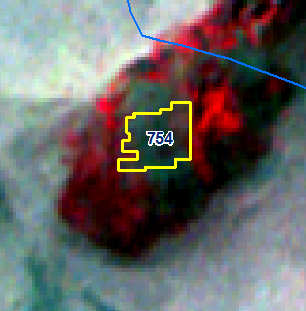 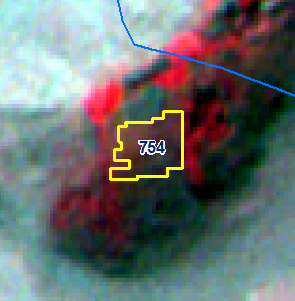 IRS R2B LISS-IV Imagery 23-12-2017
IRS R2B LISS-IV Imagery 27-02-2019
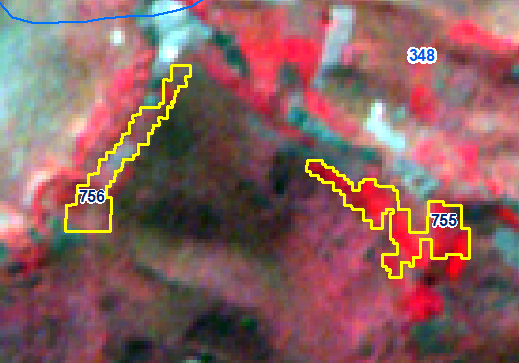 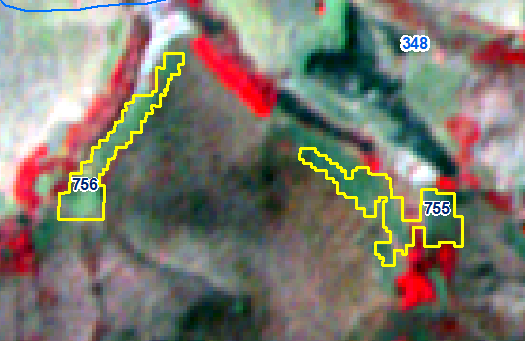 IRS R2B LISS-IV Imagery 23-12-2017
IRS R2B LISS-IV Imagery 27-02-2019
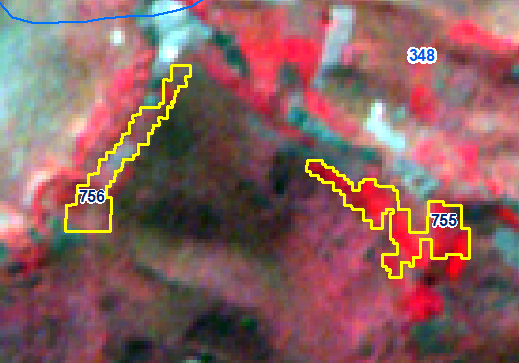 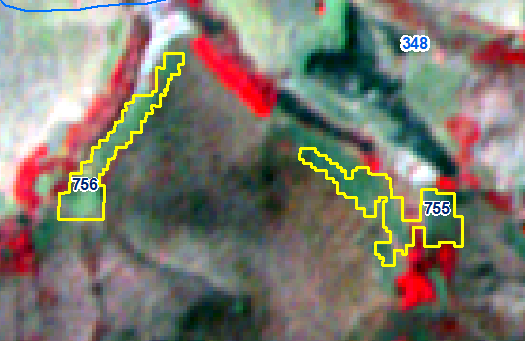 IRS R2B LISS-IV Imagery 23-12-2017
IRS R2B LISS-IV Imagery 27-02-2019
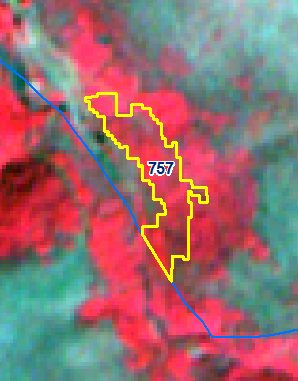 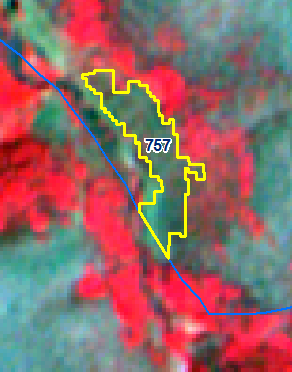 IRS R2B LISS-IV Imagery 23-12-2017
IRS R2B LISS-IV Imagery 27-02-2019
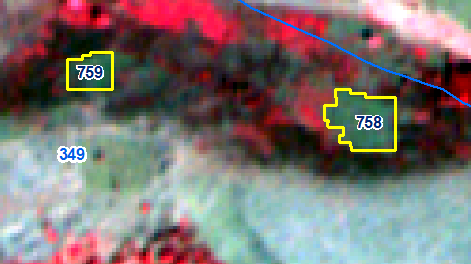 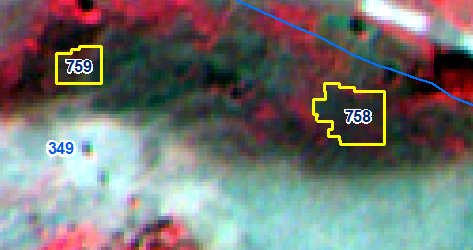 IRS R2B LISS-IV Imagery 23-12-2017
IRS R2B LISS-IV Imagery 27-02-2019
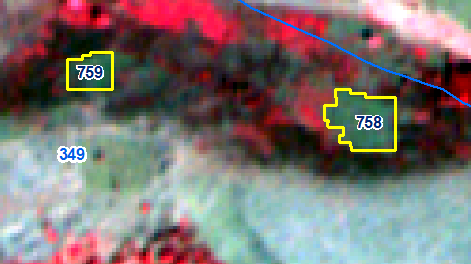 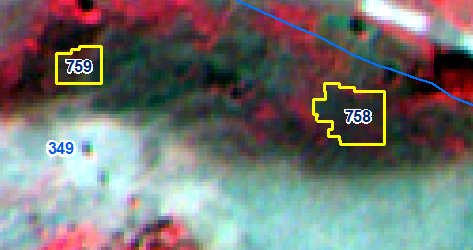 IRS R2B LISS-IV Imagery 23-12-2017
IRS R2B LISS-IV Imagery 27-02-2019
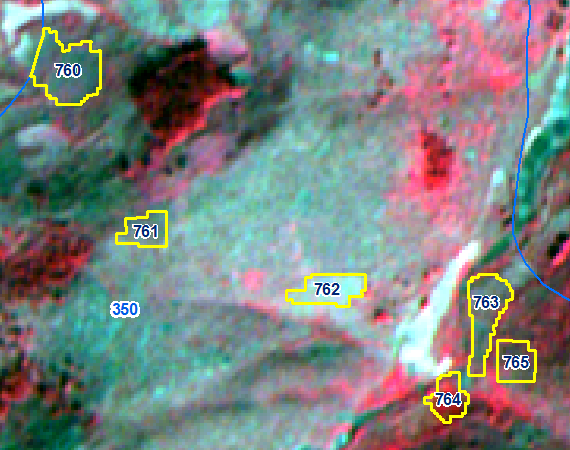 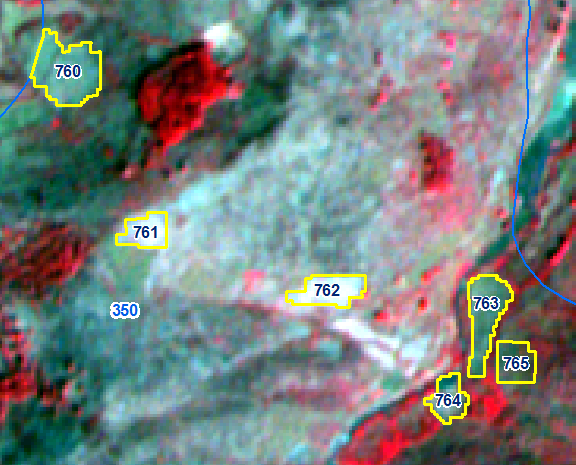 IRS R2B LISS-IV Imagery 23-12-2017
IRS R2B LISS-IV Imagery 27-02-2019
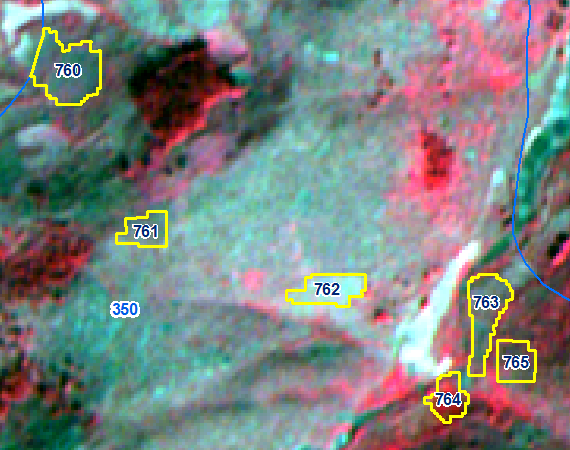 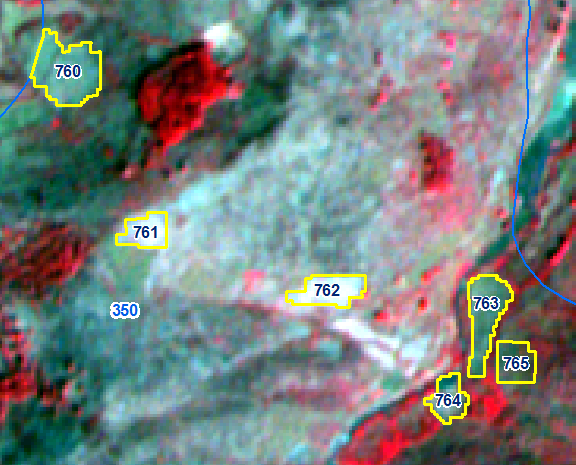 IRS R2B LISS-IV Imagery 23-12-2017
IRS R2B LISS-IV Imagery 27-02-2019
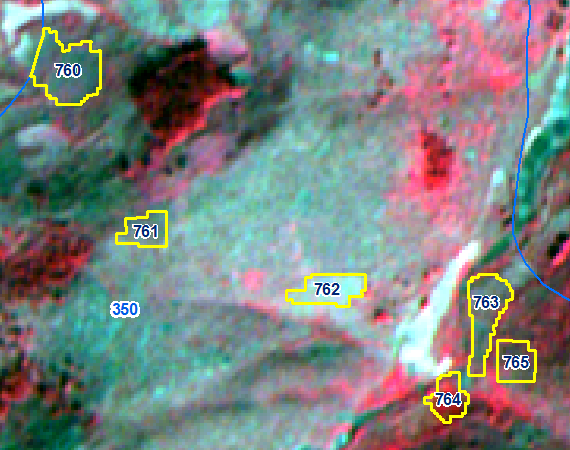 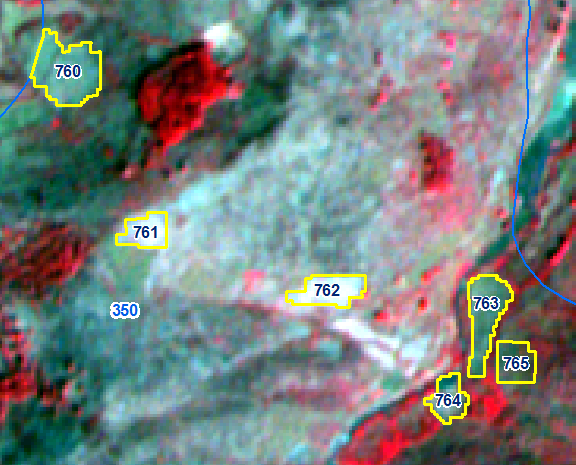 IRS R2B LISS-IV Imagery 23-12-2017
IRS R2B LISS-IV Imagery 27-02-2019
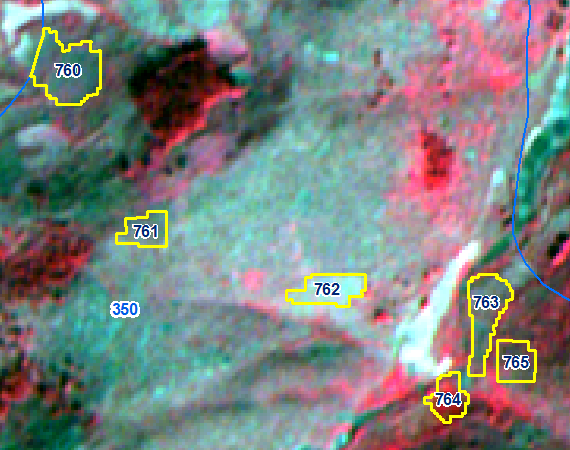 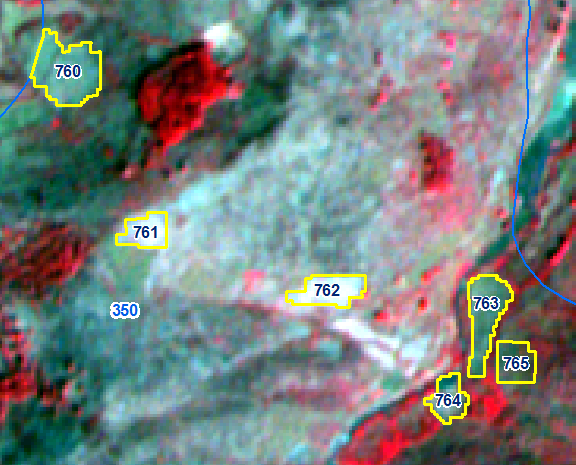 IRS R2B LISS-IV Imagery 23-12-2017
IRS R2B LISS-IV Imagery 27-02-2019
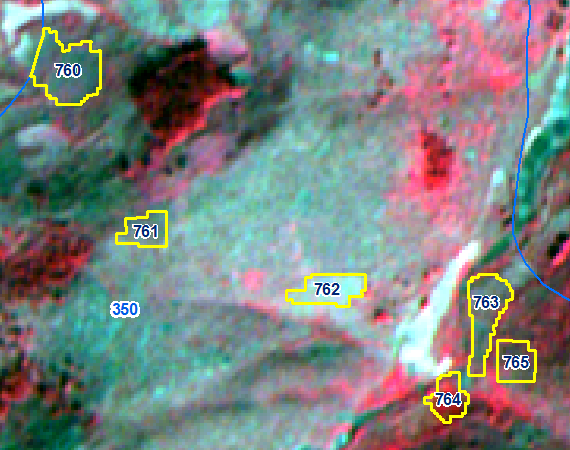 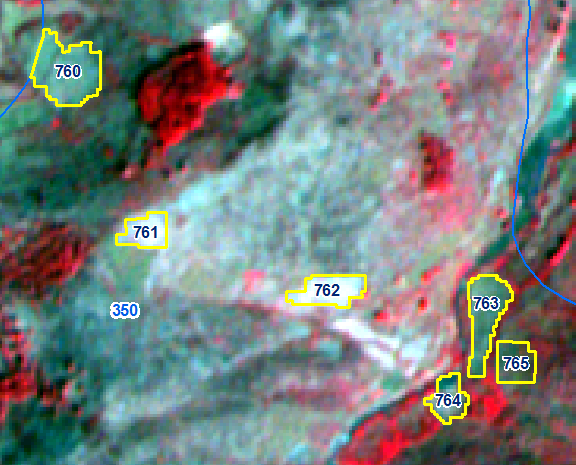 IRS R2B LISS-IV Imagery 23-12-2017
IRS R2B LISS-IV Imagery 27-02-2019
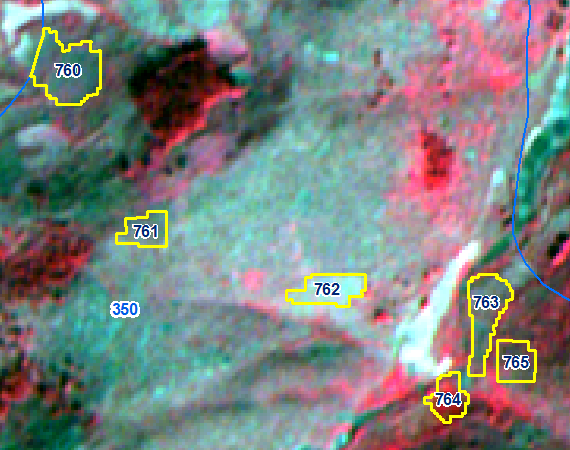 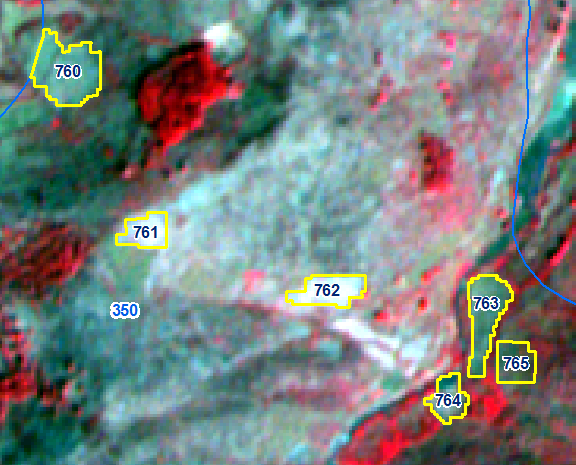 IRS R2B LISS-IV Imagery 23-12-2017
IRS R2B LISS-IV Imagery 27-02-2019
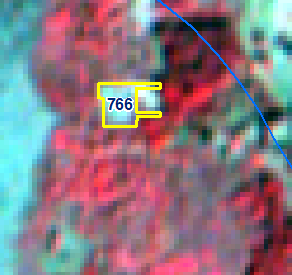 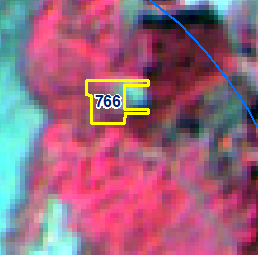 IRS R2B LISS-IV Imagery 23-12-2017
IRS R2B LISS-IV Imagery 27-02-2019
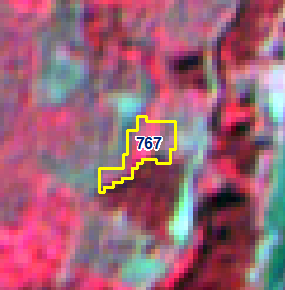 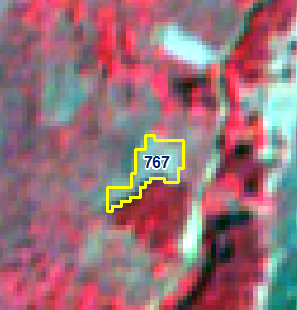 IRS R2B LISS-IV Imagery 23-12-2017
IRS R2B LISS-IV Imagery 27-02-2019
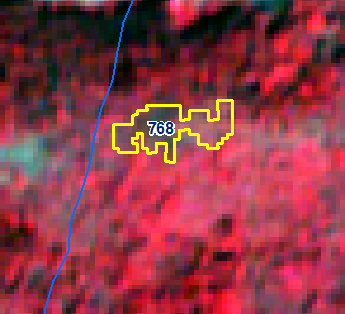 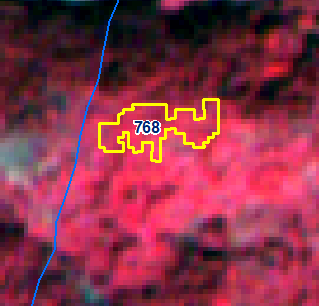 IRS R2B LISS-IV Imagery 23-12-2017
IRS R2B LISS-IV Imagery 27-02-2019
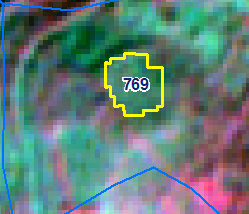 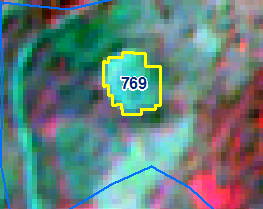 IRS R2B LISS-IV Imagery 23-12-2017
IRS R2B LISS-IV Imagery 27-02-2019
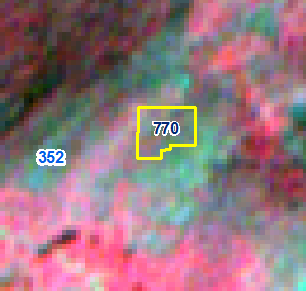 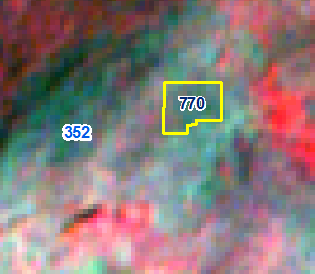 IRS R2B LISS-IV Imagery 23-12-2017
IRS R2B LISS-IV Imagery 27-02-2019
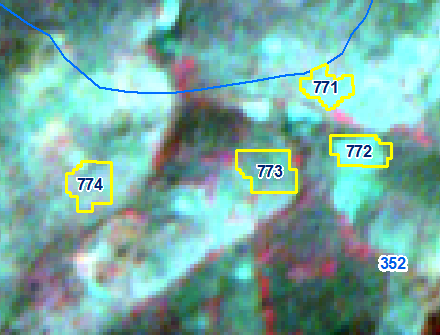 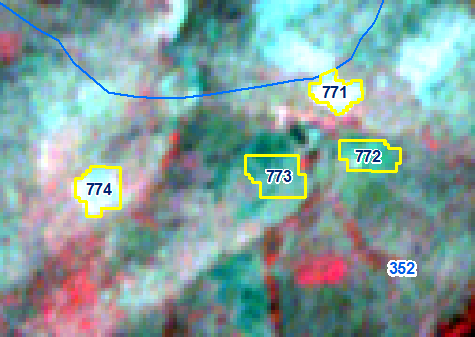 IRS R2B LISS-IV Imagery 23-12-2017
IRS R2B LISS-IV Imagery 27-02-2019
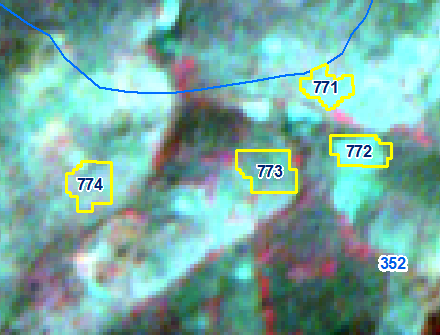 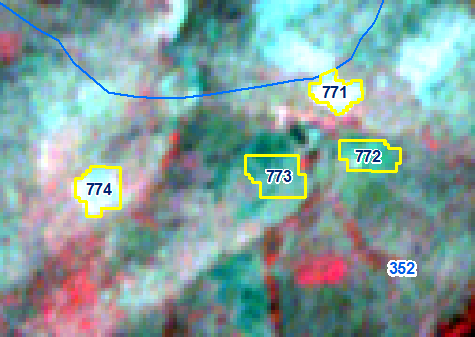 IRS R2B LISS-IV Imagery 23-12-2017
IRS R2B LISS-IV Imagery 27-02-2019
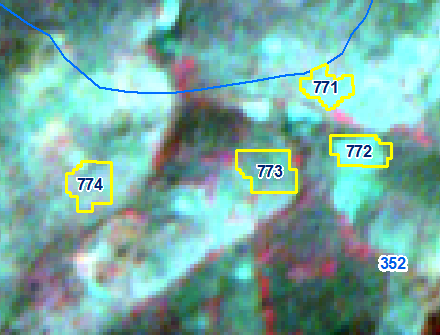 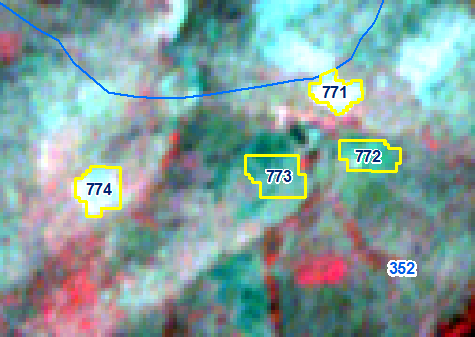 IRS R2B LISS-IV Imagery 23-12-2017
IRS R2B LISS-IV Imagery 27-02-2019
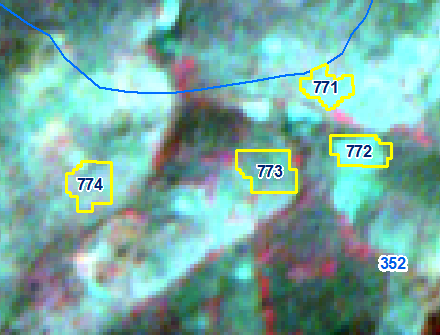 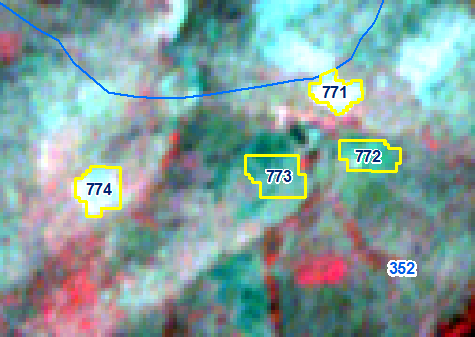 IRS R2B LISS-IV Imagery 23-12-2017
IRS R2B LISS-IV Imagery 27-02-2019
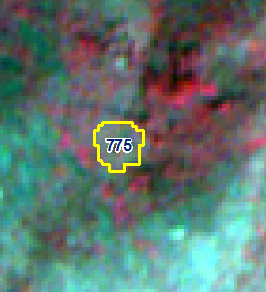 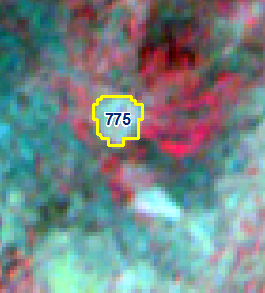 IRS R2B LISS-IV Imagery 23-12-2017
IRS R2B LISS-IV Imagery 27-02-2019
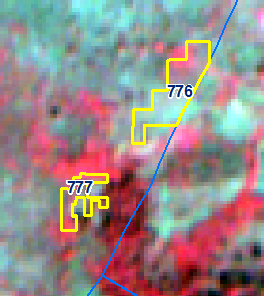 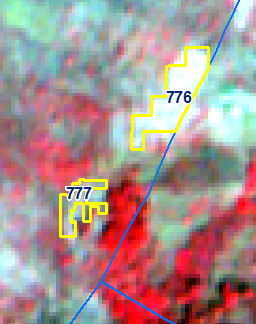 IRS R2B LISS-IV Imagery 23-12-2017
IRS R2B LISS-IV Imagery 27-02-2019
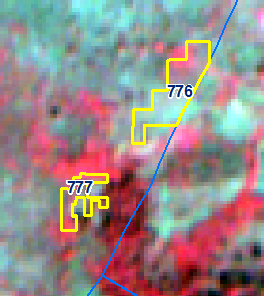 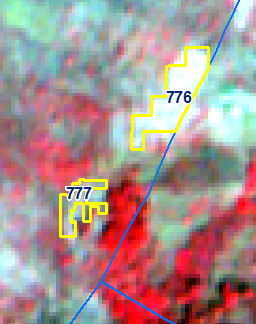 IRS R2B LISS-IV Imagery 23-12-2017
IRS R2B LISS-IV Imagery 27-02-2019
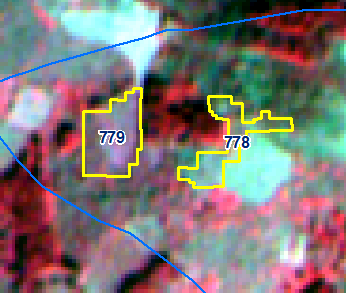 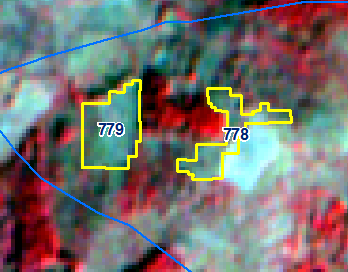 IRS R2B LISS-IV Imagery 23-12-2017
IRS R2B LISS-IV Imagery 27-02-2019
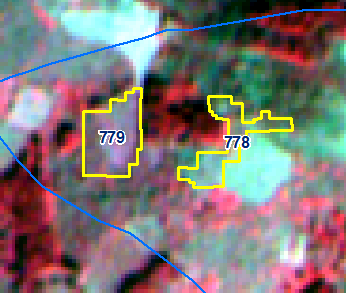 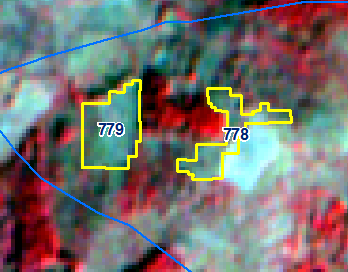 IRS R2B LISS-IV Imagery 23-12-2017
IRS R2B LISS-IV Imagery 27-02-2019
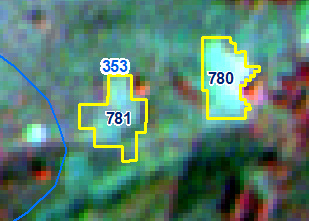 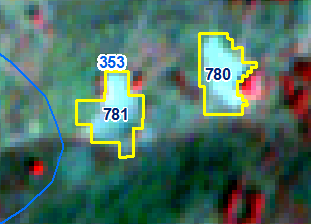 IRS R2B LISS-IV Imagery 23-12-2017
IRS R2B LISS-IV Imagery 27-02-2019
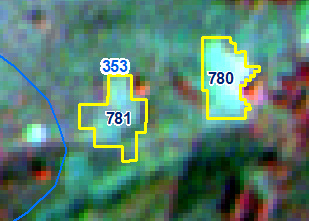 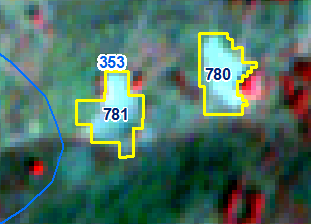 IRS R2B LISS-IV Imagery 23-12-2017
IRS R2B LISS-IV Imagery 27-02-2019
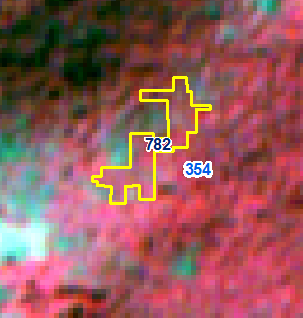 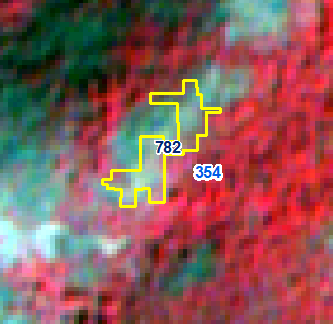 IRS R2B LISS-IV Imagery 23-12-2017
IRS R2B LISS-IV Imagery 27-02-2019
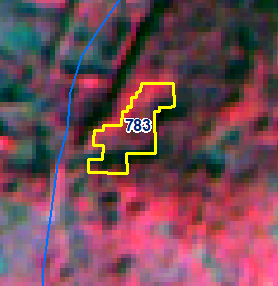 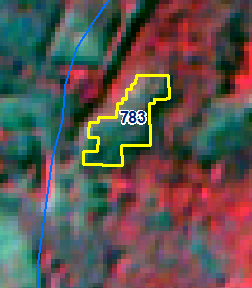 IRS R2B LISS-IV Imagery 23-12-2017
IRS R2B LISS-IV Imagery 27-02-2019
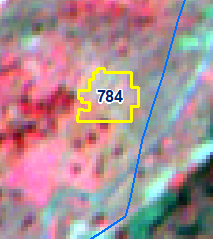 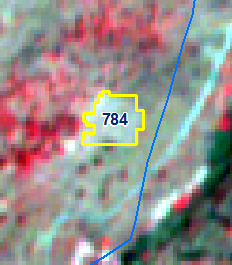 IRS R2B LISS-IV Imagery 23-12-2017
IRS R2B LISS-IV Imagery 27-02-2019
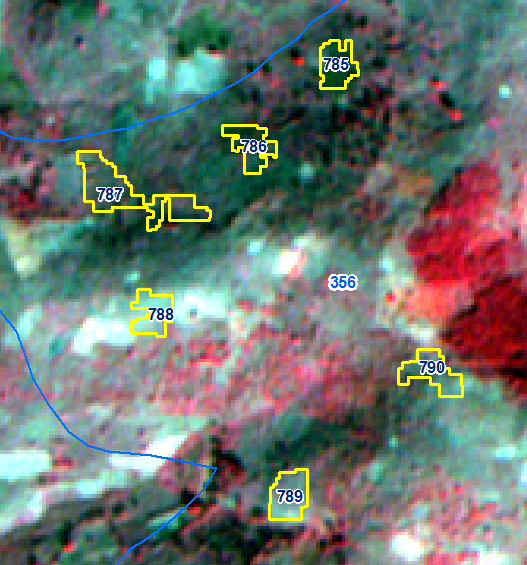 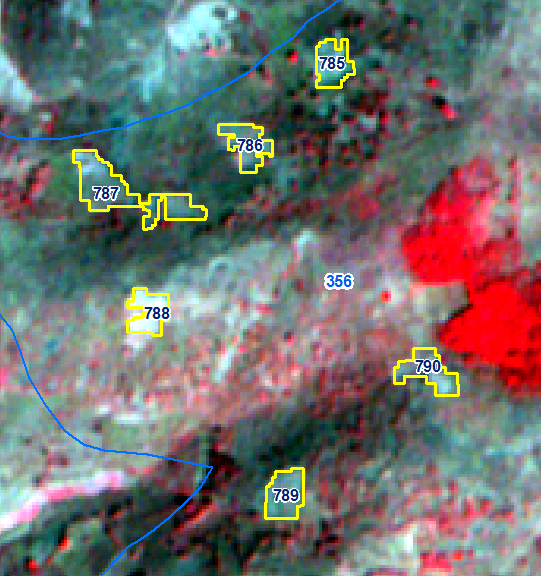 IRS R2B LISS-IV Imagery 23-12-2017
IRS R2B LISS-IV Imagery 27-02-2019
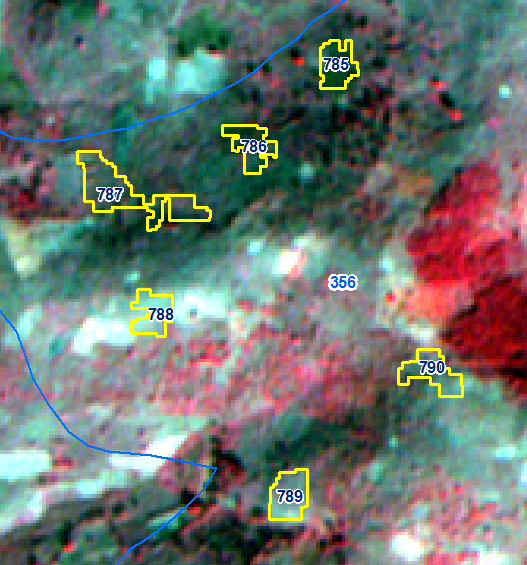 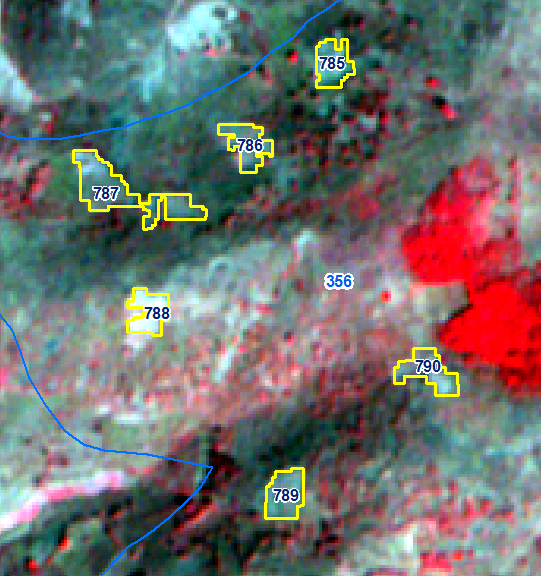 IRS R2B LISS-IV Imagery 23-12-2017
IRS R2B LISS-IV Imagery 27-02-2019
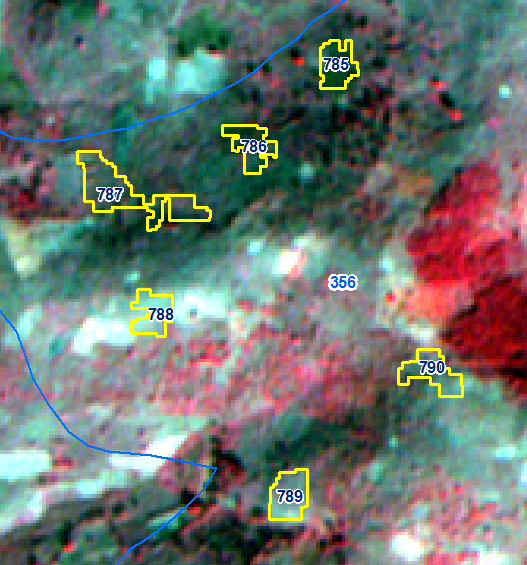 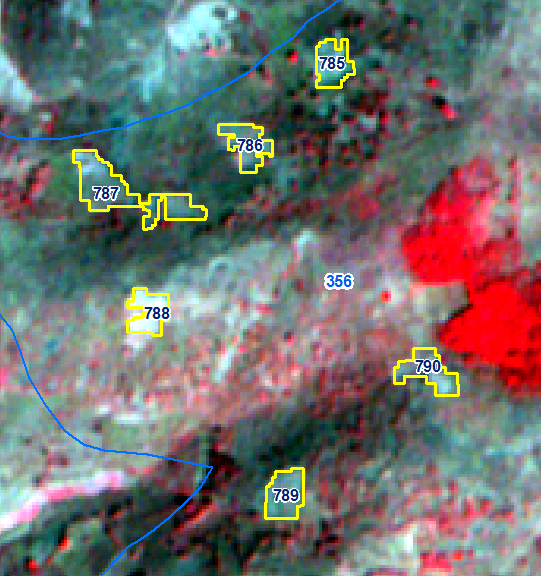 IRS R2B LISS-IV Imagery 23-12-2017
IRS R2B LISS-IV Imagery 27-02-2019
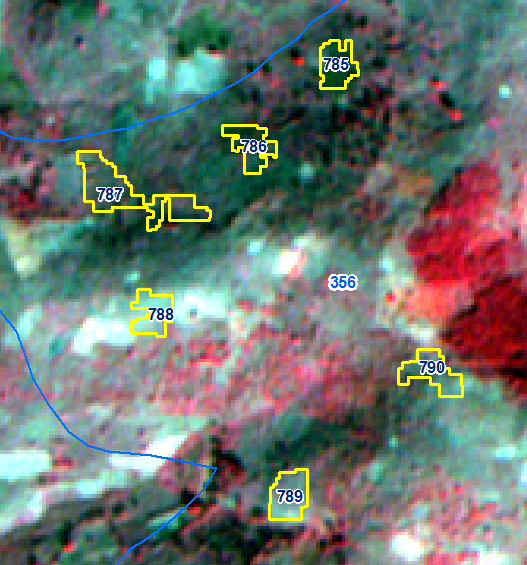 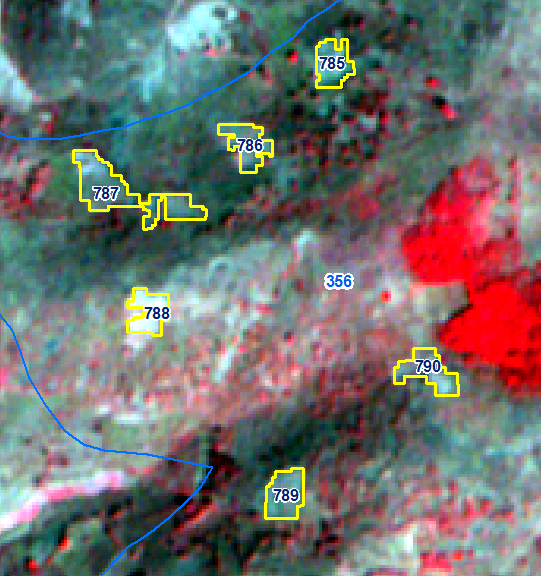 IRS R2B LISS-IV Imagery 23-12-2017
IRS R2B LISS-IV Imagery 27-02-2019
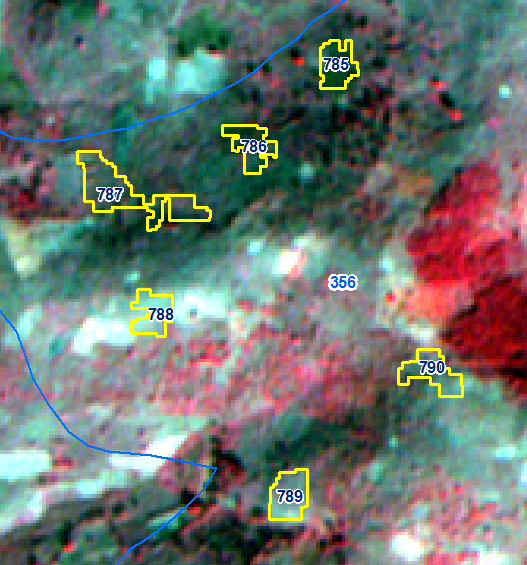 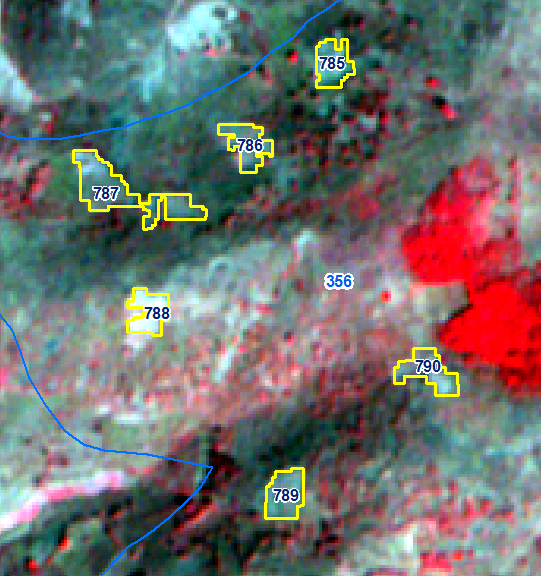 IRS R2B LISS-IV Imagery 23-12-2017
IRS R2B LISS-IV Imagery 27-02-2019
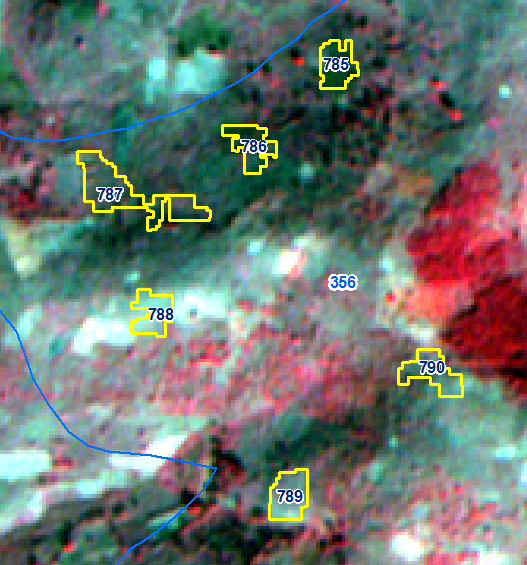 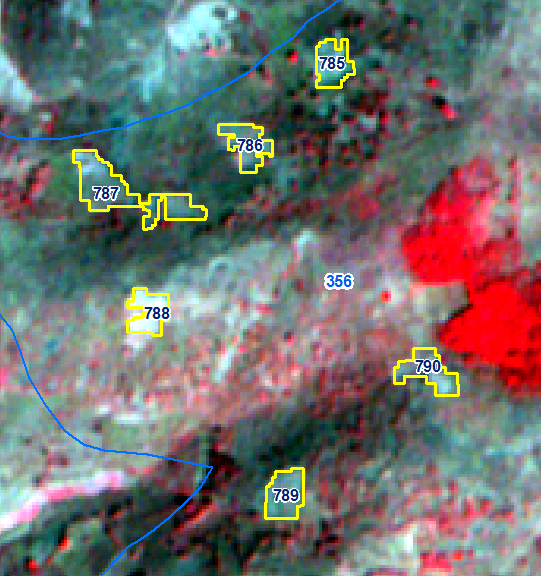 IRS R2B LISS-IV Imagery 23-12-2017
IRS R2B LISS-IV Imagery 27-02-2019
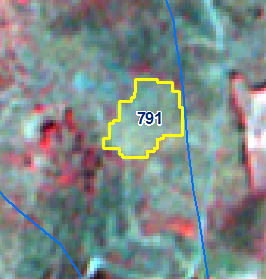 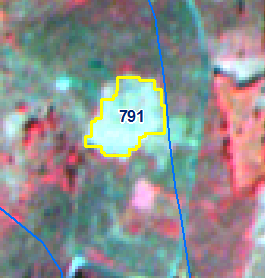 IRS R2B LISS-IV Imagery 23-12-2017
IRS R2B LISS-IV Imagery 27-02-2019
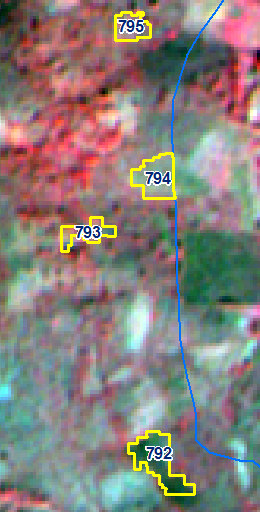 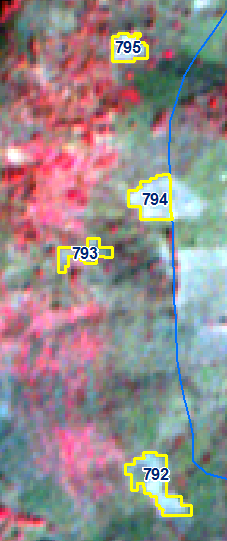 IRS R2B LISS-IV Imagery 23-12-2017
IRS R2B LISS-IV Imagery 27-02-2019
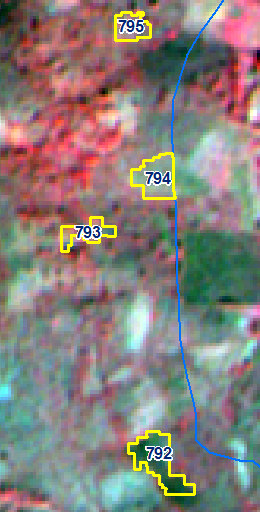 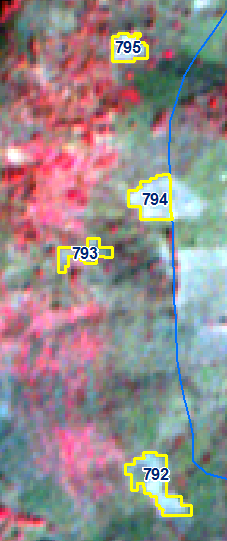 IRS R2B LISS-IV Imagery 23-12-2017
IRS R2B LISS-IV Imagery 27-02-2019
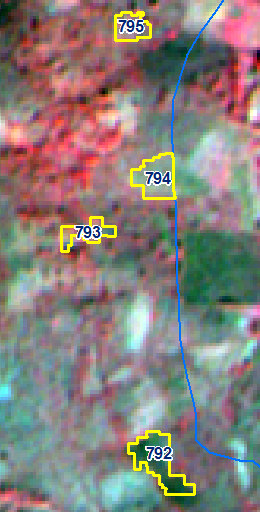 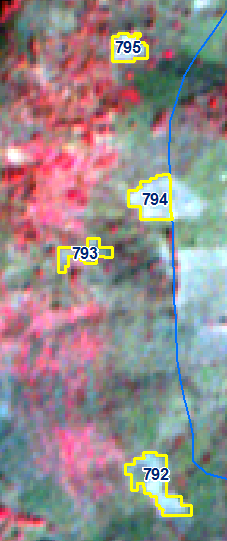 IRS R2B LISS-IV Imagery 23-12-2017
IRS R2B LISS-IV Imagery 27-02-2019
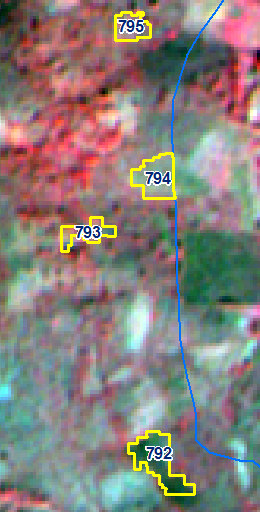 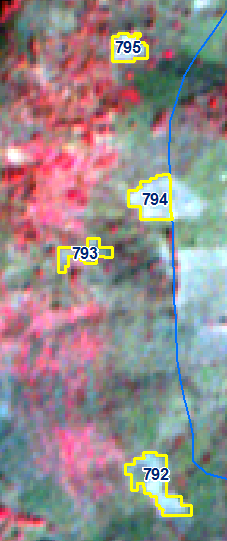 IRS R2B LISS-IV Imagery 23-12-2017
IRS R2B LISS-IV Imagery 27-02-2019
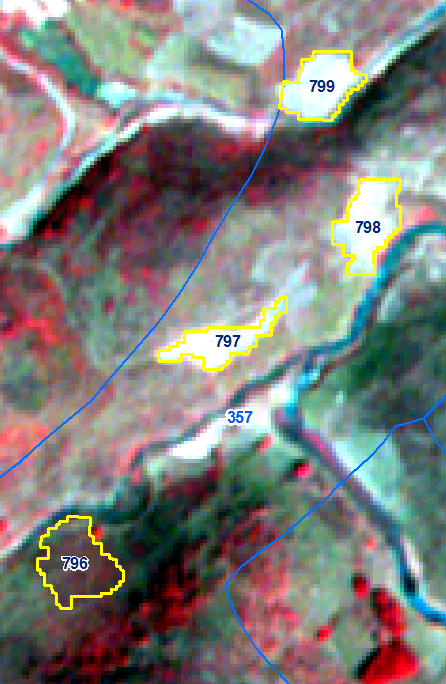 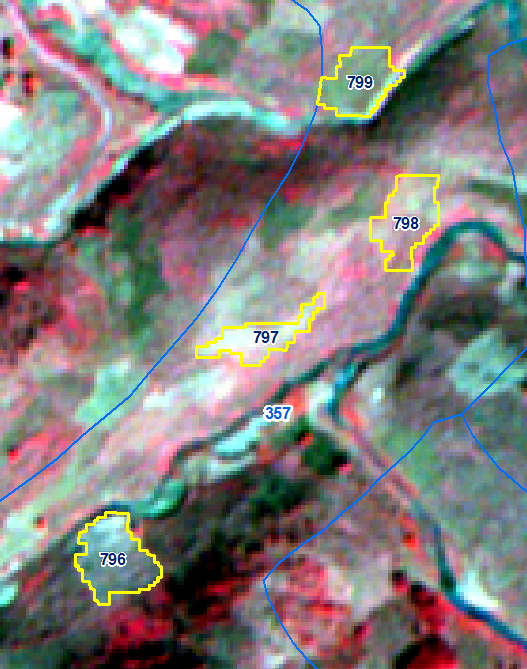 IRS R2B LISS-IV Imagery 23-12-2017
IRS R2B LISS-IV Imagery 27-02-2019
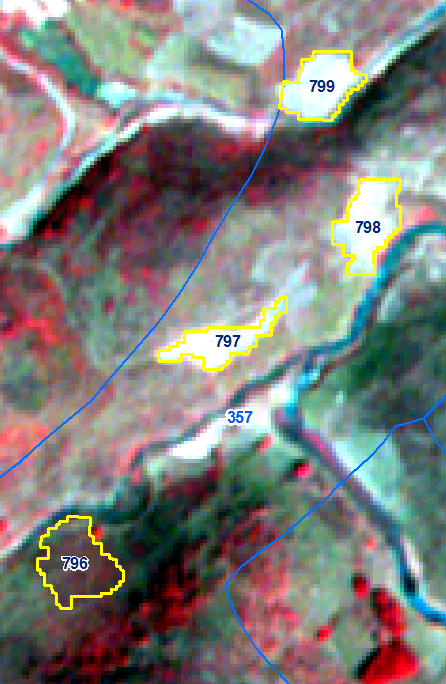 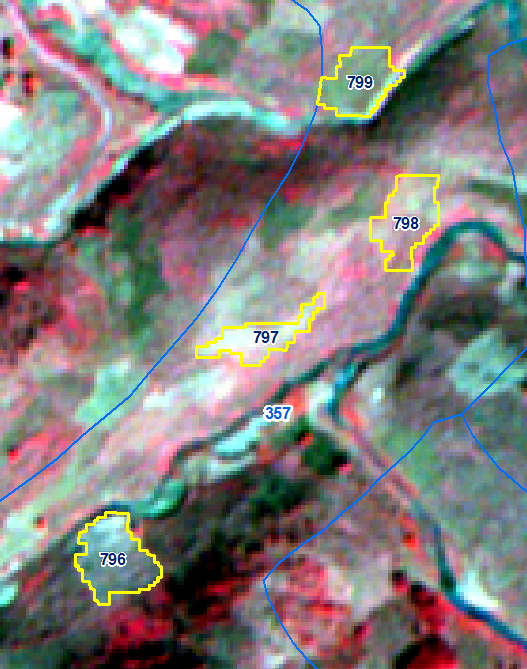 IRS R2B LISS-IV Imagery 23-12-2017
IRS R2B LISS-IV Imagery 27-02-2019
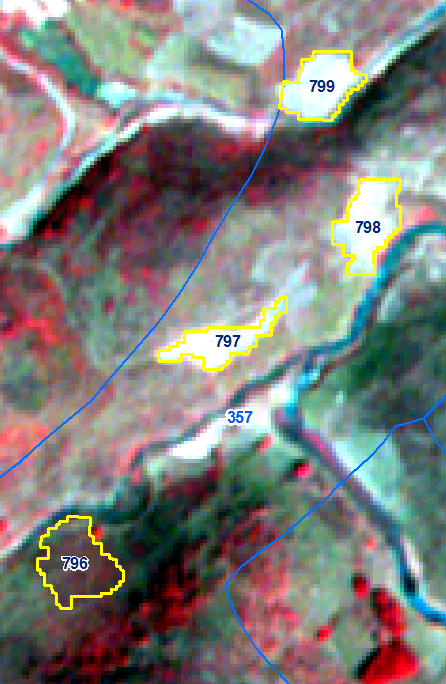 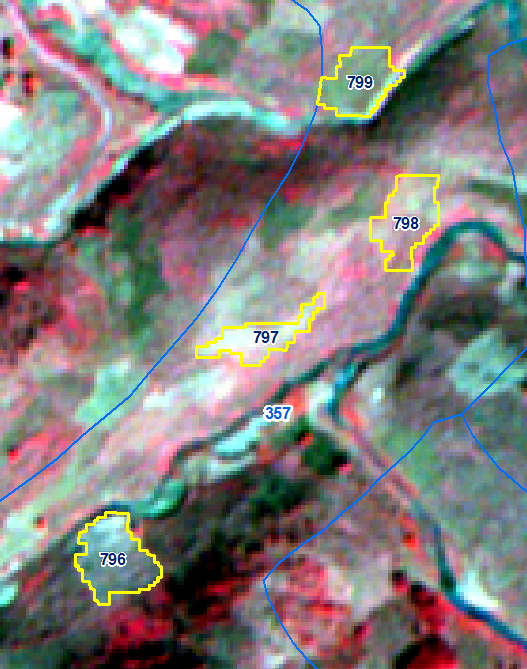 IRS R2B LISS-IV Imagery 23-12-2017
IRS R2B LISS-IV Imagery 27-02-2019
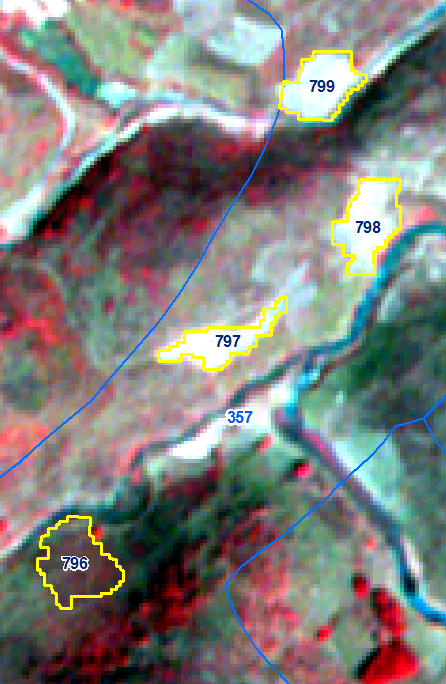 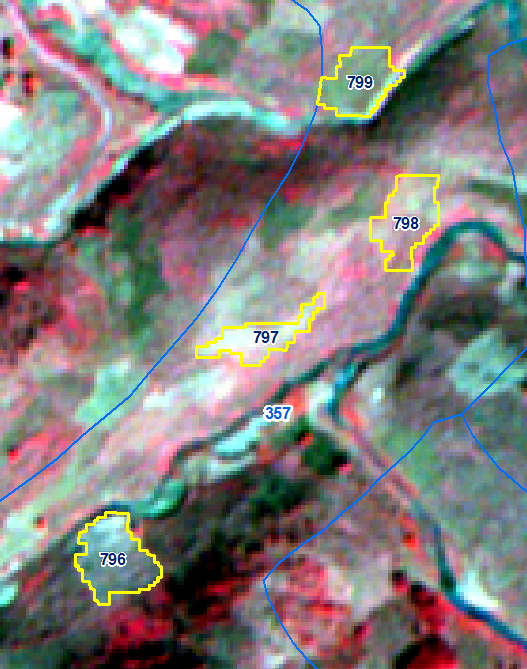 IRS R2B LISS-IV Imagery 23-12-2017
IRS R2B LISS-IV Imagery 27-02-2019
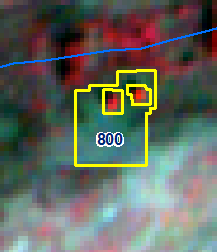 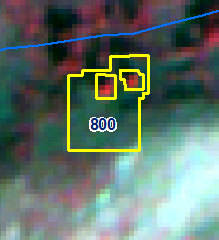 IRS R2B LISS-IV Imagery 23-12-2017
IRS R2B LISS-IV Imagery 27-02-2019
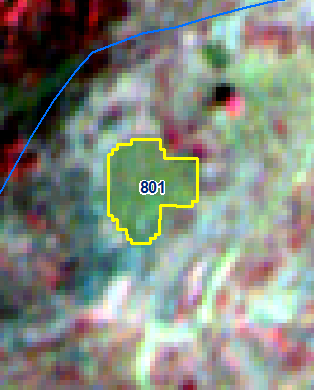 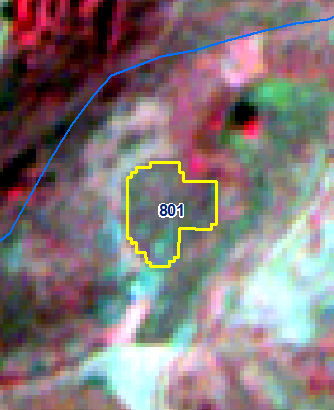 IRS R2B LISS-IV Imagery 23-12-2017
IRS R2B LISS-IV Imagery 27-02-2019
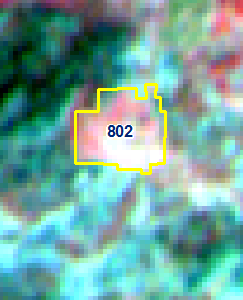 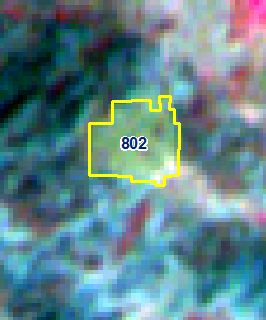 IRS R2B LISS-IV Imagery 23-12-2017
IRS R2B LISS-IV Imagery 27-02-2019
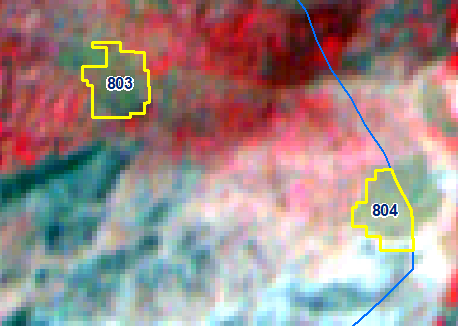 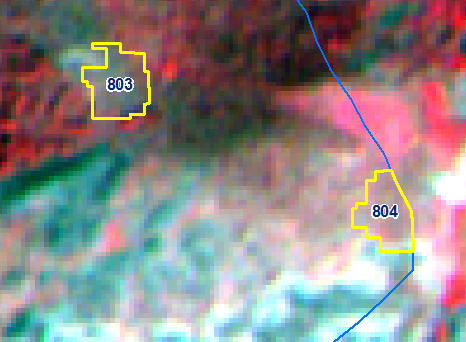 IRS R2B LISS-IV Imagery 23-12-2017
IRS R2B LISS-IV Imagery 27-02-2019
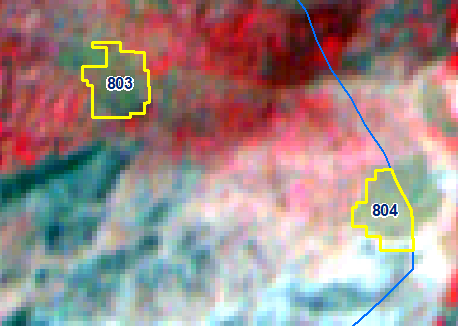 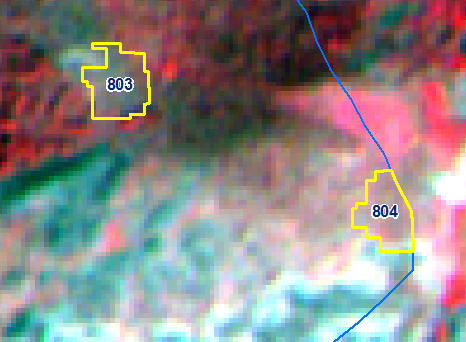 IRS R2B LISS-IV Imagery 23-12-2017
IRS R2B LISS-IV Imagery 27-02-2019
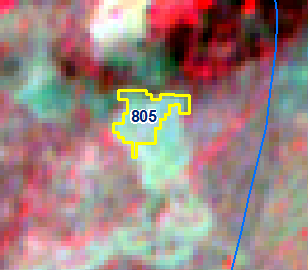 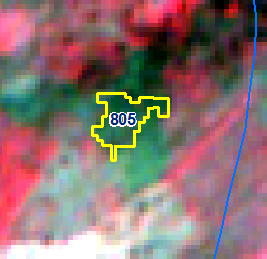 IRS R2B LISS-IV Imagery 23-12-2017
IRS R2B LISS-IV Imagery 27-02-2019
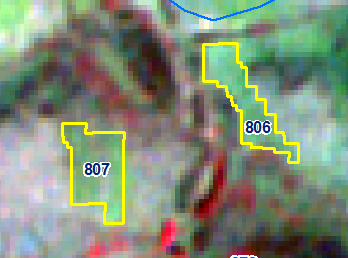 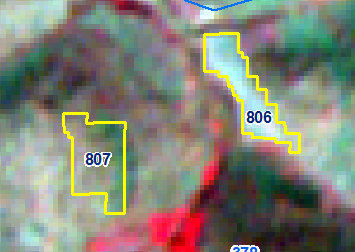 IRS R2B LISS-IV Imagery 23-12-2017
IRS R2B LISS-IV Imagery 27-02-2019
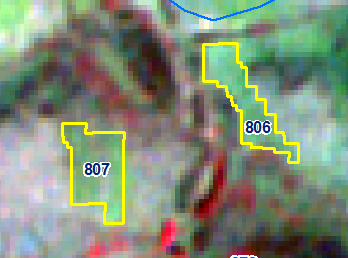 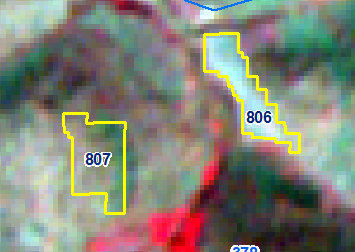 IRS R2B LISS-IV Imagery 23-12-2017
IRS R2B LISS-IV Imagery 27-02-2019
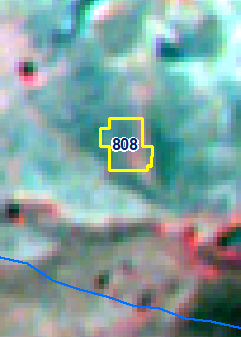 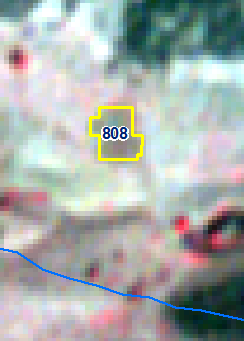 IRS R2B LISS-IV Imagery 23-12-2017
IRS R2B LISS-IV Imagery 27-02-2019
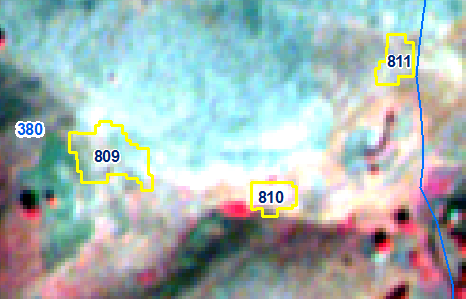 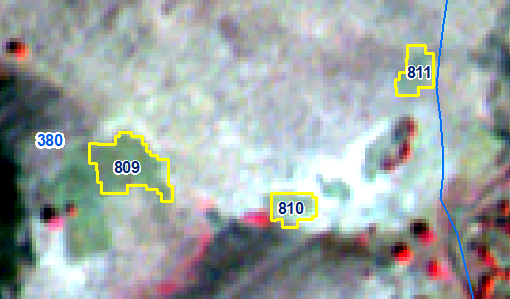 IRS R2B LISS-IV Imagery 23-12-2017
IRS R2B LISS-IV Imagery 27-02-2019
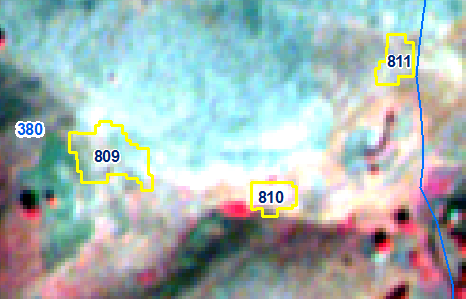 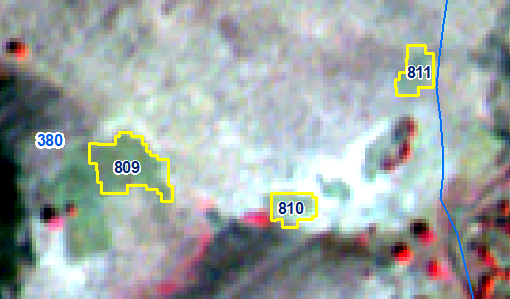 IRS R2B LISS-IV Imagery 23-12-2017
IRS R2B LISS-IV Imagery 27-02-2019
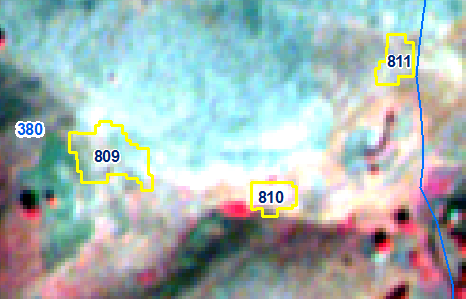 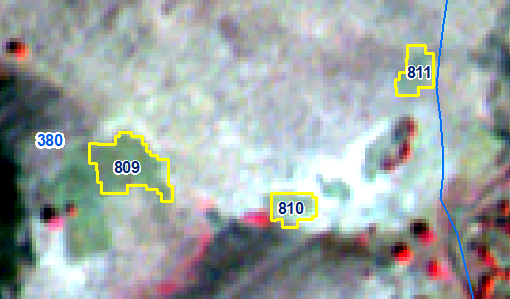 IRS R2B LISS-IV Imagery 23-12-2017
IRS R2B LISS-IV Imagery 27-02-2019
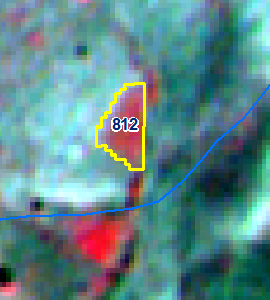 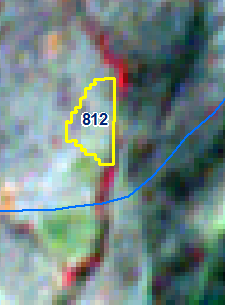 IRS R2B LISS-IV Imagery 23-12-2017
IRS R2B LISS-IV Imagery 27-02-2019
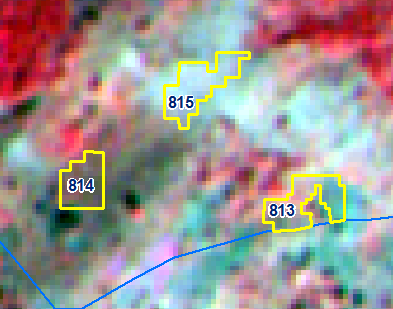 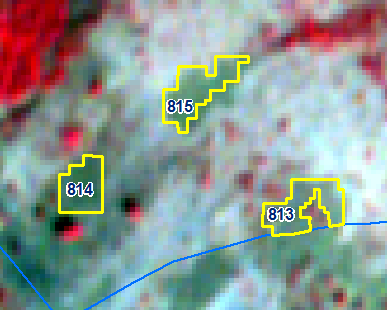 IRS R2B LISS-IV Imagery 23-12-2017
IRS R2B LISS-IV Imagery 27-02-2019
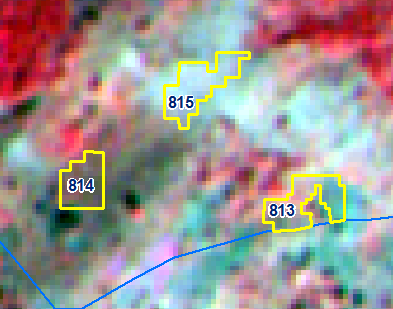 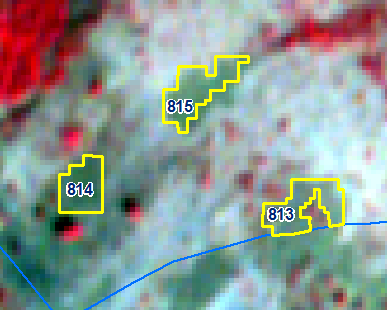 IRS R2B LISS-IV Imagery 23-12-2017
IRS R2B LISS-IV Imagery 27-02-2019
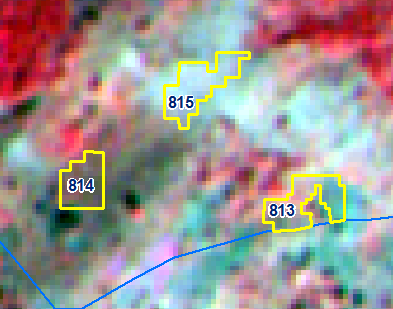 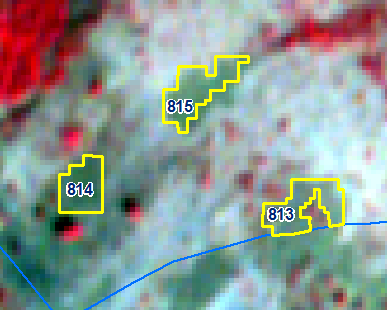 IRS R2B LISS-IV Imagery 23-12-2017
IRS R2B LISS-IV Imagery 27-02-2019
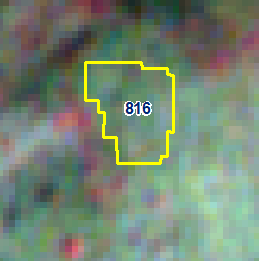 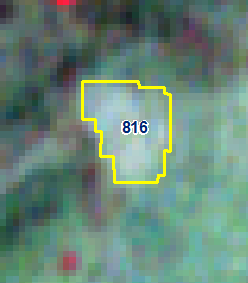 IRS R2B LISS-IV Imagery 23-12-2017
IRS R2B LISS-IV Imagery 27-02-2019
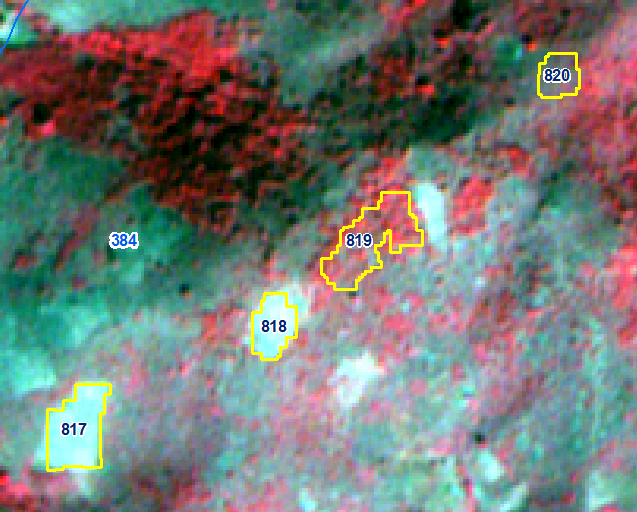 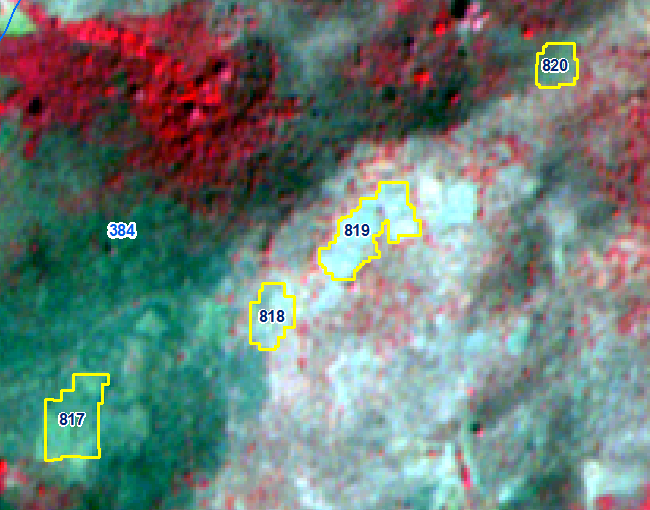 IRS R2B LISS-IV Imagery 23-12-2017
IRS R2B LISS-IV Imagery 27-02-2019
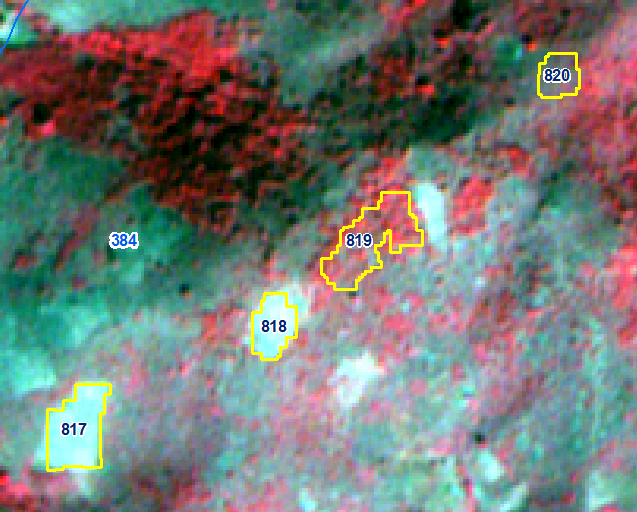 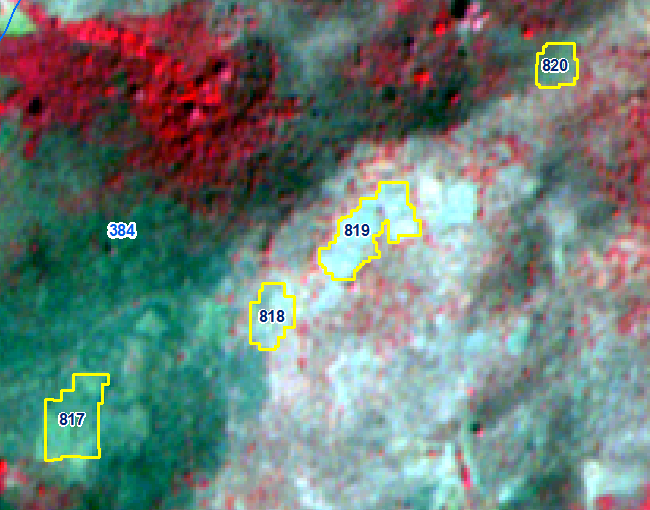 IRS R2B LISS-IV Imagery 23-12-2017
IRS R2B LISS-IV Imagery 27-02-2019
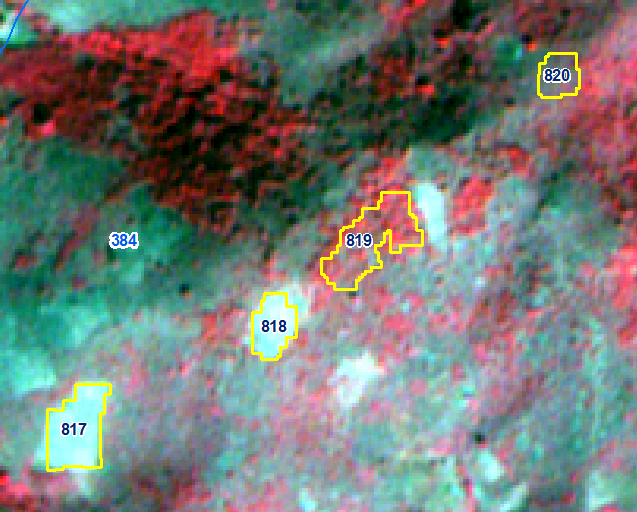 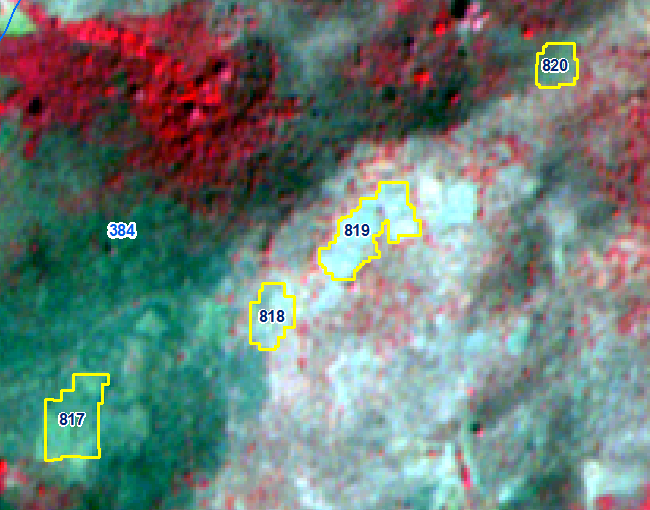 IRS R2B LISS-IV Imagery 23-12-2017
IRS R2B LISS-IV Imagery 27-02-2019
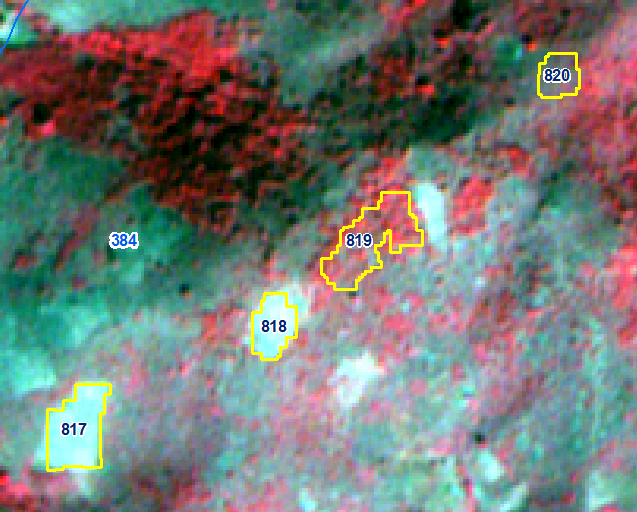 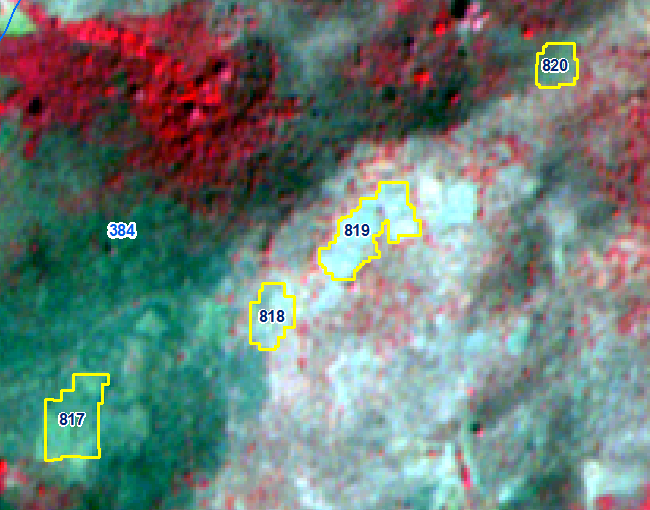 IRS R2B LISS-IV Imagery 23-12-2017
IRS R2B LISS-IV Imagery 27-02-2019
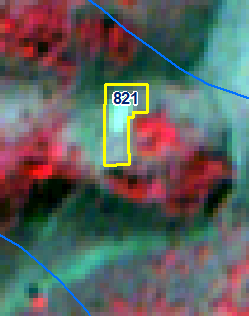 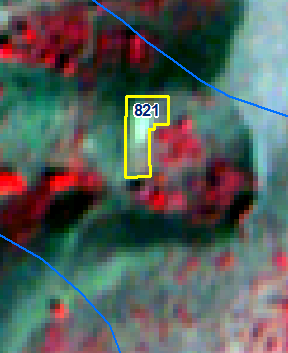 IRS R2B LISS-IV Imagery 23-12-2017
IRS R2B LISS-IV Imagery 27-02-2019
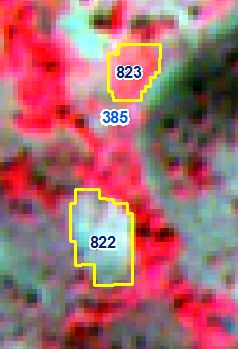 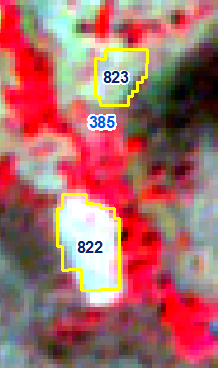 IRS R2B LISS-IV Imagery 23-12-2017
IRS R2B LISS-IV Imagery 27-02-2019
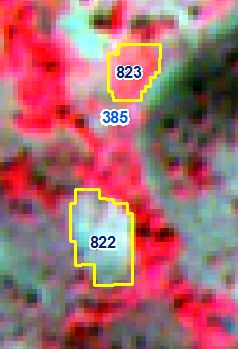 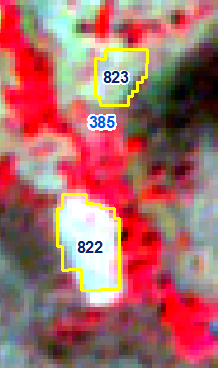 IRS R2B LISS-IV Imagery 23-12-2017
IRS R2B LISS-IV Imagery 27-02-2019
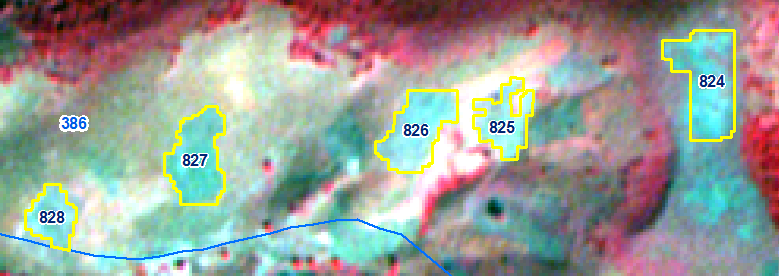 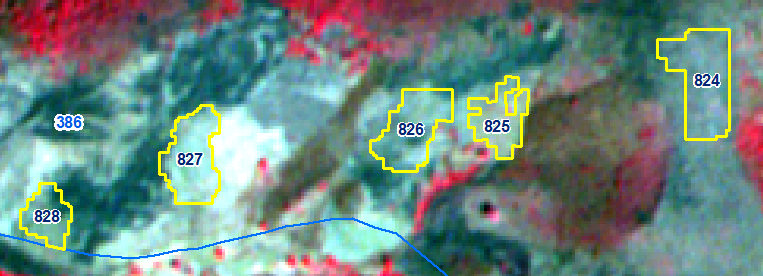 IRS R2B LISS-IV Imagery 23-12-2017
IRS R2B LISS-IV Imagery 27-02-2019
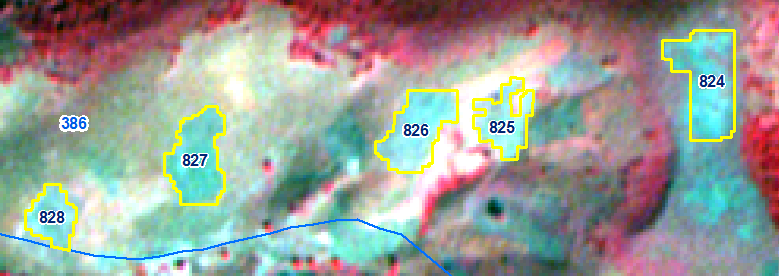 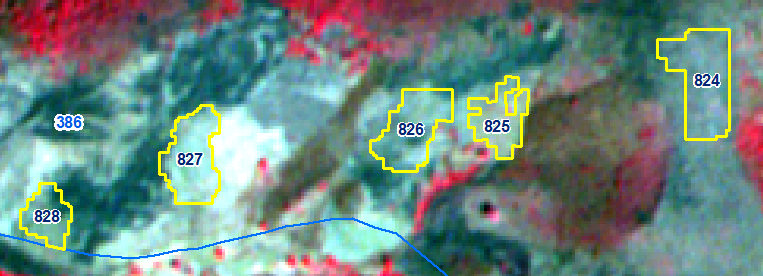 IRS R2B LISS-IV Imagery 23-12-2017
IRS R2B LISS-IV Imagery 27-02-2019
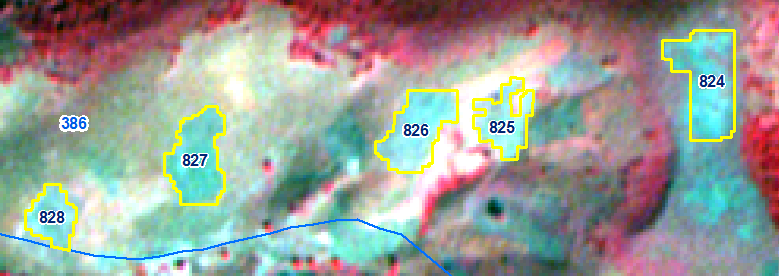 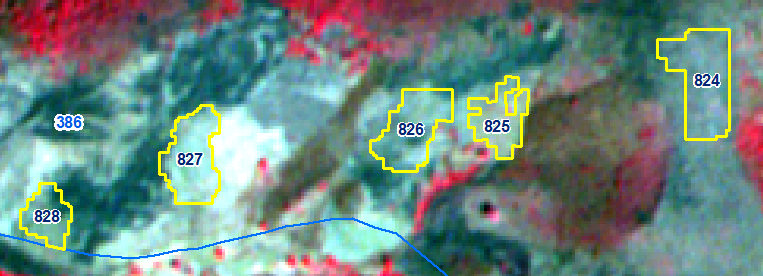 IRS R2B LISS-IV Imagery 23-12-2017
IRS R2B LISS-IV Imagery 27-02-2019
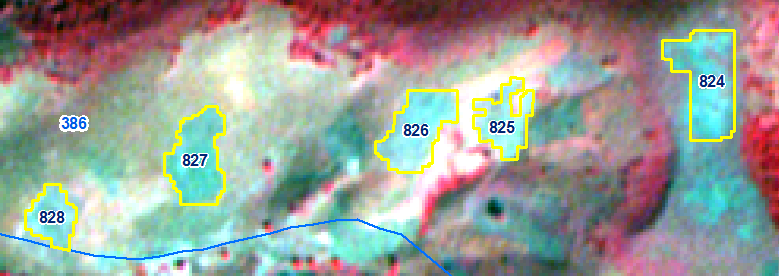 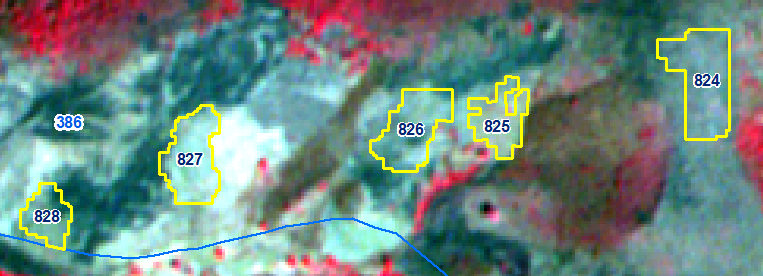 IRS R2B LISS-IV Imagery 23-12-2017
IRS R2B LISS-IV Imagery 27-02-2019
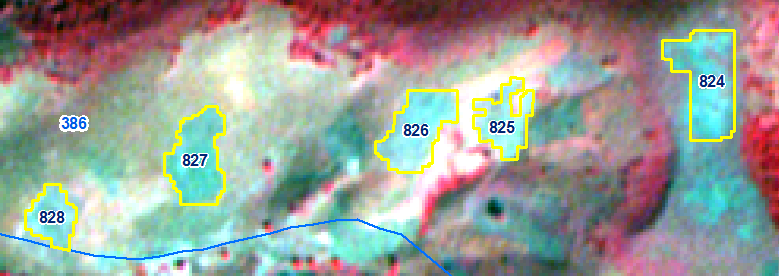 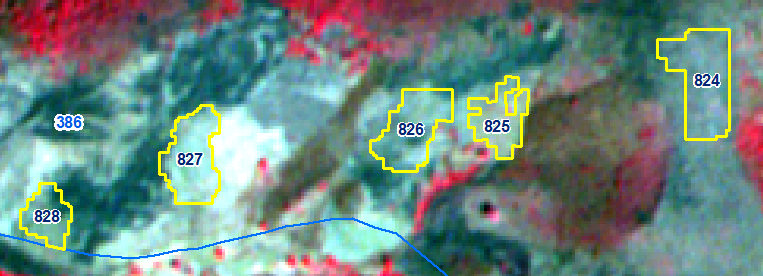 IRS R2B LISS-IV Imagery 23-12-2017
IRS R2B LISS-IV Imagery 27-02-2019
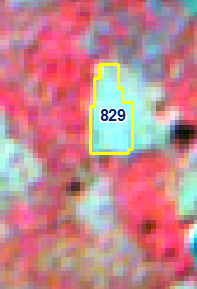 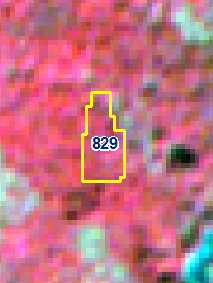 IRS R2B LISS-IV Imagery 23-12-2017
IRS R2B LISS-IV Imagery 27-02-2019
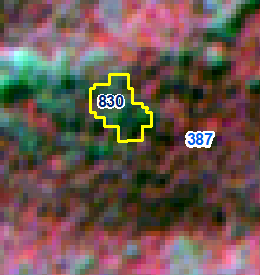 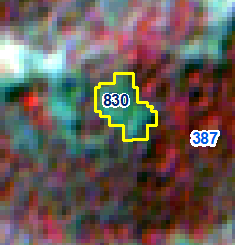 IRS R2B LISS-IV Imagery 23-12-2017
IRS R2B LISS-IV Imagery 27-02-2019
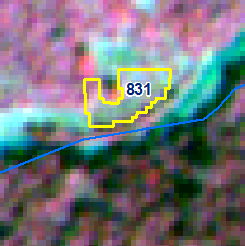 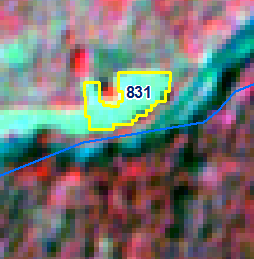 IRS R2B LISS-IV Imagery 23-12-2017
IRS R2B LISS-IV Imagery 27-02-2019
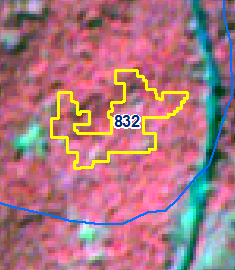 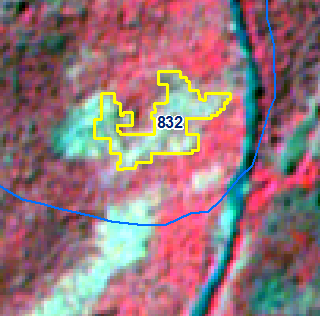 IRS R2B LISS-IV Imagery 23-12-2017
IRS R2B LISS-IV Imagery 27-02-2019
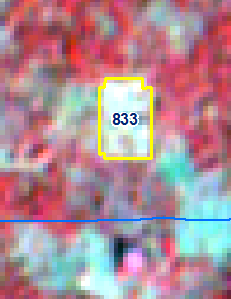 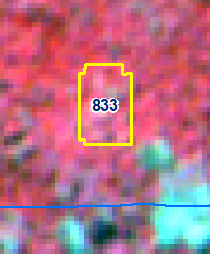 IRS R2B LISS-IV Imagery 23-12-2017
IRS R2B LISS-IV Imagery 27-02-2019
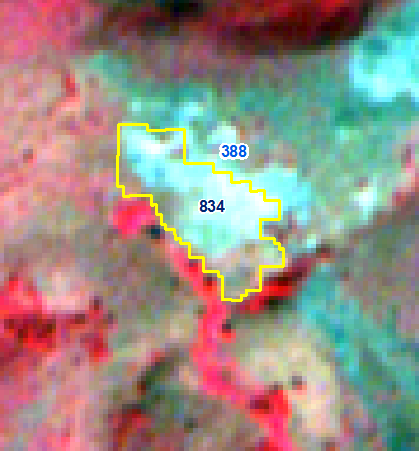 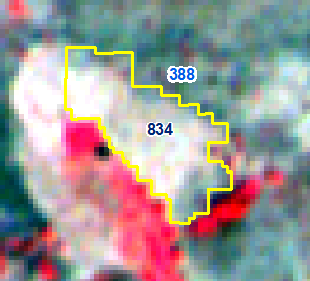 IRS R2B LISS-IV Imagery 23-12-2017
IRS R2B LISS-IV Imagery 27-02-2019
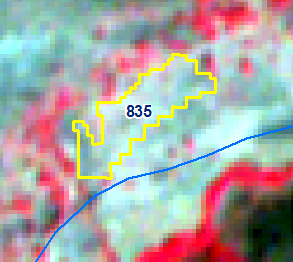 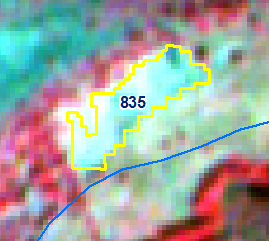 IRS R2B LISS-IV Imagery 23-12-2017
IRS R2B LISS-IV Imagery 27-02-2019
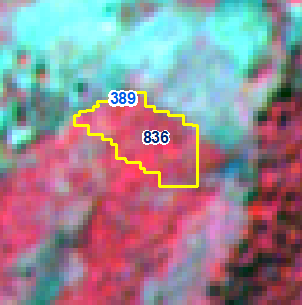 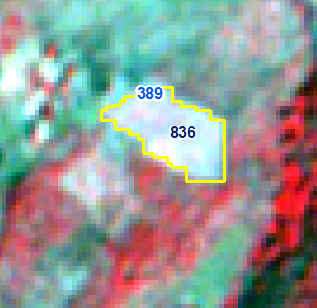 IRS R2B LISS-IV Imagery 23-12-2017
IRS R2B LISS-IV Imagery 27-02-2019
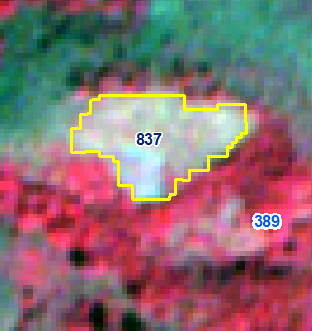 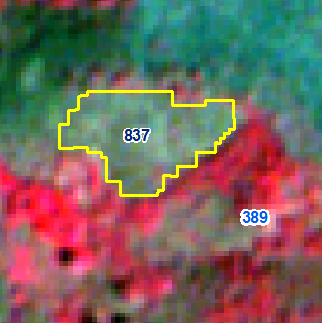 IRS R2B LISS-IV Imagery 23-12-2017
IRS R2B LISS-IV Imagery 27-02-2019
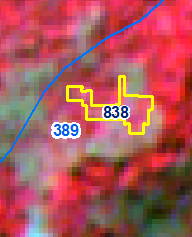 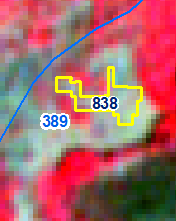 IRS R2B LISS-IV Imagery 23-12-2017
IRS R2B LISS-IV Imagery 27-02-2019
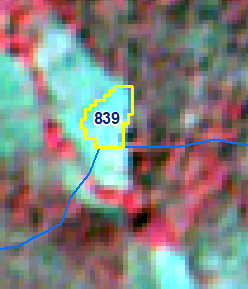 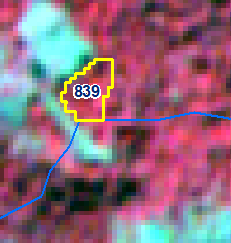 IRS R2B LISS-IV Imagery 23-12-2017
IRS R2B LISS-IV Imagery 27-02-2019
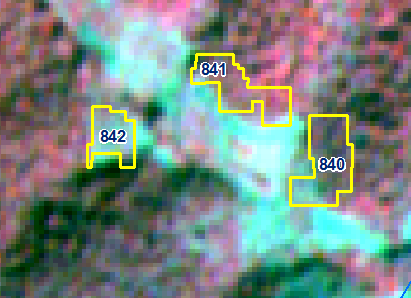 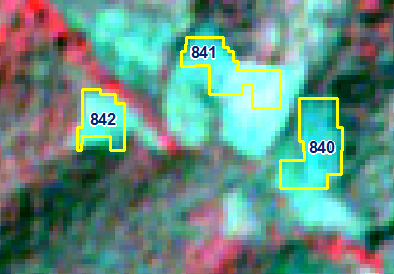 IRS R2B LISS-IV Imagery 23-12-2017
IRS R2B LISS-IV Imagery 27-02-2019
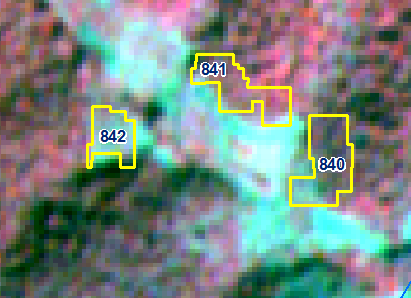 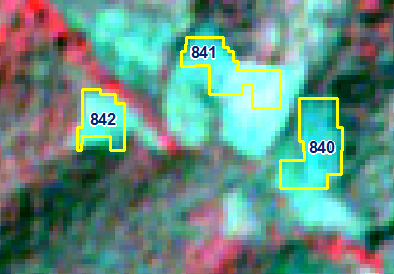 IRS R2B LISS-IV Imagery 23-12-2017
IRS R2B LISS-IV Imagery 27-02-2019
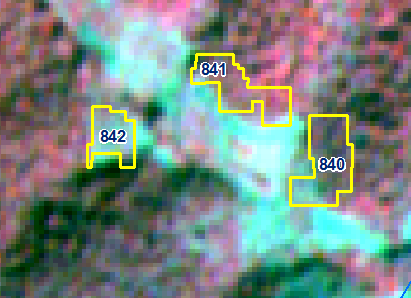 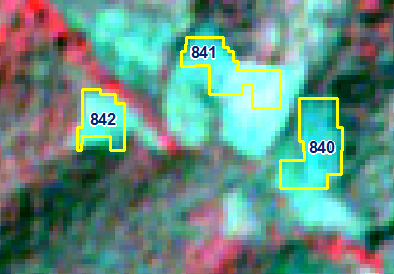 IRS R2B LISS-IV Imagery 23-12-2017
IRS R2B LISS-IV Imagery 27-02-2019
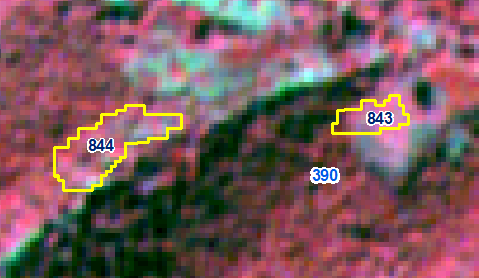 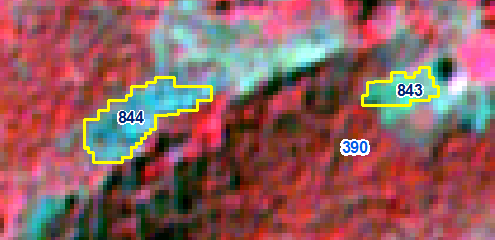 IRS R2B LISS-IV Imagery 23-12-2017
IRS R2B LISS-IV Imagery 27-02-2019
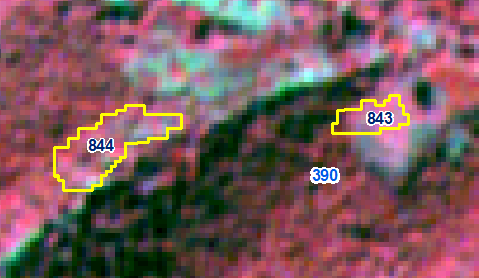 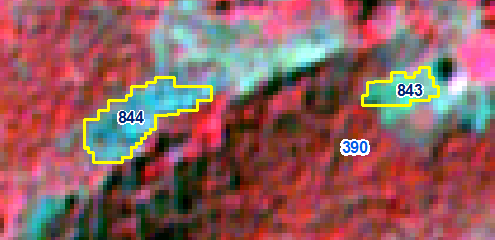 IRS R2B LISS-IV Imagery 23-12-2017
IRS R2B LISS-IV Imagery 27-02-2019
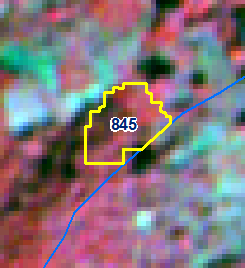 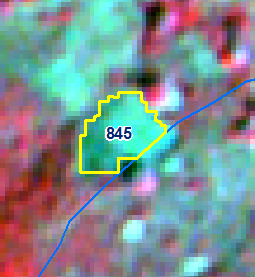 IRS R2B LISS-IV Imagery 23-12-2017
IRS R2B LISS-IV Imagery 27-02-2019
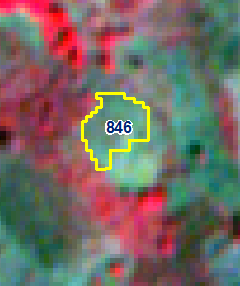 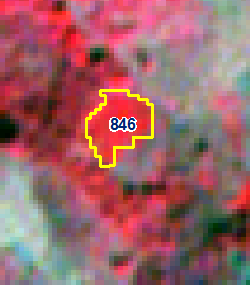 IRS R2B LISS-IV Imagery 23-12-2017
IRS R2B LISS-IV Imagery 27-02-2019
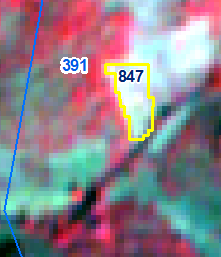 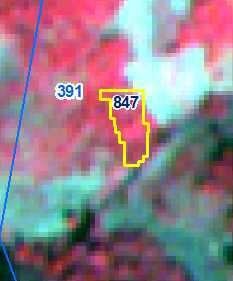 IRS R2B LISS-IV Imagery 23-12-2017
IRS R2B LISS-IV Imagery 27-02-2019
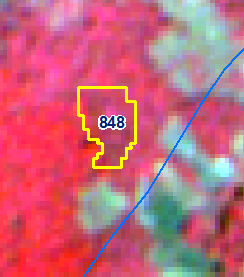 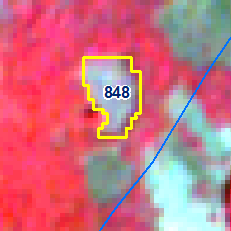 IRS R2B LISS-IV Imagery 23-12-2017
IRS R2B LISS-IV Imagery 27-02-2019
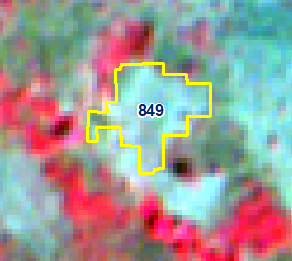 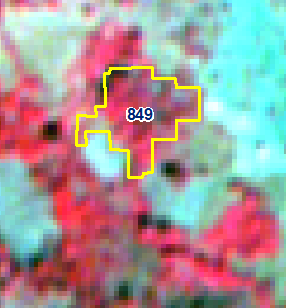 IRS R2B LISS-IV Imagery 23-12-2017
IRS R2B LISS-IV Imagery 27-02-2019
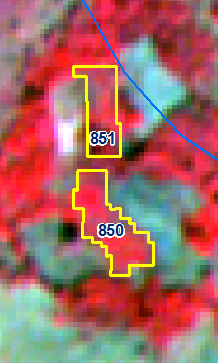 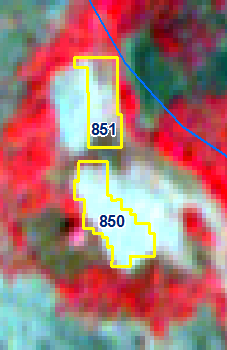 IRS R2B LISS-IV Imagery 23-12-2017
IRS R2B LISS-IV Imagery 27-02-2019
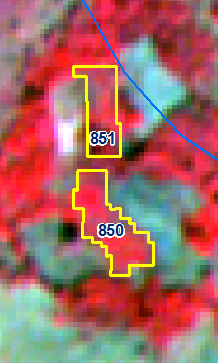 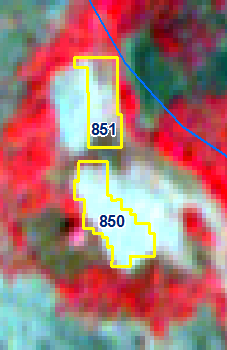 IRS R2B LISS-IV Imagery 23-12-2017
IRS R2B LISS-IV Imagery 27-02-2019
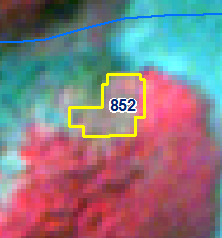 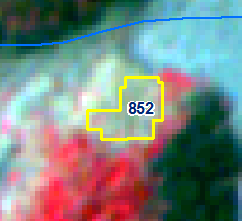 IRS R2B LISS-IV Imagery 23-12-2017
IRS R2B LISS-IV Imagery 27-02-2019
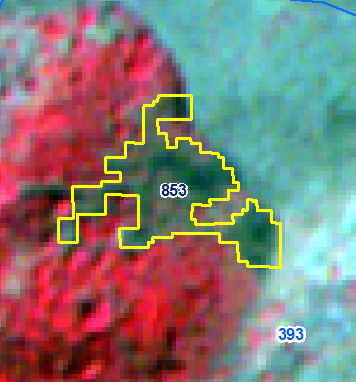 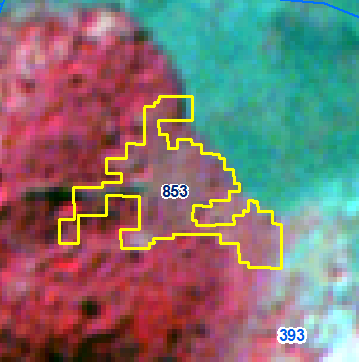 IRS R2B LISS-IV Imagery 23-12-2017
IRS R2B LISS-IV Imagery 27-02-2019
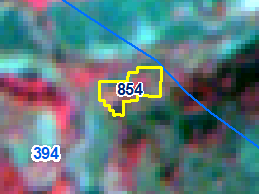 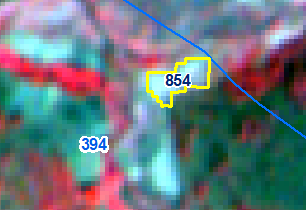 IRS R2B LISS-IV Imagery 23-12-2017
IRS R2B LISS-IV Imagery 27-02-2019
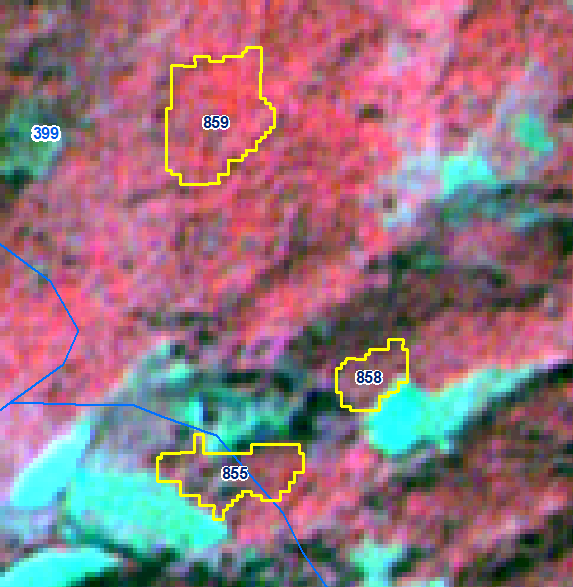 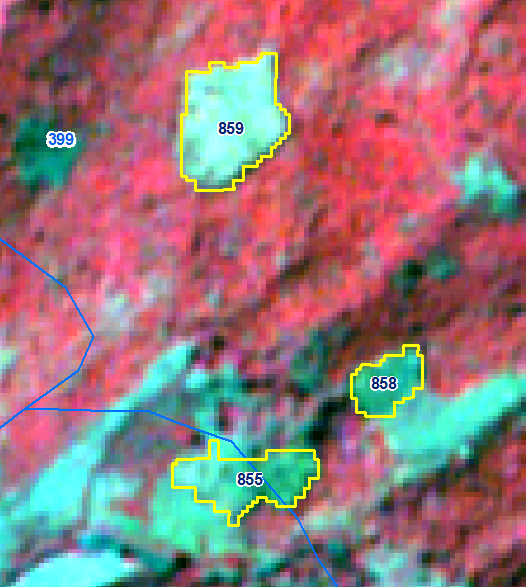 IRS R2B LISS-IV Imagery 23-12-2017
IRS R2B LISS-IV Imagery 27-02-2019
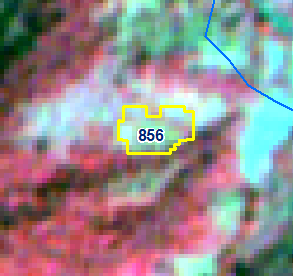 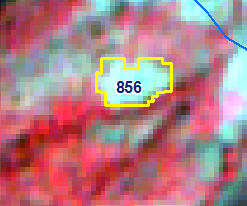 IRS R2B LISS-IV Imagery 23-12-2017
IRS R2B LISS-IV Imagery 27-02-2019
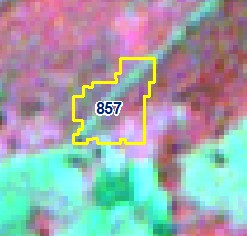 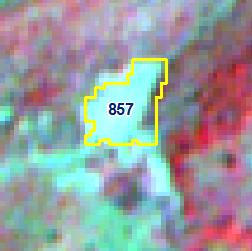 IRS R2B LISS-IV Imagery 23-12-2017
IRS R2B LISS-IV Imagery 27-02-2019
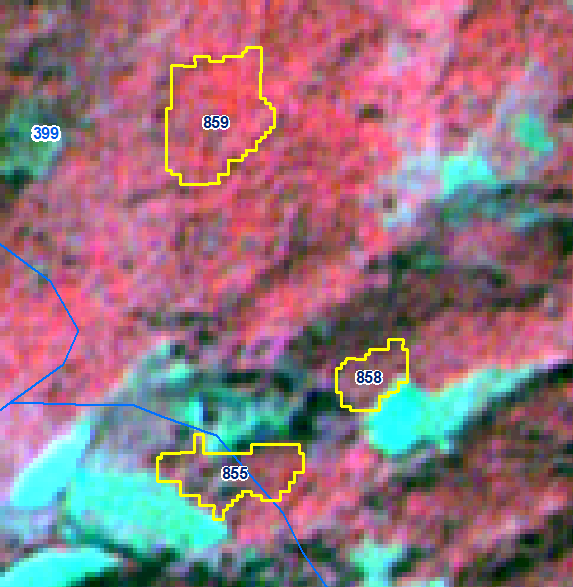 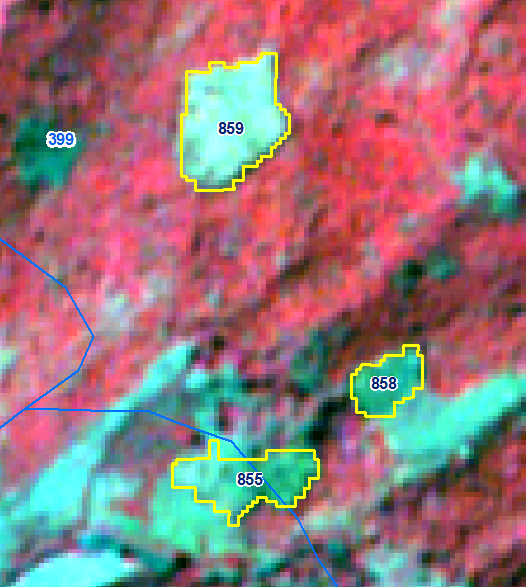 IRS R2B LISS-IV Imagery 23-12-2017
IRS R2B LISS-IV Imagery 27-02-2019
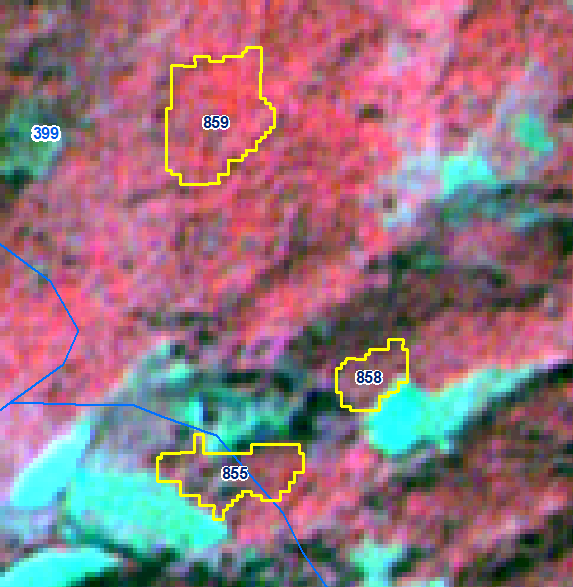 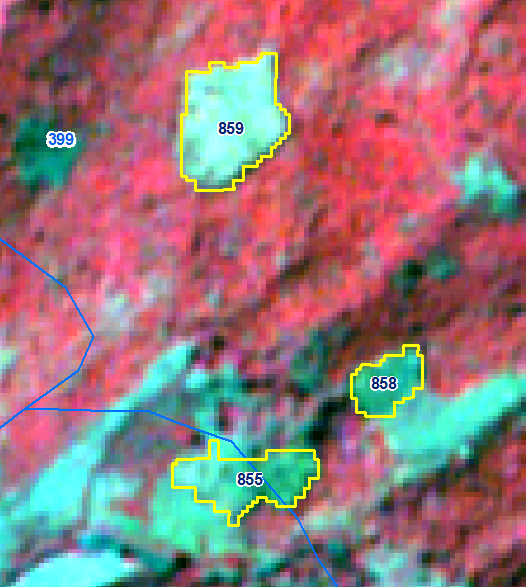 IRS R2B LISS-IV Imagery 23-12-2017
IRS R2B LISS-IV Imagery 27-02-2019
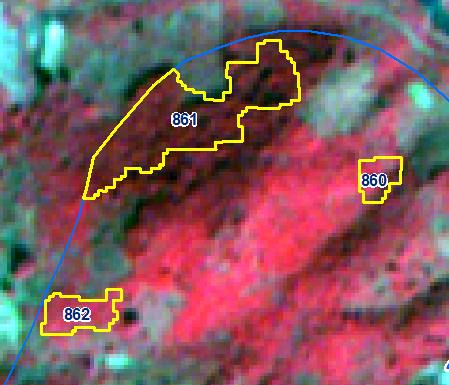 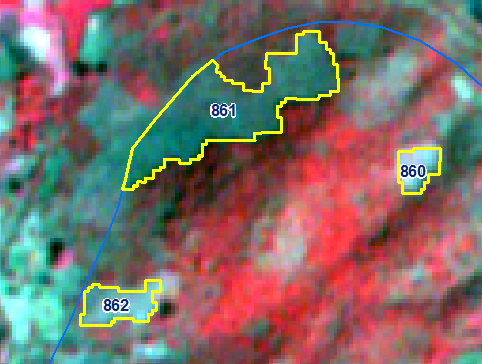 IRS R2B LISS-IV Imagery 23-12-2017
IRS R2B LISS-IV Imagery 27-02-2019
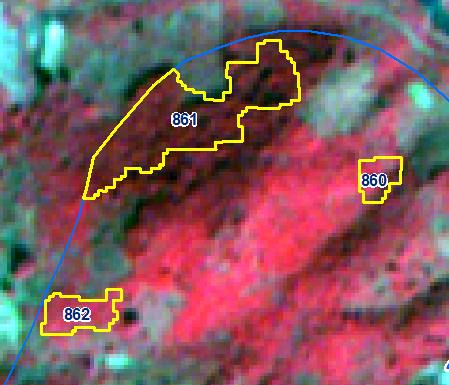 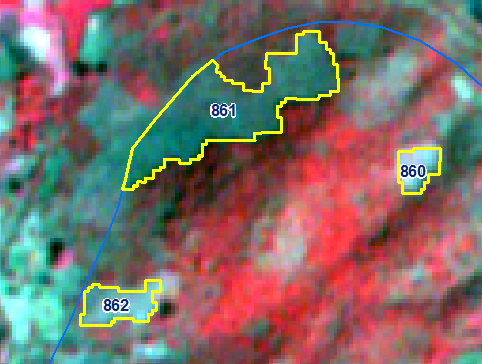 IRS R2B LISS-IV Imagery 23-12-2017
IRS R2B LISS-IV Imagery 27-02-2019
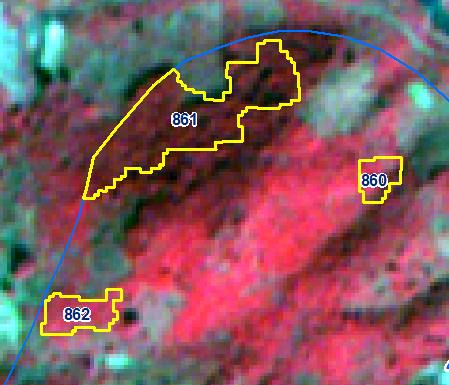 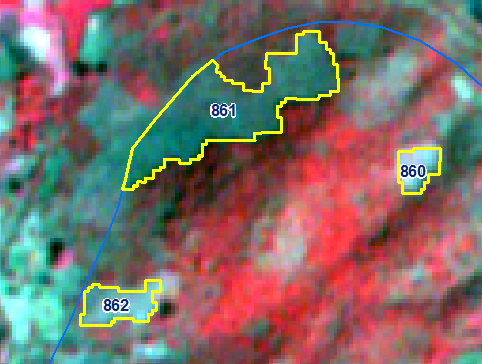 IRS R2B LISS-IV Imagery 23-12-2017
IRS R2B LISS-IV Imagery 27-02-2019
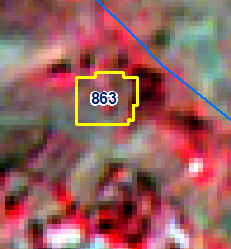 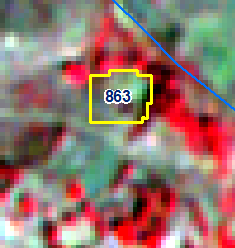 IRS R2B LISS-IV Imagery 23-12-2017
IRS R2B LISS-IV Imagery 27-02-2019
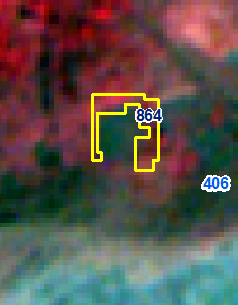 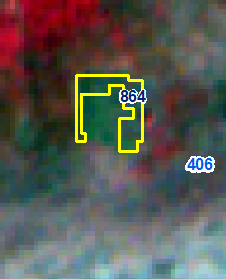 IRS R2B LISS-IV Imagery 23-12-2017
IRS R2B LISS-IV Imagery 27-02-2019
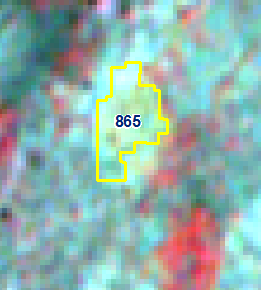 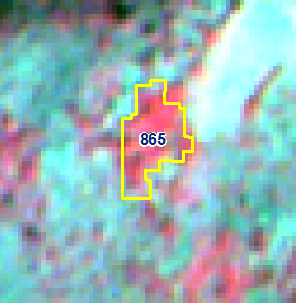 IRS R2B LISS-IV Imagery 23-12-2017
IRS R2B LISS-IV Imagery 27-02-2019
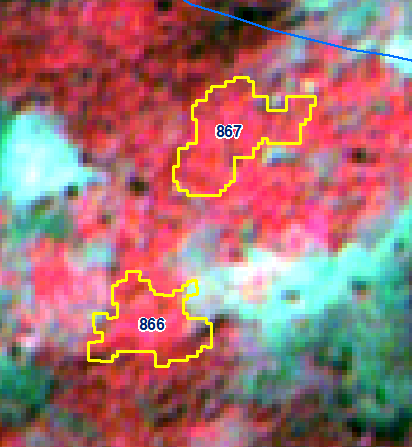 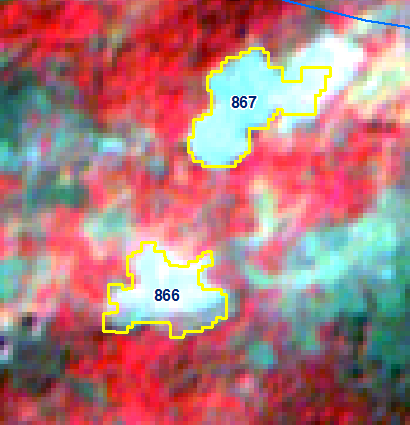 IRS R2B LISS-IV Imagery 23-12-2017
IRS R2B LISS-IV Imagery 27-02-2019
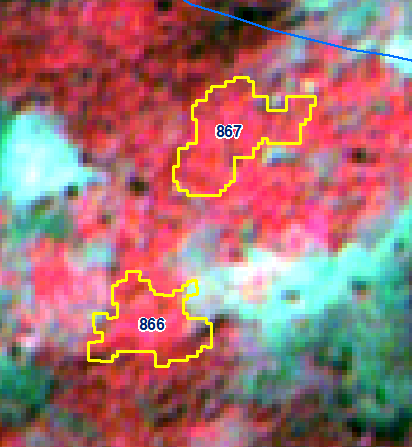 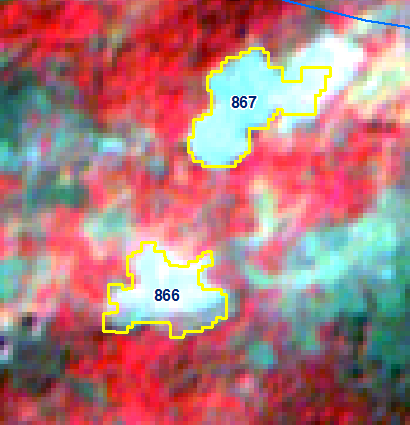 IRS R2B LISS-IV Imagery 23-12-2017
IRS R2B LISS-IV Imagery 27-02-2019
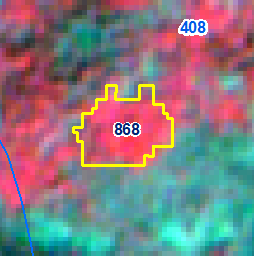 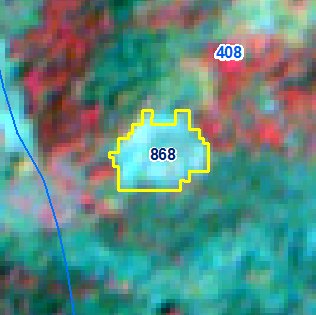 IRS R2B LISS-IV Imagery 23-12-2017
IRS R2B LISS-IV Imagery 27-02-2019
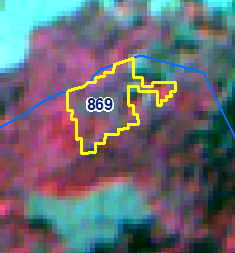 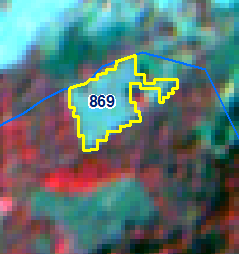 IRS R2B LISS-IV Imagery 23-12-2017
IRS R2B LISS-IV Imagery 27-02-2019
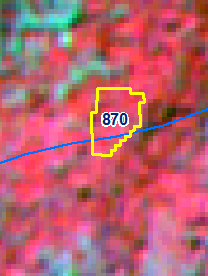 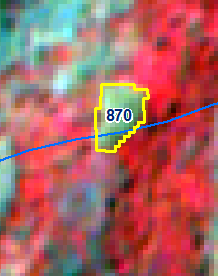 IRS R2B LISS-IV Imagery 23-12-2017
IRS R2B LISS-IV Imagery 27-02-2019
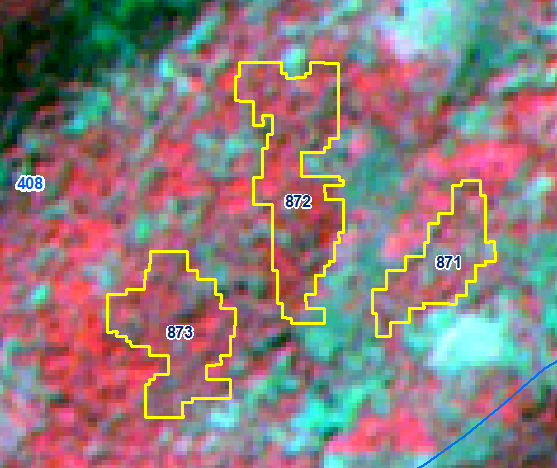 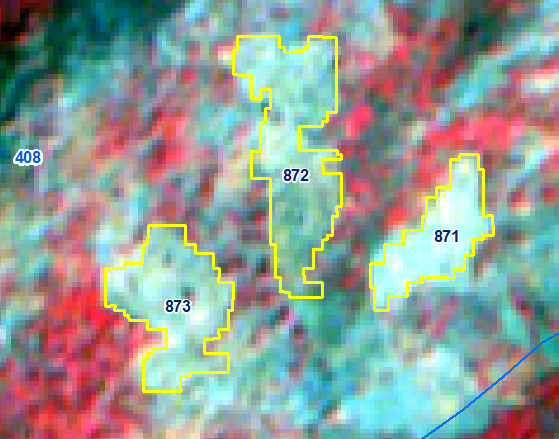 IRS R2B LISS-IV Imagery 23-12-2017
IRS R2B LISS-IV Imagery 27-02-2019
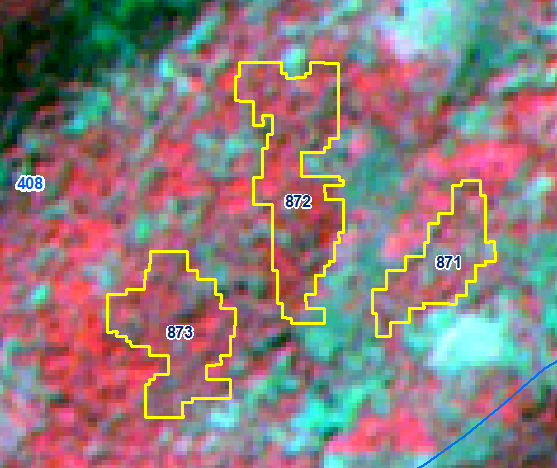 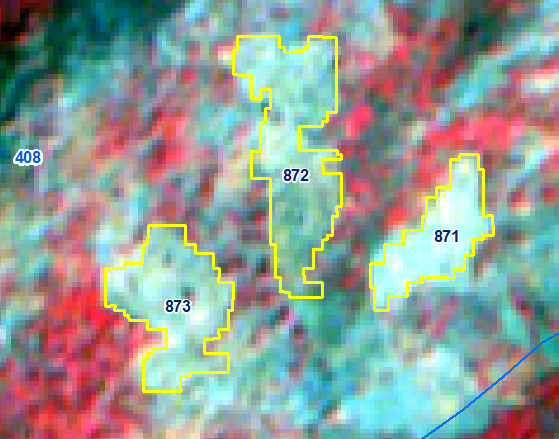 IRS R2B LISS-IV Imagery 23-12-2017
IRS R2B LISS-IV Imagery 27-02-2019
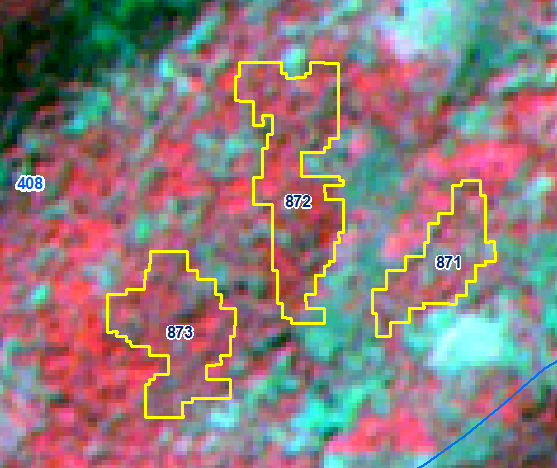 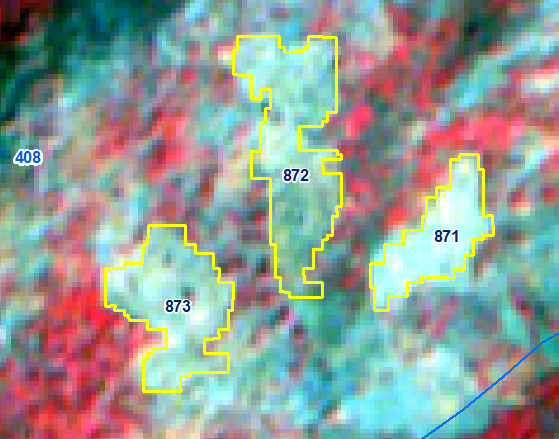 IRS R2B LISS-IV Imagery 23-12-2017
IRS R2B LISS-IV Imagery 27-02-2019
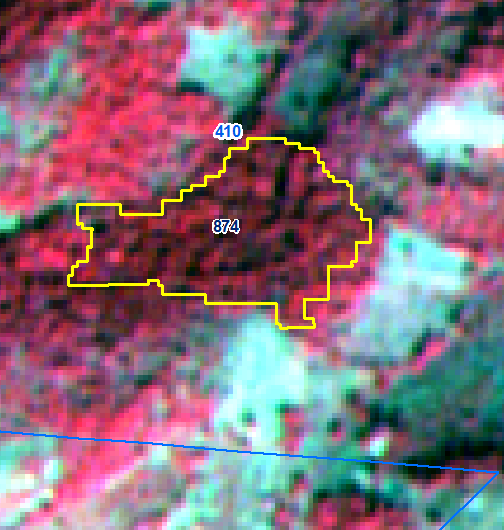 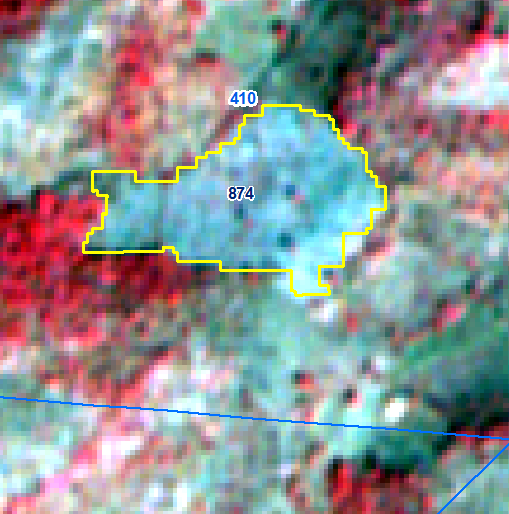 IRS R2B LISS-IV Imagery 23-12-2017
IRS R2B LISS-IV Imagery 27-02-2019
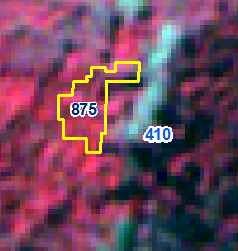 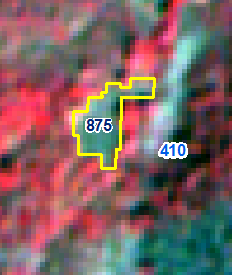 IRS R2B LISS-IV Imagery 23-12-2017
IRS R2B LISS-IV Imagery 27-02-2019
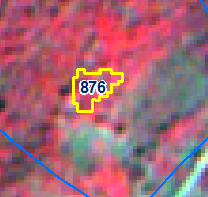 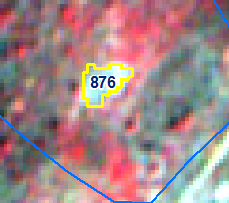 IRS R2B LISS-IV Imagery 23-12-2017
IRS R2B LISS-IV Imagery 27-02-2019
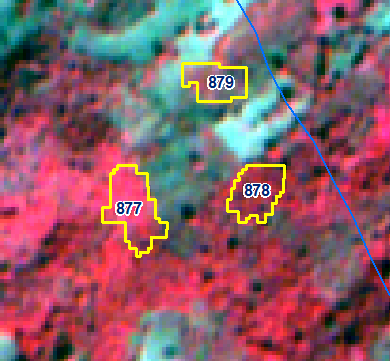 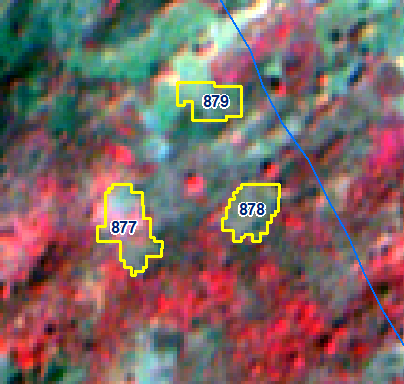 IRS R2B LISS-IV Imagery 23-12-2017
IRS R2B LISS-IV Imagery 27-02-2019
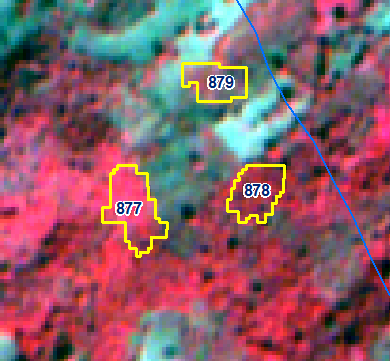 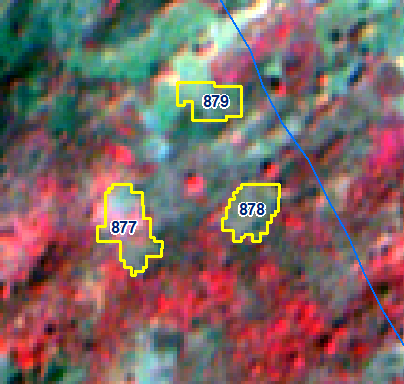 IRS R2B LISS-IV Imagery 23-12-2017
IRS R2B LISS-IV Imagery 27-02-2019
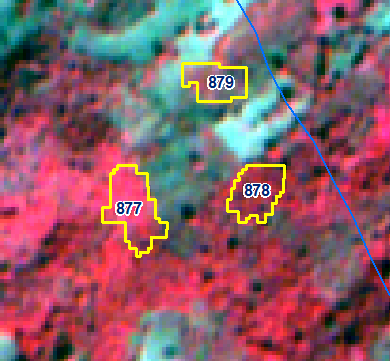 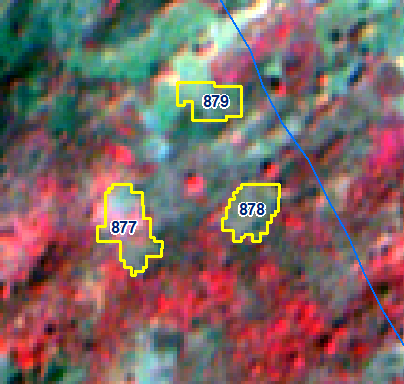 IRS R2B LISS-IV Imagery 23-12-2017
IRS R2B LISS-IV Imagery 27-02-2019
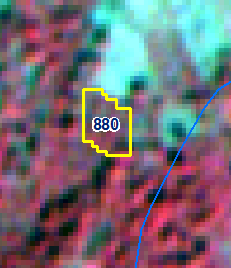 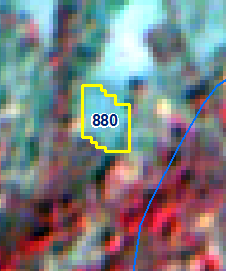 IRS R2B LISS-IV Imagery 23-12-2017
IRS R2B LISS-IV Imagery 27-02-2019
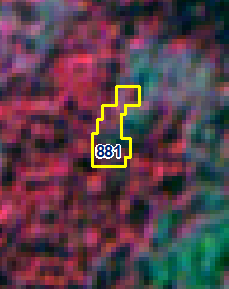 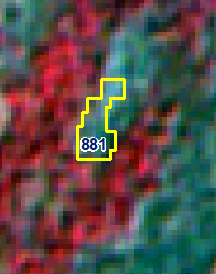 IRS R2B LISS-IV Imagery 23-12-2017
IRS R2B LISS-IV Imagery 27-02-2019
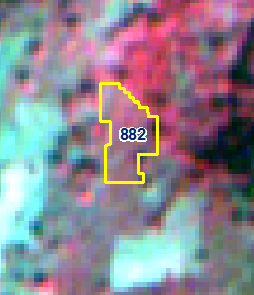 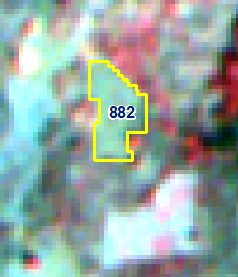 IRS R2B LISS-IV Imagery 23-12-2017
IRS R2B LISS-IV Imagery 27-02-2019
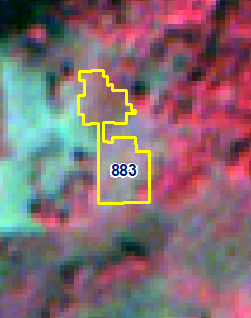 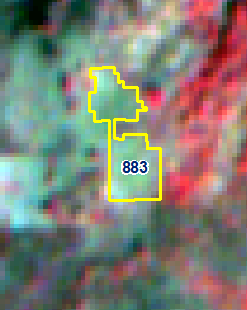 IRS R2B LISS-IV Imagery 23-12-2017
IRS R2B LISS-IV Imagery 27-02-2019
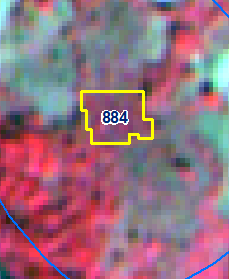 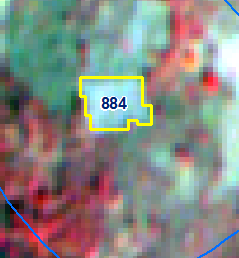 IRS R2B LISS-IV Imagery 23-12-2017
IRS R2B LISS-IV Imagery 27-02-2019
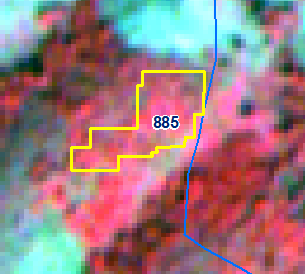 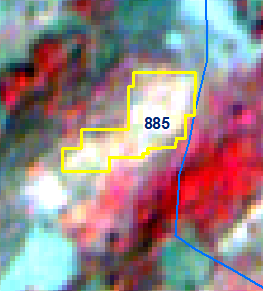 IRS R2B LISS-IV Imagery 23-12-2017
IRS R2B LISS-IV Imagery 27-02-2019
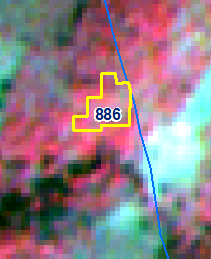 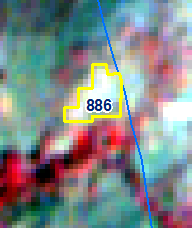 IRS R2B LISS-IV Imagery 23-12-2017
IRS R2B LISS-IV Imagery 27-02-2019
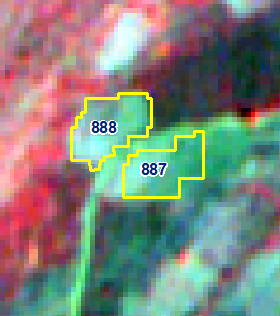 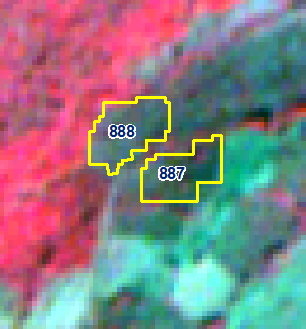 IRS R2B LISS-IV Imagery 23-12-2017
IRS R2B LISS-IV Imagery 27-02-2019
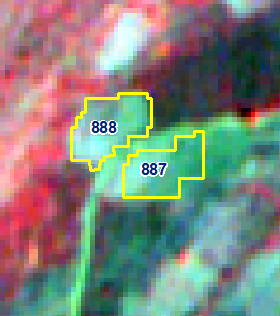 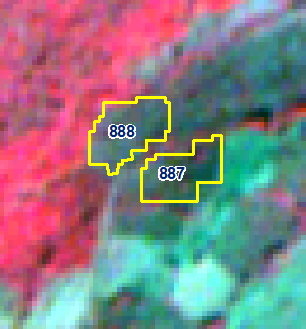 IRS R2B LISS-IV Imagery 23-12-2017
IRS R2B LISS-IV Imagery 27-02-2019
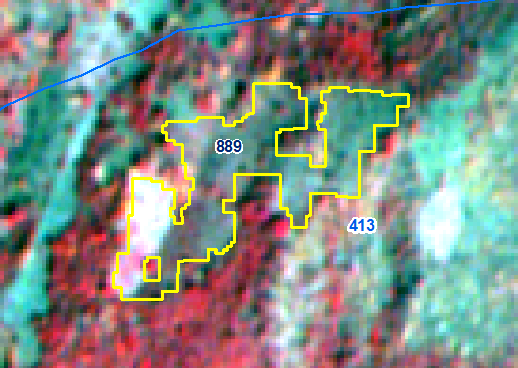 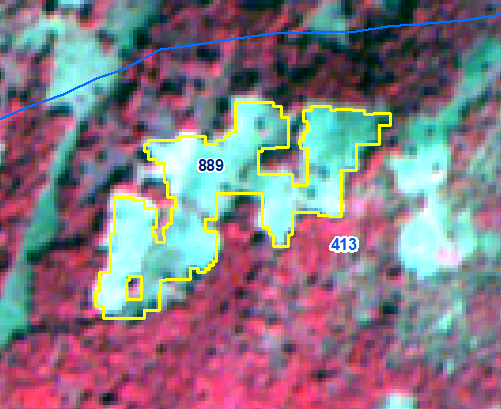 IRS R2B LISS-IV Imagery 23-12-2017
IRS R2B LISS-IV Imagery 27-02-2019
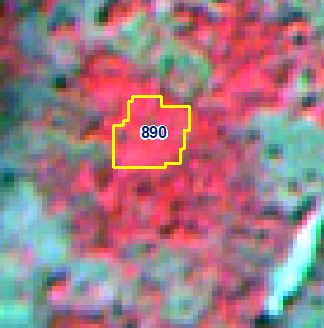 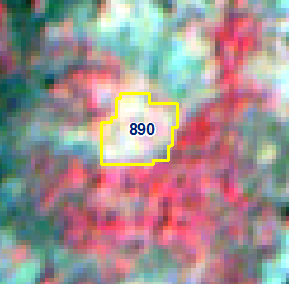 IRS R2B LISS-IV Imagery 23-12-2017
IRS R2B LISS-IV Imagery 27-02-2019
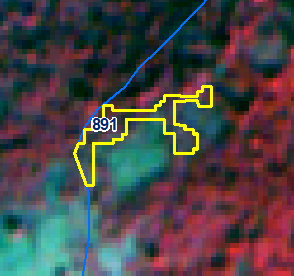 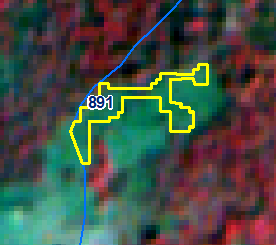 IRS R2B LISS-IV Imagery 23-12-2017
IRS R2B LISS-IV Imagery 27-02-2019
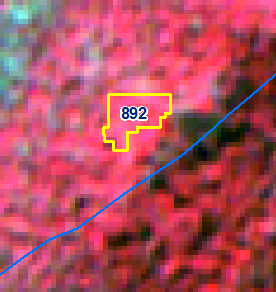 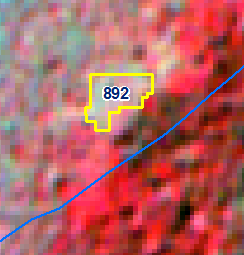 IRS R2B LISS-IV Imagery 23-12-2017
IRS R2B LISS-IV Imagery 27-02-2019
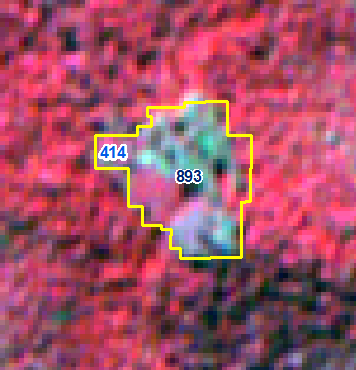 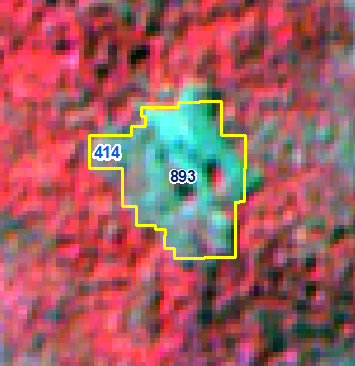 IRS R2B LISS-IV Imagery 23-12-2017
IRS R2B LISS-IV Imagery 27-02-2019
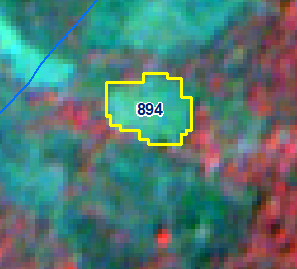 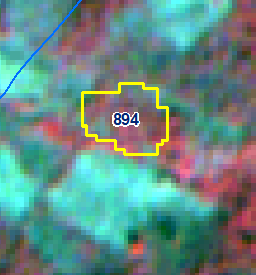 IRS R2B LISS-IV Imagery 23-12-2017
IRS R2B LISS-IV Imagery 27-02-2019
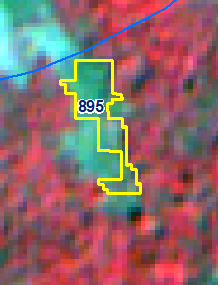 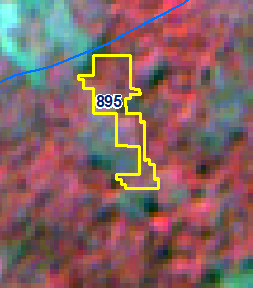 IRS R2B LISS-IV Imagery 23-12-2017
IRS R2B LISS-IV Imagery 27-02-2019
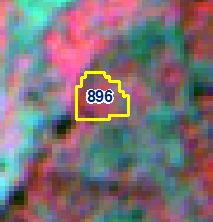 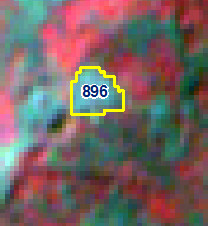 IRS R2B LISS-IV Imagery 23-12-2017
IRS R2B LISS-IV Imagery 27-02-2019
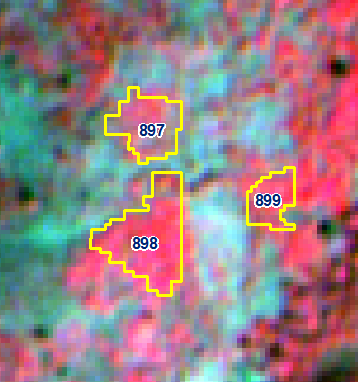 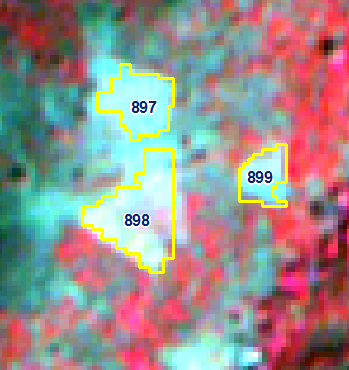 IRS R2B LISS-IV Imagery 23-12-2017
IRS R2B LISS-IV Imagery 27-02-2019
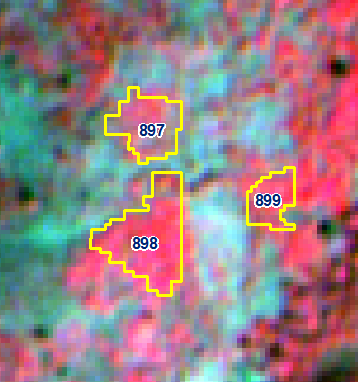 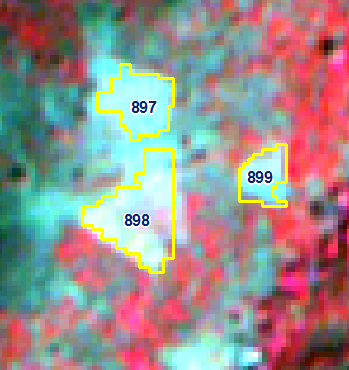 IRS R2B LISS-IV Imagery 23-12-2017
IRS R2B LISS-IV Imagery 27-02-2019
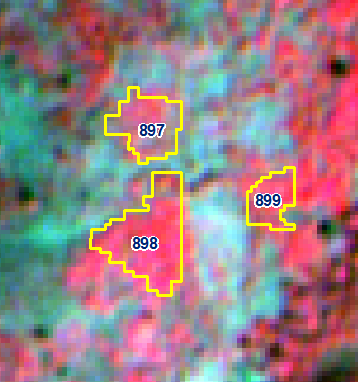 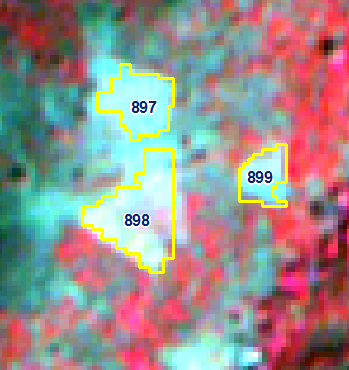 IRS R2B LISS-IV Imagery 23-12-2017
IRS R2B LISS-IV Imagery 27-02-2019
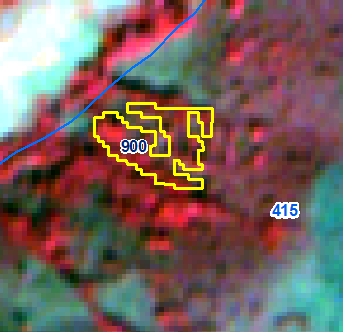 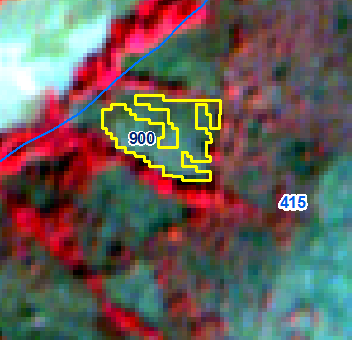 IRS R2B LISS-IV Imagery 23-12-2017
IRS R2B LISS-IV Imagery 27-02-2019
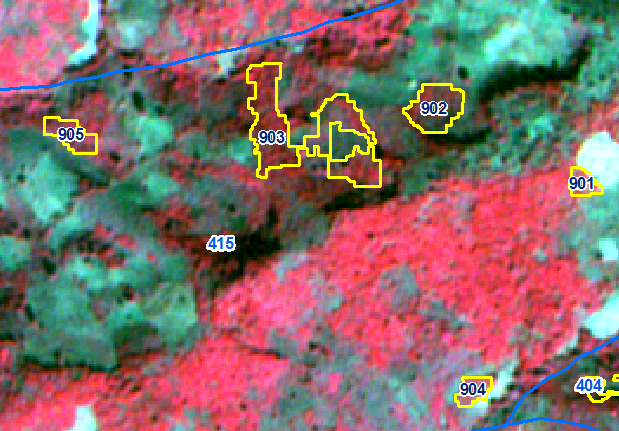 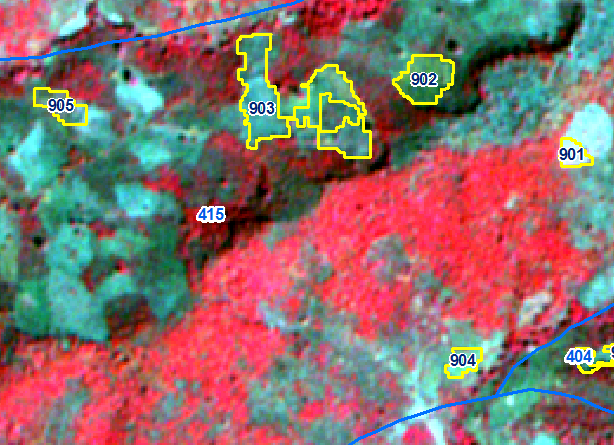 IRS R2B LISS-IV Imagery 23-12-2017
IRS R2B LISS-IV Imagery 27-02-2019
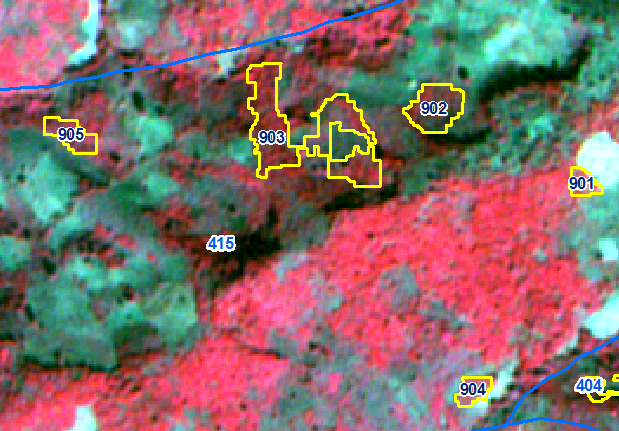 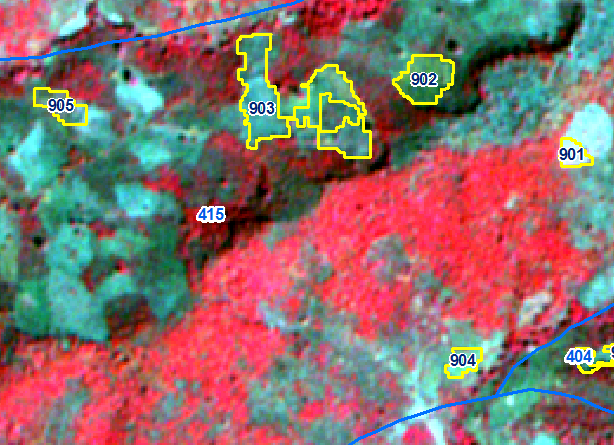 IRS R2B LISS-IV Imagery 23-12-2017
IRS R2B LISS-IV Imagery 27-02-2019
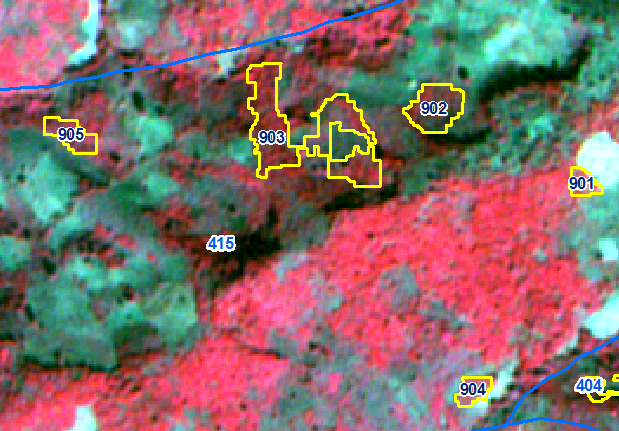 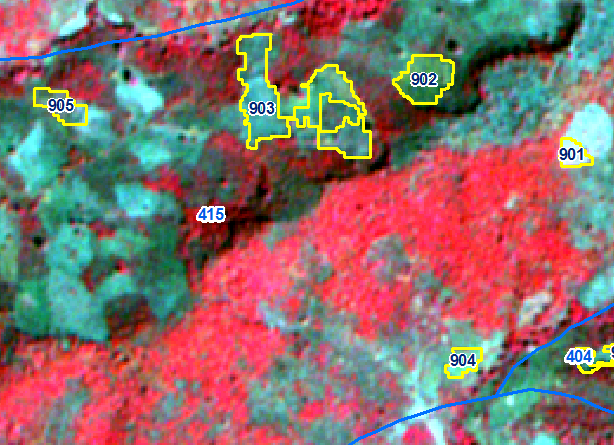 IRS R2B LISS-IV Imagery 23-12-2017
IRS R2B LISS-IV Imagery 27-02-2019
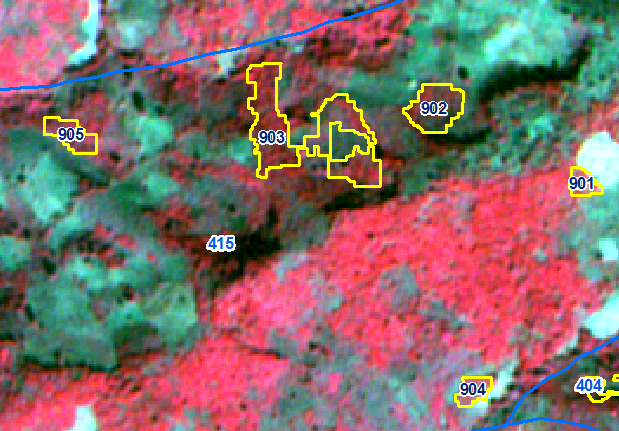 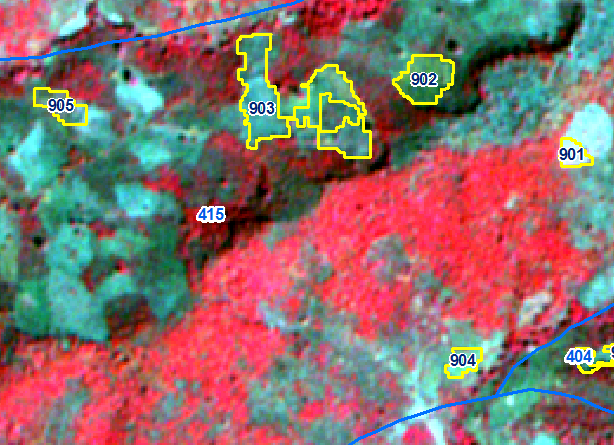 IRS R2B LISS-IV Imagery 23-12-2017
IRS R2B LISS-IV Imagery 27-02-2019
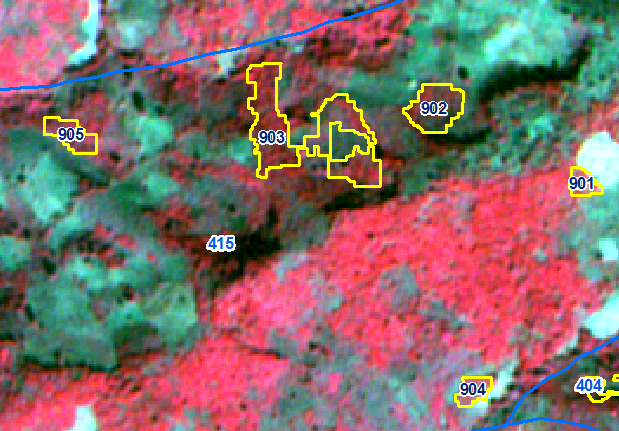 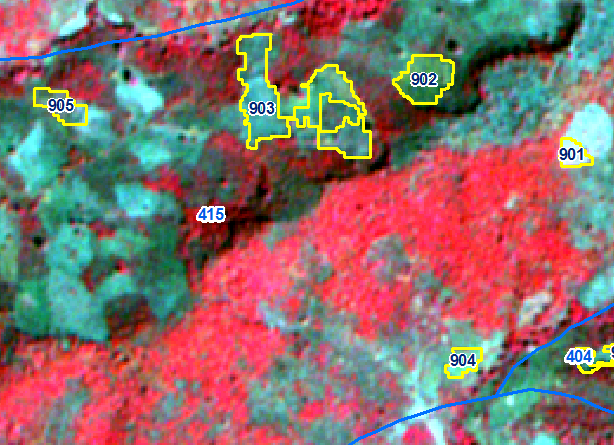 IRS R2B LISS-IV Imagery 23-12-2017
IRS R2B LISS-IV Imagery 27-02-2019
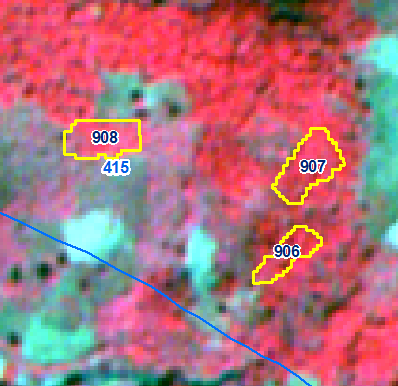 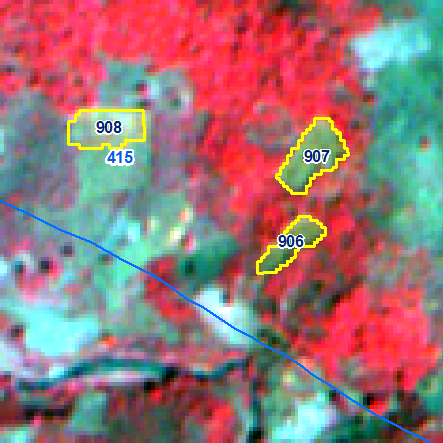 IRS R2B LISS-IV Imagery 23-12-2017
IRS R2B LISS-IV Imagery 27-02-2019
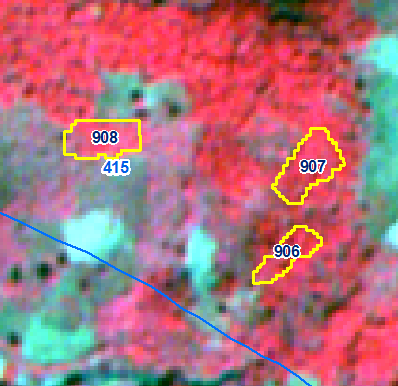 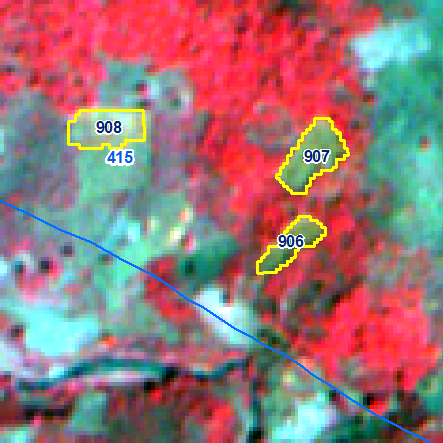 IRS R2B LISS-IV Imagery 23-12-2017
IRS R2B LISS-IV Imagery 27-02-2019
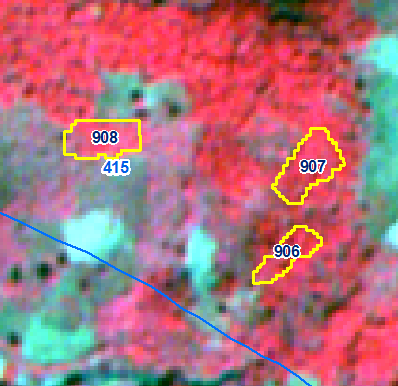 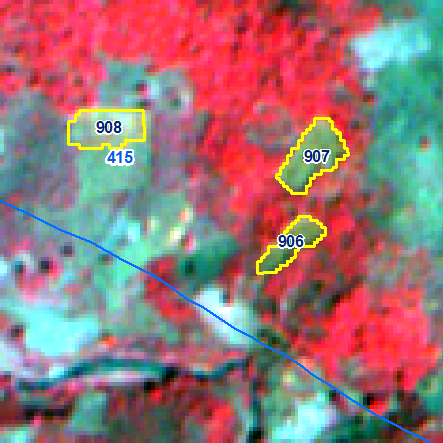 IRS R2B LISS-IV Imagery 23-12-2017
IRS R2B LISS-IV Imagery 27-02-2019
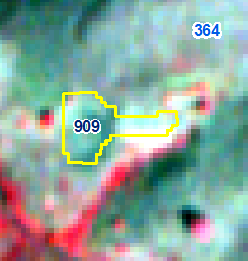 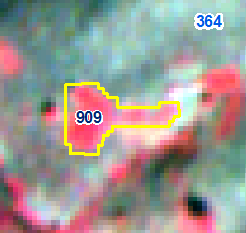 IRS R2B LISS-IV Imagery 23-12-2017
IRS R2B LISS-IV Imagery 27-02-2019
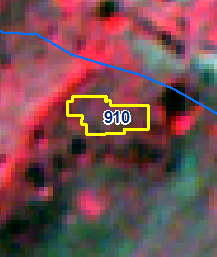 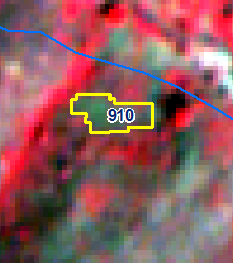 IRS R2B LISS-IV Imagery 23-12-2017
IRS R2B LISS-IV Imagery 27-02-2019
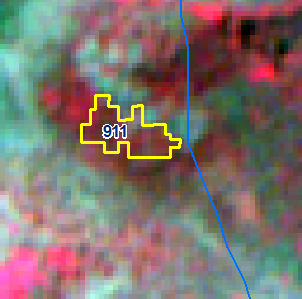 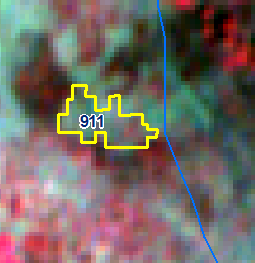 IRS R2B LISS-IV Imagery 23-12-2017
IRS R2B LISS-IV Imagery 27-02-2019
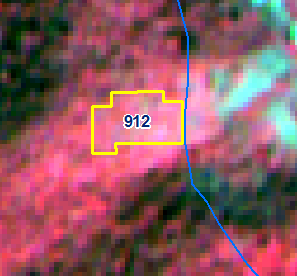 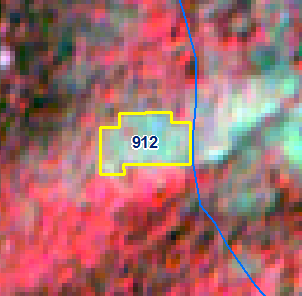 IRS R2B LISS-IV Imagery 23-12-2017
IRS R2B LISS-IV Imagery 27-02-2019
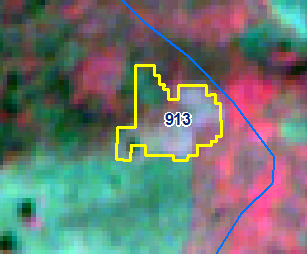 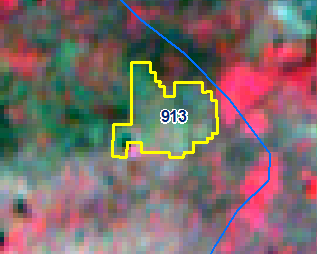 IRS R2B LISS-IV Imagery 23-12-2017
IRS R2B LISS-IV Imagery 27-02-2019
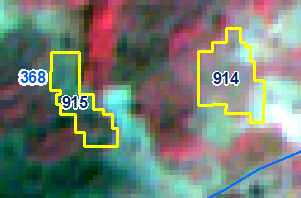 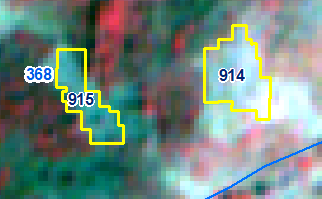 IRS R2B LISS-IV Imagery 23-12-2017
IRS R2B LISS-IV Imagery 27-02-2019
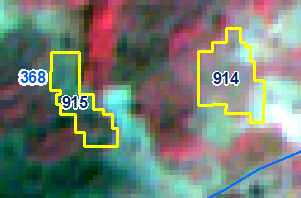 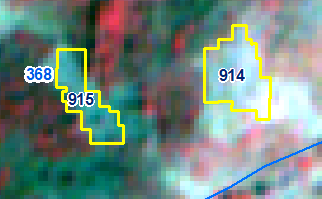 IRS R2B LISS-IV Imagery 23-12-2017
IRS R2B LISS-IV Imagery 27-02-2019
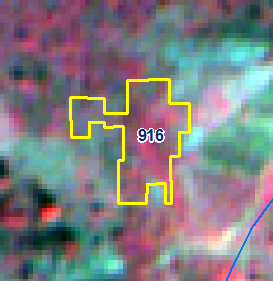 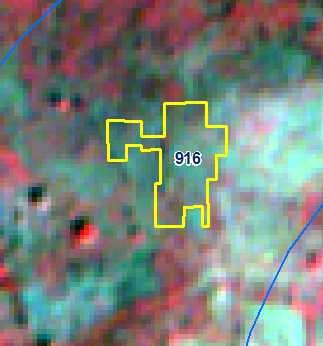 IRS R2B LISS-IV Imagery 23-12-2017
IRS R2B LISS-IV Imagery 27-02-2019
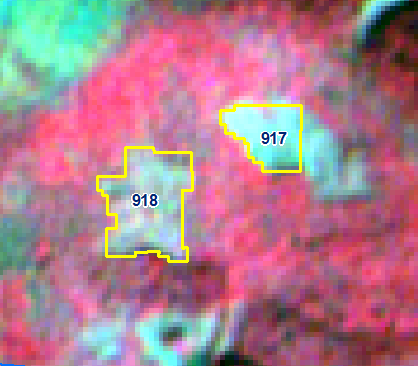 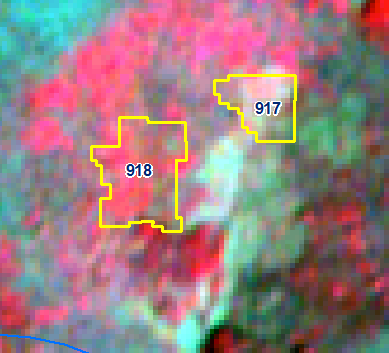 IRS R2B LISS-IV Imagery 23-12-2017
IRS R2B LISS-IV Imagery 27-02-2019
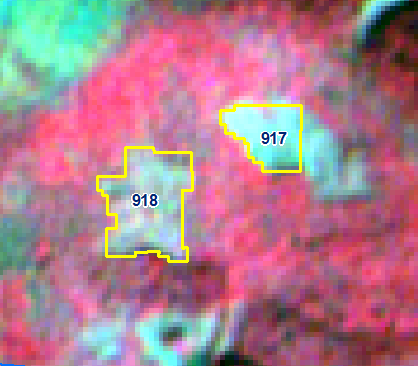 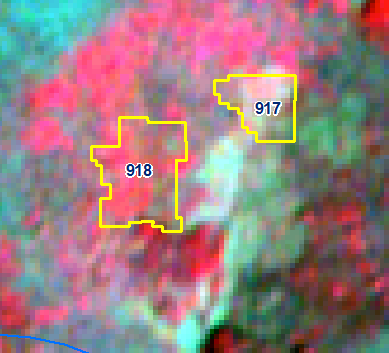 IRS R2B LISS-IV Imagery 23-12-2017
IRS R2B LISS-IV Imagery 27-02-2019
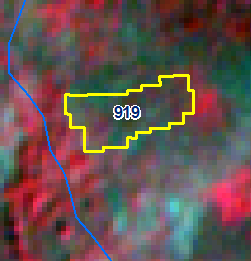 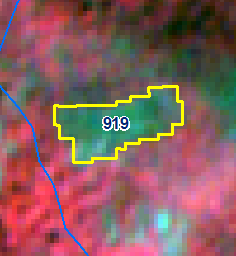 IRS R2B LISS-IV Imagery 23-12-2017
IRS R2B LISS-IV Imagery 27-02-2019
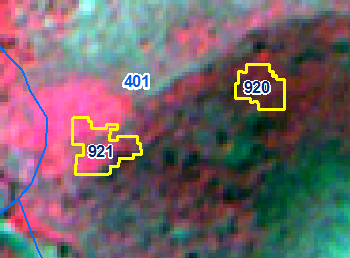 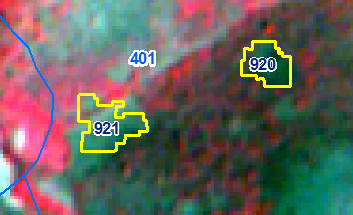 IRS R2B LISS-IV Imagery 23-12-2017
IRS R2B LISS-IV Imagery 27-02-2019
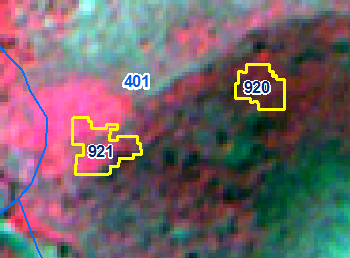 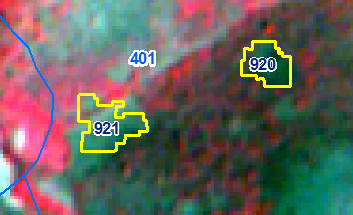 IRS R2B LISS-IV Imagery 23-12-2017
IRS R2B LISS-IV Imagery 27-02-2019
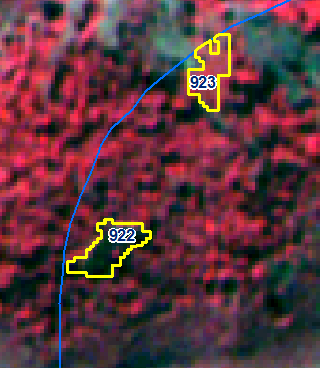 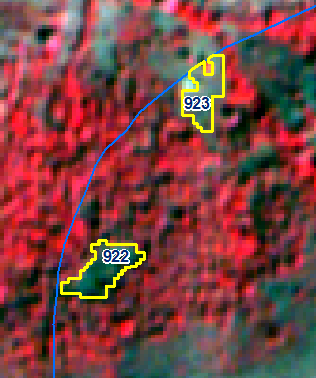 IRS R2B LISS-IV Imagery 23-12-2017
IRS R2B LISS-IV Imagery 27-02-2019
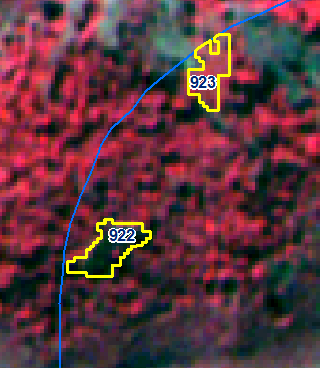 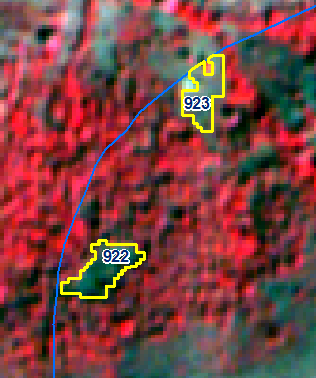 IRS R2B LISS-IV Imagery 23-12-2017
IRS R2B LISS-IV Imagery 27-02-2019
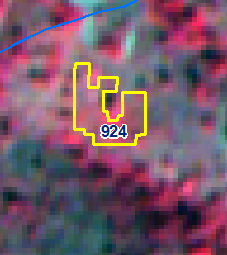 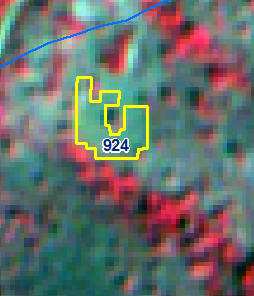 IRS R2B LISS-IV Imagery 23-12-2017
IRS R2B LISS-IV Imagery 27-02-2019
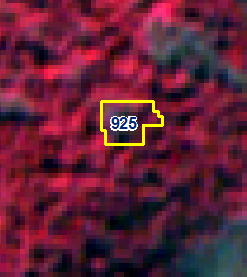 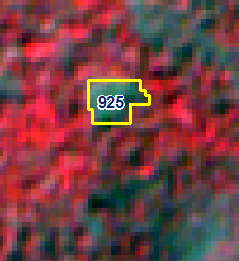 IRS R2B LISS-IV Imagery 23-12-2017
IRS R2B LISS-IV Imagery 27-02-2019
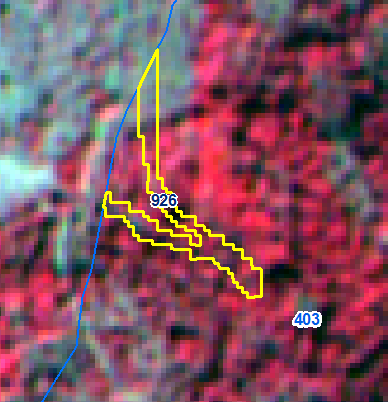 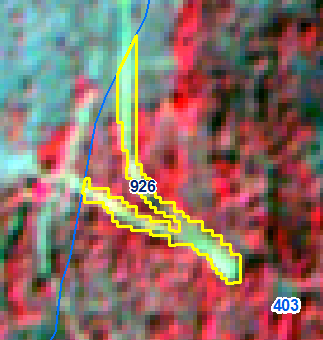 IRS R2B LISS-IV Imagery 23-12-2017
IRS R2B LISS-IV Imagery 27-02-2019
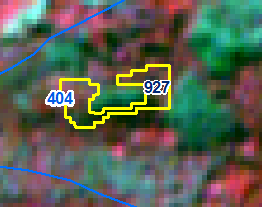 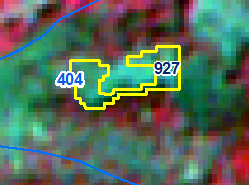 IRS R2B LISS-IV Imagery 23-12-2017
IRS R2B LISS-IV Imagery 27-02-2019
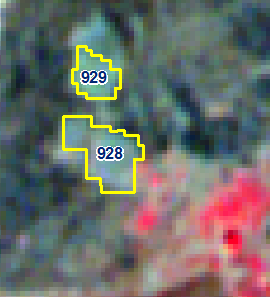 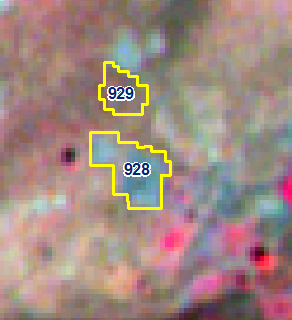 IRS R2B LISS-IV Imagery 23-12-2017
IRS R2B LISS-IV Imagery 27-02-2019
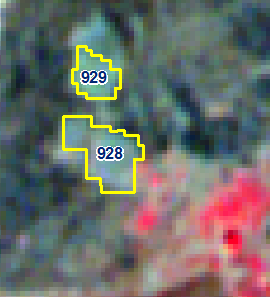 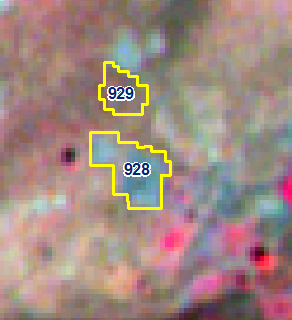 IRS R2B LISS-IV Imagery 23-12-2017
IRS R2B LISS-IV Imagery 27-02-2019
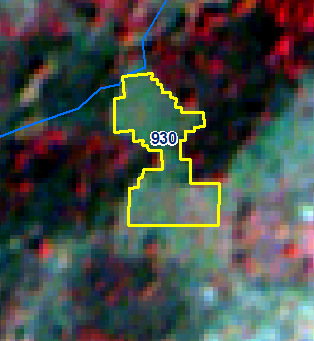 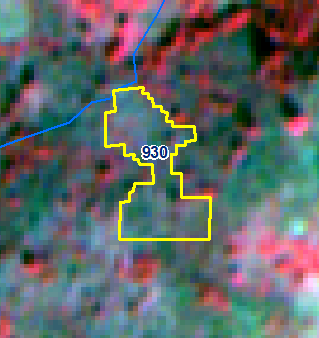 IRS R2B LISS-IV Imagery 23-12-2017
IRS R2B LISS-IV Imagery 27-02-2019
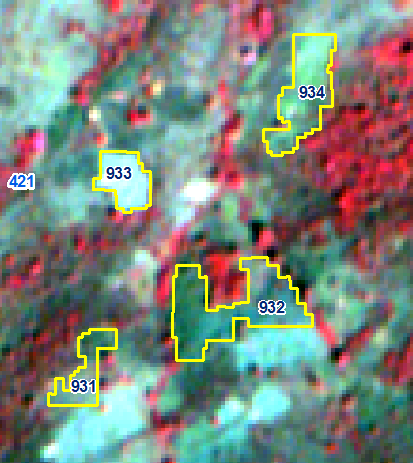 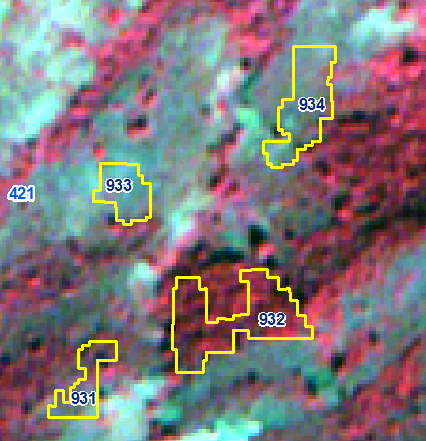 IRS R2B LISS-IV Imagery 23-12-2017
IRS R2B LISS-IV Imagery 27-02-2019
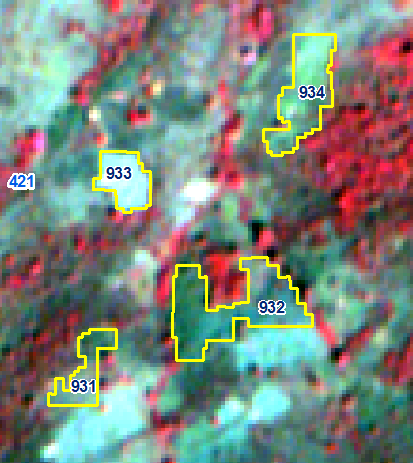 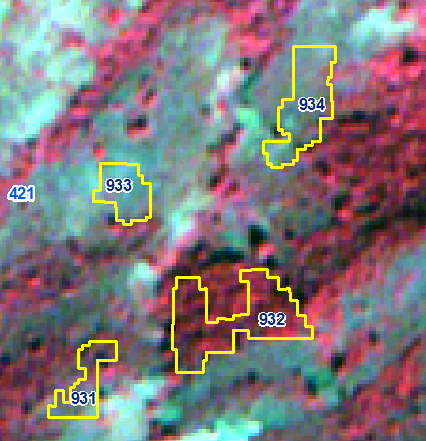 IRS R2B LISS-IV Imagery 23-12-2017
IRS R2B LISS-IV Imagery 27-02-2019
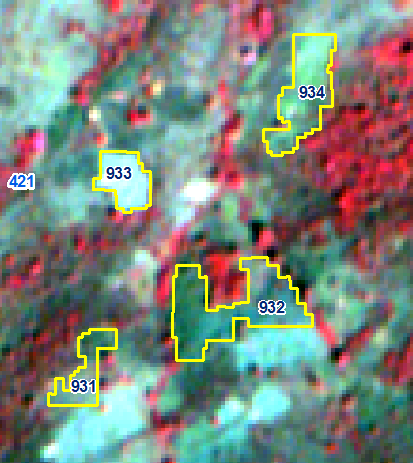 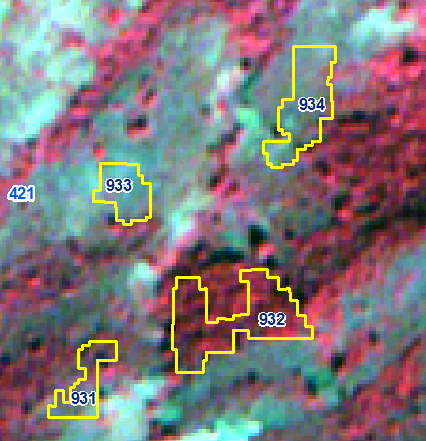 IRS R2B LISS-IV Imagery 23-12-2017
IRS R2B LISS-IV Imagery 27-02-2019
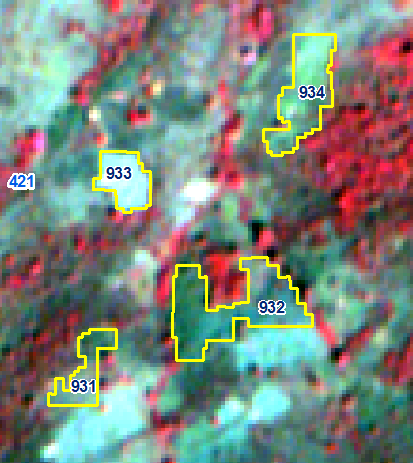 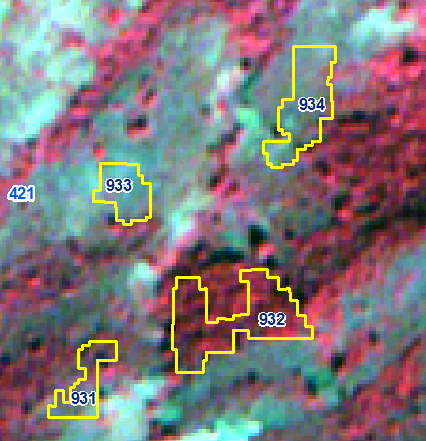 IRS R2B LISS-IV Imagery 23-12-2017
IRS R2B LISS-IV Imagery 27-02-2019
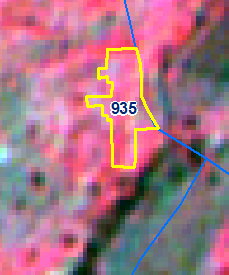 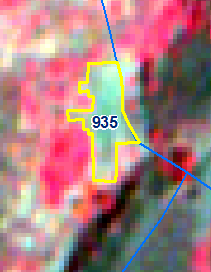 IRS R2B LISS-IV Imagery 23-12-2017
IRS R2B LISS-IV Imagery 27-02-2019
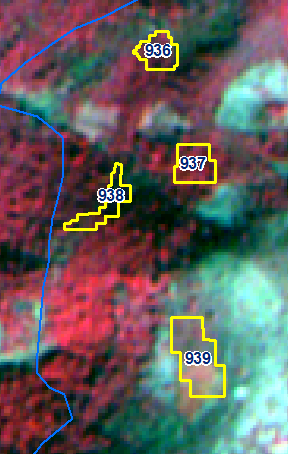 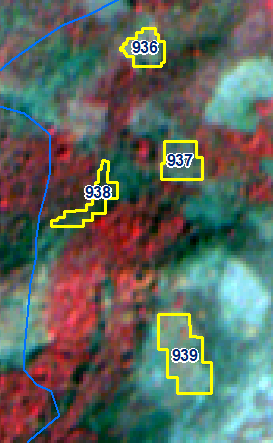 IRS R2B LISS-IV Imagery 23-12-2017
IRS R2B LISS-IV Imagery 27-02-2019
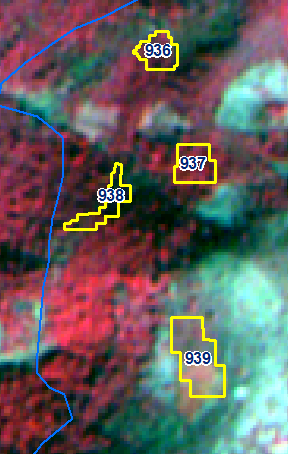 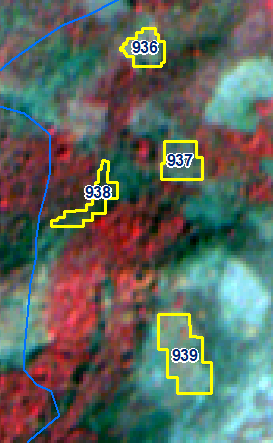 IRS R2B LISS-IV Imagery 23-12-2017
IRS R2B LISS-IV Imagery 27-02-2019
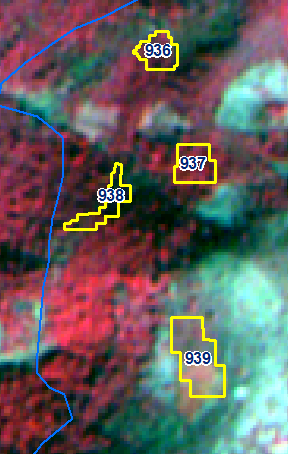 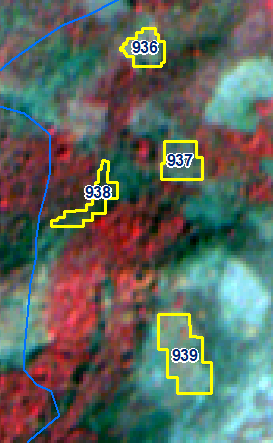 IRS R2B LISS-IV Imagery 23-12-2017
IRS R2B LISS-IV Imagery 27-02-2019
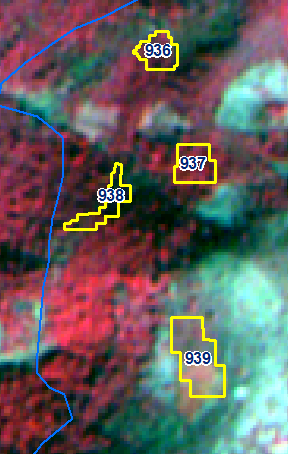 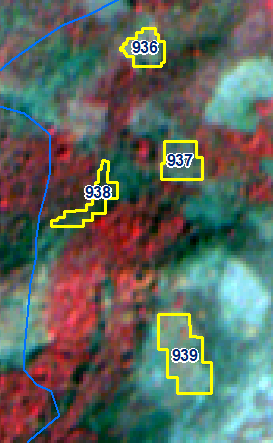 IRS R2B LISS-IV Imagery 23-12-2017
IRS R2B LISS-IV Imagery 27-02-2019
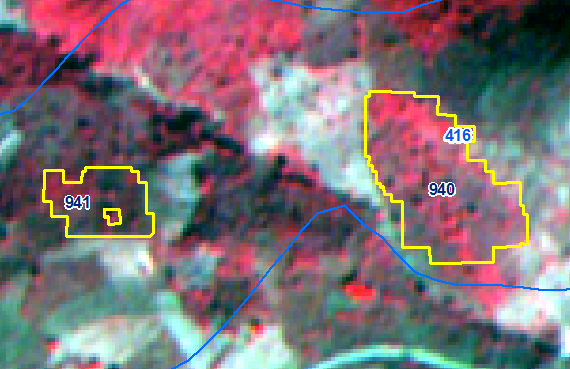 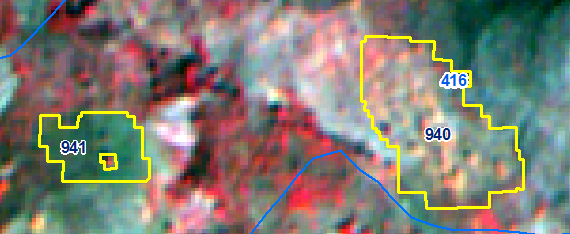 IRS R2B LISS-IV Imagery 23-12-2017
IRS R2B LISS-IV Imagery 27-02-2019
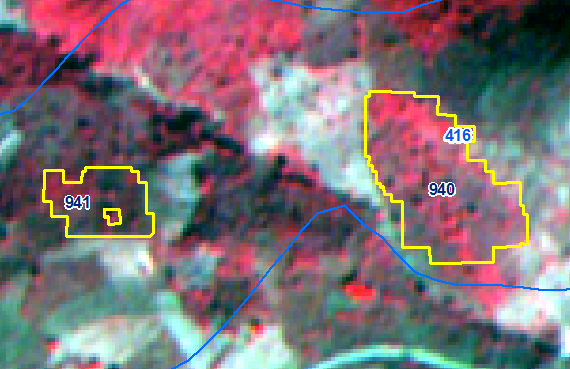 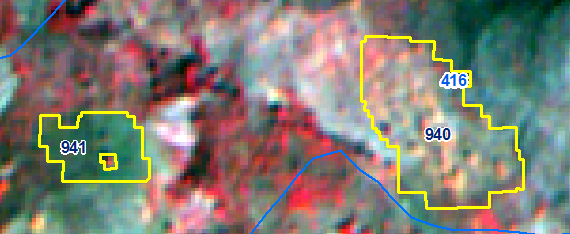 IRS R2B LISS-IV Imagery 23-12-2017
IRS R2B LISS-IV Imagery 27-02-2019
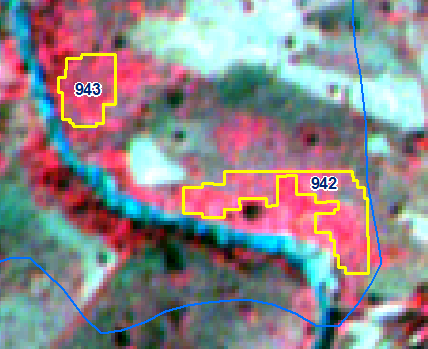 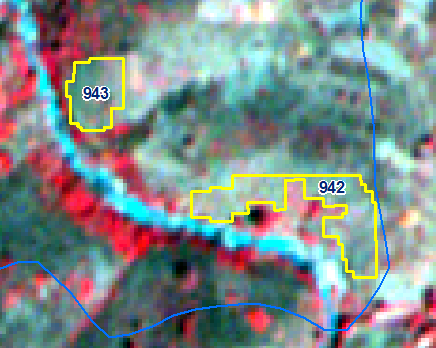 IRS R2B LISS-IV Imagery 23-12-2017
IRS R2B LISS-IV Imagery 27-02-2019
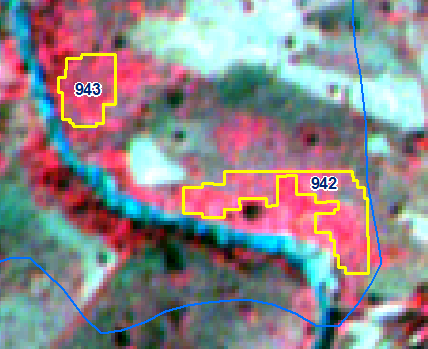 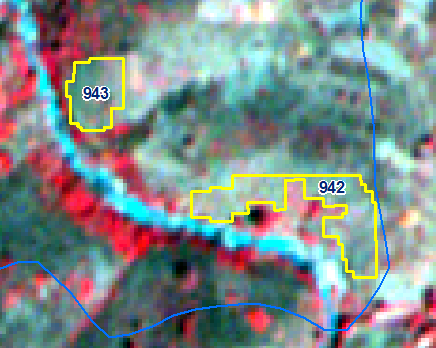 IRS R2B LISS-IV Imagery 23-12-2017
IRS R2B LISS-IV Imagery 27-02-2019
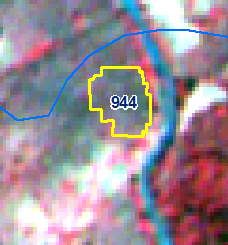 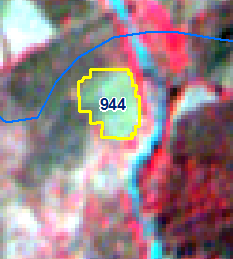 IRS R2B LISS-IV Imagery 23-12-2017
IRS R2B LISS-IV Imagery 27-02-2019
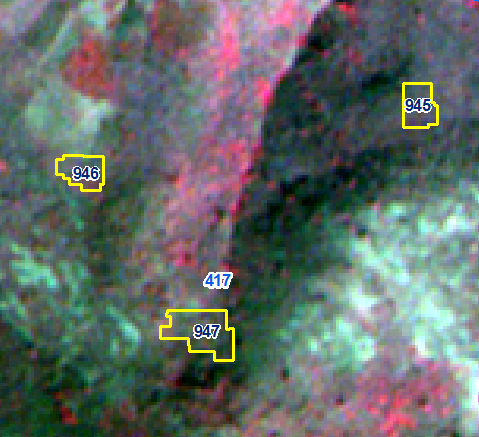 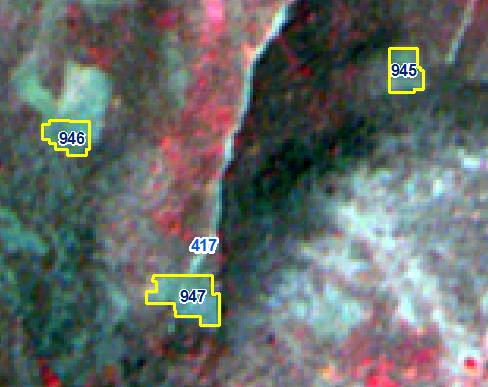 IRS R2B LISS-IV Imagery 23-12-2017
IRS R2B LISS-IV Imagery 27-02-2019
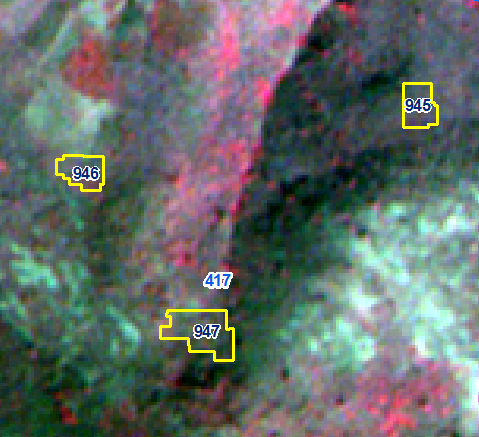 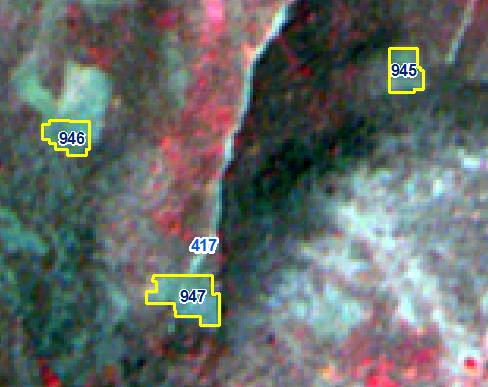 IRS R2B LISS-IV Imagery 23-12-2017
IRS R2B LISS-IV Imagery 27-02-2019
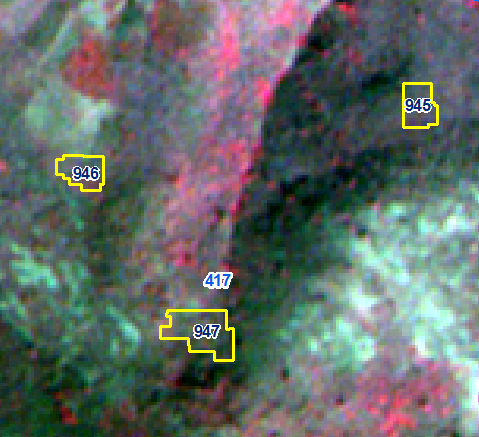 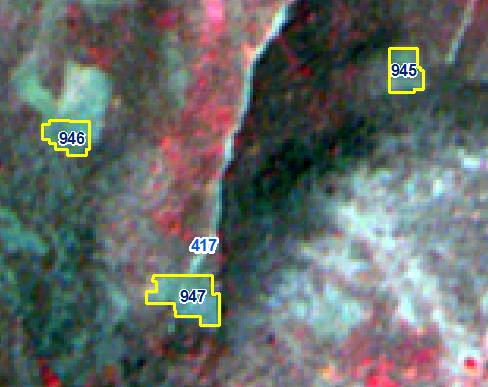 IRS R2B LISS-IV Imagery 23-12-2017
IRS R2B LISS-IV Imagery 27-02-2019
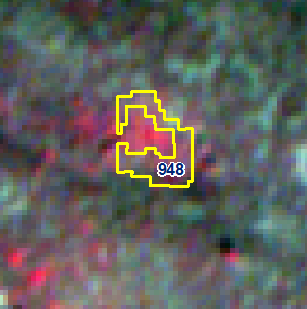 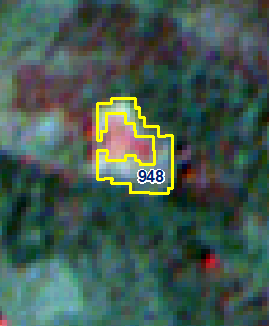 IRS R2B LISS-IV Imagery 23-12-2017
IRS R2B LISS-IV Imagery 27-02-2019
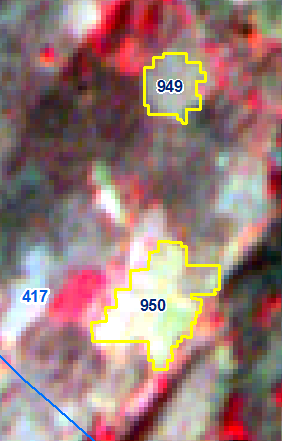 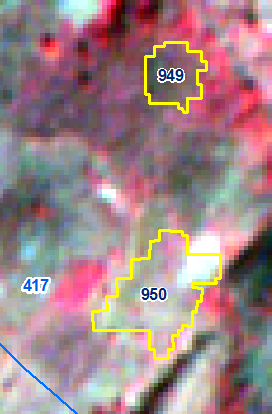 IRS R2B LISS-IV Imagery 23-12-2017
IRS R2B LISS-IV Imagery 27-02-2019
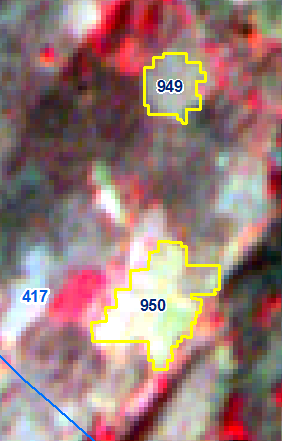 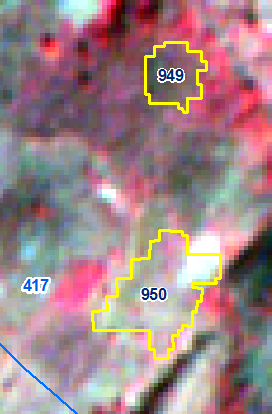 IRS R2B LISS-IV Imagery 23-12-2017
IRS R2B LISS-IV Imagery 27-02-2019
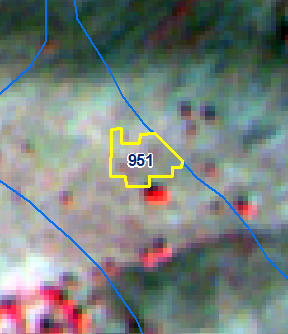 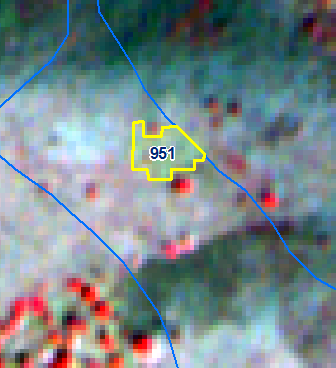 IRS R2B LISS-IV Imagery 23-12-2017
IRS R2B LISS-IV Imagery 27-02-2019
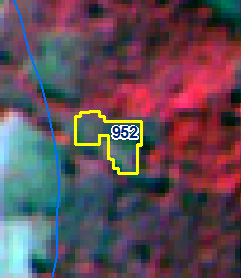 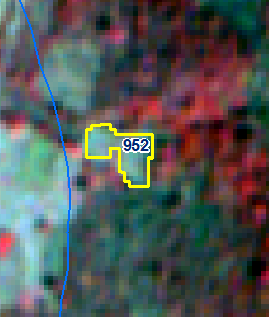 IRS R2B LISS-IV Imagery 23-12-2017
IRS R2B LISS-IV Imagery 27-02-2019
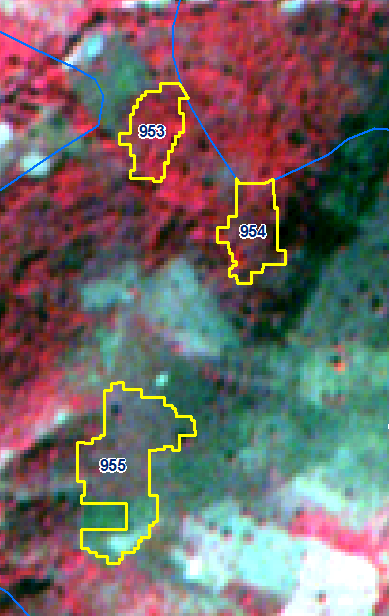 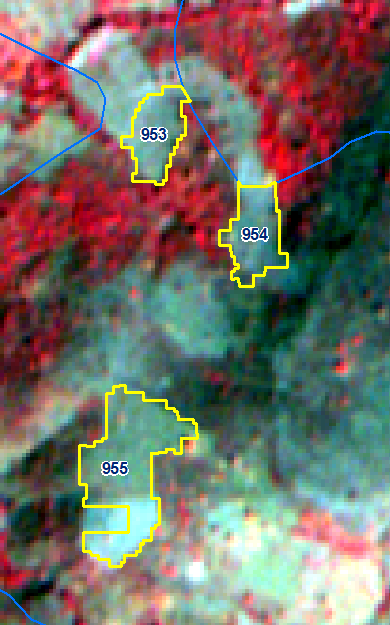 IRS R2B LISS-IV Imagery 23-12-2017
IRS R2B LISS-IV Imagery 27-02-2019
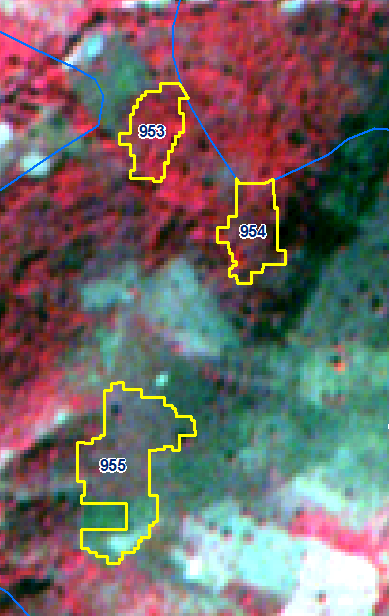 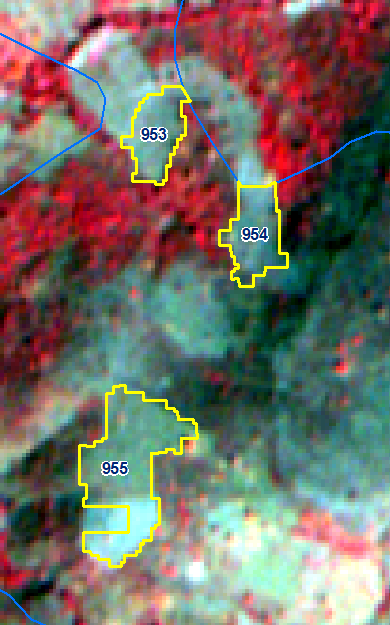 IRS R2B LISS-IV Imagery 23-12-2017
IRS R2B LISS-IV Imagery 27-02-2019
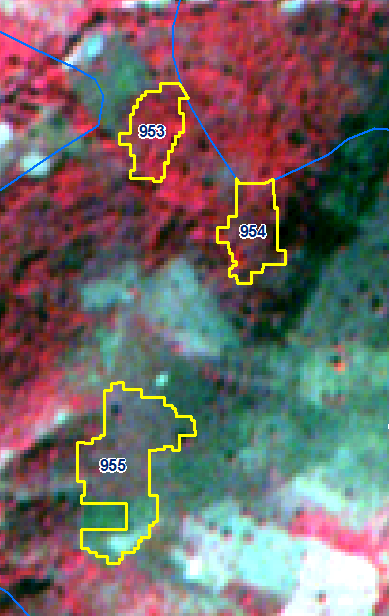 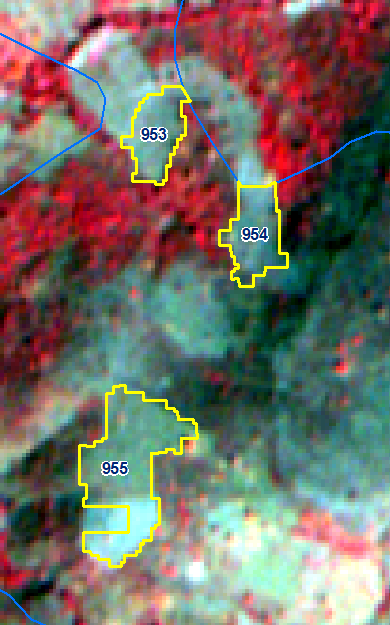 IRS R2B LISS-IV Imagery 23-12-2017
IRS R2B LISS-IV Imagery 27-02-2019
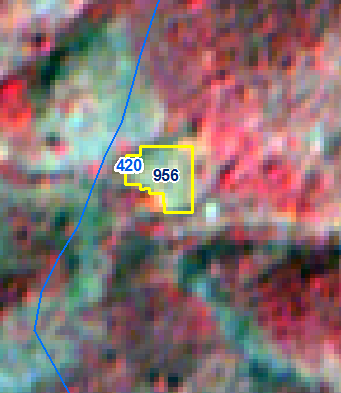 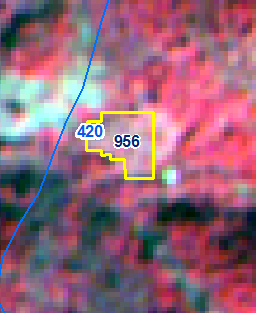 IRS R2B LISS-IV Imagery 23-12-2017
IRS R2B LISS-IV Imagery 27-02-2019
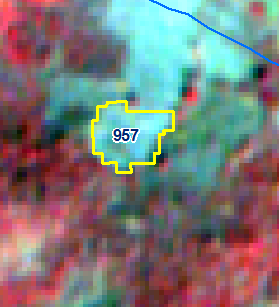 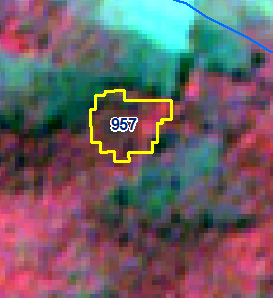 IRS R2B LISS-IV Imagery 23-12-2017
IRS R2B LISS-IV Imagery 27-02-2019
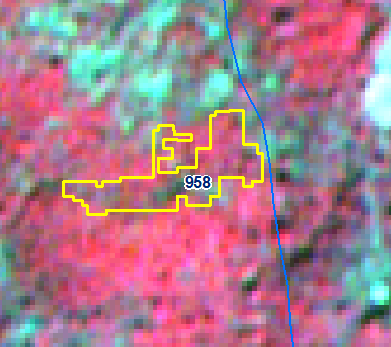 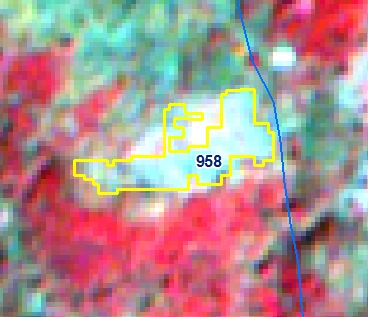 IRS R2B LISS-IV Imagery 23-12-2017
IRS R2B LISS-IV Imagery 27-02-2019
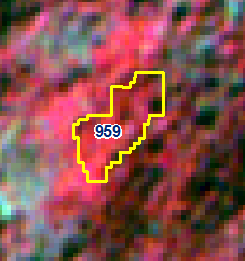 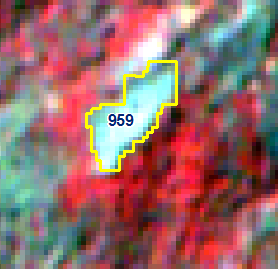 IRS R2B LISS-IV Imagery 23-12-2017
IRS R2B LISS-IV Imagery 27-02-2019
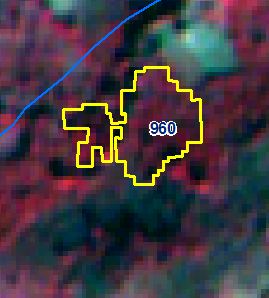 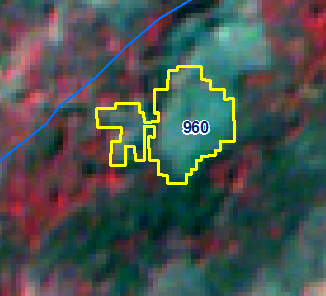 IRS R2B LISS-IV Imagery 23-12-2017
IRS R2B LISS-IV Imagery 27-02-2019
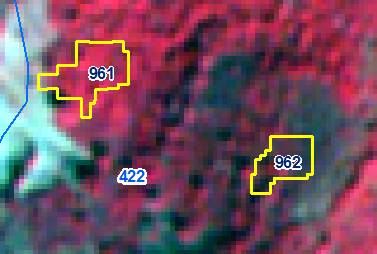 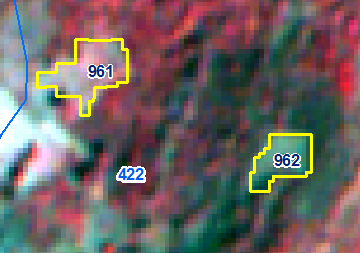 IRS R2B LISS-IV Imagery 23-12-2017
IRS R2B LISS-IV Imagery 27-02-2019
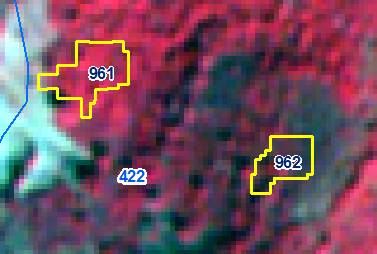 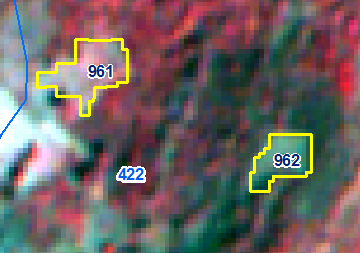 IRS R2B LISS-IV Imagery 23-12-2017
IRS R2B LISS-IV Imagery 27-02-2019
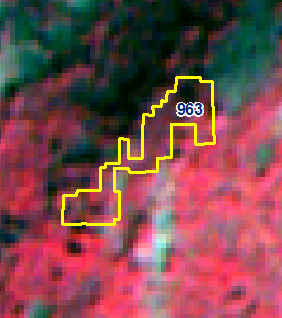 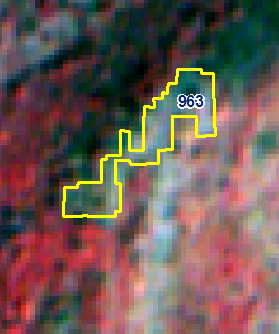 IRS R2B LISS-IV Imagery 23-12-2017
IRS R2B LISS-IV Imagery 27-02-2019
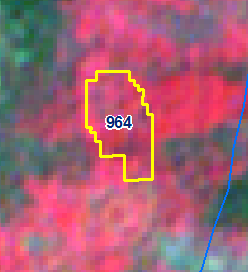 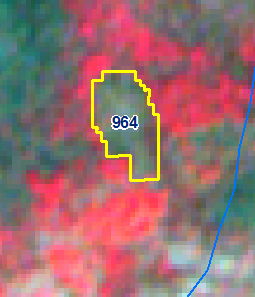 IRS R2B LISS-IV Imagery 23-12-2017
IRS R2B LISS-IV Imagery 27-02-2019
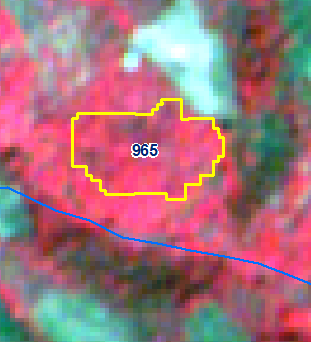 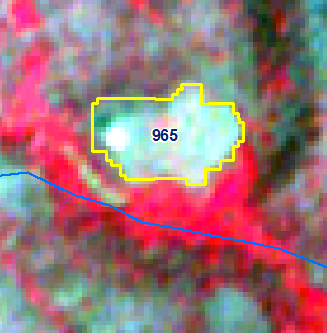 IRS R2B LISS-IV Imagery 23-12-2017
IRS R2B LISS-IV Imagery 27-02-2019
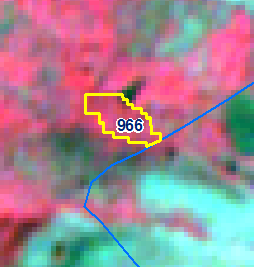 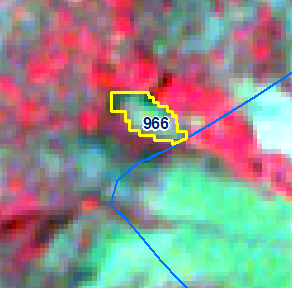 IRS R2B LISS-IV Imagery 23-12-2017
IRS R2B LISS-IV Imagery 27-02-2019
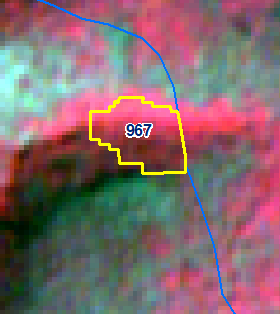 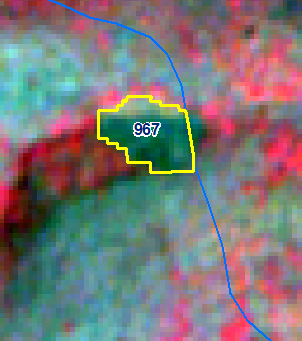 IRS R2B LISS-IV Imagery 23-12-2017
IRS R2B LISS-IV Imagery 27-02-2019
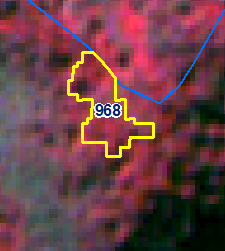 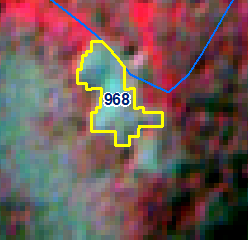 IRS R2B LISS-IV Imagery 27-02-2019
IRS R2B LISS-IV Imagery 23-12-2017
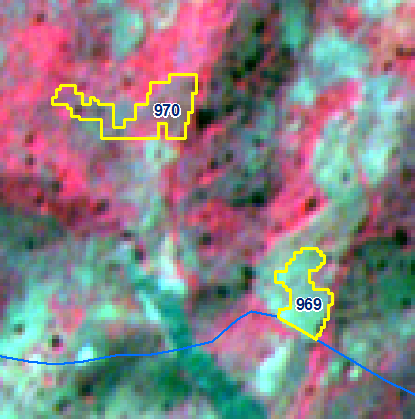 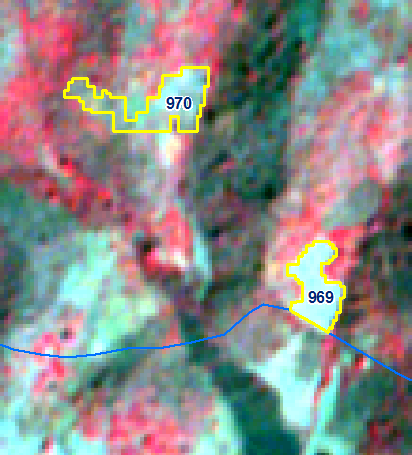 IRS R2B LISS-IV Imagery 27-02-2019
IRS R2B LISS-IV Imagery 23-12-2017
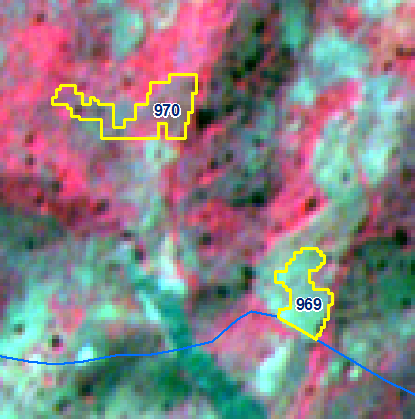 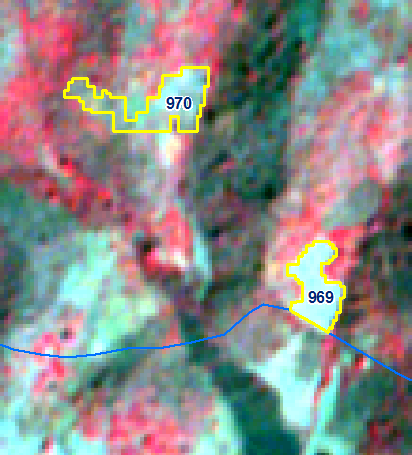 IRS R2B LISS-IV Imagery 23-12-2017
IRS R2B LISS-IV Imagery 27-02-2019
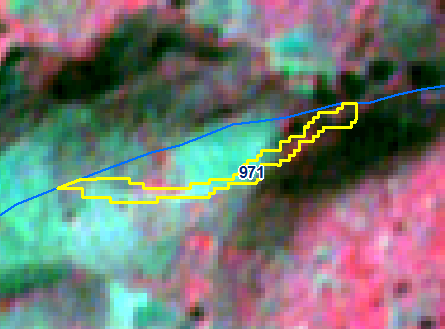 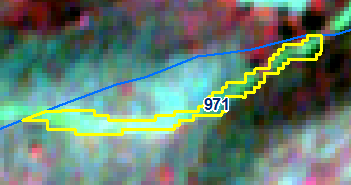 IRS R2B LISS-IV Imagery 23-12-2017
IRS R2B LISS-IV Imagery 27-02-2019
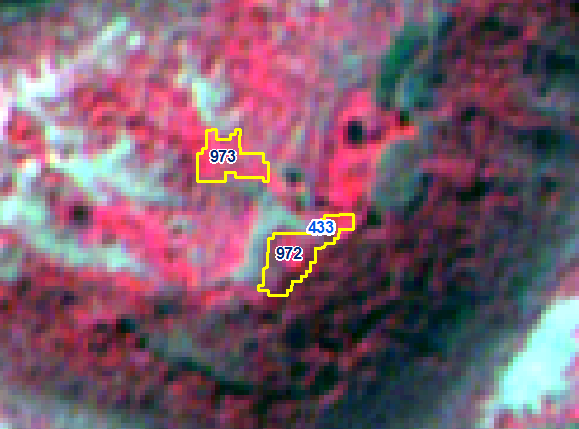 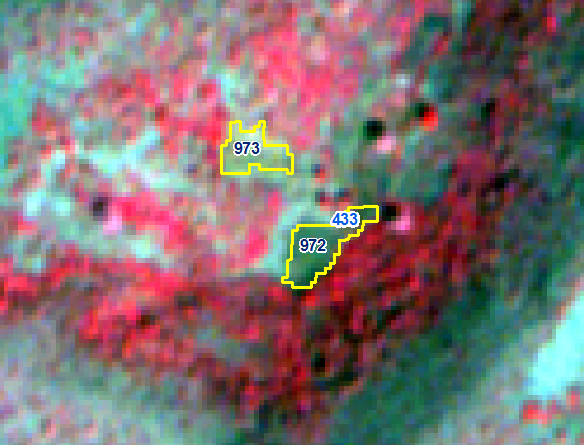 IRS R2B LISS-IV Imagery 23-12-2017
IRS R2B LISS-IV Imagery 27-02-2019
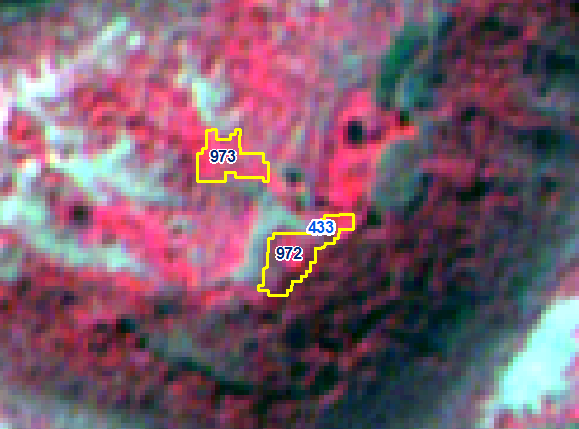 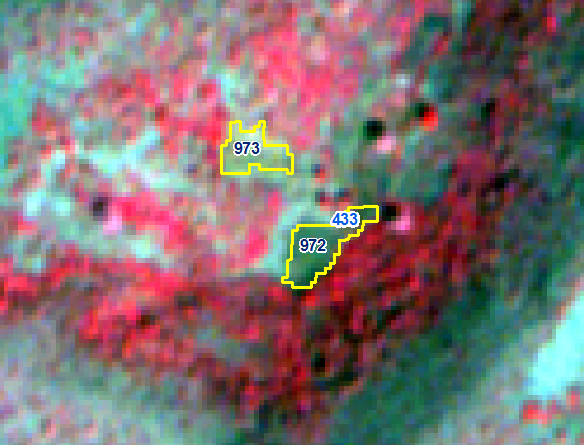 IRS R2B LISS-IV Imagery 23-12-2017
IRS R2B LISS-IV Imagery 27-02-2019
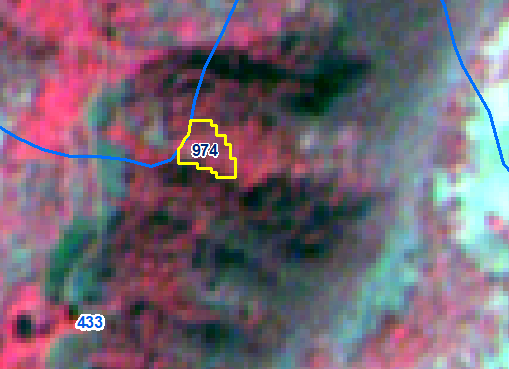 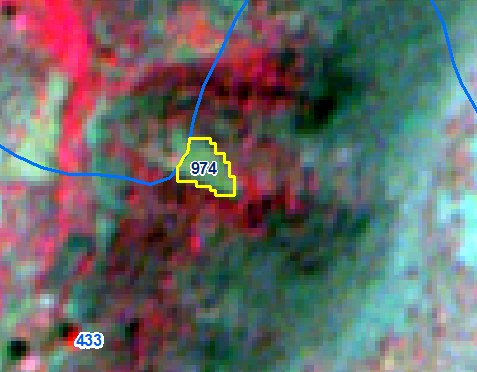 IRS R2B LISS-IV Imagery 23-12-2017
IRS R2B LISS-IV Imagery 27-02-2019
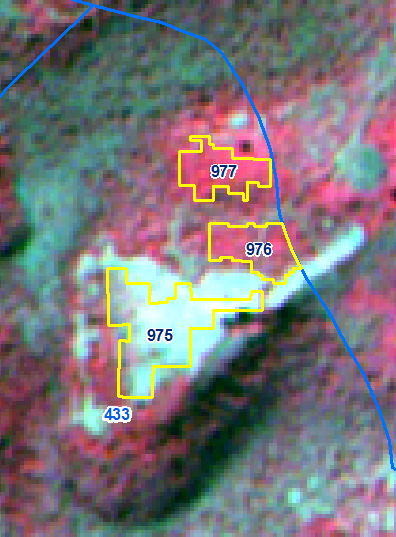 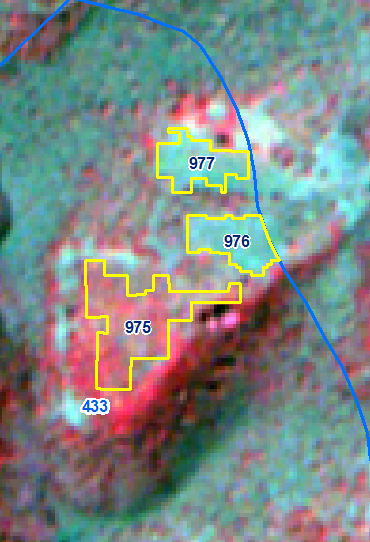 IRS R2B LISS-IV Imagery 23-12-2017
IRS R2B LISS-IV Imagery 27-02-2019
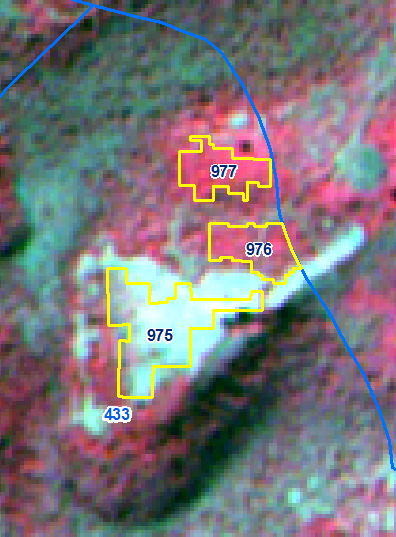 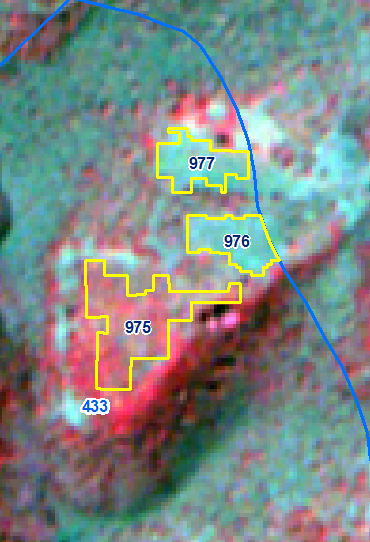 IRS R2B LISS-IV Imagery 23-12-2017
IRS R2B LISS-IV Imagery 27-02-2019
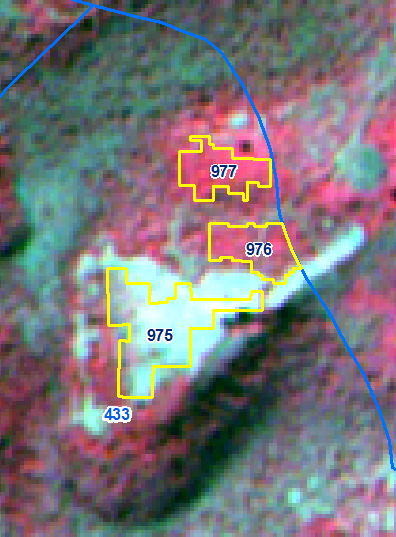 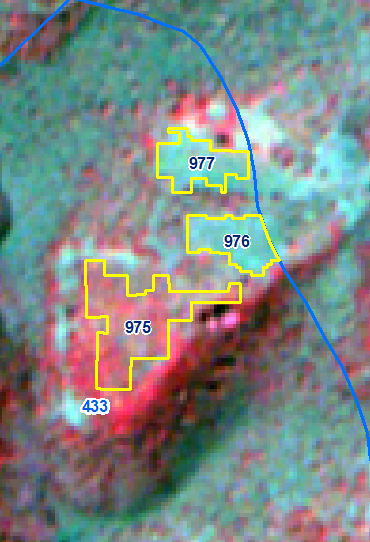 IRS R2B LISS-IV Imagery 23-12-2017
IRS R2B LISS-IV Imagery 27-02-2019
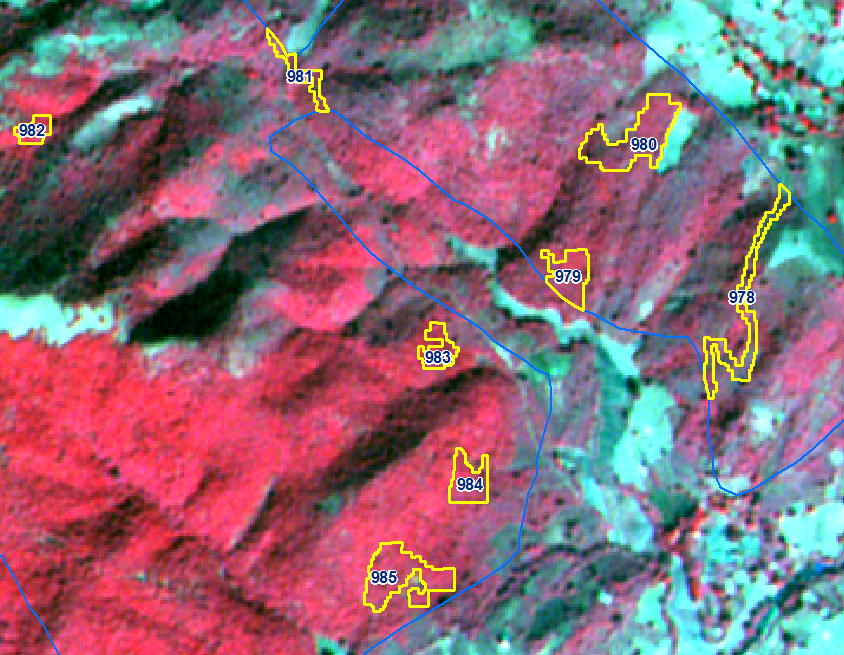 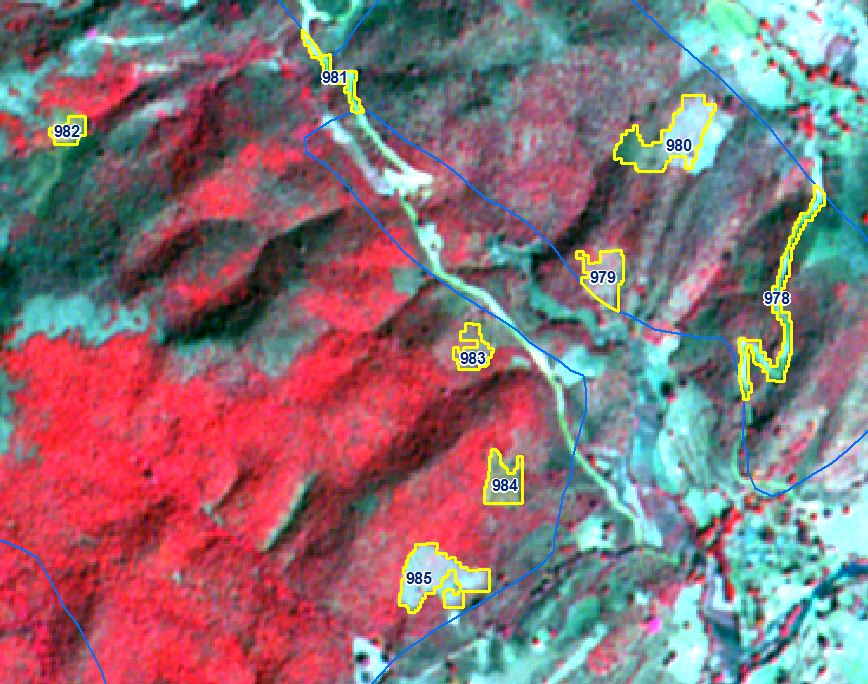 IRS R2B LISS-IV Imagery 23-12-2017
IRS R2B LISS-IV Imagery 27-02-2019
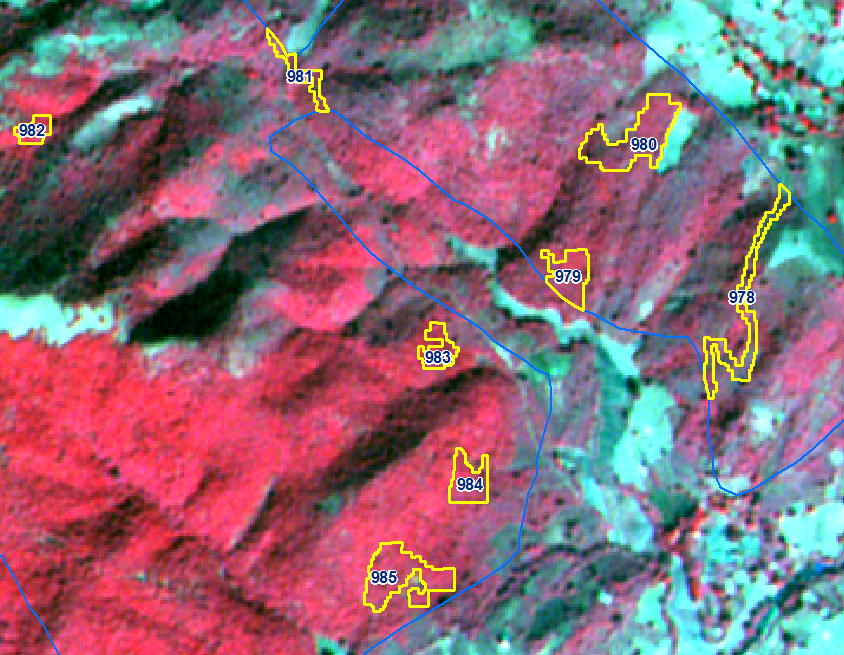 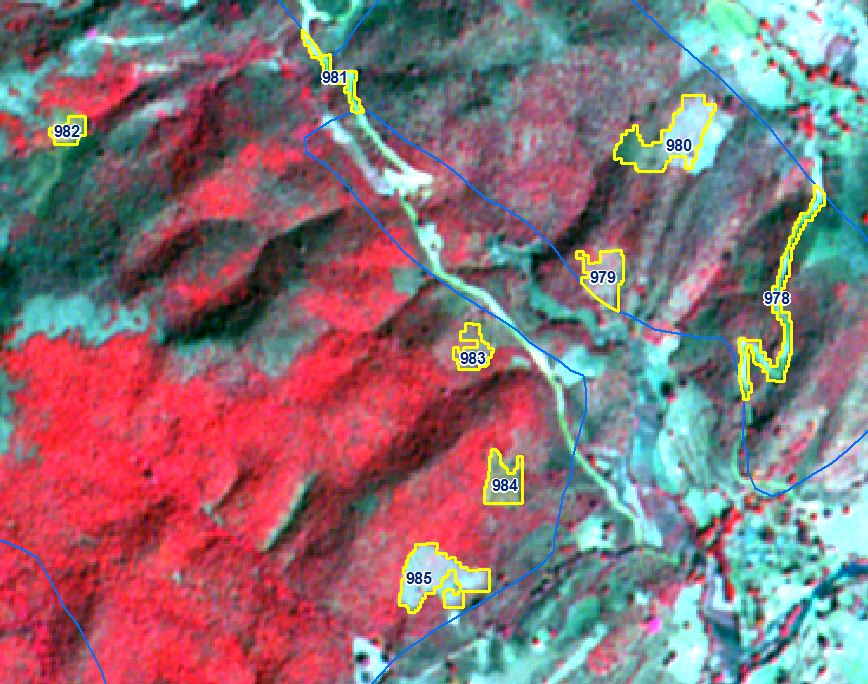 IRS R2B LISS-IV Imagery 23-12-2017
IRS R2B LISS-IV Imagery 27-02-2019
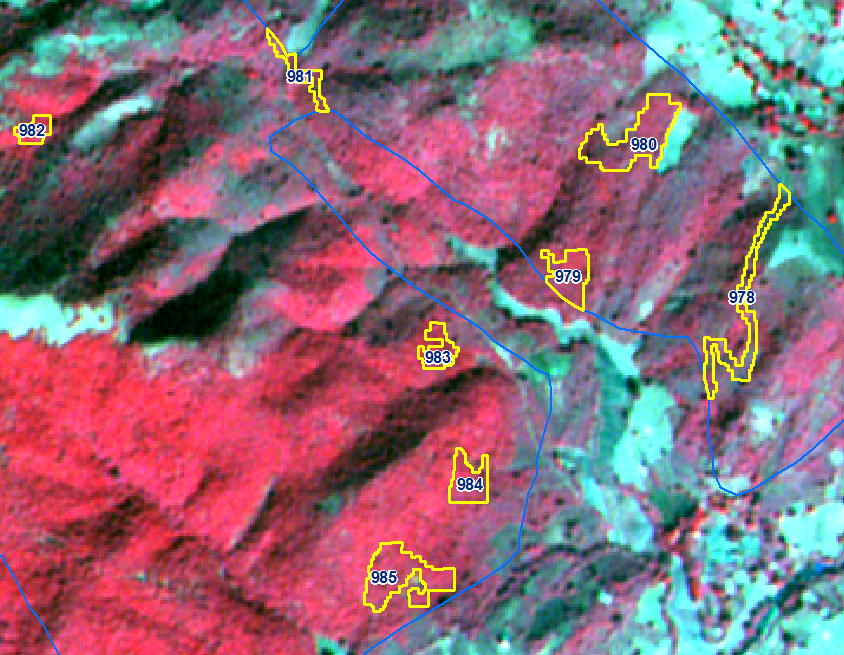 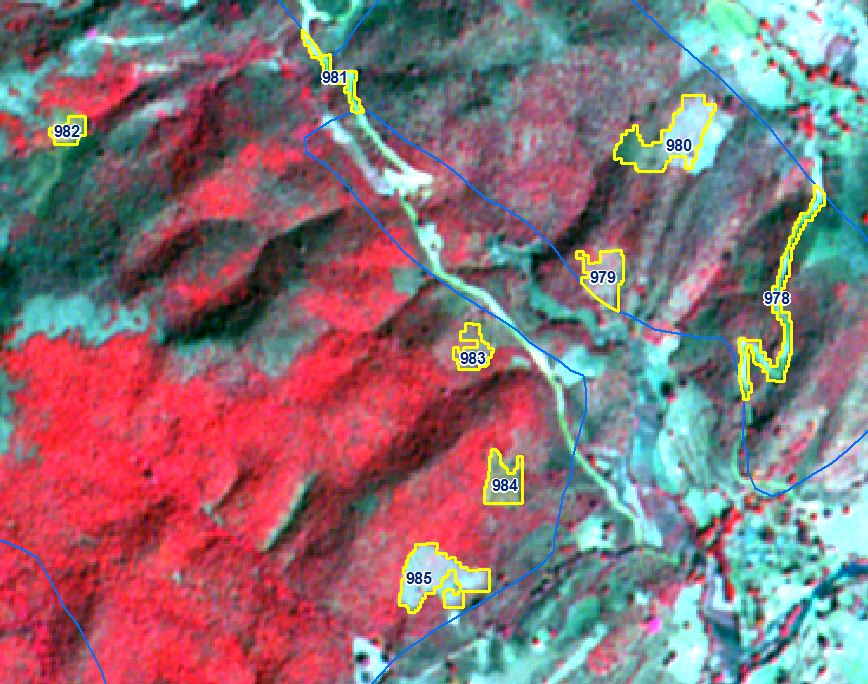 IRS R2B LISS-IV Imagery 23-12-2017
IRS R2B LISS-IV Imagery 27-02-2019
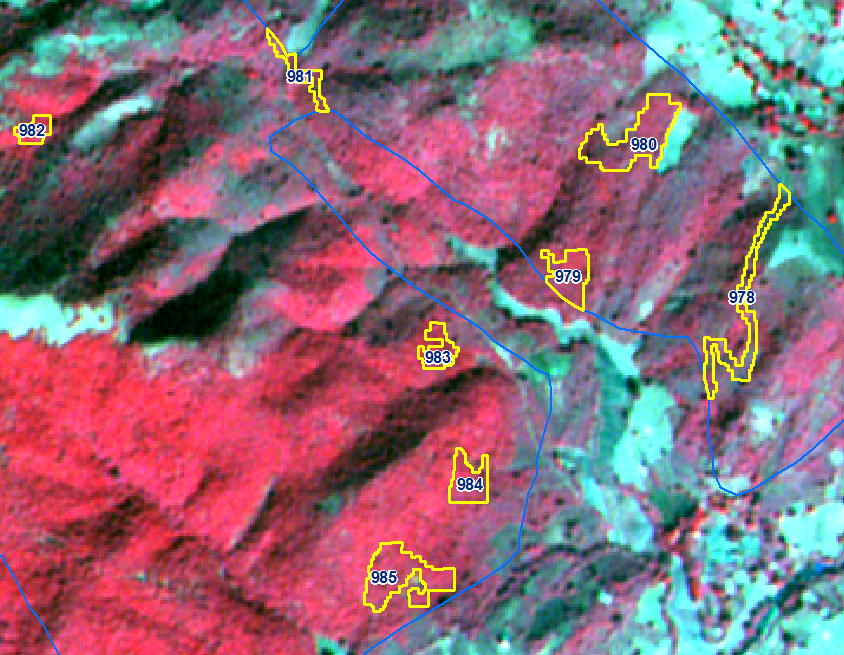 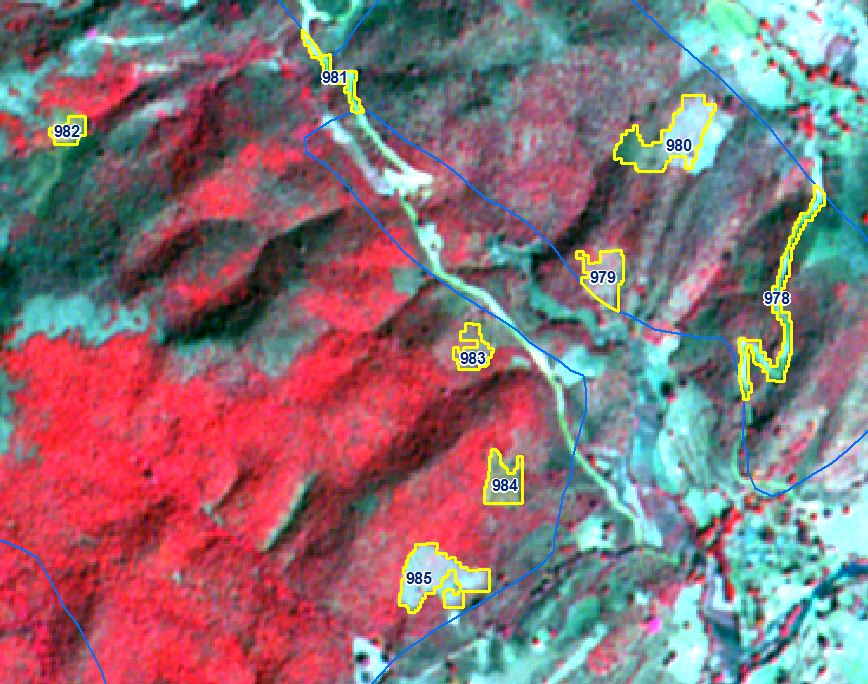 IRS R2B LISS-IV Imagery 23-12-2017
IRS R2B LISS-IV Imagery 27-02-2019
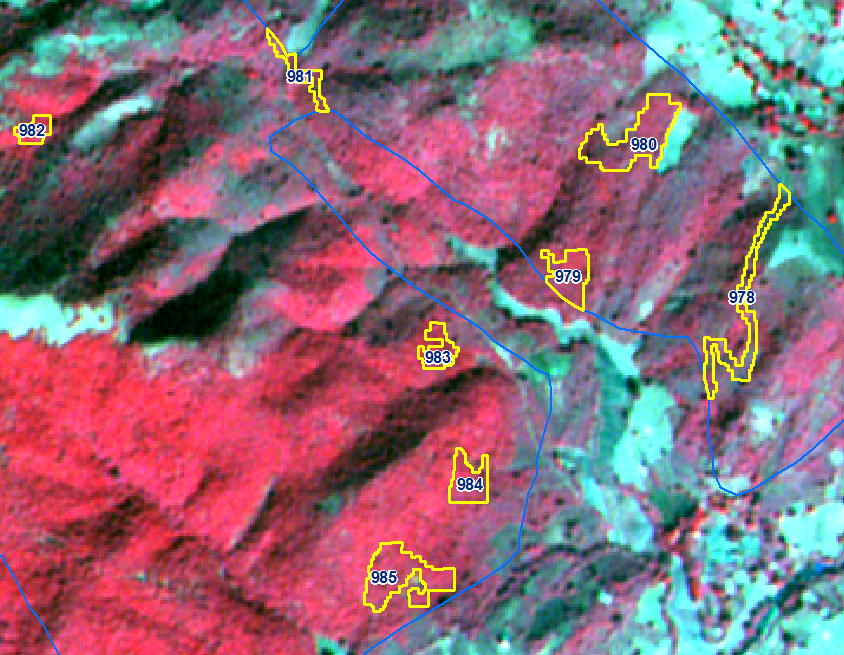 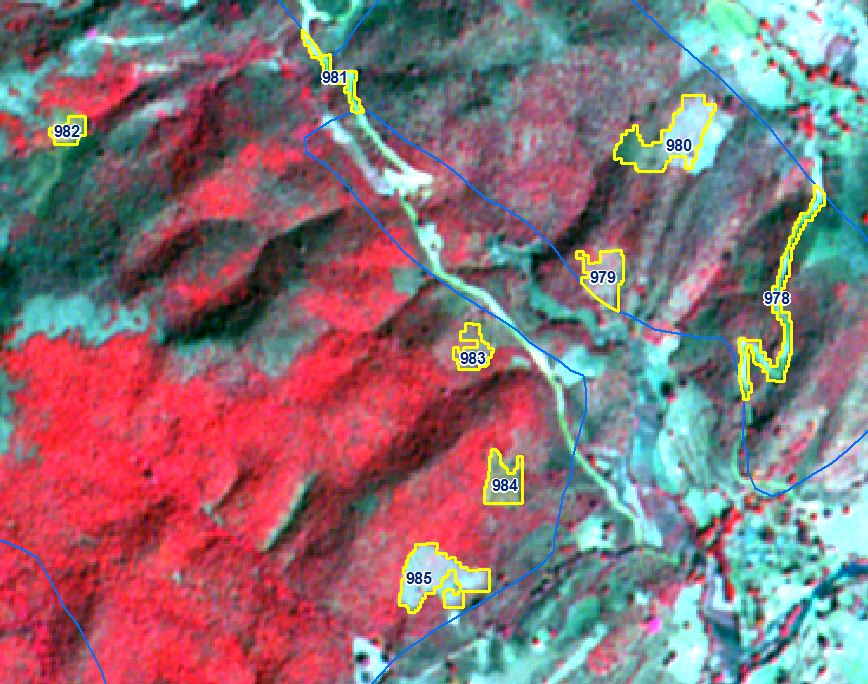 IRS R2B LISS-IV Imagery 23-12-2017
IRS R2B LISS-IV Imagery 27-02-2019
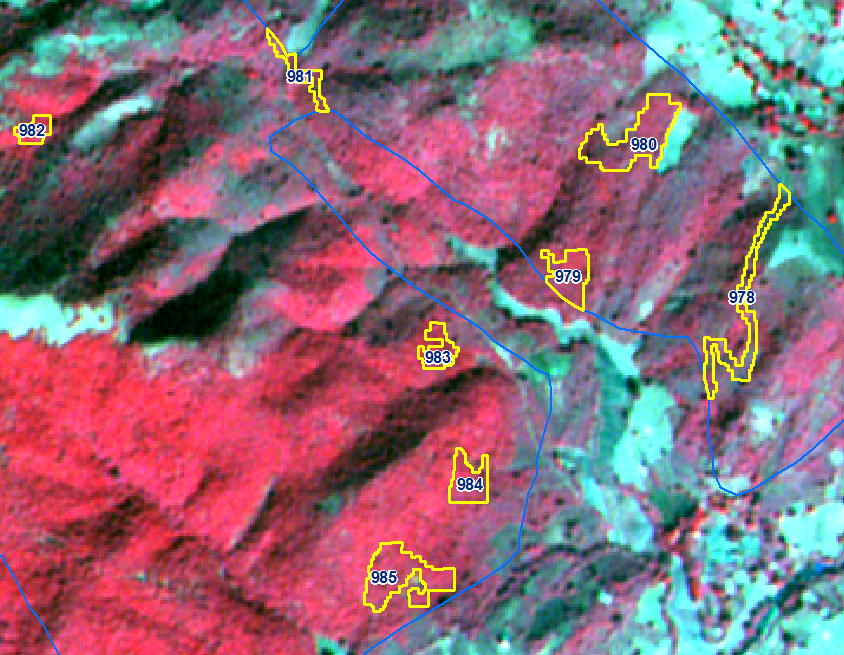 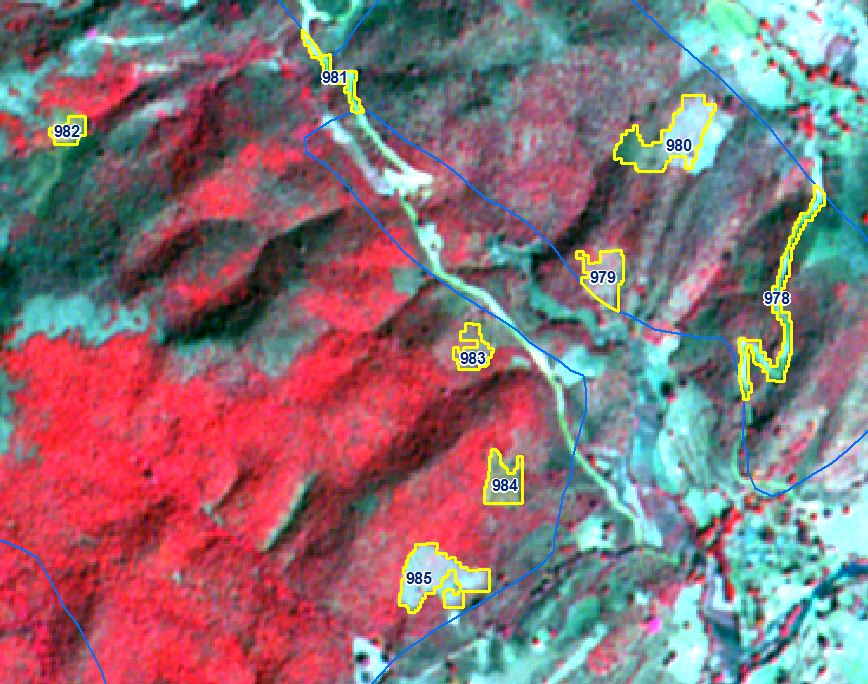 IRS R2B LISS-IV Imagery 23-12-2017
IRS R2B LISS-IV Imagery 27-02-2019
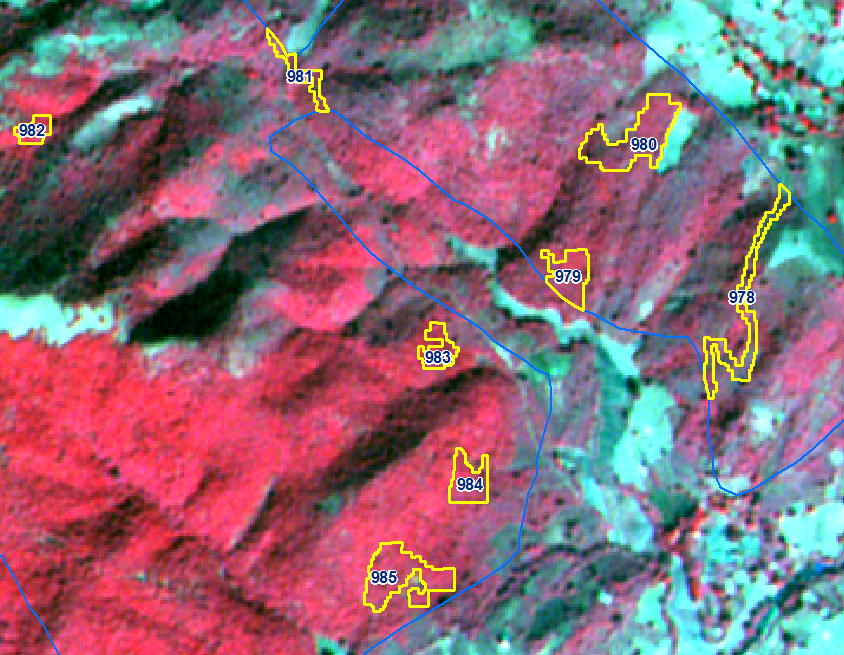 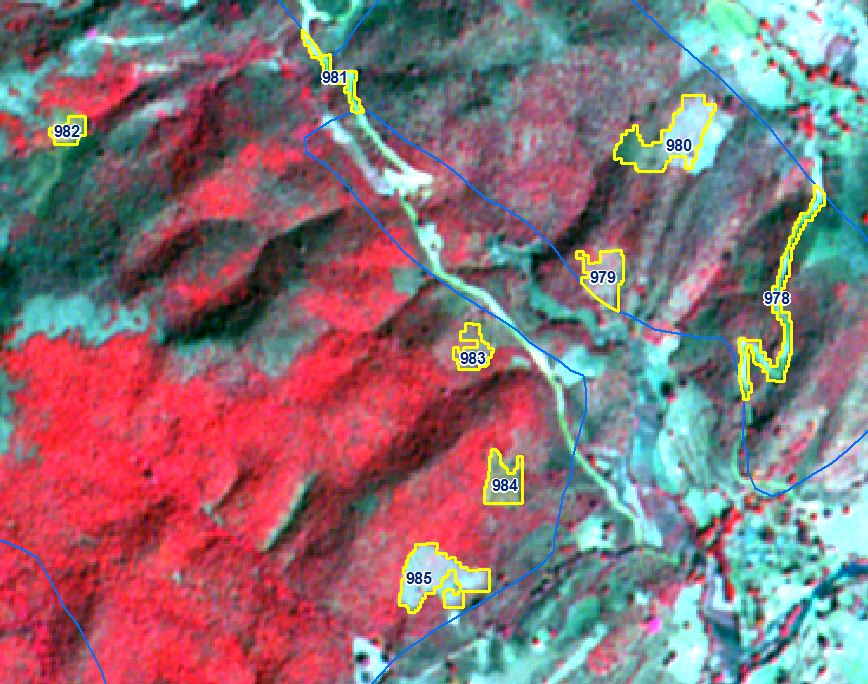 IRS R2B LISS-IV Imagery 23-12-2017
IRS R2B LISS-IV Imagery 27-02-2019
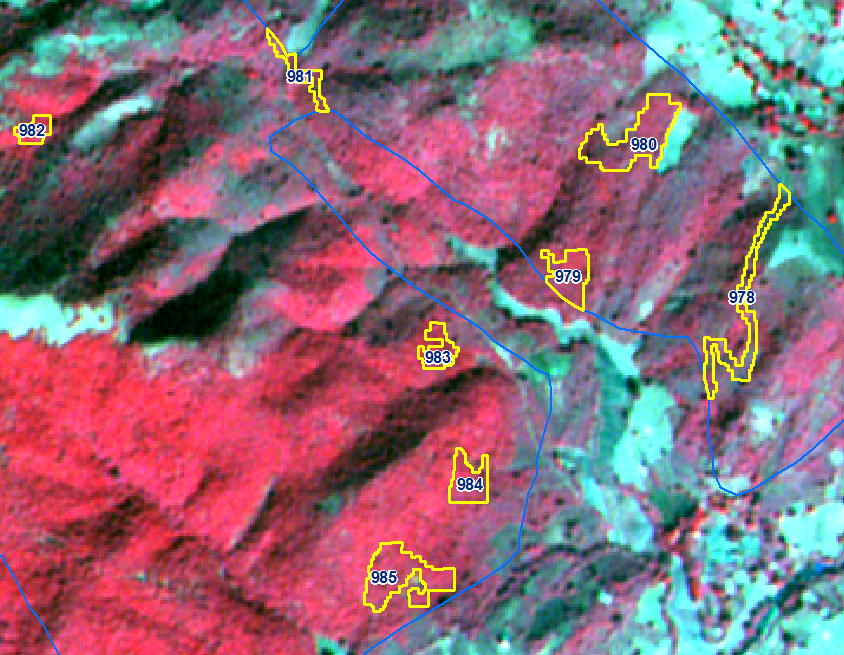 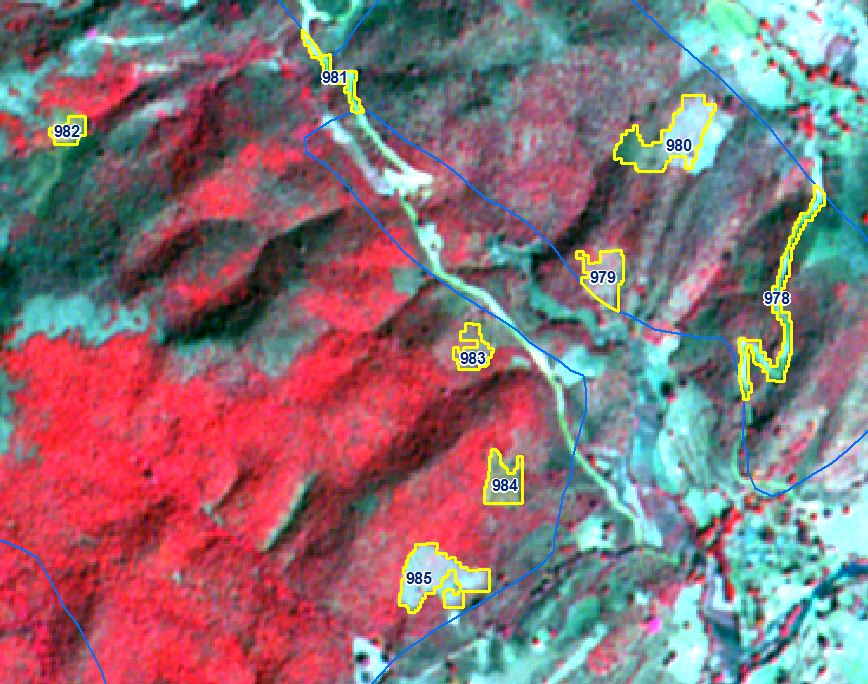 IRS R2B LISS-IV Imagery 23-12-2017
IRS R2B LISS-IV Imagery 27-02-2019
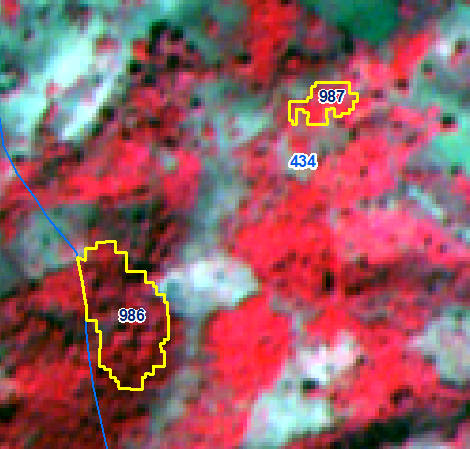 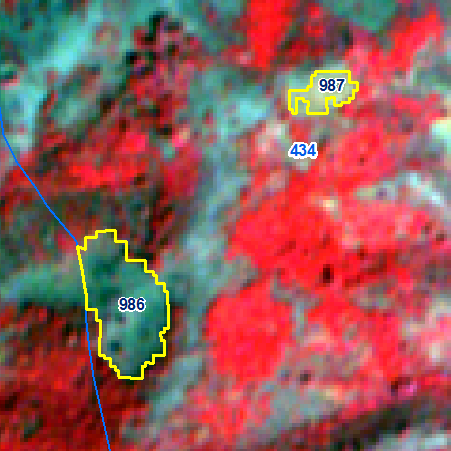 IRS R2B LISS-IV Imagery 23-12-2017
IRS R2B LISS-IV Imagery 27-02-2019
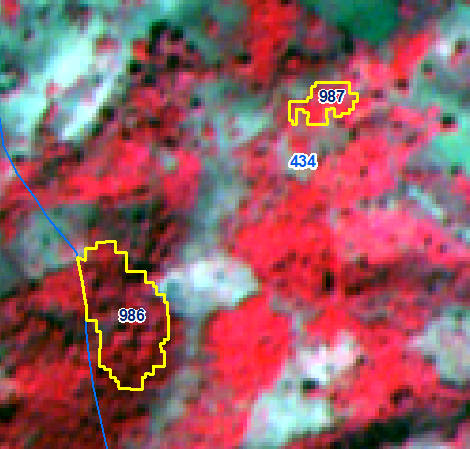 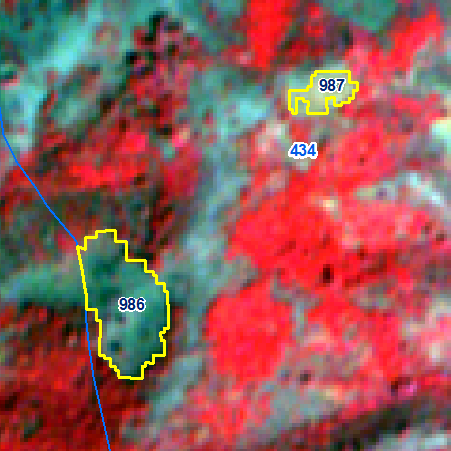 IRS R2B LISS-IV Imagery 23-12-2017
IRS R2B LISS-IV Imagery 27-02-2019
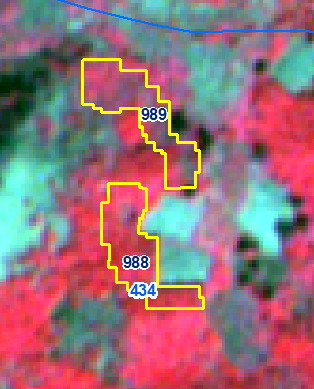 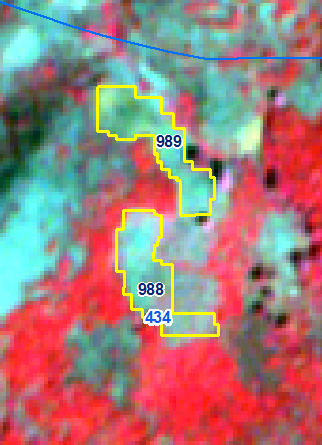 IRS R2B LISS-IV Imagery 23-12-2017
IRS R2B LISS-IV Imagery 27-02-2019
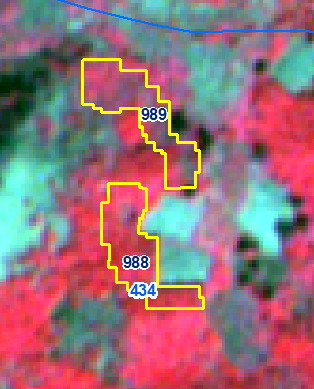 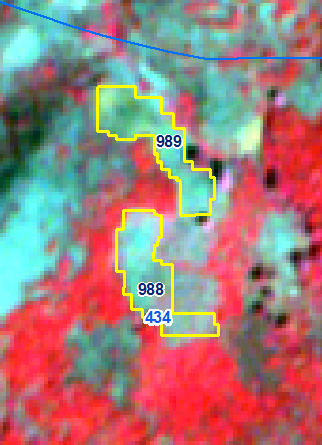 IRS R2B LISS-IV Imagery 23-12-2017
IRS R2B LISS-IV Imagery 27-02-2019
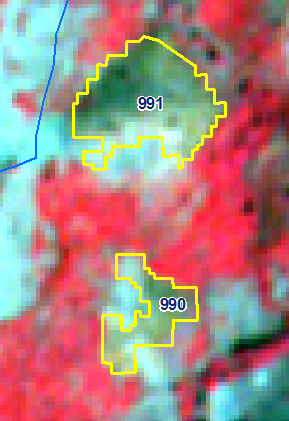 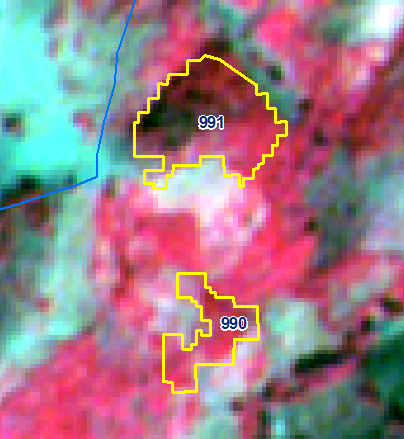 IRS R2B LISS-IV Imagery 23-12-2017
IRS R2B LISS-IV Imagery 27-02-2019
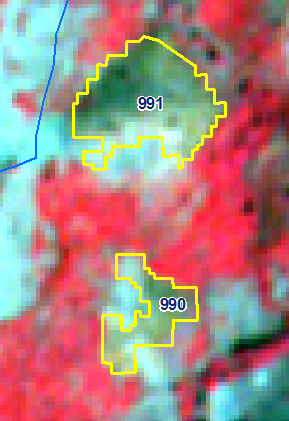 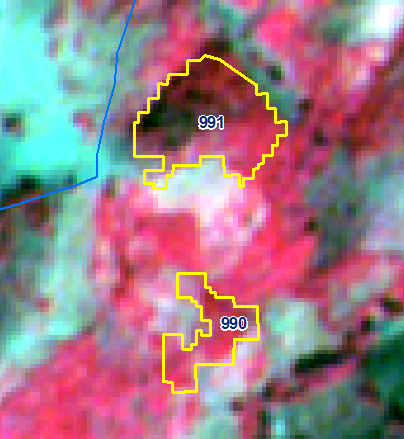 IRS R2B LISS-IV Imagery 23-12-2017
IRS R2B LISS-IV Imagery 27-02-2019
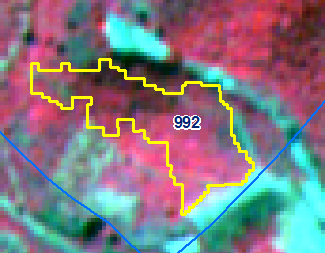 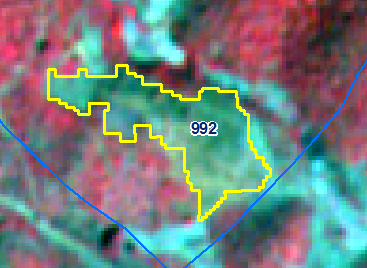 IRS R2B LISS-IV Imagery 23-12-2017
IRS R2B LISS-IV Imagery 27-02-2019
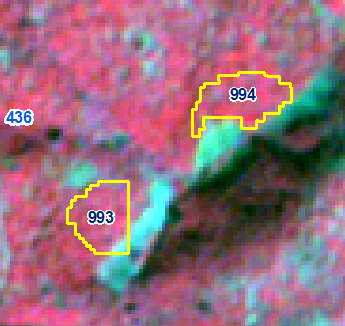 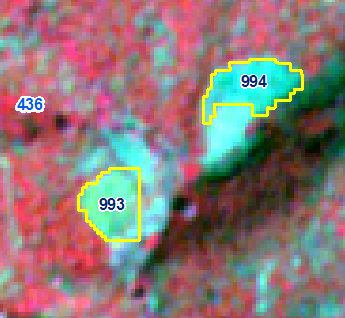 IRS R2B LISS-IV Imagery 23-12-2017
IRS R2B LISS-IV Imagery 27-02-2019
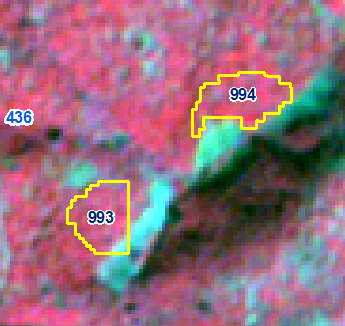 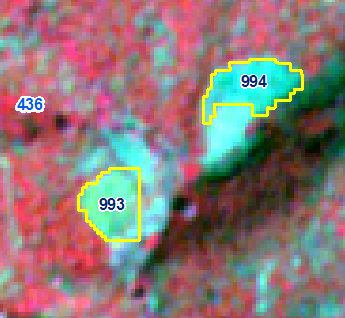 IRS R2B LISS-IV Imagery 23-12-2017
IRS R2B LISS-IV Imagery 27-02-2019
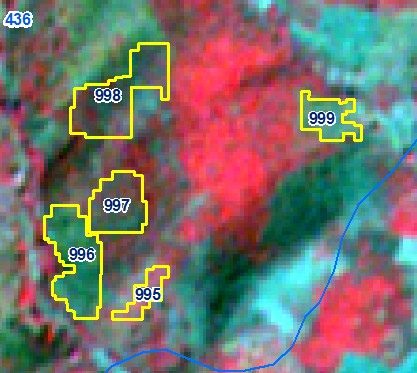 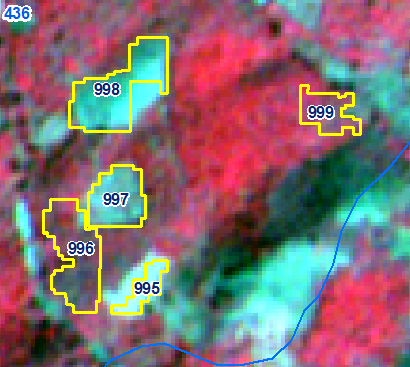 IRS R2B LISS-IV Imagery 23-12-2017
IRS R2B LISS-IV Imagery 27-02-2019
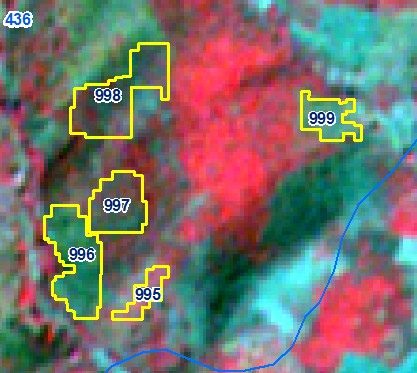 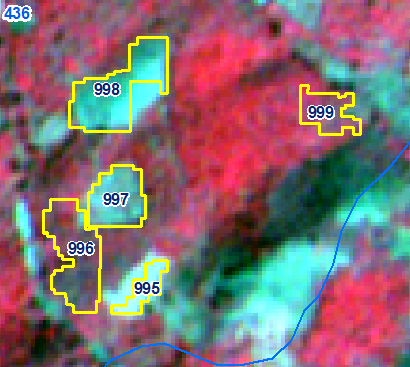 IRS R2B LISS-IV Imagery 23-12-2017
IRS R2B LISS-IV Imagery 27-02-2019
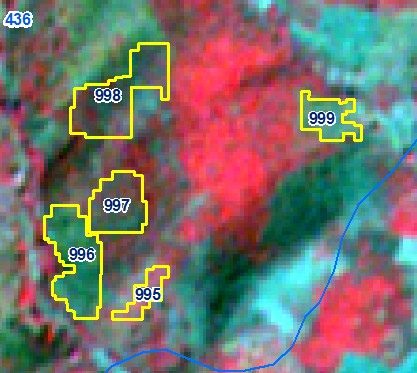 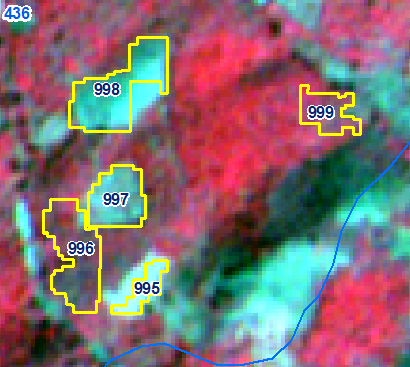 IRS R2B LISS-IV Imagery 23-12-2017
IRS R2B LISS-IV Imagery 27-02-2019
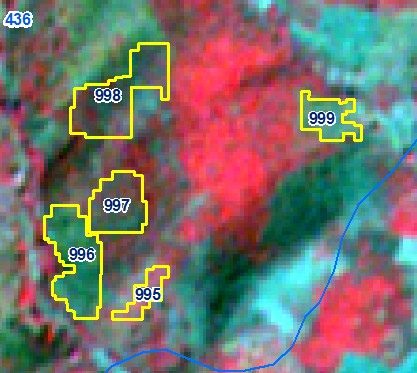 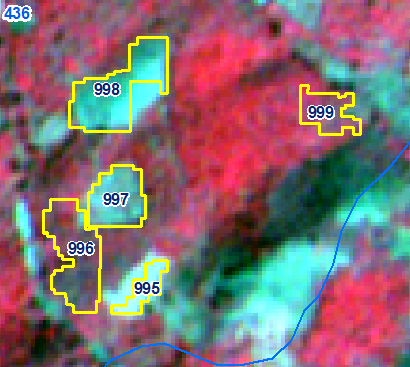 IRS R2B LISS-IV Imagery 23-12-2017
IRS R2B LISS-IV Imagery 27-02-2019
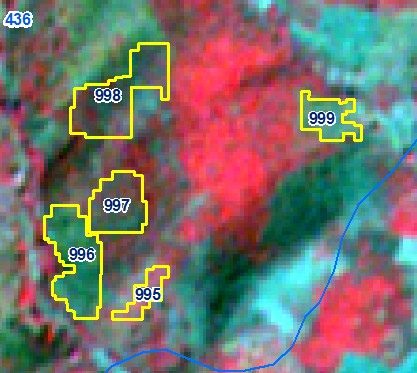 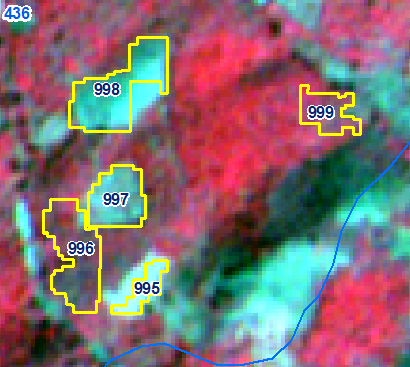 IRS R2B LISS-IV Imagery 23-12-2017
IRS R2B LISS-IV Imagery 27-02-2019
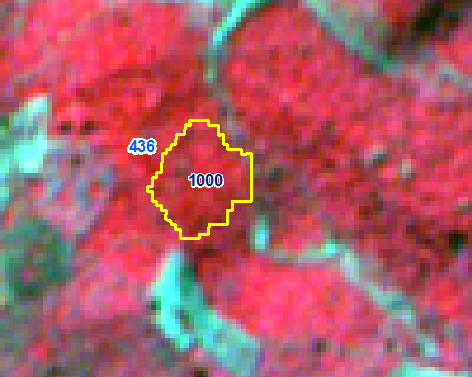 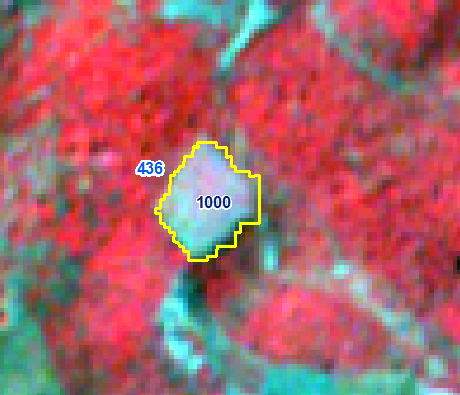 IRS R2B LISS-IV Imagery 23-12-2017
IRS R2B LISS-IV Imagery 27-02-2019
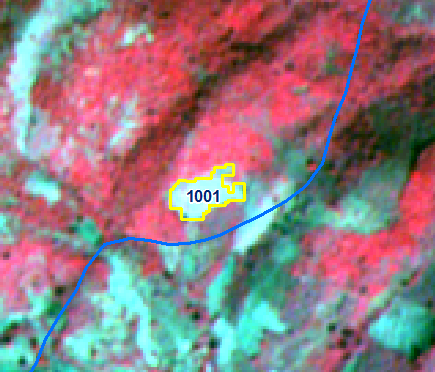 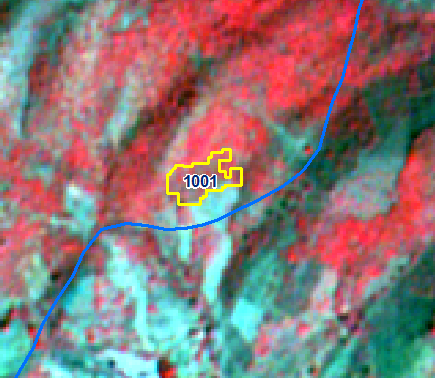 IRS R2B LISS-IV Imagery 23-12-2017
IRS R2B LISS-IV Imagery 27-02-2019
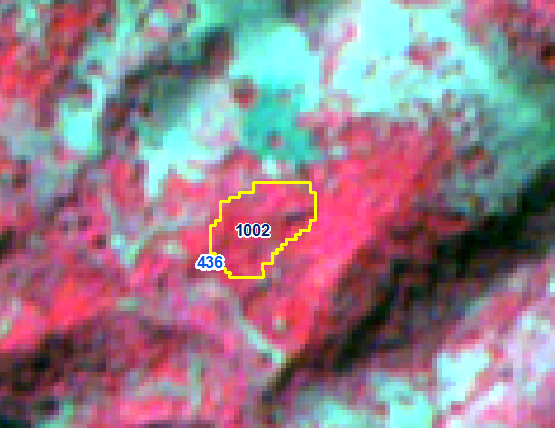 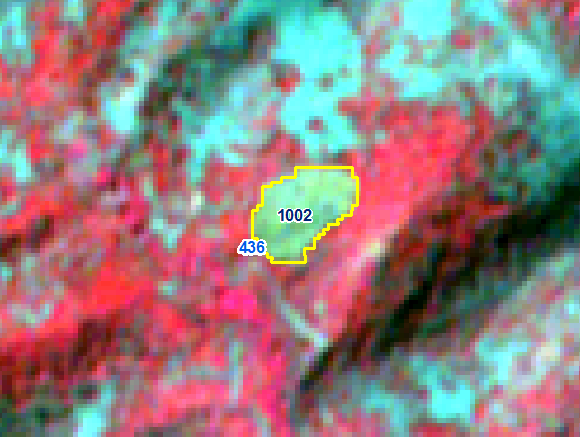 IRS R2B LISS-IV Imagery 23-12-2017
IRS R2B LISS-IV Imagery 27-02-2019
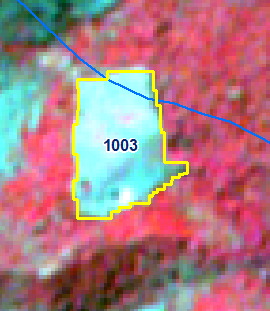 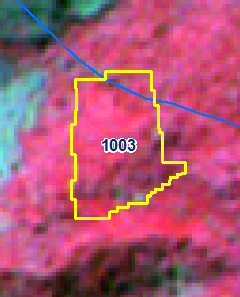 IRS R2B LISS-IV Imagery 23-12-2017
IRS R2B LISS-IV Imagery 27-02-2019
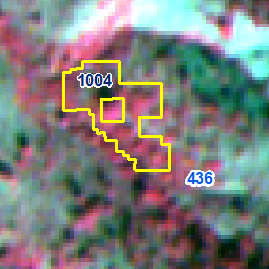 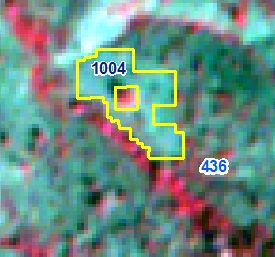 IRS R2B LISS-IV Imagery 23-12-2017
IRS R2B LISS-IV Imagery 27-02-2019
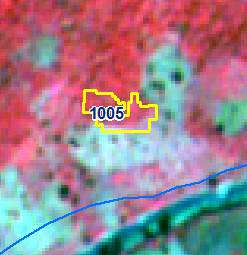 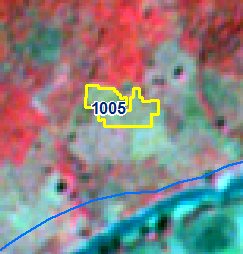 IRS R2B LISS-IV Imagery 23-12-2017
IRS R2B LISS-IV Imagery 27-02-2019
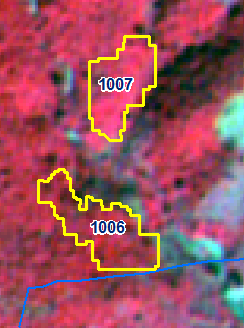 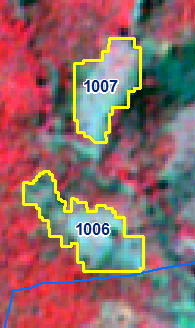 IRS R2B LISS-IV Imagery 23-12-2017
IRS R2B LISS-IV Imagery 27-02-2019
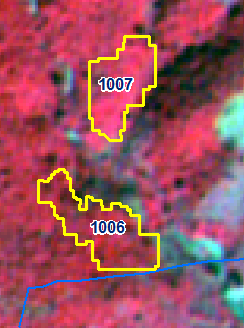 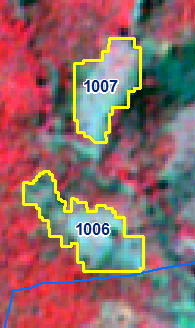 IRS R2B LISS-IV Imagery 23-12-2017
IRS R2B LISS-IV Imagery 27-02-2019
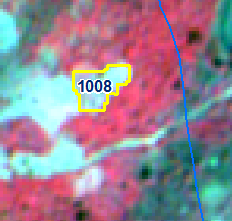 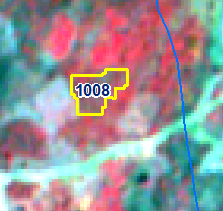 IRS R2B LISS-IV Imagery 23-12-2017
IRS R2B LISS-IV Imagery 27-02-2019
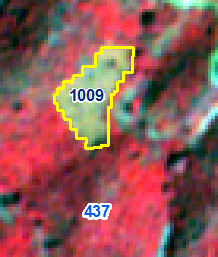 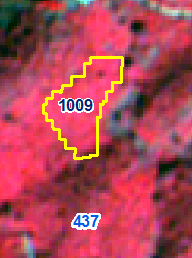 IRS R2B LISS-IV Imagery 23-12-2017
IRS R2B LISS-IV Imagery 27-02-2019
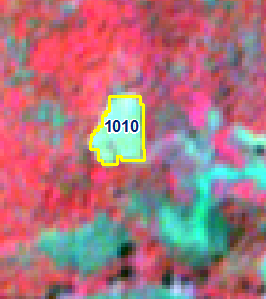 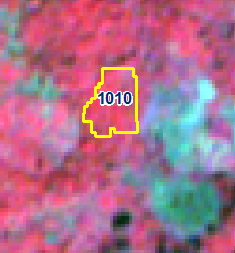 IRS R2B LISS-IV Imagery 23-12-2017
IRS R2B LISS-IV Imagery 27-02-2019
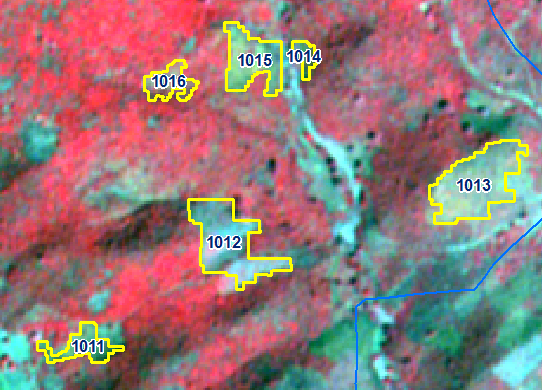 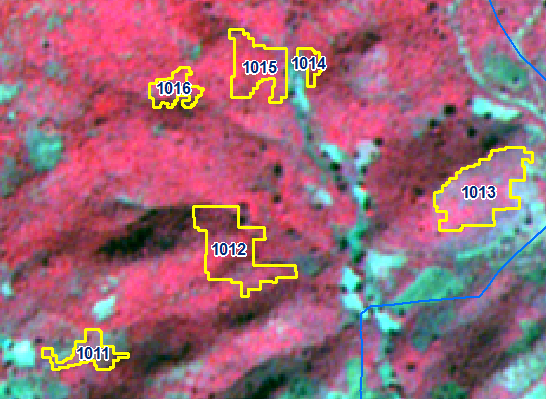 IRS R2B LISS-IV Imagery 23-12-2017
IRS R2B LISS-IV Imagery 27-02-2019
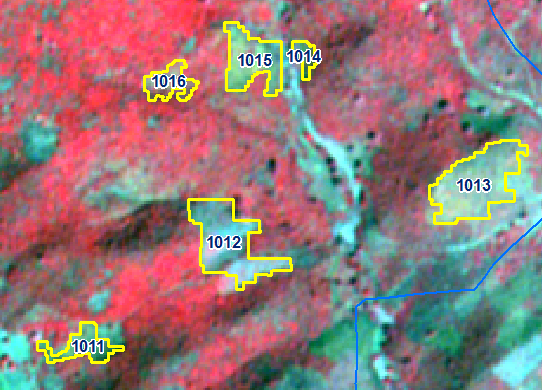 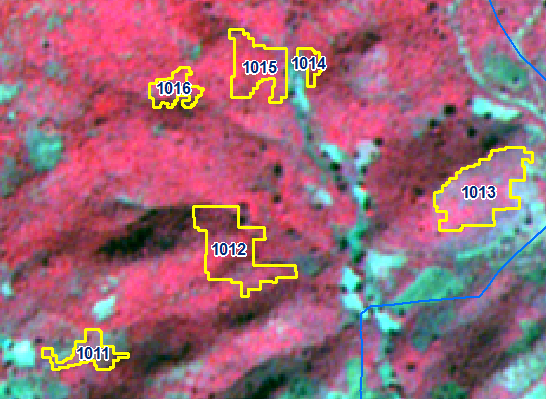 IRS R2B LISS-IV Imagery 23-12-2017
IRS R2B LISS-IV Imagery 27-02-2019
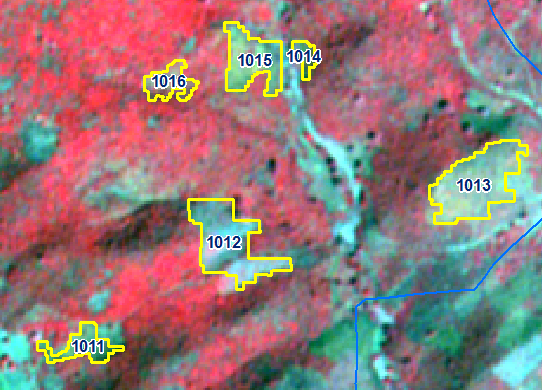 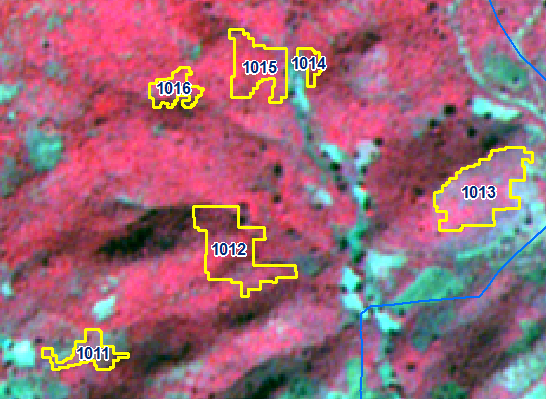 IRS R2B LISS-IV Imagery 23-12-2017
IRS R2B LISS-IV Imagery 27-02-2019
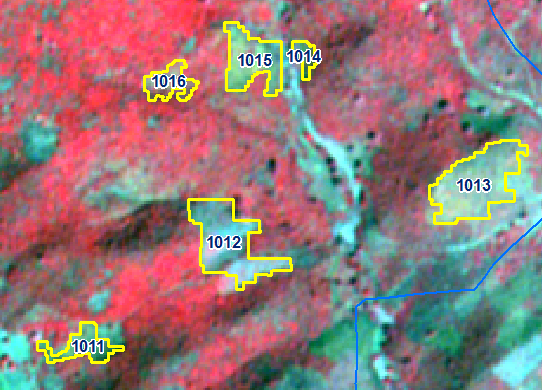 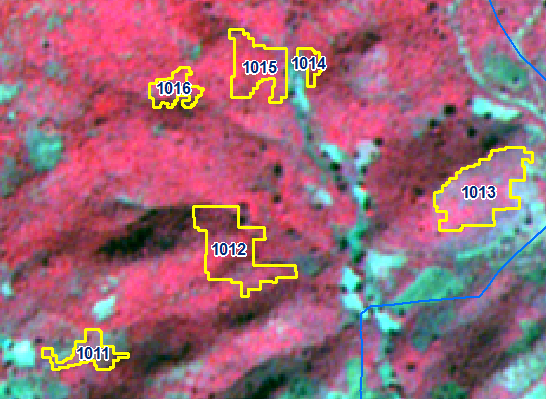 IRS R2B LISS-IV Imagery 23-12-2017
IRS R2B LISS-IV Imagery 27-02-2019
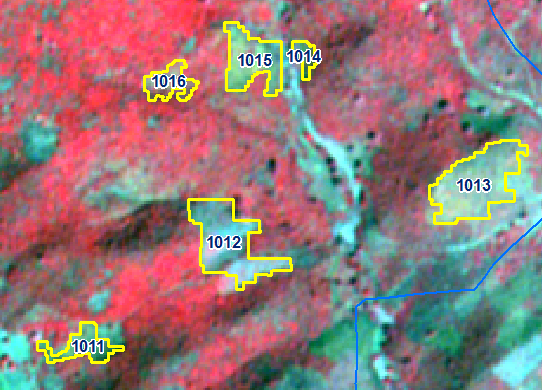 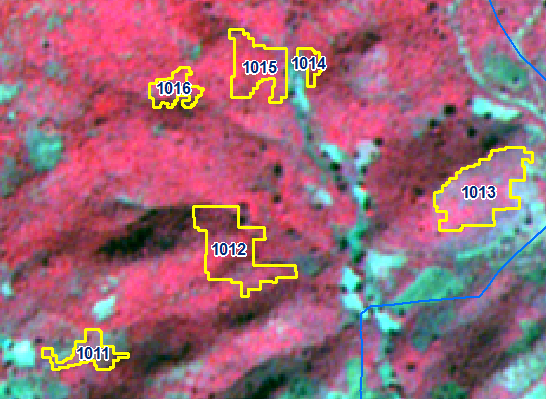 IRS R2B LISS-IV Imagery 23-12-2017
IRS R2B LISS-IV Imagery 27-02-2019
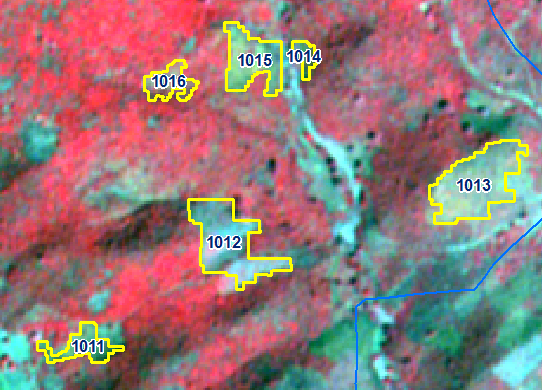 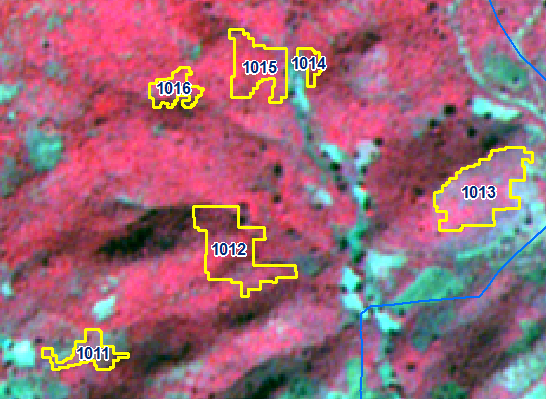 IRS R2B LISS-IV Imagery 23-12-2017
IRS R2B LISS-IV Imagery 27-02-2019
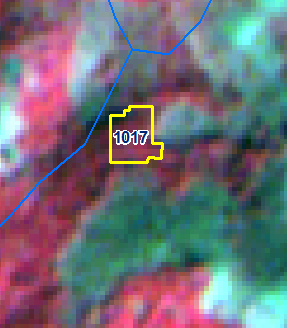 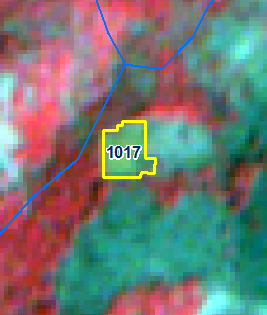 IRS R2B LISS-IV Imagery 23-12-2017
IRS R2B LISS-IV Imagery 27-02-2019
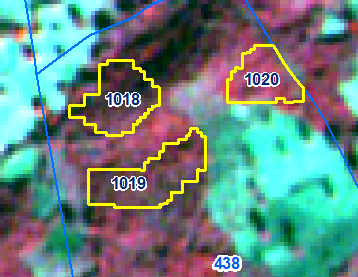 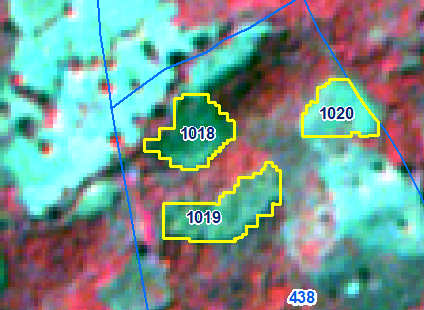 IRS R2B LISS-IV Imagery 23-12-2017
IRS R2B LISS-IV Imagery 27-02-2019
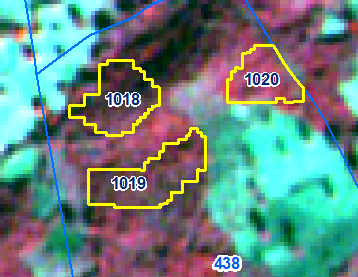 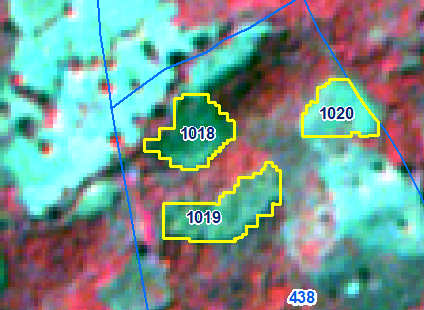 IRS R2B LISS-IV Imagery 23-12-2017
IRS R2B LISS-IV Imagery 27-02-2019
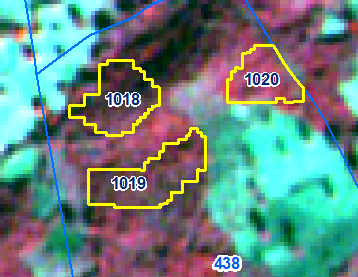 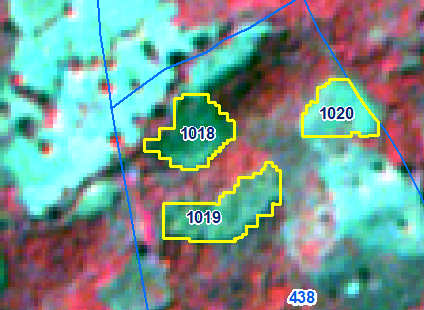 IRS R2B LISS-IV Imagery 23-12-2017
IRS R2B LISS-IV Imagery 27-02-2019
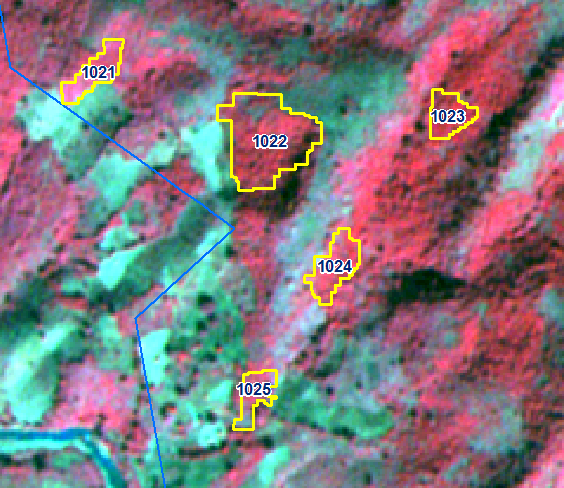 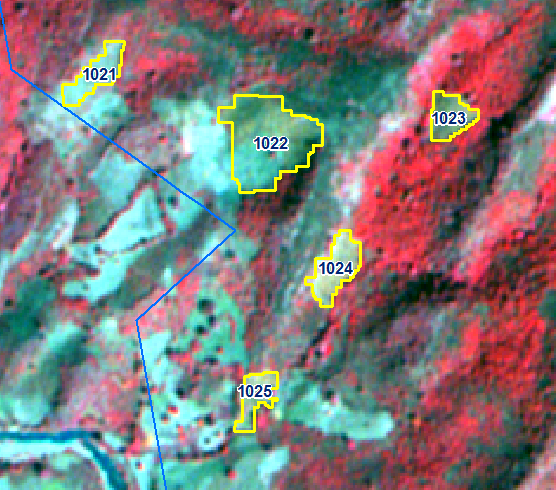 IRS R2B LISS-IV Imagery 23-12-2017
IRS R2B LISS-IV Imagery 27-02-2019
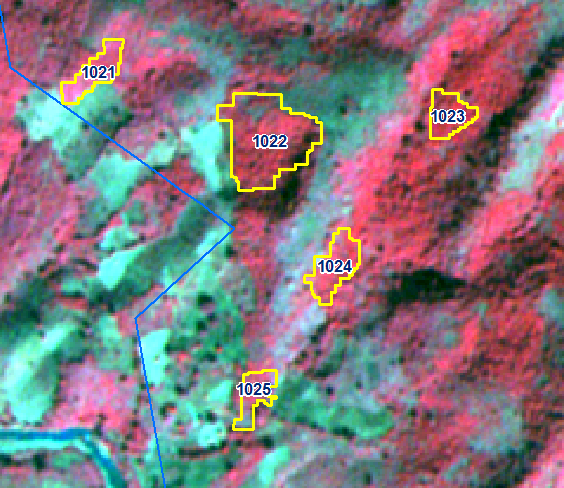 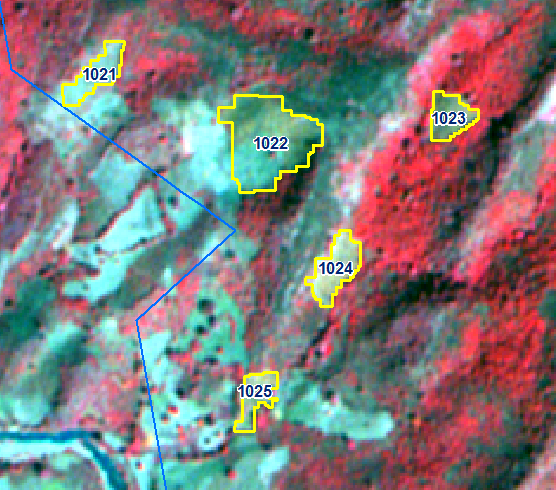 IRS R2B LISS-IV Imagery 23-12-2017
IRS R2B LISS-IV Imagery 27-02-2019
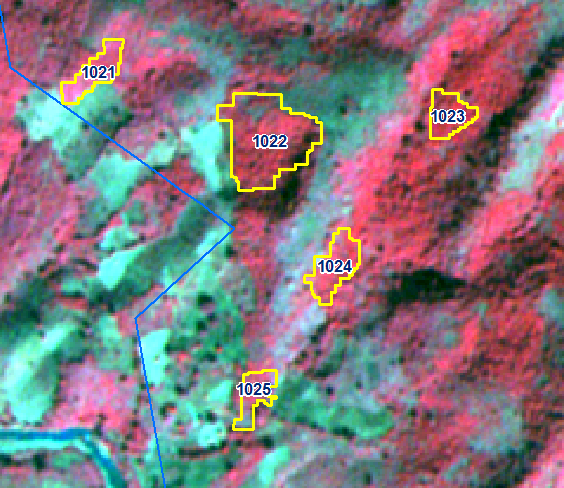 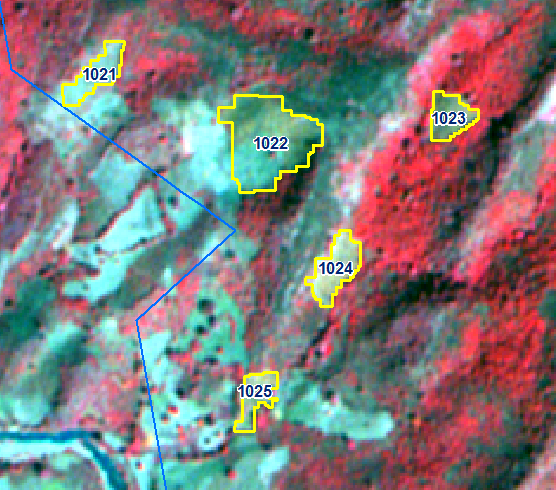 IRS R2B LISS-IV Imagery 23-12-2017
IRS R2B LISS-IV Imagery 27-02-2019
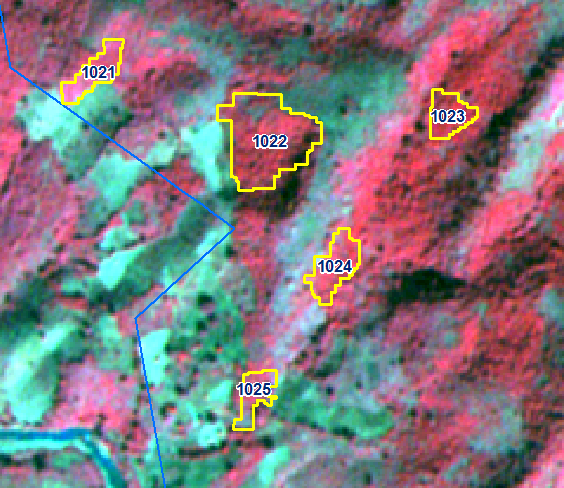 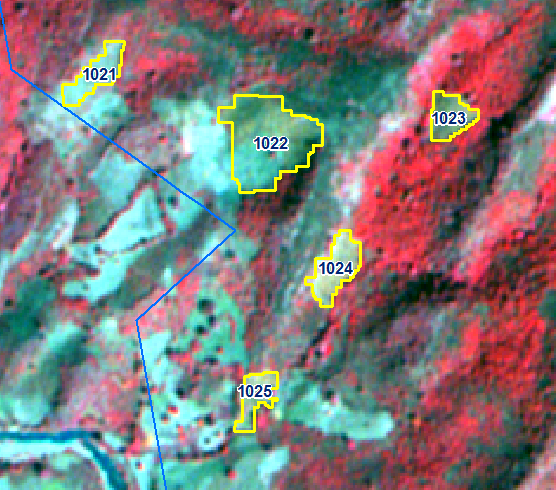 IRS R2B LISS-IV Imagery 23-12-2017
IRS R2B LISS-IV Imagery 27-02-2019
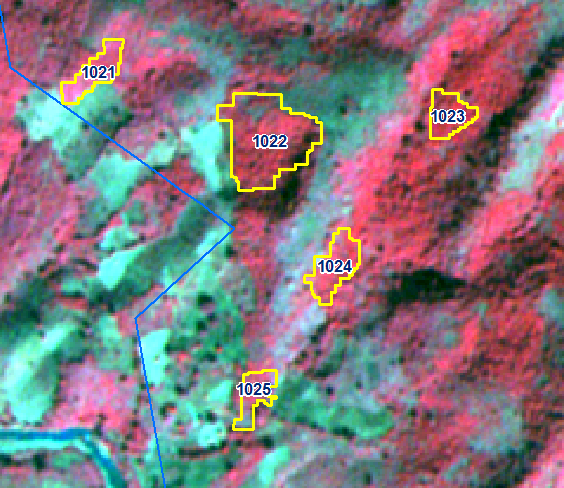 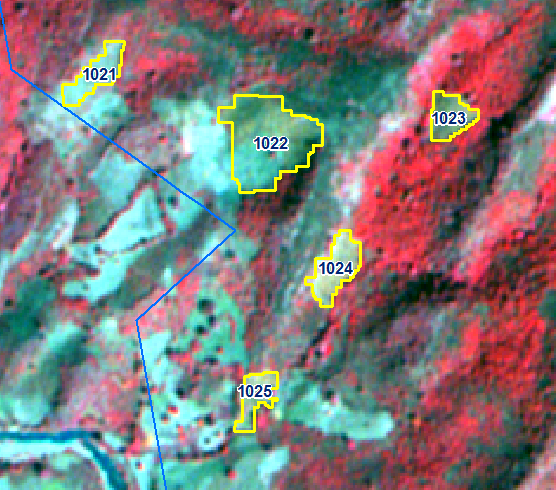 IRS R2B LISS-IV Imagery 23-12-2017
IRS R2B LISS-IV Imagery 27-02-2019
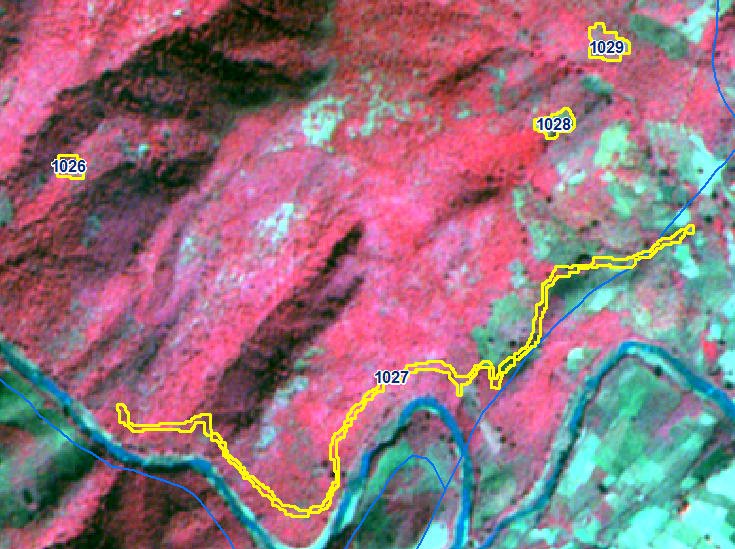 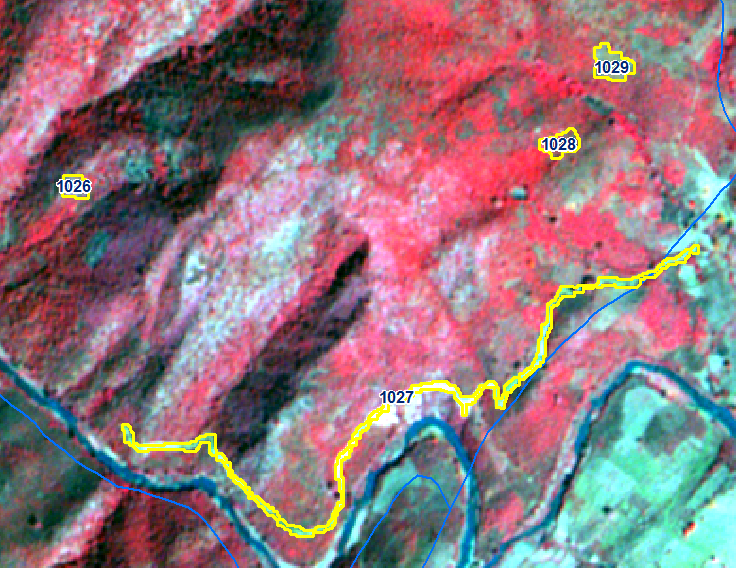 IRS R2B LISS-IV Imagery 23-12-2017
IRS R2B LISS-IV Imagery 27-02-2019
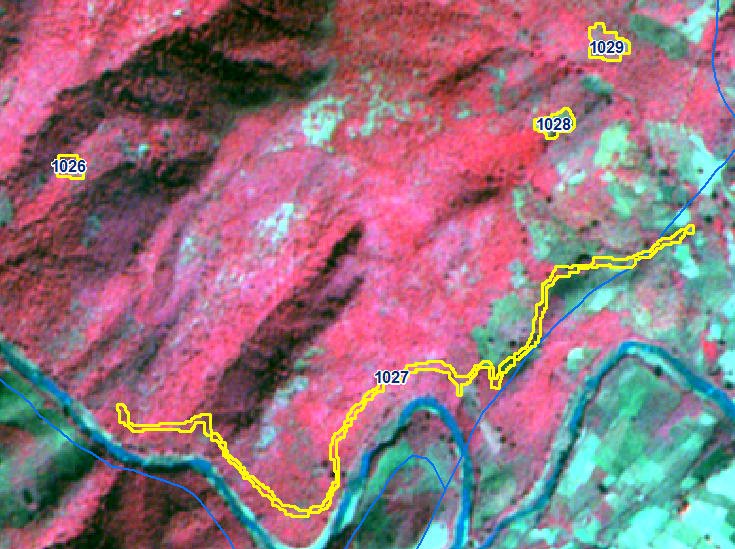 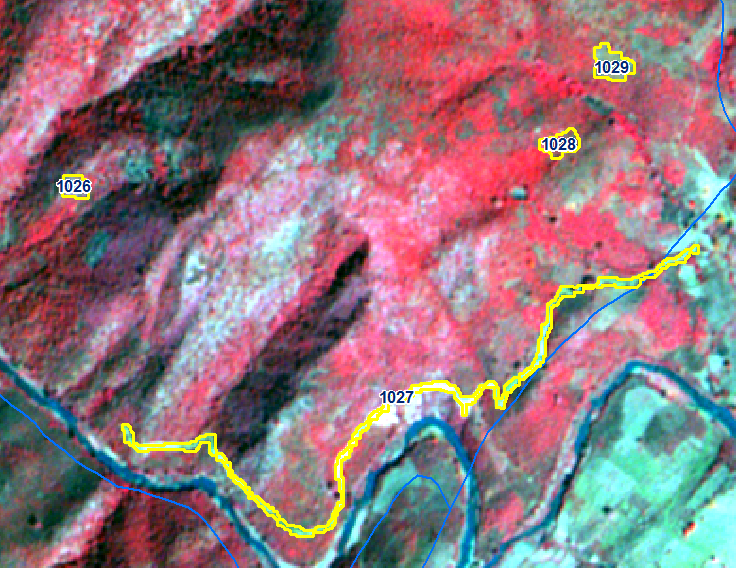 IRS R2B LISS-IV Imagery 23-12-2017
IRS R2B LISS-IV Imagery 27-02-2019
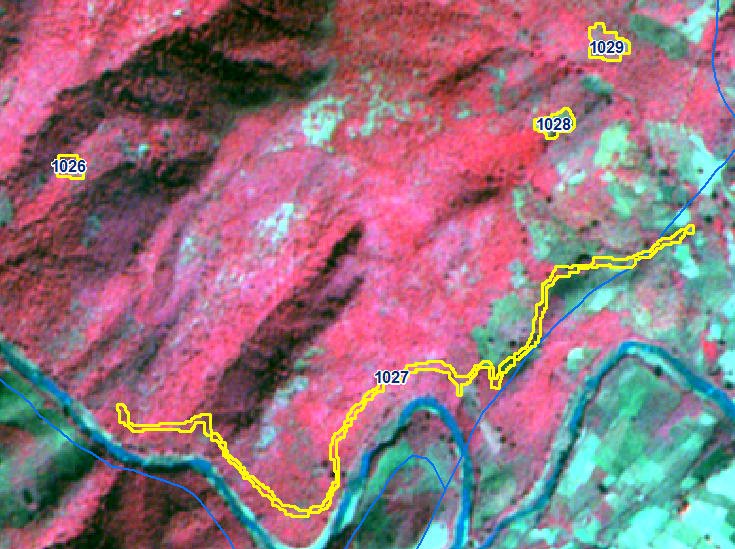 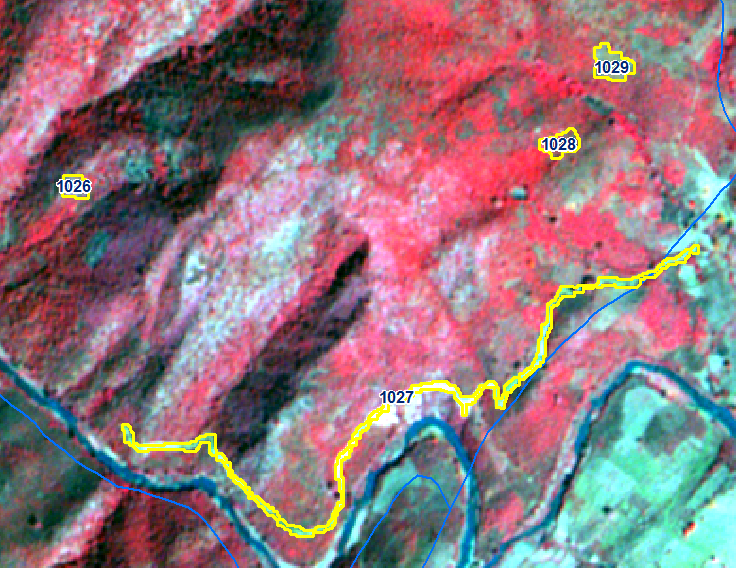 IRS R2B LISS-IV Imagery 23-12-2017
IRS R2B LISS-IV Imagery 27-02-2019
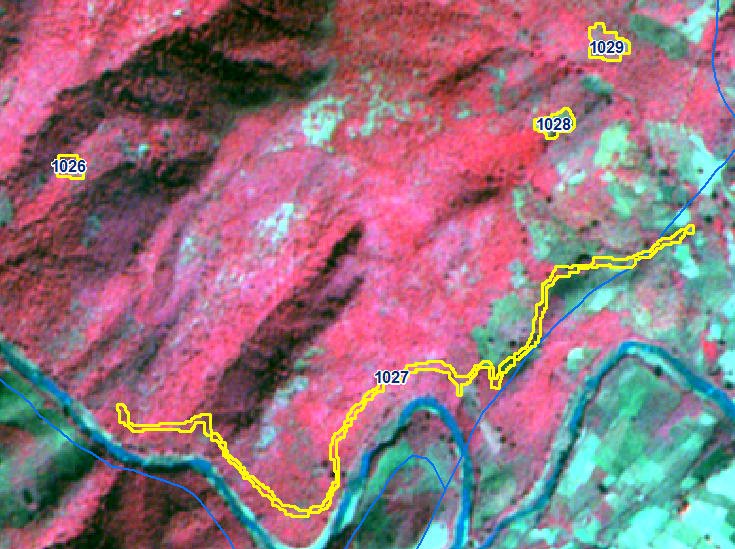 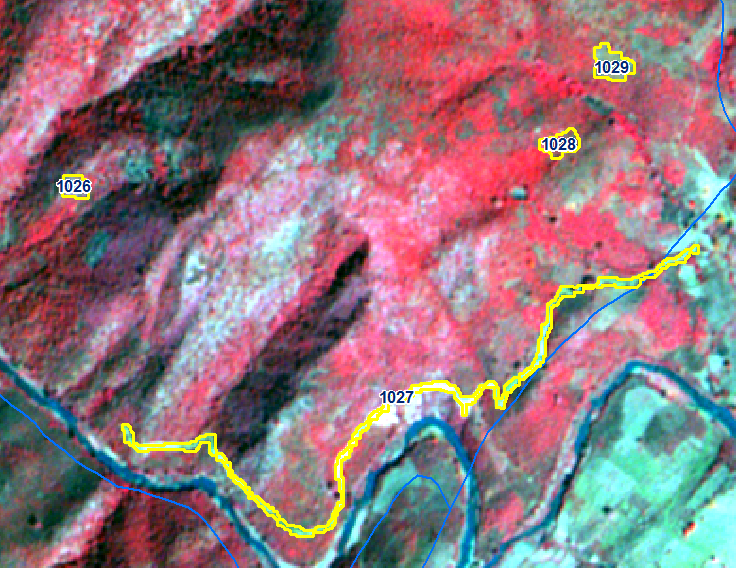 IRS R2B LISS-IV Imagery 23-12-2017
IRS R2B LISS-IV Imagery 27-02-2019
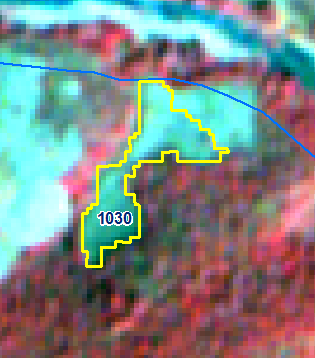 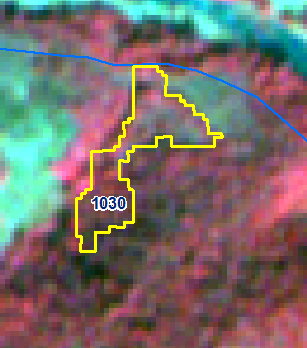 IRS R2B LISS-IV Imagery 23-12-2017
IRS R2B LISS-IV Imagery 27-02-2019
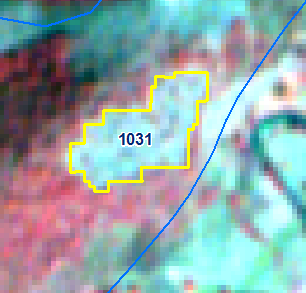 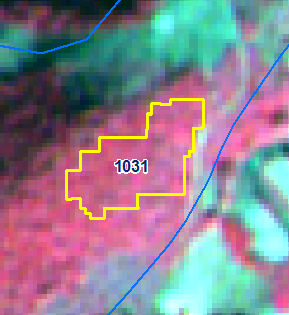 IRS R2B LISS-IV Imagery 23-12-2017
IRS R2B LISS-IV Imagery 27-02-2019
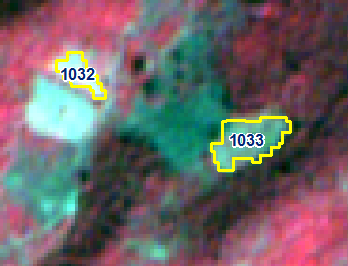 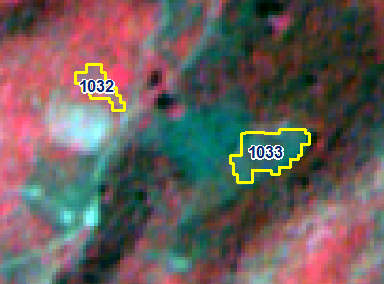 IRS R2B LISS-IV Imagery 23-12-2017
IRS R2B LISS-IV Imagery 27-02-2019
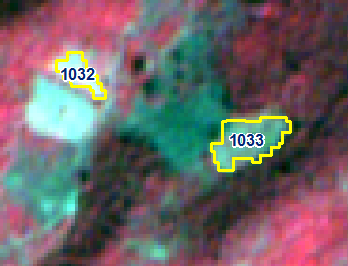 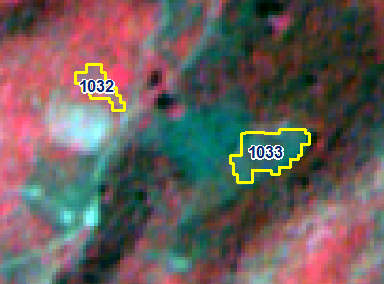 IRS R2B LISS-IV Imagery 23-12-2017
IRS R2B LISS-IV Imagery 27-02-2019
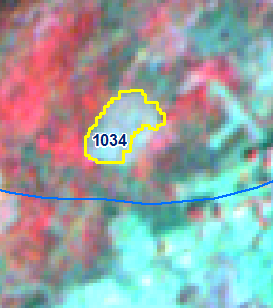 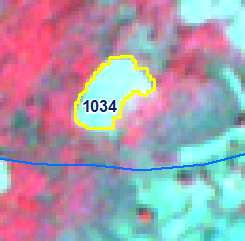 IRS R2B LISS-IV Imagery 23-12-2017
IRS R2B LISS-IV Imagery 27-02-2019
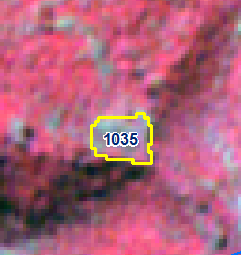 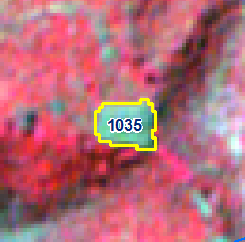 IRS R2B LISS-IV Imagery 23-12-2017
IRS R2B LISS-IV Imagery 27-02-2019
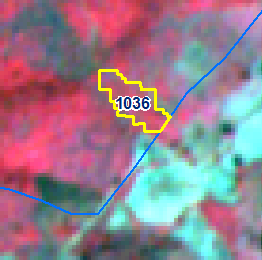 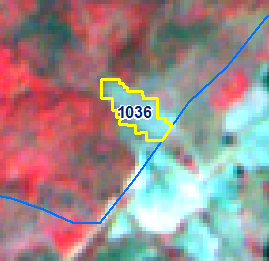 IRS R2B LISS-IV Imagery 23-12-2017
IRS R2B LISS-IV Imagery 27-02-2019
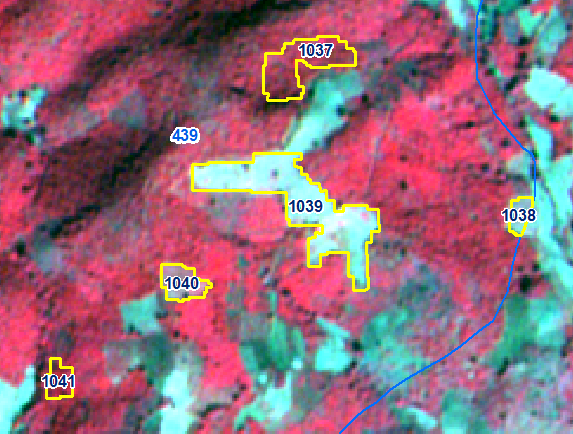 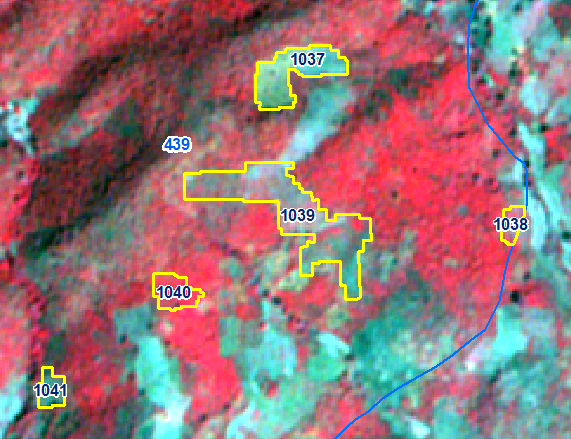 IRS R2B LISS-IV Imagery 23-12-2017
IRS R2B LISS-IV Imagery 27-02-2019
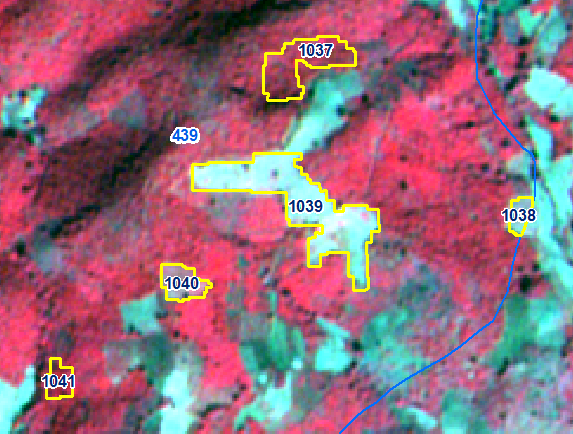 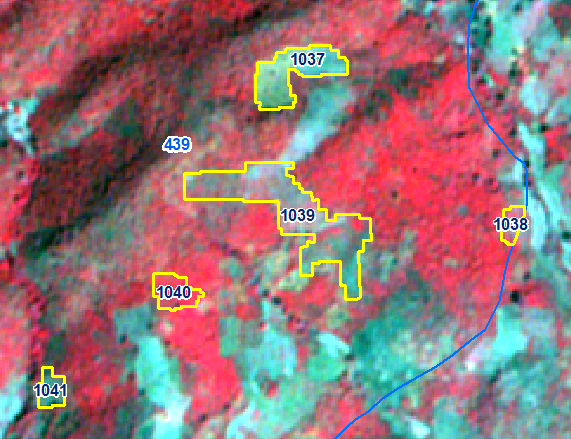 IRS R2B LISS-IV Imagery 23-12-2017
IRS R2B LISS-IV Imagery 27-02-2019
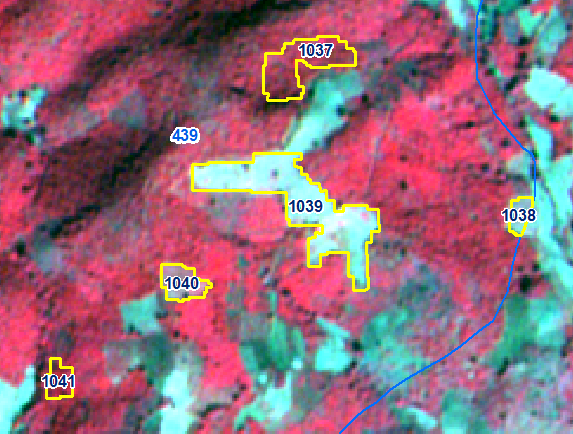 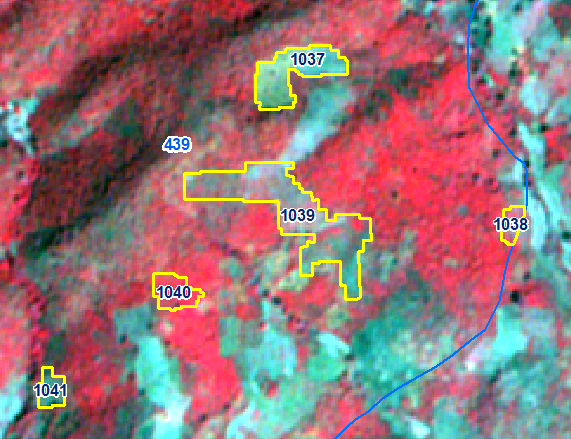 IRS R2B LISS-IV Imagery 23-12-2017
IRS R2B LISS-IV Imagery 27-02-2019
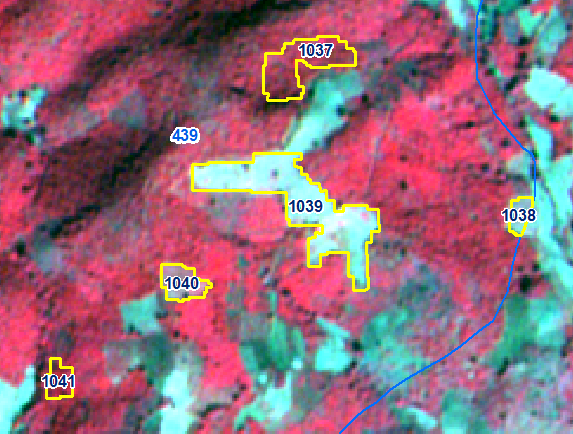 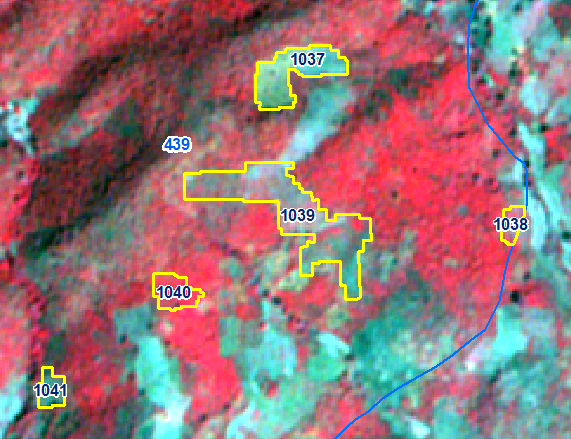 IRS R2B LISS-IV Imagery 23-12-2017
IRS R2B LISS-IV Imagery 27-02-2019
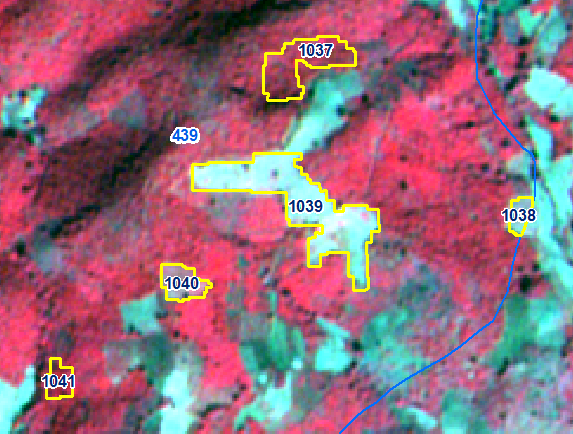 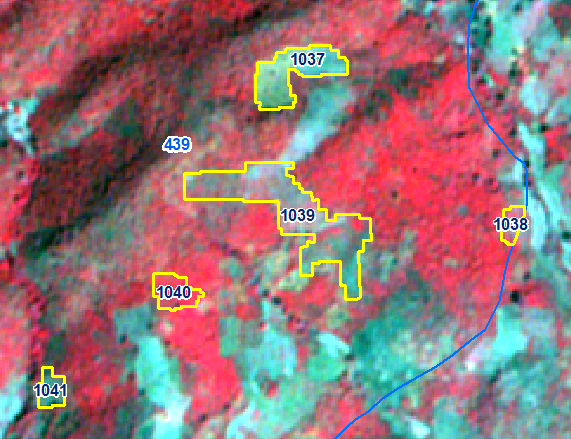 IRS R2B LISS-IV Imagery 23-12-2017
IRS R2B LISS-IV Imagery 27-02-2019
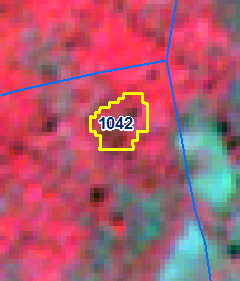 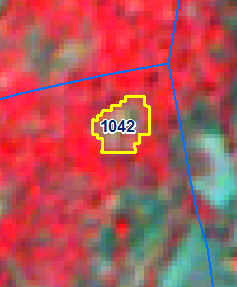 IRS R2B LISS-IV Imagery 23-12-2017
IRS R2B LISS-IV Imagery 27-02-2019
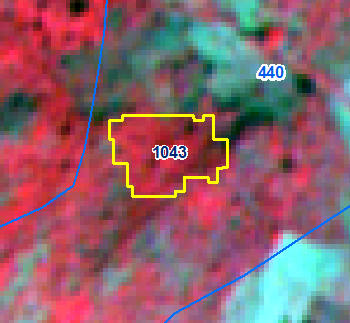 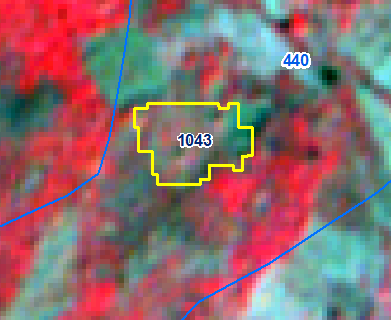 IRS R2B LISS-IV Imagery 23-12-2017
IRS R2B LISS-IV Imagery 27-02-2019
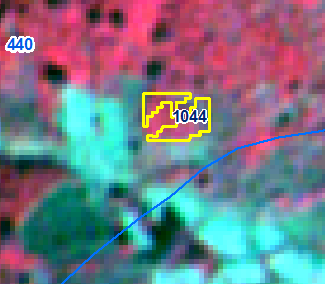 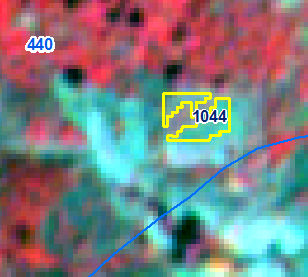 IRS R2B LISS-IV Imagery 23-12-2017
IRS R2B LISS-IV Imagery 27-02-2019
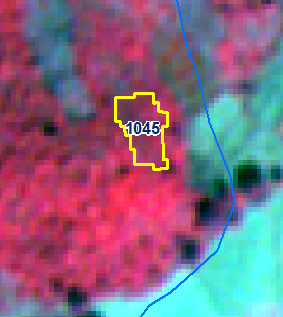 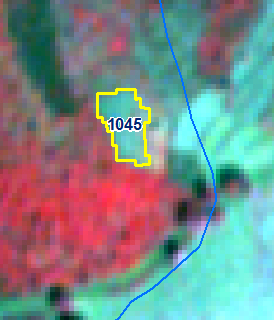 IRS R2B LISS-IV Imagery 23-12-2017
IRS R2B LISS-IV Imagery 27-02-2019
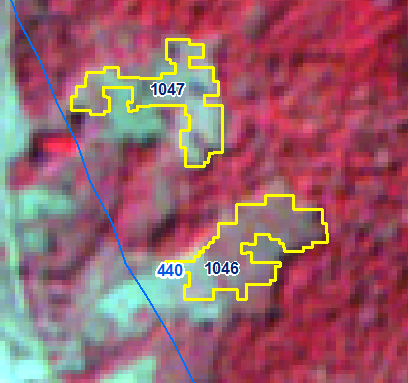 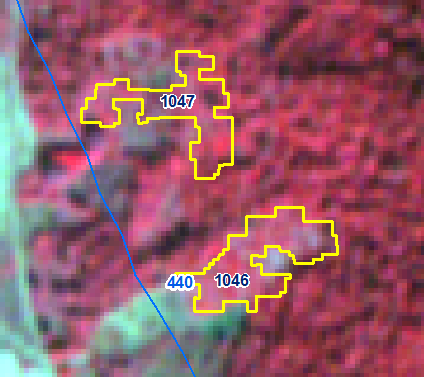 IRS R2B LISS-IV Imagery 23-12-2017
IRS R2B LISS-IV Imagery 27-02-2019
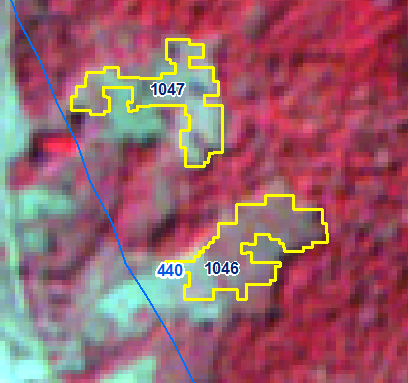 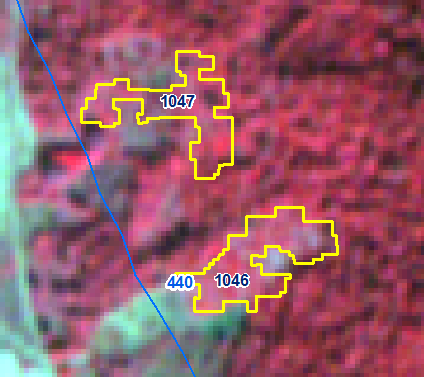 IRS R2B LISS-IV Imagery 23-12-2017
IRS R2B LISS-IV Imagery 27-02-2019
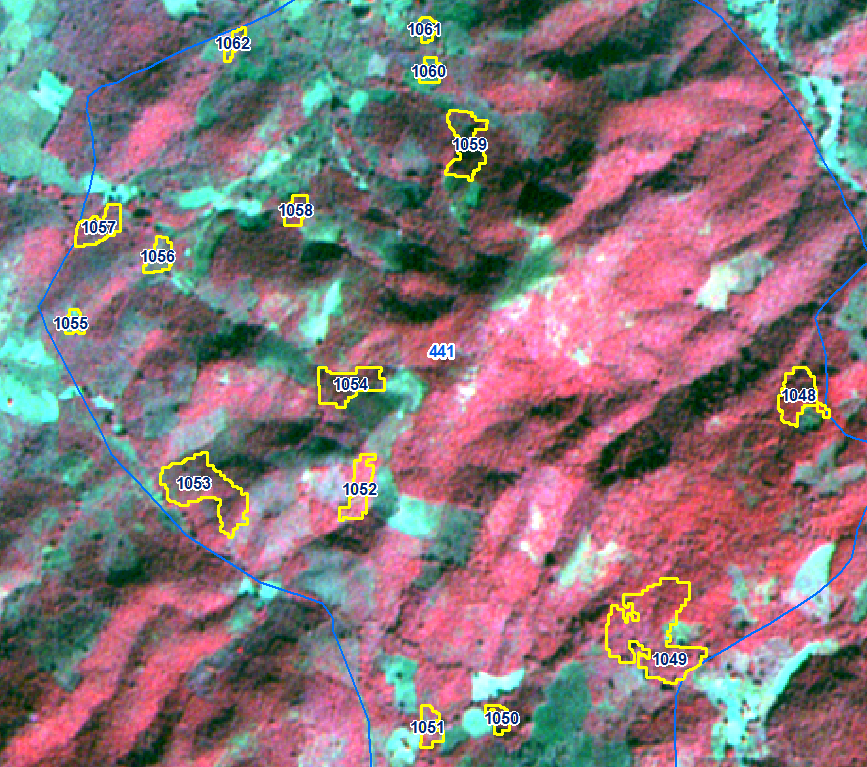 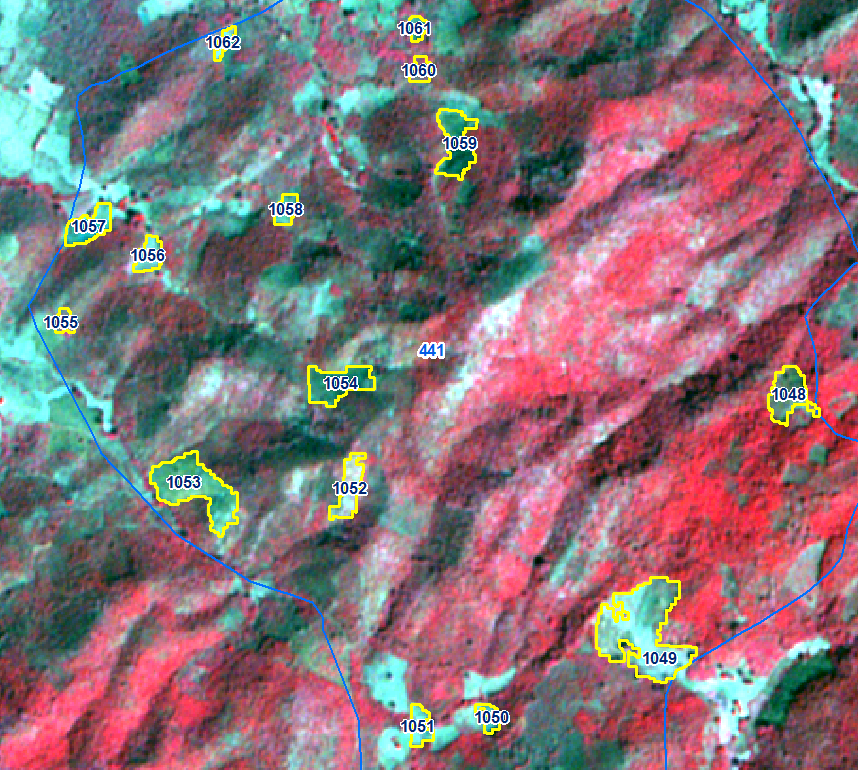 IRS R2B LISS-IV Imagery 23-12-2017
IRS R2B LISS-IV Imagery 27-02-2019
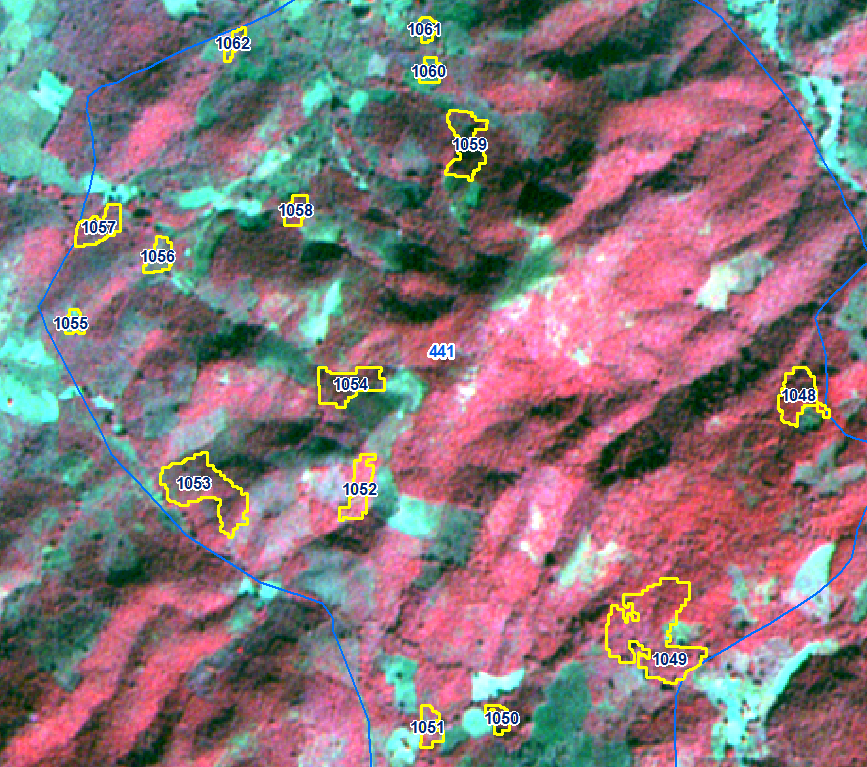 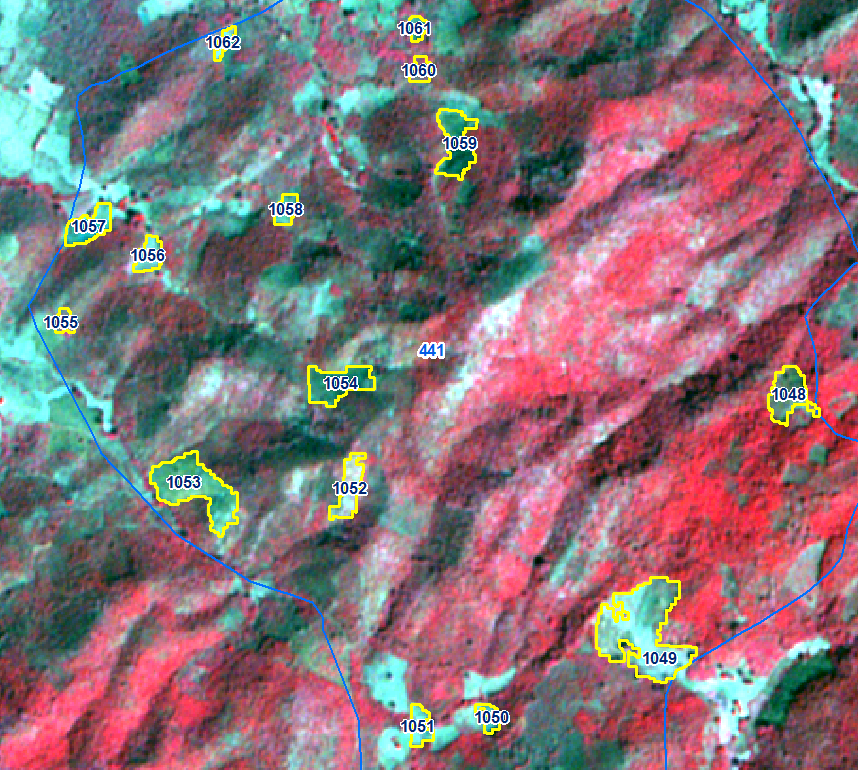 IRS R2B LISS-IV Imagery 23-12-2017
IRS R2B LISS-IV Imagery 27-02-2019
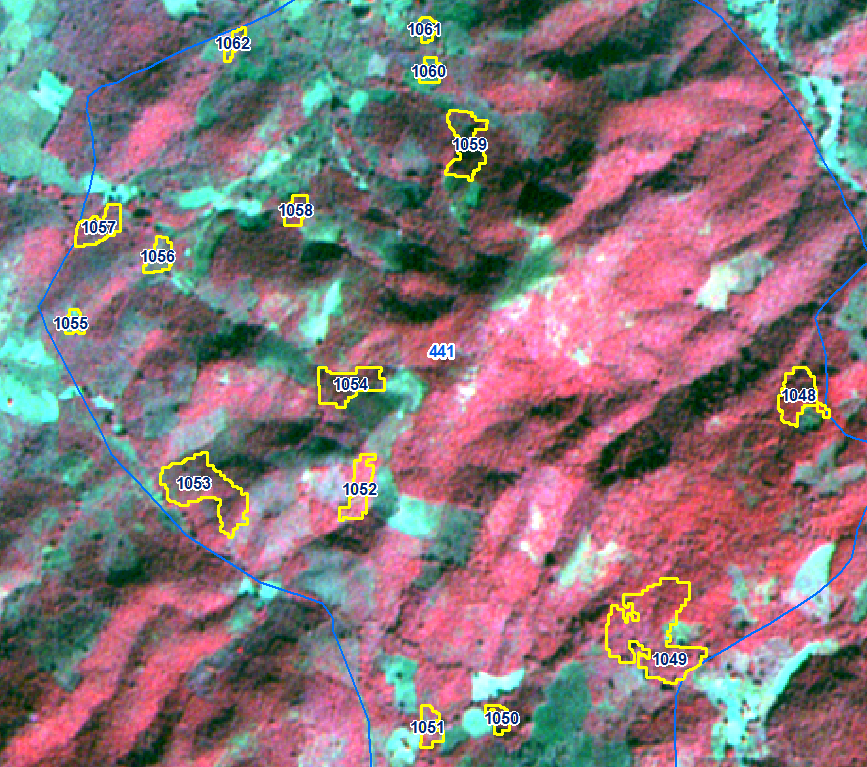 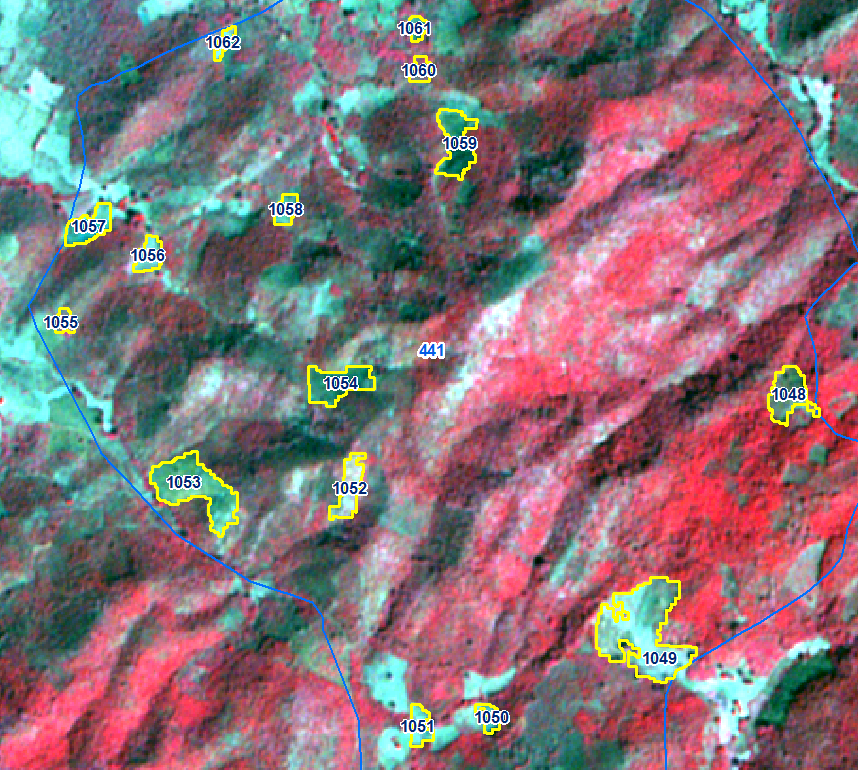 IRS R2B LISS-IV Imagery 23-12-2017
IRS R2B LISS-IV Imagery 27-02-2019
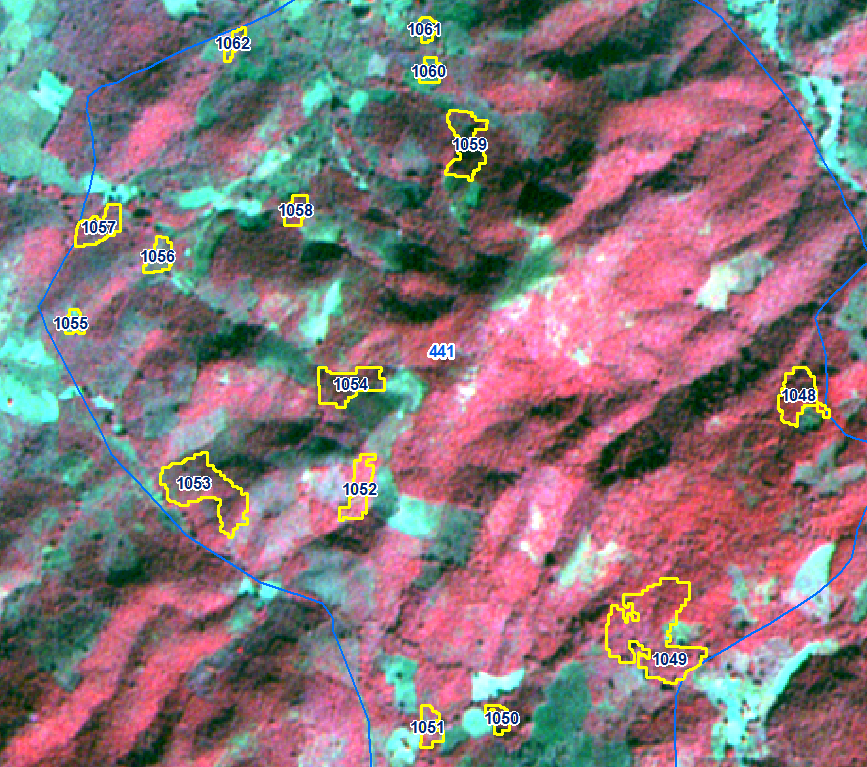 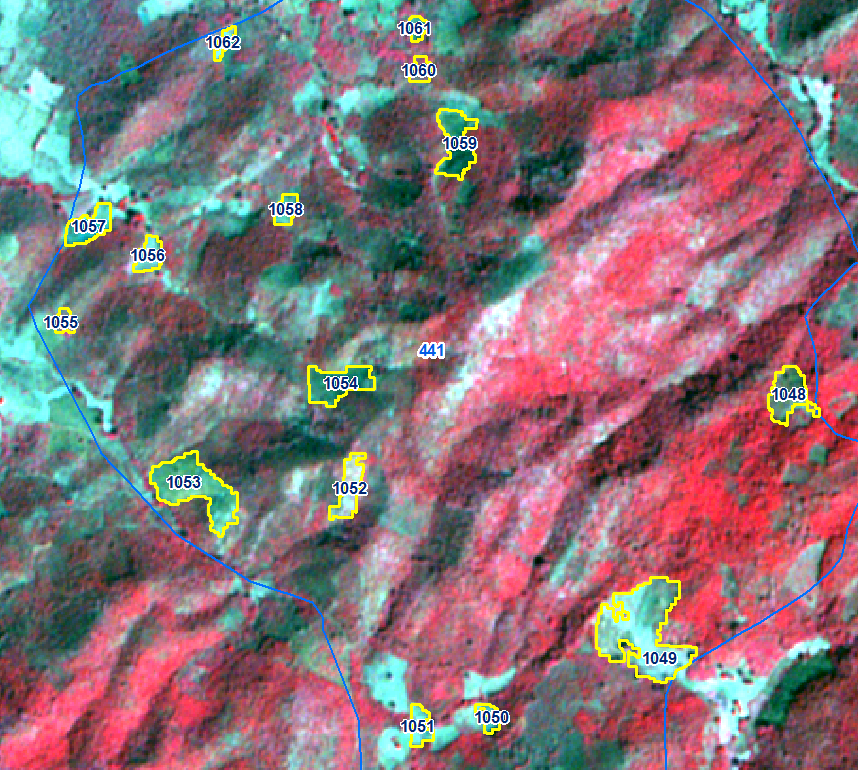 IRS R2B LISS-IV Imagery 23-12-2017
IRS R2B LISS-IV Imagery 27-02-2019
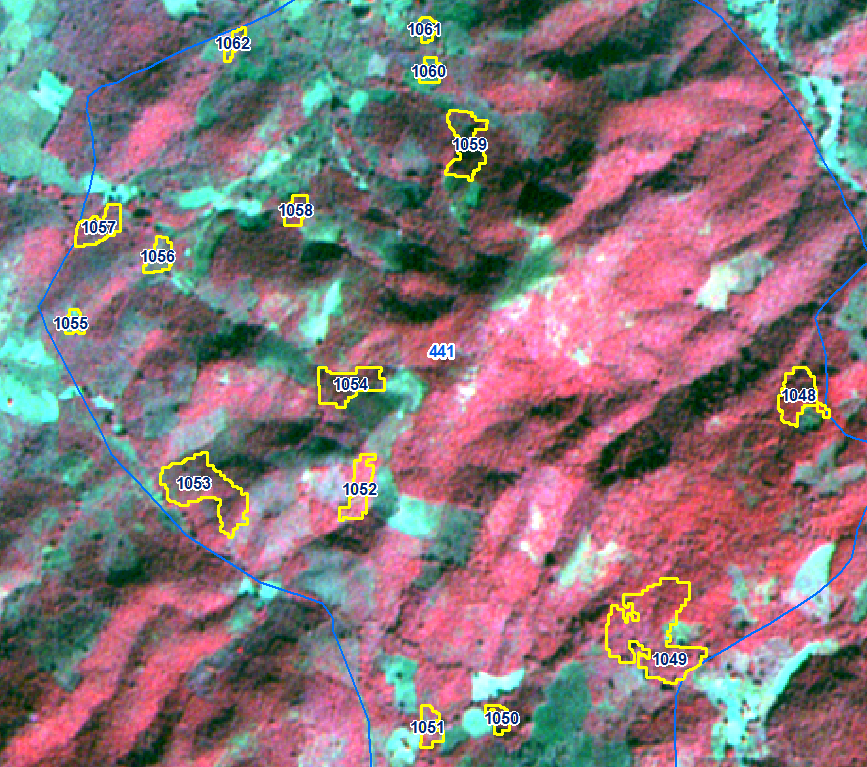 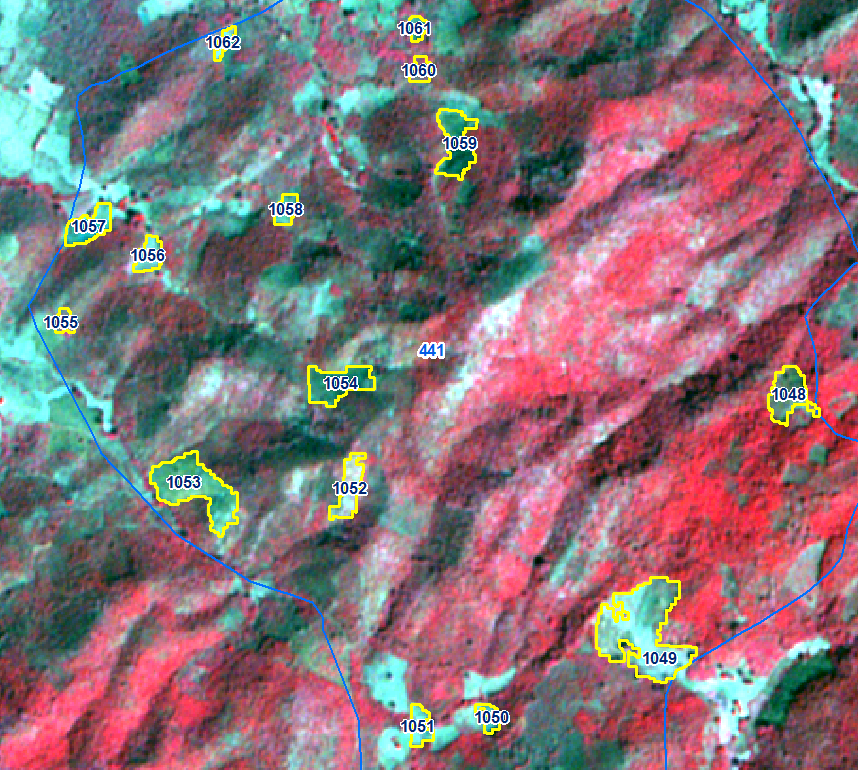 IRS R2B LISS-IV Imagery 23-12-2017
IRS R2B LISS-IV Imagery 27-02-2019
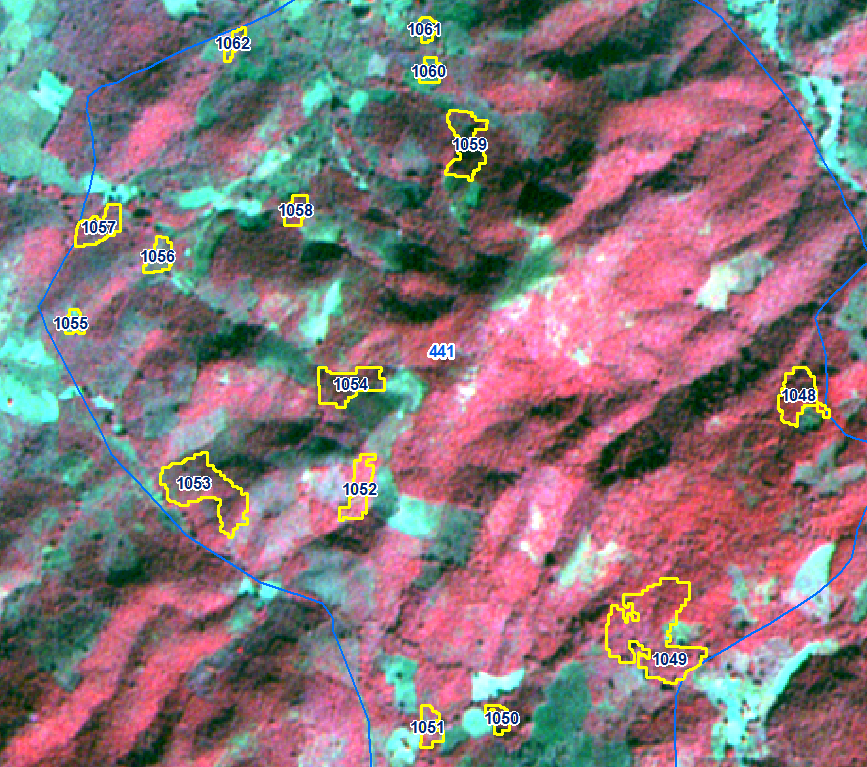 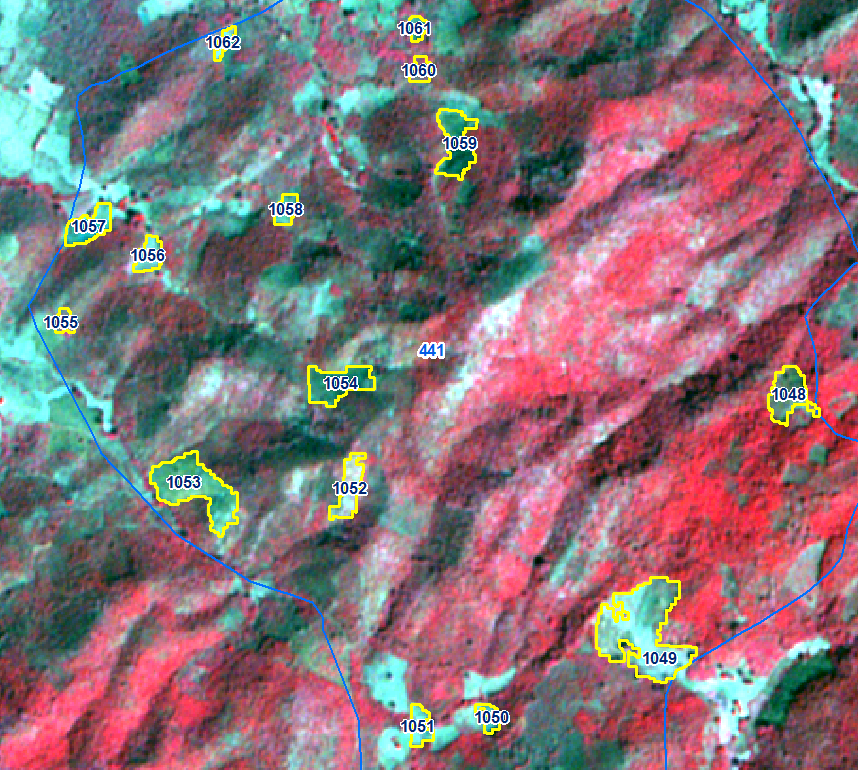 IRS R2B LISS-IV Imagery 23-12-2017
IRS R2B LISS-IV Imagery 27-02-2019
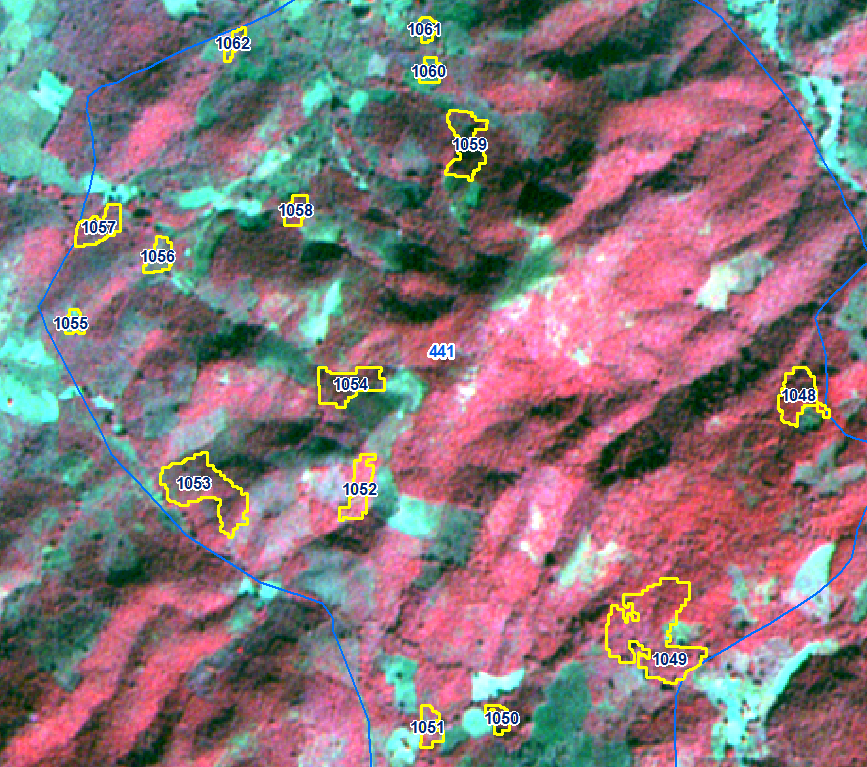 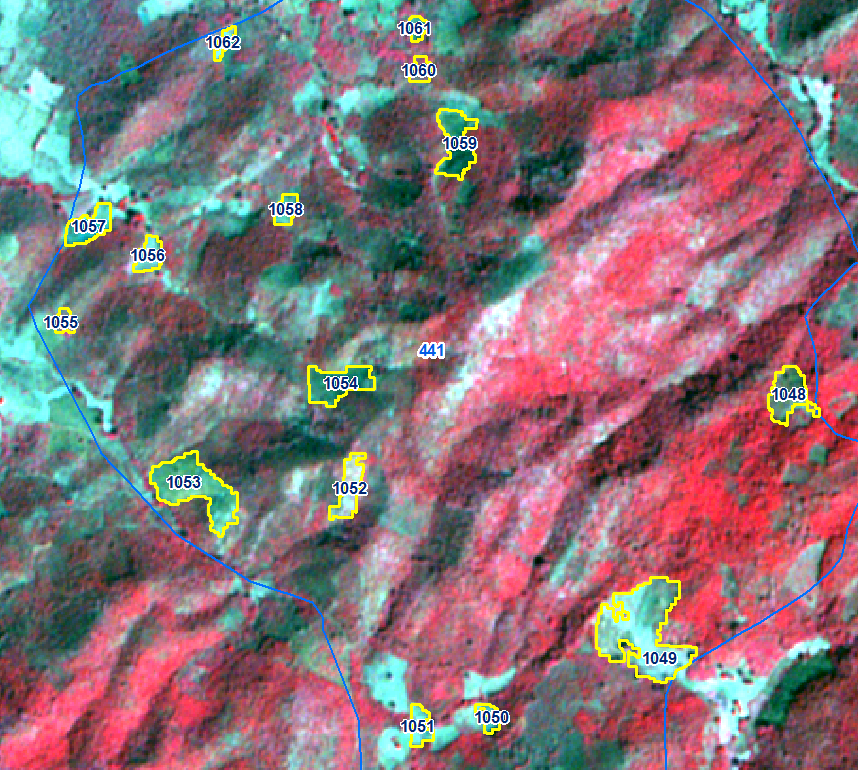 IRS R2B LISS-IV Imagery 23-12-2017
IRS R2B LISS-IV Imagery 27-02-2019
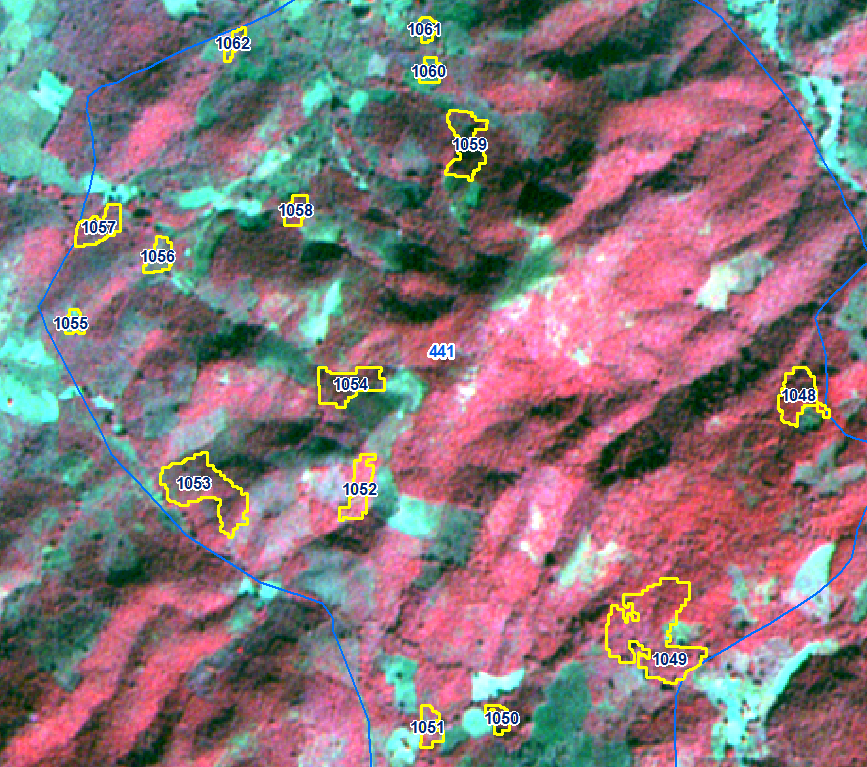 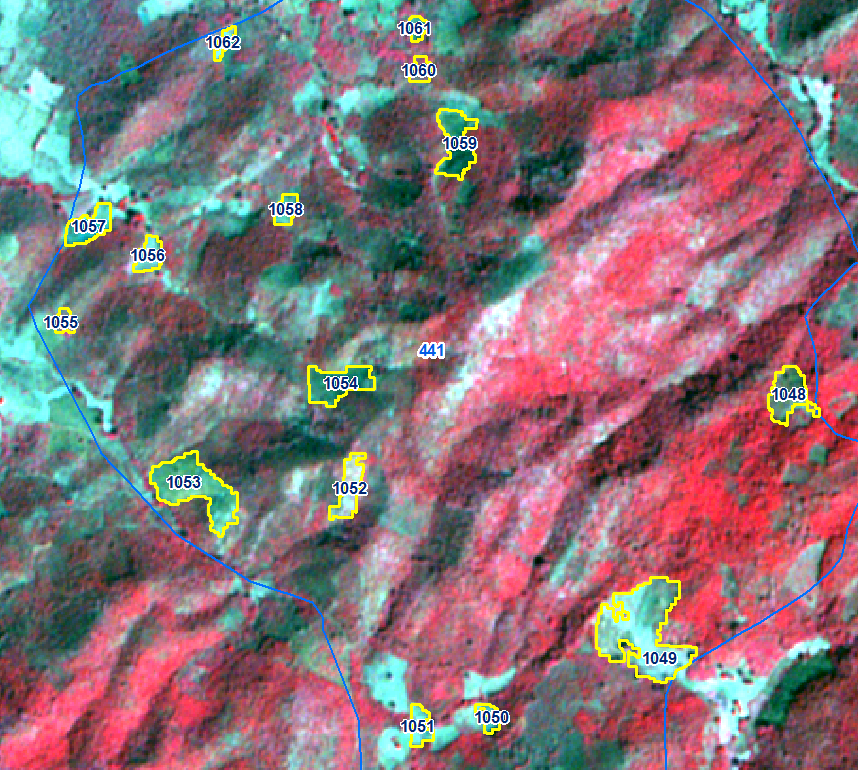 IRS R2B LISS-IV Imagery 23-12-2017
IRS R2B LISS-IV Imagery 27-02-2019
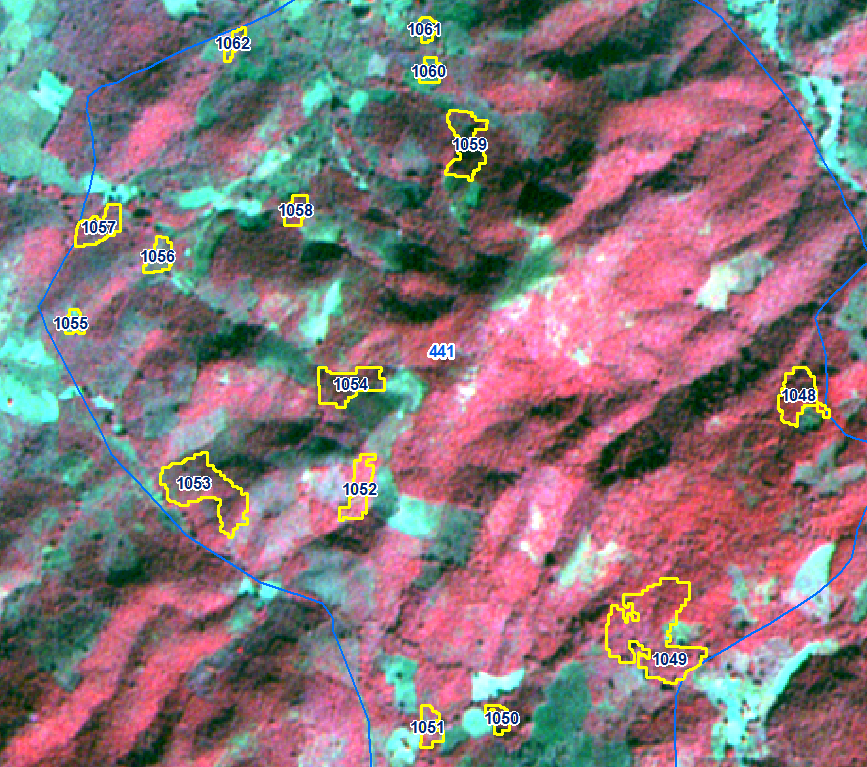 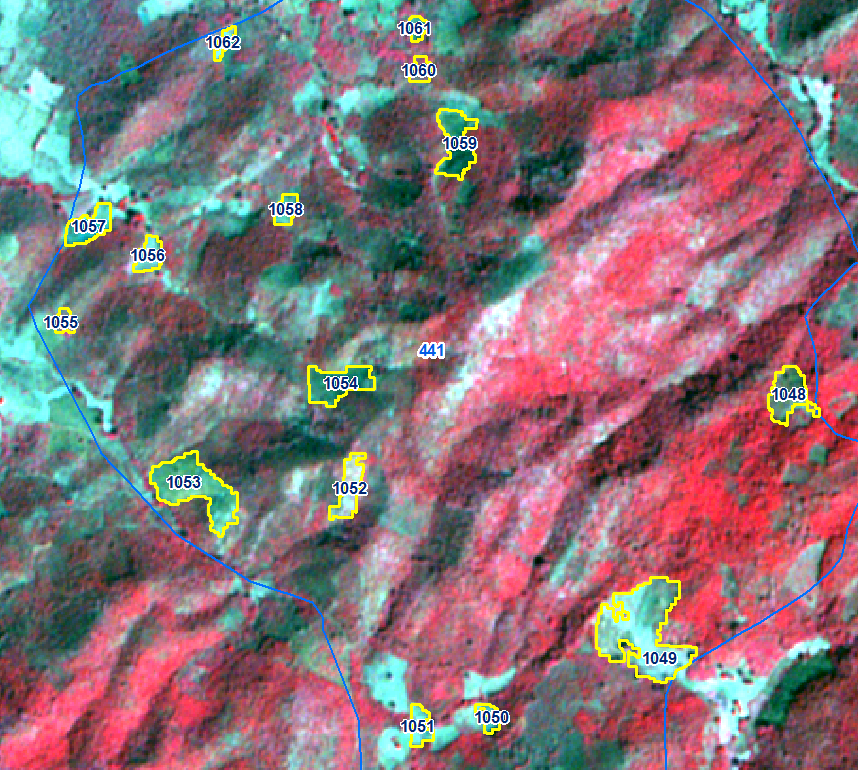 IRS R2B LISS-IV Imagery 23-12-2017
IRS R2B LISS-IV Imagery 27-02-2019
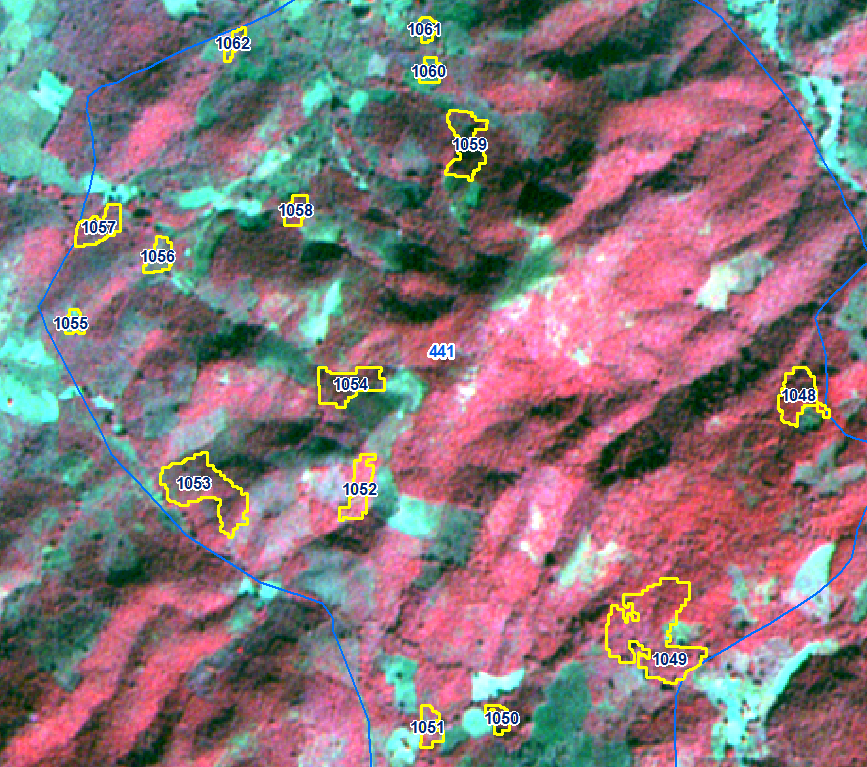 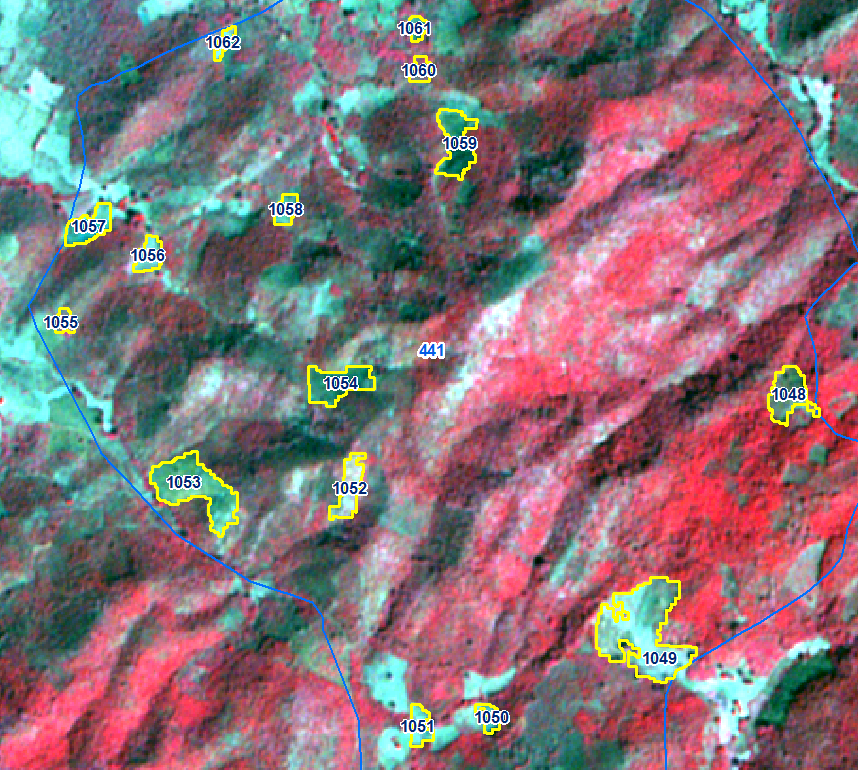 IRS R2B LISS-IV Imagery 23-12-2017
IRS R2B LISS-IV Imagery 27-02-2019
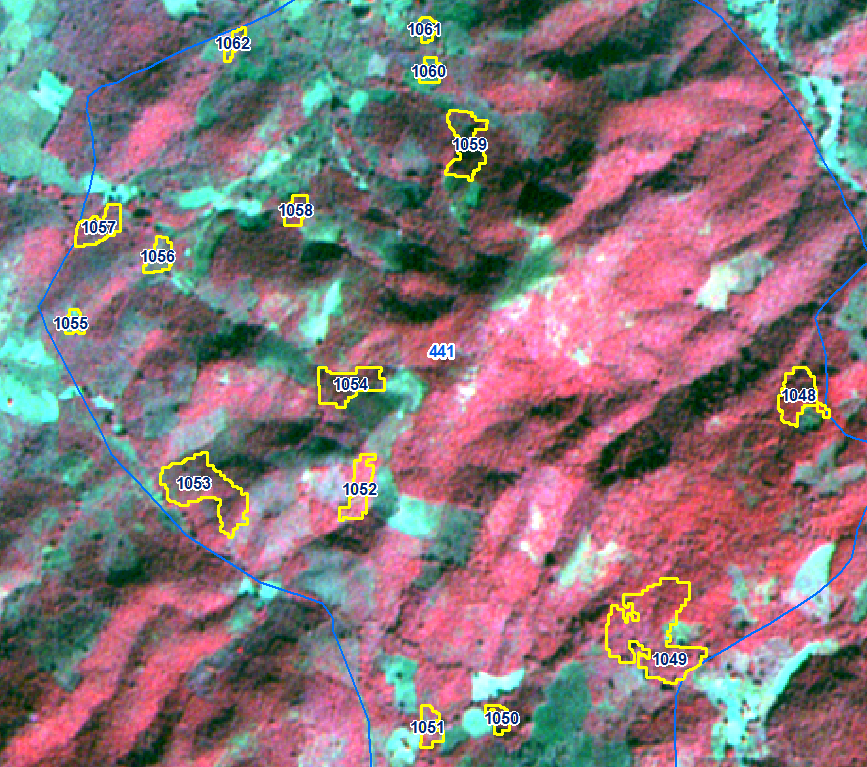 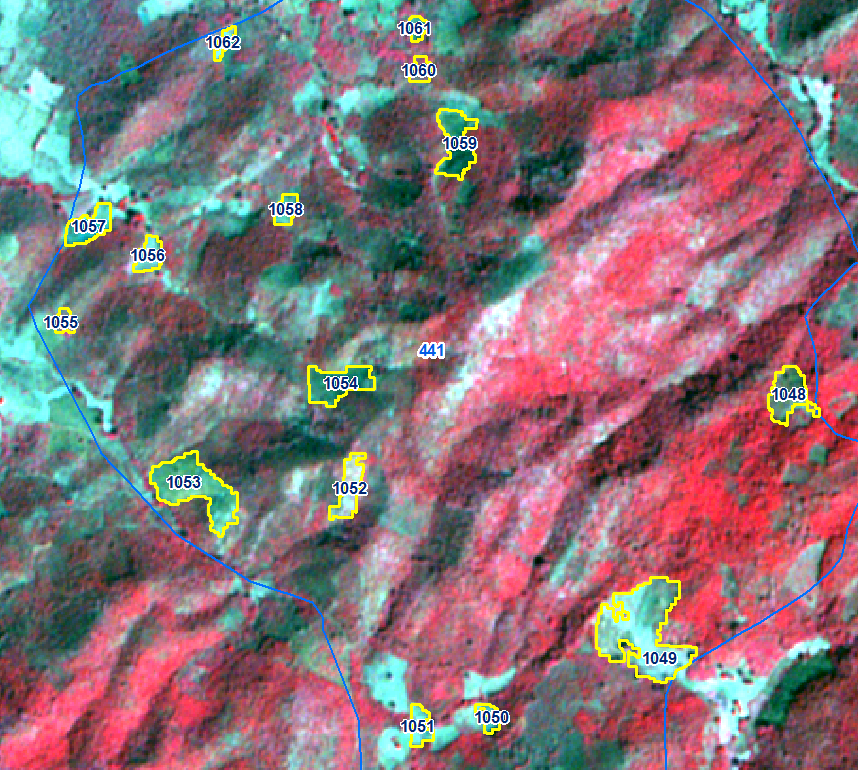 IRS R2B LISS-IV Imagery 23-12-2017
IRS R2B LISS-IV Imagery 27-02-2019
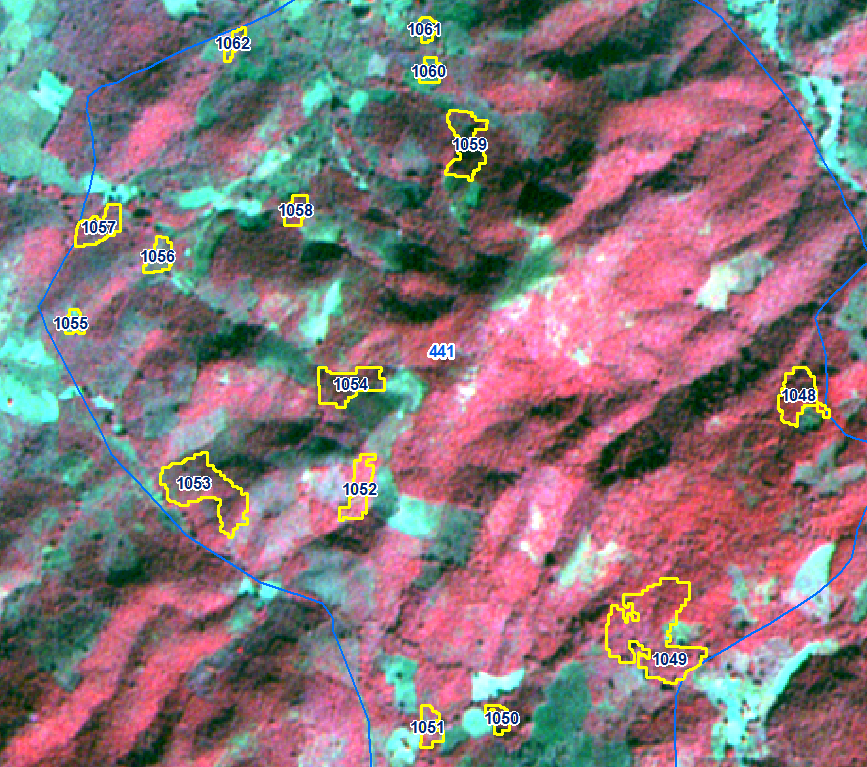 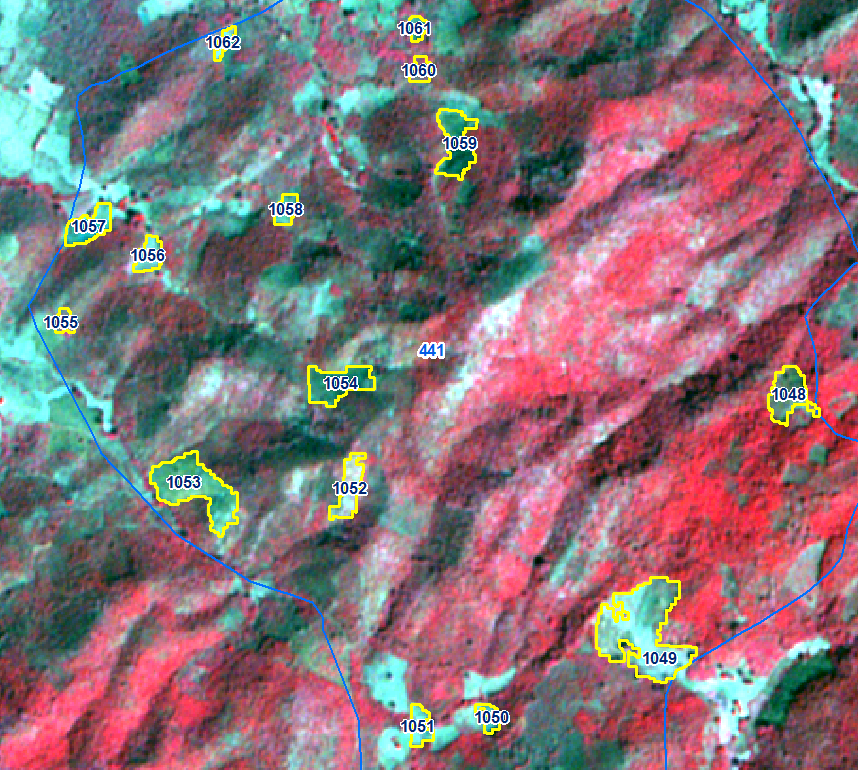 IRS R2B LISS-IV Imagery 23-12-2017
IRS R2B LISS-IV Imagery 27-02-2019
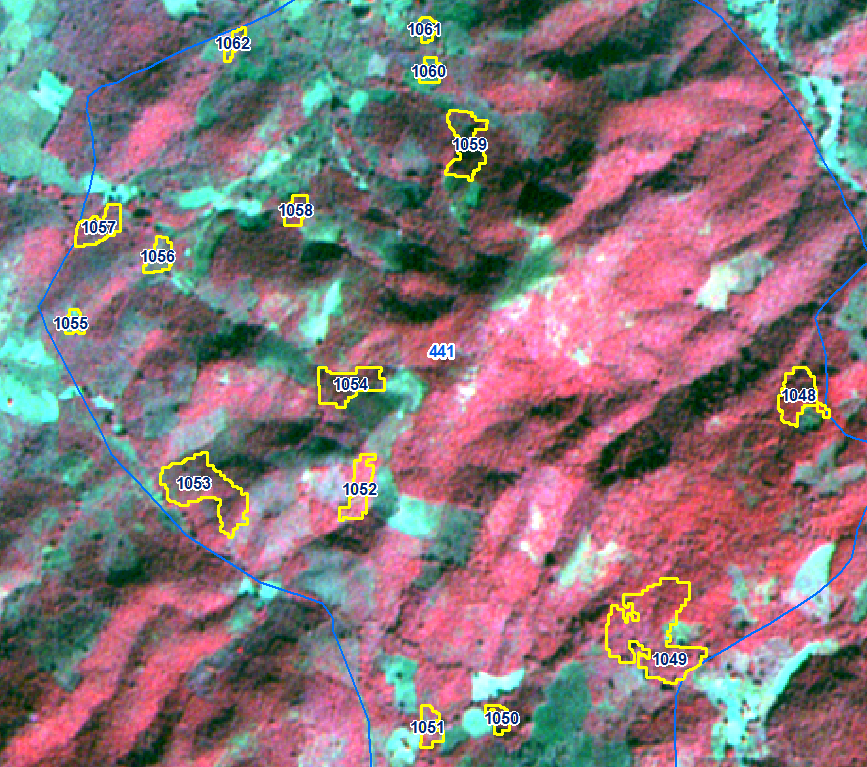 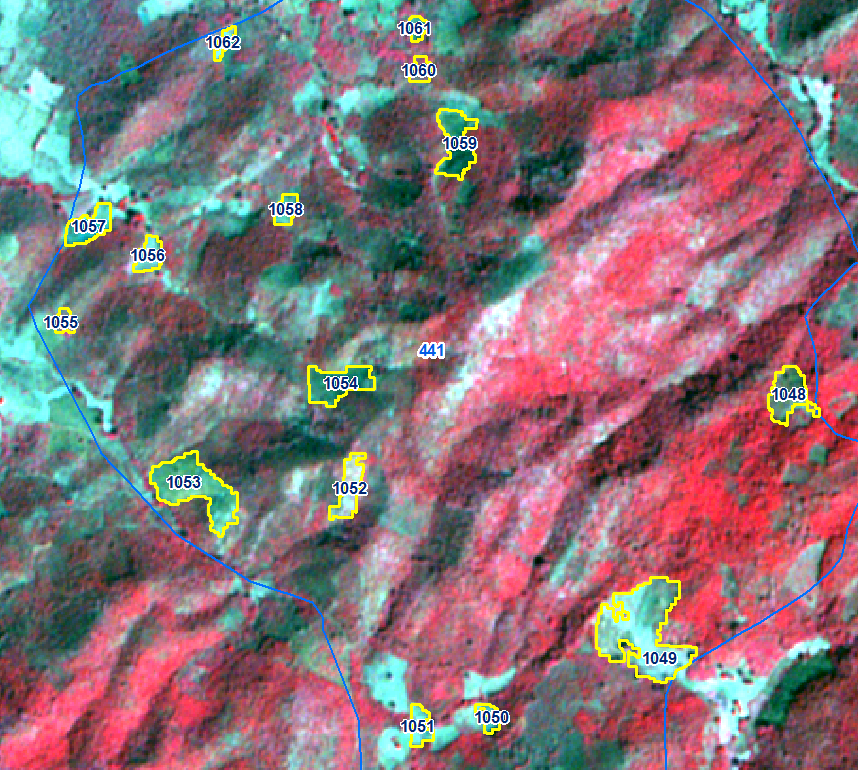 IRS R2B LISS-IV Imagery 23-12-2017
IRS R2B LISS-IV Imagery 27-02-2019
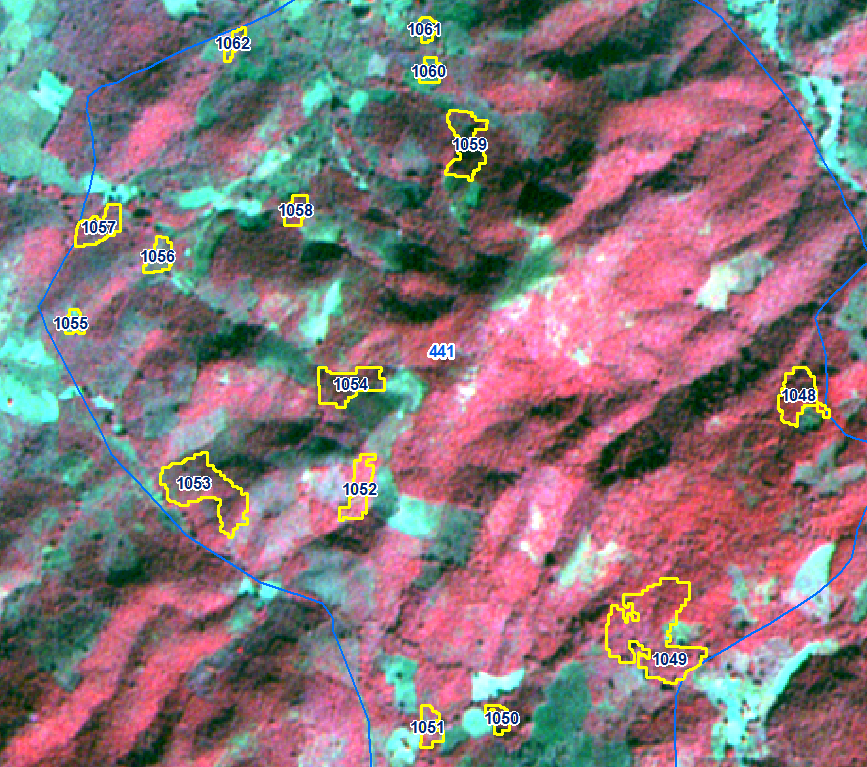 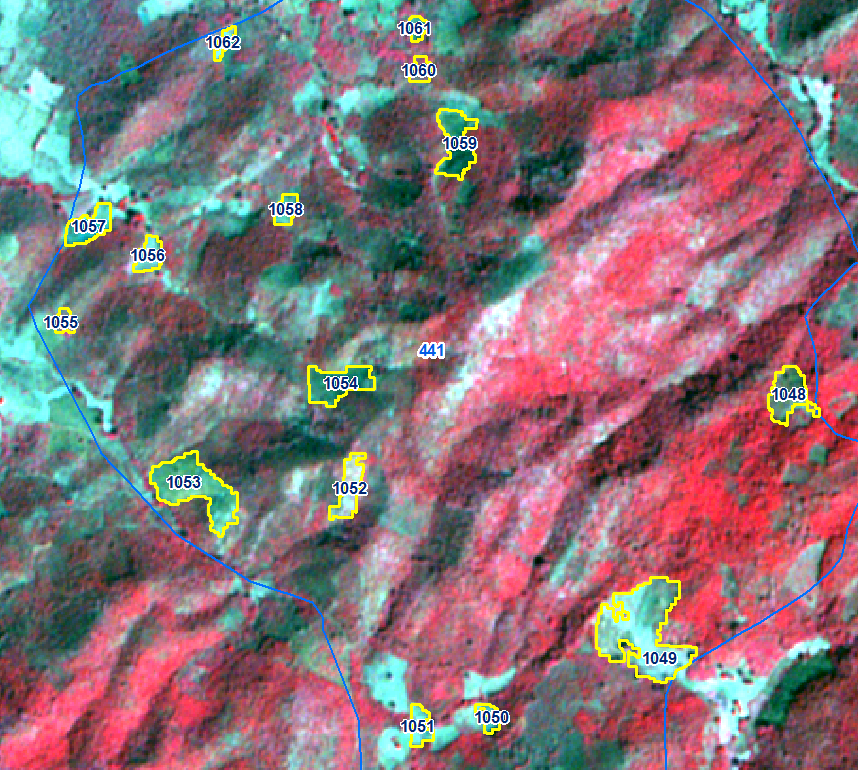 IRS R2B LISS-IV Imagery 23-12-2017
IRS R2B LISS-IV Imagery 27-02-2019
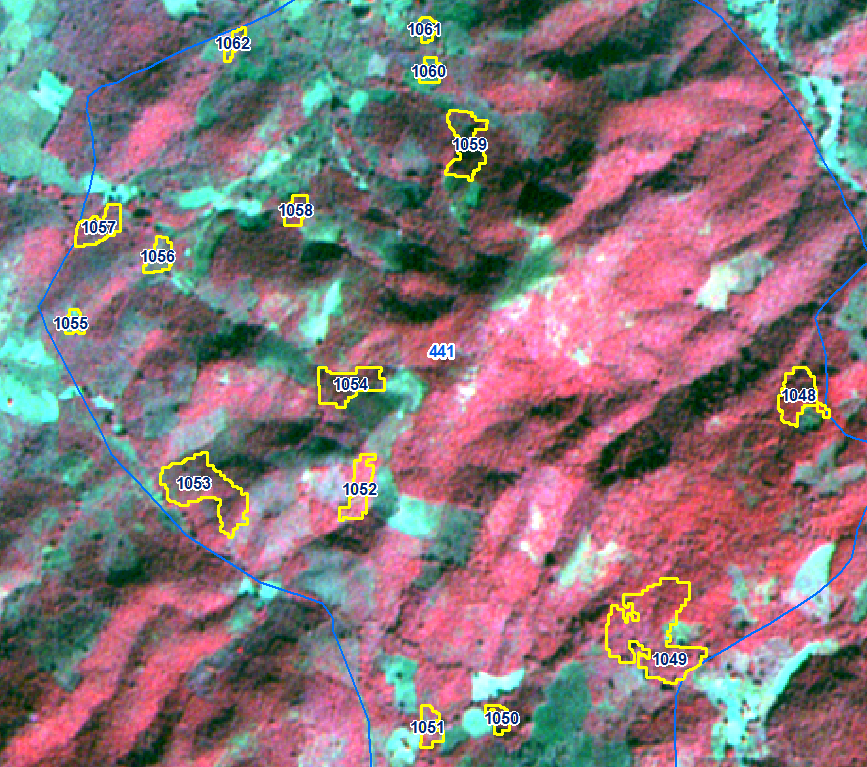 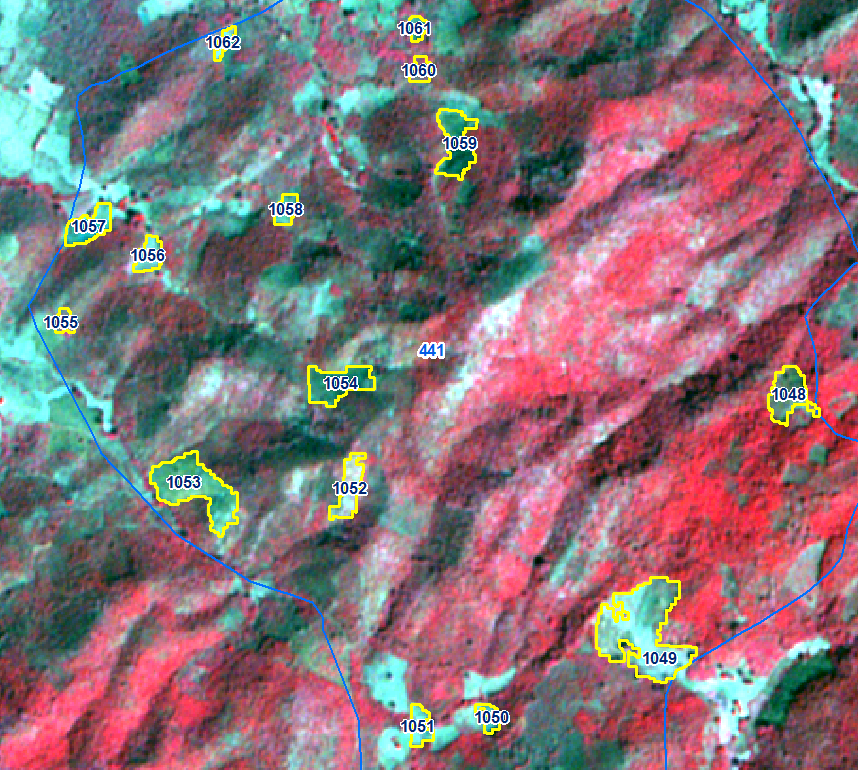 IRS R2B LISS-IV Imagery 23-12-2017
IRS R2B LISS-IV Imagery 27-02-2019
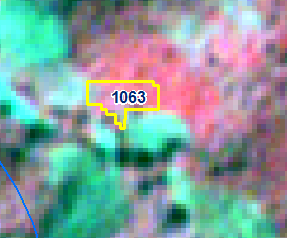 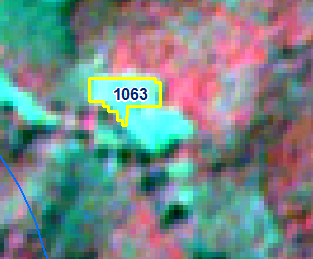 IRS R2B LISS-IV Imagery 23-12-2017
IRS R2B LISS-IV Imagery 27-02-2019
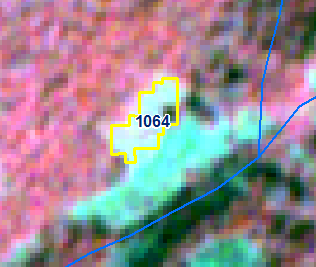 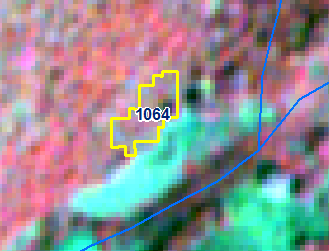 IRS R2B LISS-IV Imagery 23-12-2017
IRS R2B LISS-IV Imagery 27-02-2019
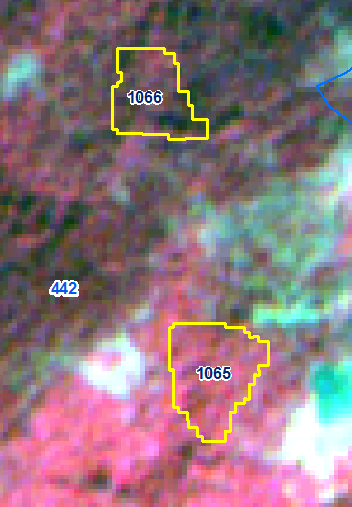 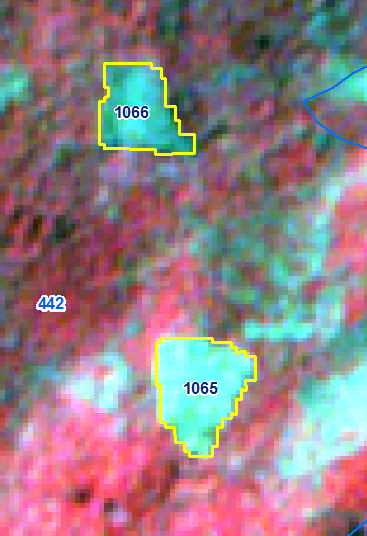 IRS R2B LISS-IV Imagery 23-12-2017
IRS R2B LISS-IV Imagery 27-02-2019
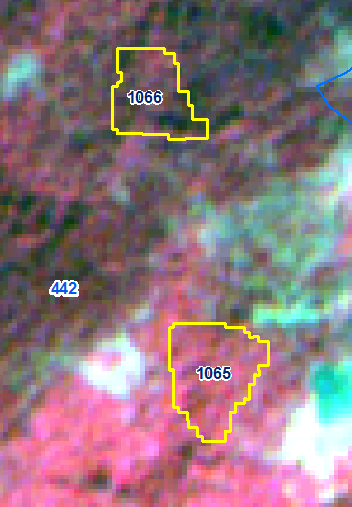 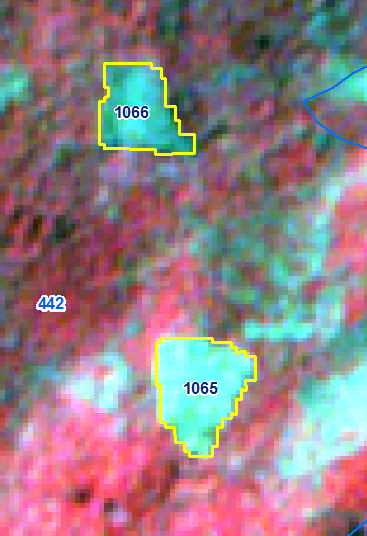 IRS R2B LISS-IV Imagery 23-12-2017
IRS R2B LISS-IV Imagery 27-02-2019
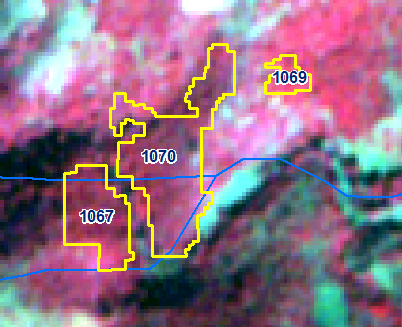 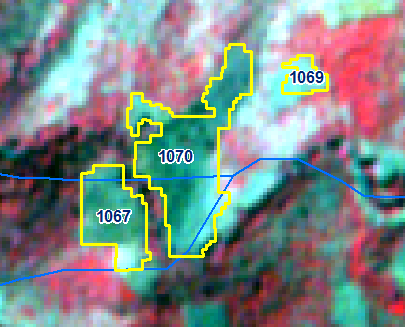 IRS R2B LISS-IV Imagery 23-12-2017
IRS R2B LISS-IV Imagery 27-02-2019
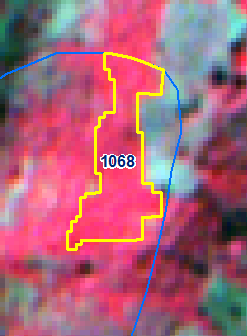 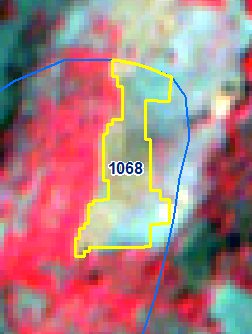 IRS R2B LISS-IV Imagery 23-12-2017
IRS R2B LISS-IV Imagery 27-02-2019
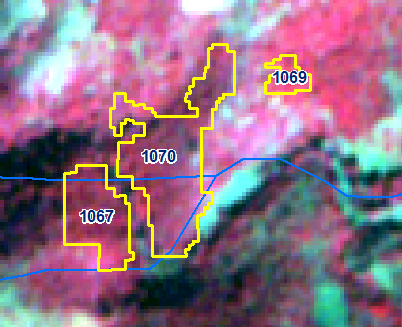 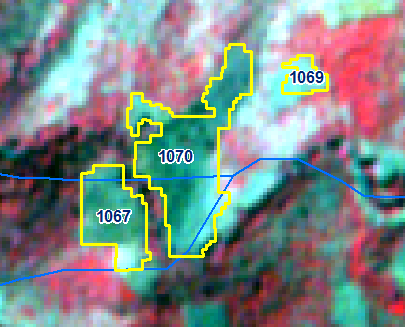 IRS R2B LISS-IV Imagery 23-12-2017
IRS R2B LISS-IV Imagery 27-02-2019
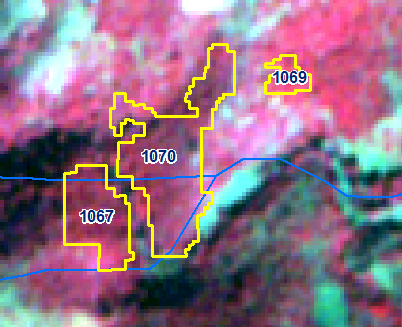 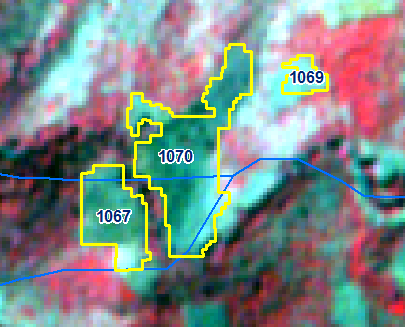 IRS R2B LISS-IV Imagery 23-12-2017
IRS R2B LISS-IV Imagery 27-02-2019
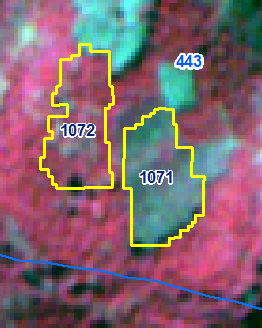 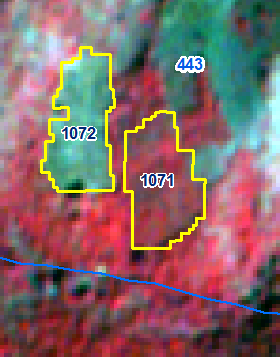 IRS R2B LISS-IV Imagery 23-12-2017
IRS R2B LISS-IV Imagery 27-02-2019
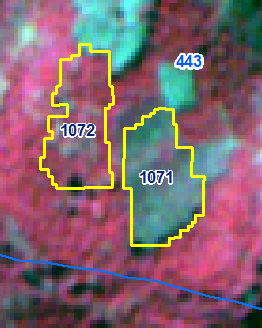 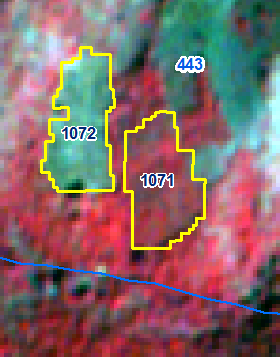 IRS R2B LISS-IV Imagery 23-12-2017
IRS R2B LISS-IV Imagery 27-02-2019
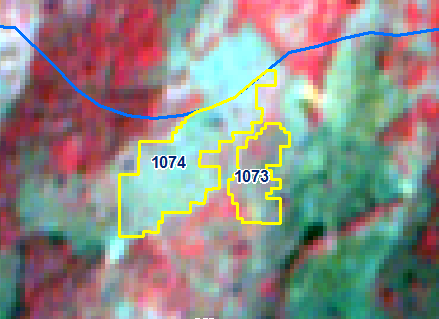 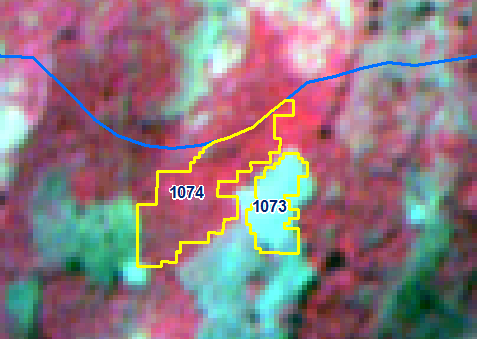 IRS R2B LISS-IV Imagery 23-12-2017
IRS R2B LISS-IV Imagery 27-02-2019
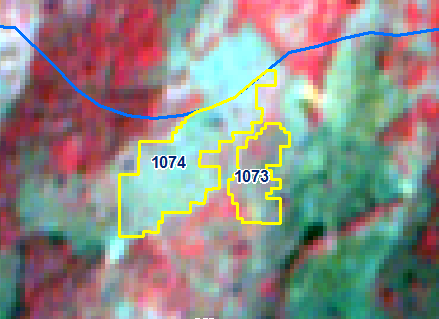 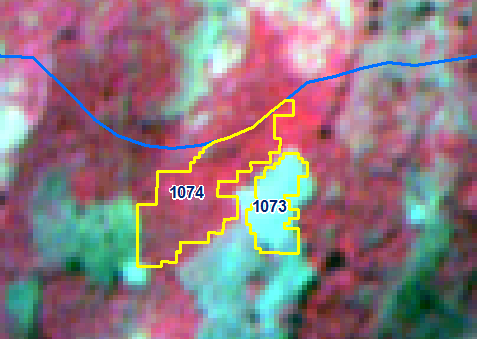 IRS R2B LISS-IV Imagery 23-12-2017
IRS R2B LISS-IV Imagery 27-02-2019
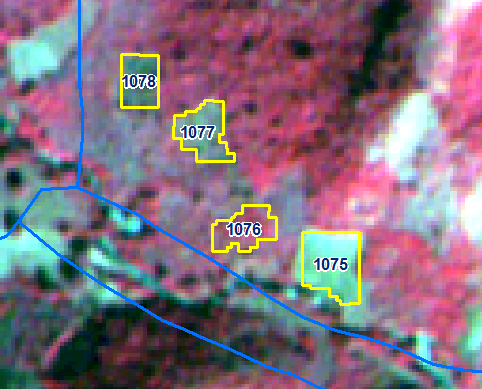 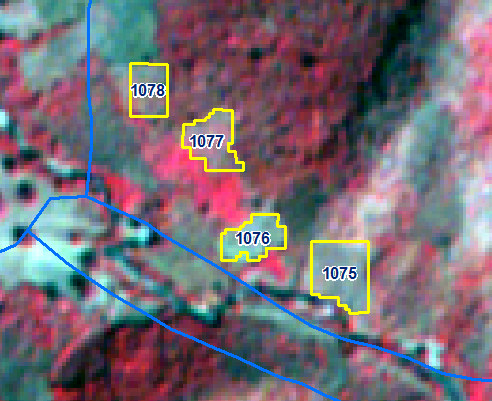 IRS R2B LISS-IV Imagery 23-12-2017
IRS R2B LISS-IV Imagery 27-02-2019
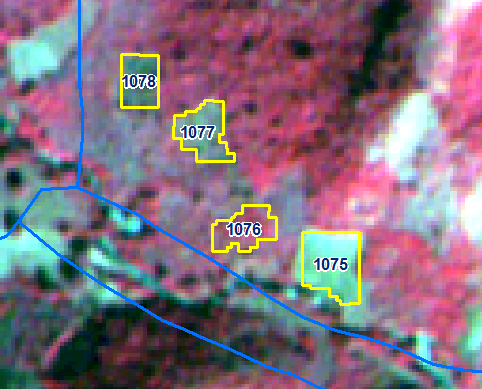 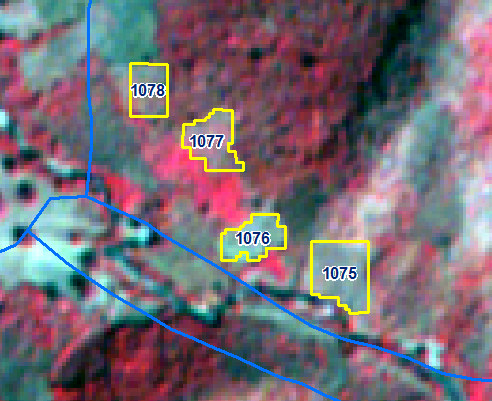 IRS R2B LISS-IV Imagery 23-12-2017
IRS R2B LISS-IV Imagery 27-02-2019
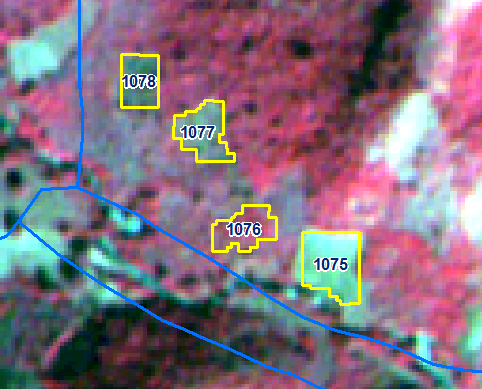 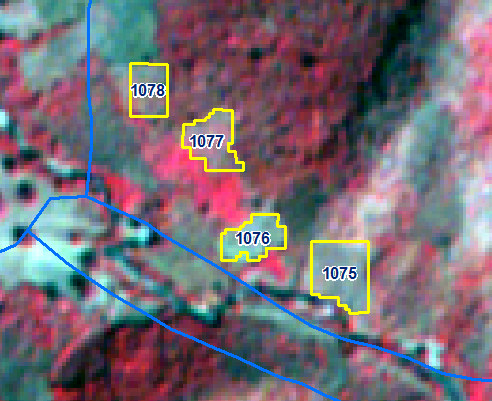 IRS R2B LISS-IV Imagery 23-12-2017
IRS R2B LISS-IV Imagery 27-02-2019
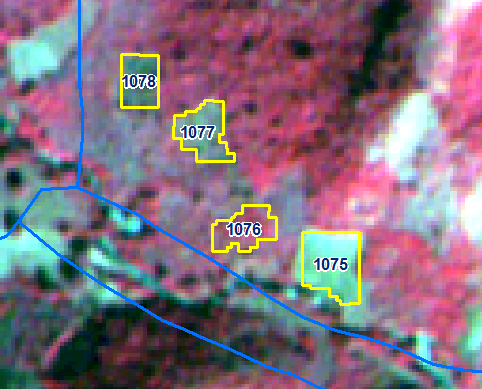 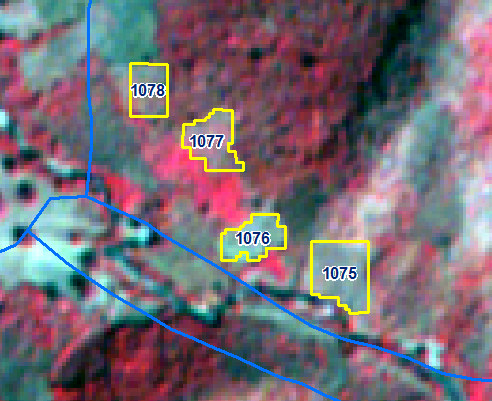 IRS R2B LISS-IV Imagery 23-12-2017
IRS R2B LISS-IV Imagery 27-02-2019
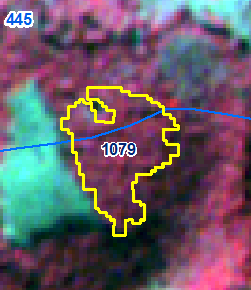 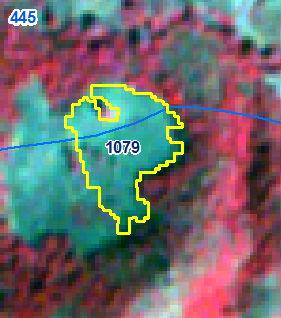 IRS R2B LISS-IV Imagery 23-12-2017
IRS R2B LISS-IV Imagery 27-02-2019
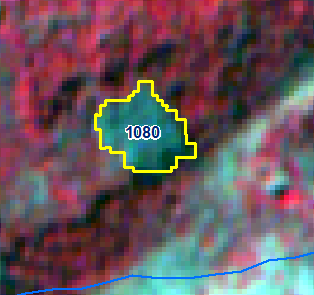 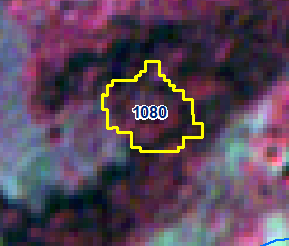 IRS R2B LISS-IV Imagery 23-12-2017
IRS R2B LISS-IV Imagery 27-02-2019
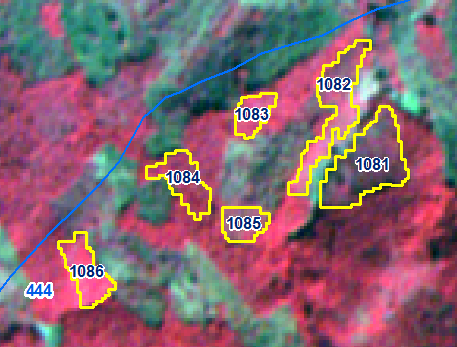 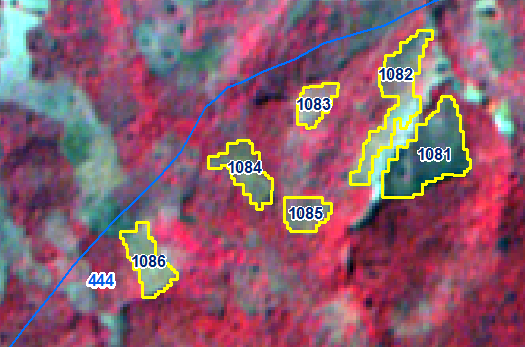 IRS R2B LISS-IV Imagery 23-12-2017
IRS R2B LISS-IV Imagery 27-02-2019
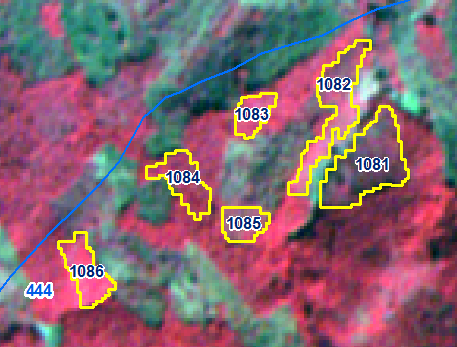 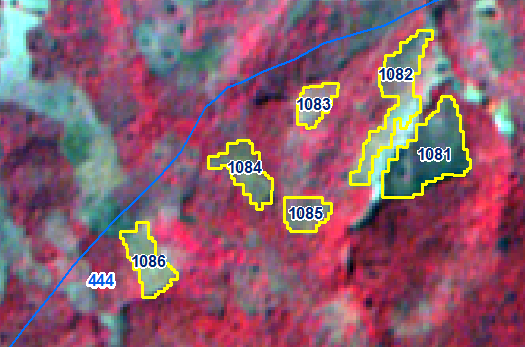 IRS R2B LISS-IV Imagery 23-12-2017
IRS R2B LISS-IV Imagery 27-02-2019
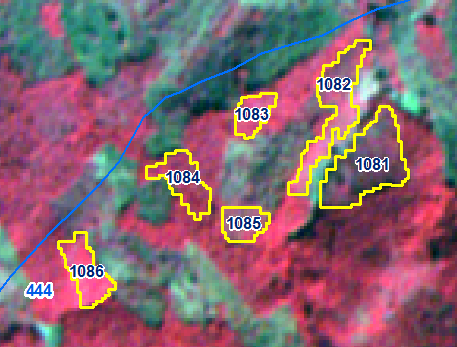 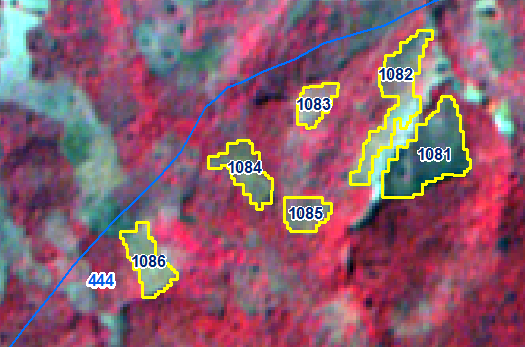 IRS R2B LISS-IV Imagery 23-12-2017
IRS R2B LISS-IV Imagery 27-02-2019
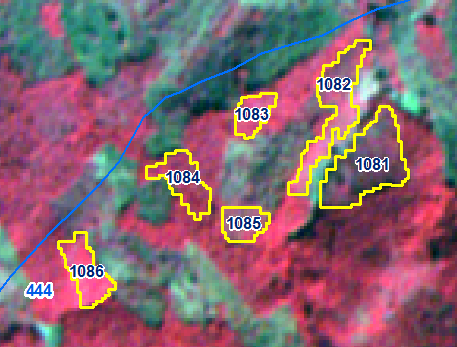 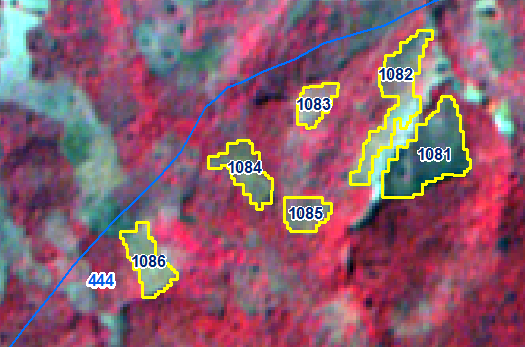 IRS R2B LISS-IV Imagery 23-12-2017
IRS R2B LISS-IV Imagery 27-02-2019
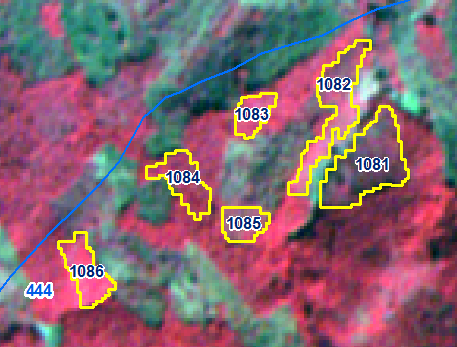 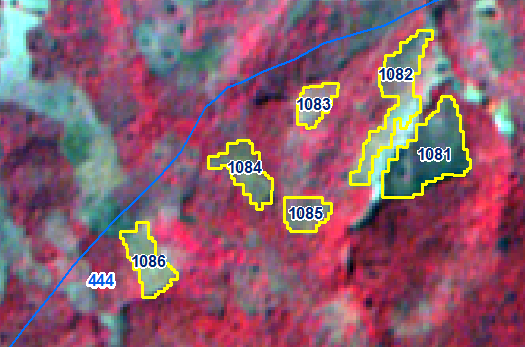 IRS R2B LISS-IV Imagery 23-12-2017
IRS R2B LISS-IV Imagery 27-02-2019
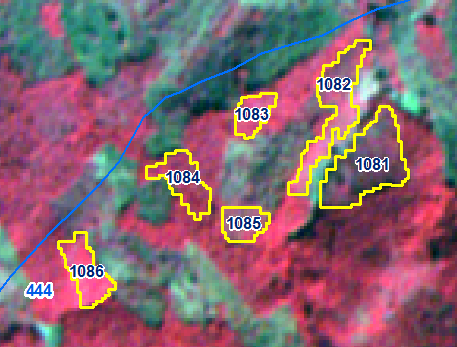 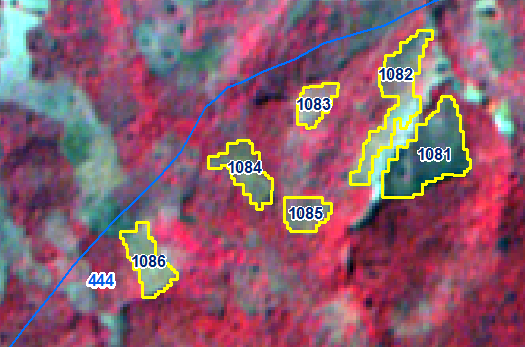 IRS R2B LISS-IV Imagery 23-12-2017
IRS R2B LISS-IV Imagery 27-02-2019
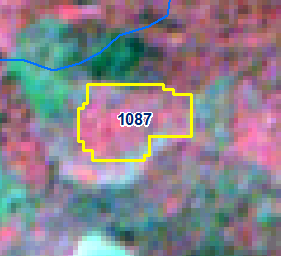 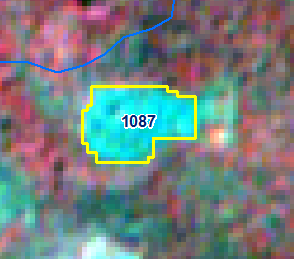 IRS R2B LISS-IV Imagery 23-12-2017
IRS R2B LISS-IV Imagery 27-02-2019
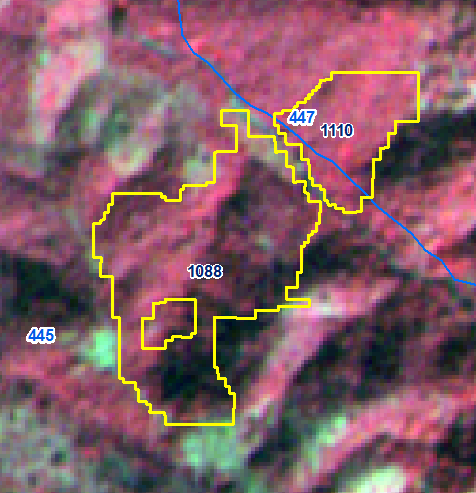 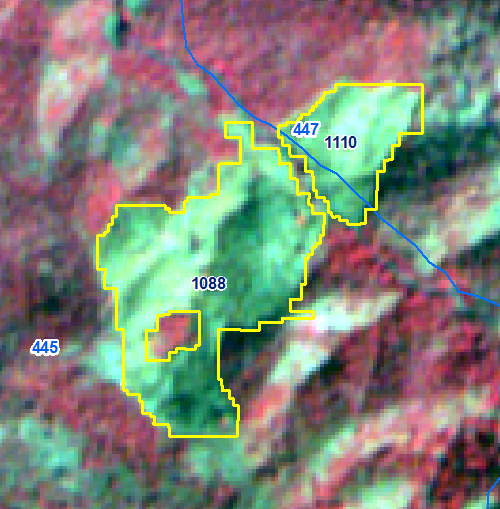 IRS R2B LISS-IV Imagery 23-12-2017
IRS R2B LISS-IV Imagery 27-02-2019
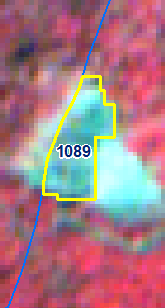 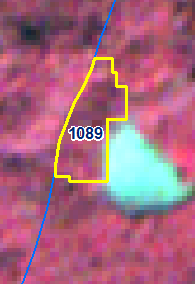 IRS R2B LISS-IV Imagery 23-12-2017
IRS R2B LISS-IV Imagery 27-02-2019
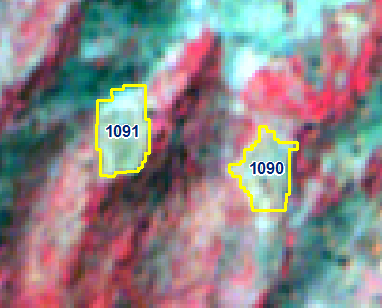 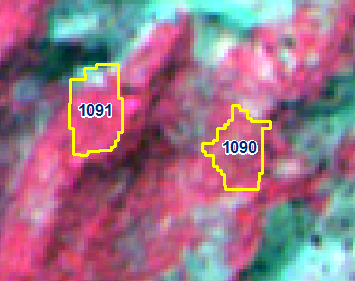 IRS R2B LISS-IV Imagery 23-12-2017
IRS R2B LISS-IV Imagery 27-02-2019
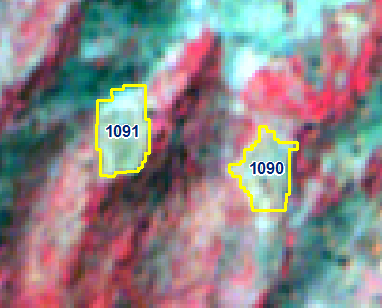 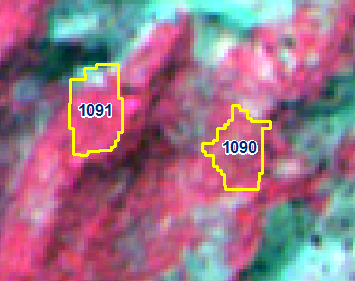 IRS R2B LISS-IV Imagery 23-12-2017
IRS R2B LISS-IV Imagery 27-02-2019
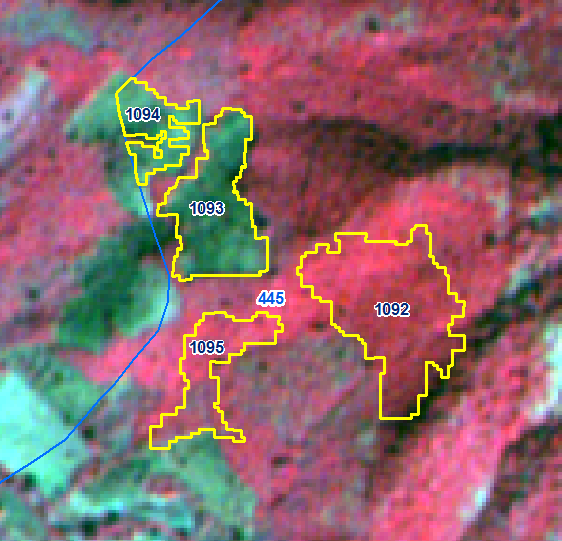 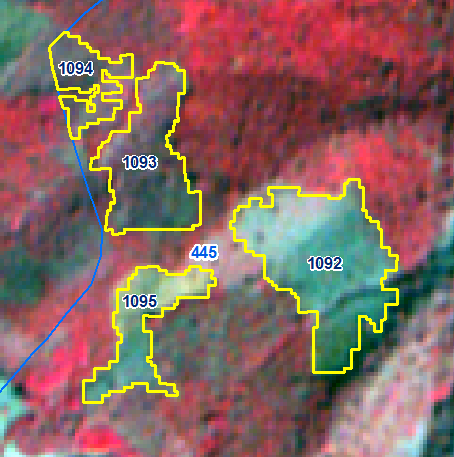 IRS R2B LISS-IV Imagery 23-12-2017
IRS R2B LISS-IV Imagery 27-02-2019
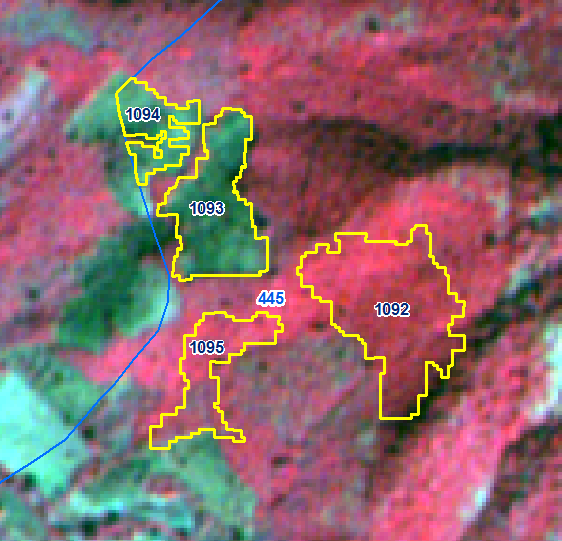 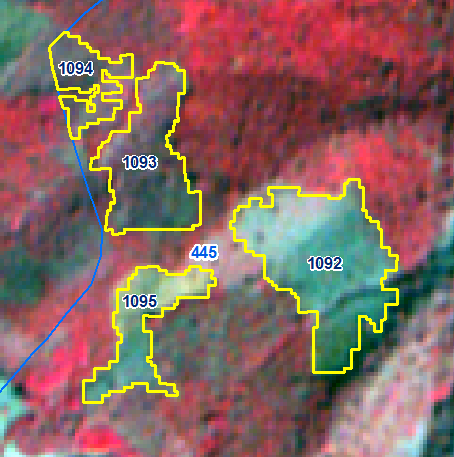 IRS R2B LISS-IV Imagery 23-12-2017
IRS R2B LISS-IV Imagery 27-02-2019
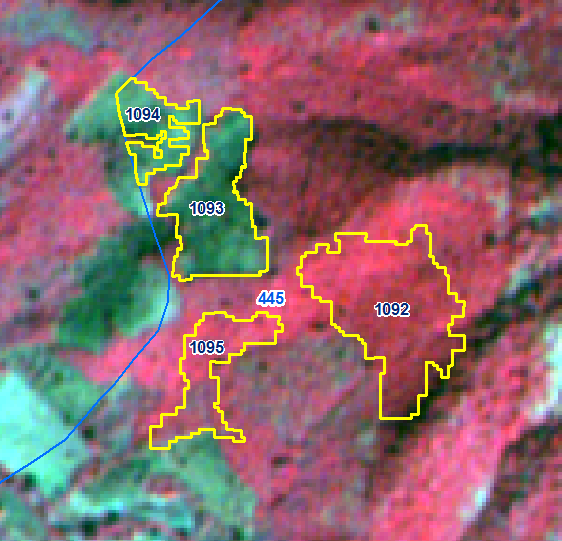 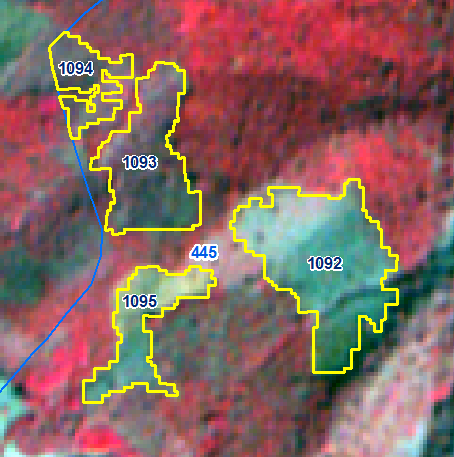 IRS R2B LISS-IV Imagery 23-12-2017
IRS R2B LISS-IV Imagery 27-02-2019
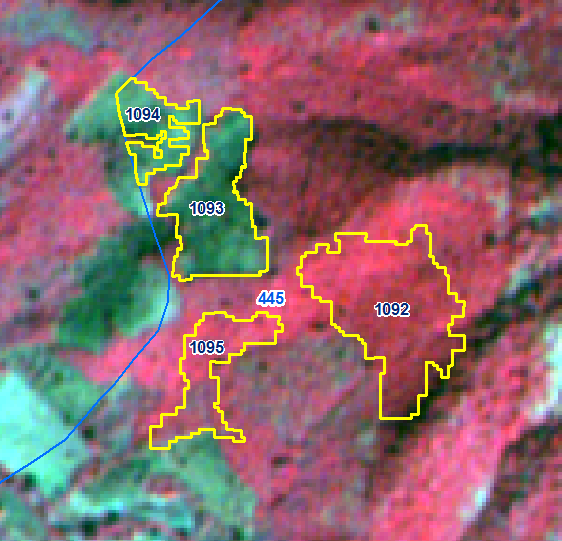 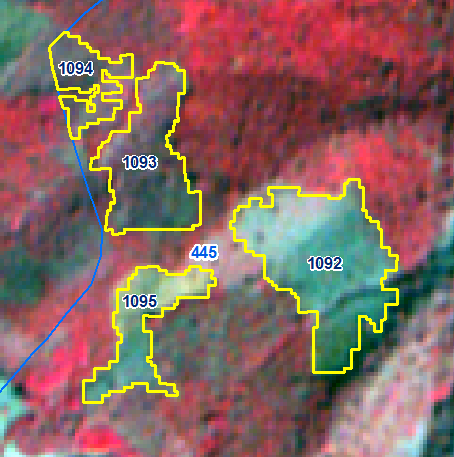 IRS R2B LISS-IV Imagery 23-12-2017
IRS R2B LISS-IV Imagery 27-02-2019
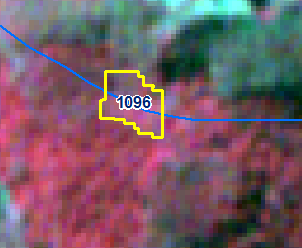 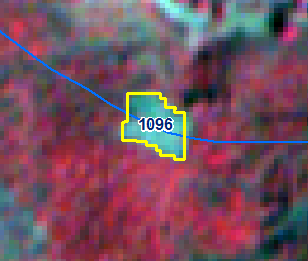 IRS R2B LISS-IV Imagery 23-12-2017
IRS R2B LISS-IV Imagery 27-02-2019
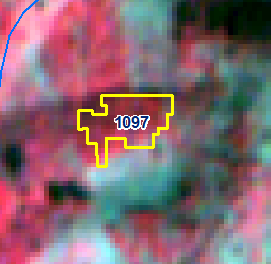 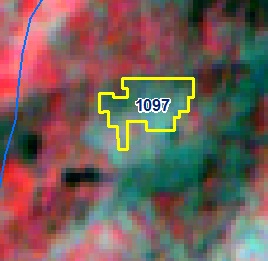 IRS R2B LISS-IV Imagery 23-12-2017
IRS R2B LISS-IV Imagery 27-02-2019
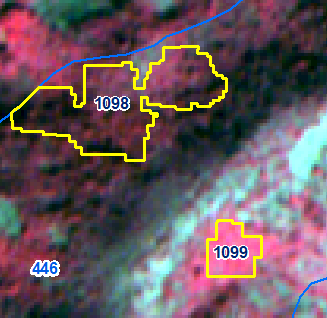 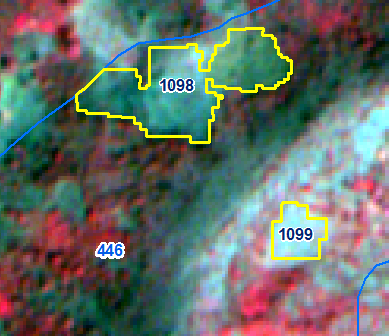 IRS R2B LISS-IV Imagery 23-12-2017
IRS R2B LISS-IV Imagery 27-02-2019
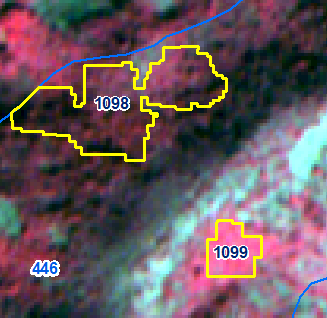 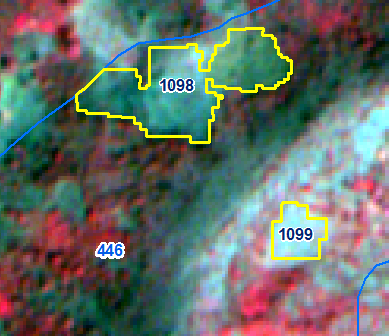 IRS R2B LISS-IV Imagery 23-12-2017
IRS R2B LISS-IV Imagery 27-02-2019
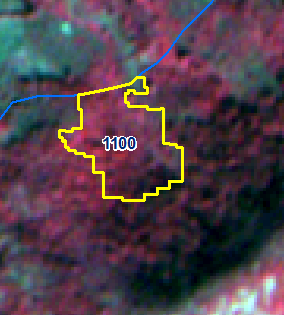 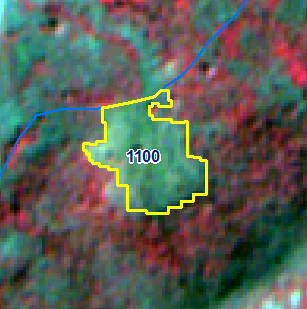 IRS R2B LISS-IV Imagery 23-12-2017
IRS R2B LISS-IV Imagery 27-02-2019
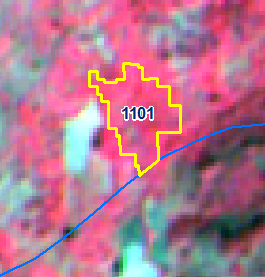 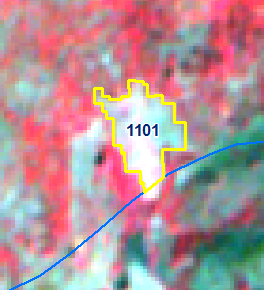 IRS R2B LISS-IV Imagery 23-12-2017
IRS R2B LISS-IV Imagery 27-02-2019
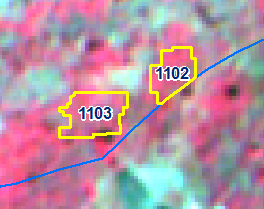 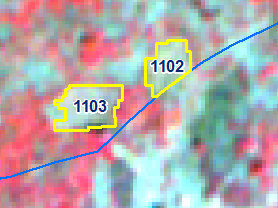 IRS R2B LISS-IV Imagery 23-12-2017
IRS R2B LISS-IV Imagery 27-02-2019
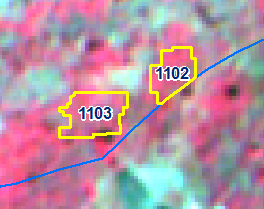 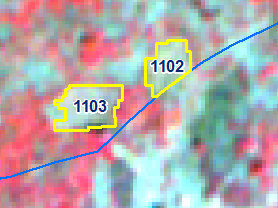 IRS R2B LISS-IV Imagery 23-12-2017
IRS R2B LISS-IV Imagery 27-02-2019
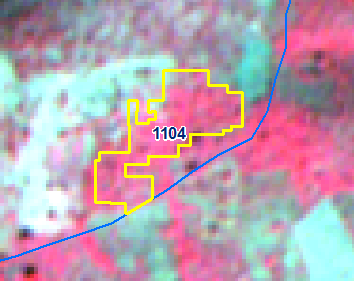 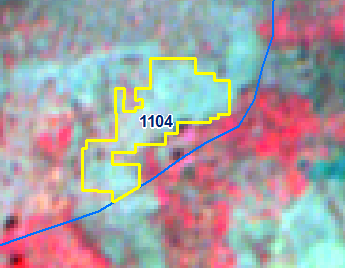 IRS R2B LISS-IV Imagery 23-12-2017
IRS R2B LISS-IV Imagery 27-02-2019
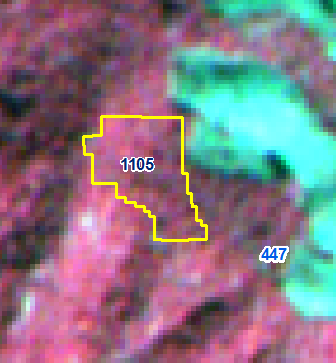 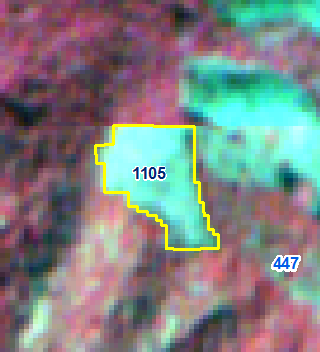 IRS R2B LISS-IV Imagery 23-12-2017
IRS R2B LISS-IV Imagery 27-02-2019
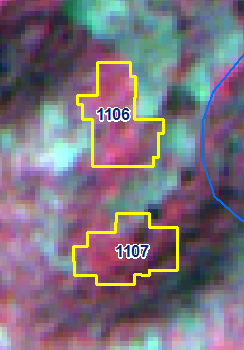 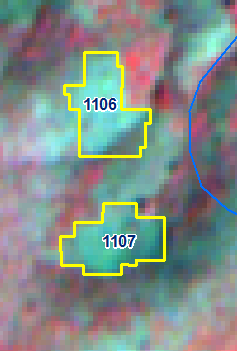 IRS R2B LISS-IV Imagery 23-12-2017
IRS R2B LISS-IV Imagery 27-02-2019
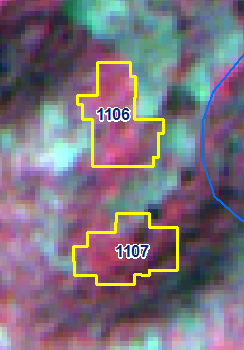 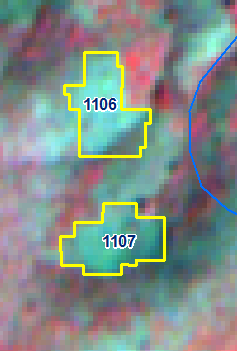 IRS R2B LISS-IV Imagery 27-02-2019
IRS R2B LISS-IV Imagery 23-12-2017
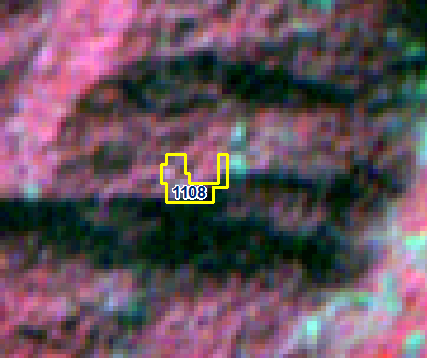 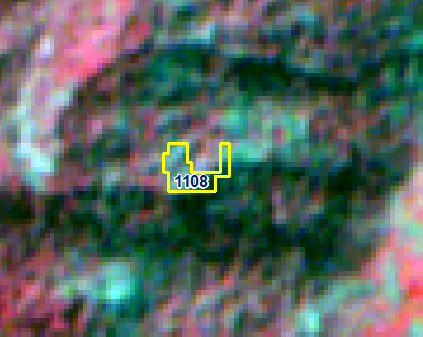 IRS R2B LISS-IV Imagery 23-12-2017
IRS R2B LISS-IV Imagery 27-02-2019
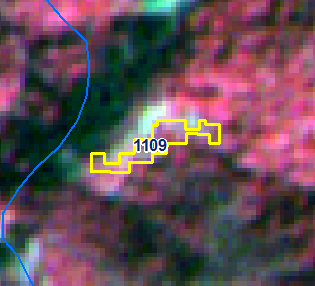 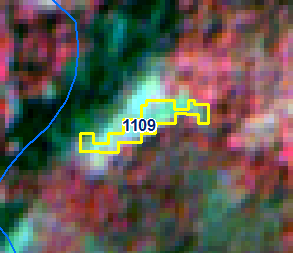 IRS R2B LISS-IV Imagery 23-12-2017
IRS R2B LISS-IV Imagery 27-02-2019
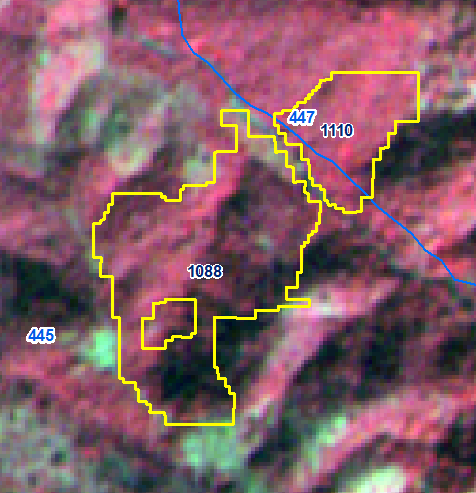 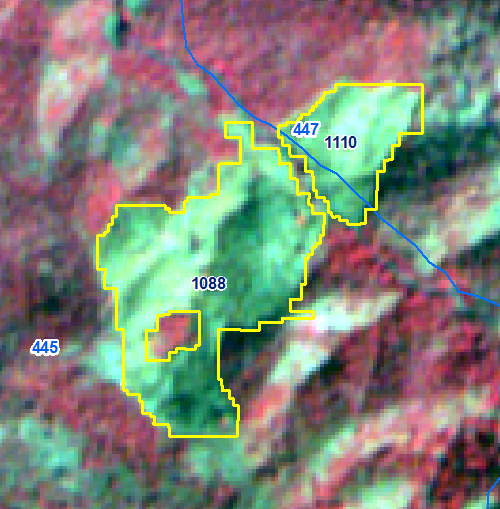 IRS R2B LISS-IV Imagery 23-12-2017
IRS R2B LISS-IV Imagery 27-02-2019
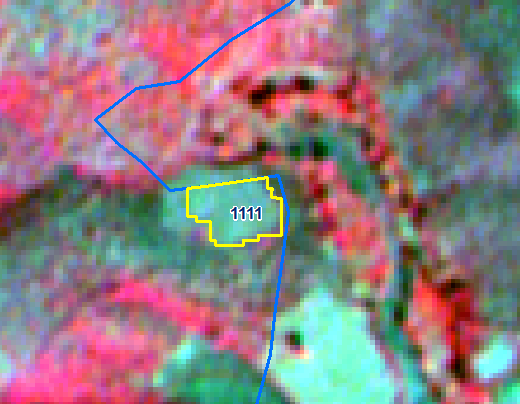 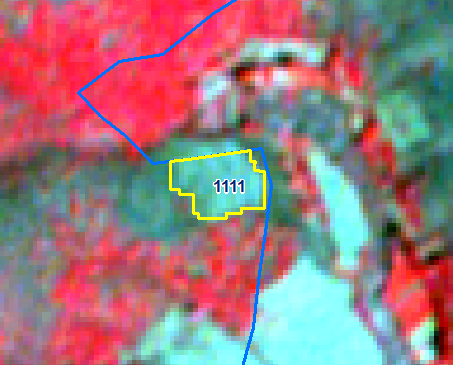 IRS R2B LISS-IV Imagery 23-12-2017
IRS R2B LISS-IV Imagery 27-02-2019
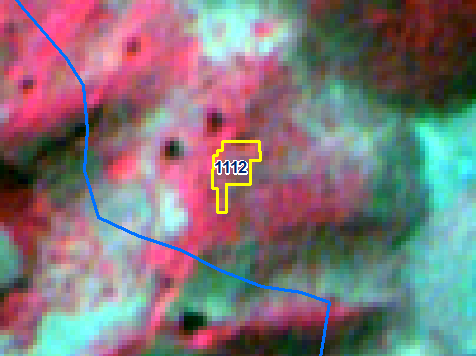 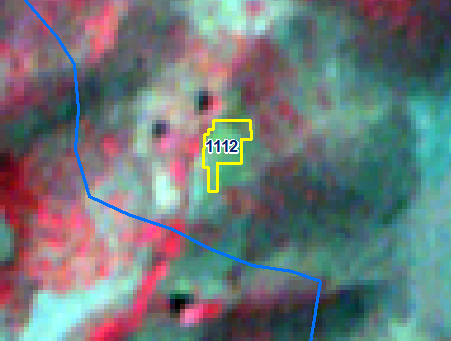 IRS R2B LISS-IV Imagery 23-12-2017
IRS R2B LISS-IV Imagery 27-02-2019
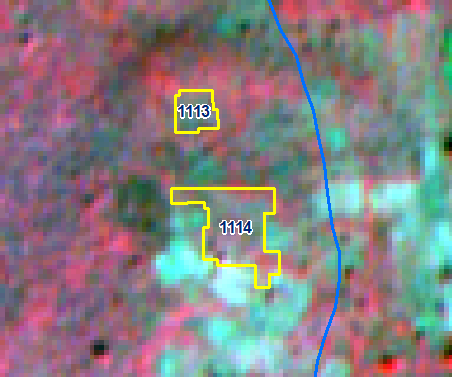 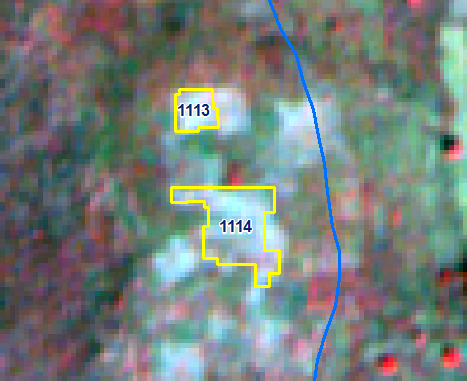 IRS R2B LISS-IV Imagery 23-12-2017
IRS R2B LISS-IV Imagery 27-02-2019
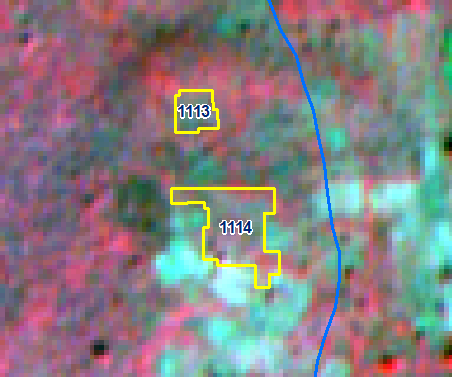 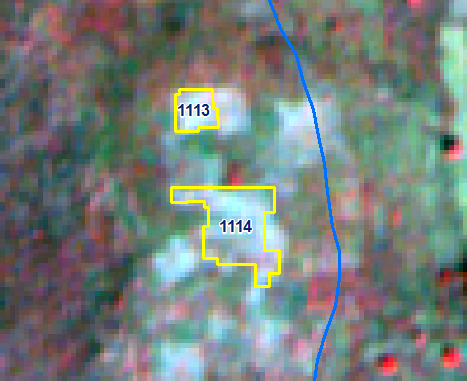 IRS R2B LISS-IV Imagery 23-12-2017
IRS R2B LISS-IV Imagery 27-02-2019
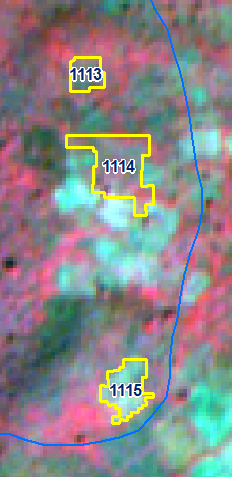 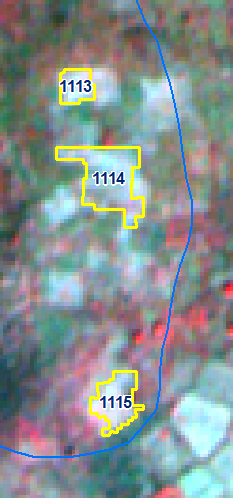 IRS R2B LISS-IV Imagery 23-12-2017
IRS R2B LISS-IV Imagery 27-02-2019
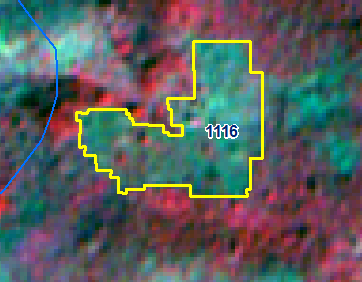 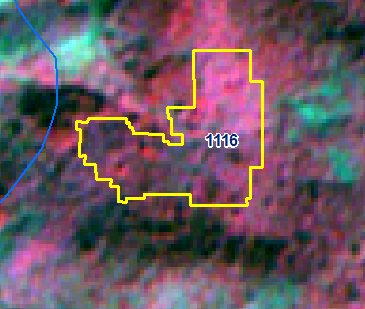 IRS R2B LISS-IV Imagery 23-12-2017
IRS R2B LISS-IV Imagery 27-02-2019
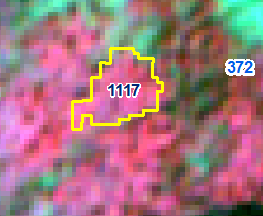 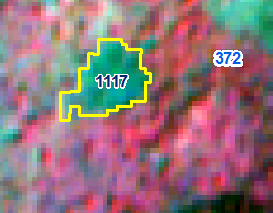 IRS R2B LISS-IV Imagery 23-12-2017
IRS R2B LISS-IV Imagery 27-02-2019
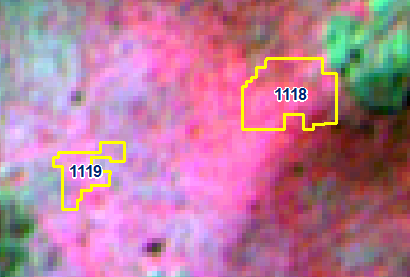 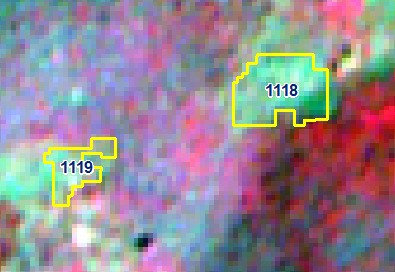 IRS R2B LISS-IV Imagery 23-12-2017
IRS R2B LISS-IV Imagery 27-02-2019
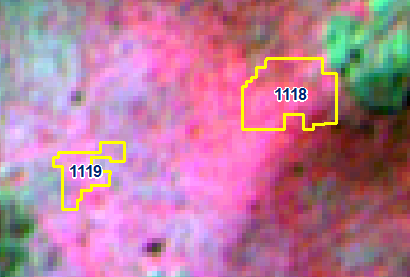 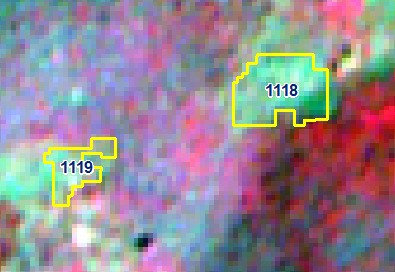 IRS R2B LISS-IV Imagery 23-12-2017
IRS R2B LISS-IV Imagery 27-02-2019
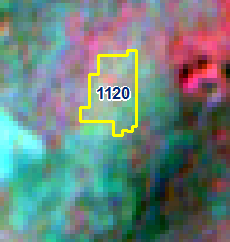 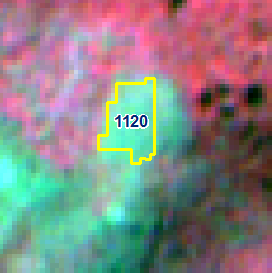 IRS R2B LISS-IV Imagery 23-12-2017
IRS R2B LISS-IV Imagery 27-02-2019
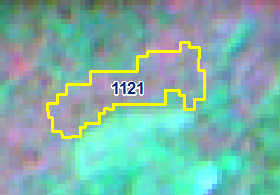 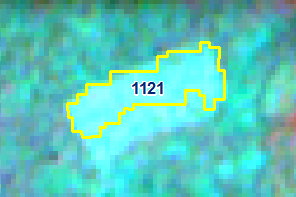 IRS R2B LISS-IV Imagery 23-12-2017
IRS R2B LISS-IV Imagery 27-02-2019
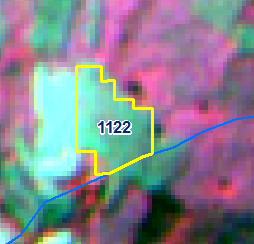 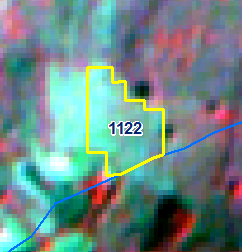 IRS R2B LISS-IV Imagery 23-12-2017
IRS R2B LISS-IV Imagery 27-02-2019
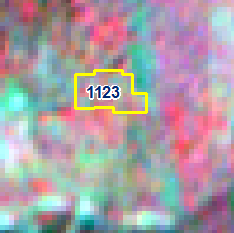 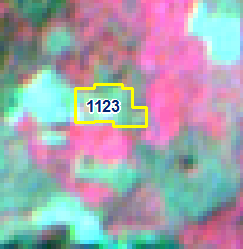 IRS R2B LISS-IV Imagery 23-12-2017
IRS R2B LISS-IV Imagery 27-02-2019
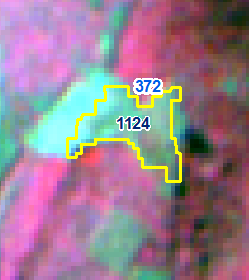 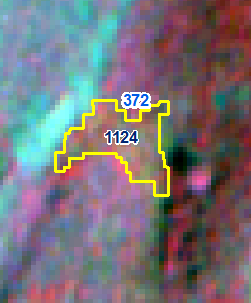 IRS R2B LISS-IV Imagery 23-12-2017
IRS R2B LISS-IV Imagery 27-02-2019
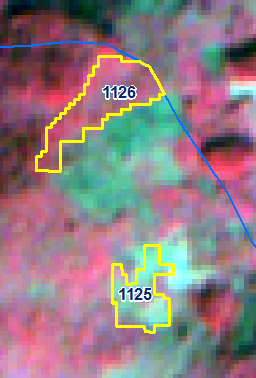 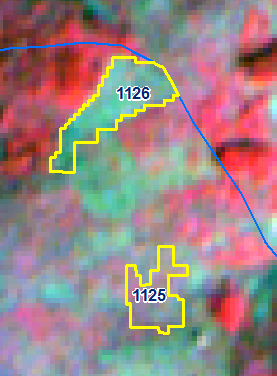 IRS R2B LISS-IV Imagery 23-12-2017
IRS R2B LISS-IV Imagery 27-02-2019
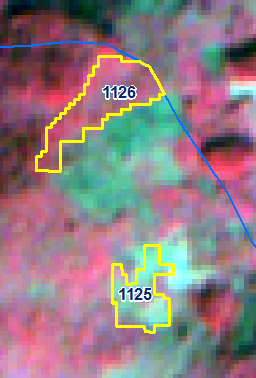 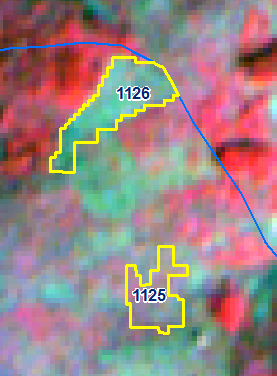 IRS R2B LISS-IV Imagery 23-12-2017
IRS R2B LISS-IV Imagery 27-02-2019
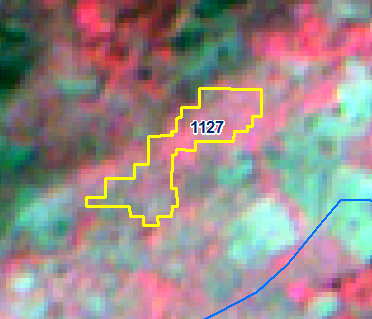 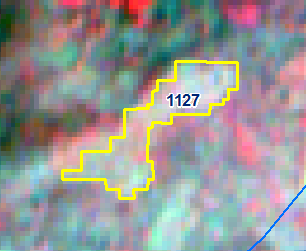 IRS R2B LISS-IV Imagery 23-12-2017
IRS R2B LISS-IV Imagery 27-02-2019
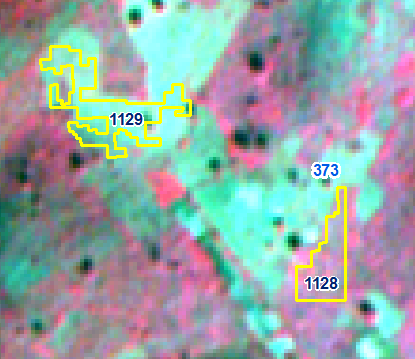 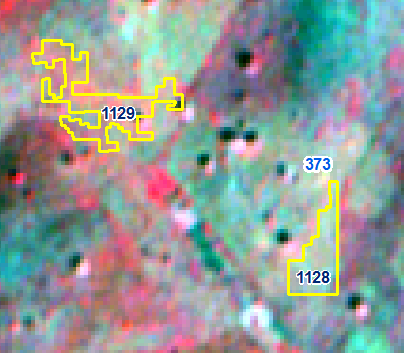 IRS R2B LISS-IV Imagery 23-12-2017
IRS R2B LISS-IV Imagery 27-02-2019
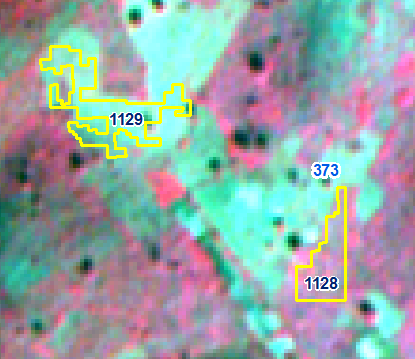 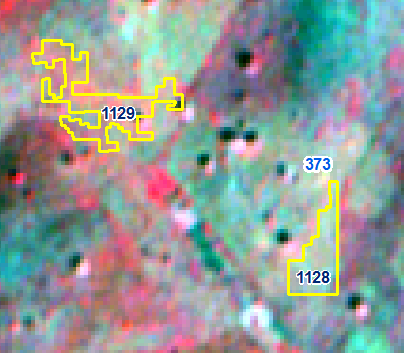 IRS R2B LISS-IV Imagery 23-12-2017
IRS R2B LISS-IV Imagery 27-02-2019
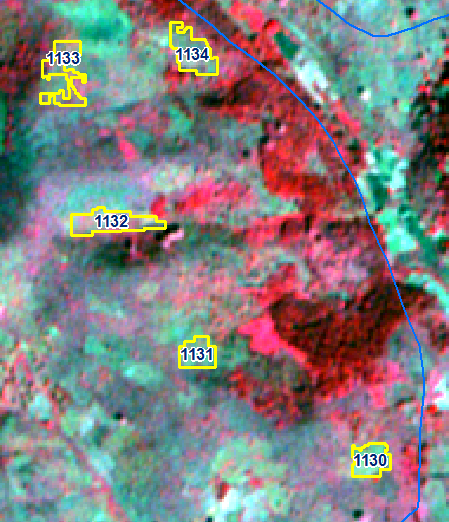 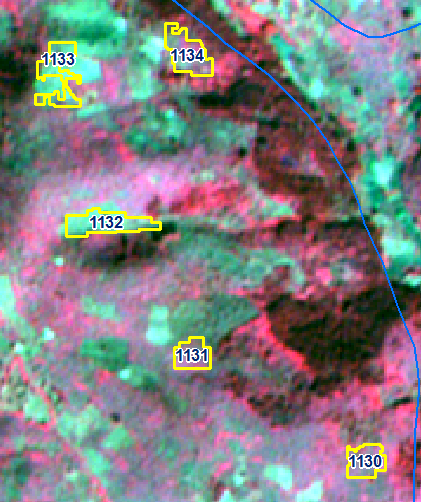 IRS R2B LISS-IV Imagery 23-12-2017
IRS R2B LISS-IV Imagery 27-02-2019
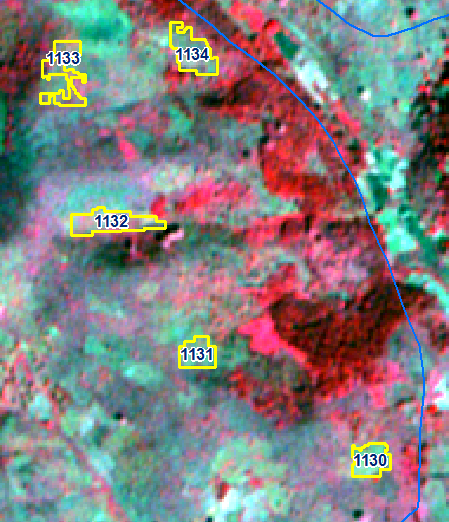 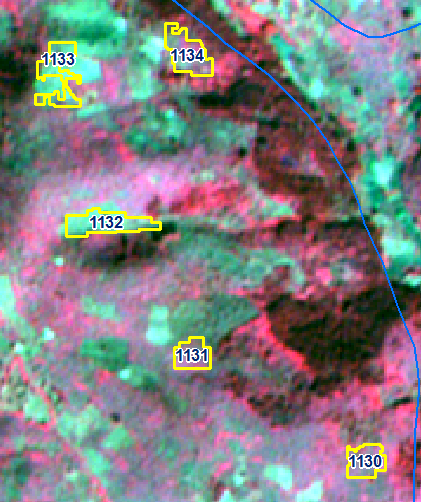 IRS R2B LISS-IV Imagery 23-12-2017
IRS R2B LISS-IV Imagery 27-02-2019
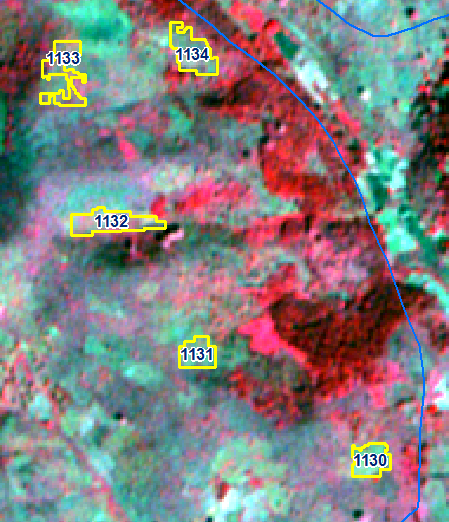 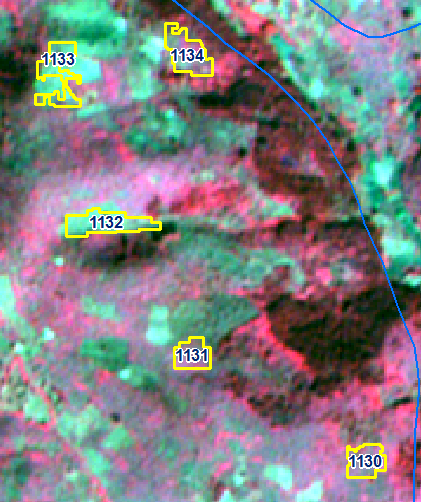 IRS R2B LISS-IV Imagery 23-12-2017
IRS R2B LISS-IV Imagery 27-02-2019
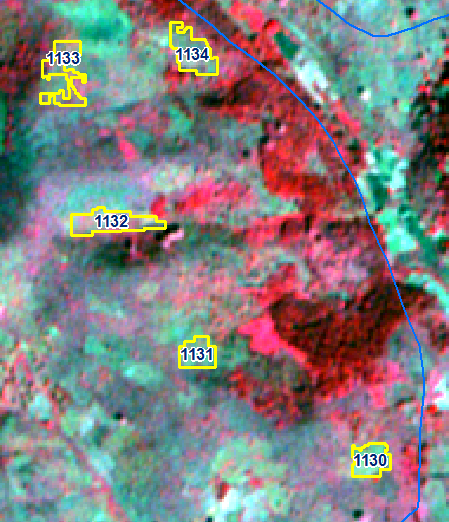 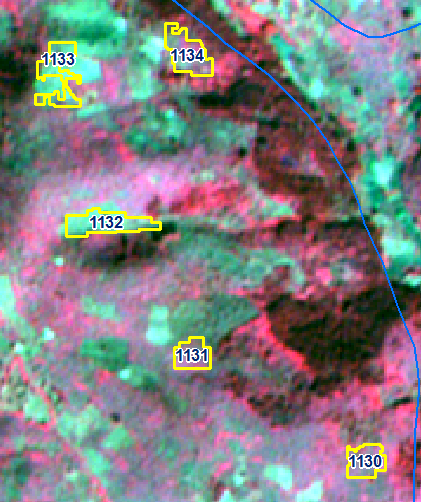 IRS R2B LISS-IV Imagery 23-12-2017
IRS R2B LISS-IV Imagery 27-02-2019
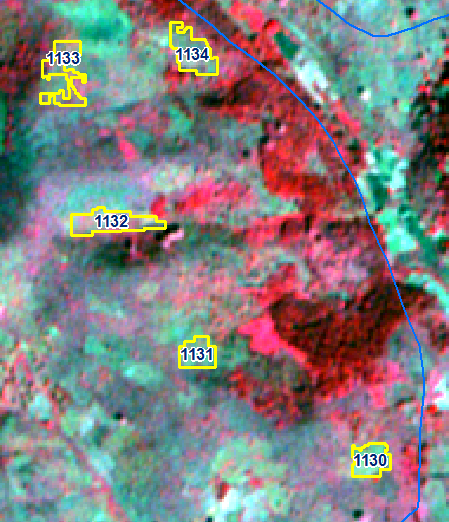 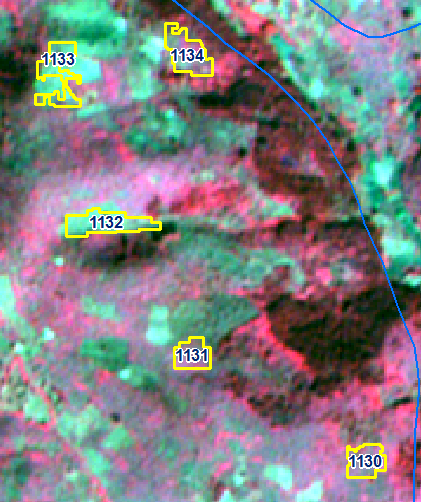 IRS R2B LISS-IV Imagery 23-12-2017
IRS R2B LISS-IV Imagery 27-02-2019
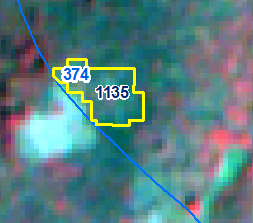 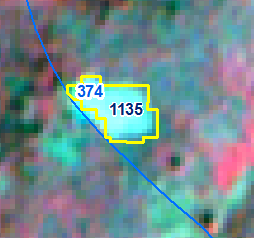 IRS R2B LISS-IV Imagery 23-12-2017
IRS R2B LISS-IV Imagery 27-02-2019
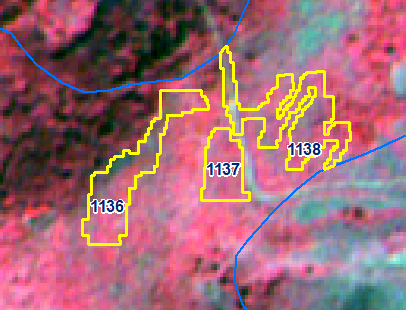 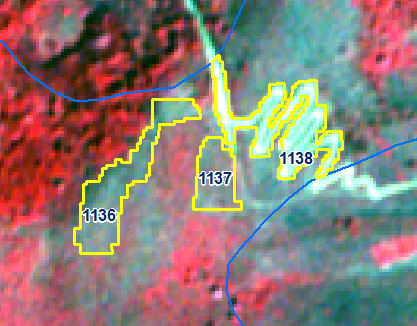 IRS R2B LISS-IV Imagery 23-12-2017
IRS R2B LISS-IV Imagery 27-02-2019
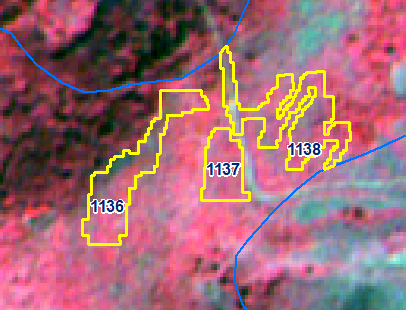 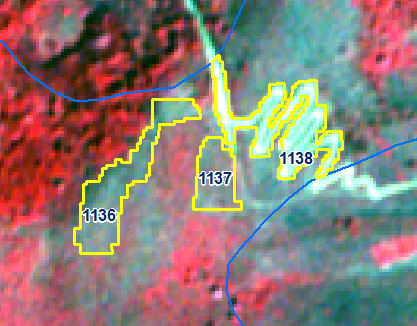 IRS R2B LISS-IV Imagery 23-12-2017
IRS R2B LISS-IV Imagery 27-02-2019
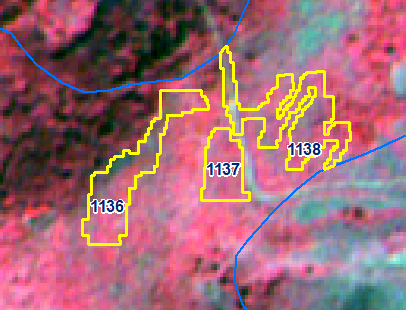 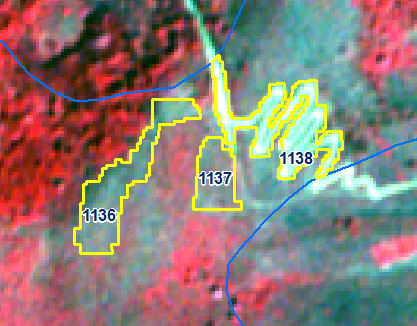 IRS R2B LISS-IV Imagery 23-12-2017
IRS R2B LISS-IV Imagery 27-02-2019
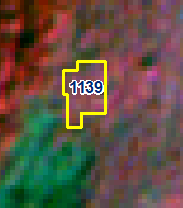 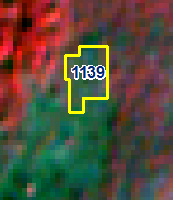 IRS R2B LISS-IV Imagery 23-12-2017
IRS R2B LISS-IV Imagery 27-02-2019
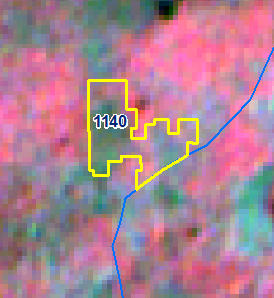 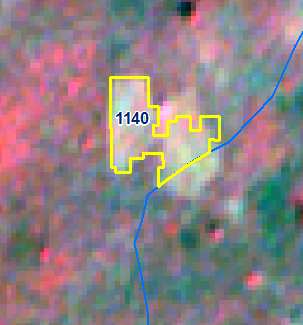 IRS R2B LISS-IV Imagery 23-12-2017
IRS R2B LISS-IV Imagery 27-02-2019
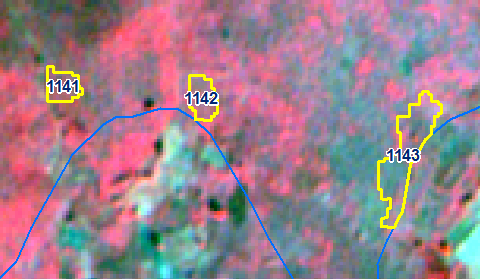 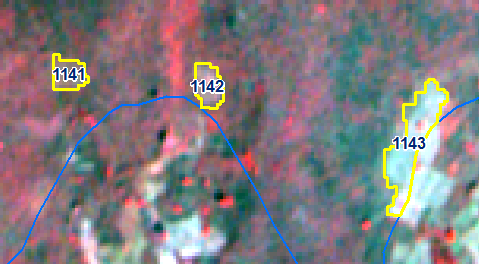 IRS R2B LISS-IV Imagery 23-12-2017
IRS R2B LISS-IV Imagery 27-02-2019
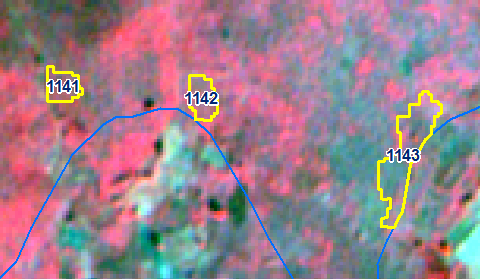 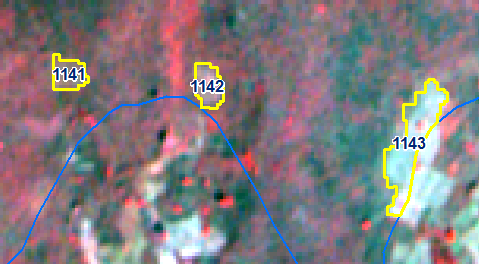 IRS R2B LISS-IV Imagery 23-12-2017
IRS R2B LISS-IV Imagery 27-02-2019
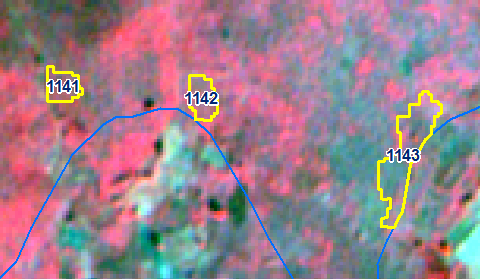 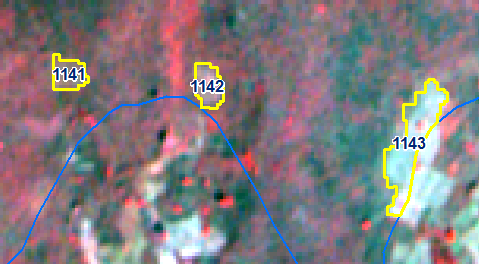 IRS R2B LISS-IV Imagery 23-12-2017
IRS R2B LISS-IV Imagery 27-02-2019
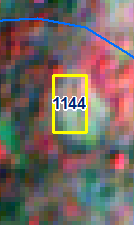 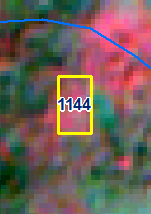 IRS R2B LISS-IV Imagery 23-12-2017
IRS R2B LISS-IV Imagery 27-02-2019
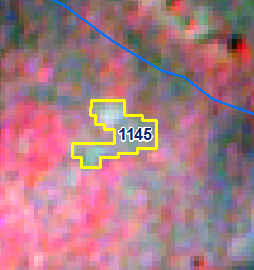 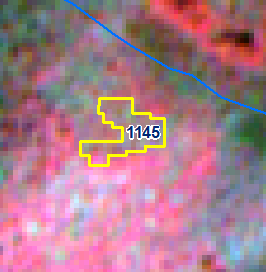 IRS R2B LISS-IV Imagery 23-12-2017
IRS R2B LISS-IV Imagery 27-02-2019
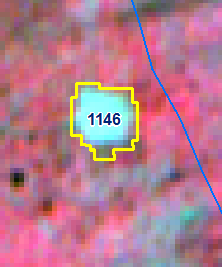 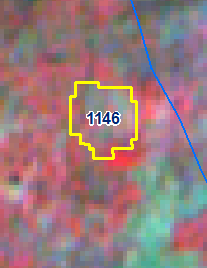 IRS R2B LISS-IV Imagery 23-12-2017
IRS R2B LISS-IV Imagery 27-02-2019
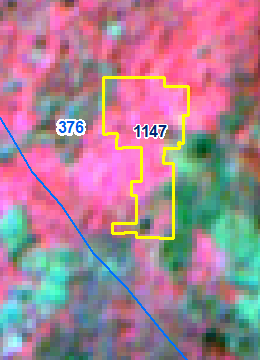 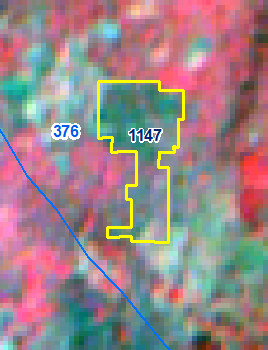 IRS R2B LISS-IV Imagery 23-12-2017
IRS R2B LISS-IV Imagery 27-02-2019
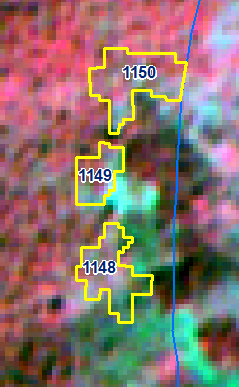 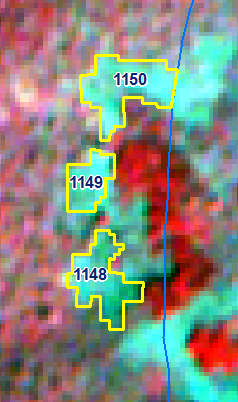 IRS R2B LISS-IV Imagery 23-12-2017
IRS R2B LISS-IV Imagery 27-02-2019
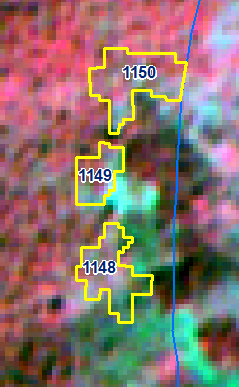 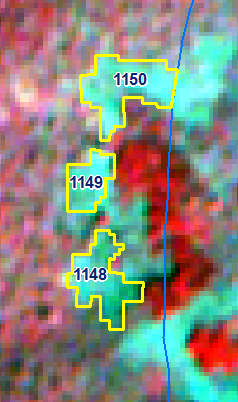 IRS R2B LISS-IV Imagery 23-12-2017
IRS R2B LISS-IV Imagery 27-02-2019
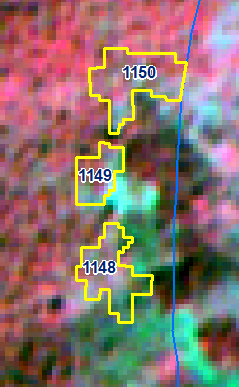 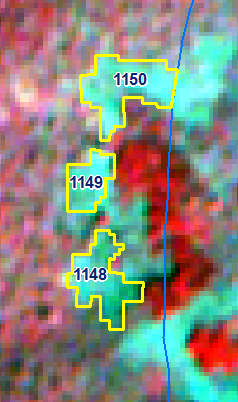 IRS R2B LISS-IV Imagery 23-12-2017
IRS R2B LISS-IV Imagery 27-02-2019
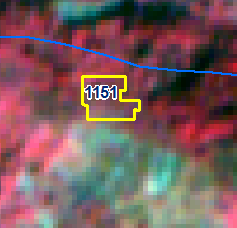 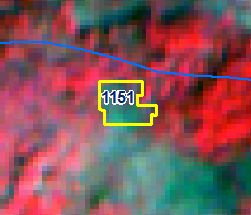 IRS R2B LISS-IV Imagery 23-12-2017
IRS R2B LISS-IV Imagery 27-02-2019
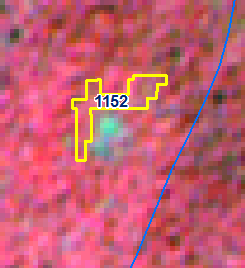 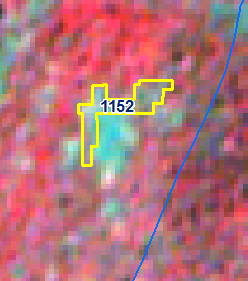 IRS R2B LISS-IV Imagery 23-12-2017
IRS R2B LISS-IV Imagery 27-02-2019
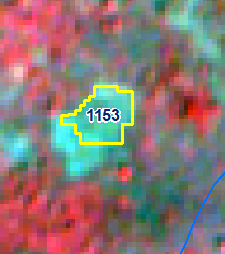 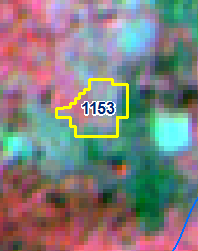 IRS R2B LISS-IV Imagery 23-12-2017
IRS R2B LISS-IV Imagery 27-02-2019
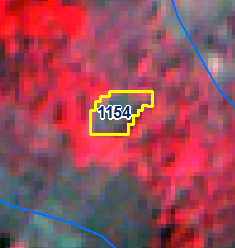 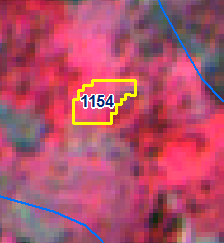 IRS R2B LISS-IV Imagery 23-12-2017
IRS R2B LISS-IV Imagery 27-02-2019
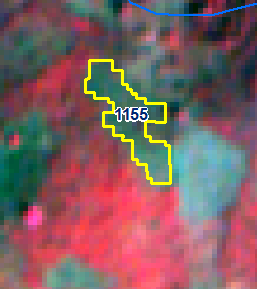 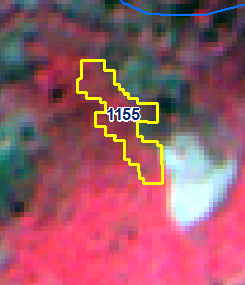 IRS R2B LISS-IV Imagery 23-12-2017
IRS R2B LISS-IV Imagery 27-02-2019
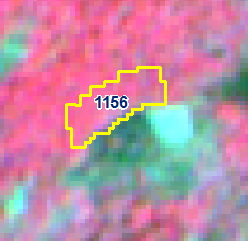 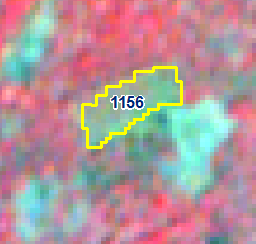 IRS R2B LISS-IV Imagery 23-12-2017
IRS R2B LISS-IV Imagery 27-02-2019
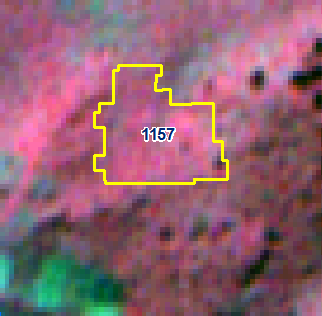 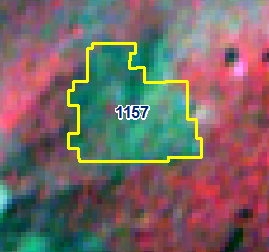 IRS R2B LISS-IV Imagery 23-12-2017
IRS R2B LISS-IV Imagery 27-02-2019
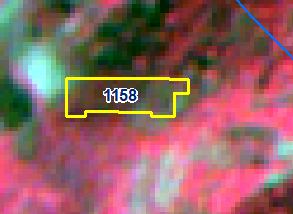 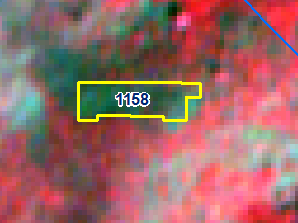 IRS R2B LISS-IV Imagery 23-12-2017
IRS R2B LISS-IV Imagery 27-02-2019
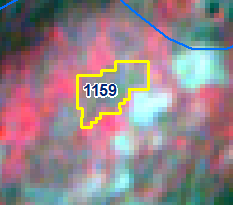 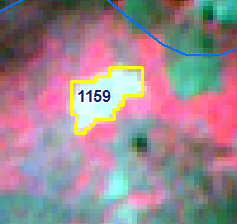 IRS R2B LISS-IV Imagery 23-12-2017
IRS R2B LISS-IV Imagery 27-02-2019
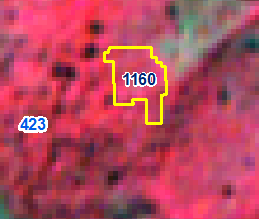 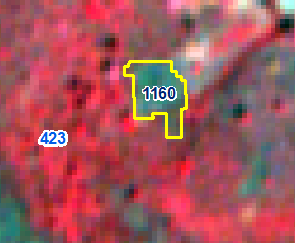 IRS R2B LISS-IV Imagery 23-12-2017
IRS R2B LISS-IV Imagery 27-02-2019
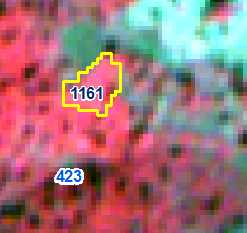 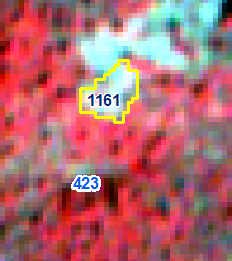 IRS R2B LISS-IV Imagery 23-12-2017
IRS R2B LISS-IV Imagery 27-02-2019
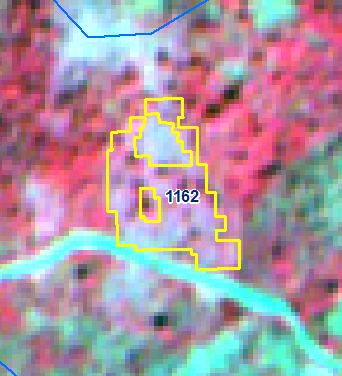 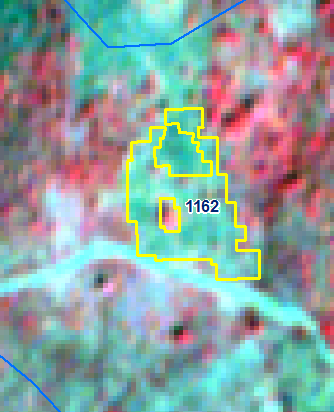 IRS R2B LISS-IV Imagery 23-12-2017
IRS R2B LISS-IV Imagery 27-02-2019
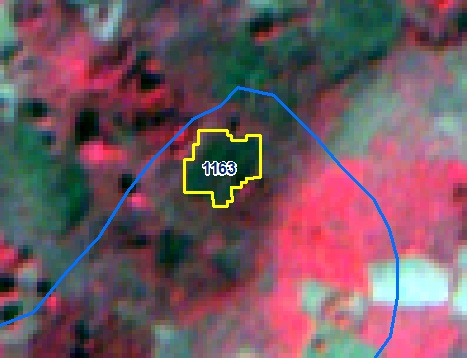 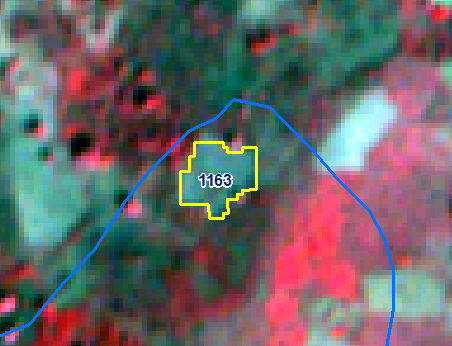 IRS R2B LISS-IV Imagery 23-12-2017
IRS R2B LISS-IV Imagery 27-02-2019
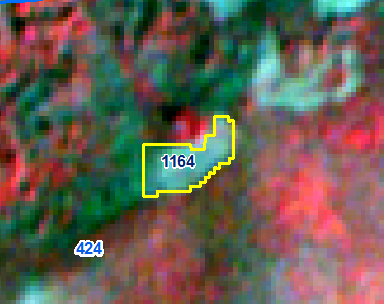 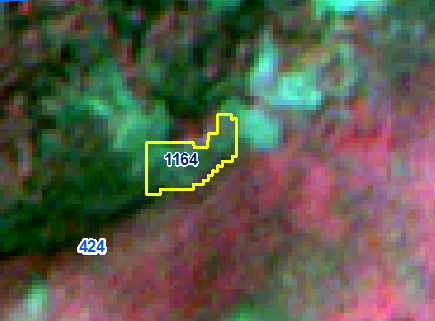 IRS R2B LISS-IV Imagery 23-12-2017
IRS R2B LISS-IV Imagery 27-02-2019
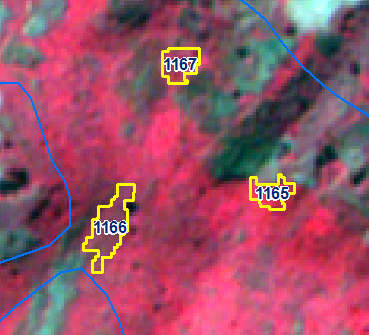 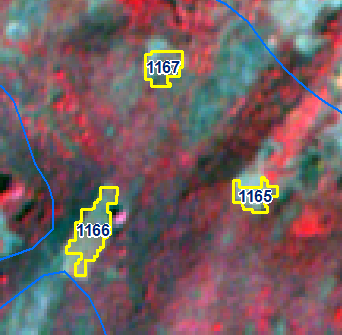 IRS R2B LISS-IV Imagery 23-12-2017
IRS R2B LISS-IV Imagery 27-02-2019
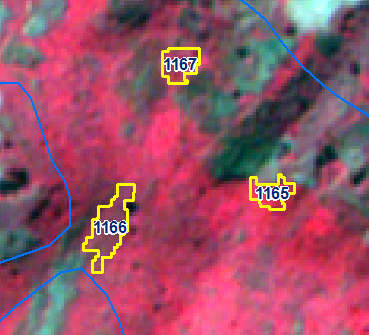 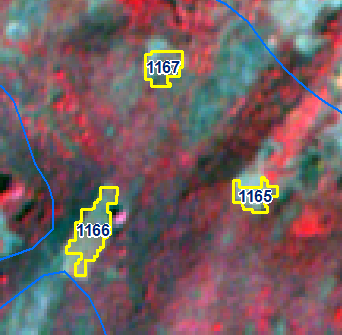 IRS R2B LISS-IV Imagery 23-12-2017
IRS R2B LISS-IV Imagery 27-02-2019
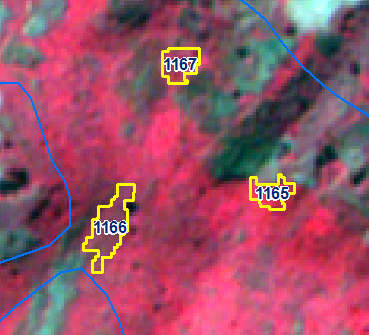 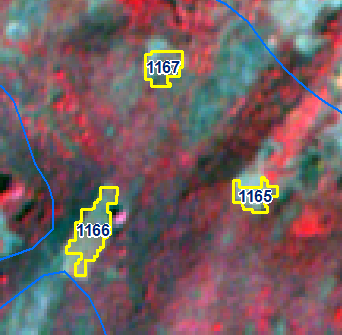 IRS R2B LISS-IV Imagery 23-12-2017
IRS R2B LISS-IV Imagery 27-02-2019
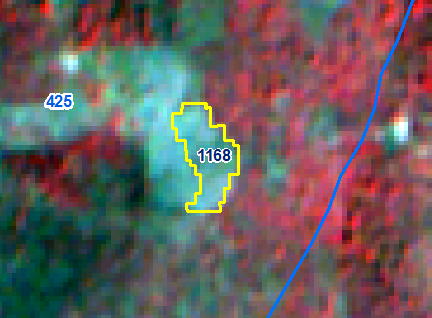 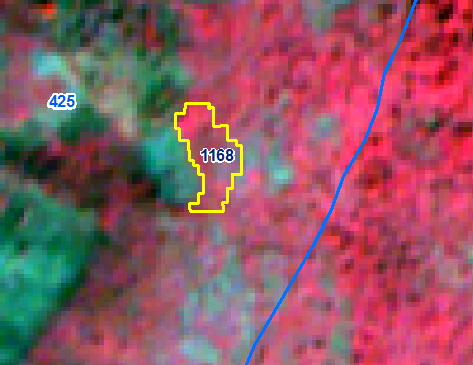 IRS R2B LISS-IV Imagery 23-12-2017
IRS R2B LISS-IV Imagery 27-02-2019
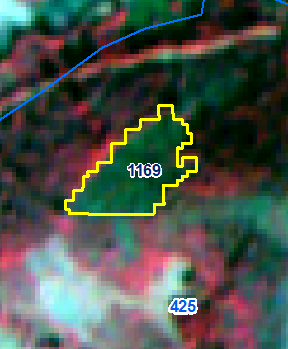 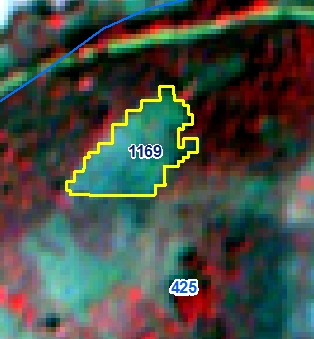 IRS R2B LISS-IV Imagery 23-12-2017
IRS R2B LISS-IV Imagery 27-02-2019
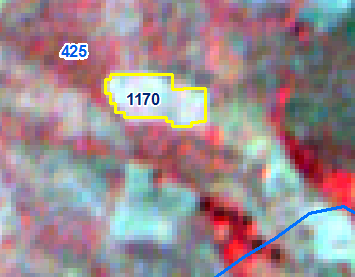 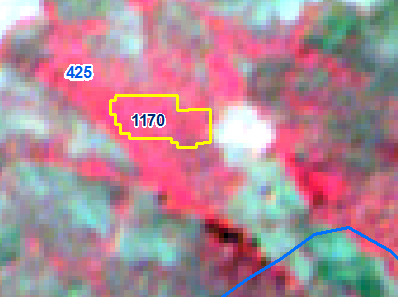 IRS R2B LISS-IV Imagery 23-12-2017
IRS R2B LISS-IV Imagery 27-02-2019
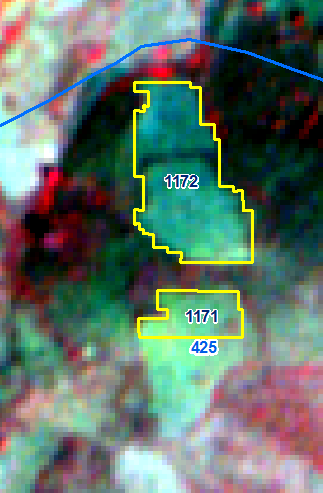 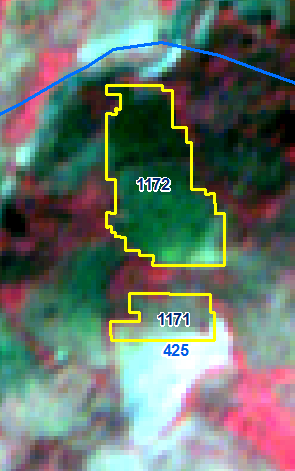 IRS R2B LISS-IV Imagery 23-12-2017
IRS R2B LISS-IV Imagery 27-02-2019
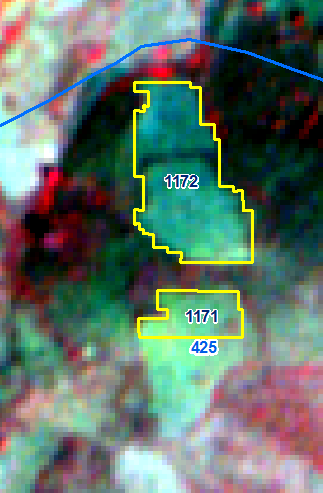 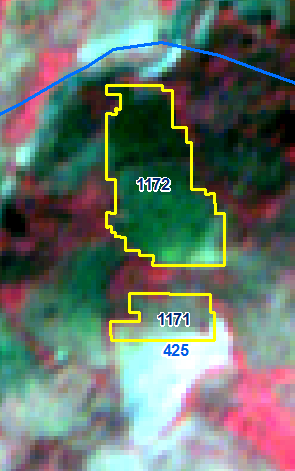 IRS R2B LISS-IV Imagery 23-12-2017
IRS R2B LISS-IV Imagery 27-02-2019
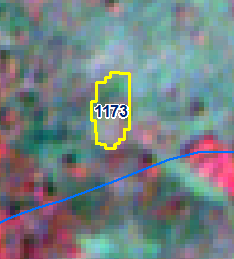 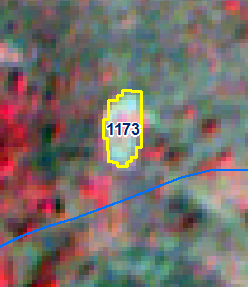 IRS R2B LISS-IV Imagery 23-12-2017
IRS R2B LISS-IV Imagery 27-02-2019
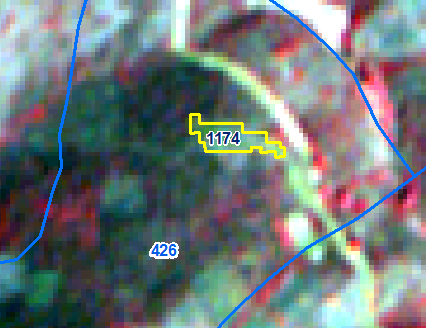 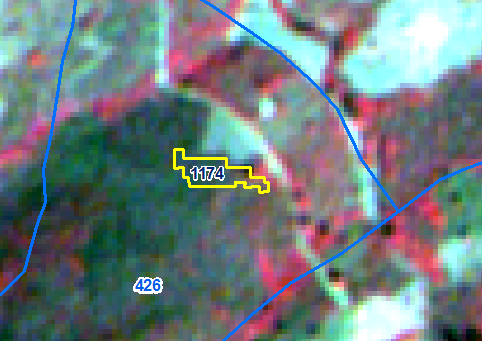 IRS R2B LISS-IV Imagery 23-12-2017
IRS R2B LISS-IV Imagery 27-02-2019
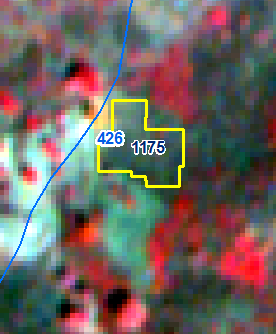 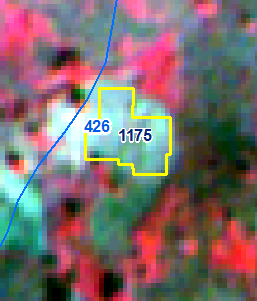 IRS R2B LISS-IV Imagery 23-12-2017
IRS R2B LISS-IV Imagery 27-02-2019
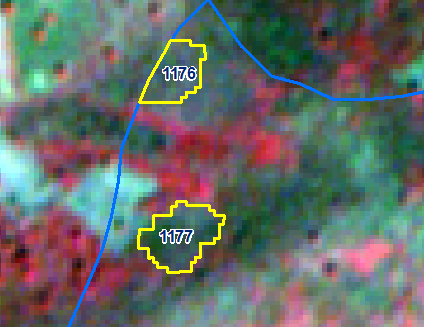 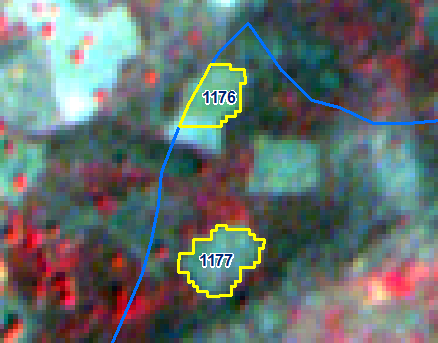 IRS R2B LISS-IV Imagery 23-12-2017
IRS R2B LISS-IV Imagery 27-02-2019
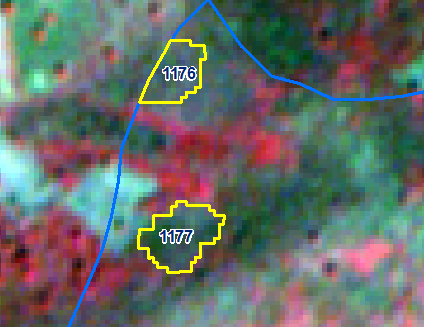 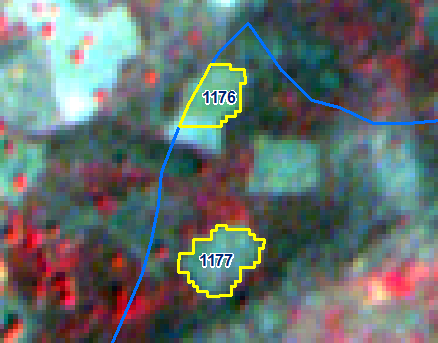 IRS R2B LISS-IV Imagery 23-12-2017
IRS R2B LISS-IV Imagery 27-02-2019
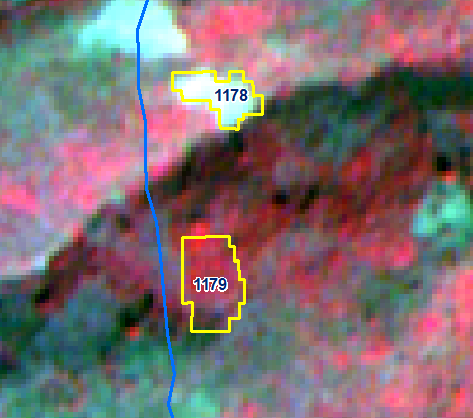 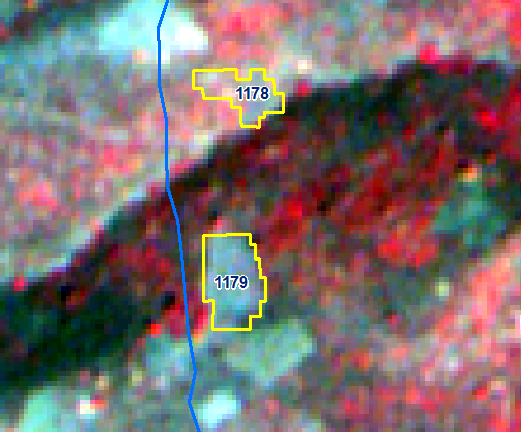 IRS R2B LISS-IV Imagery 23-12-2017
IRS R2B LISS-IV Imagery 27-02-2019
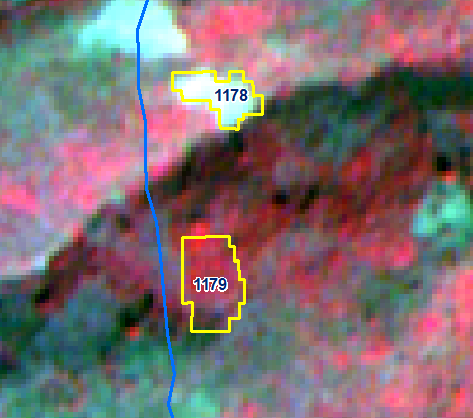 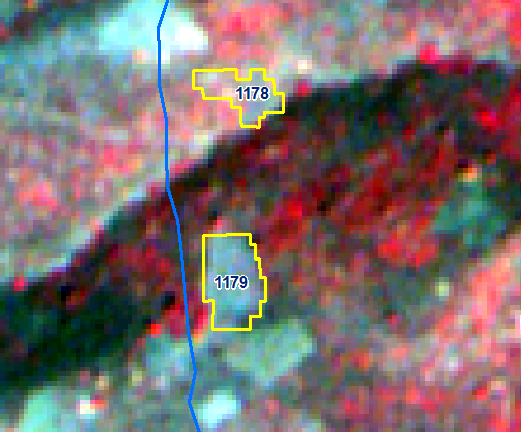 IRS R2B LISS-IV Imagery 23-12-2017
IRS R2B LISS-IV Imagery 27-02-2019
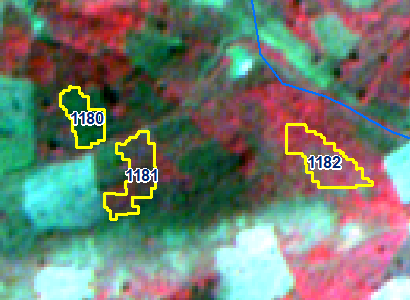 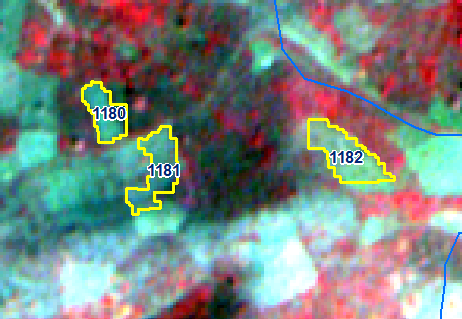 IRS R2B LISS-IV Imagery 23-12-2017
IRS R2B LISS-IV Imagery 27-02-2019
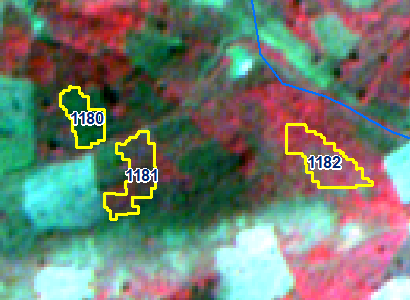 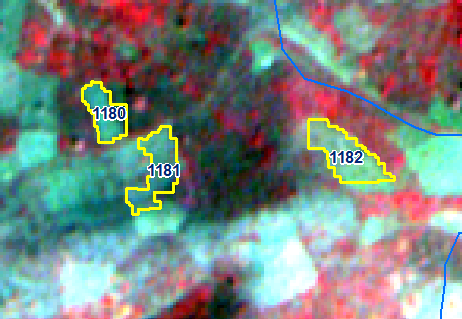 IRS R2B LISS-IV Imagery 23-12-2017
IRS R2B LISS-IV Imagery 27-02-2019
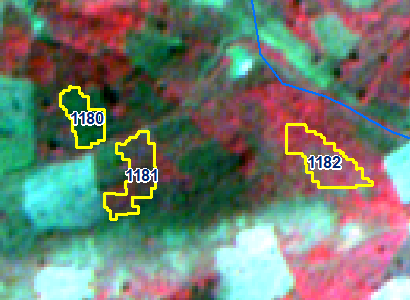 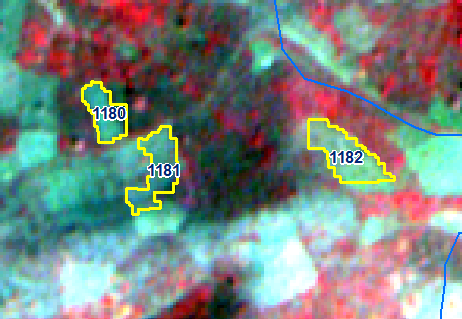 IRS R2B LISS-IV Imagery 23-12-2017
IRS R2B LISS-IV Imagery 27-02-2019
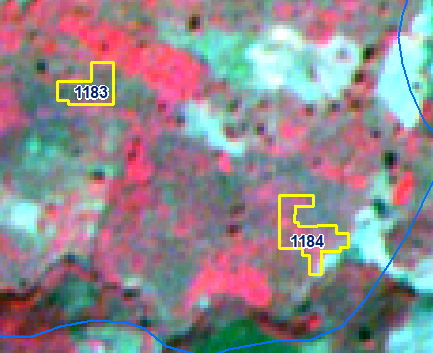 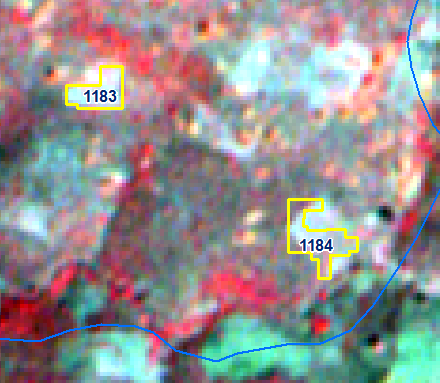 IRS R2B LISS-IV Imagery 23-12-2017
IRS R2B LISS-IV Imagery 27-02-2019
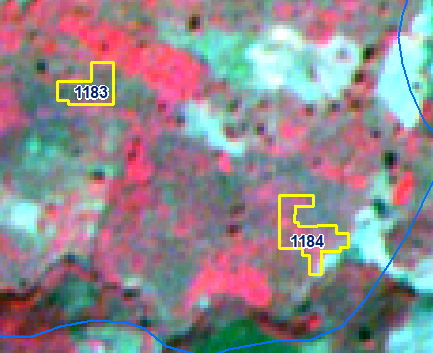 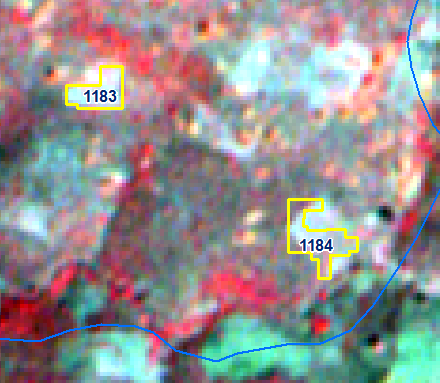 IRS R2B LISS-IV Imagery 23-12-2017
IRS R2B LISS-IV Imagery 27-02-2019
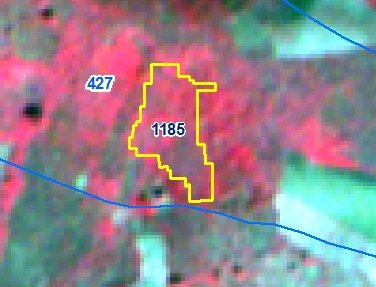 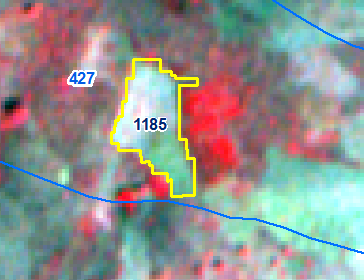 IRS R2B LISS-IV Imagery 23-12-2017
IRS R2B LISS-IV Imagery 27-02-2019
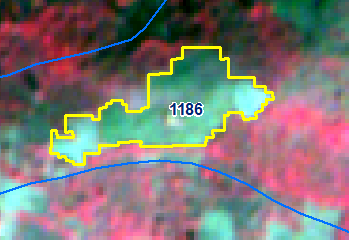 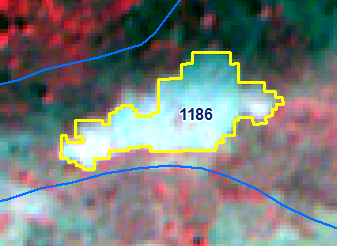 IRS R2B LISS-IV Imagery 23-12-2017
IRS R2B LISS-IV Imagery 27-02-2019
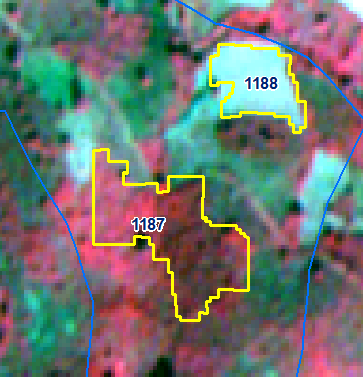 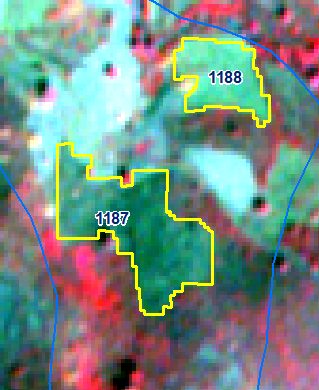 IRS R2B LISS-IV Imagery 23-12-2017
IRS R2B LISS-IV Imagery 27-02-2019
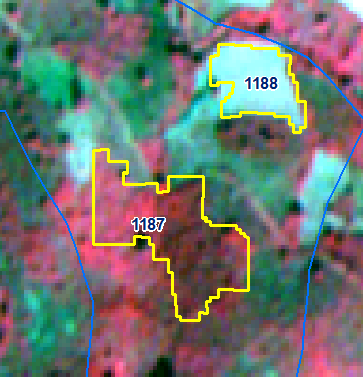 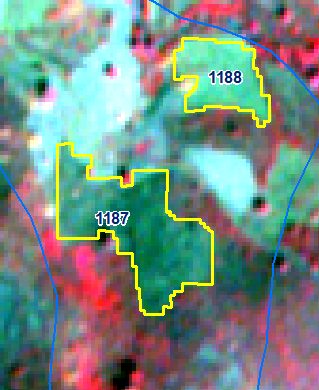 IRS R2B LISS-IV Imagery 23-12-2017
IRS R2B LISS-IV Imagery 27-02-2019
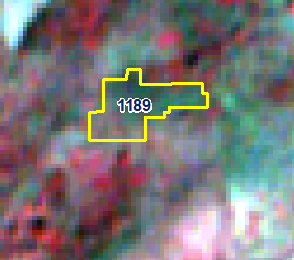 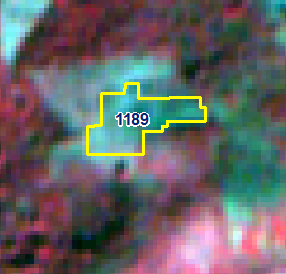 IRS R2B LISS-IV Imagery 23-12-2017
IRS R2B LISS-IV Imagery 27-02-2019
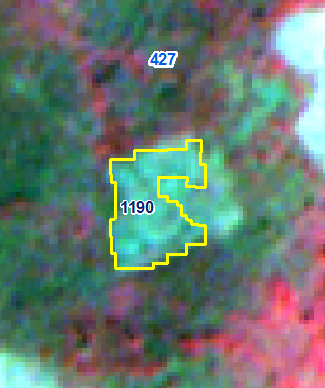 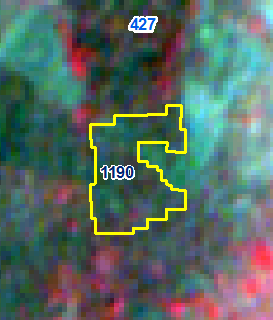 IRS R2B LISS-IV Imagery 23-12-2017
IRS R2B LISS-IV Imagery 27-02-2019
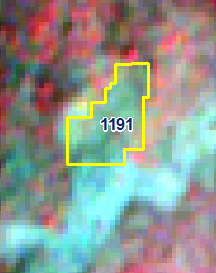 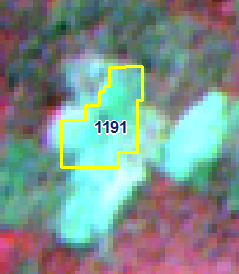 IRS R2B LISS-IV Imagery 23-12-2017
IRS R2B LISS-IV Imagery 27-02-2019
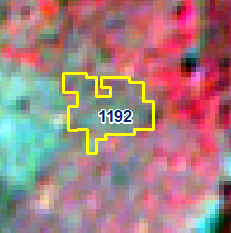 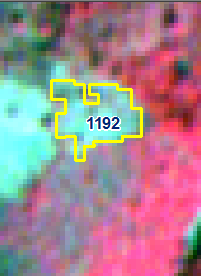 IRS R2B LISS-IV Imagery 23-12-2017
IRS R2B LISS-IV Imagery 27-02-2019
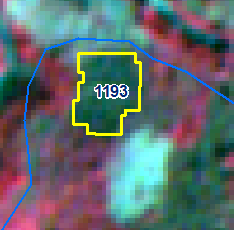 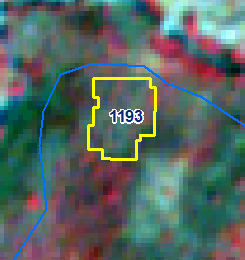 IRS R2B LISS-IV Imagery 23-12-2017
IRS R2B LISS-IV Imagery 27-02-2019
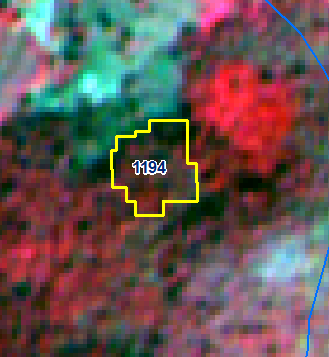 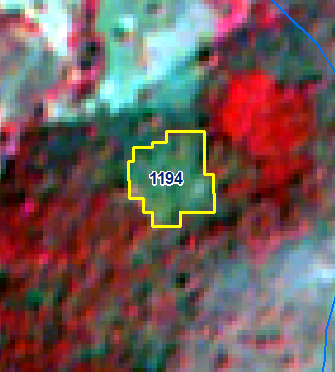 IRS R2B LISS-IV Imagery 23-12-2017
IRS R2B LISS-IV Imagery 27-02-2019
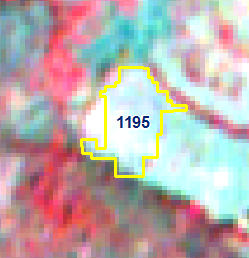 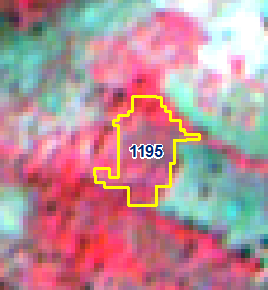 IRS R2B LISS-IV Imagery 23-12-2017
IRS R2B LISS-IV Imagery 27-02-2019
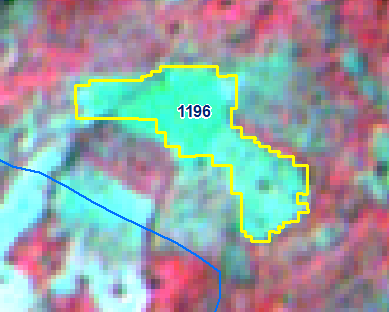 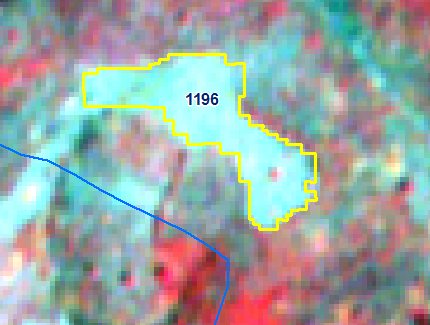 IRS R2B LISS-IV Imagery 23-12-2017
IRS R2B LISS-IV Imagery 27-02-2019
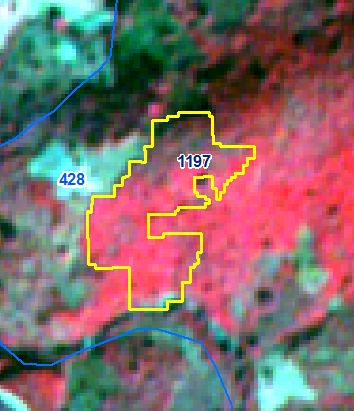 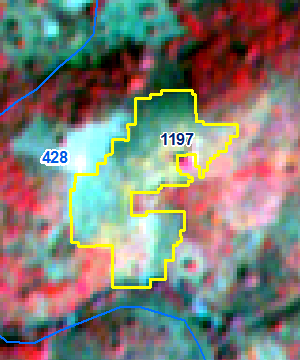 IRS R2B LISS-IV Imagery 23-12-2017
IRS R2B LISS-IV Imagery 27-02-2019
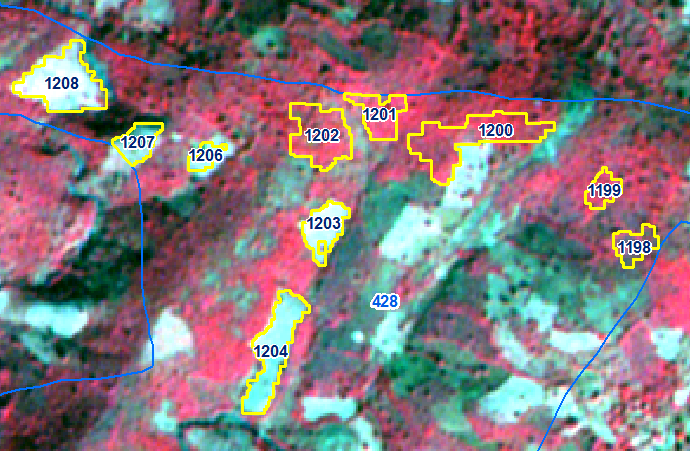 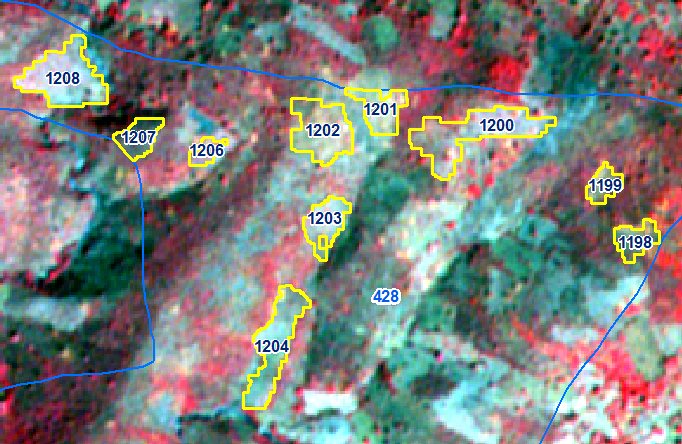 IRS R2B LISS-IV Imagery 23-12-2017
IRS R2B LISS-IV Imagery 27-02-2019
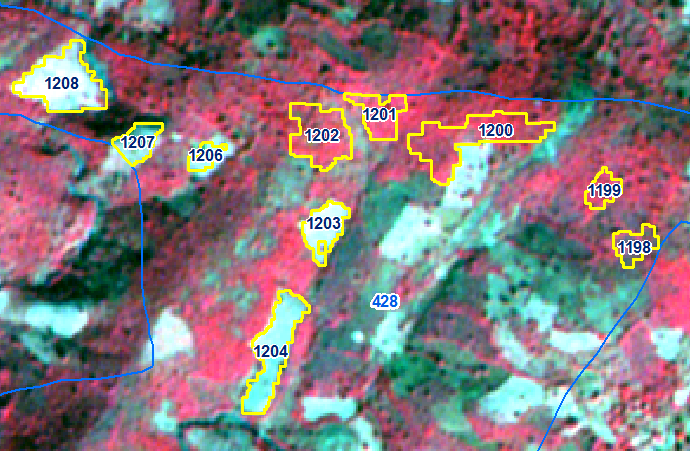 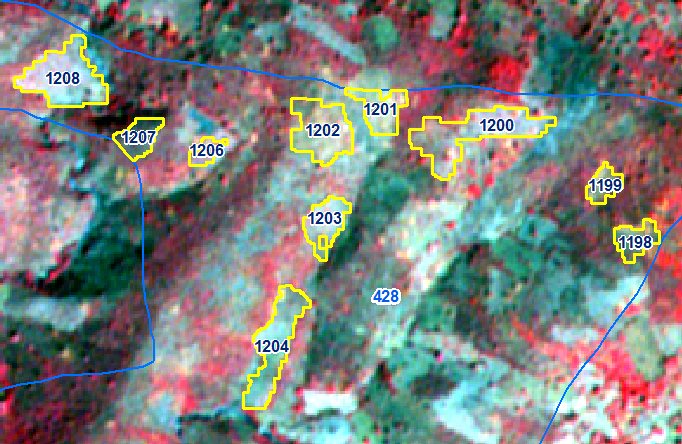 IRS R2B LISS-IV Imagery 23-12-2017
IRS R2B LISS-IV Imagery 27-02-2019
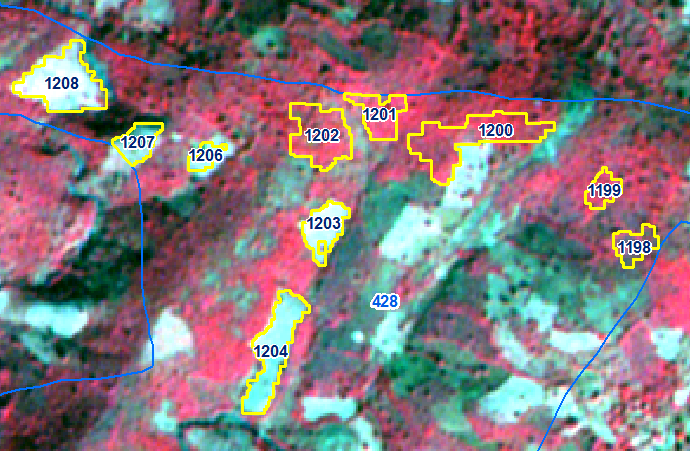 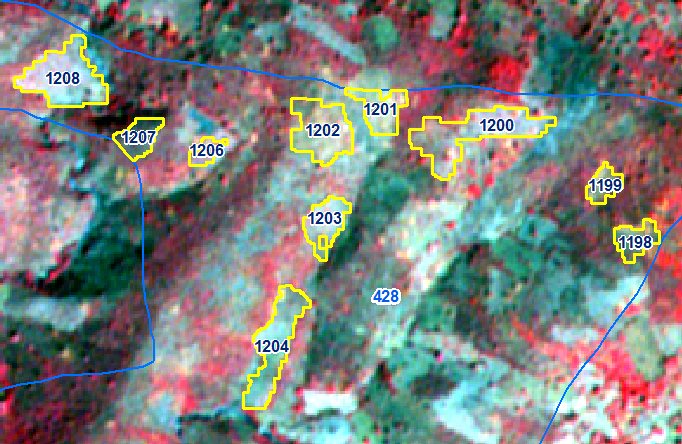 IRS R2B LISS-IV Imagery 23-12-2017
IRS R2B LISS-IV Imagery 27-02-2019
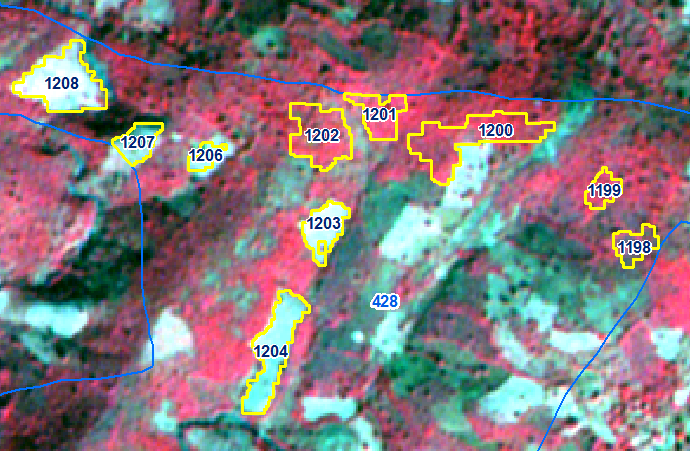 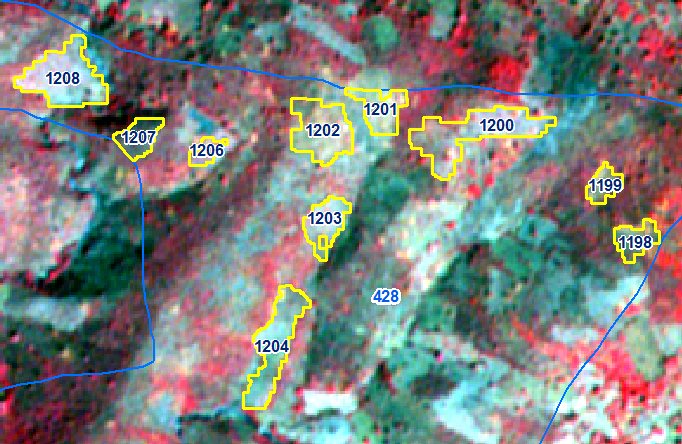 IRS R2B LISS-IV Imagery 23-12-2017
IRS R2B LISS-IV Imagery 27-02-2019
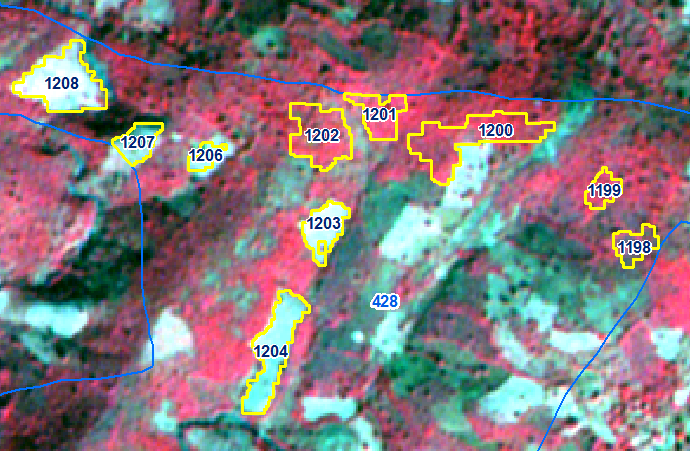 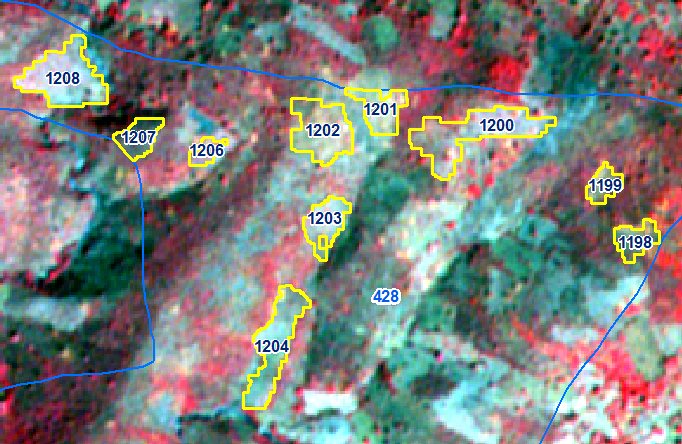 IRS R2B LISS-IV Imagery 23-12-2017
IRS R2B LISS-IV Imagery 27-02-2019
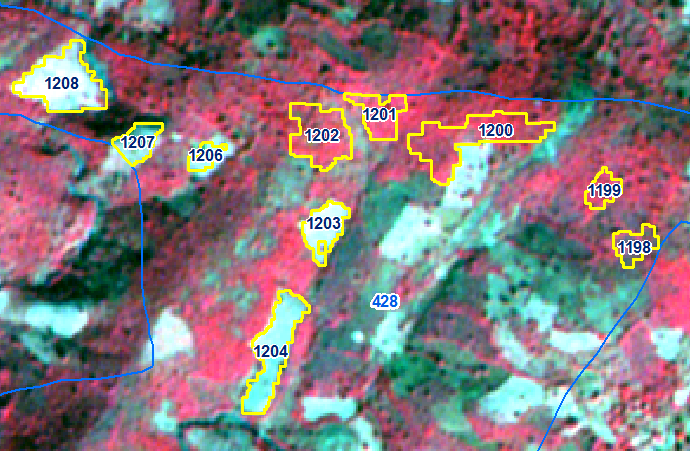 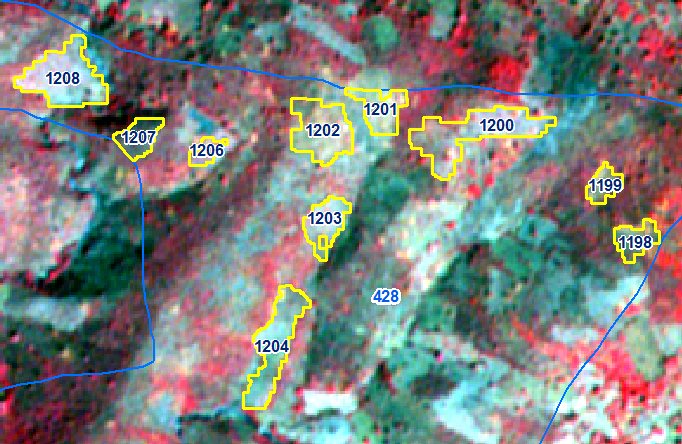 IRS R2B LISS-IV Imagery 23-12-2017
IRS R2B LISS-IV Imagery 27-02-2019
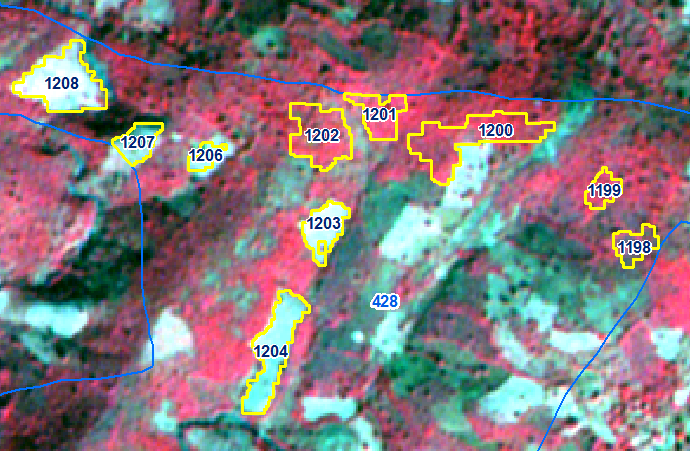 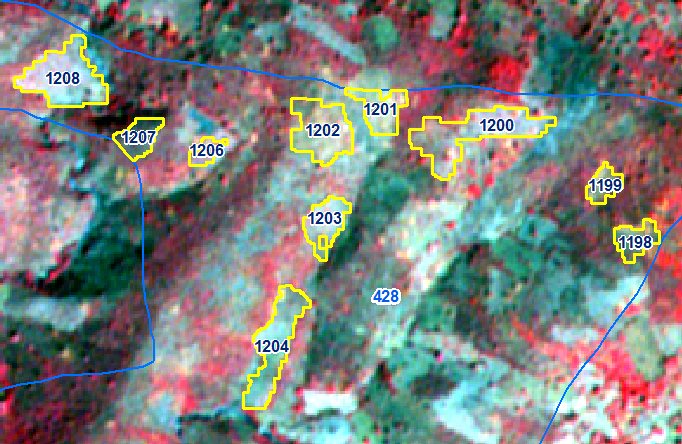 IRS R2B LISS-IV Imagery 23-12-2017
IRS R2B LISS-IV Imagery 27-02-2019
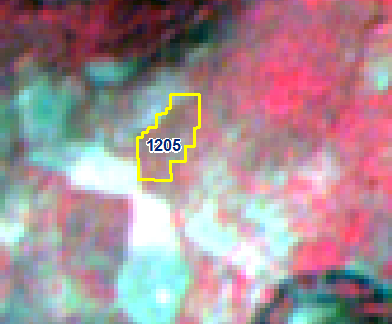 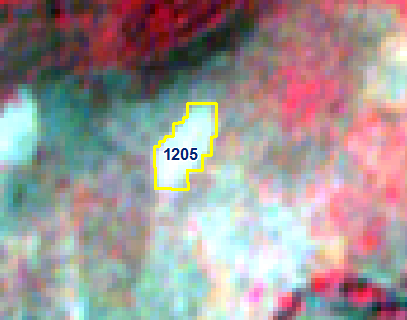 IRS R2B LISS-IV Imagery 23-12-2017
IRS R2B LISS-IV Imagery 27-02-2019
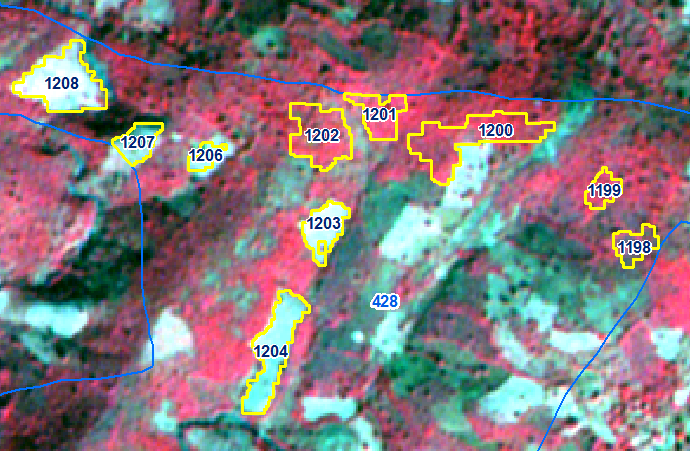 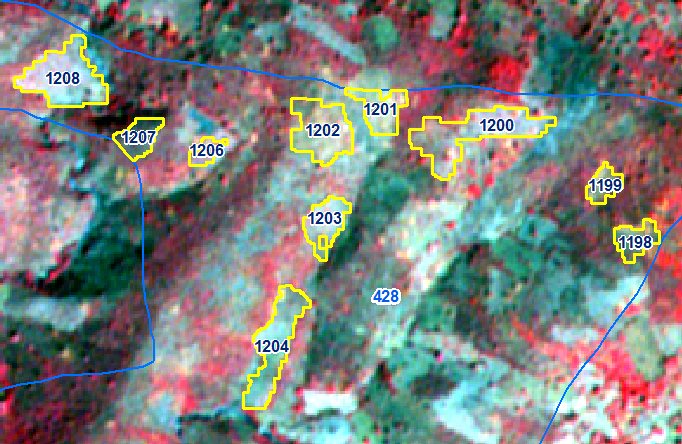 IRS R2B LISS-IV Imagery 23-12-2017
IRS R2B LISS-IV Imagery 27-02-2019
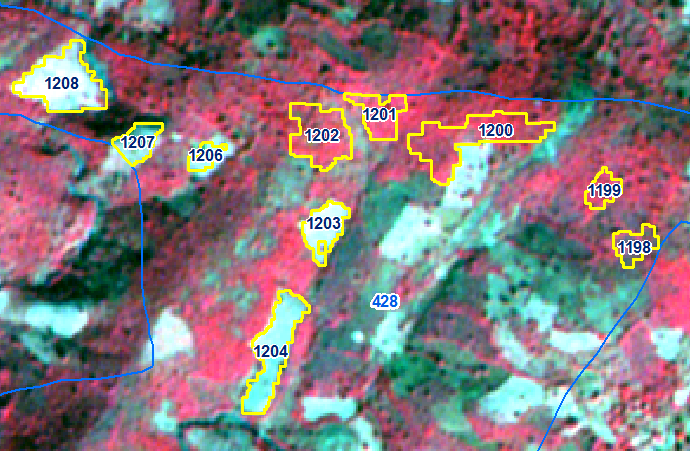 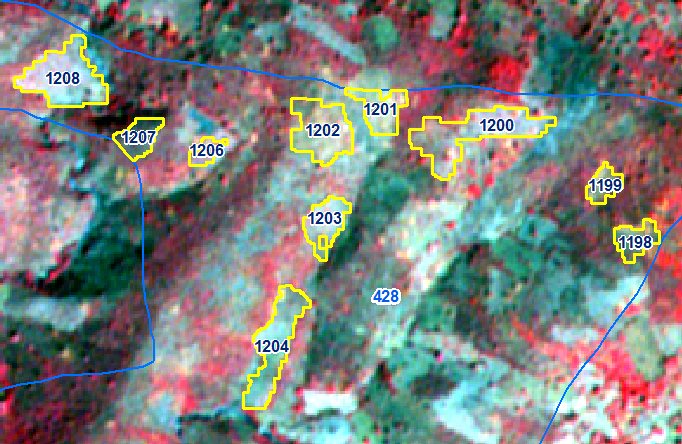 IRS R2B LISS-IV Imagery 23-12-2017
IRS R2B LISS-IV Imagery 27-02-2019
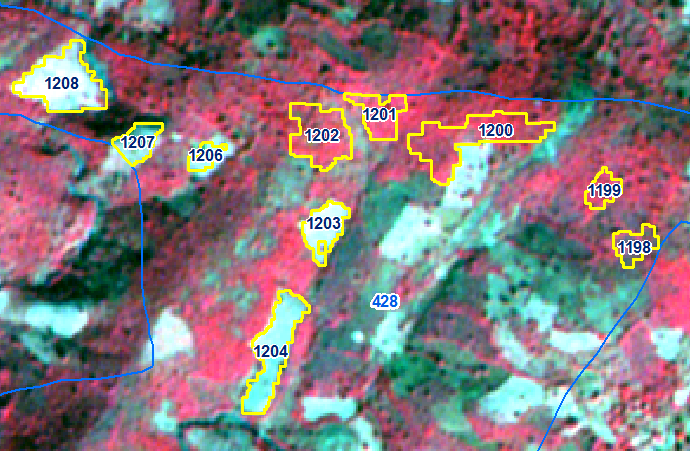 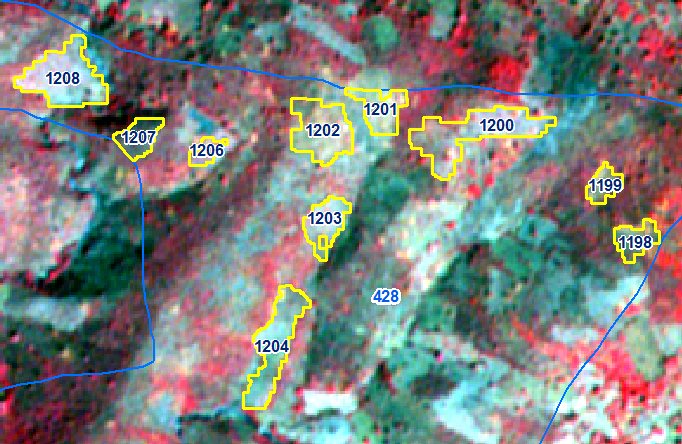 IRS R2B LISS-IV Imagery 23-12-2017
IRS R2B LISS-IV Imagery 27-02-2019
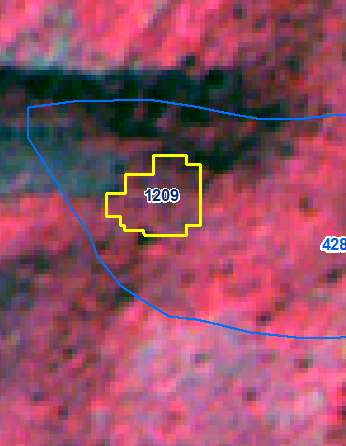 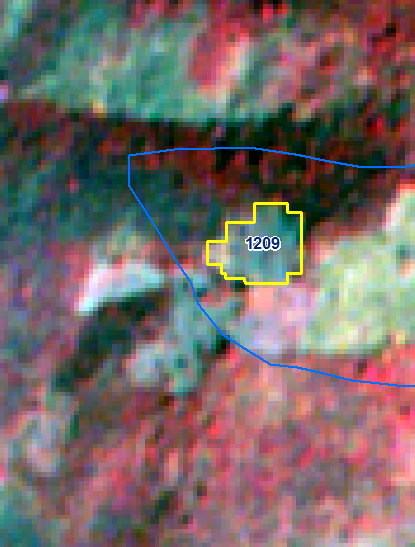 IRS R2B LISS-IV Imagery 23-12-2017
IRS R2B LISS-IV Imagery 27-02-2019
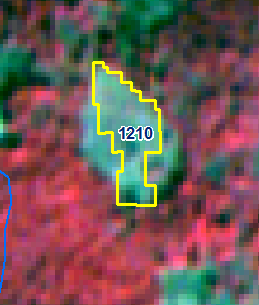 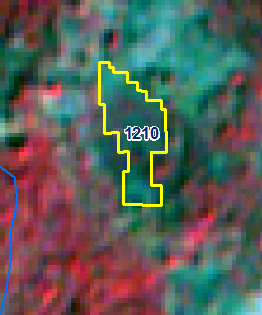 IRS R2B LISS-IV Imagery 23-12-2017
IRS R2B LISS-IV Imagery 27-02-2019
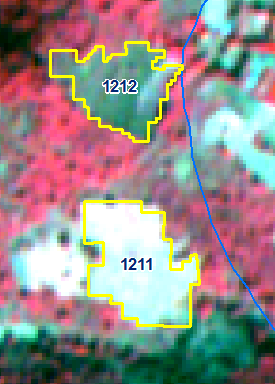 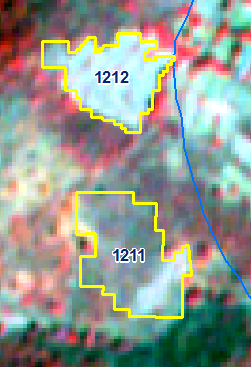 IRS R2B LISS-IV Imagery 23-12-2017
IRS R2B LISS-IV Imagery 27-02-2019
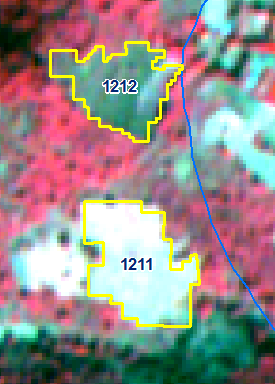 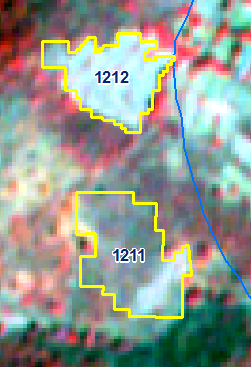 IRS R2B LISS-IV Imagery 23-12-2017
IRS R2B LISS-IV Imagery 27-02-2019
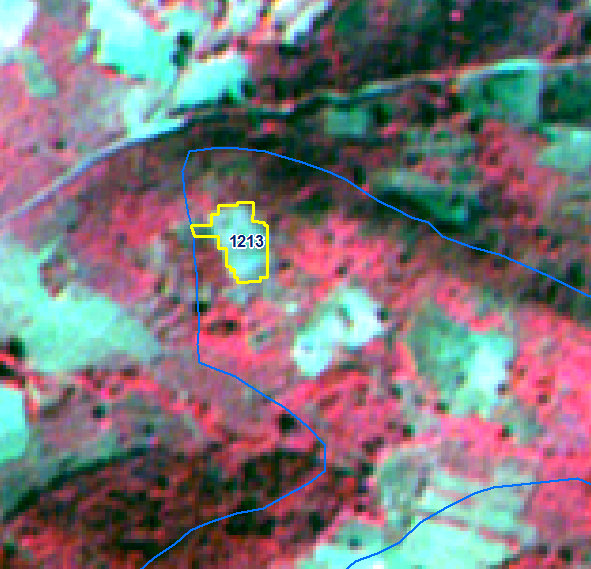 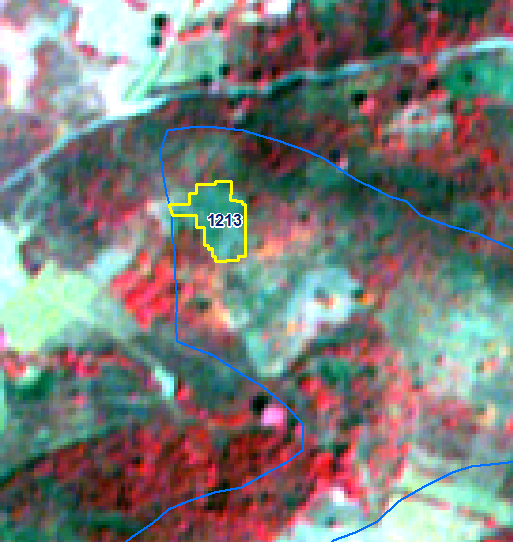 IRS R2B LISS-IV Imagery 23-12-2017
IRS R2B LISS-IV Imagery 27-02-2019
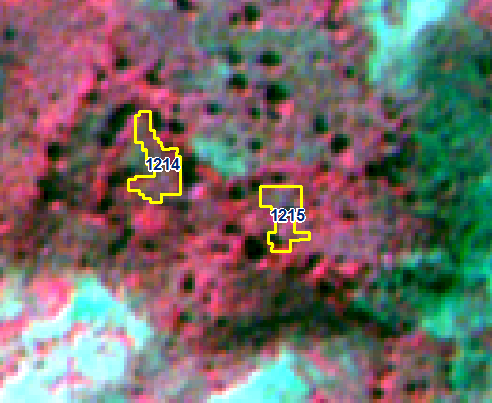 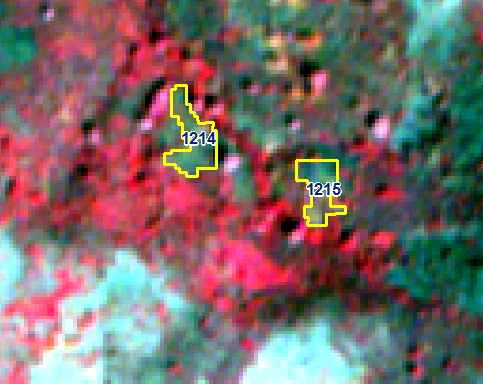 IRS R2B LISS-IV Imagery 23-12-2017
IRS R2B LISS-IV Imagery 27-02-2019
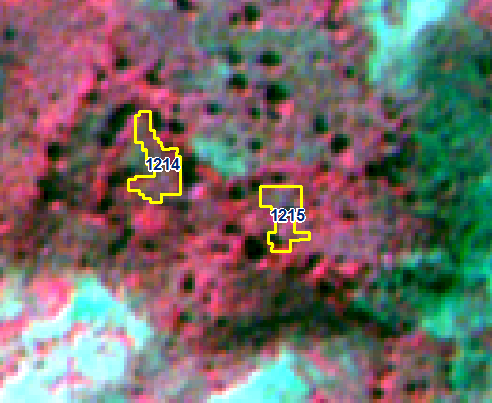 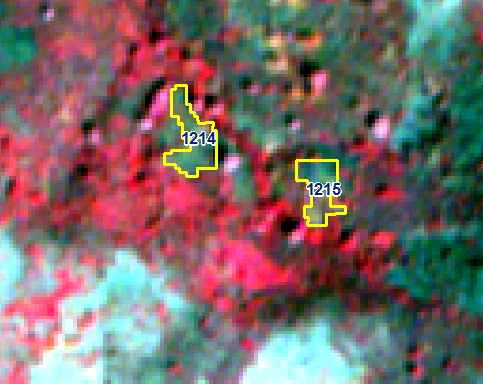 IRS R2B LISS-IV Imagery 23-12-2017
IRS R2B LISS-IV Imagery 27-02-2019
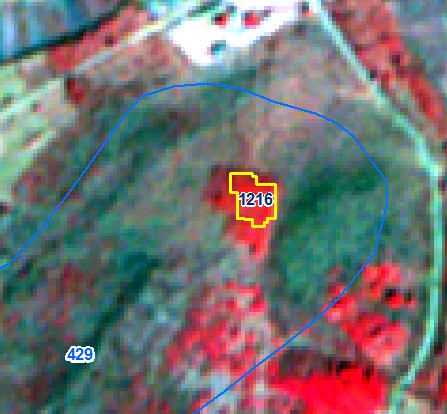 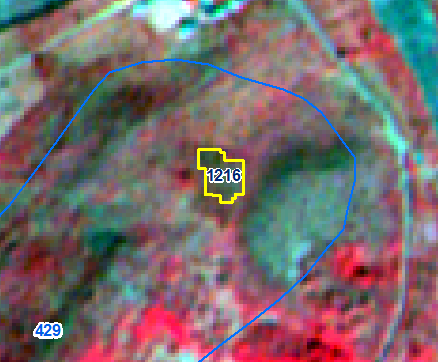 IRS R2B LISS-IV Imagery 23-12-2017
IRS R2B LISS-IV Imagery 27-02-2019
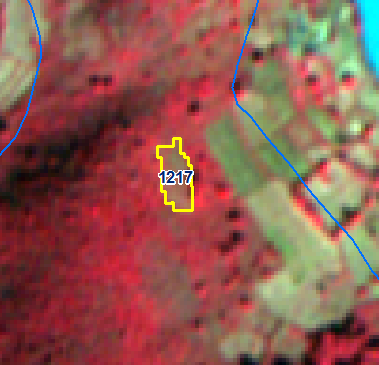 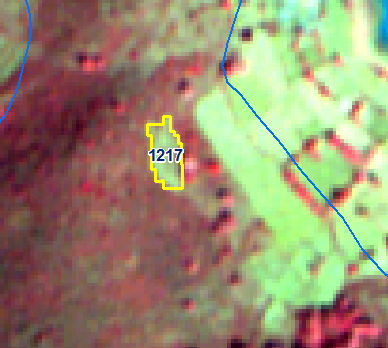 IRS R2B LISS-IV Imagery 23-12-2017
IRS R2B LISS-IV Imagery 27-02-2019
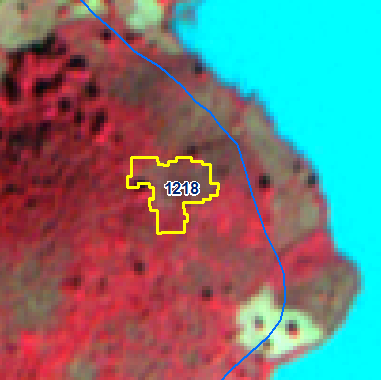 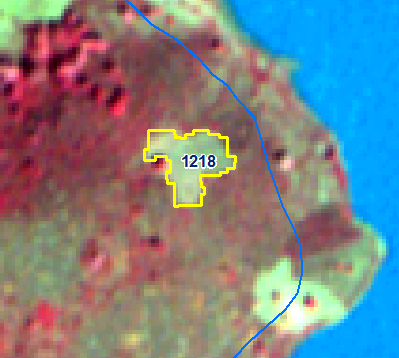 IRS R2B LISS-IV Imagery 23-12-2017
IRS R2B LISS-IV Imagery 27-02-2019
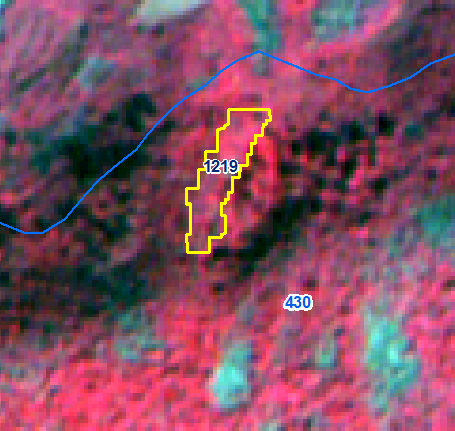 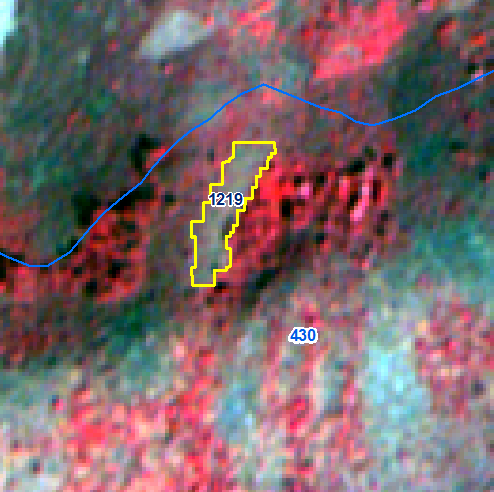 IRS R2B LISS-IV Imagery 23-12-2017
IRS R2B LISS-IV Imagery 27-02-2019
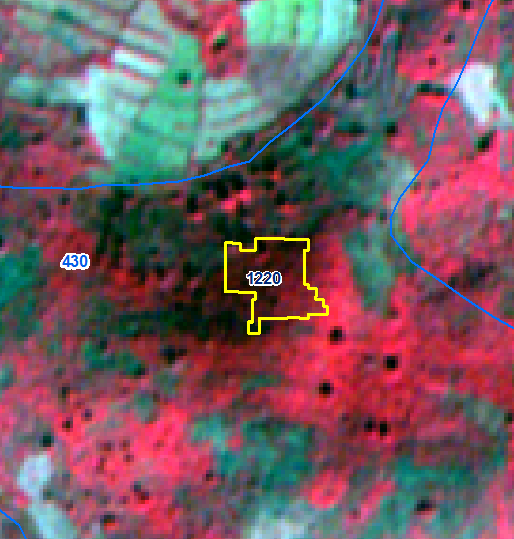 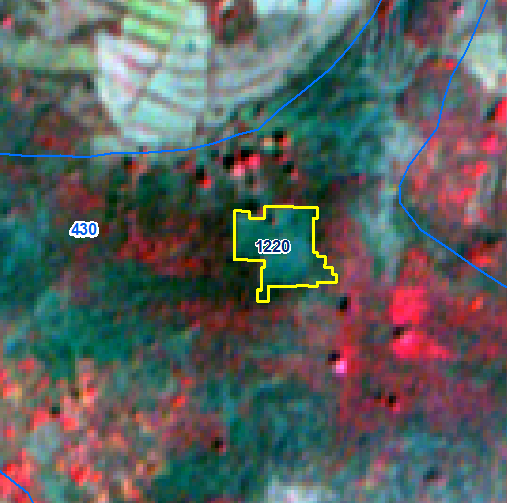 IRS R2B LISS-IV Imagery 23-12-2017
IRS R2B LISS-IV Imagery 27-02-2019
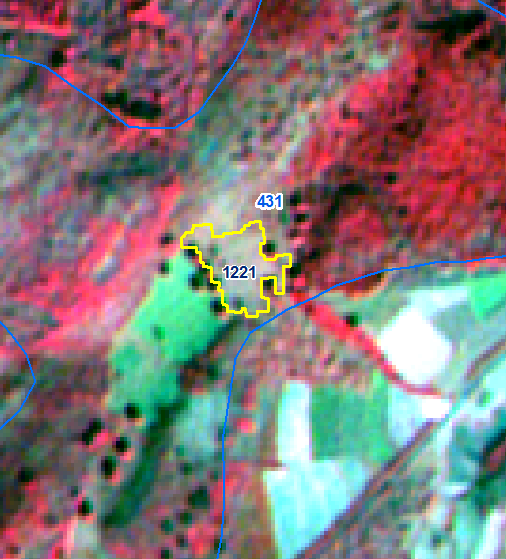 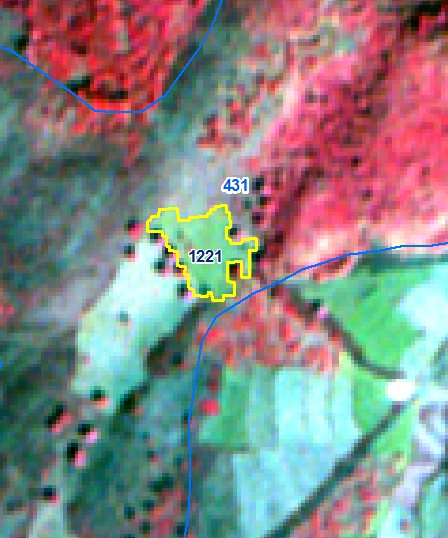 IRS R2B LISS-IV Imagery 23-12-2017
IRS R2B LISS-IV Imagery 27-02-2019
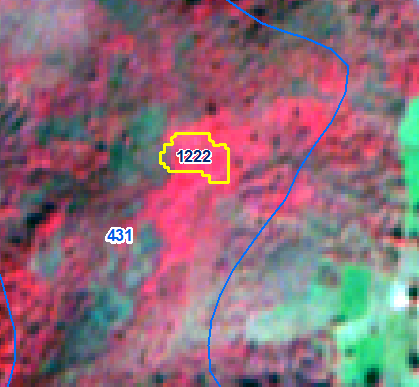 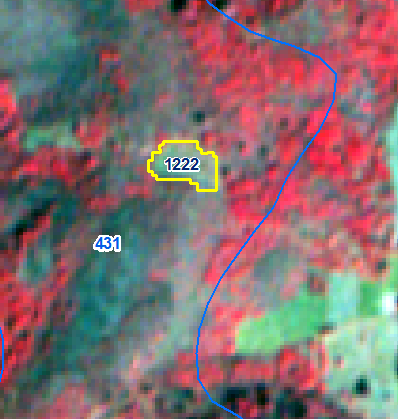 IRS R2B LISS-IV Imagery 23-12-2017
IRS R2B LISS-IV Imagery 27-02-2019
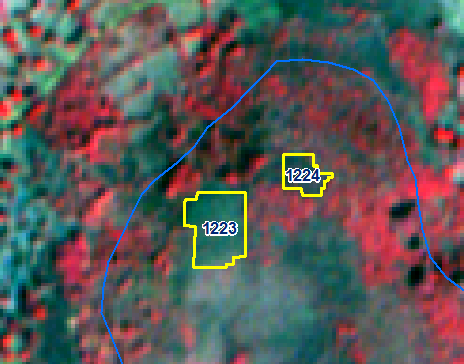 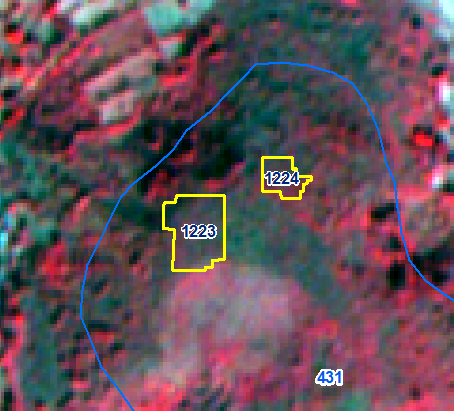 IRS R2B LISS-IV Imagery 23-12-2017
IRS R2B LISS-IV Imagery 27-02-2019
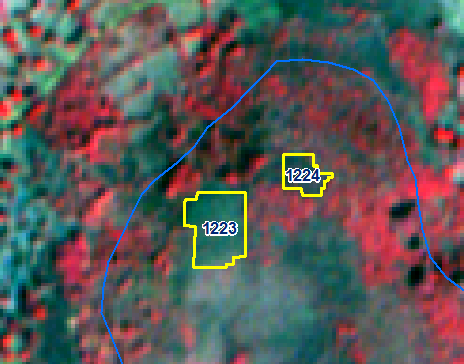 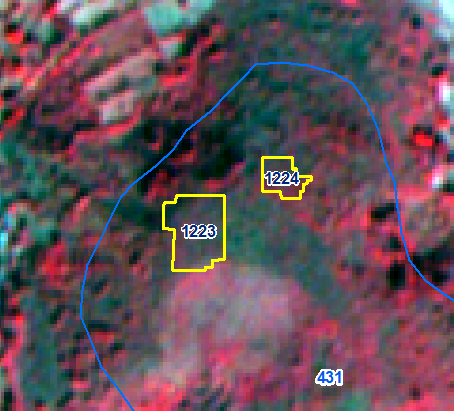